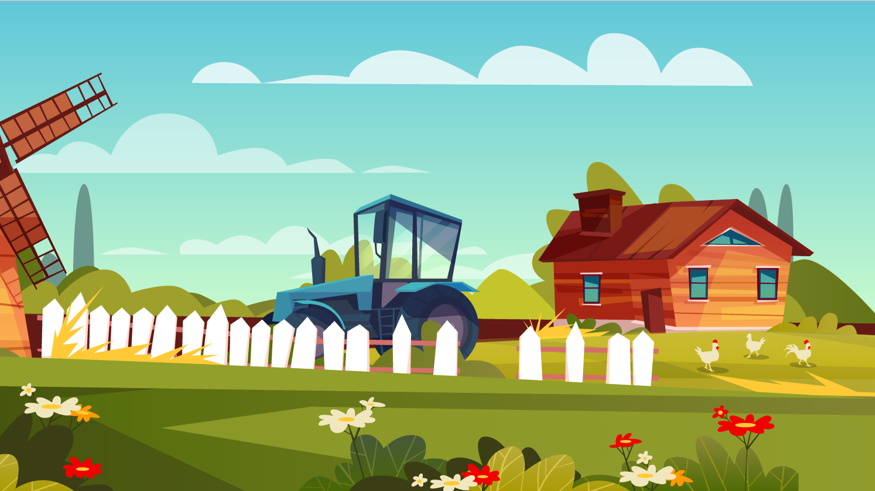 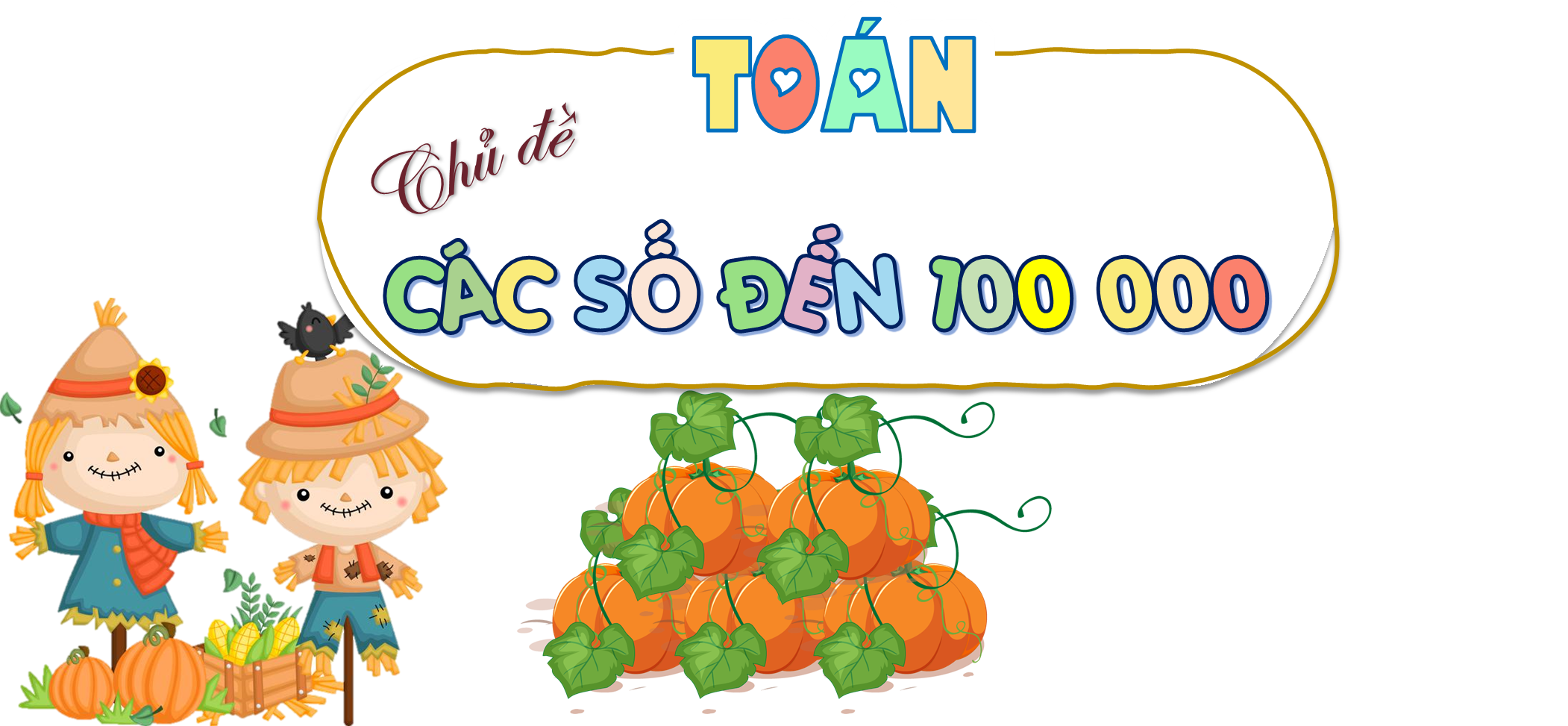 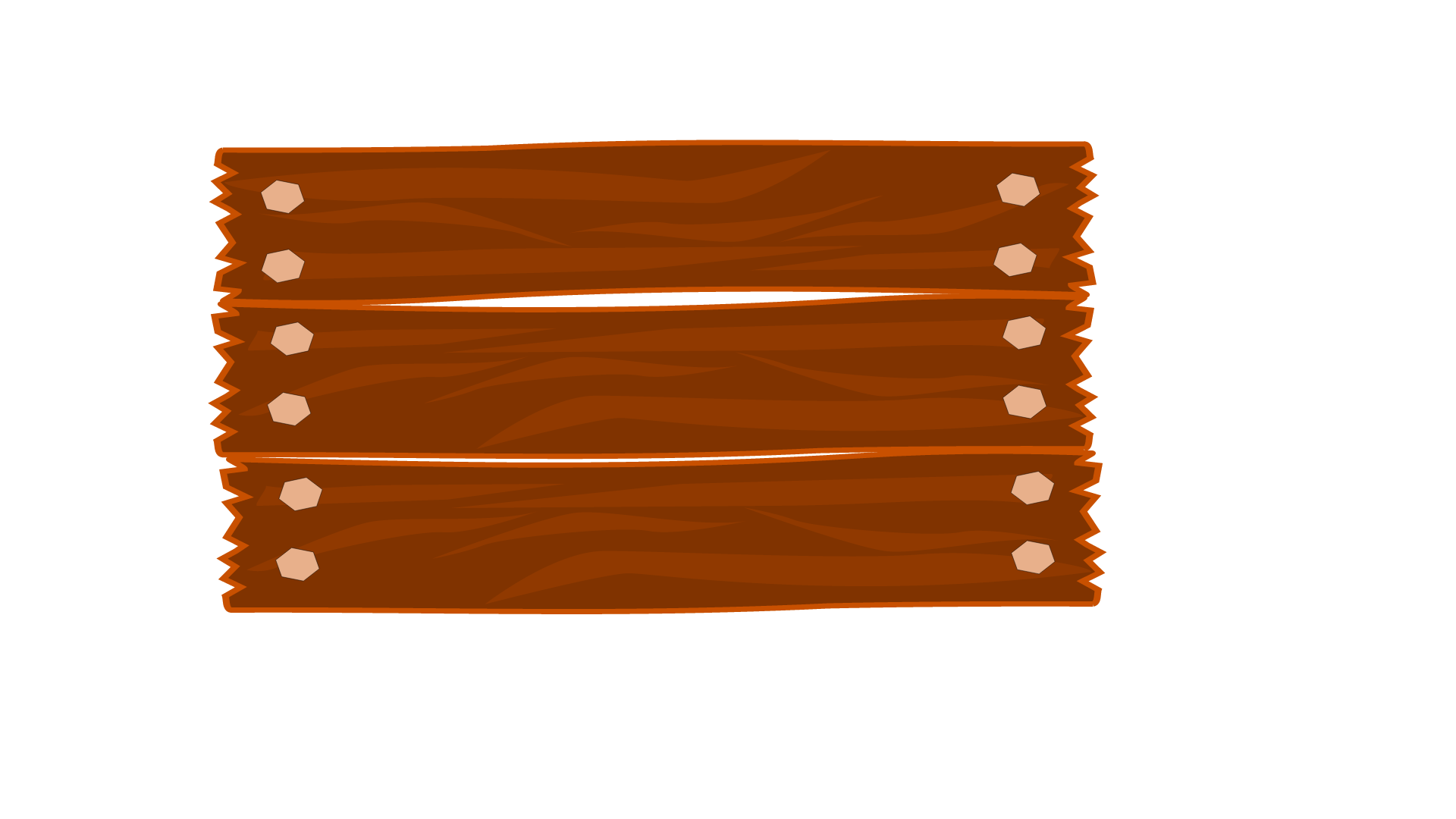 Thứ … ngày … tháng … năm …
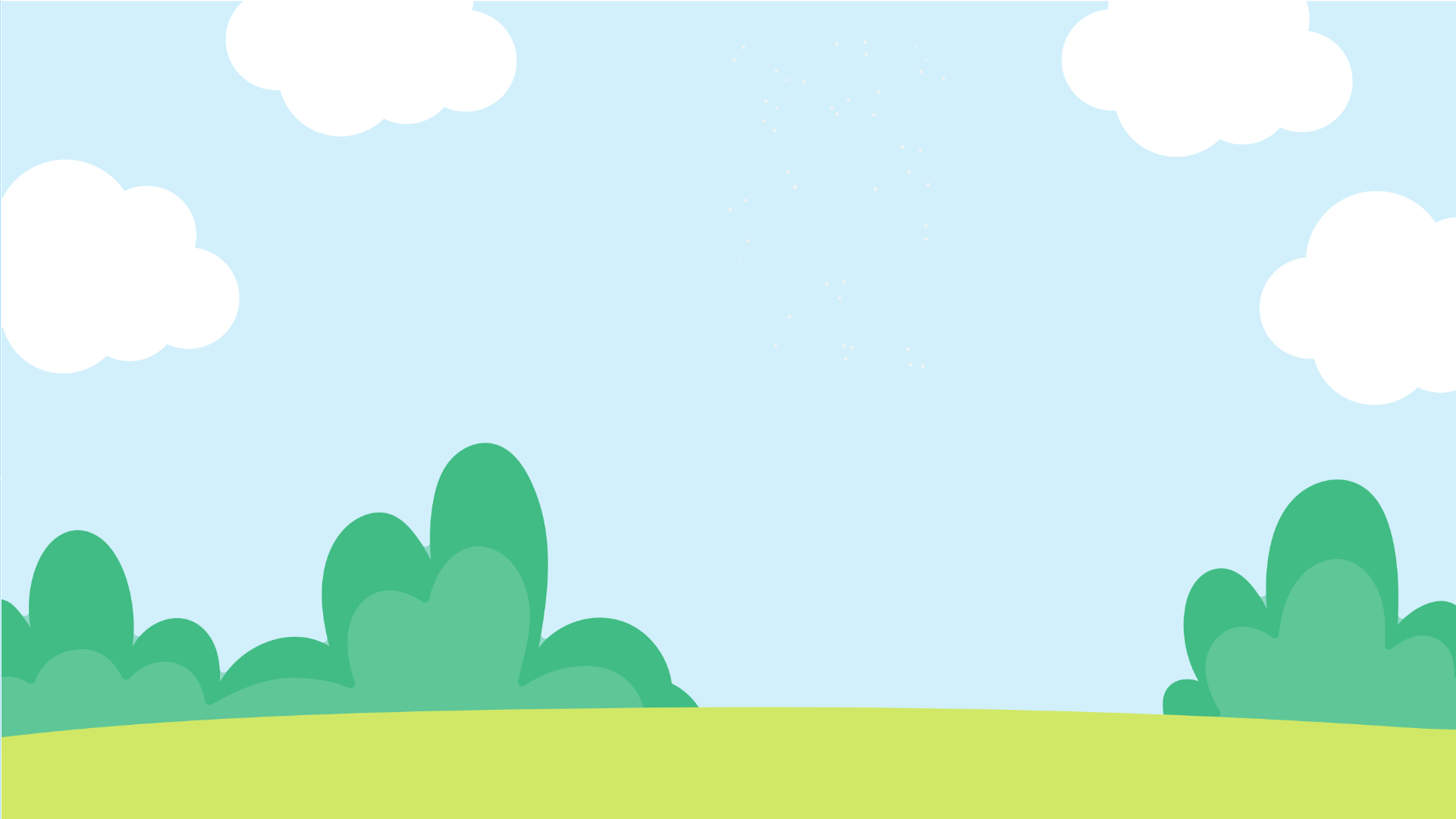 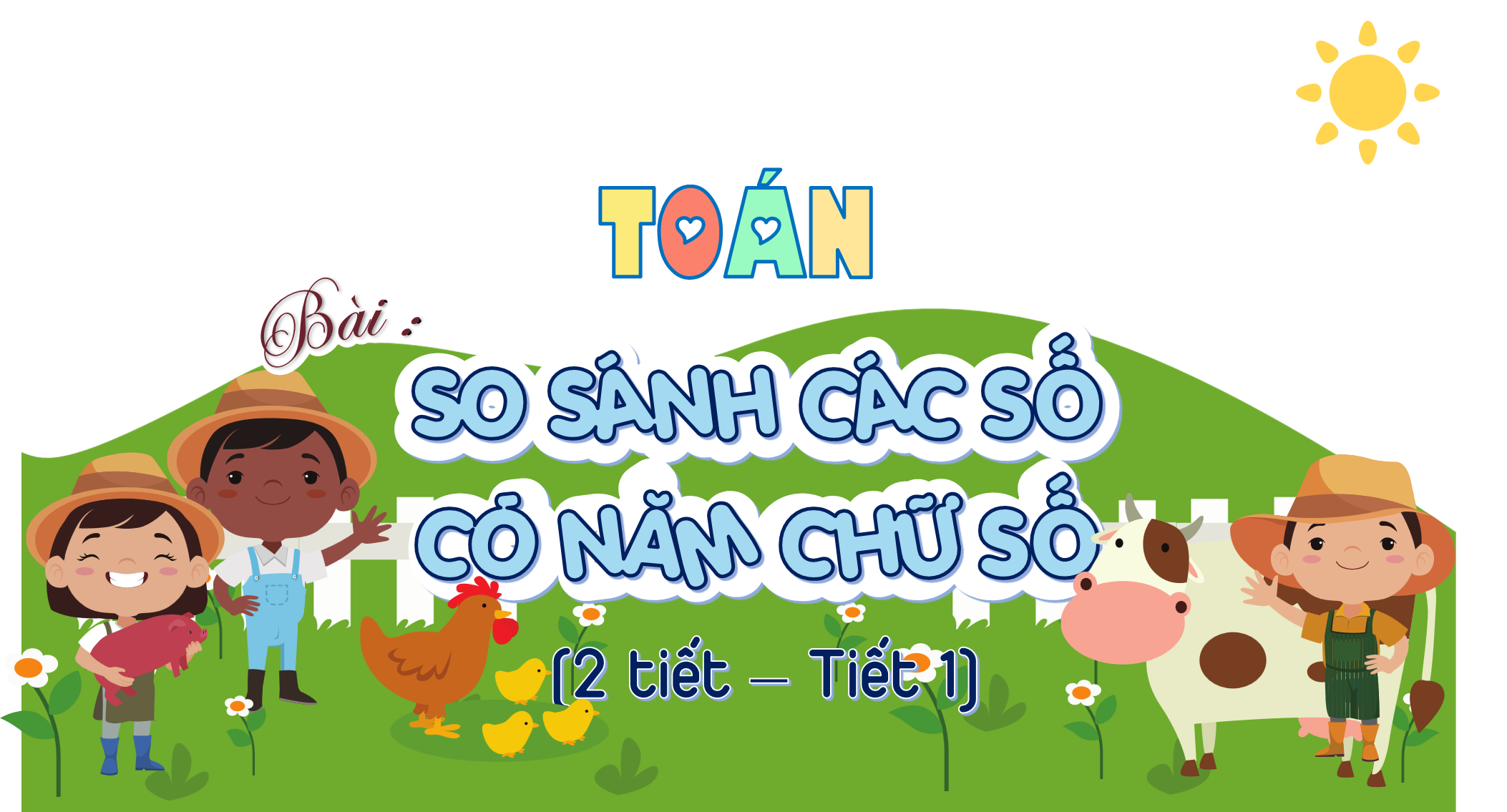 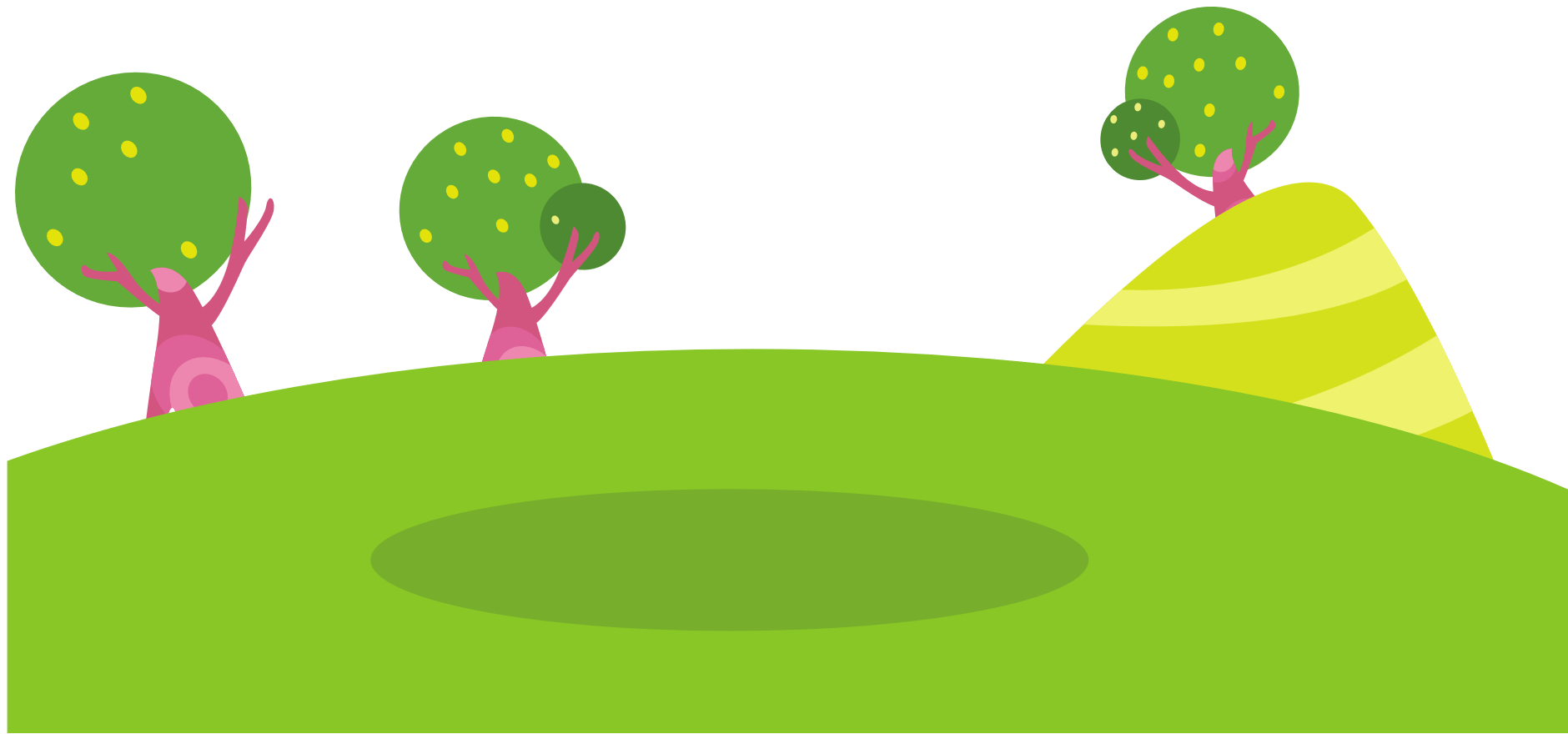 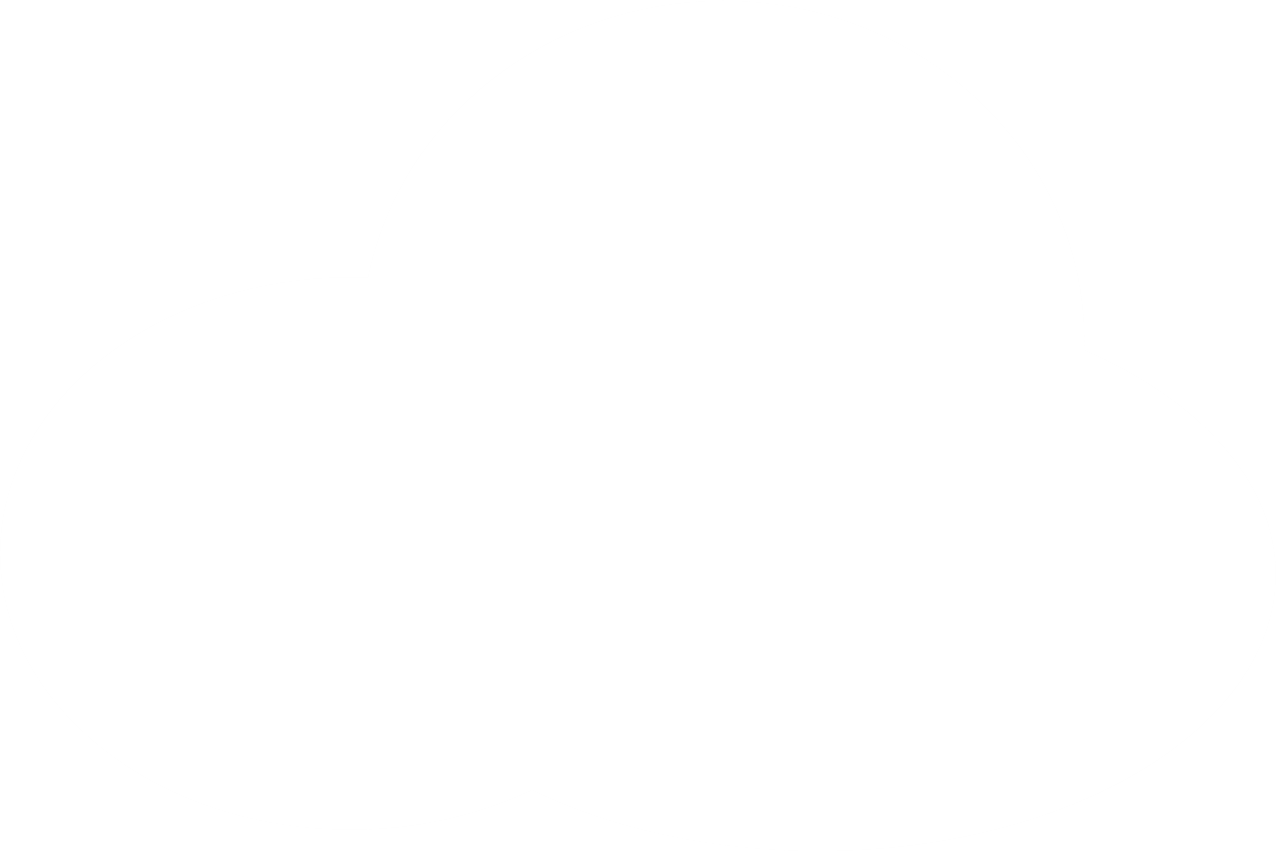 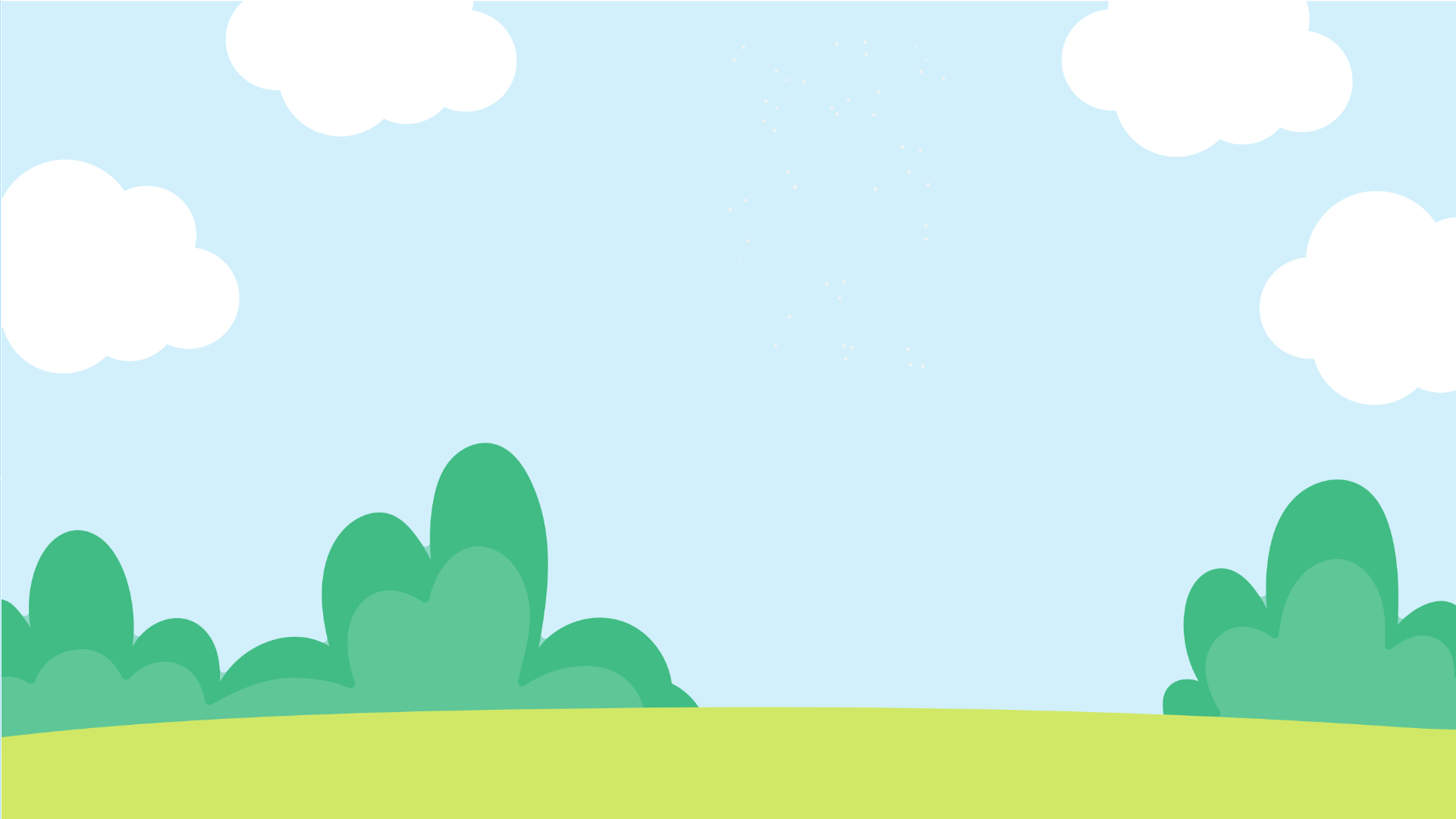 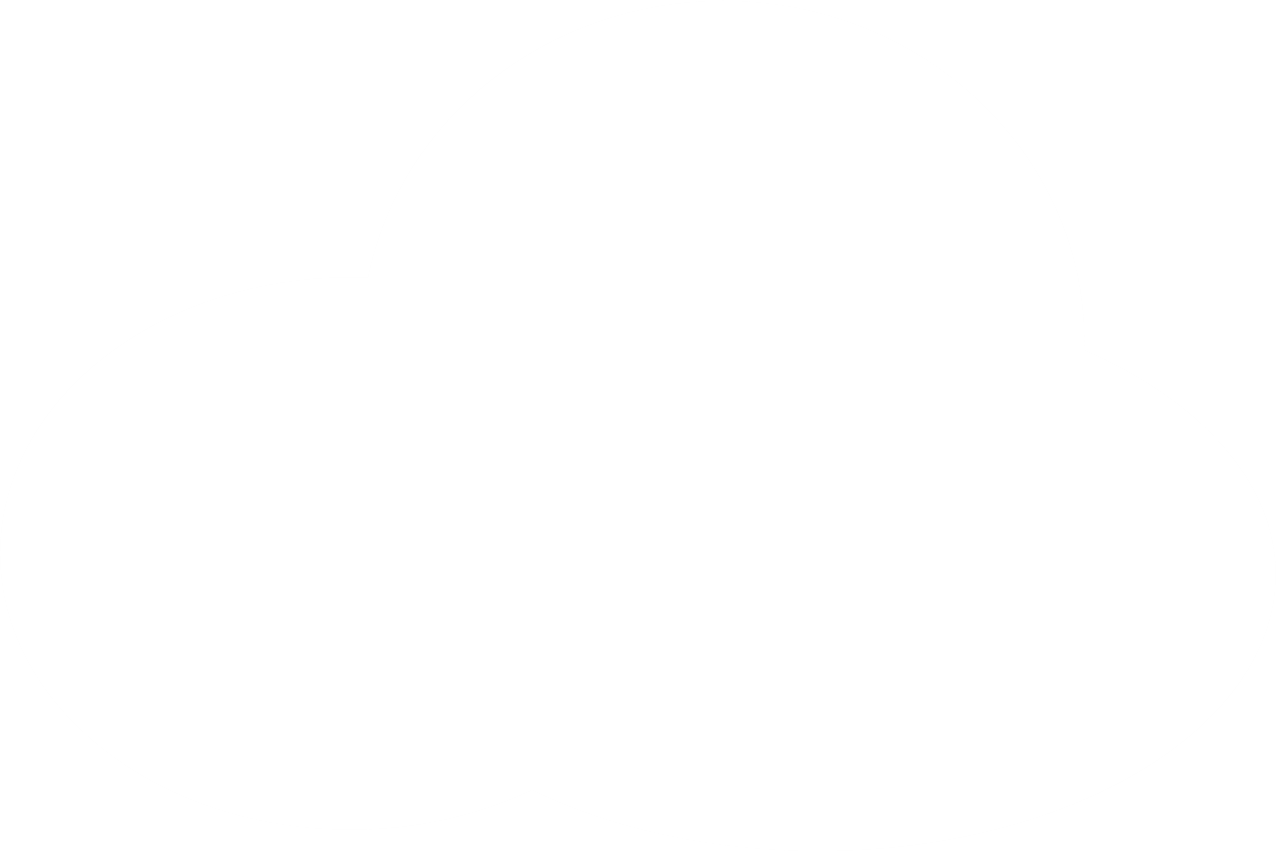 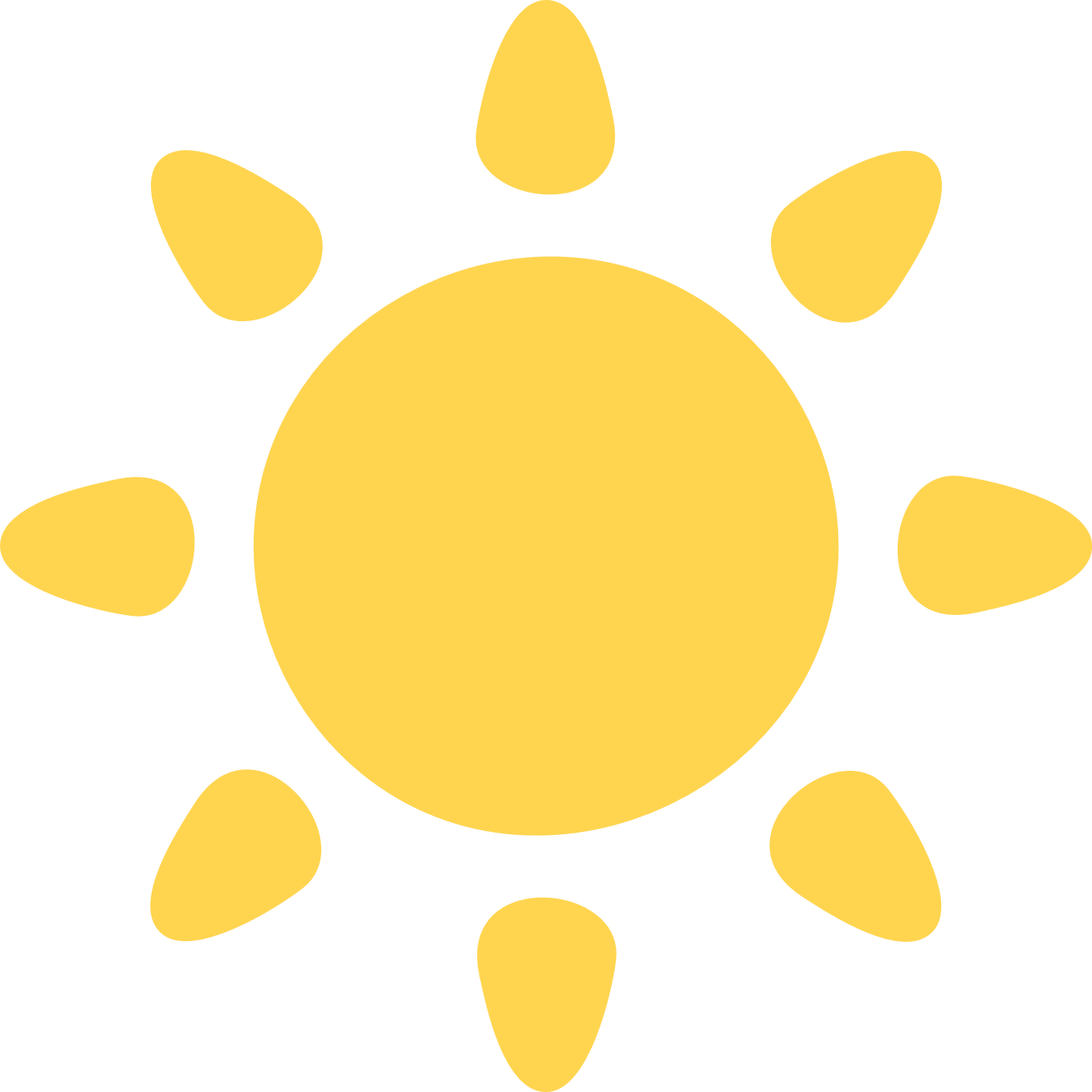 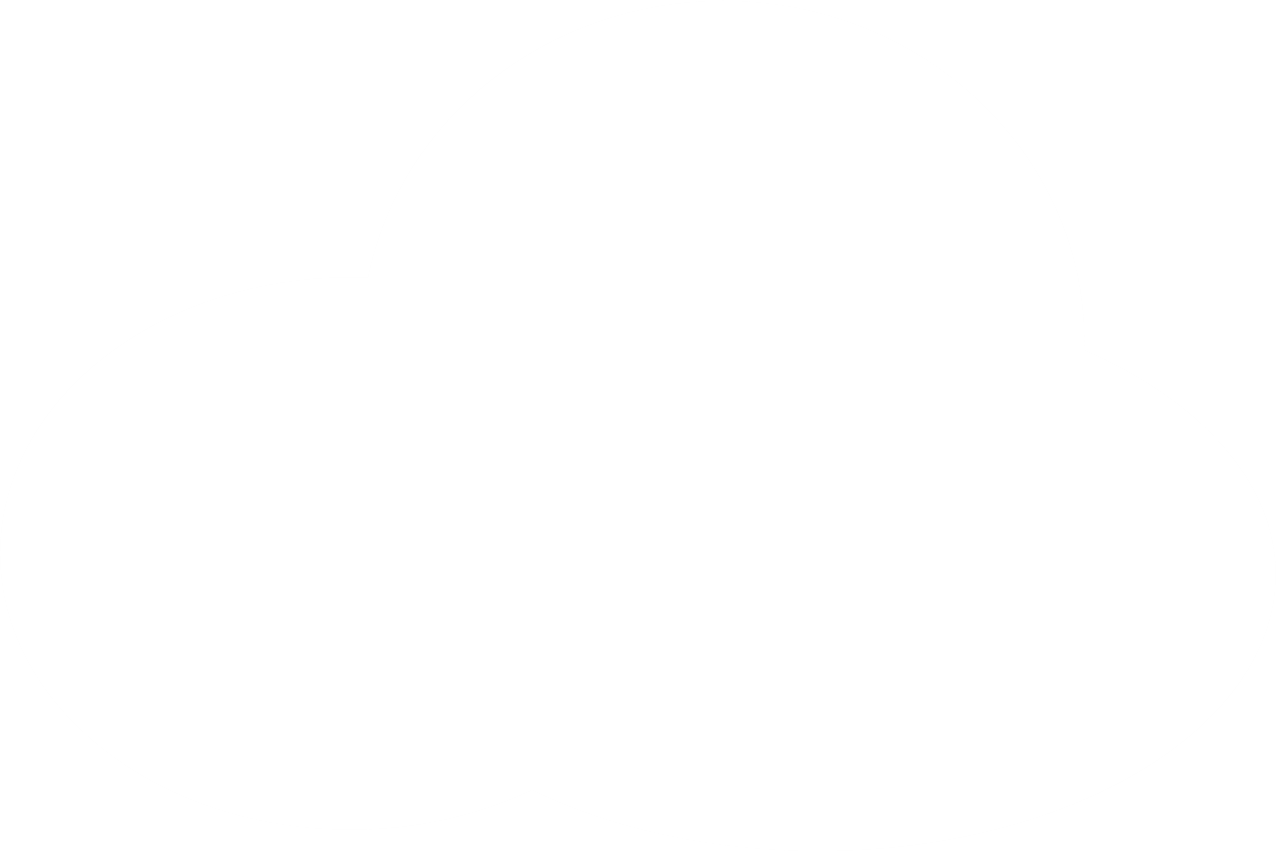 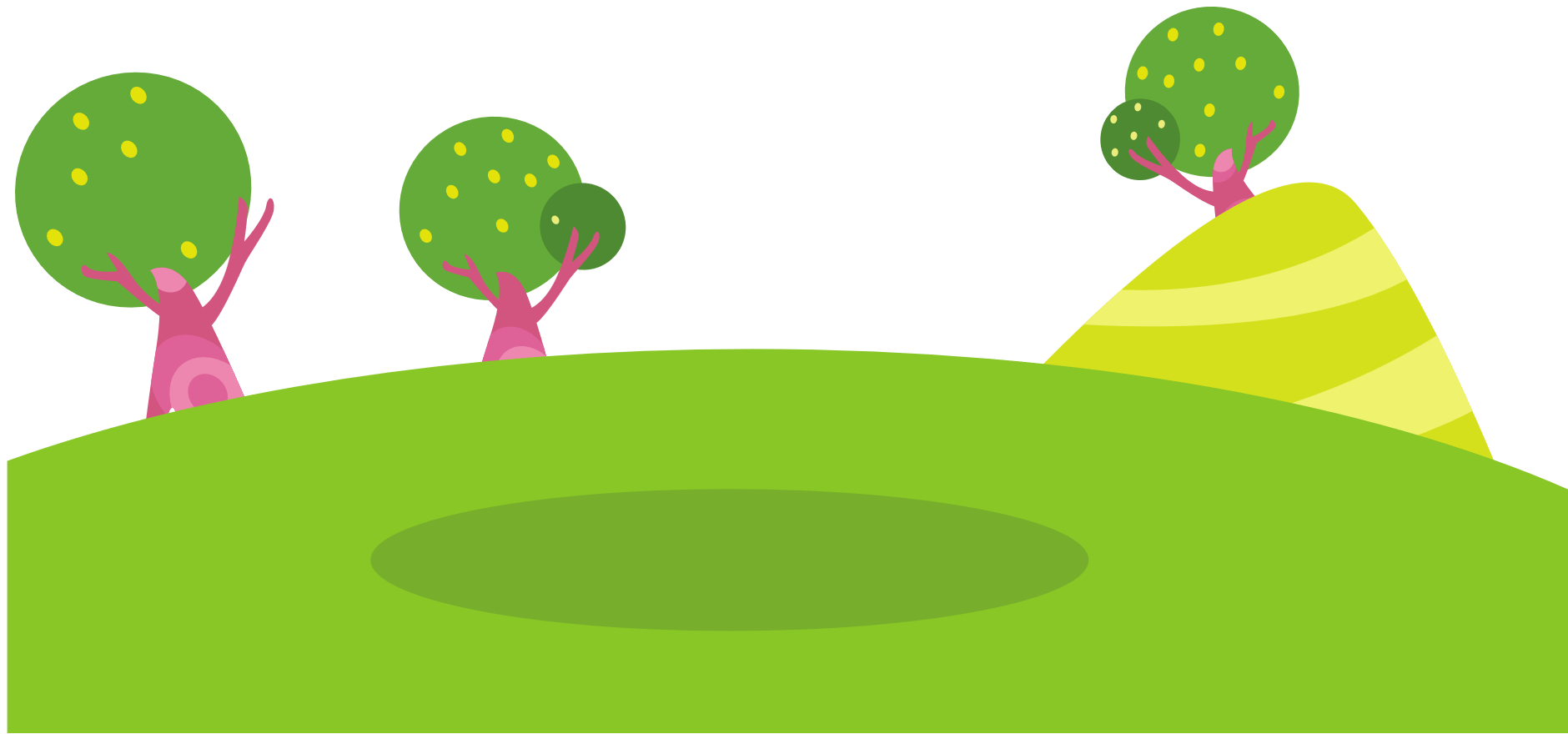 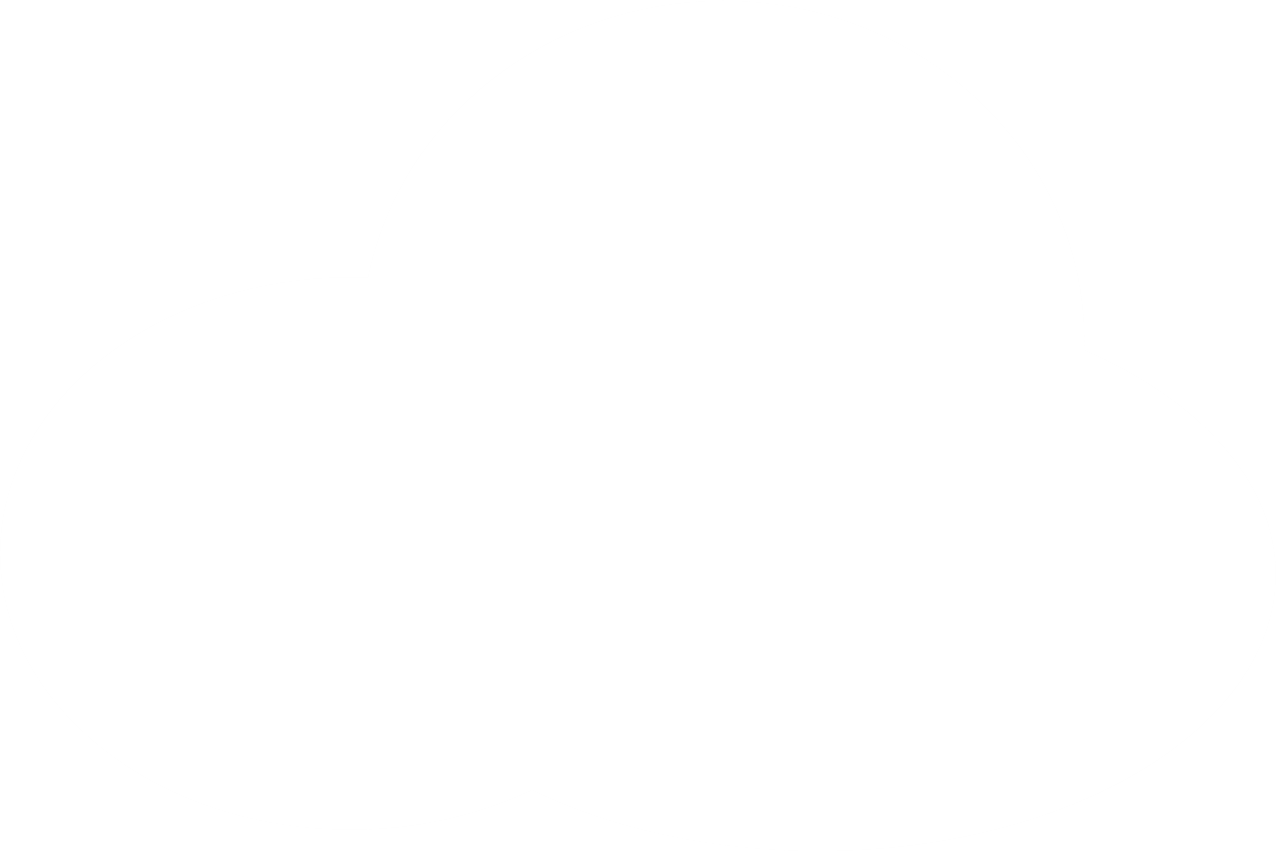 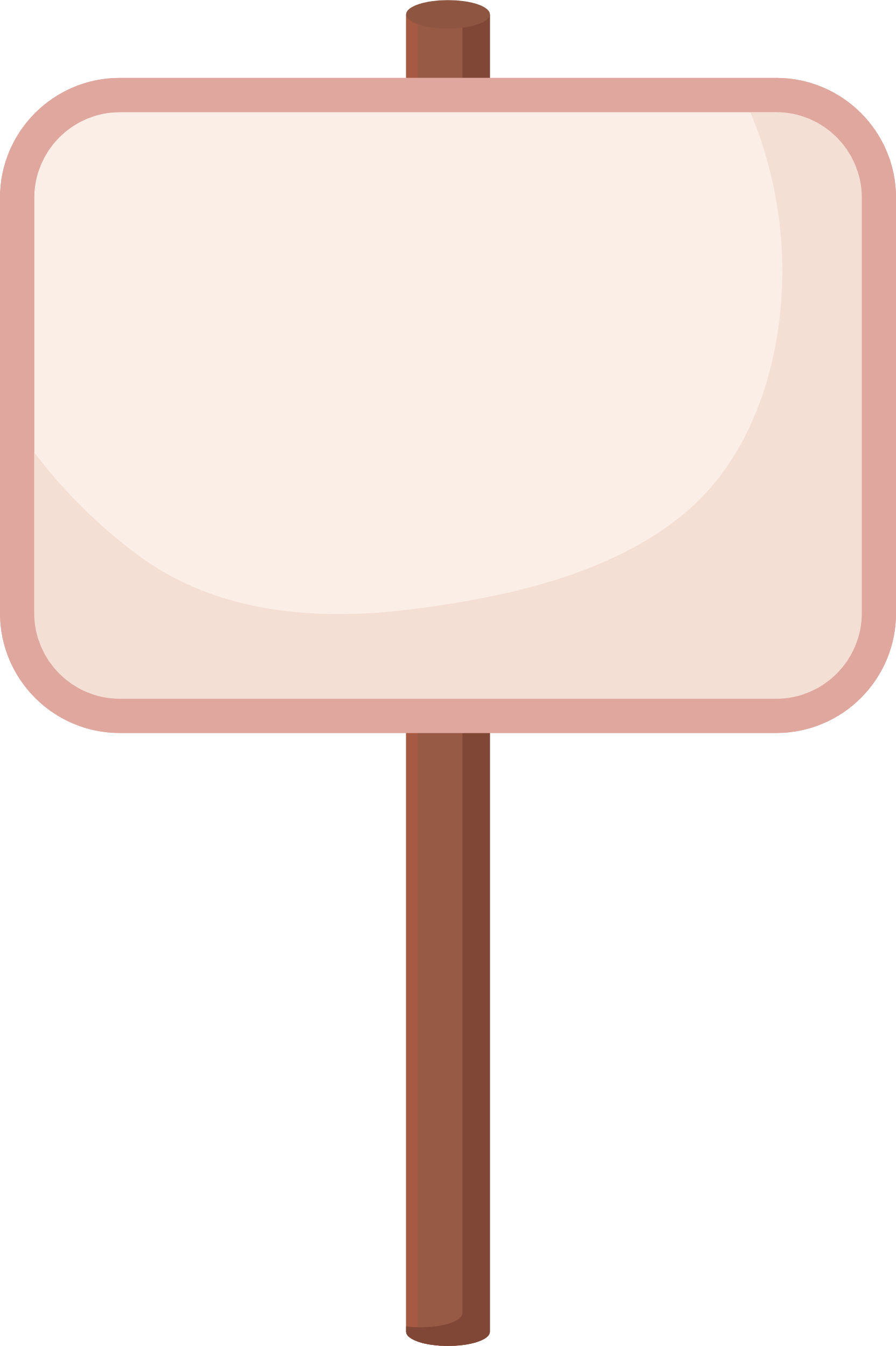 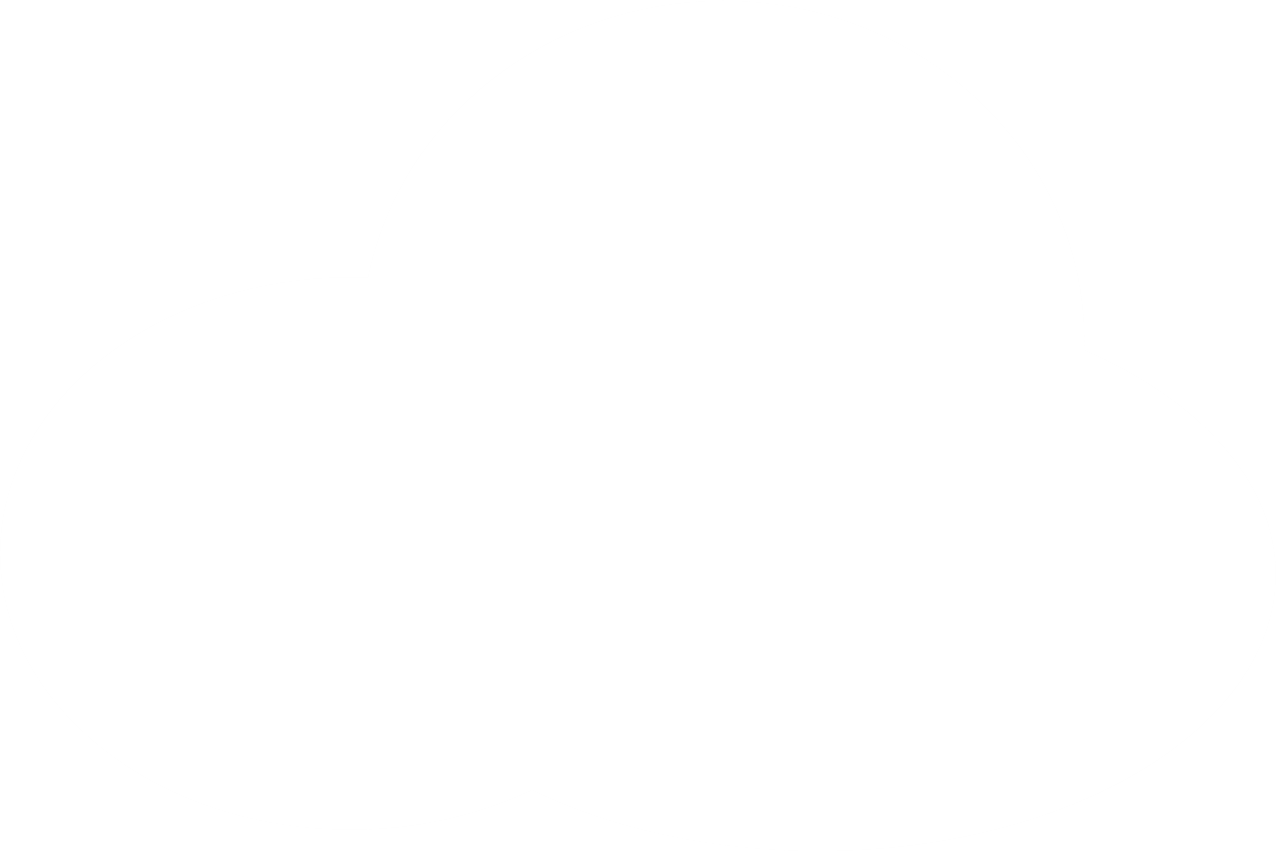 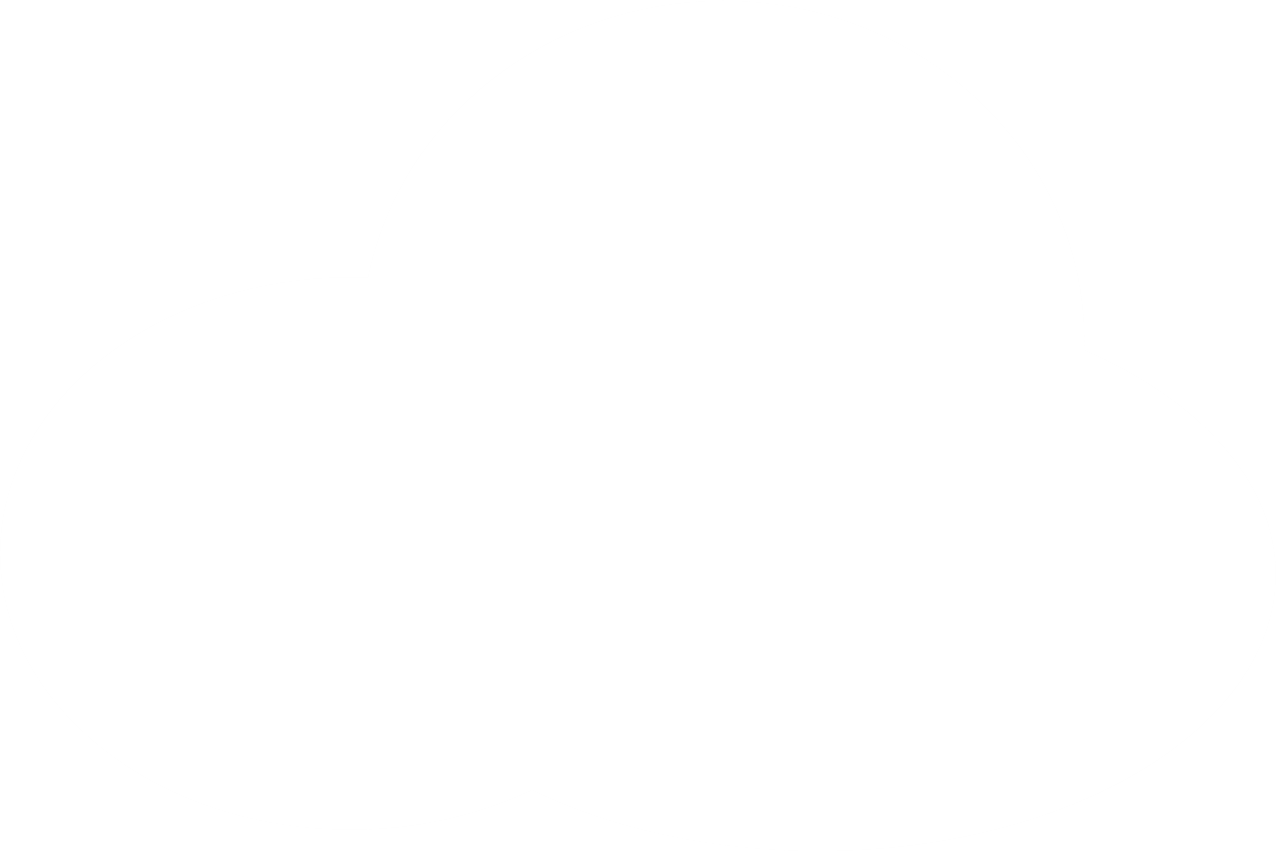 KHỞI ĐỘNG
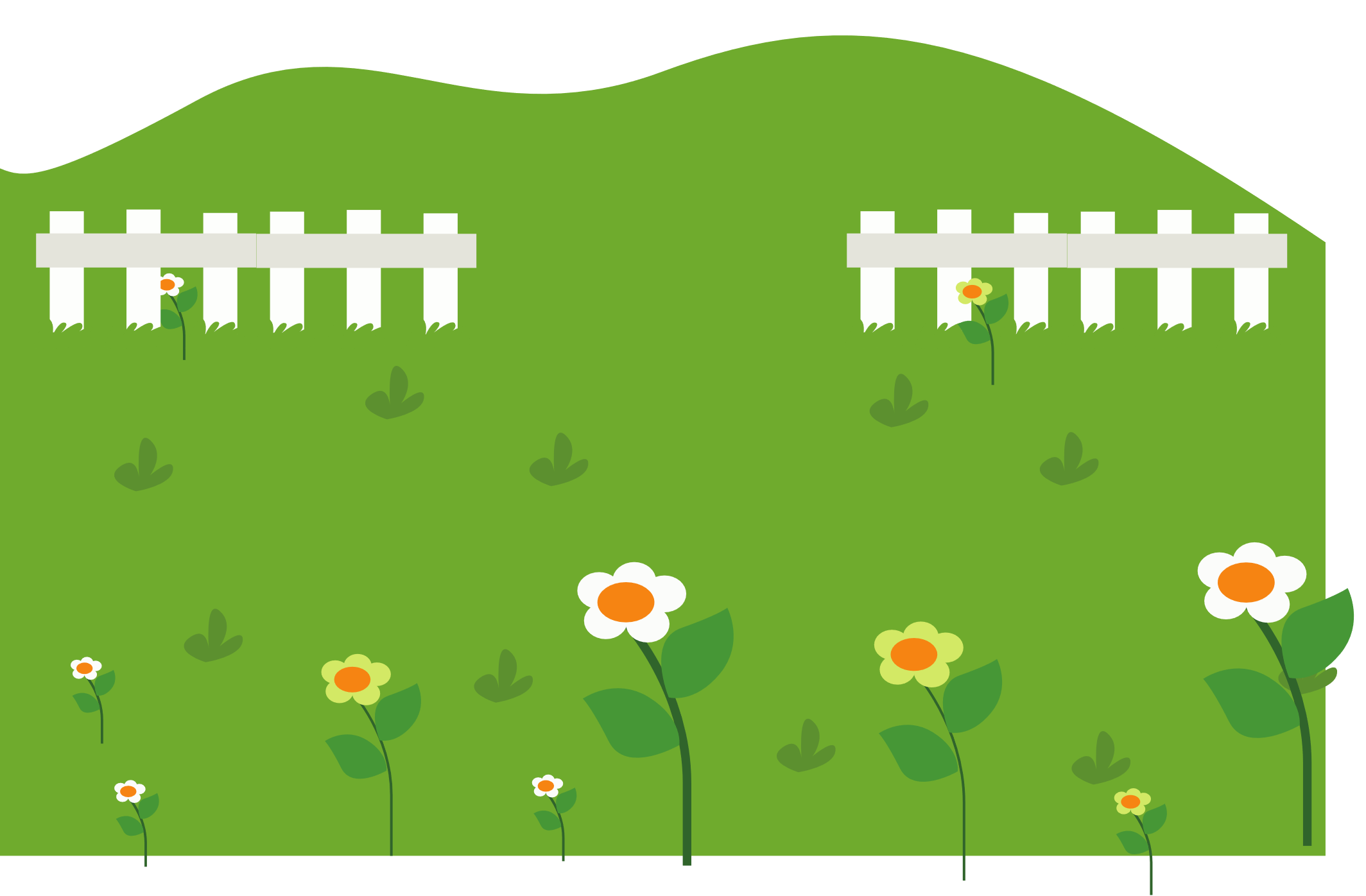 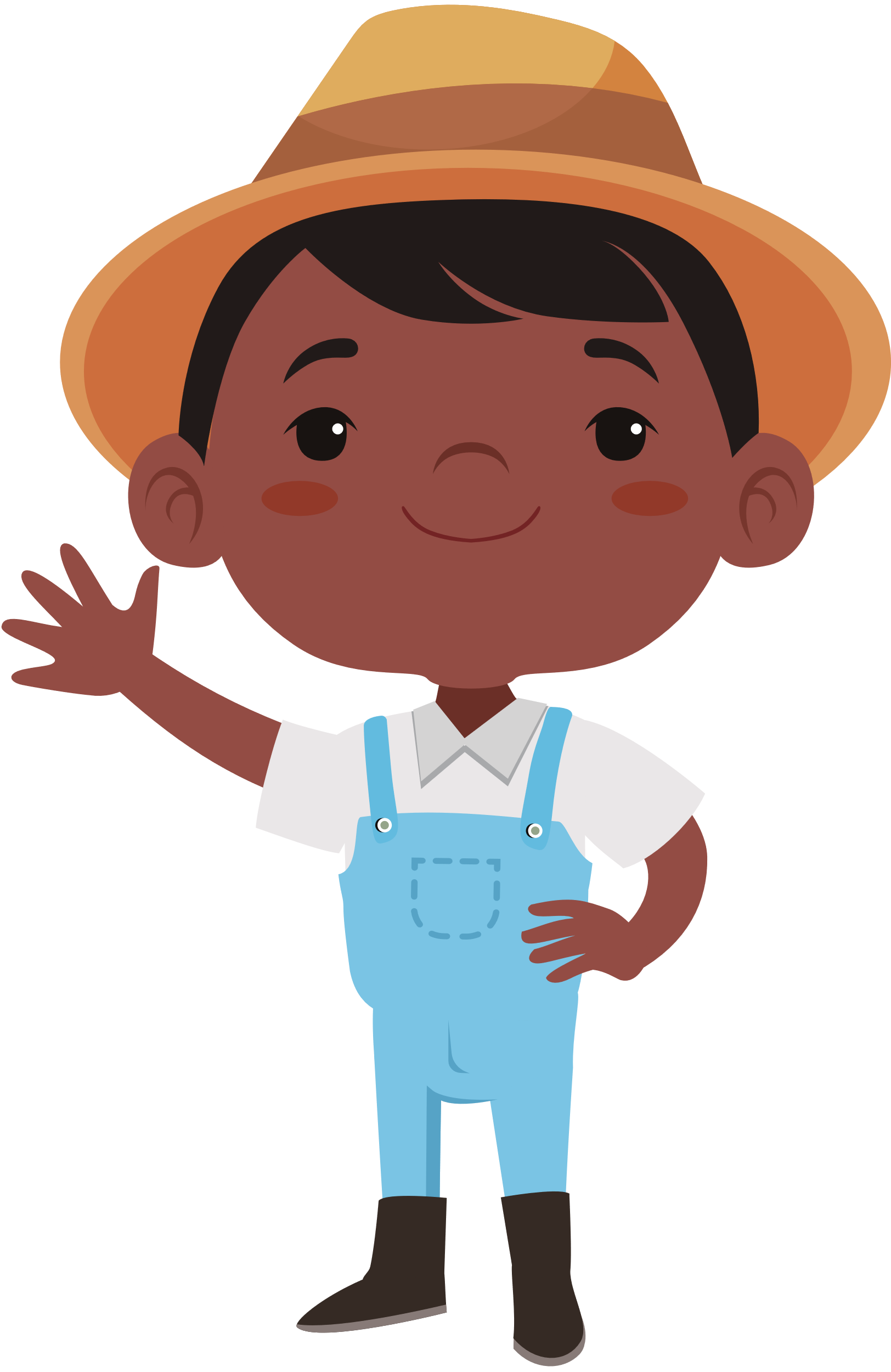 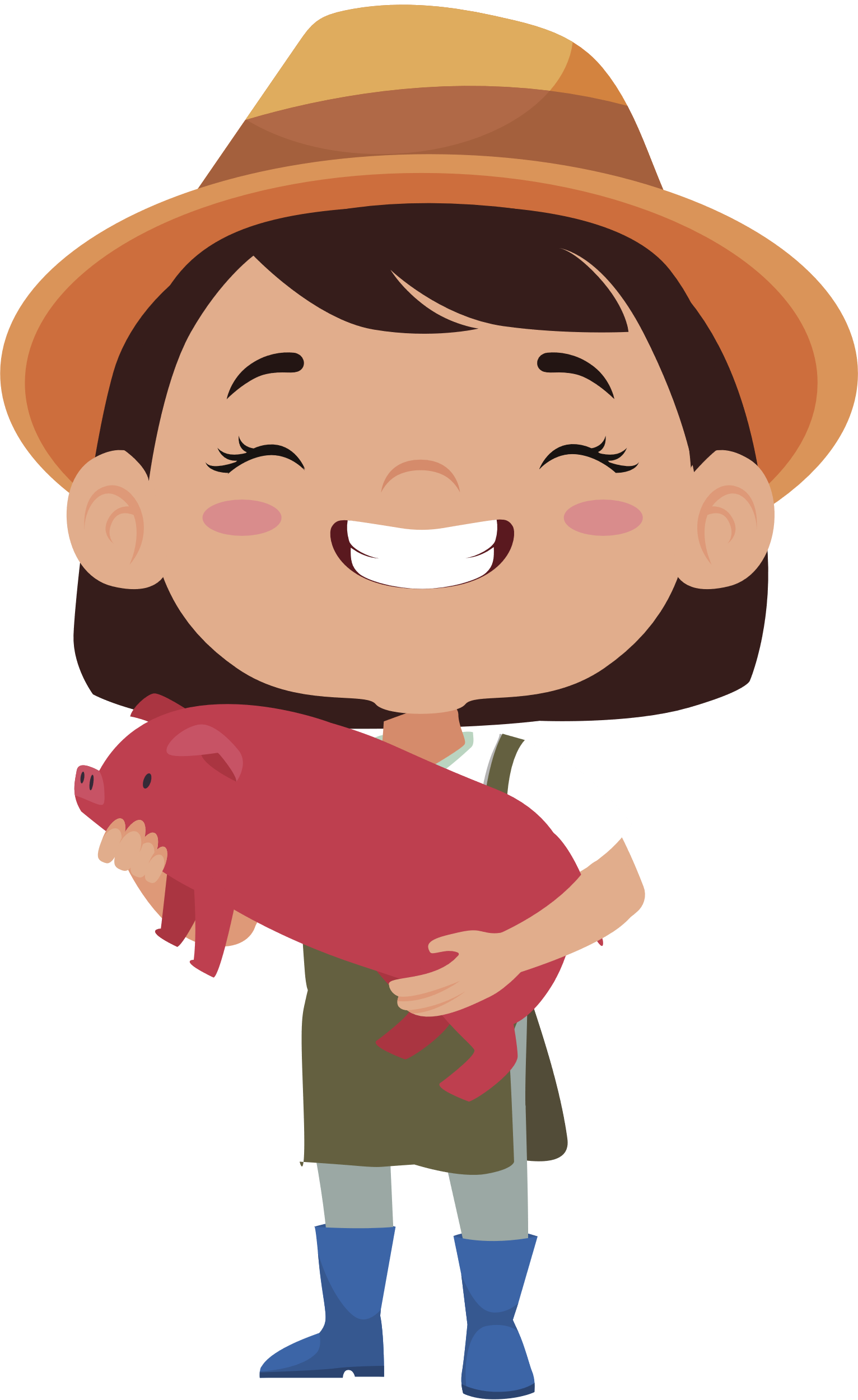 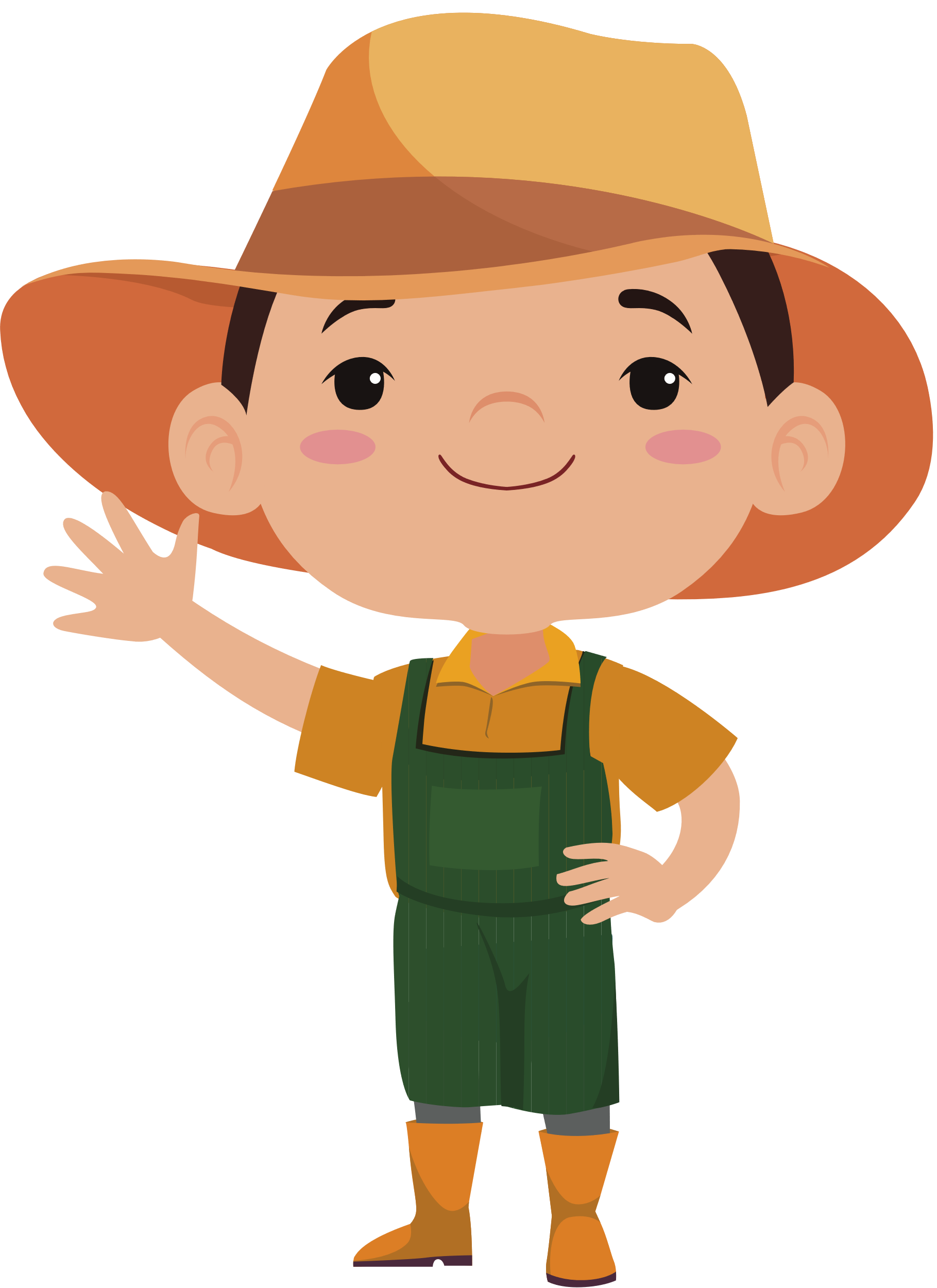 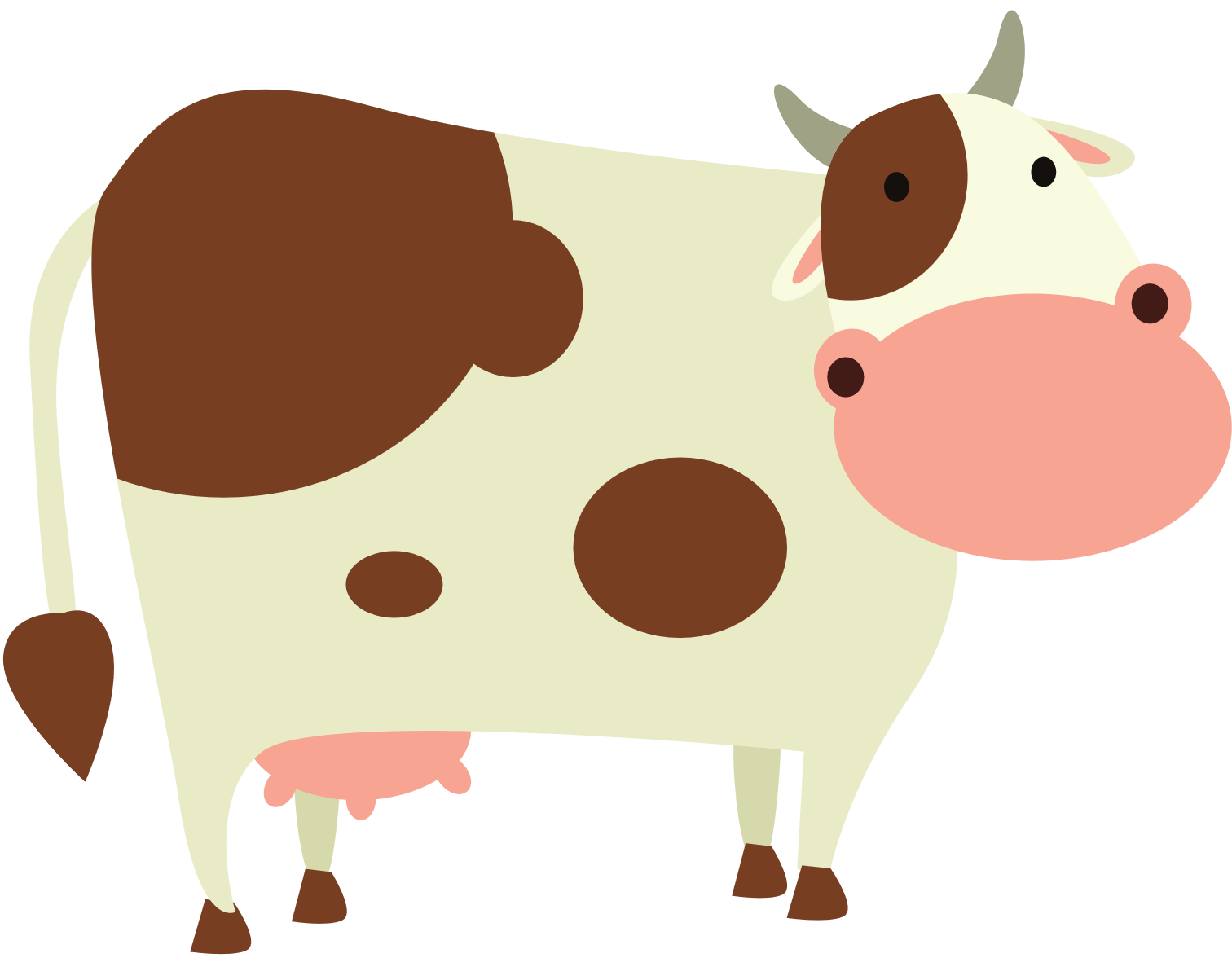 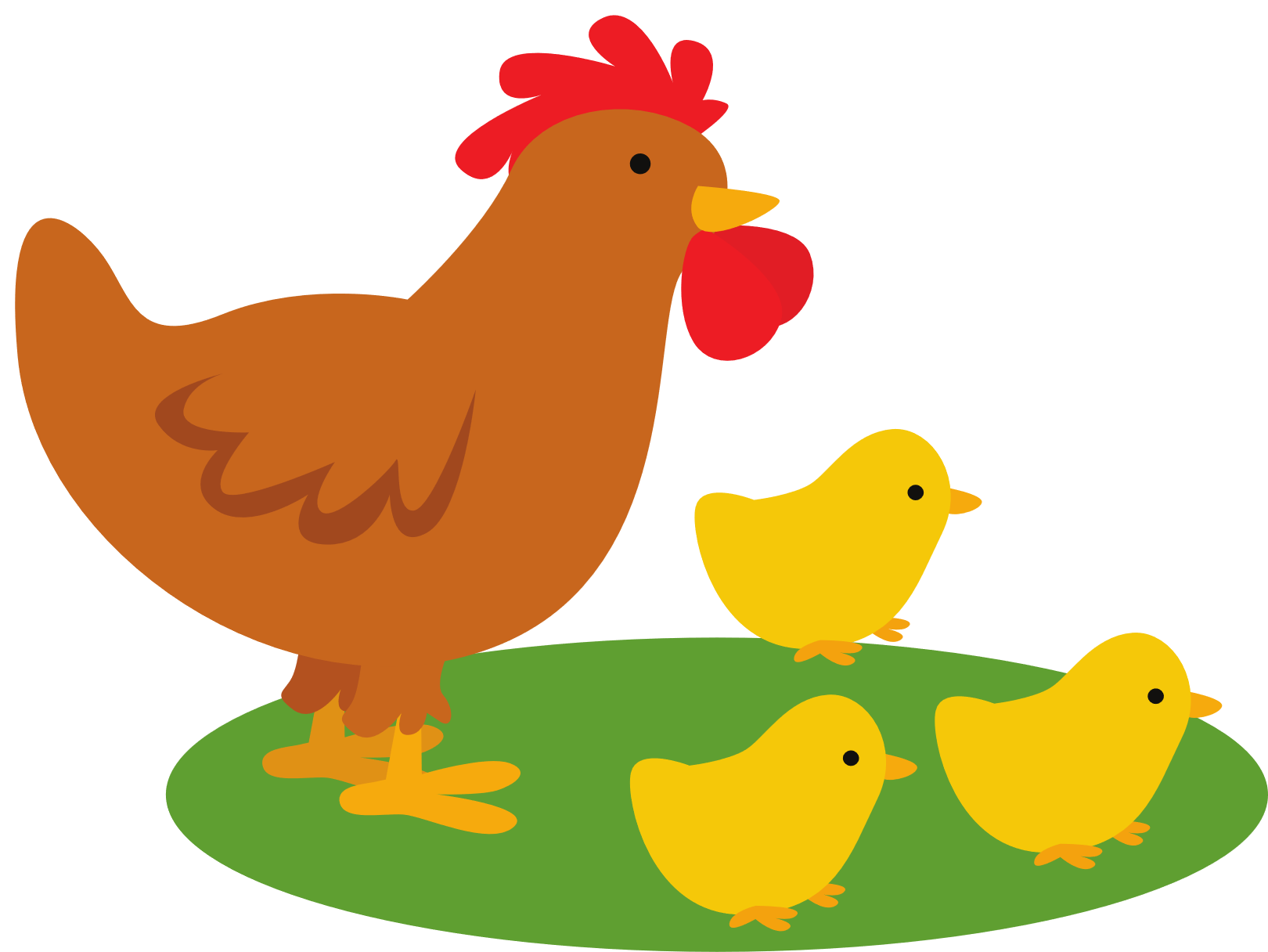 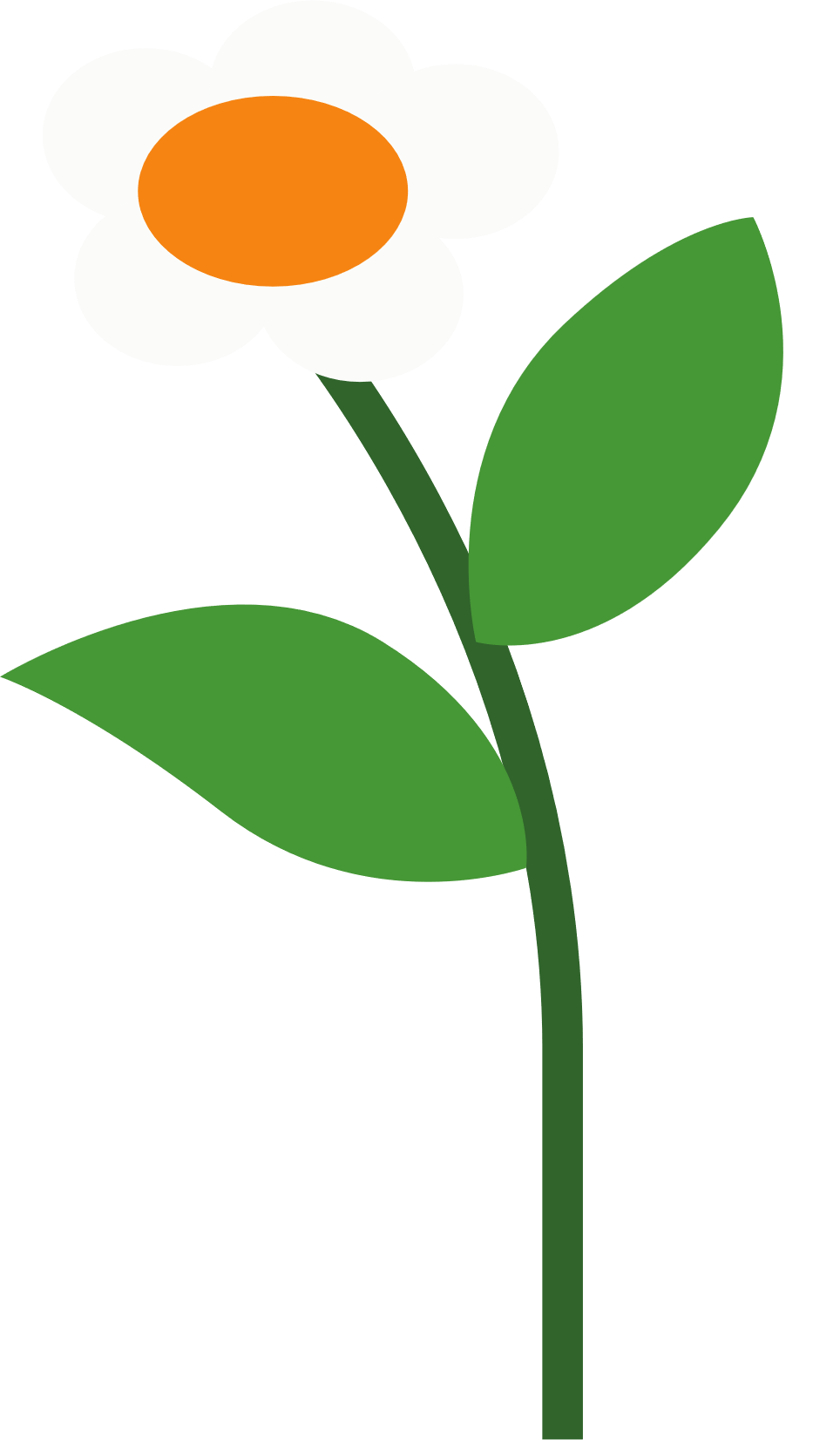 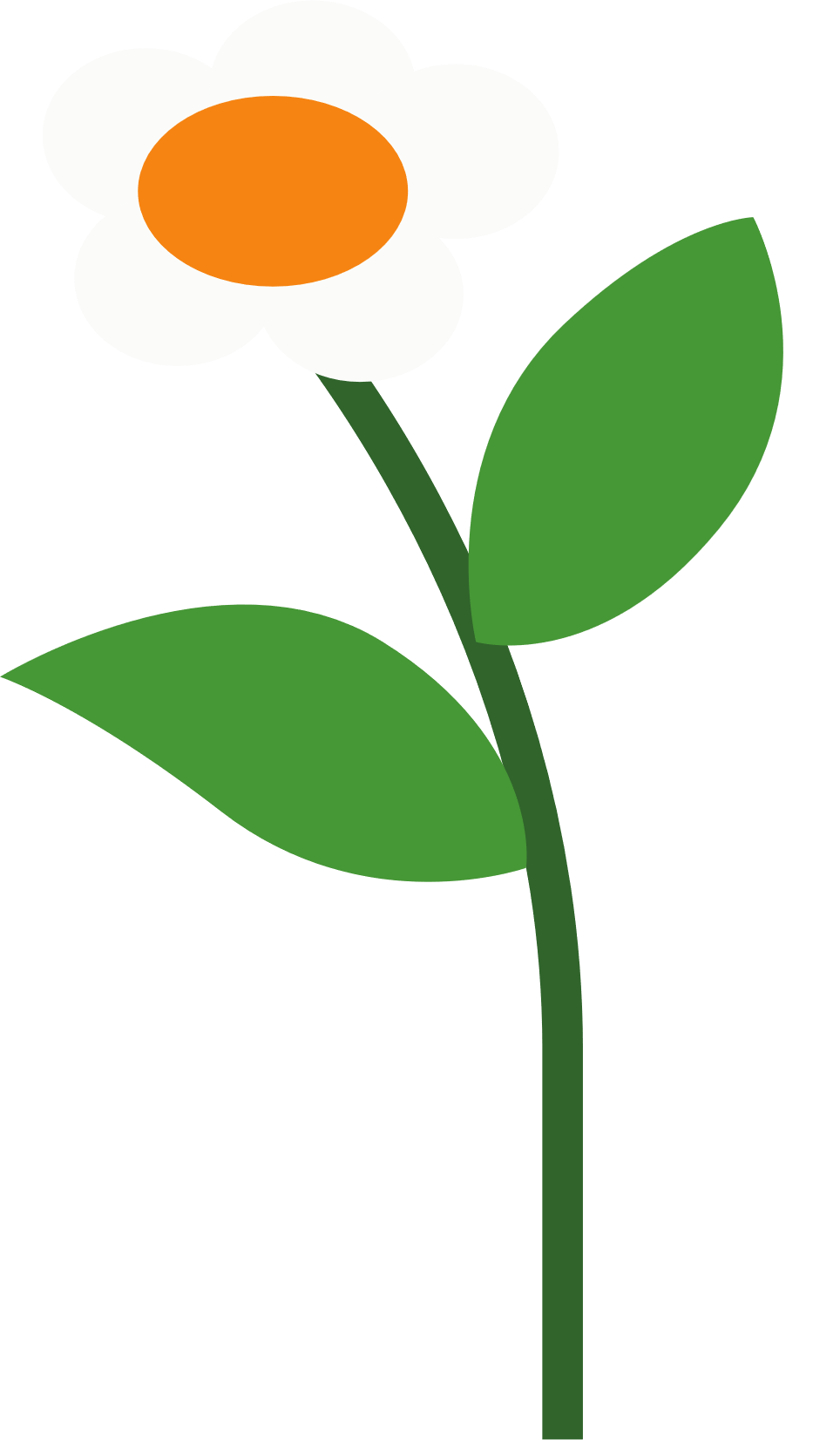 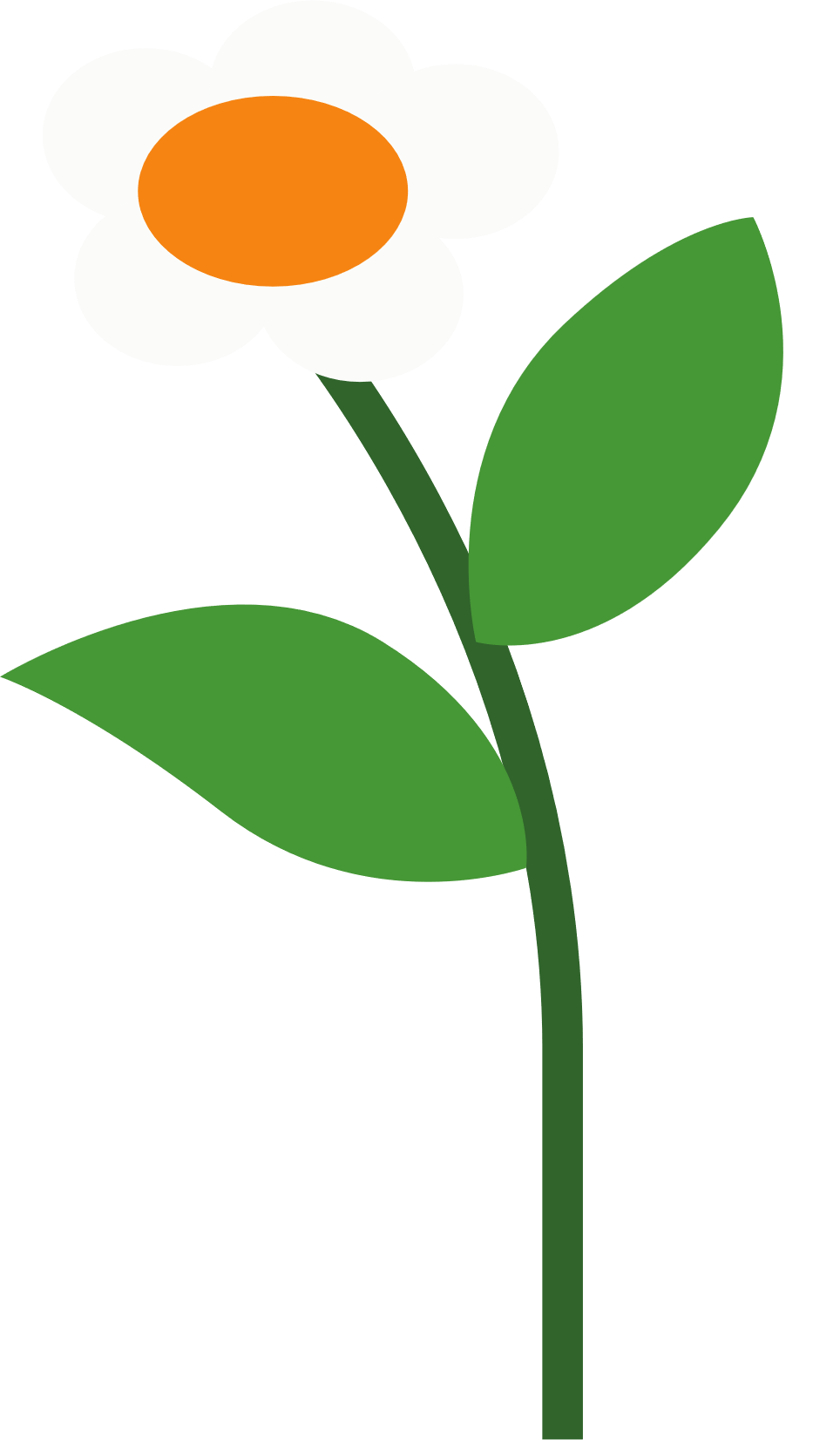 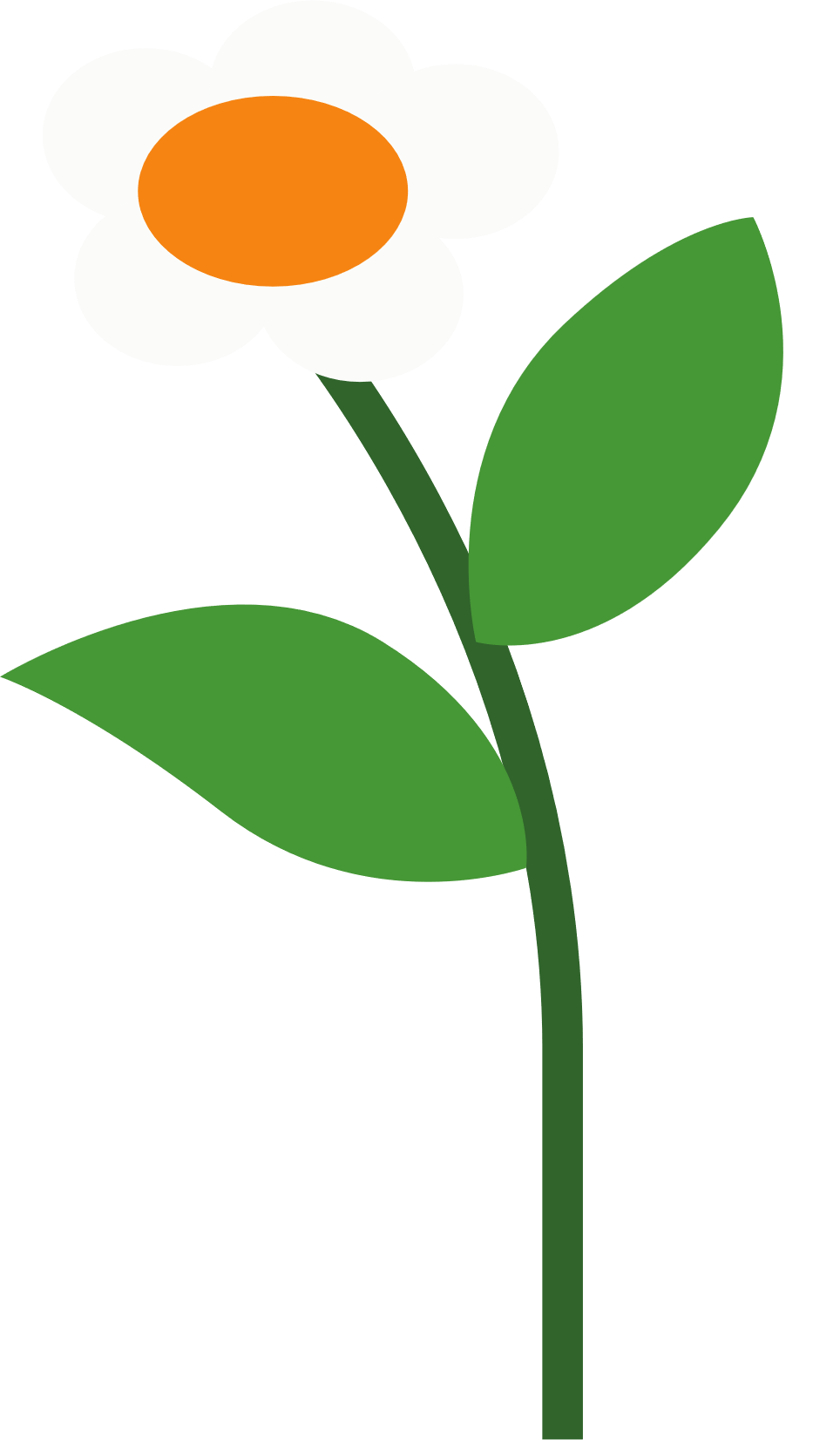 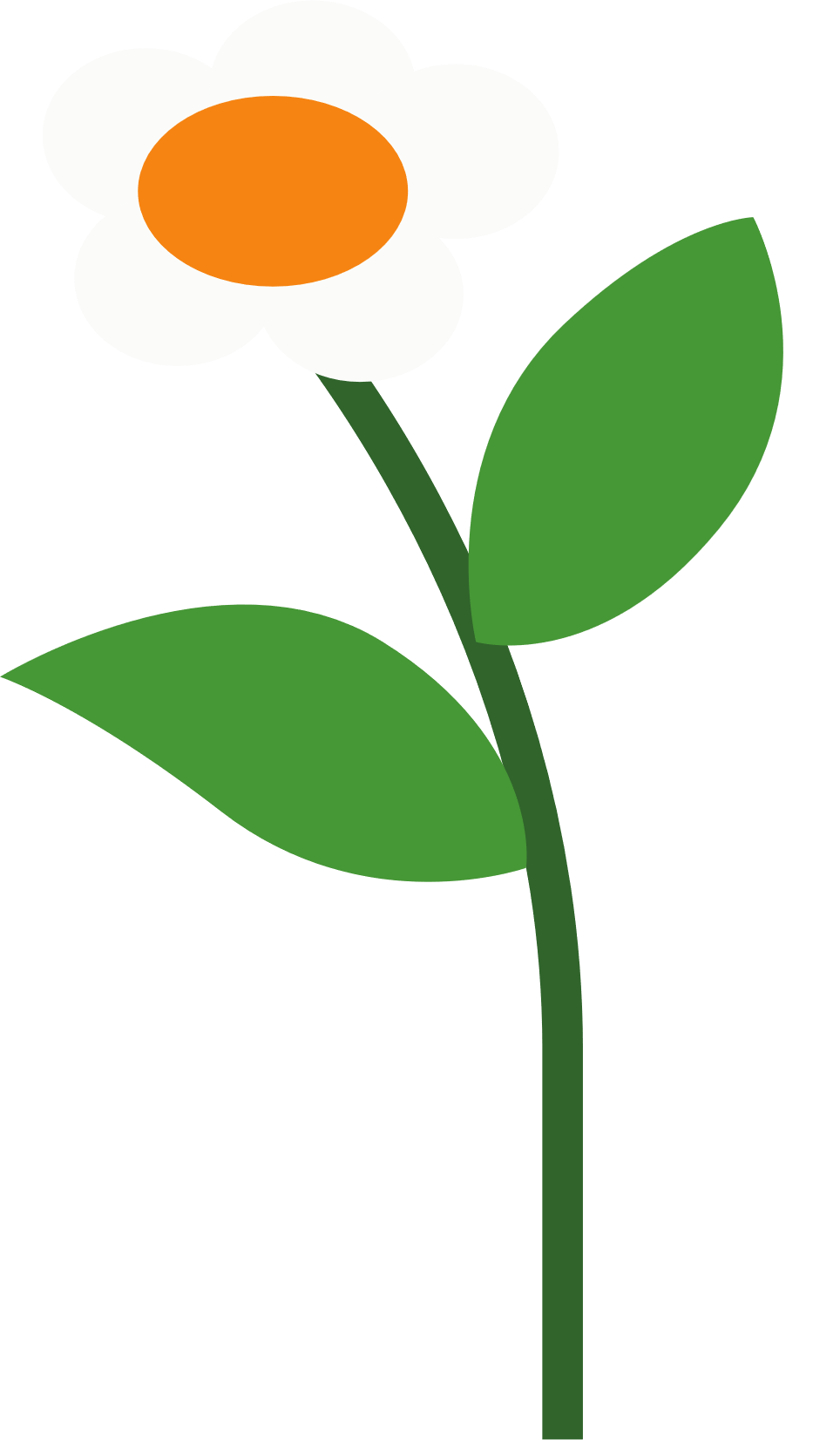 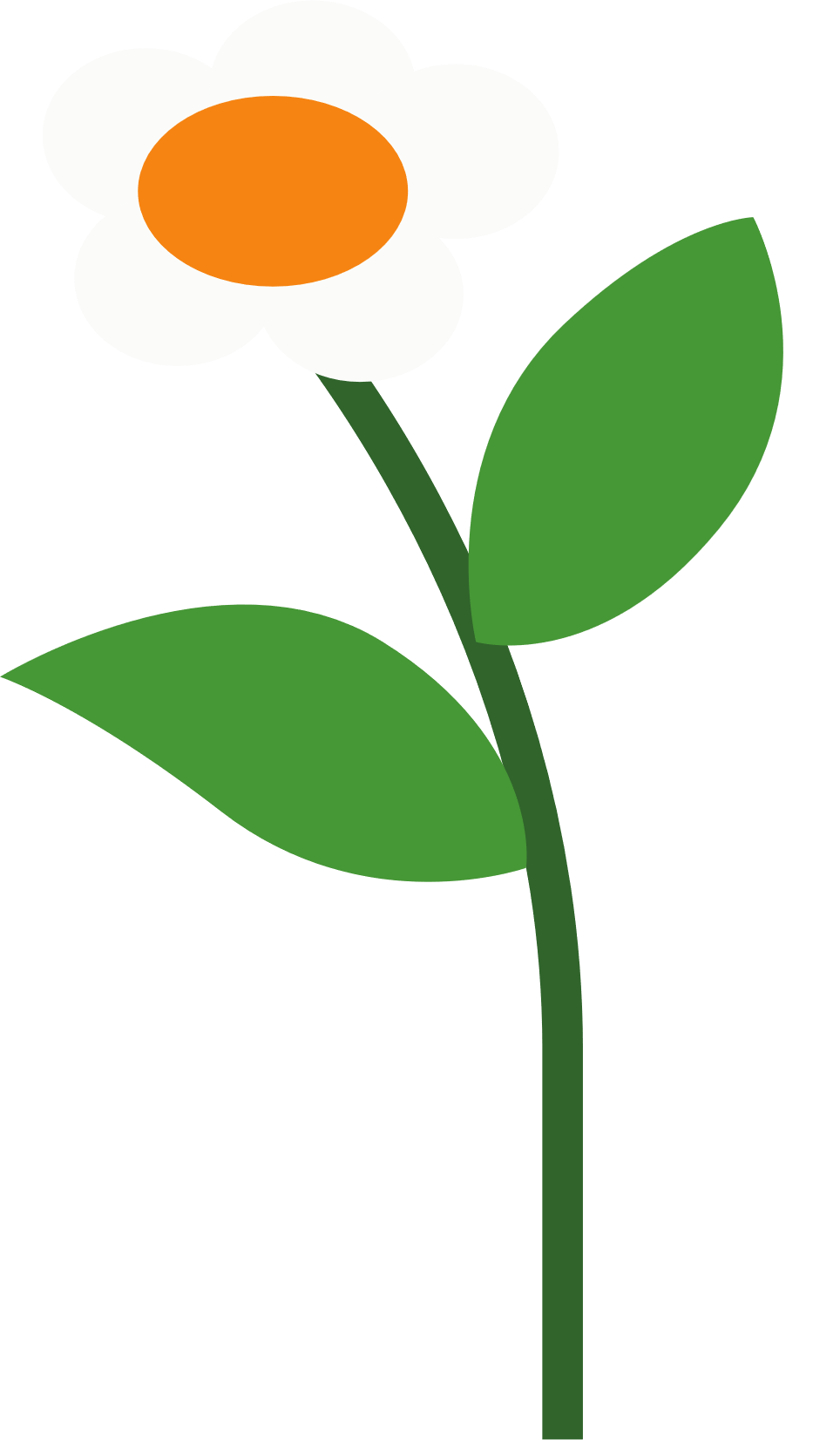 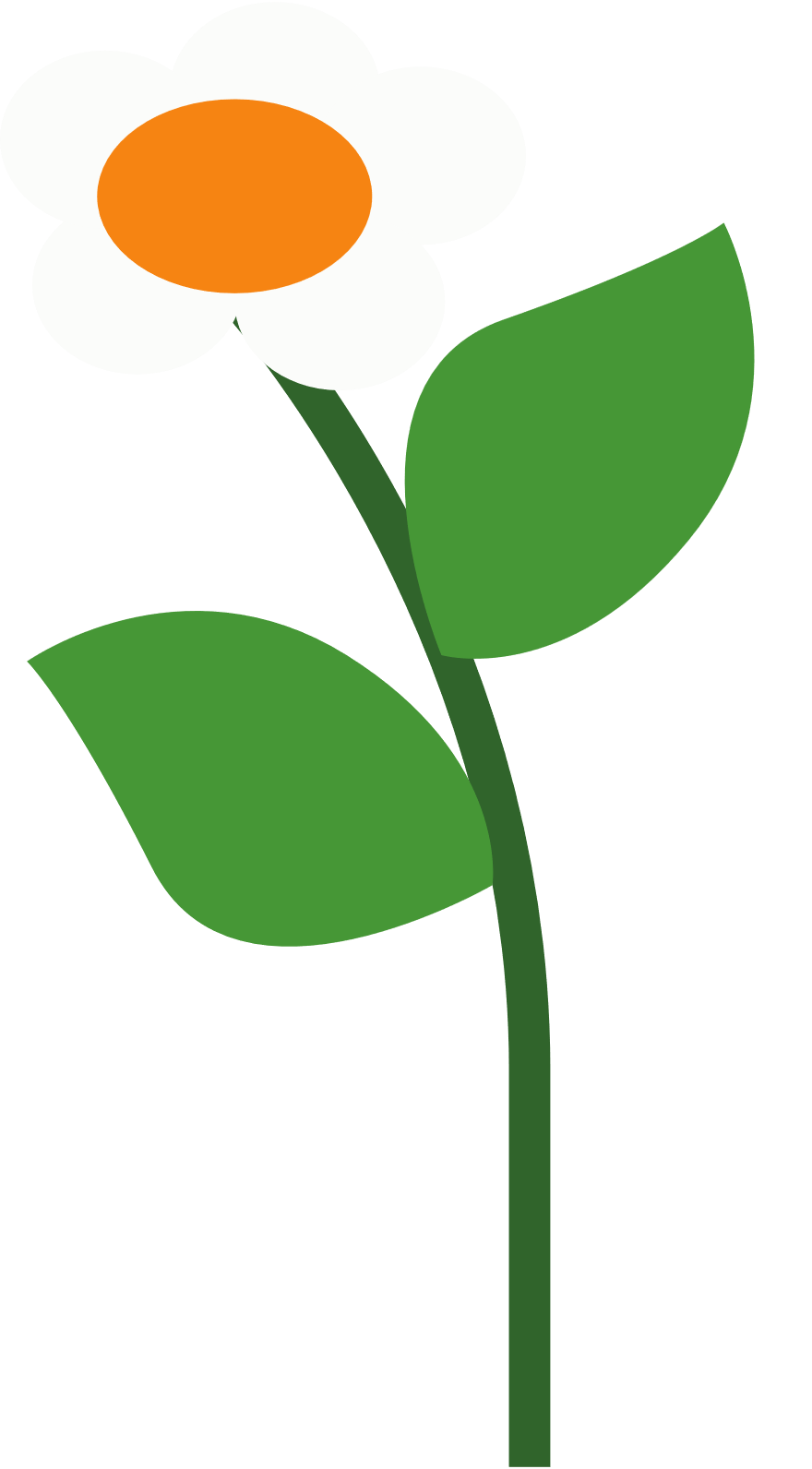 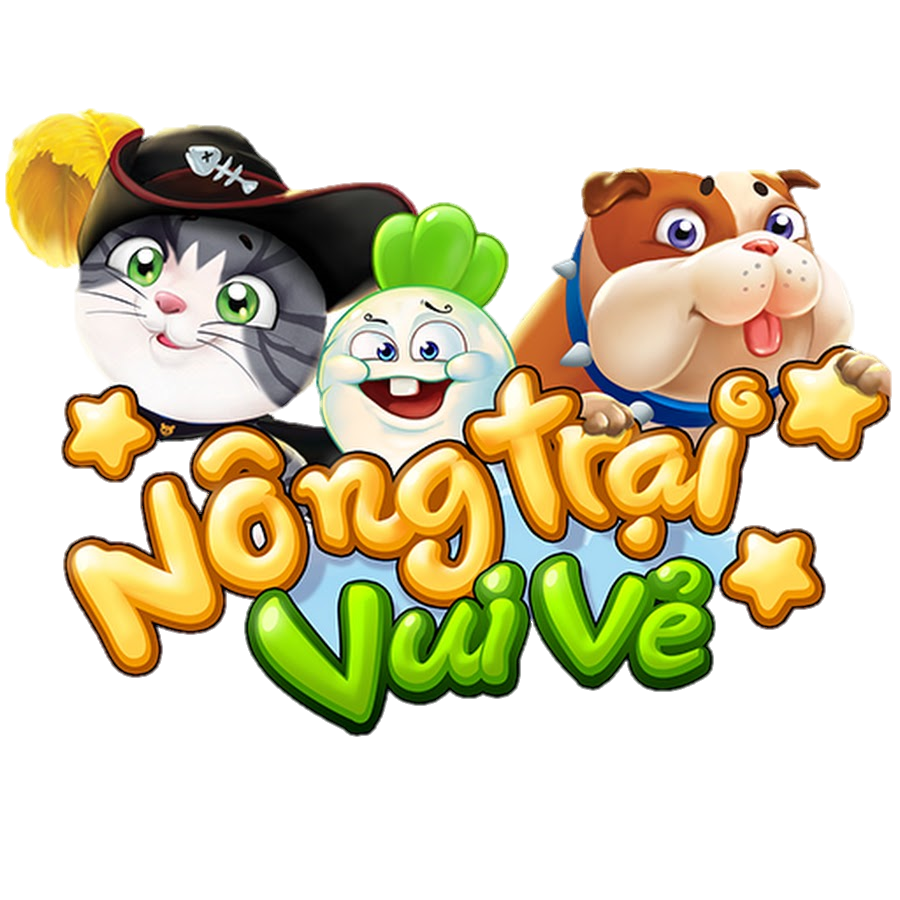 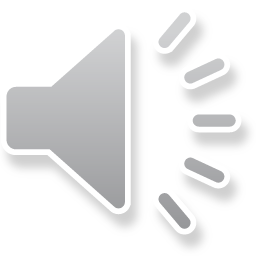 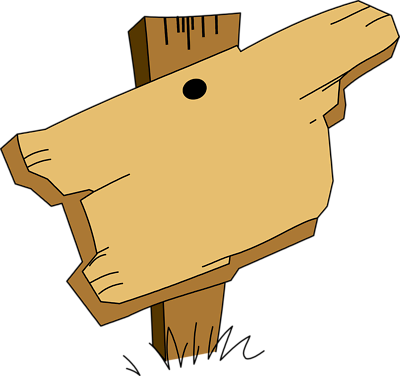 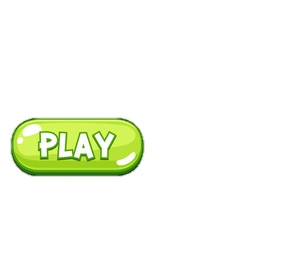 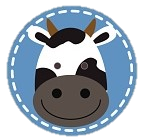 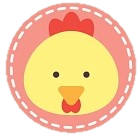 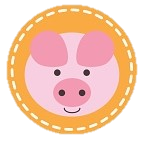 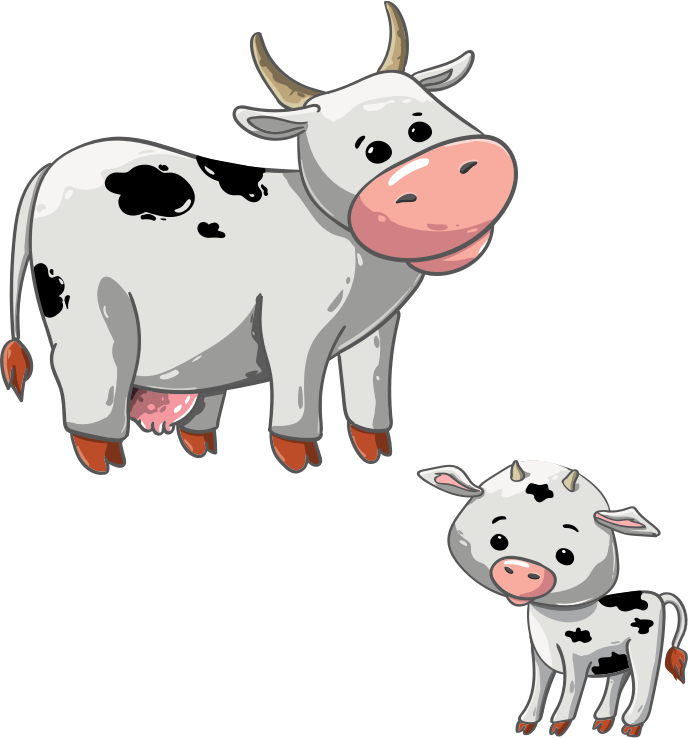 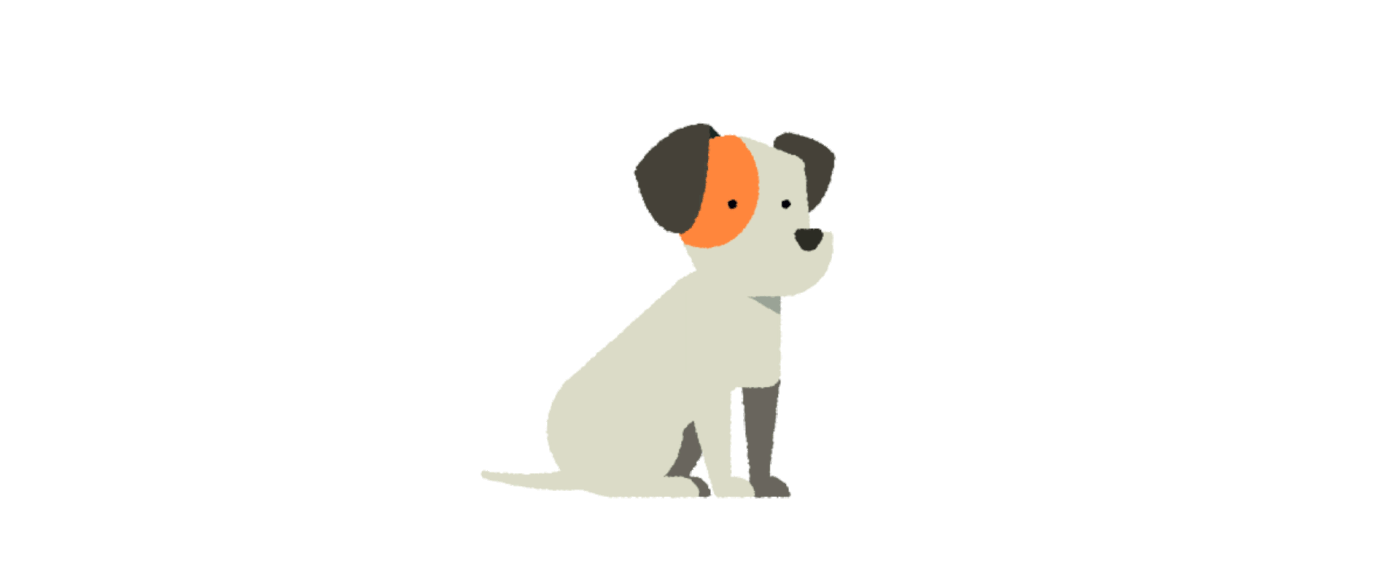 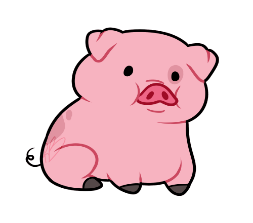 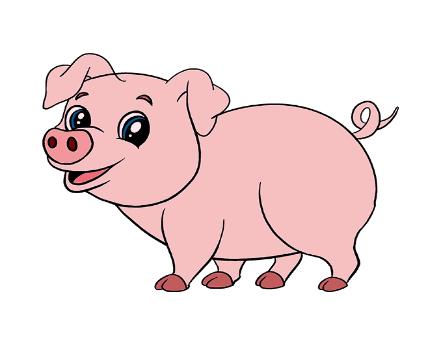 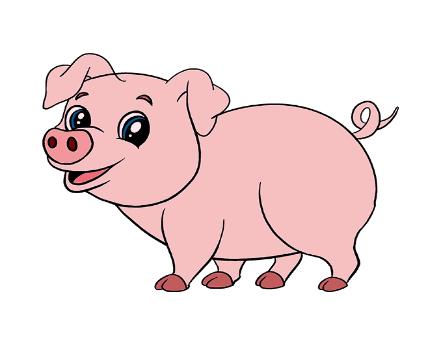 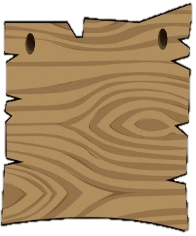 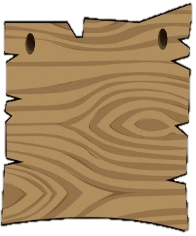 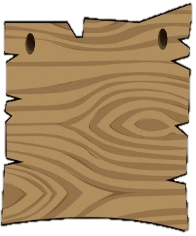 1
2
3
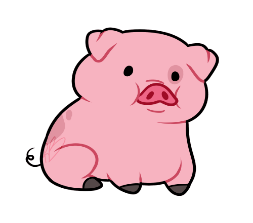 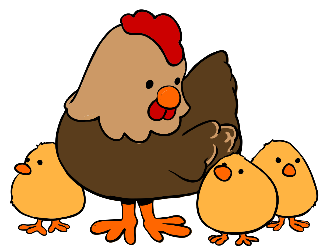 [Speaker Notes: Click vào biểu tượng, tương ứng với câu hỏi]
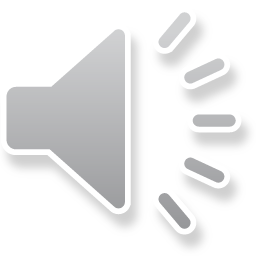 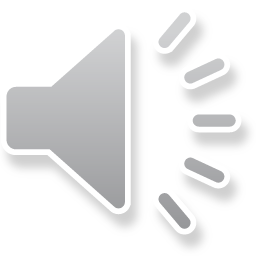 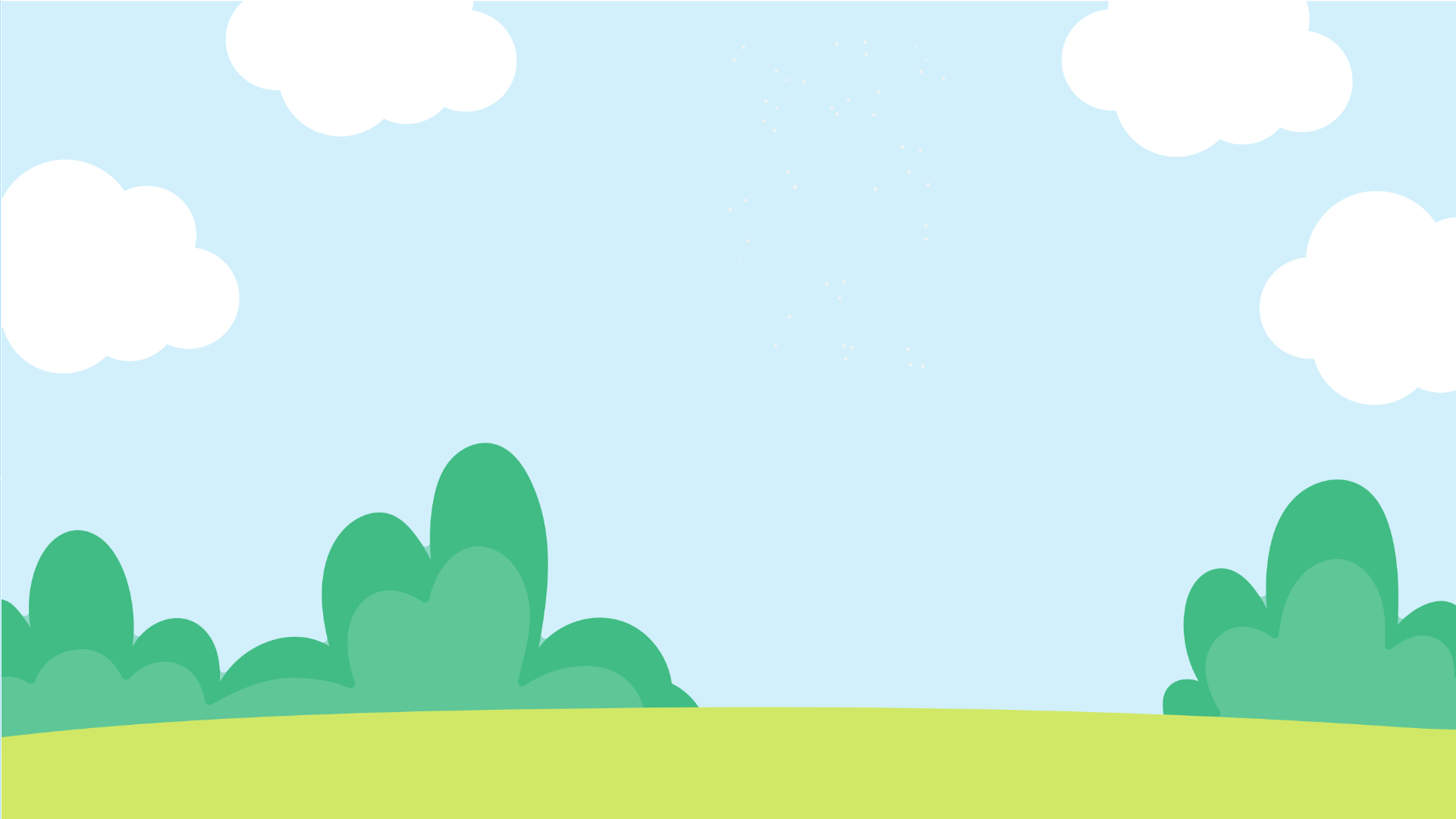 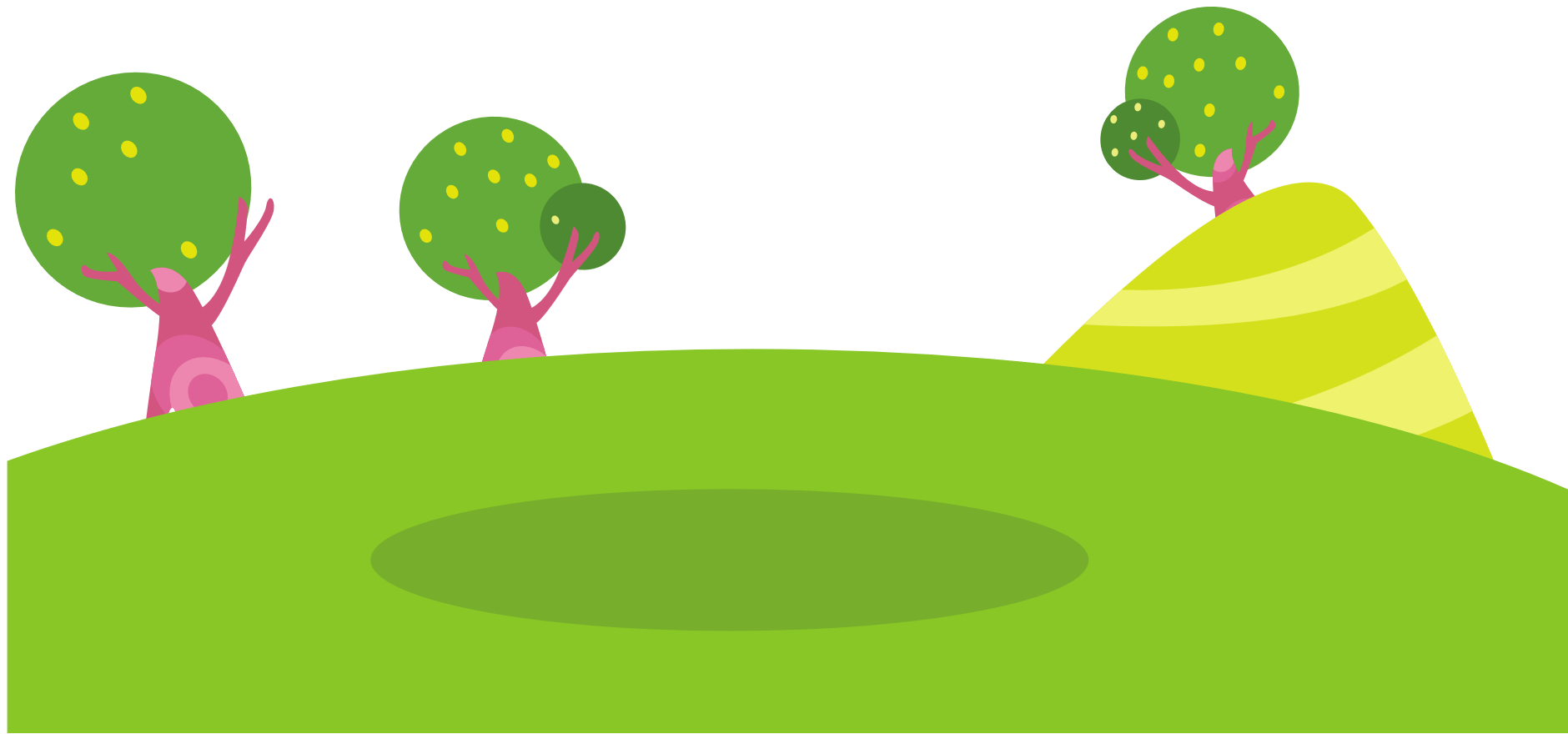 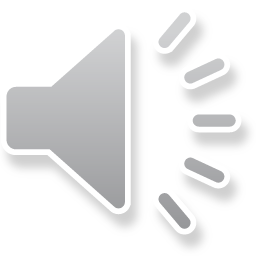 5 462 ...... 5 362
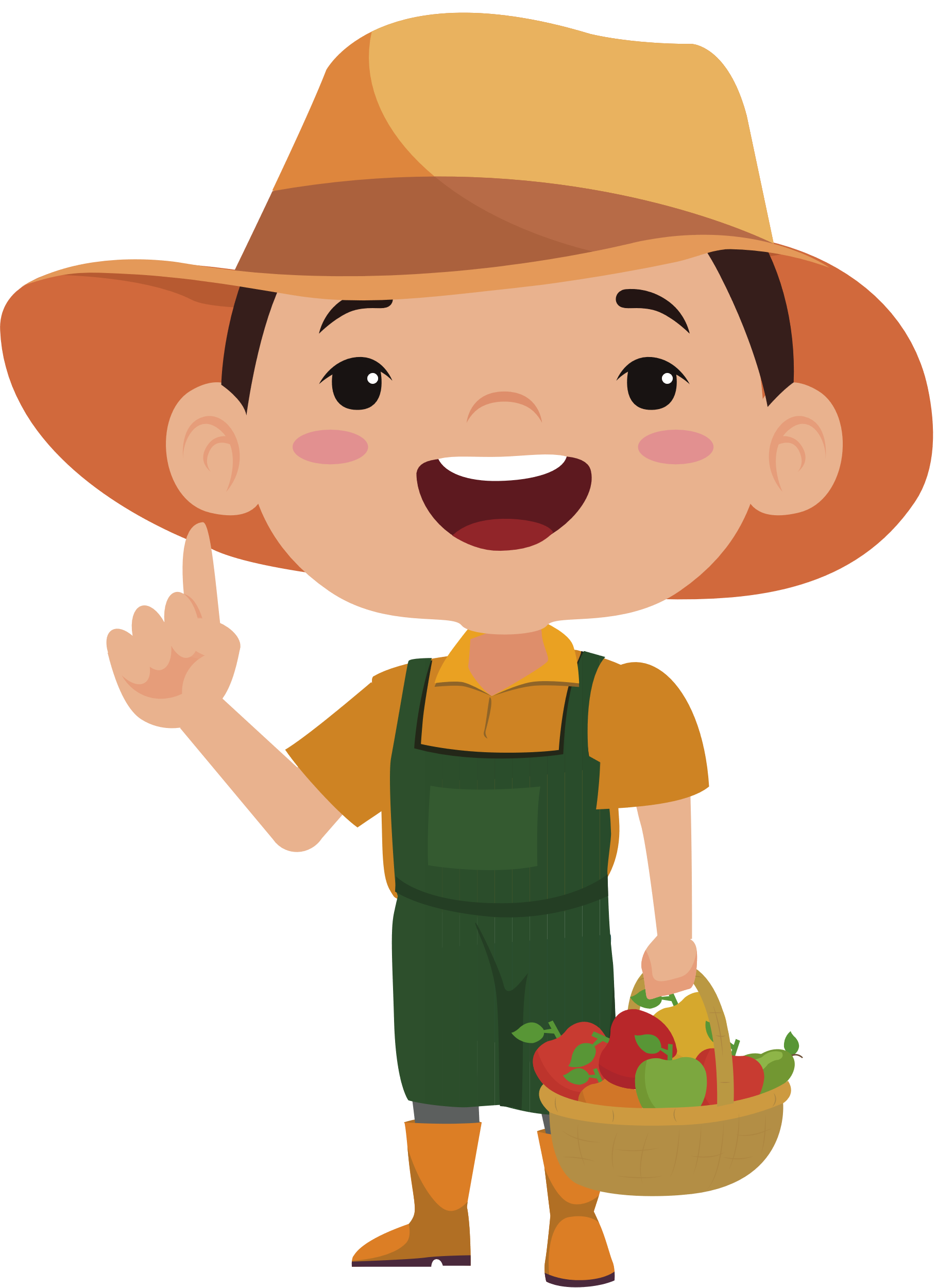 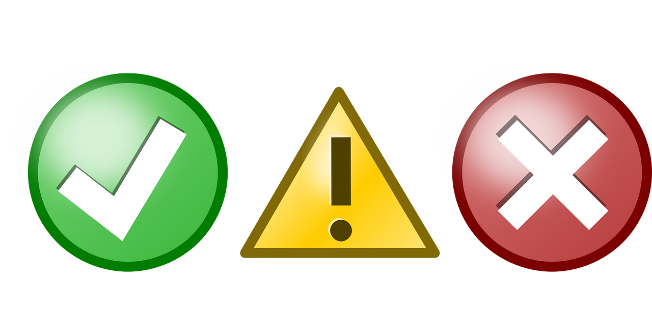 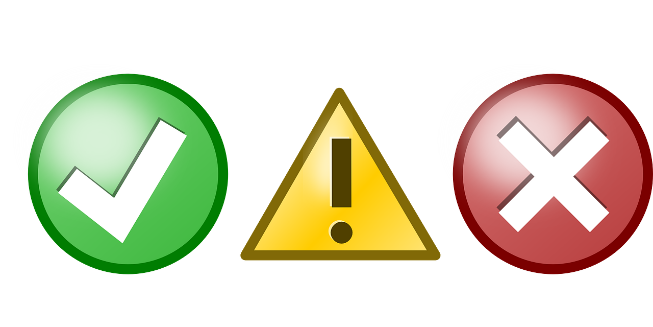 B. <
A. >
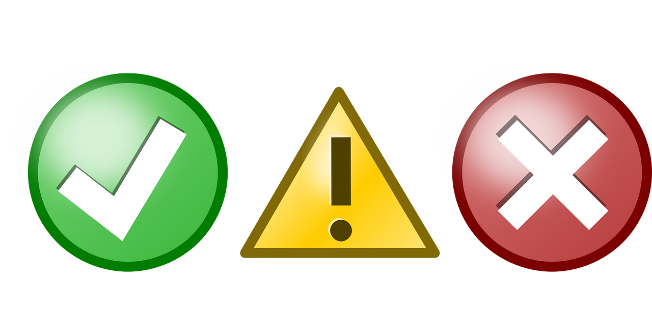 C. =
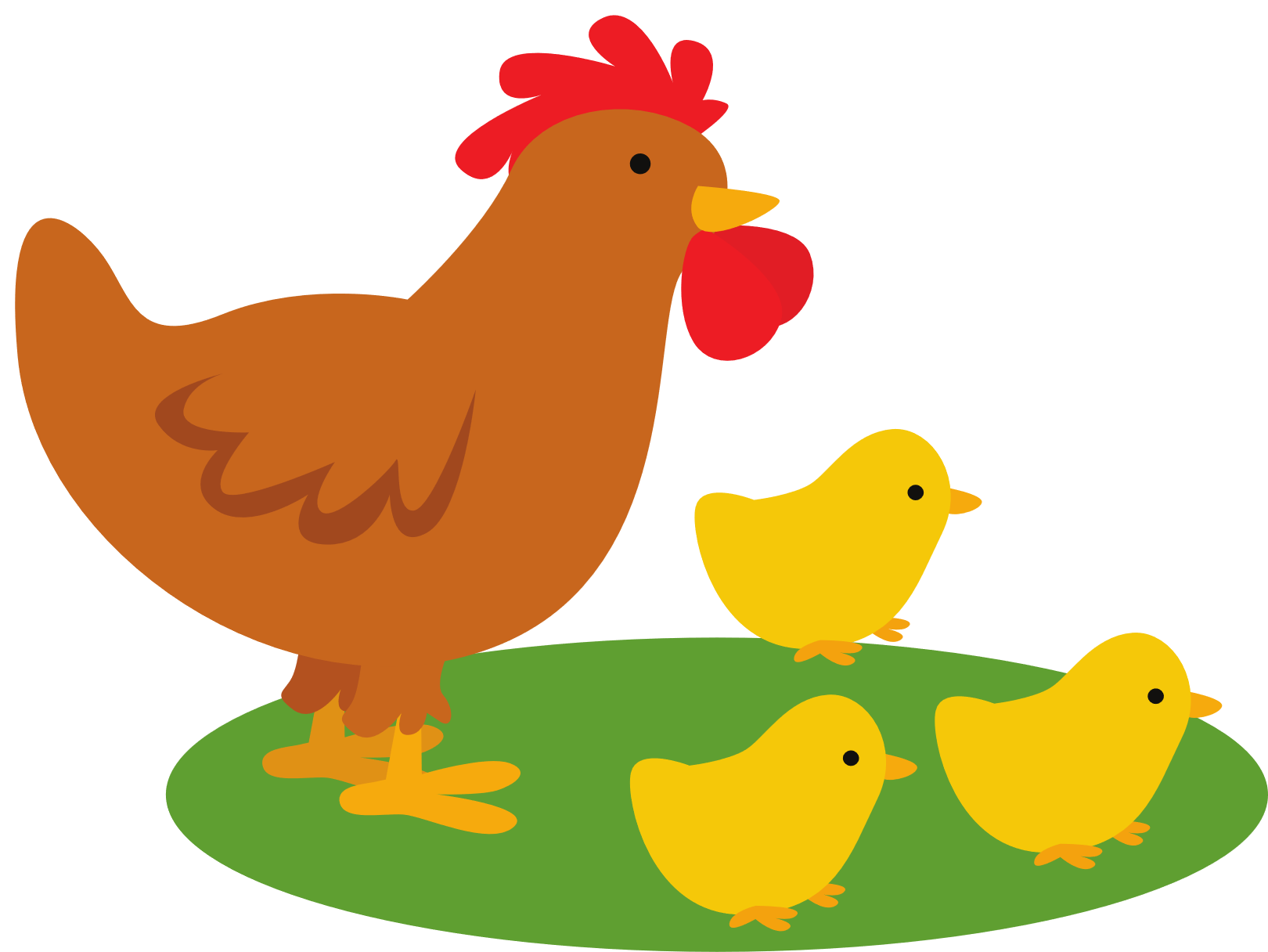 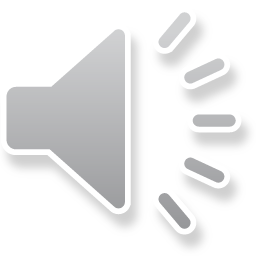 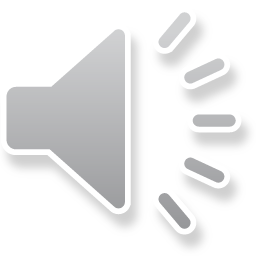 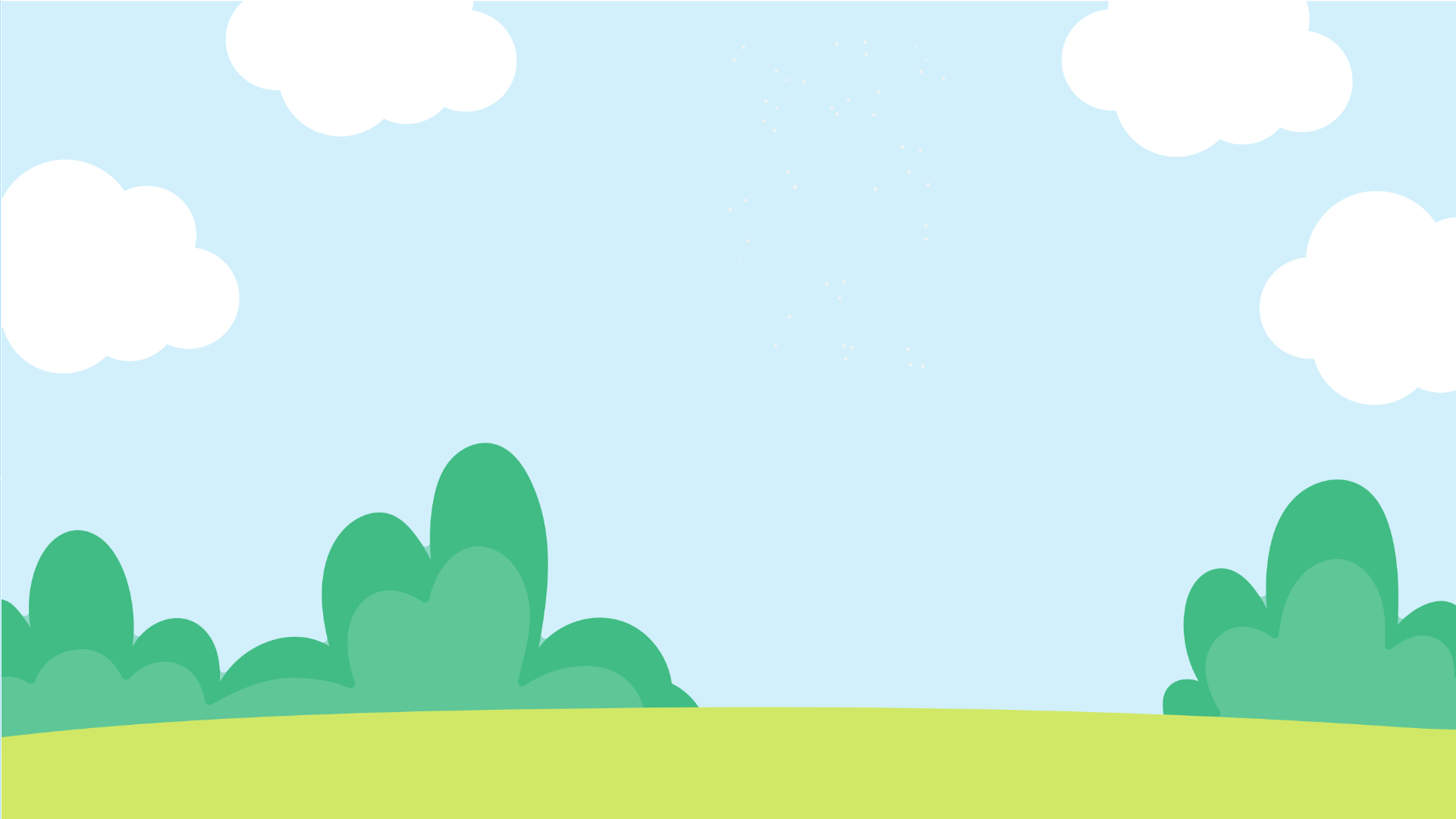 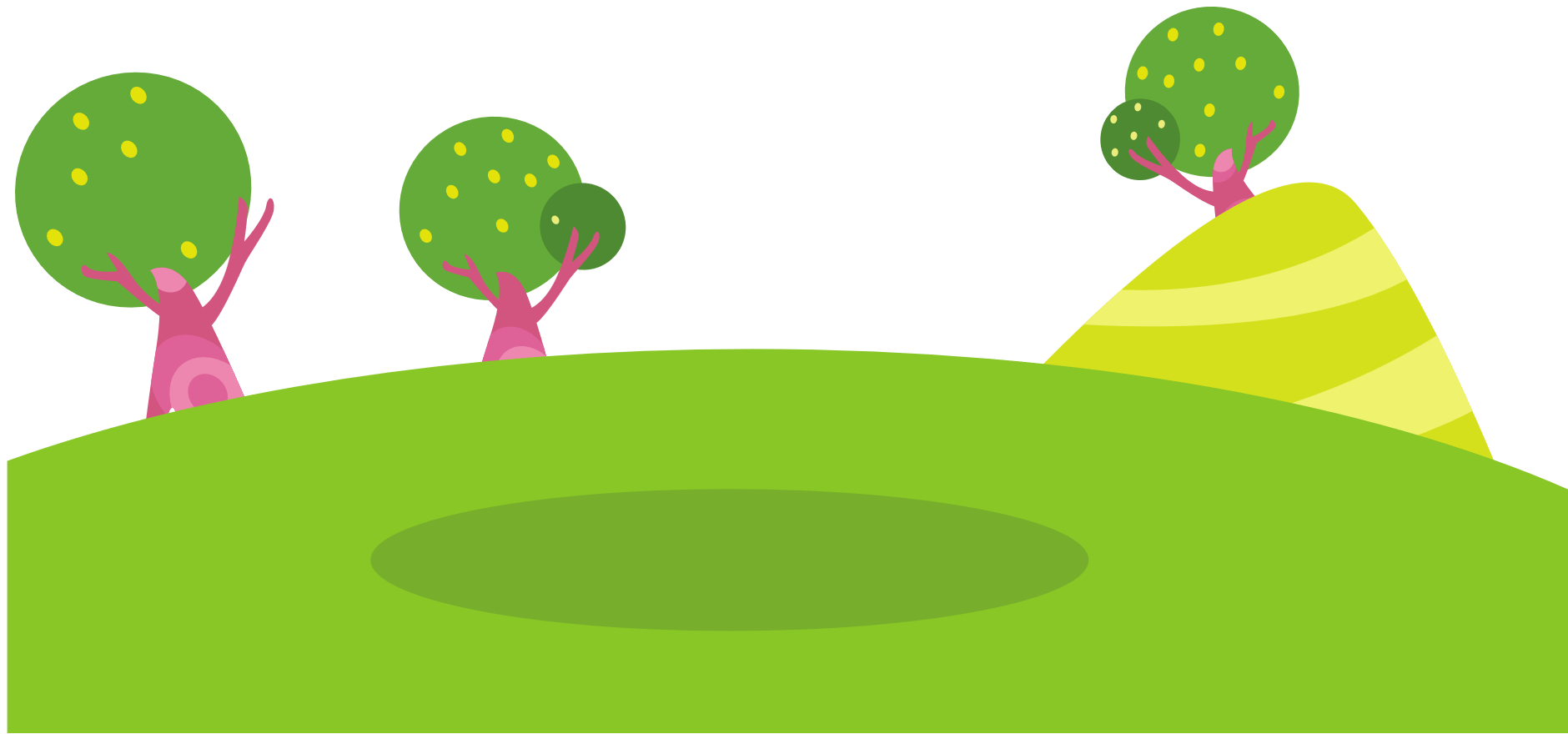 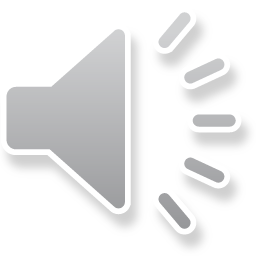 4 565 ...... 5 565
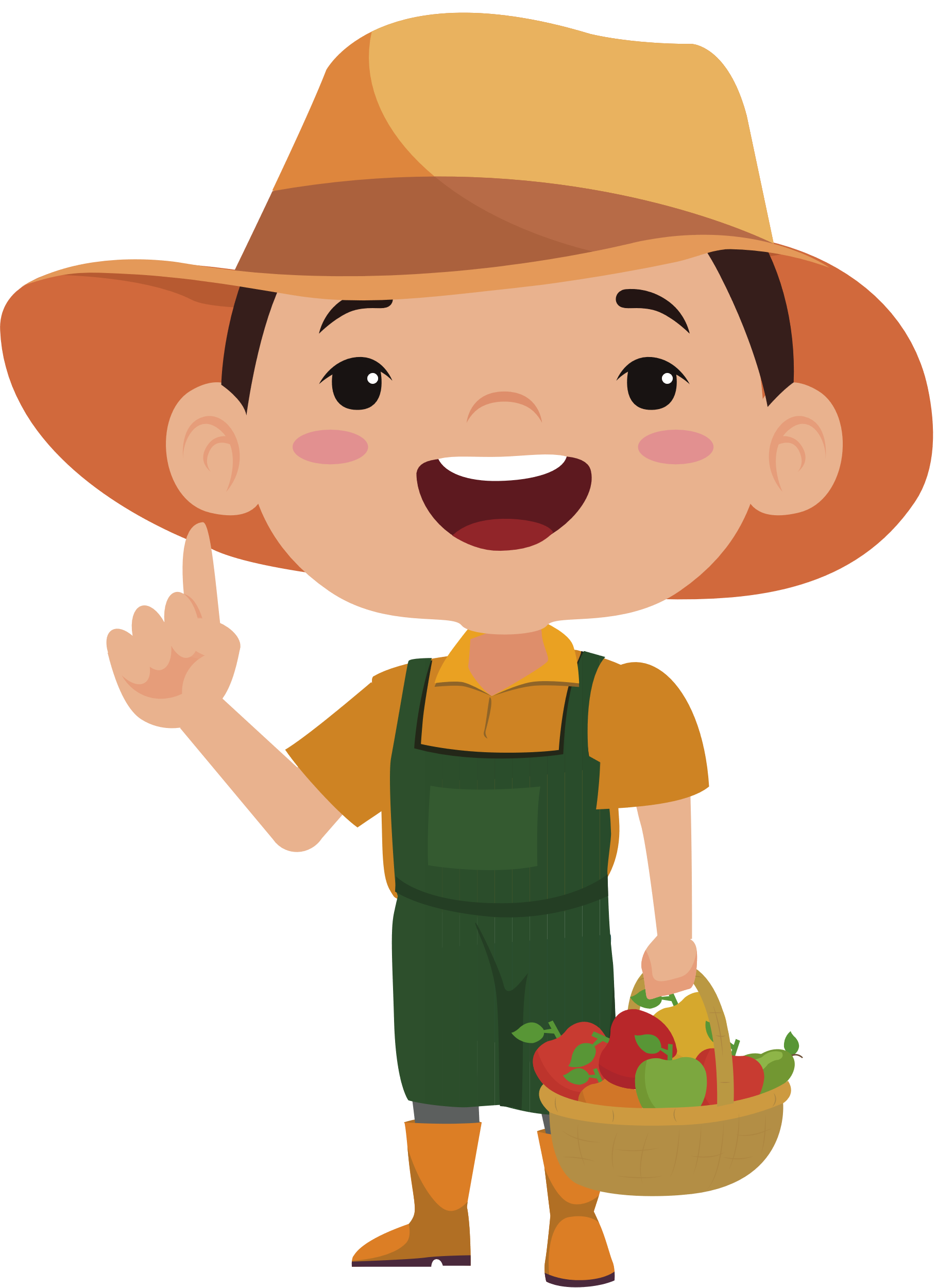 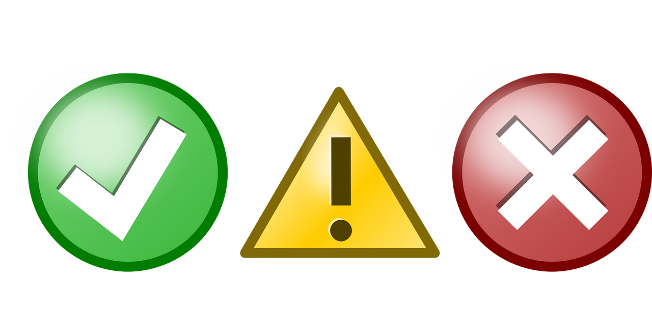 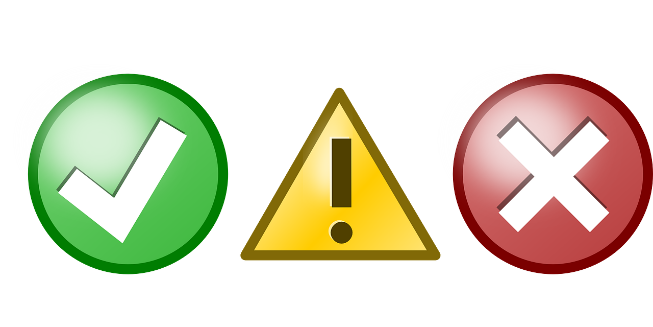 B. <
A. >
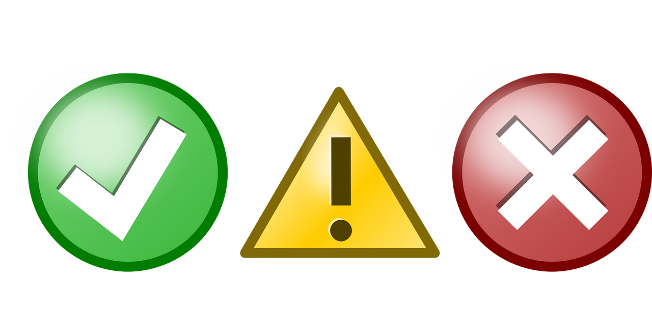 C. =
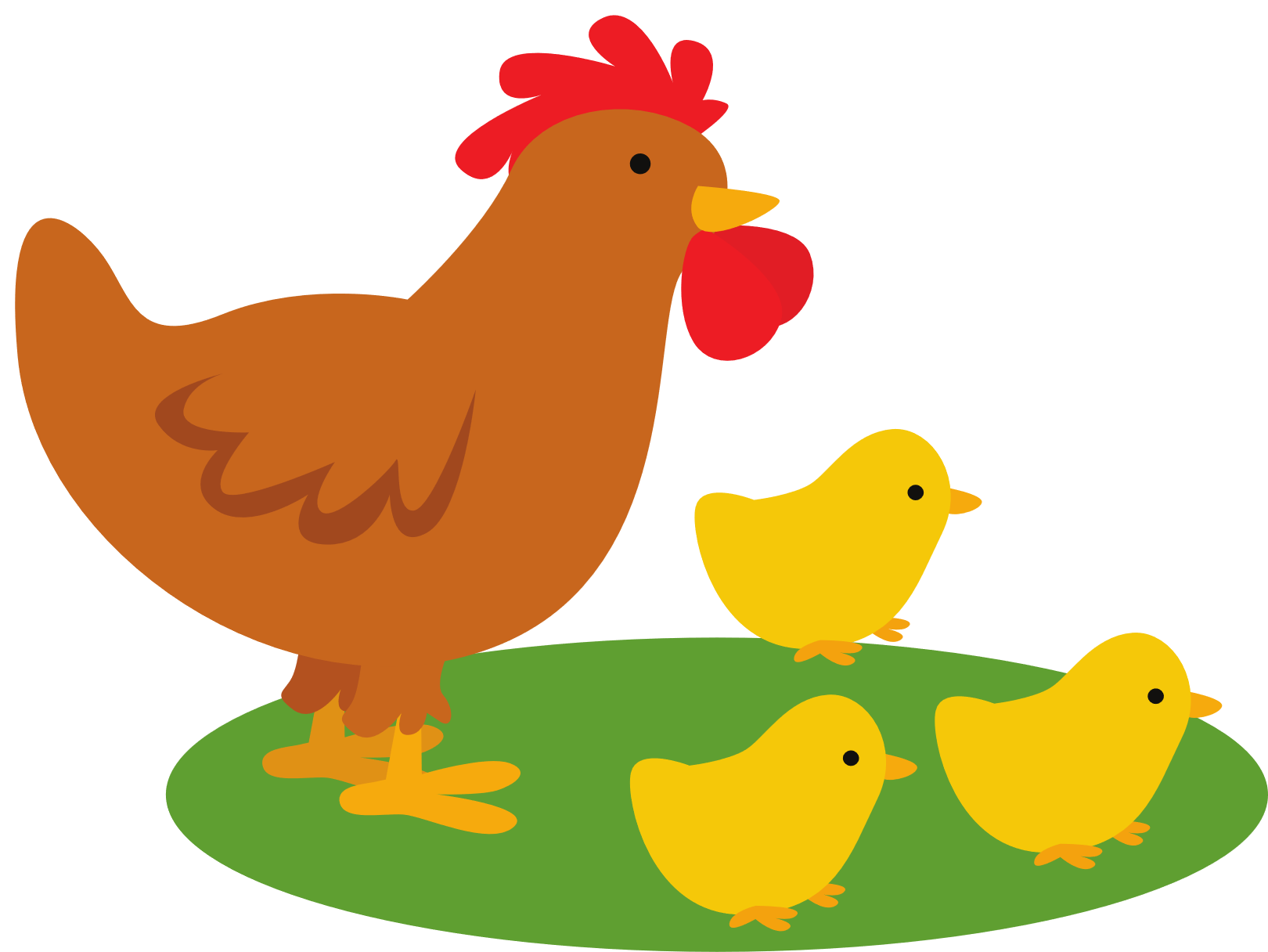 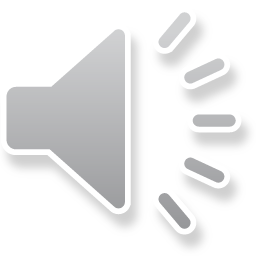 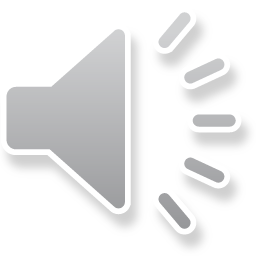 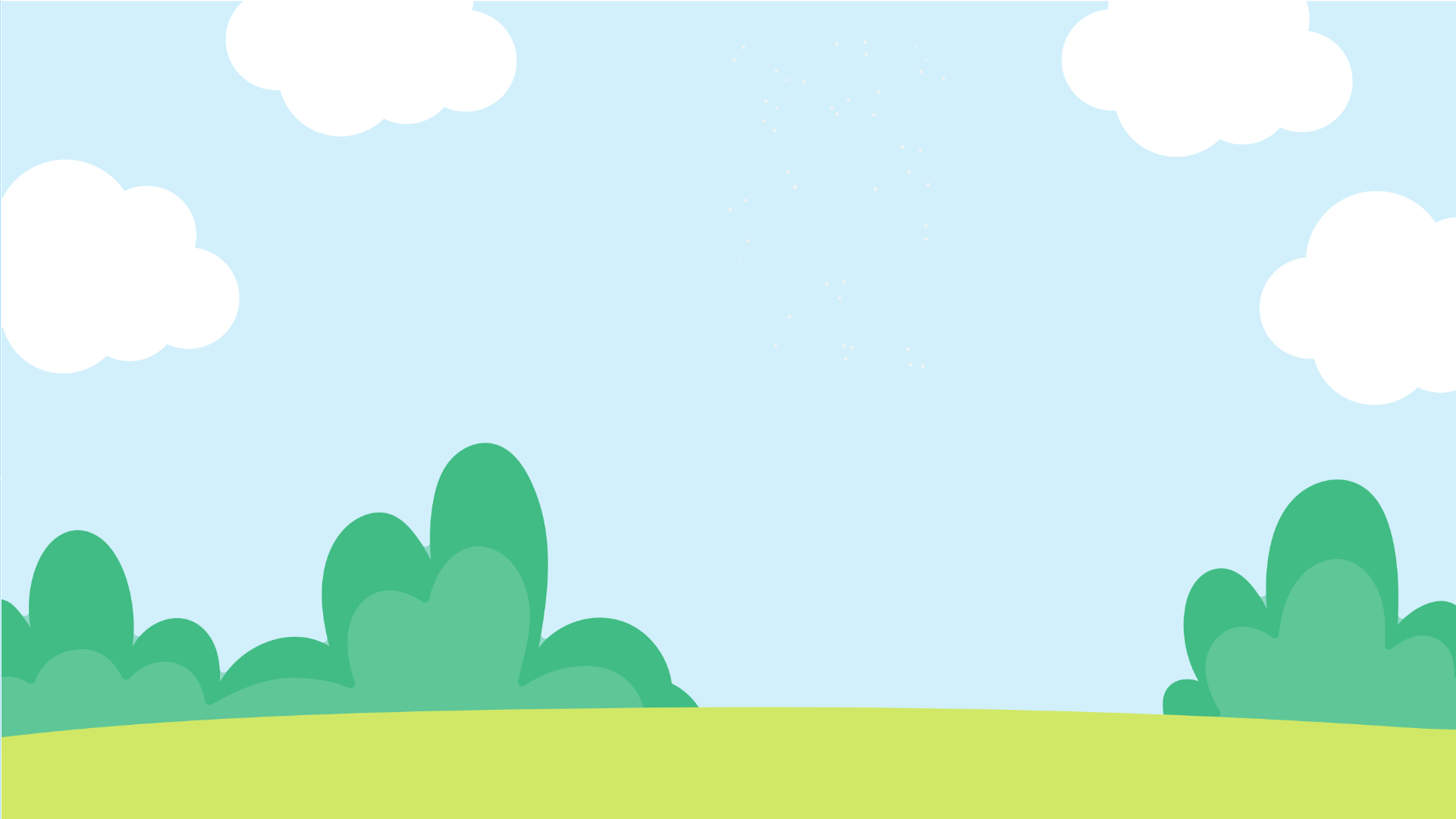 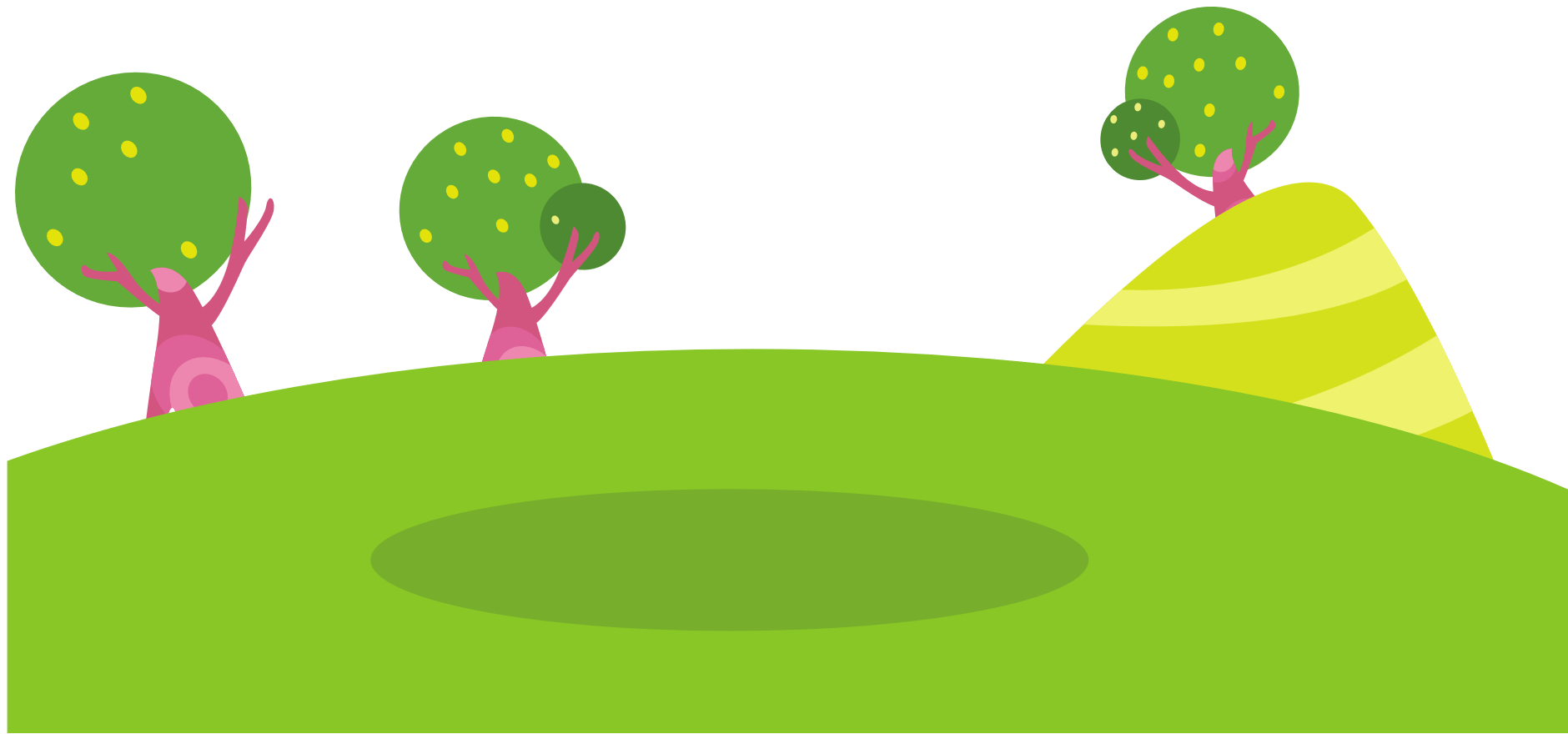 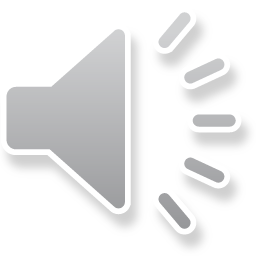 4 565 ...... 4000 + 500 + 60 + 5
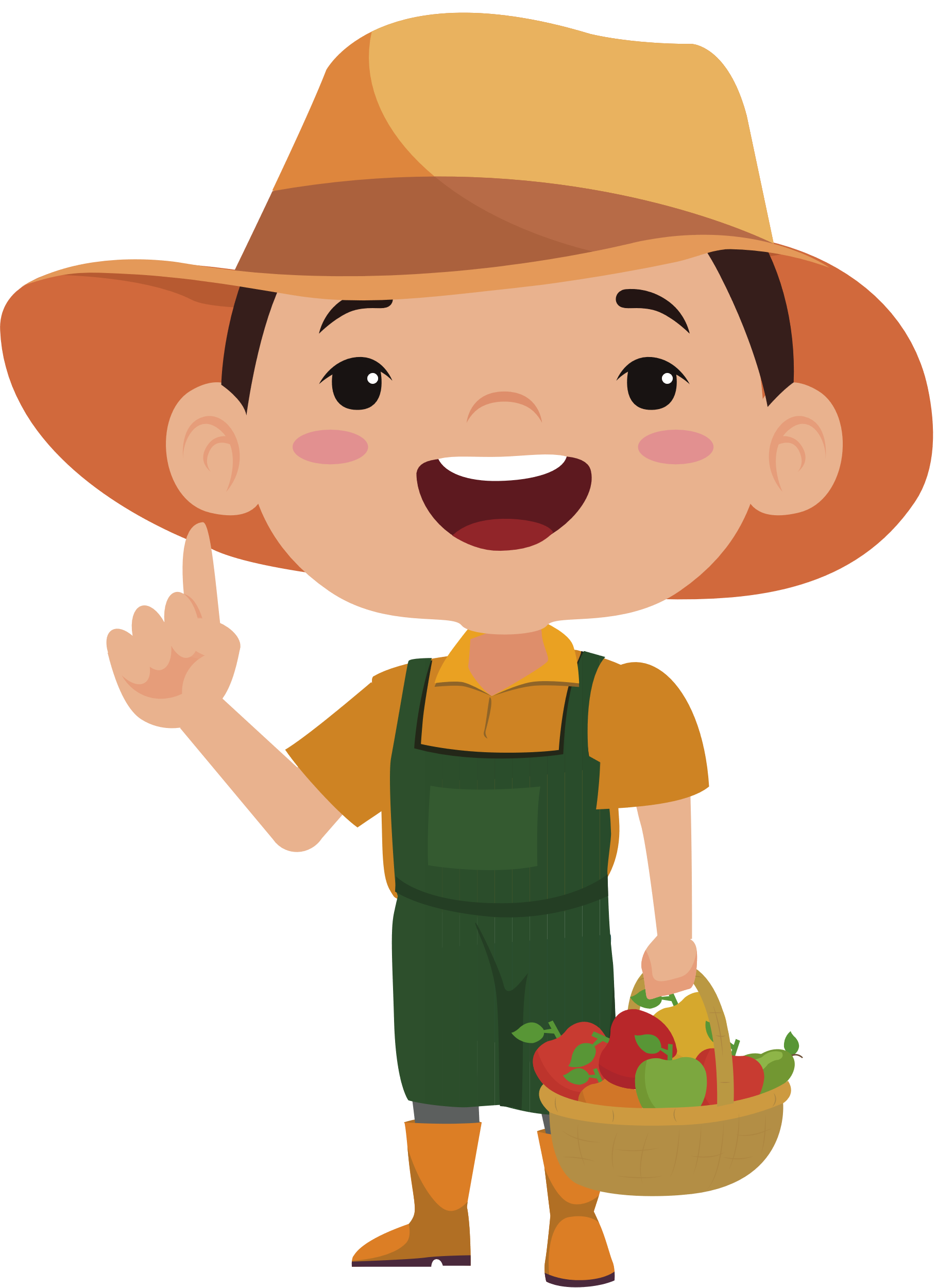 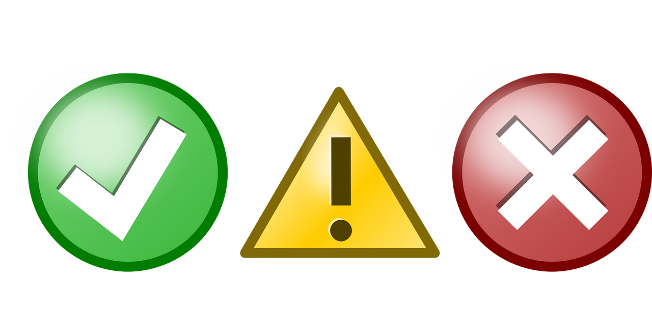 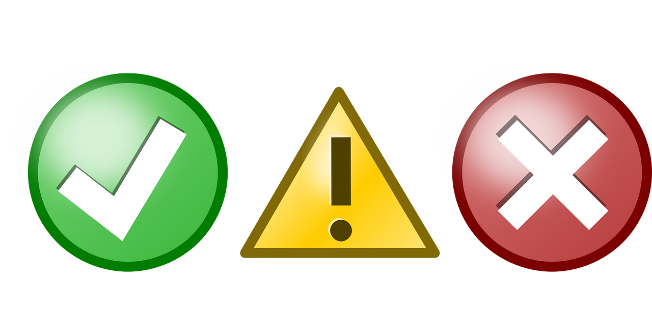 B. <
A. >
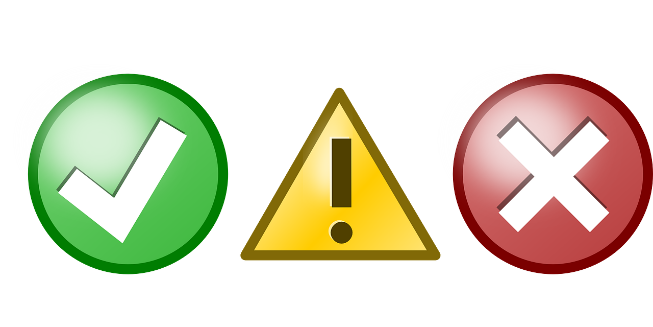 C. =
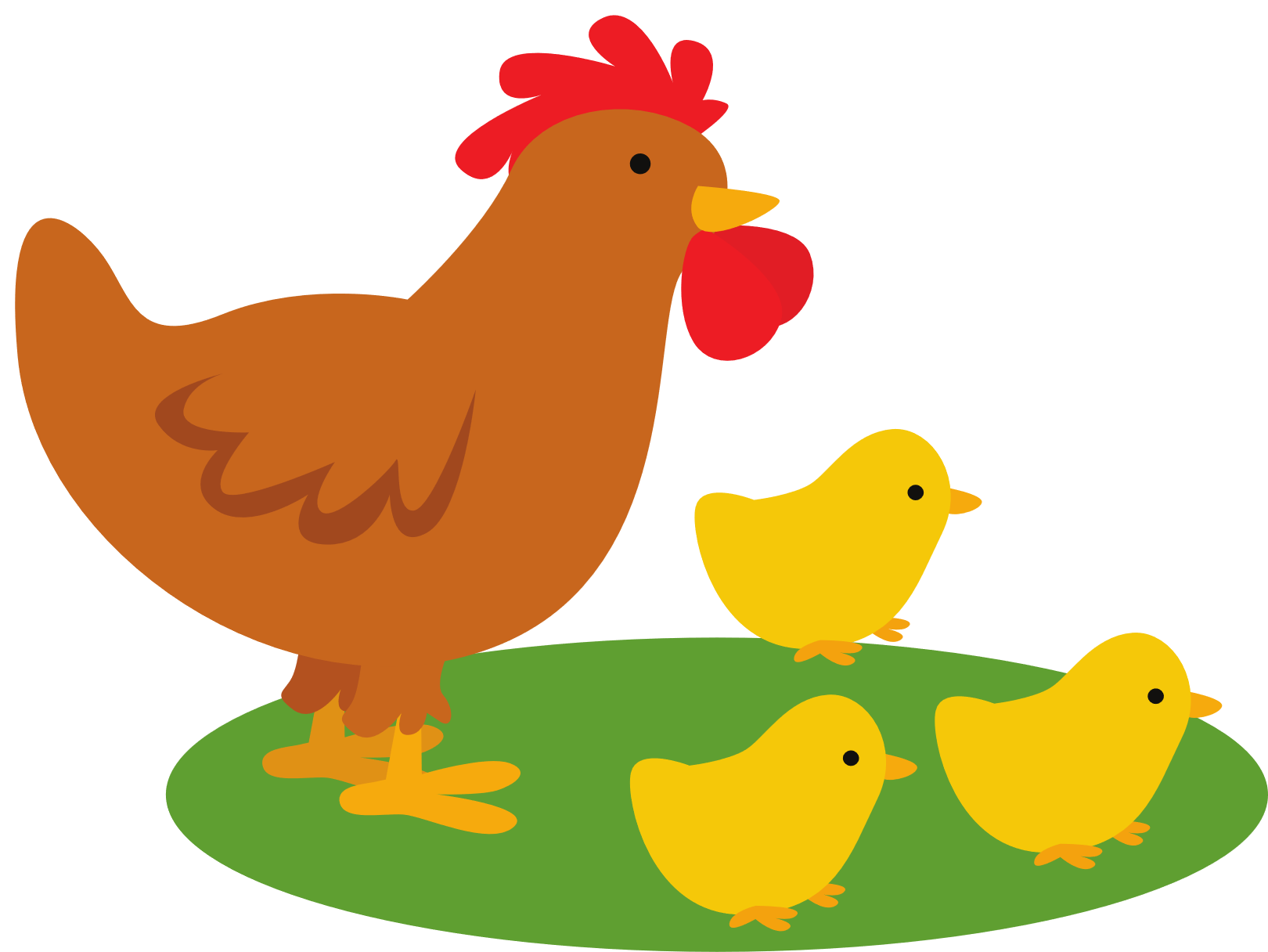 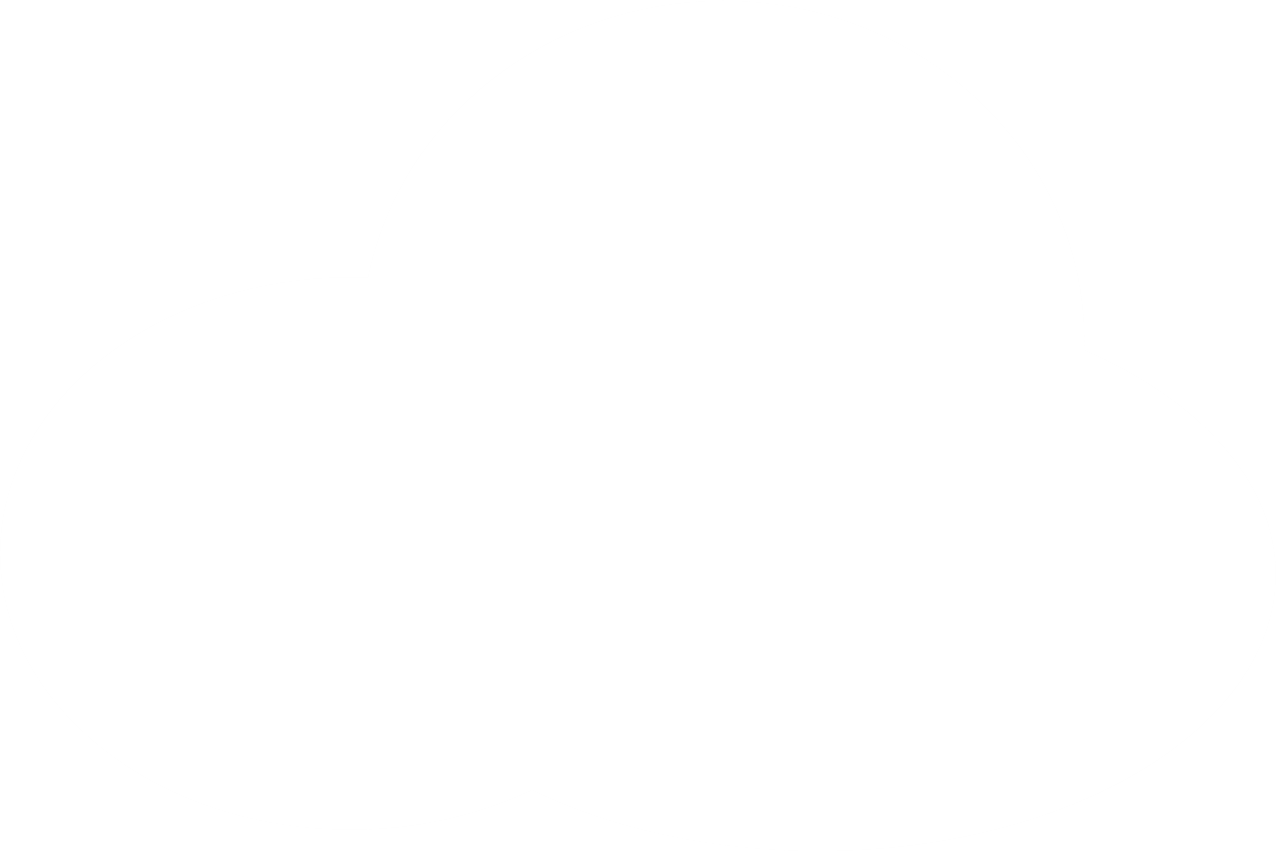 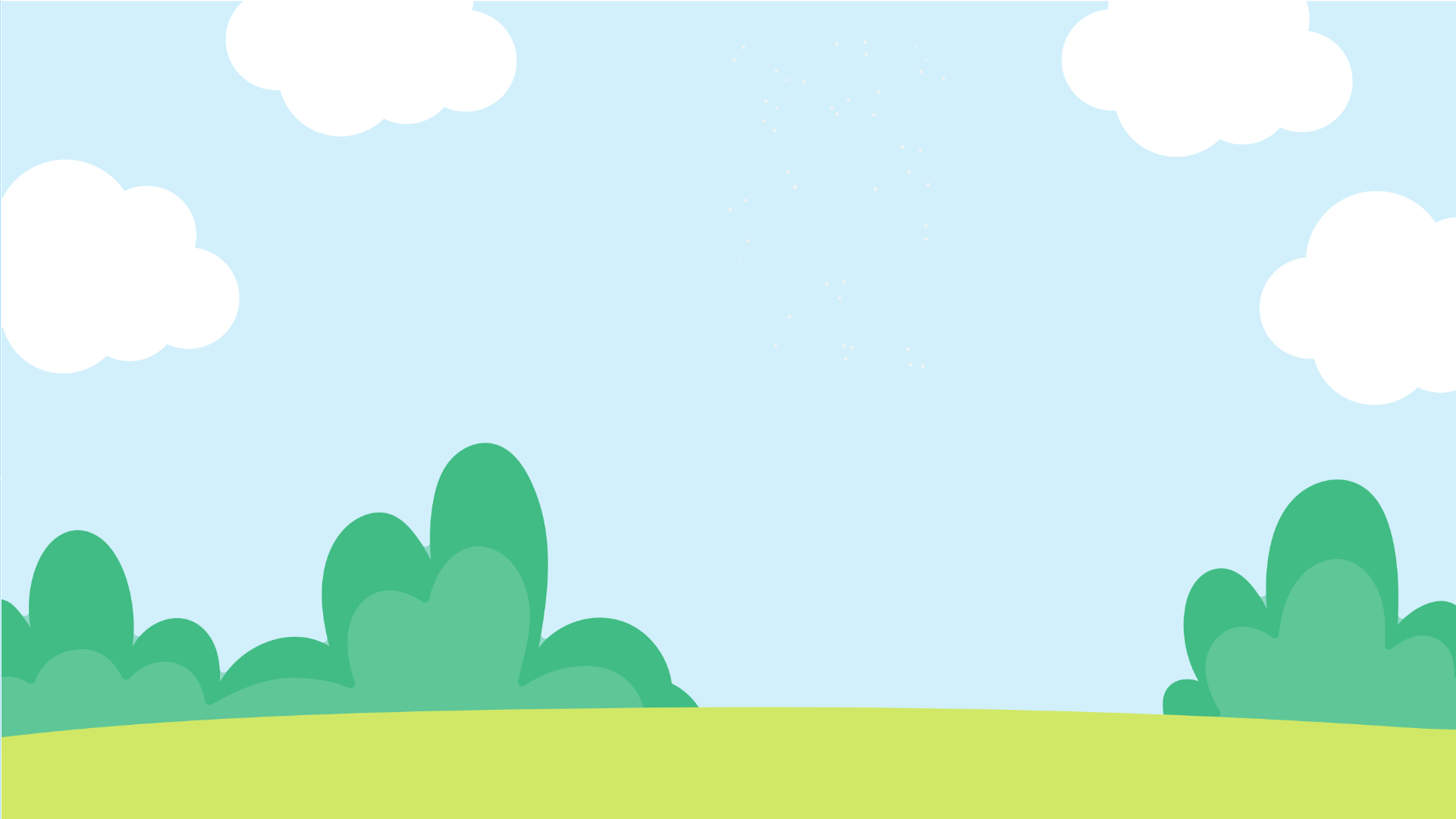 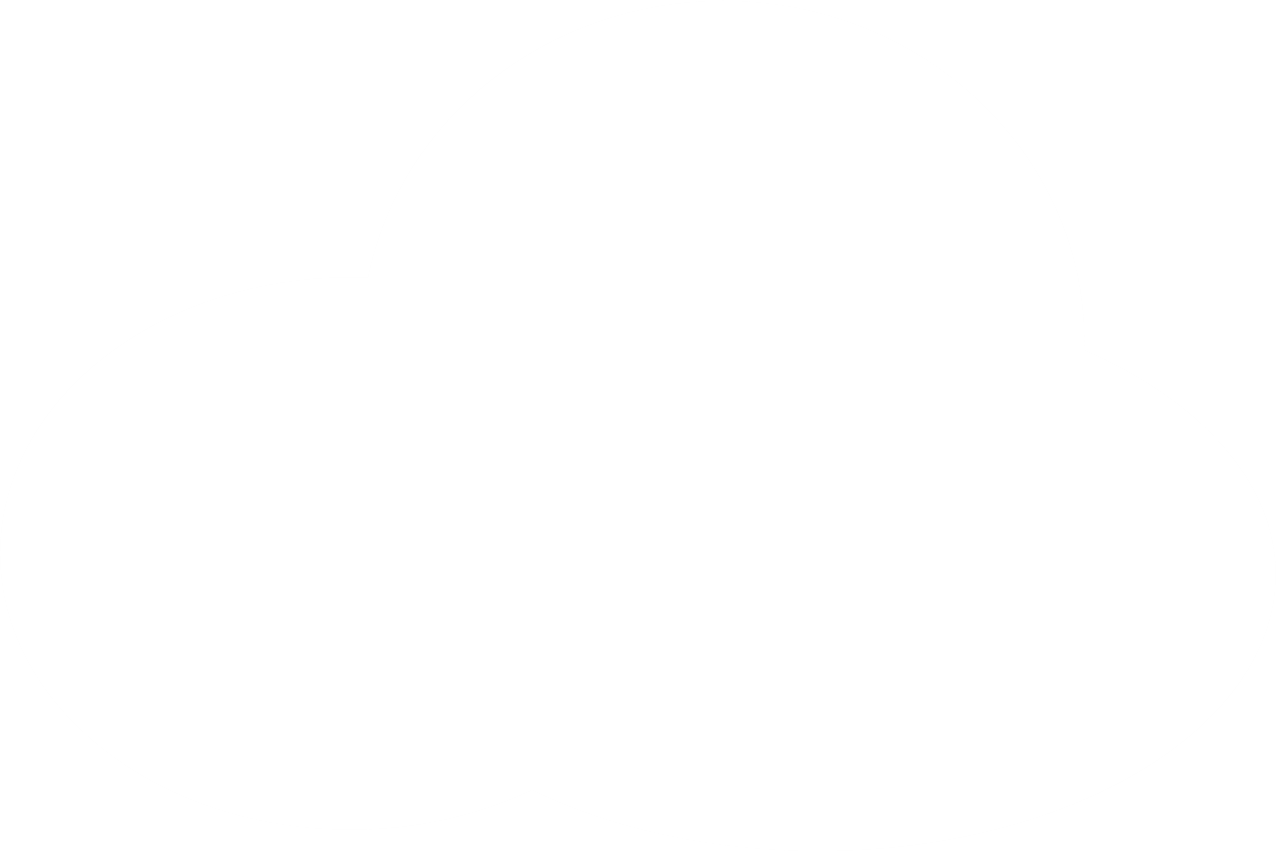 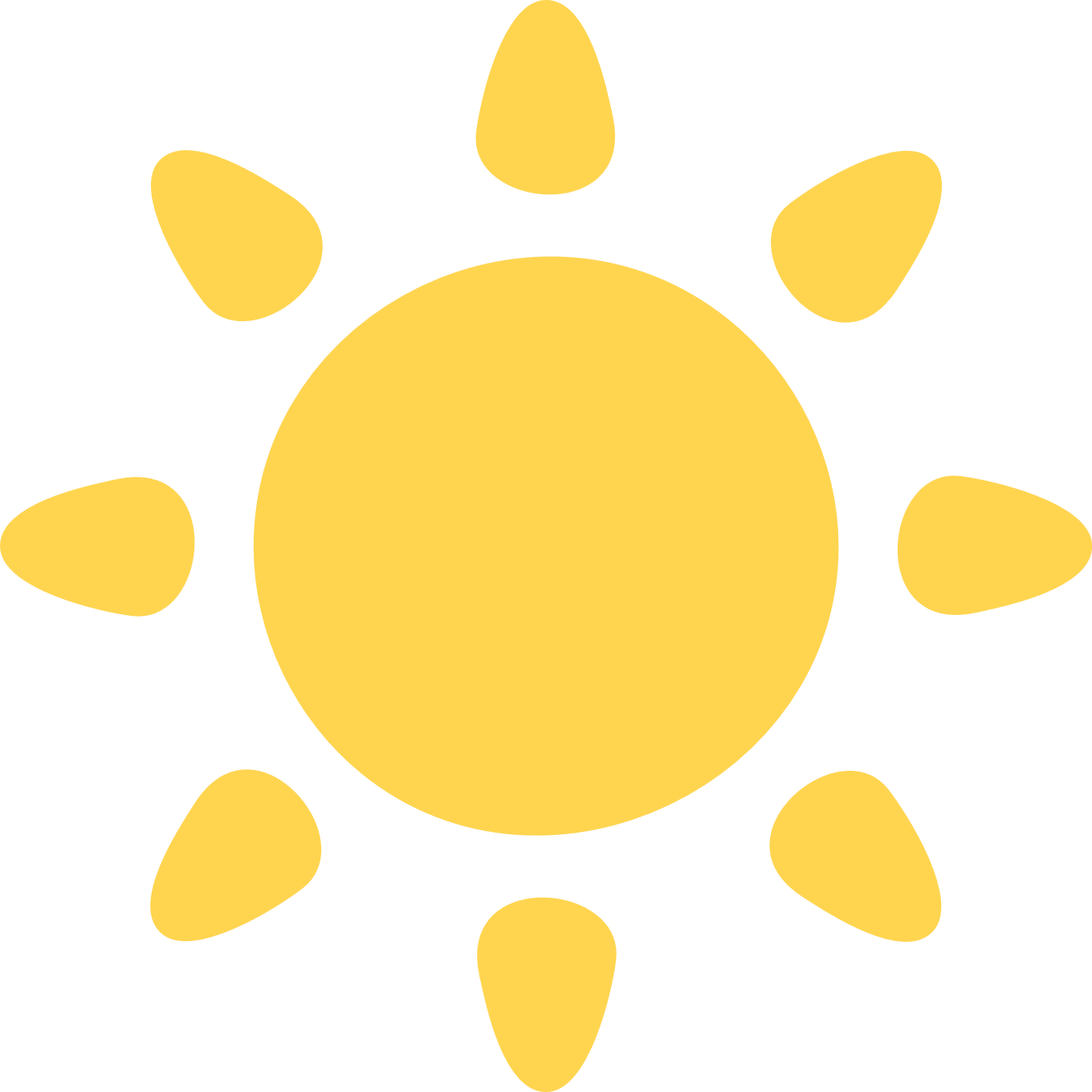 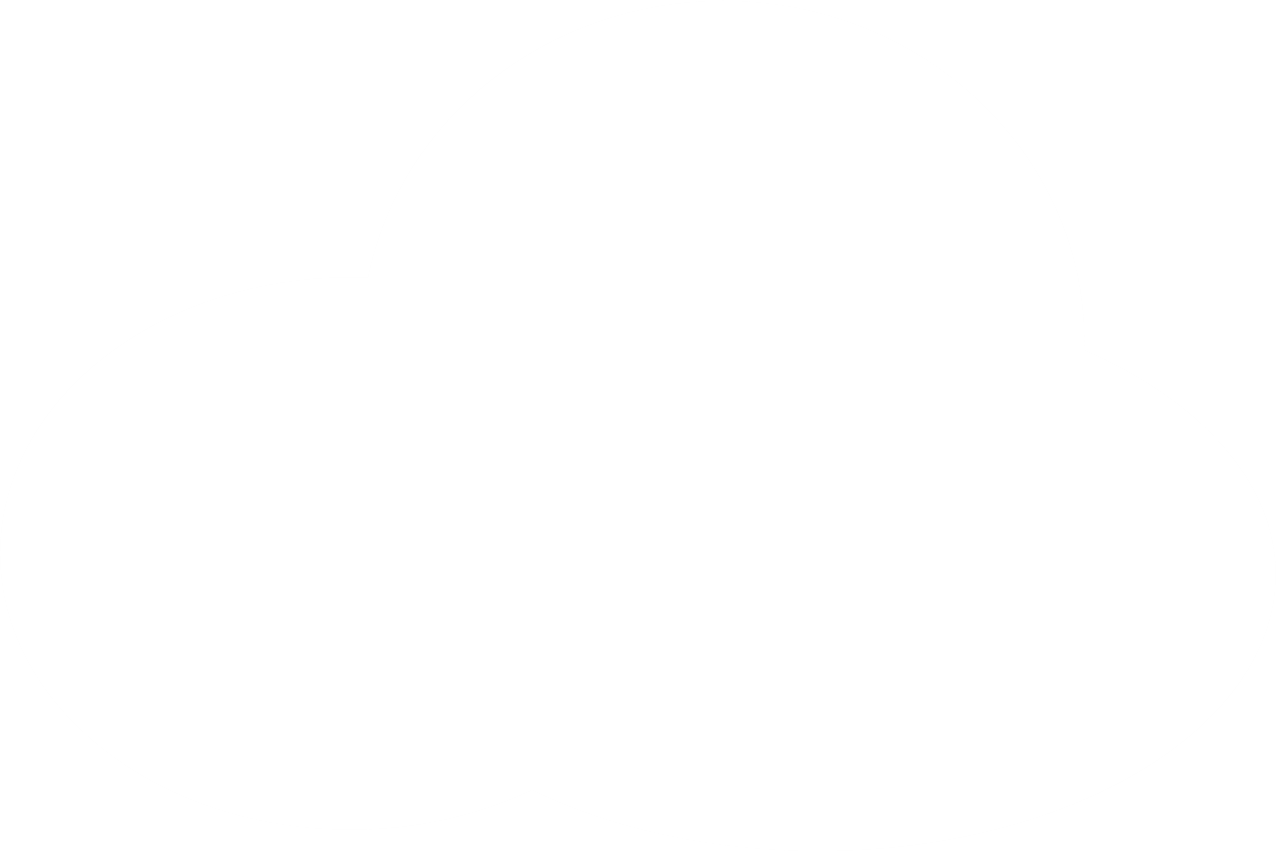 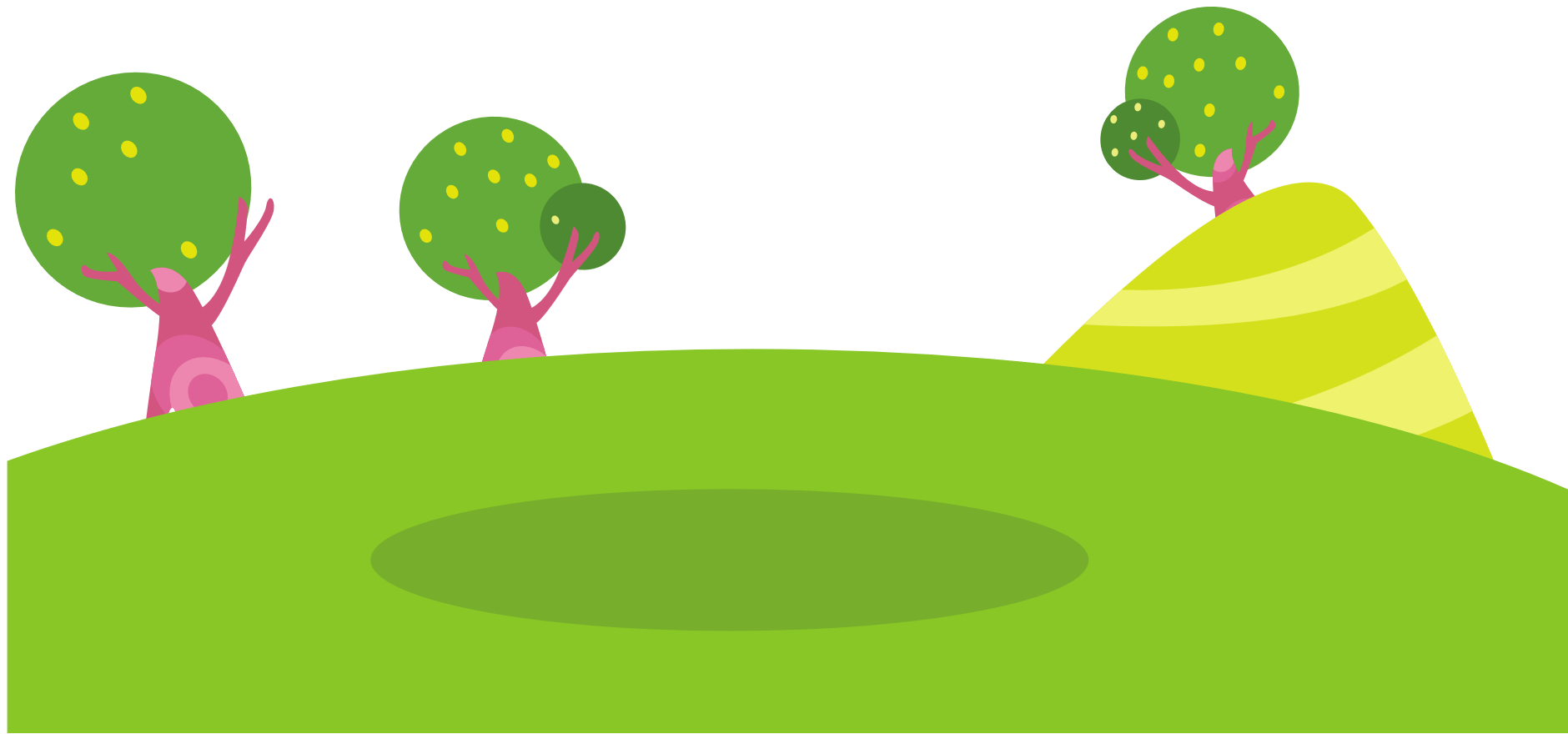 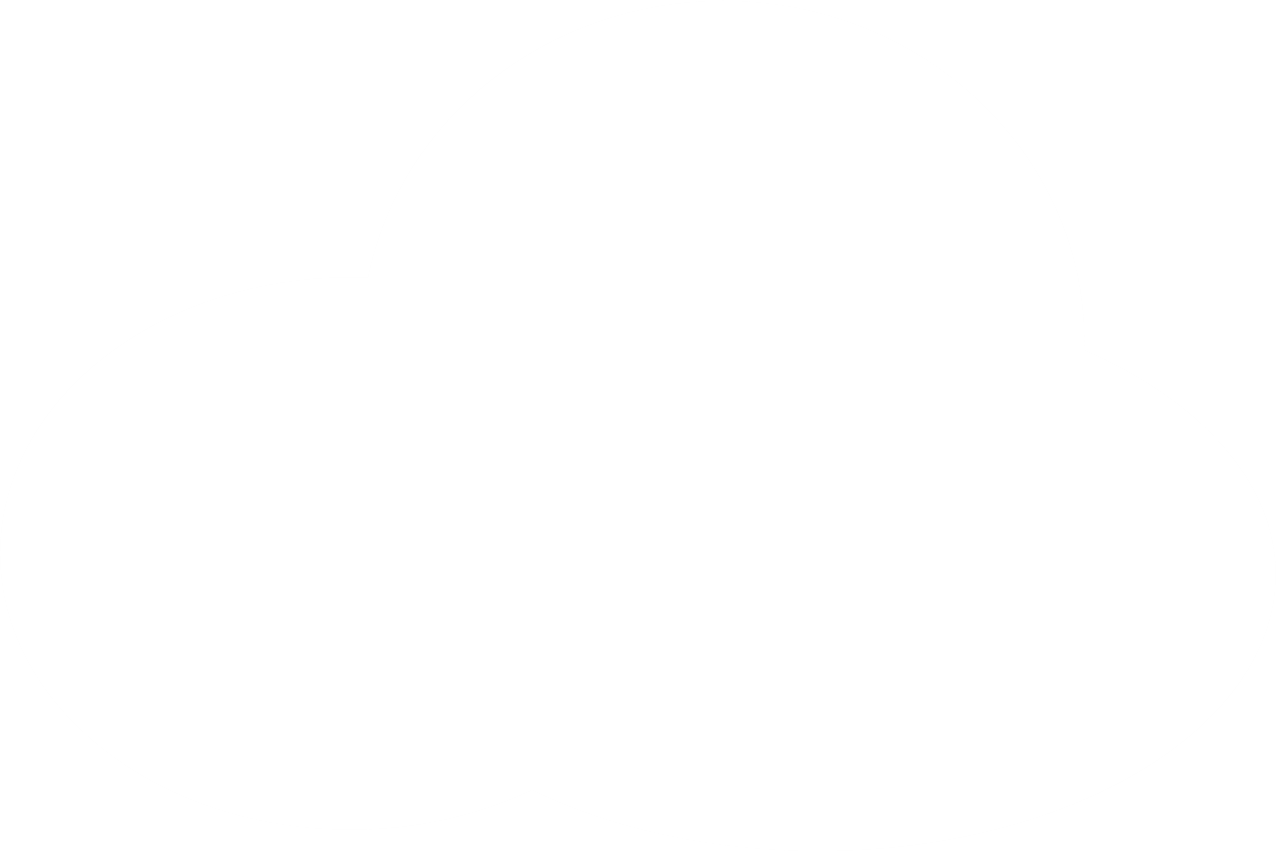 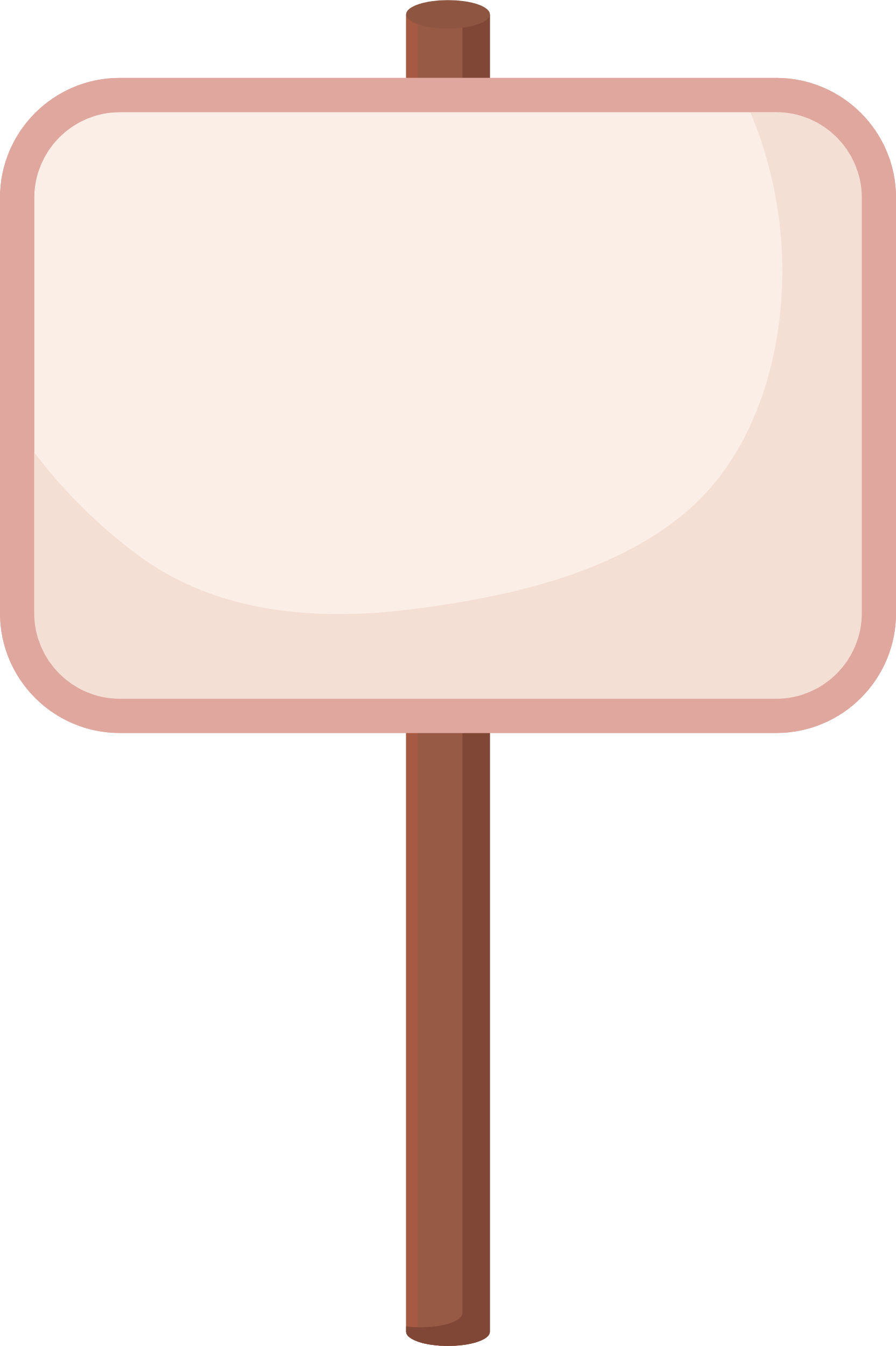 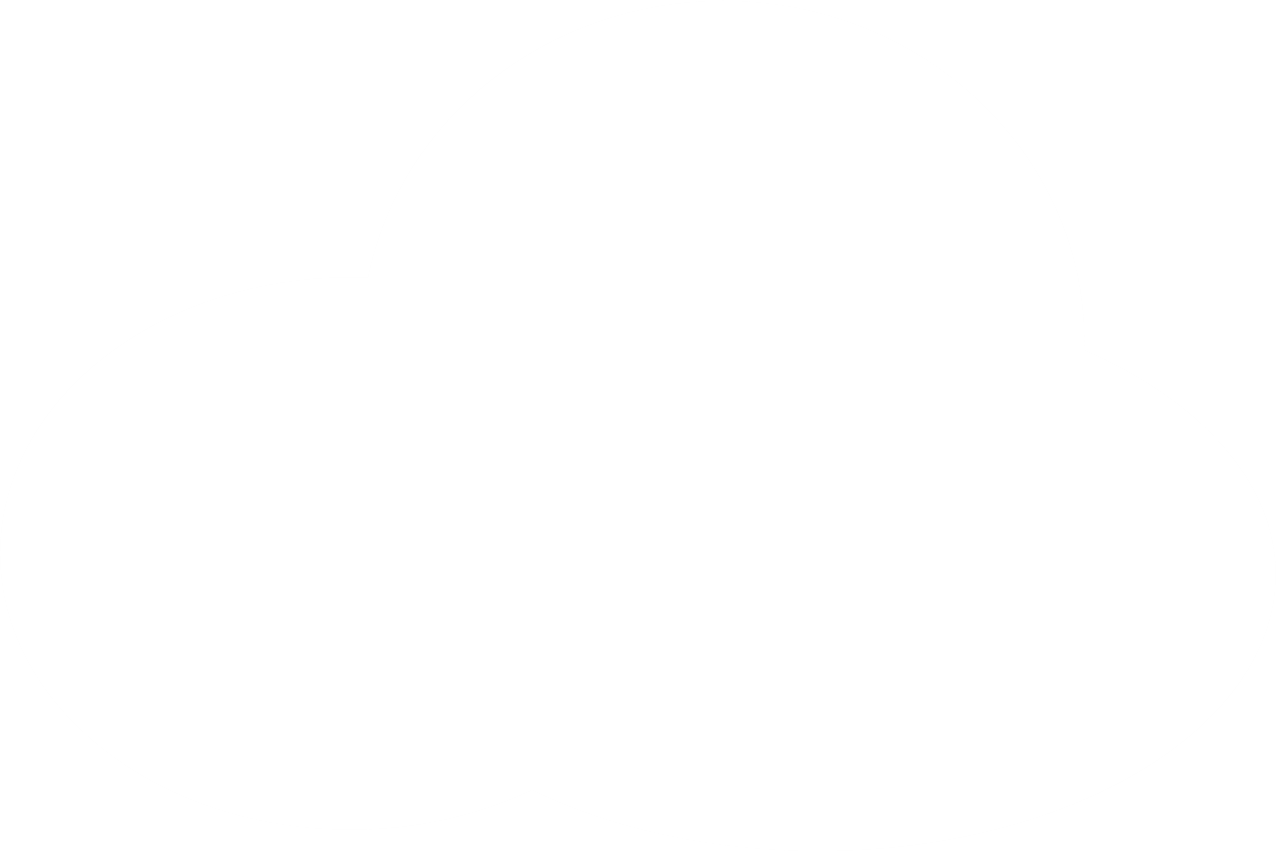 BÀI HỌC 
VÀ THỰC HÀNH
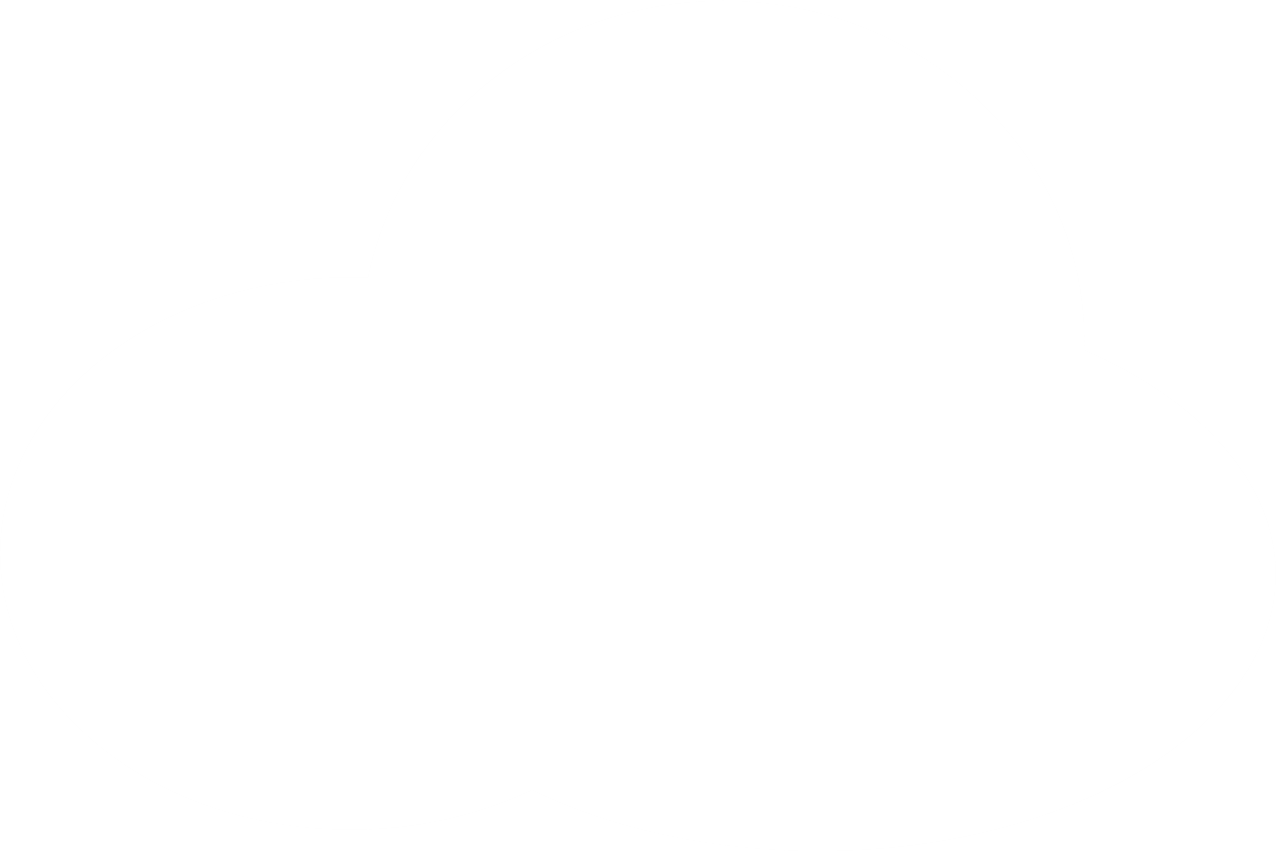 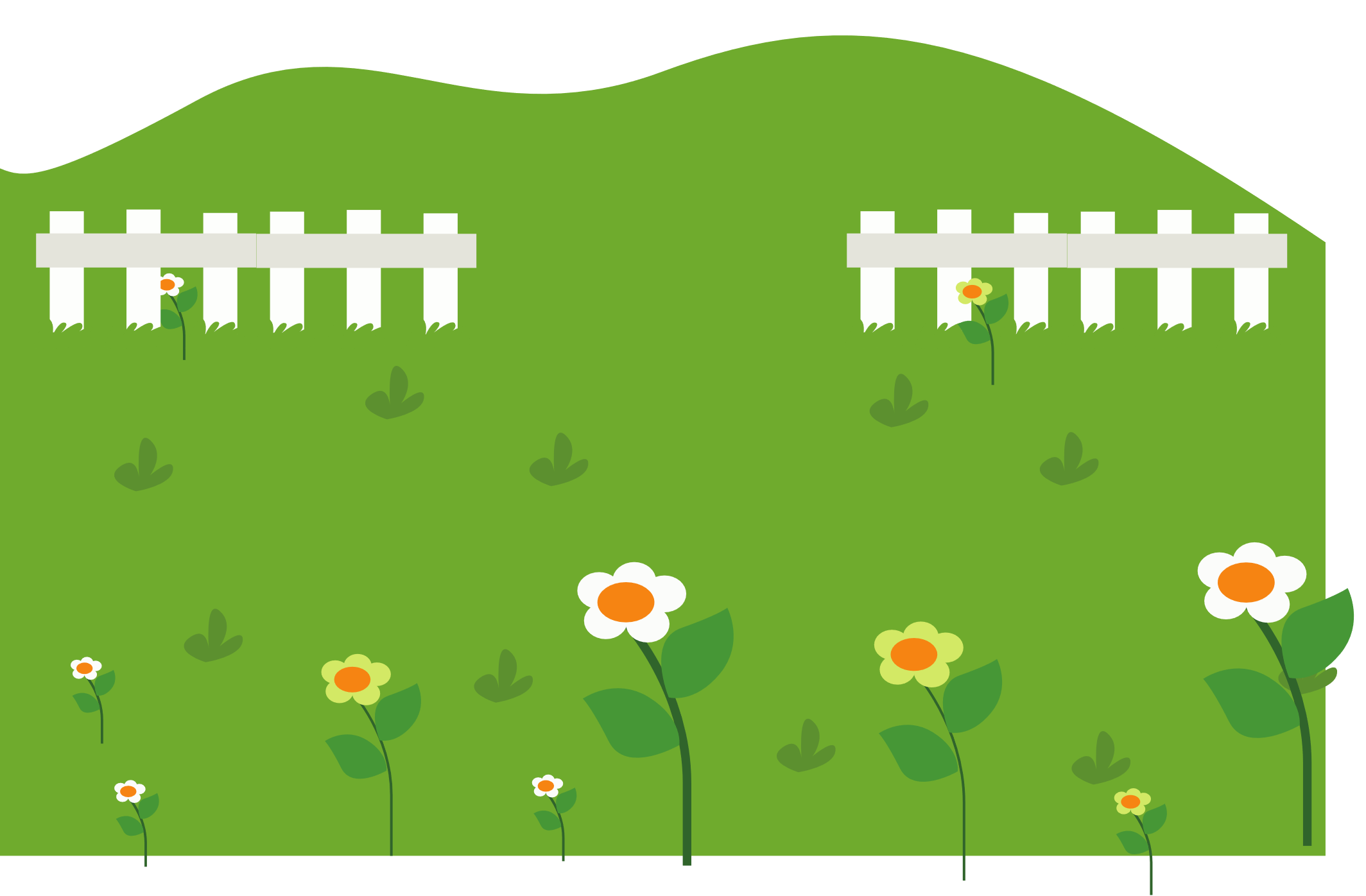 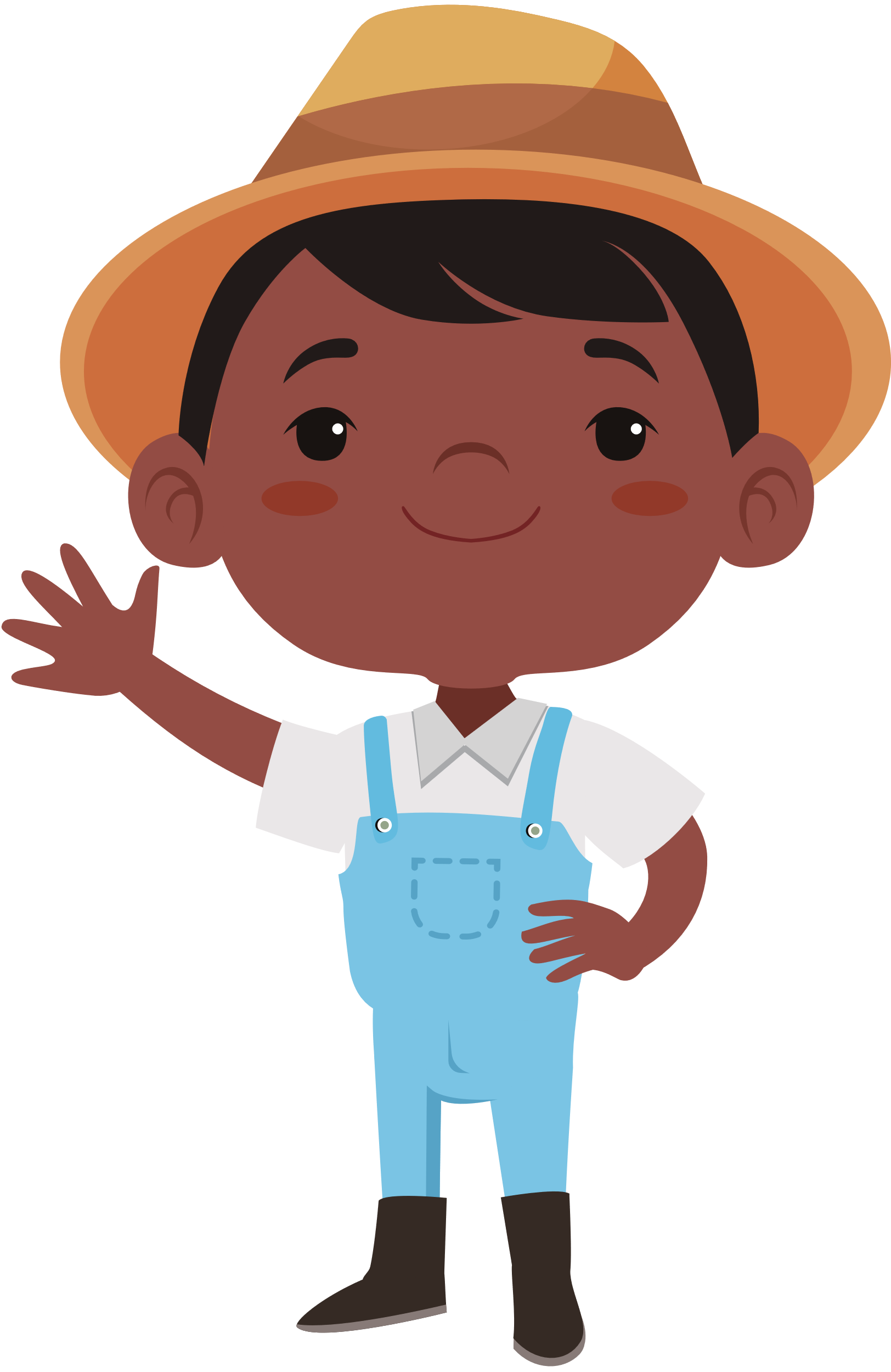 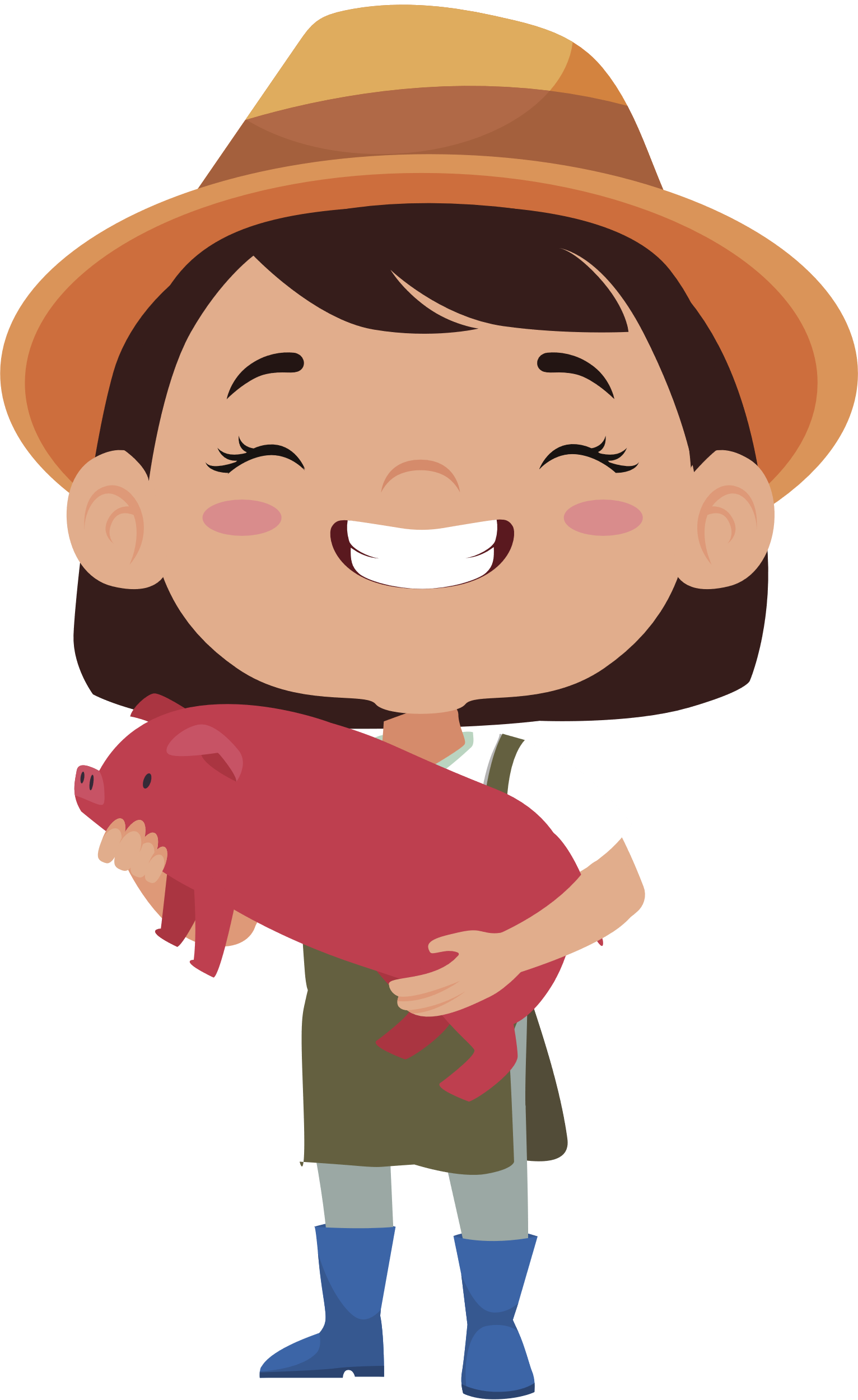 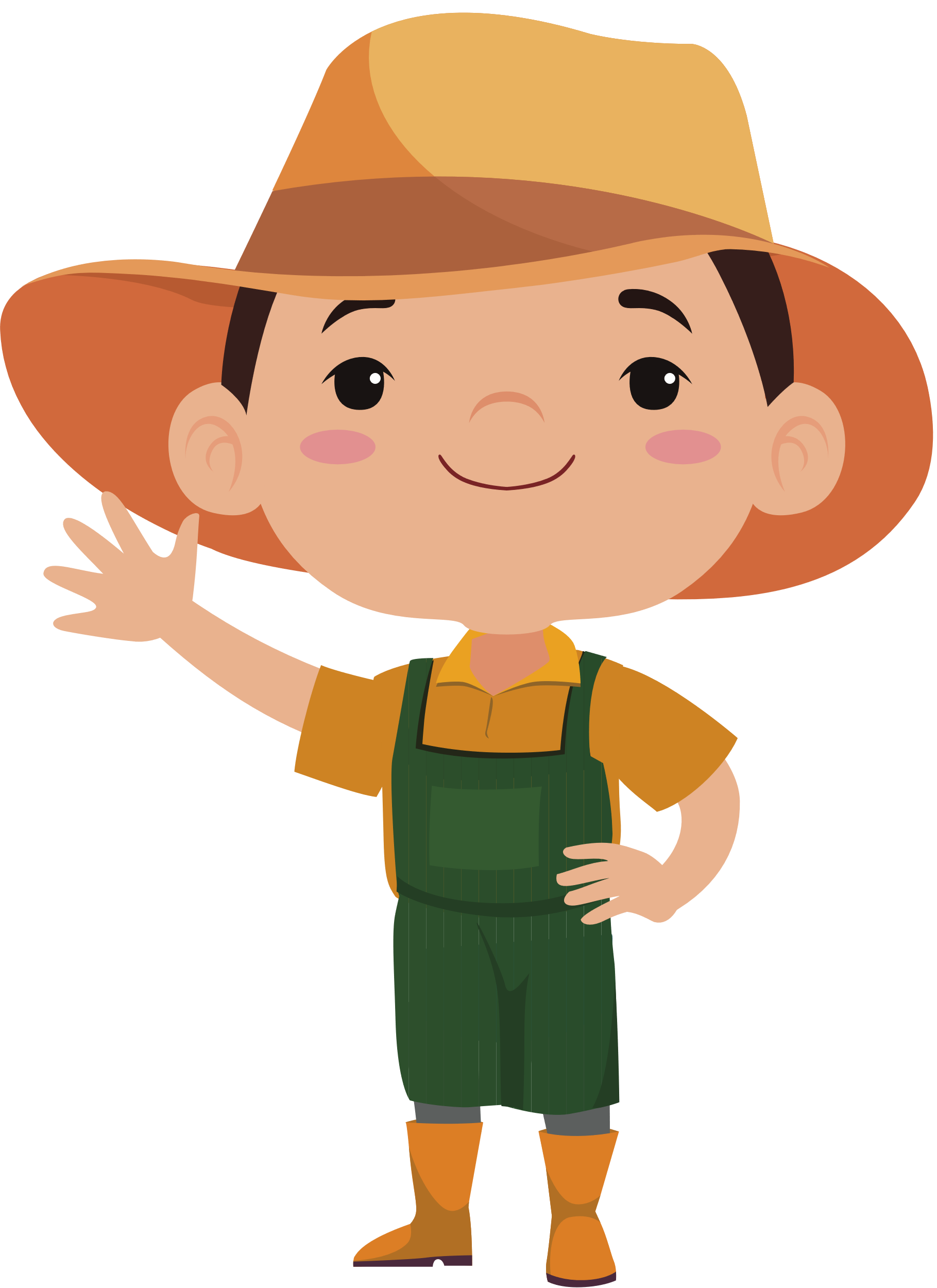 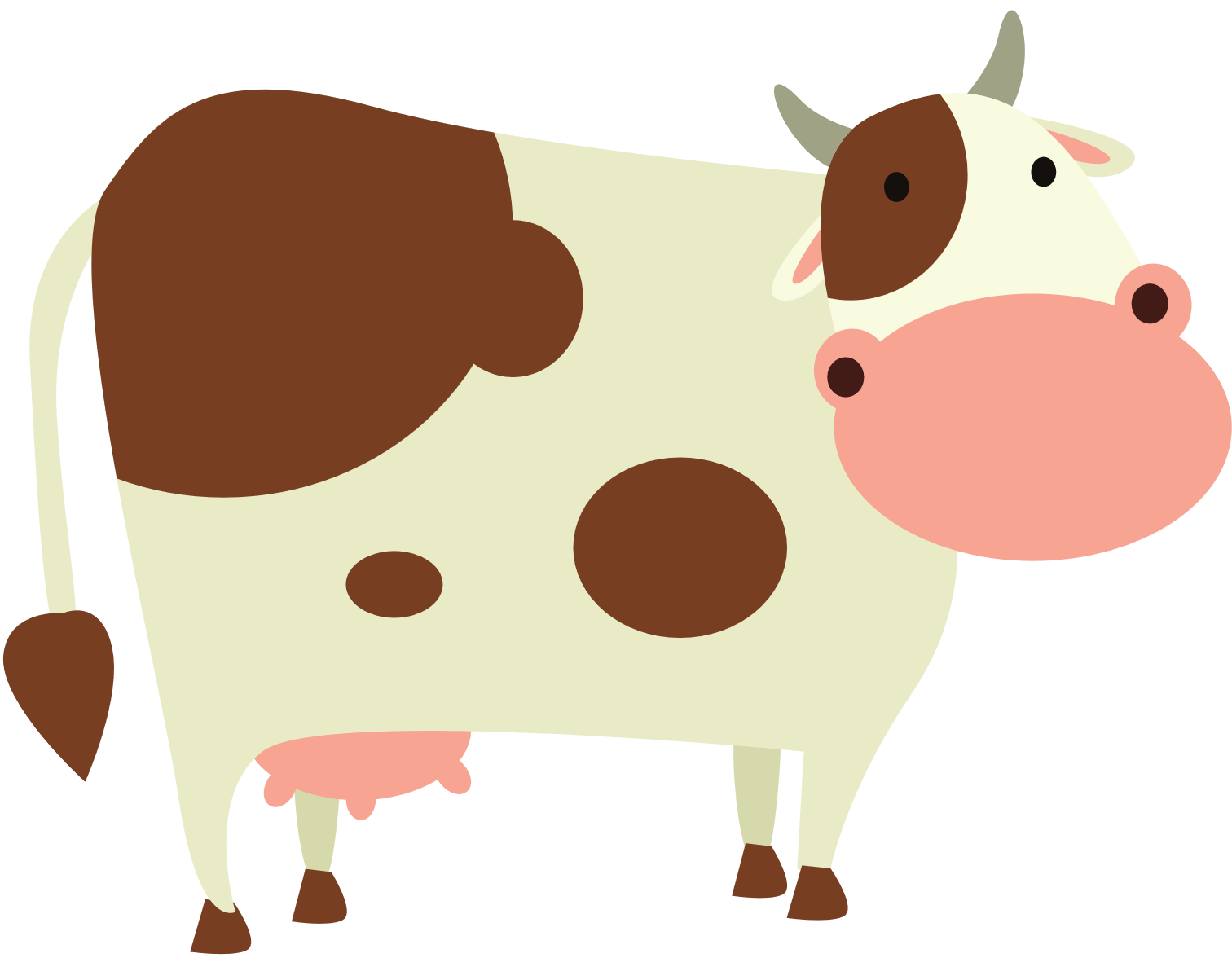 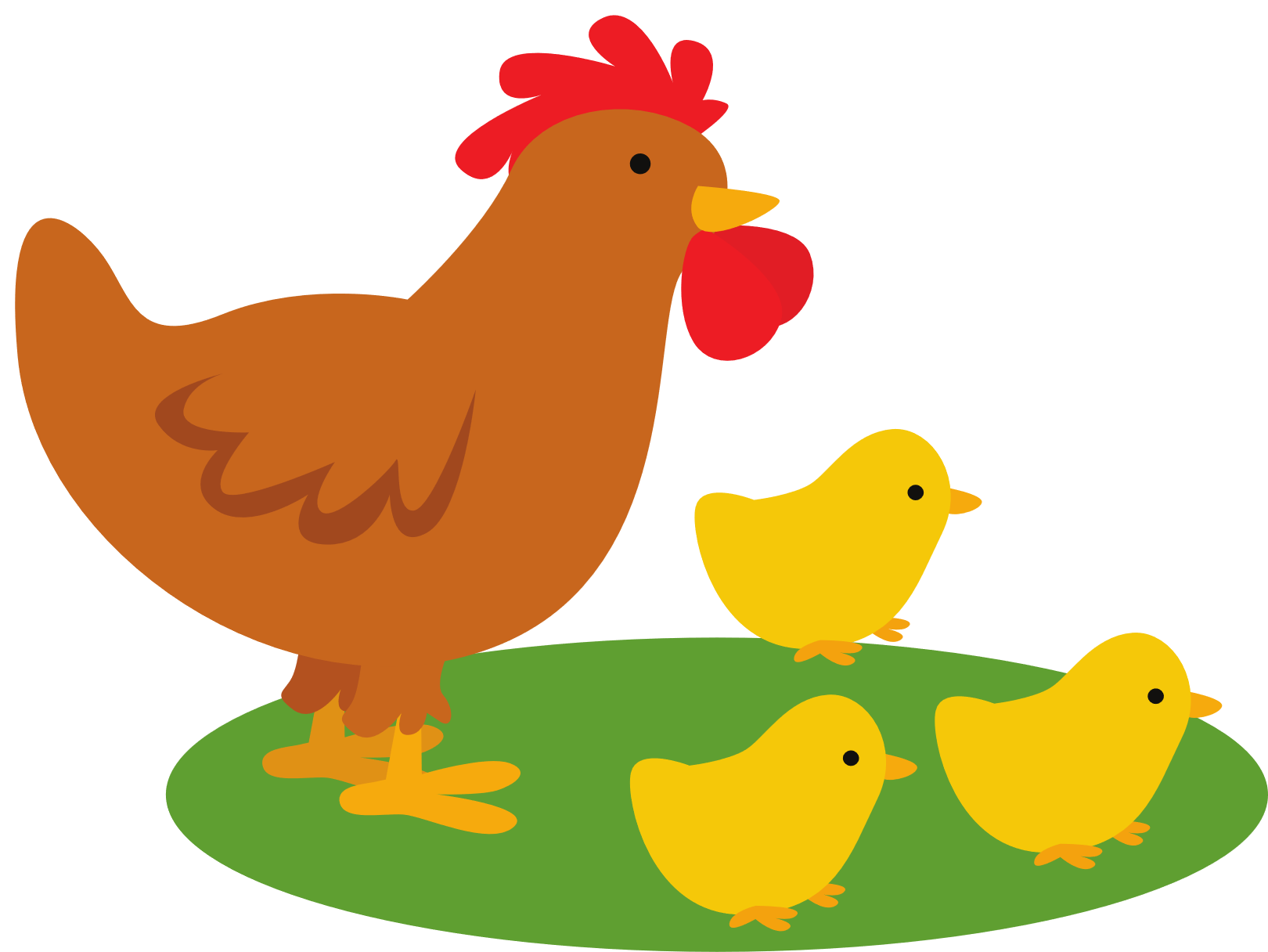 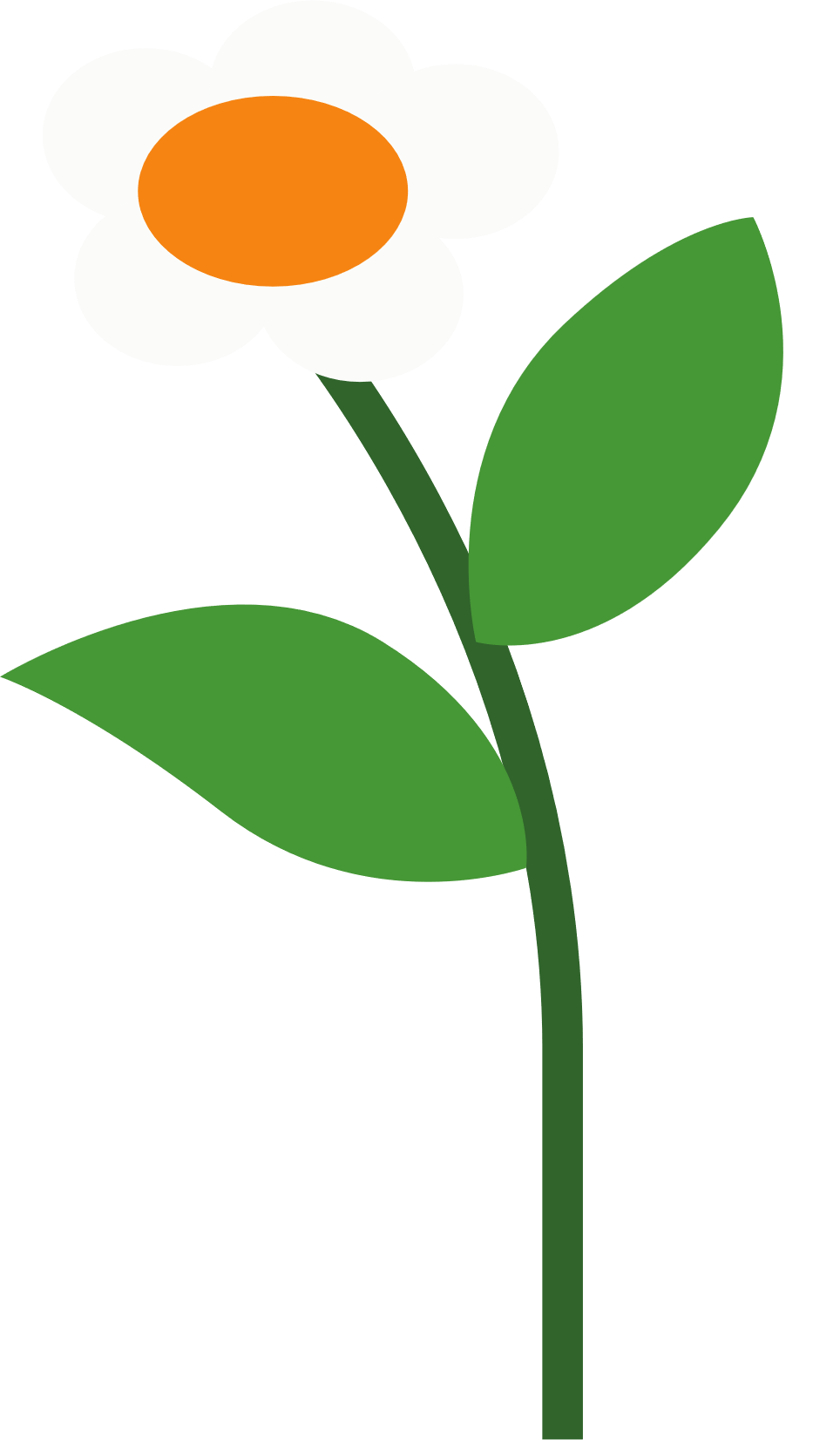 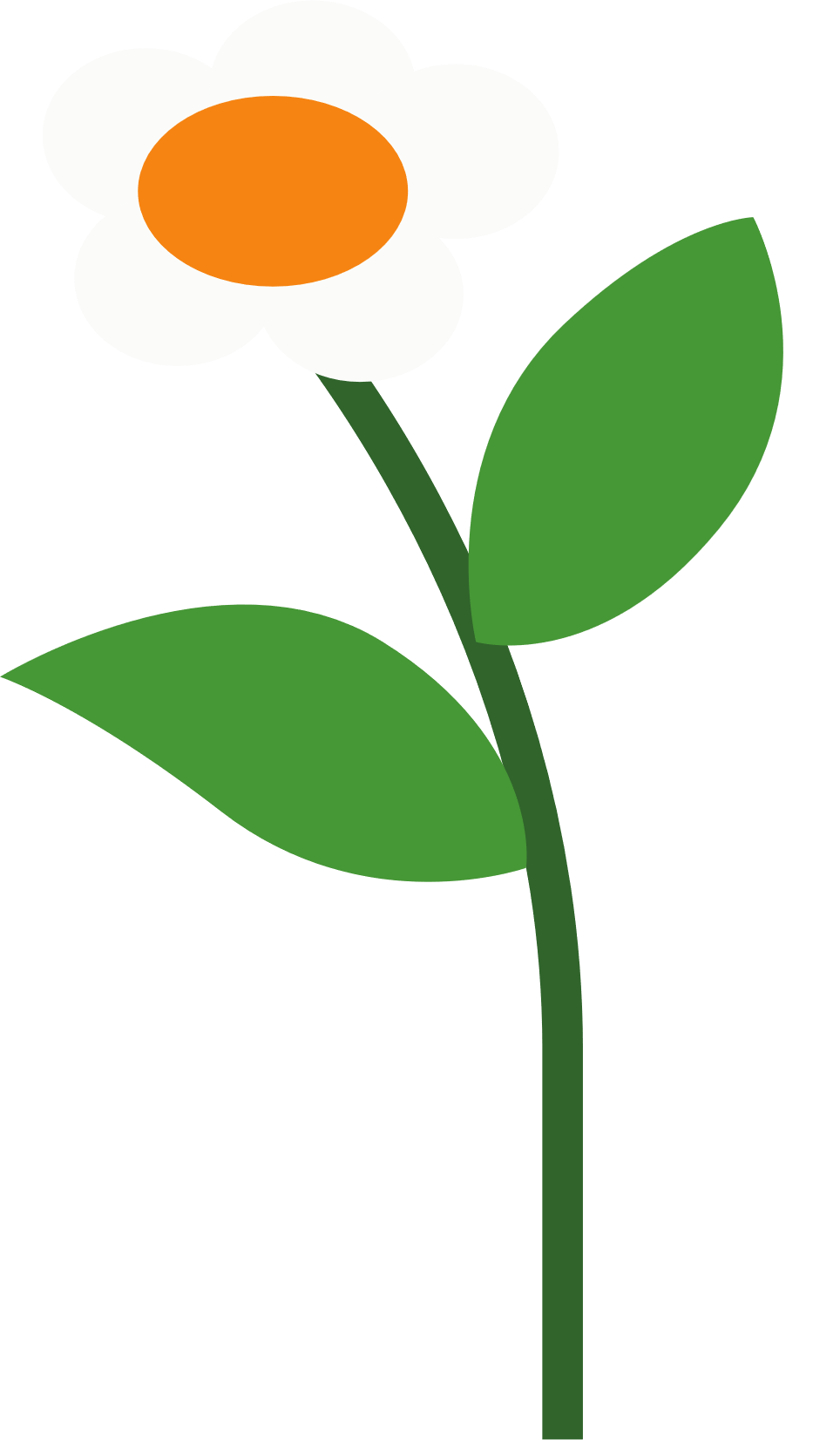 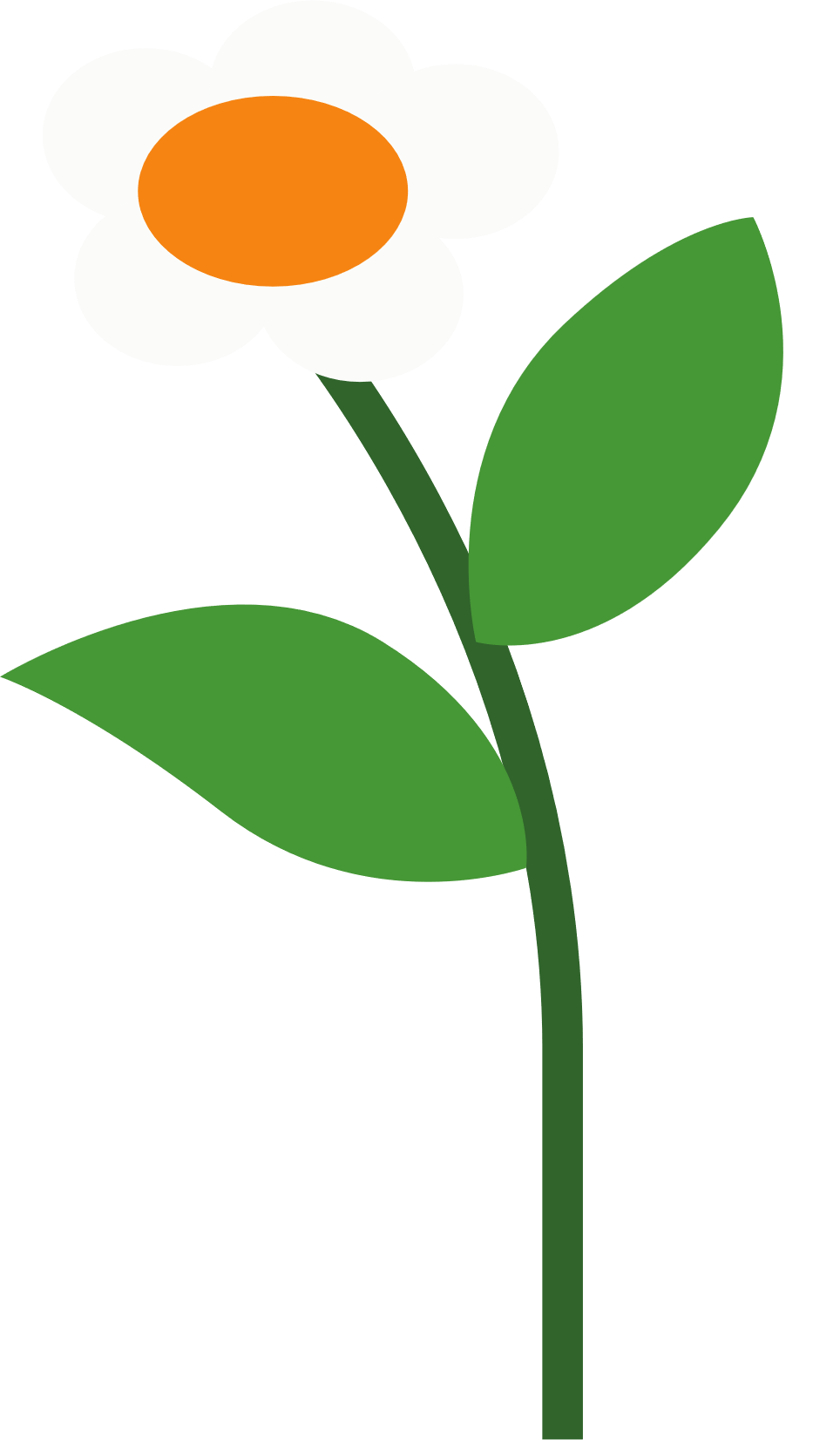 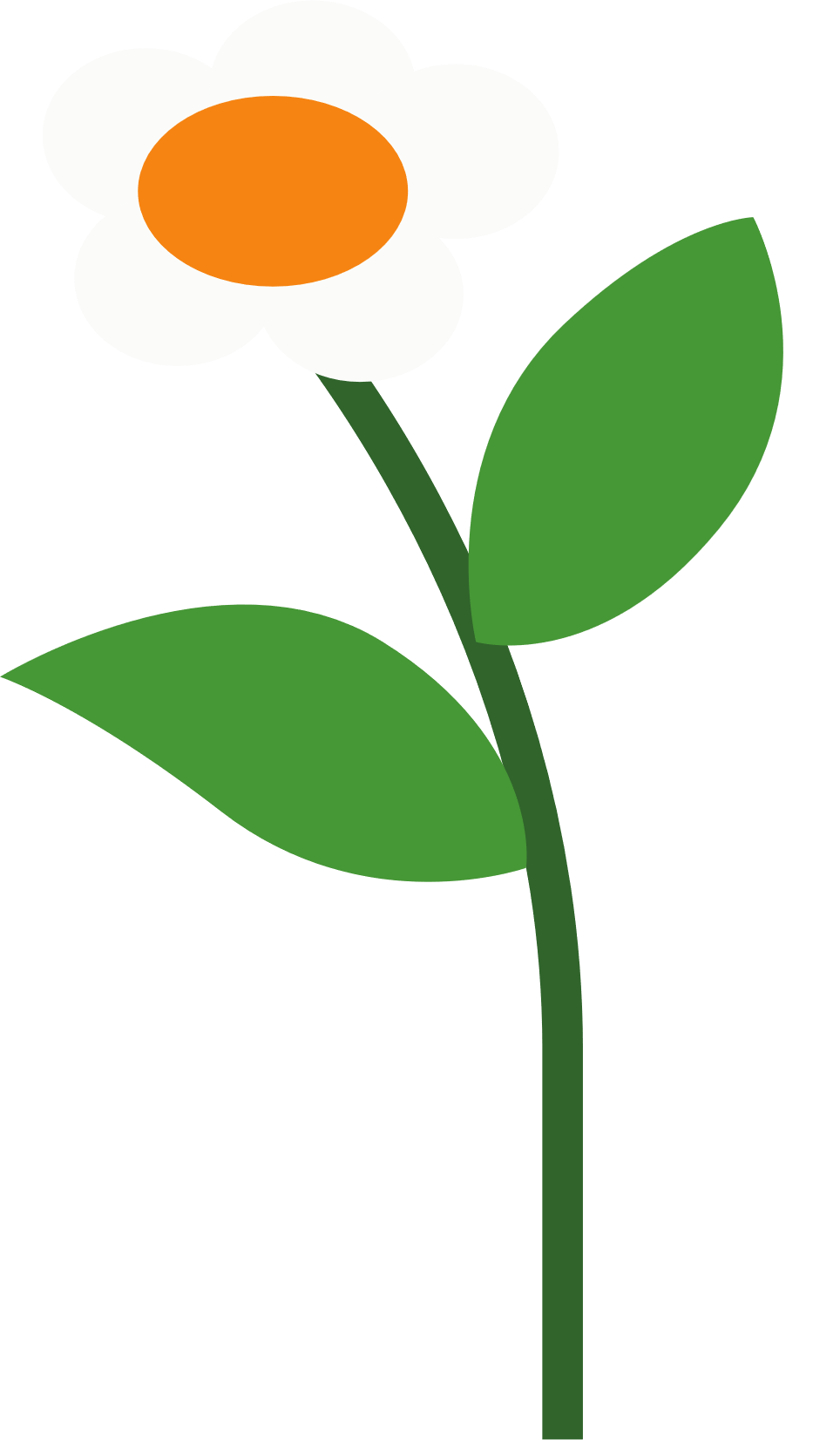 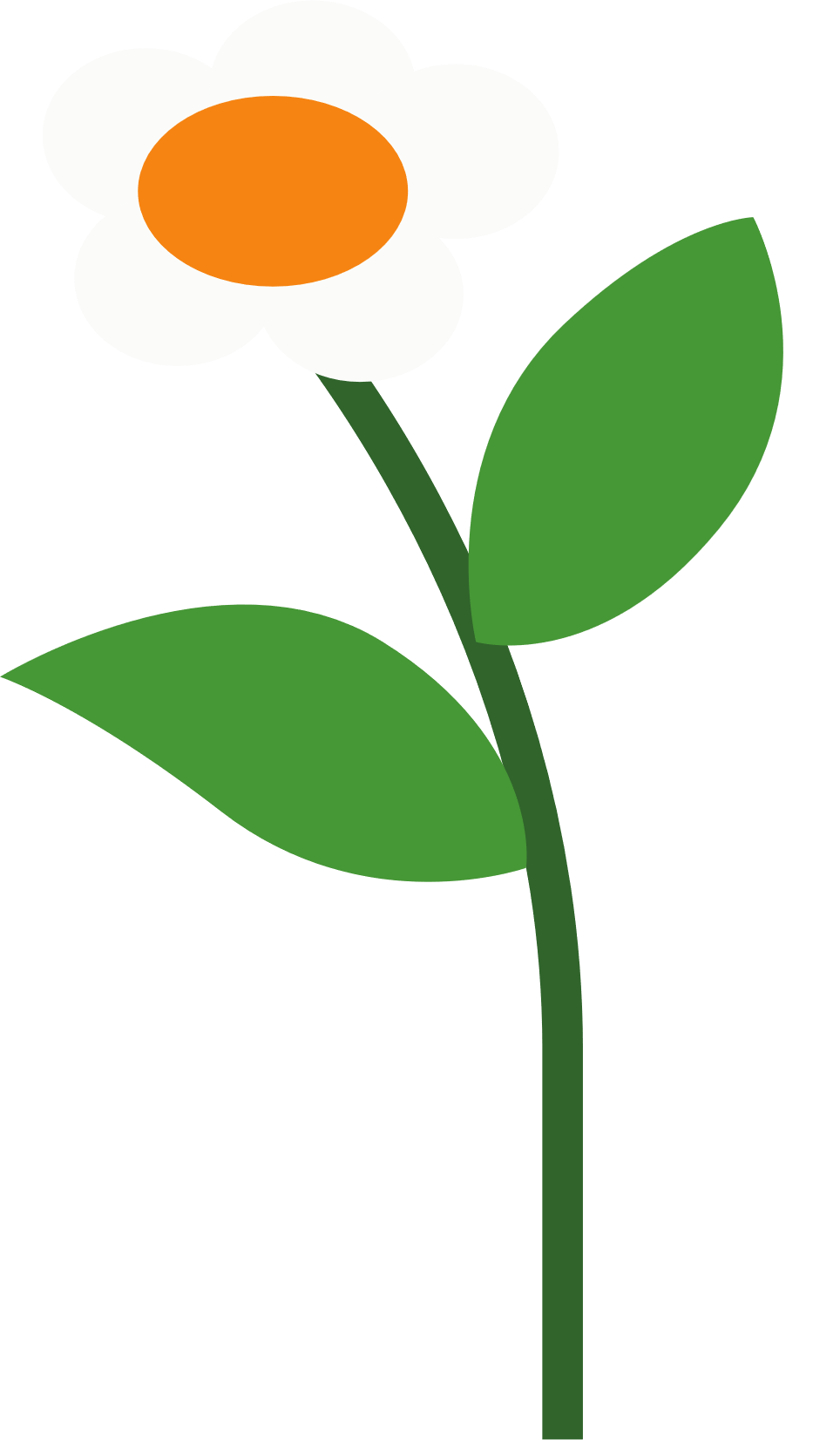 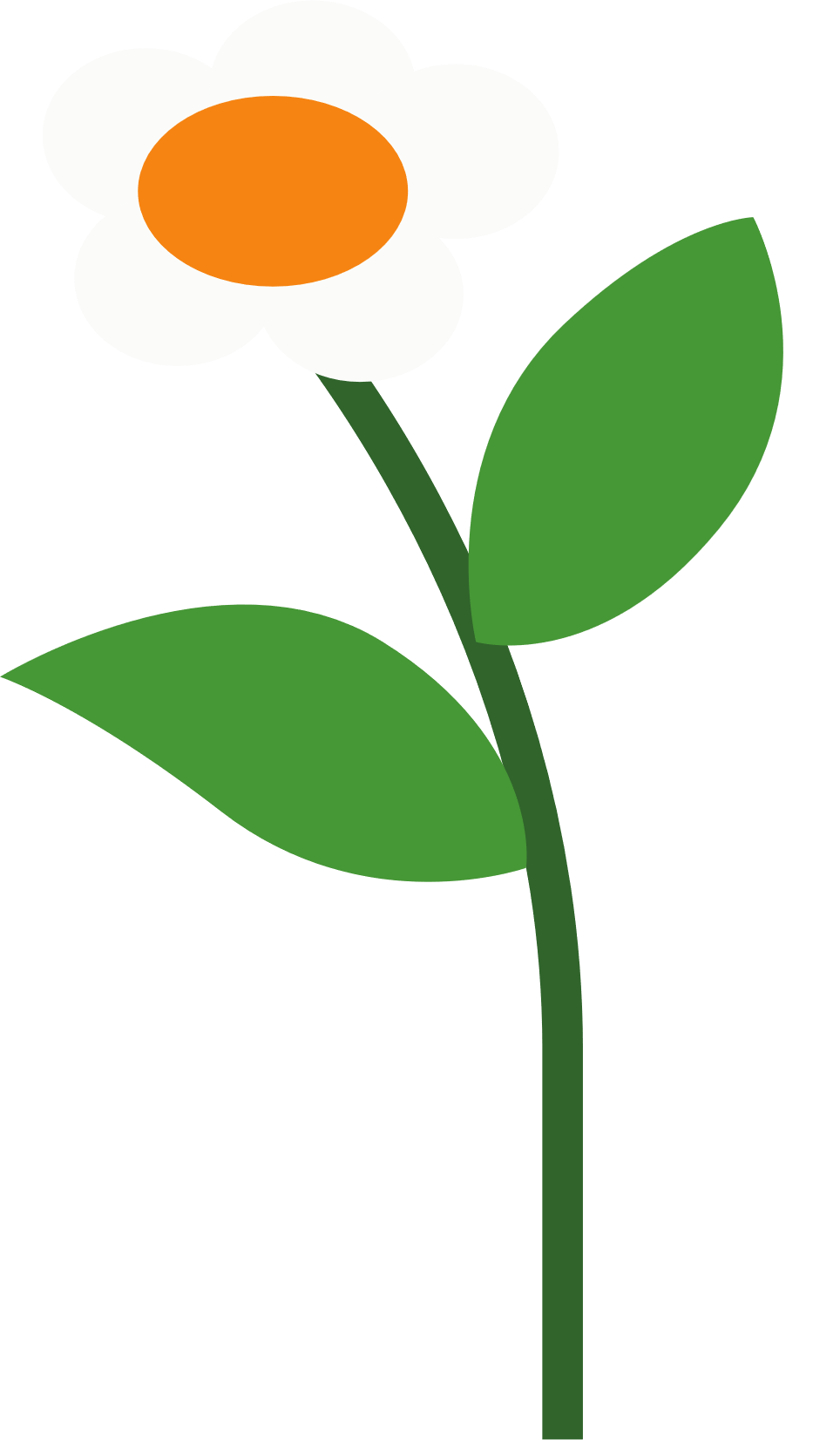 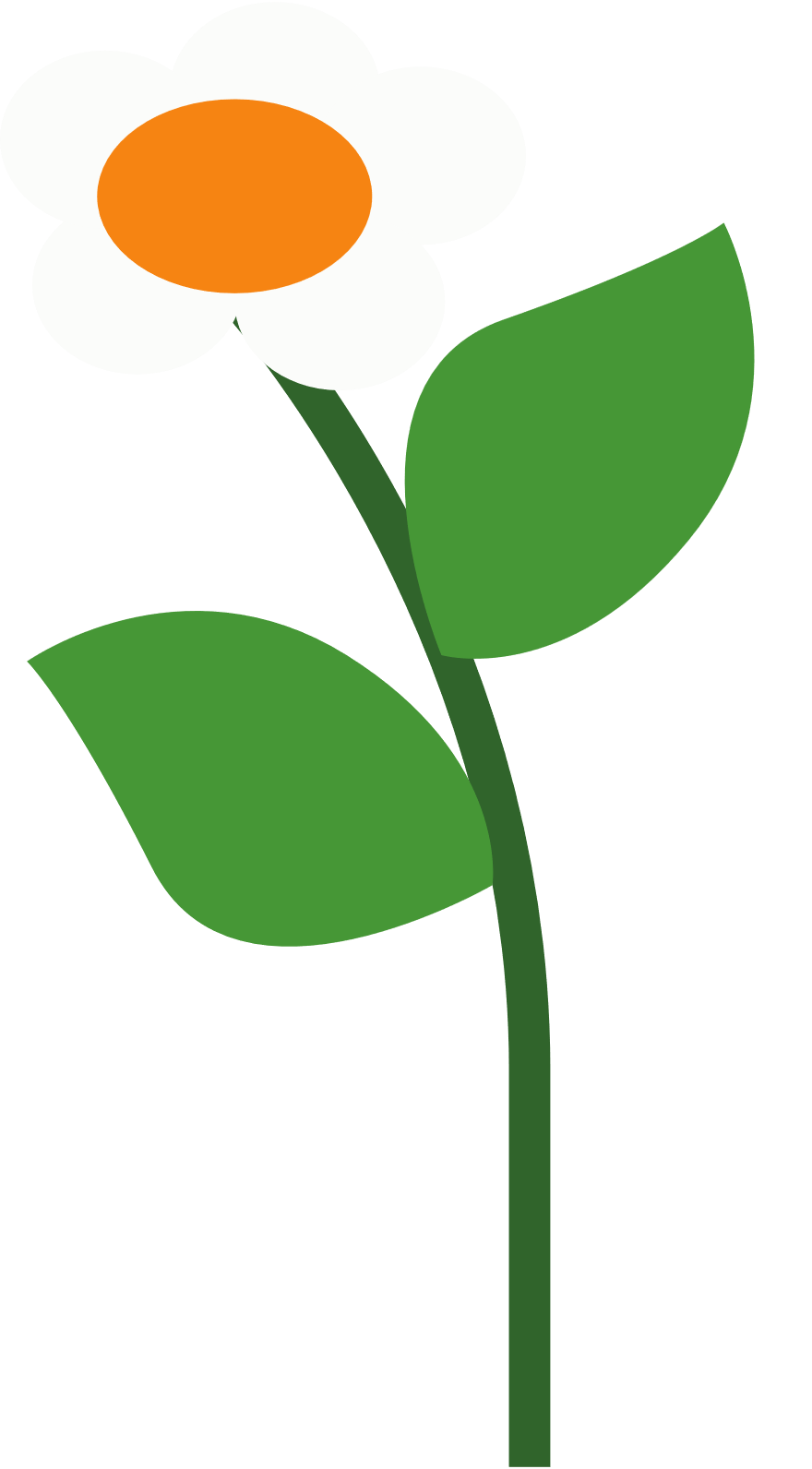 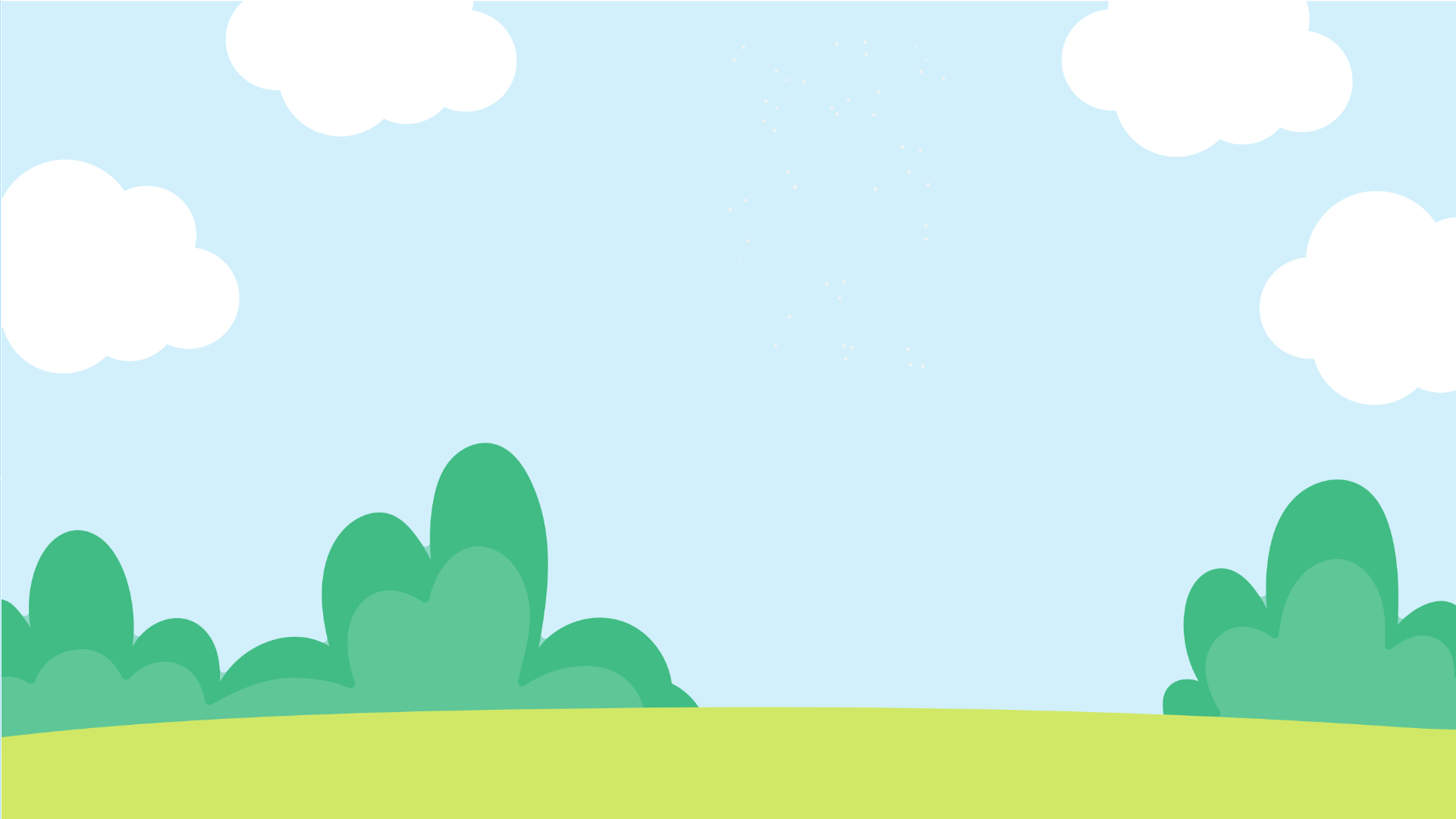 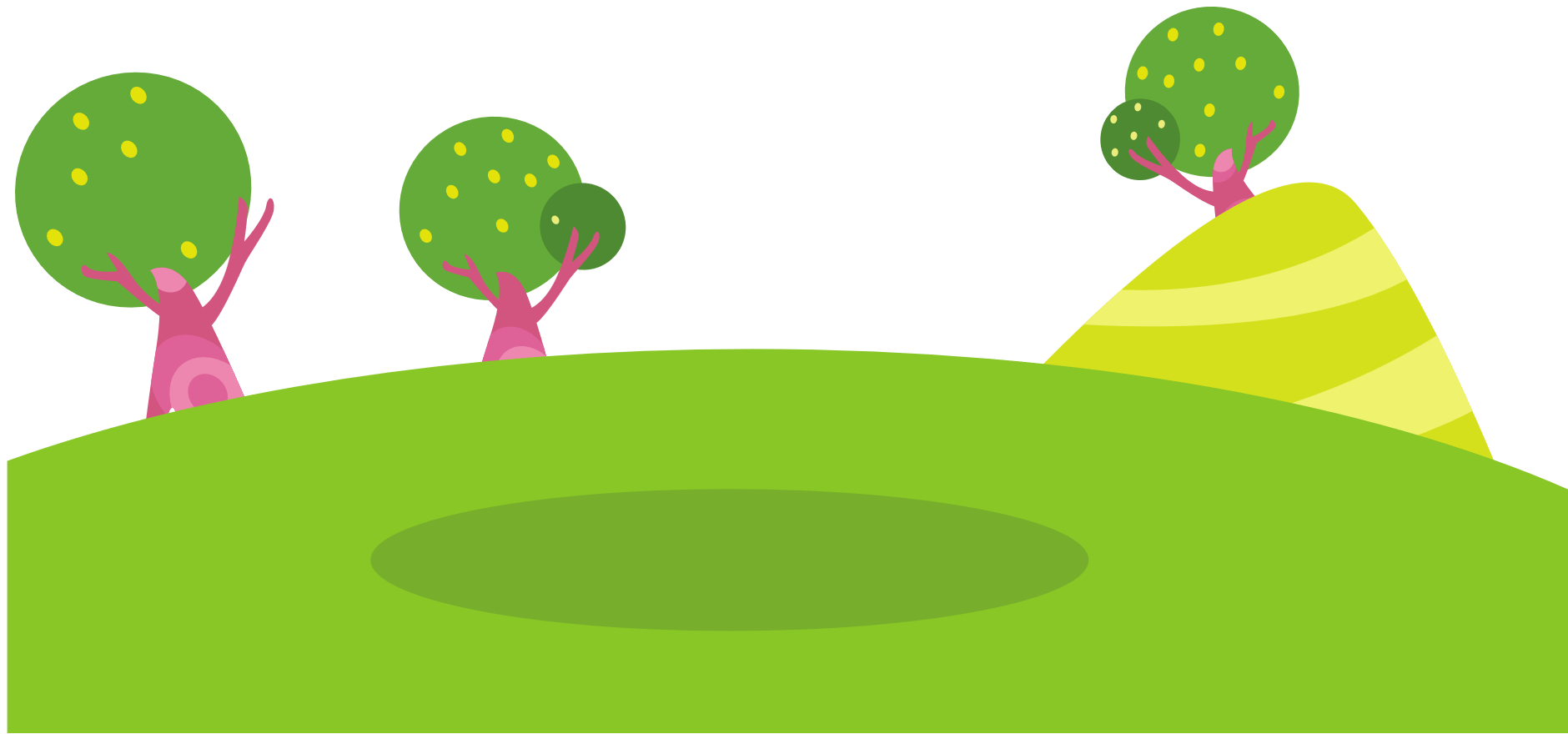 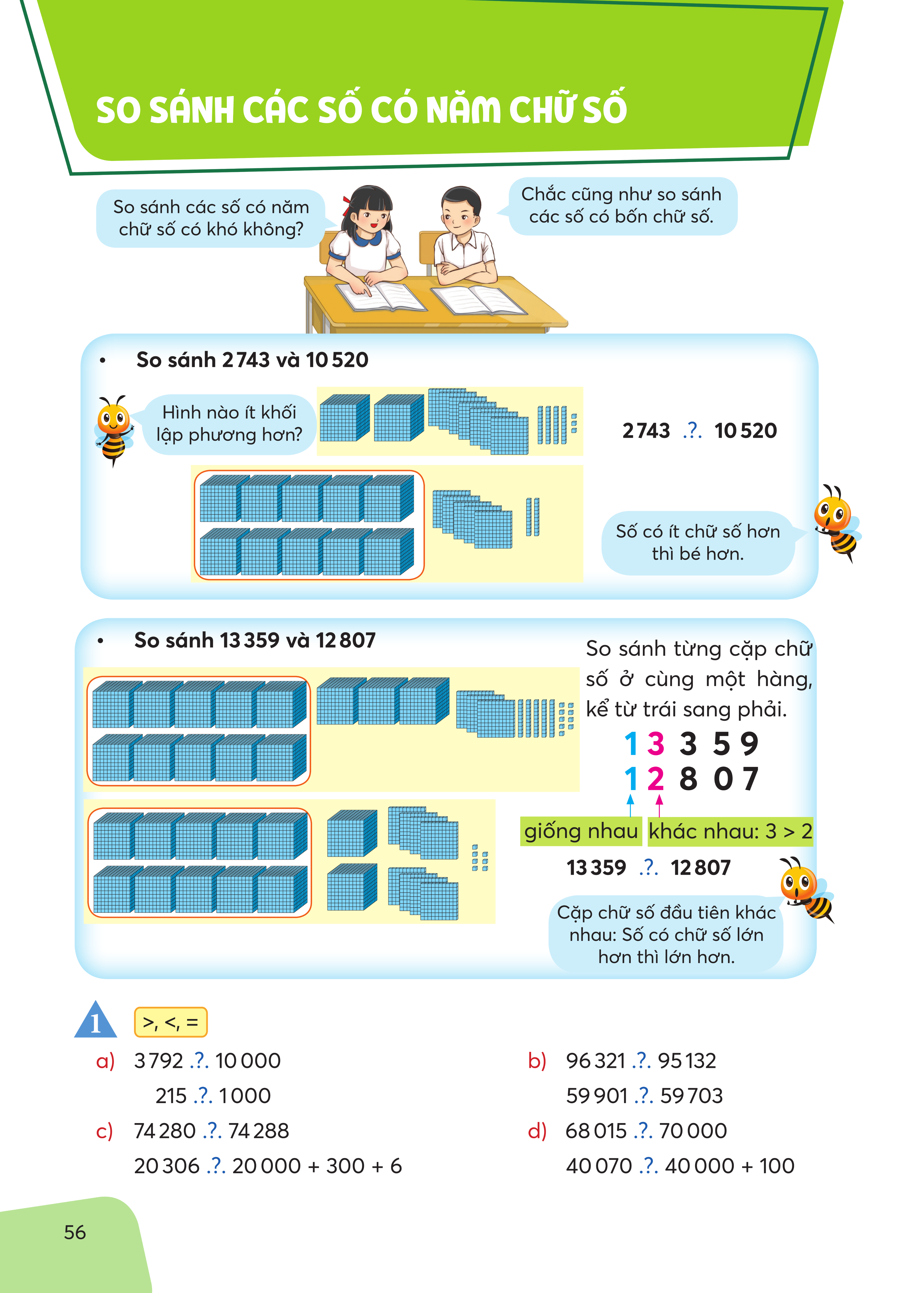 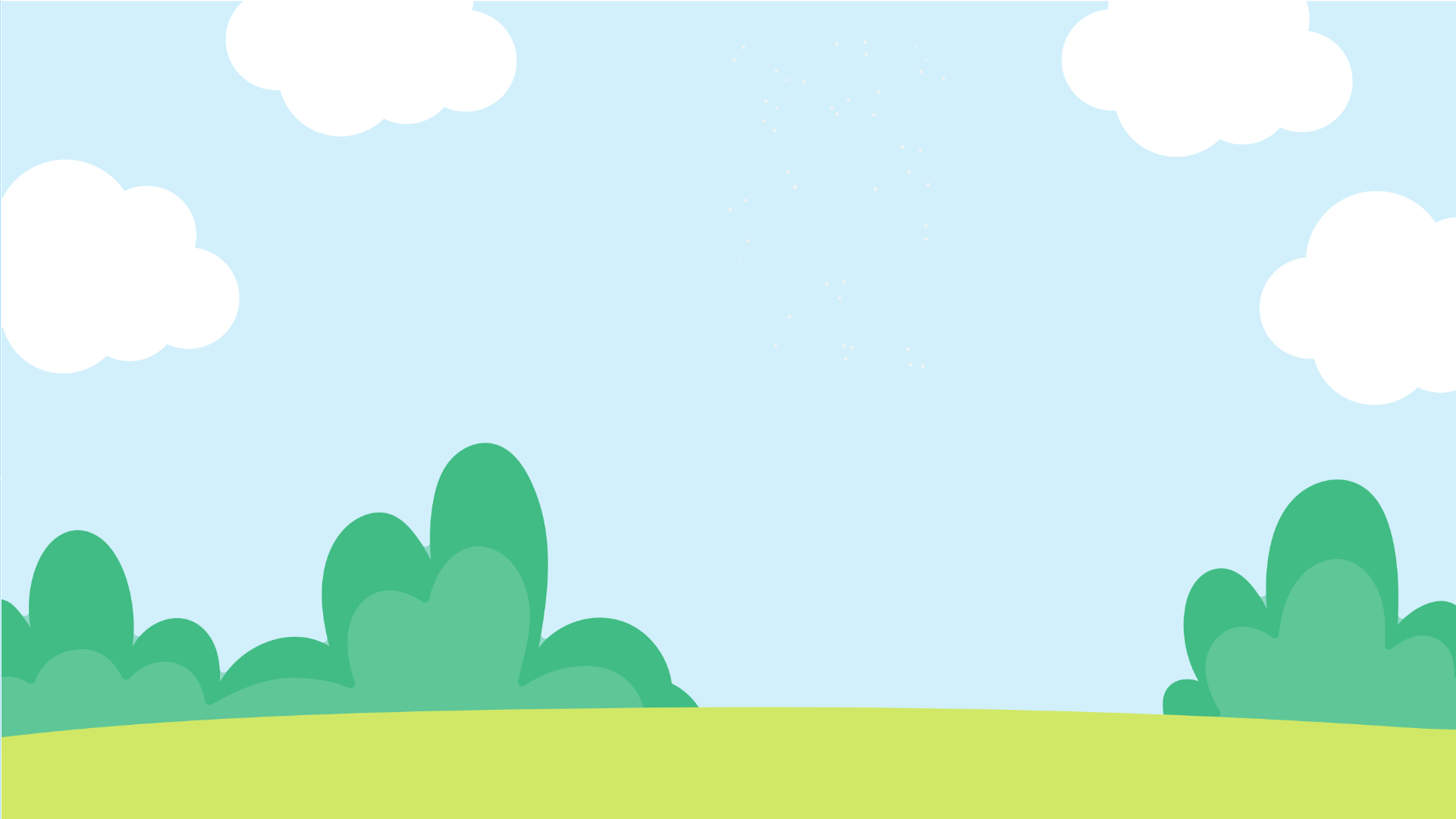 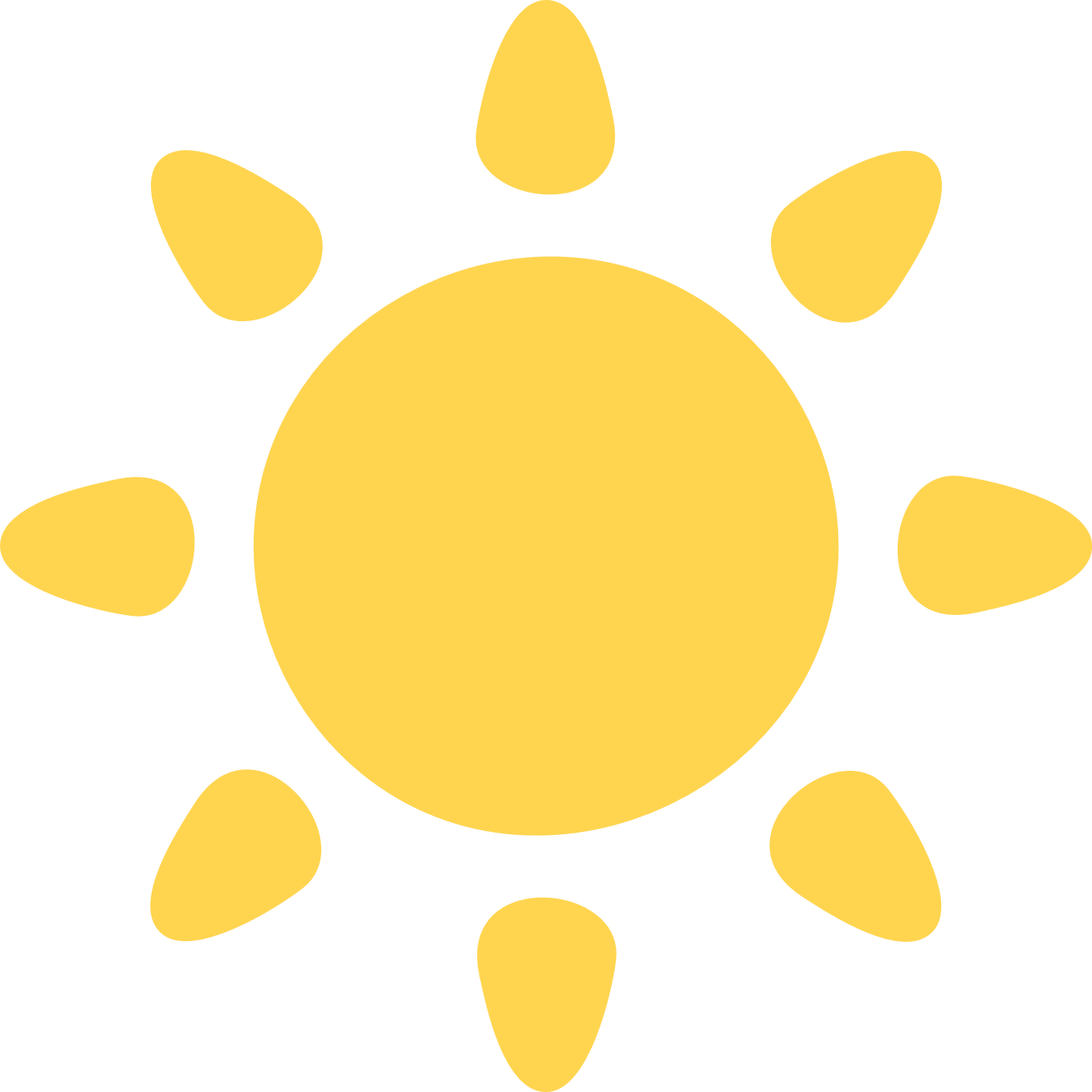 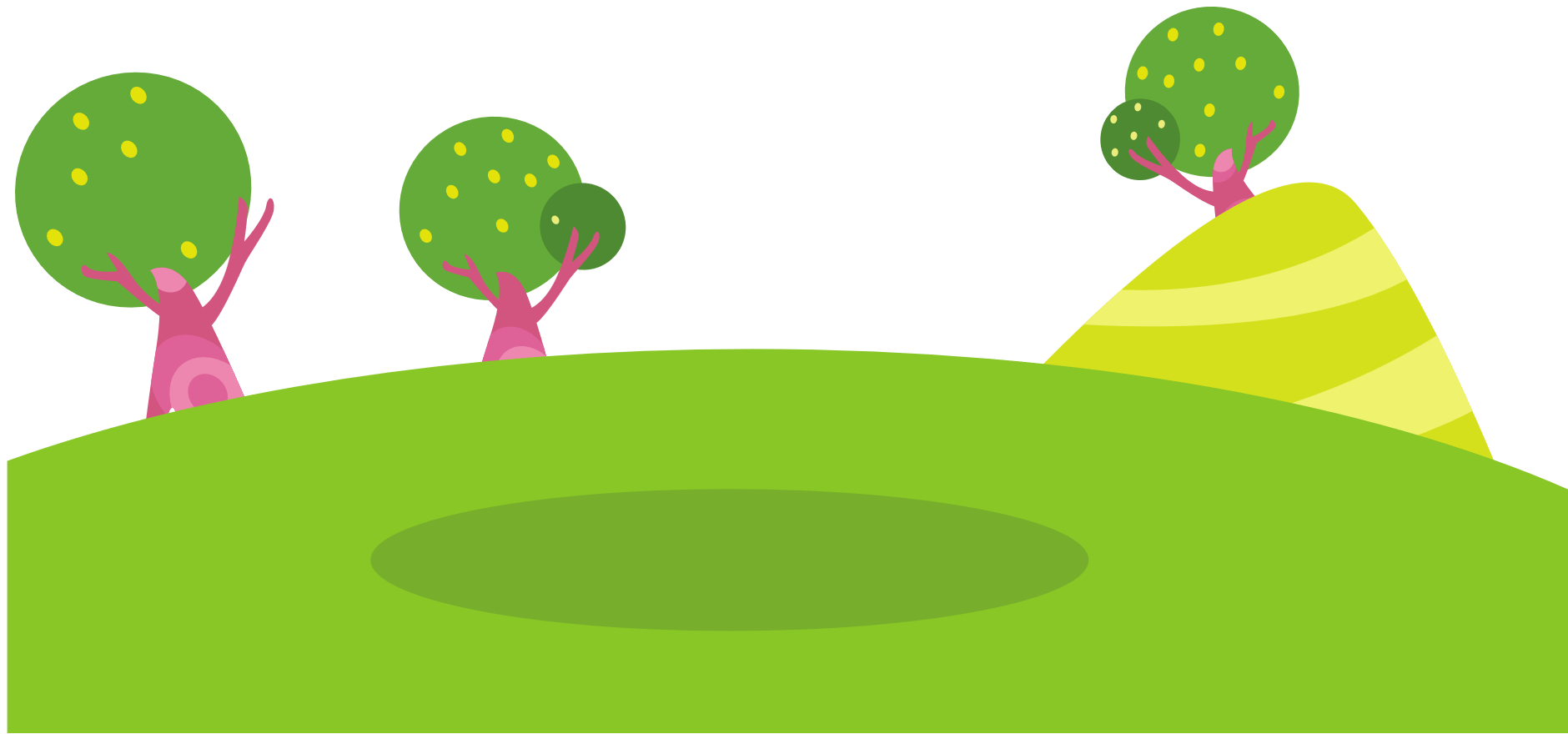 So sánh 2 743 và 10 520
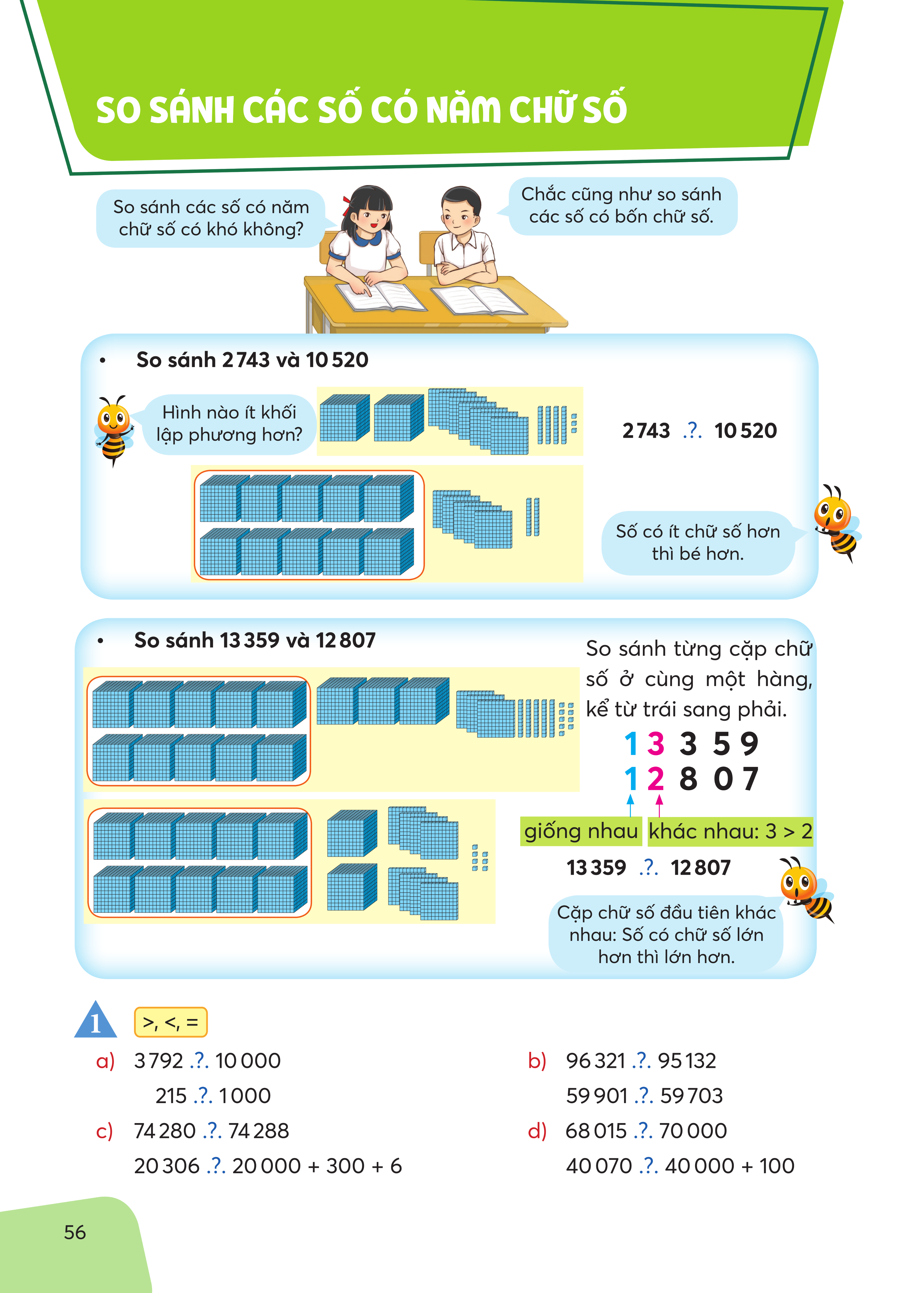 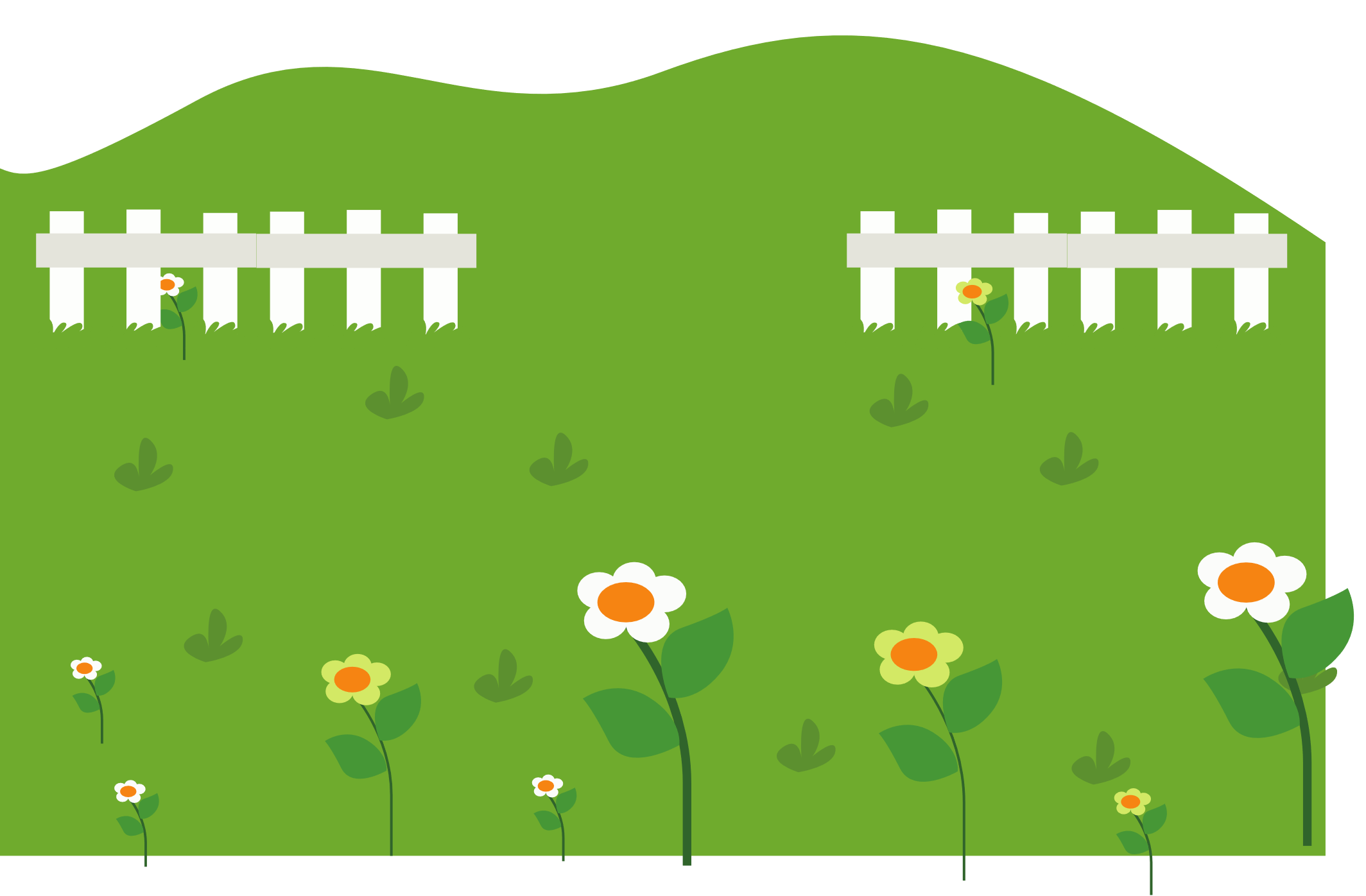 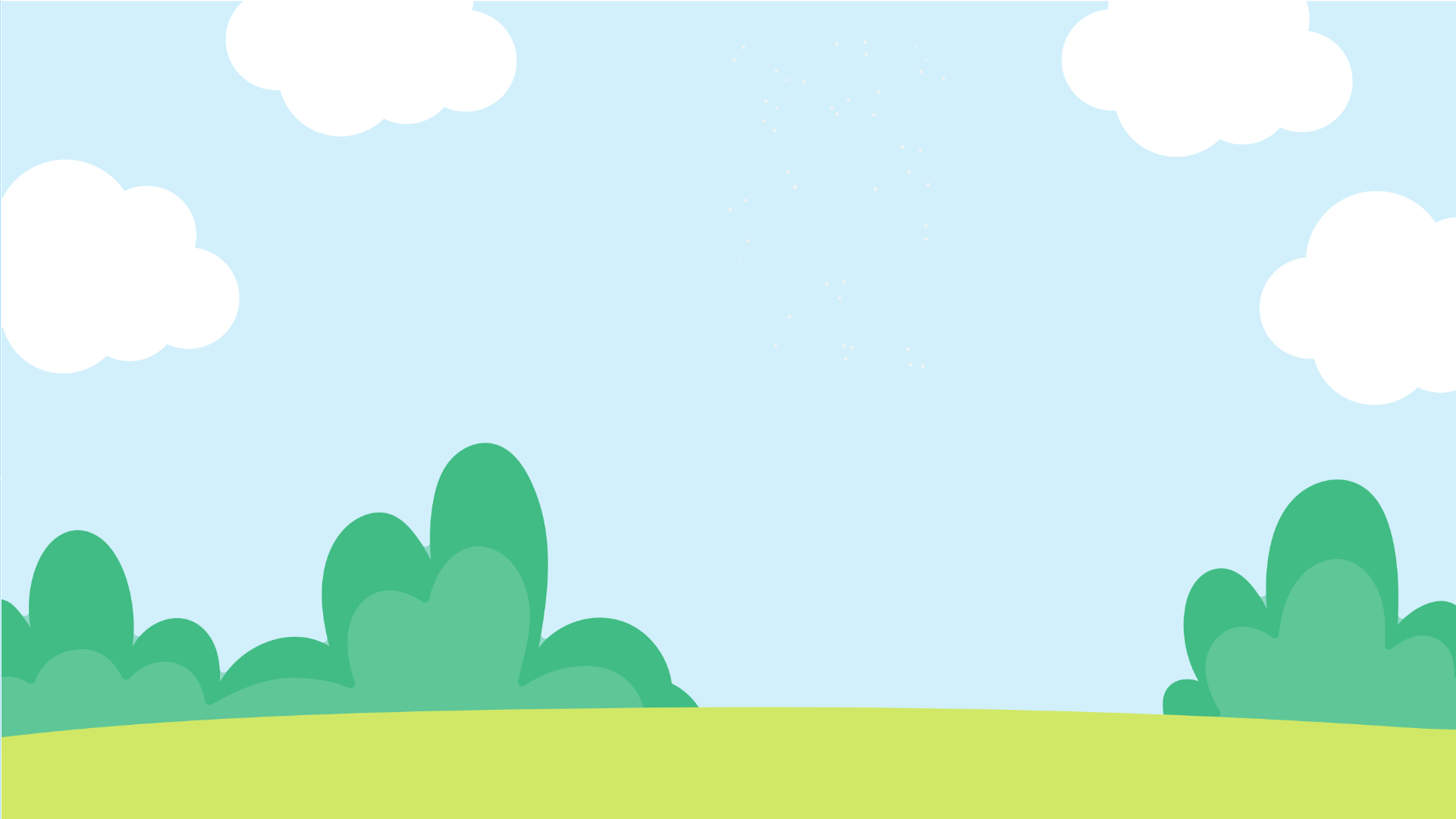 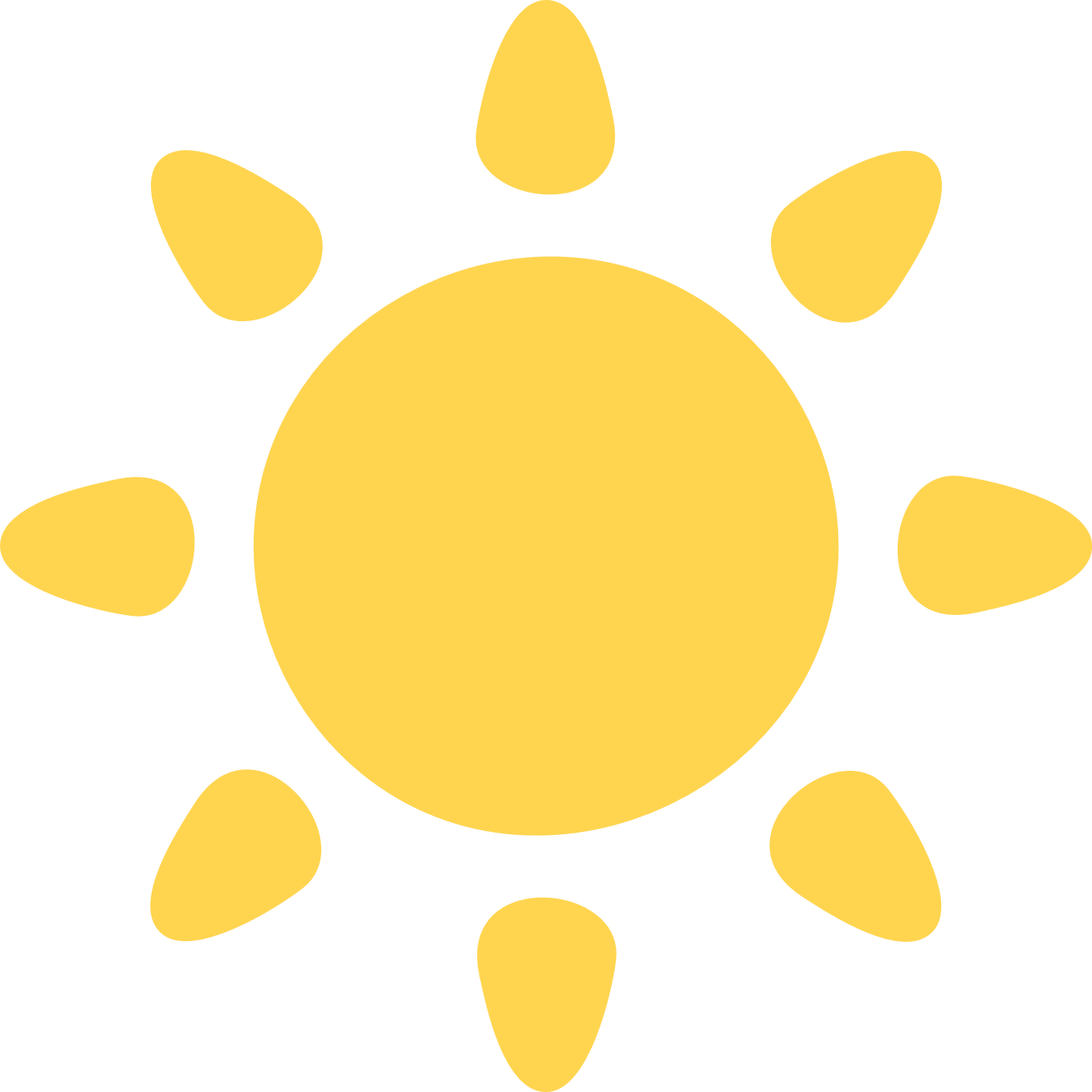 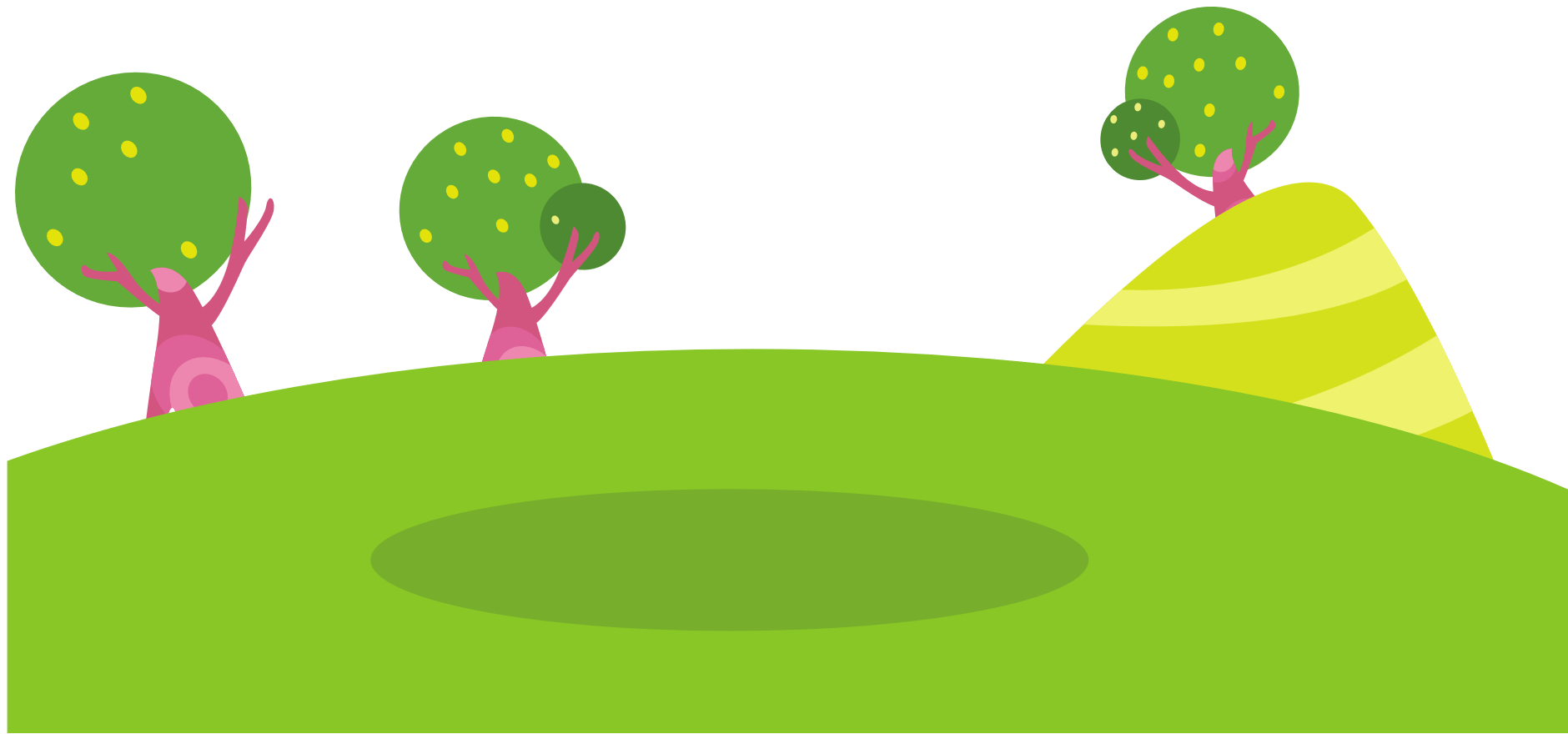 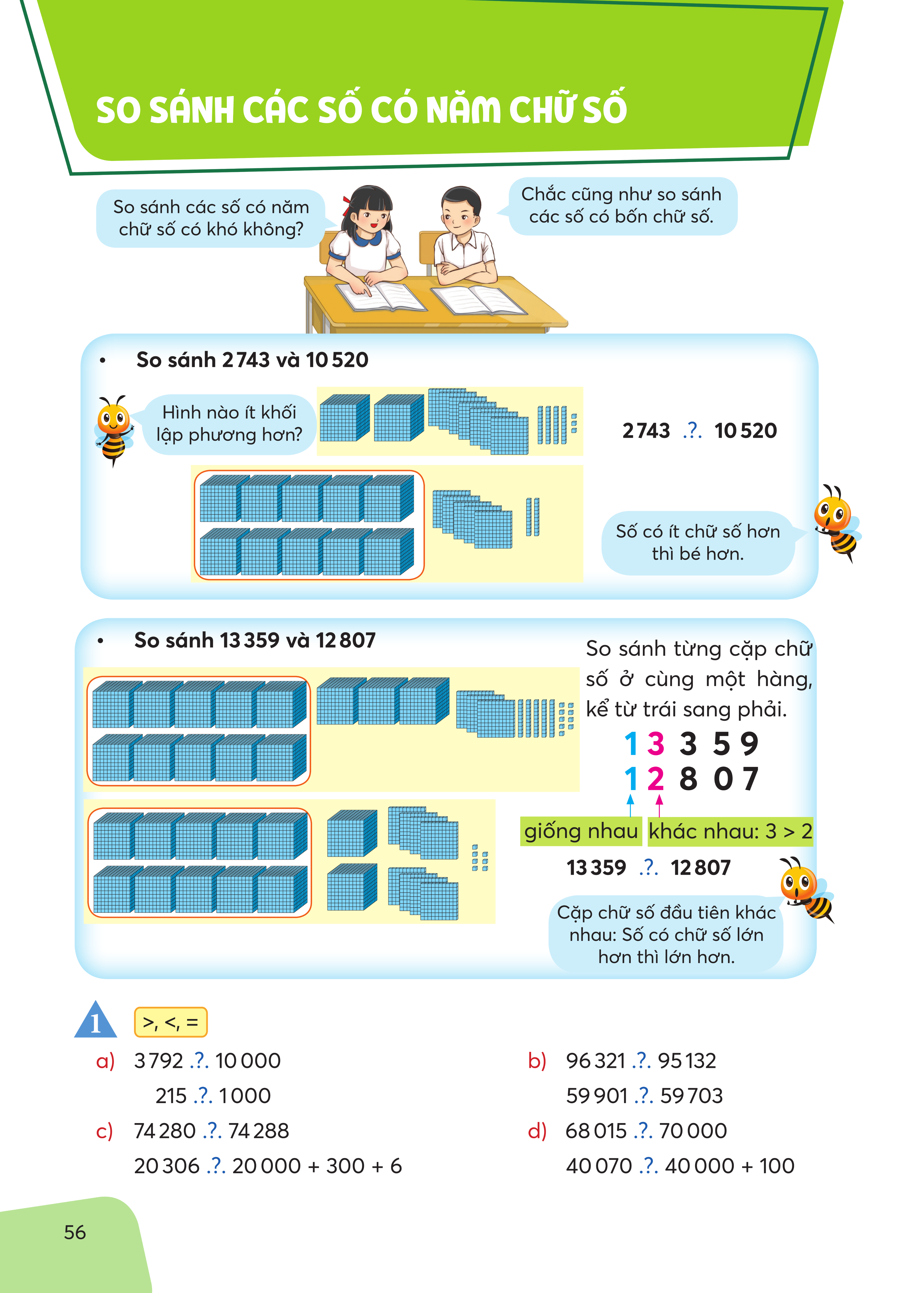 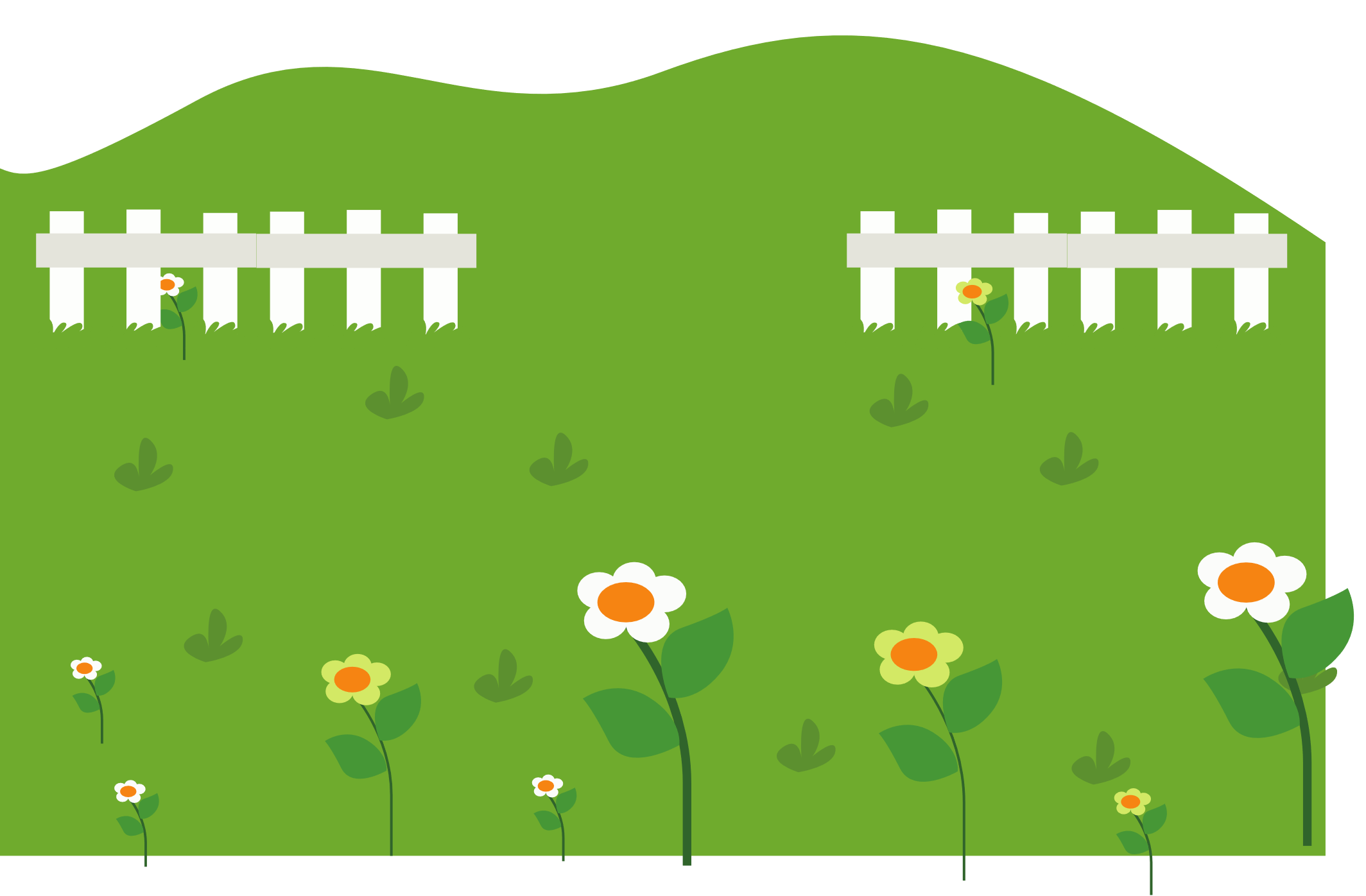 2 743
+ Số có ít chữ số thì bé hơn.
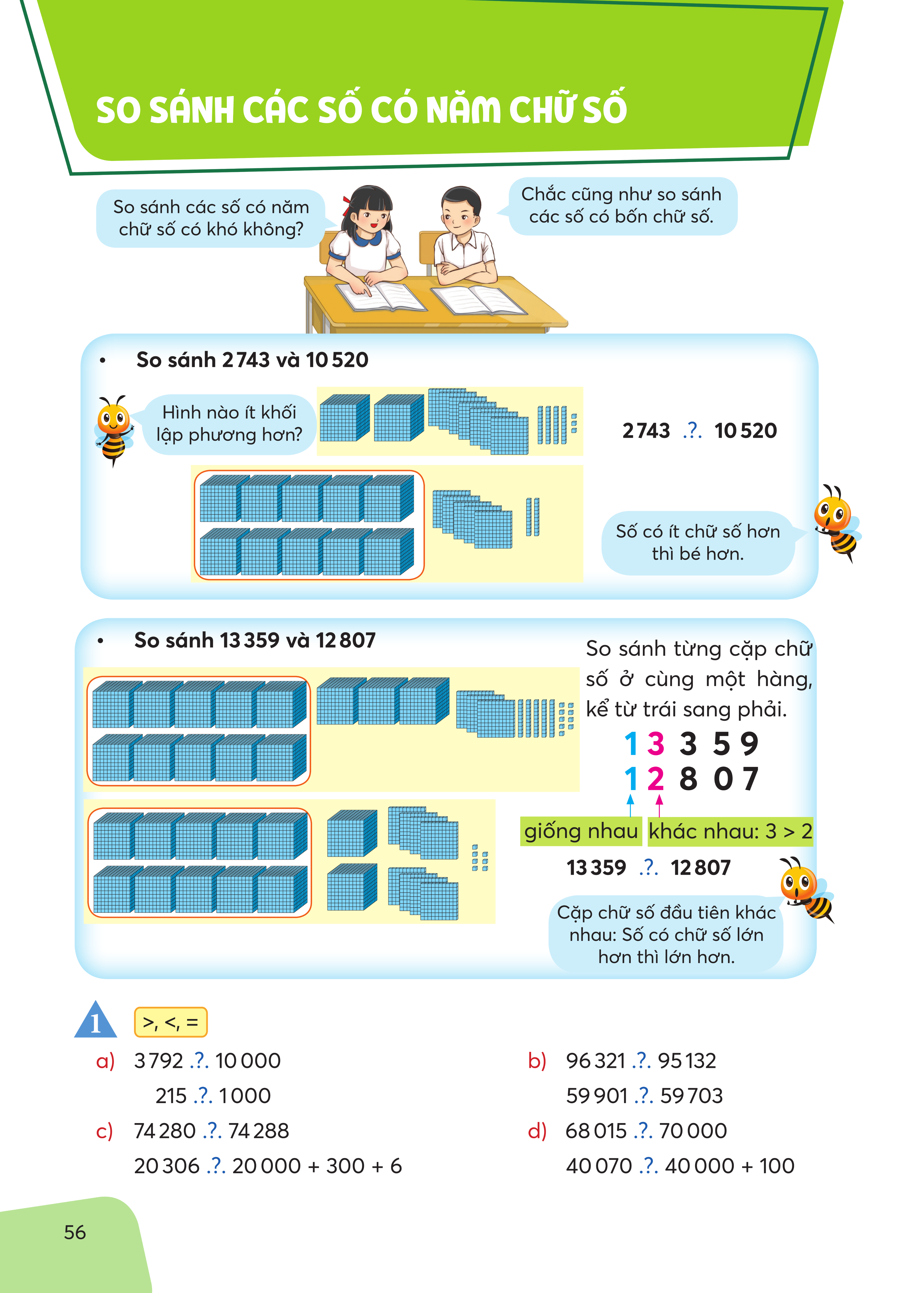 + Số có nhiều chữ số thì lớn hơn
10 520
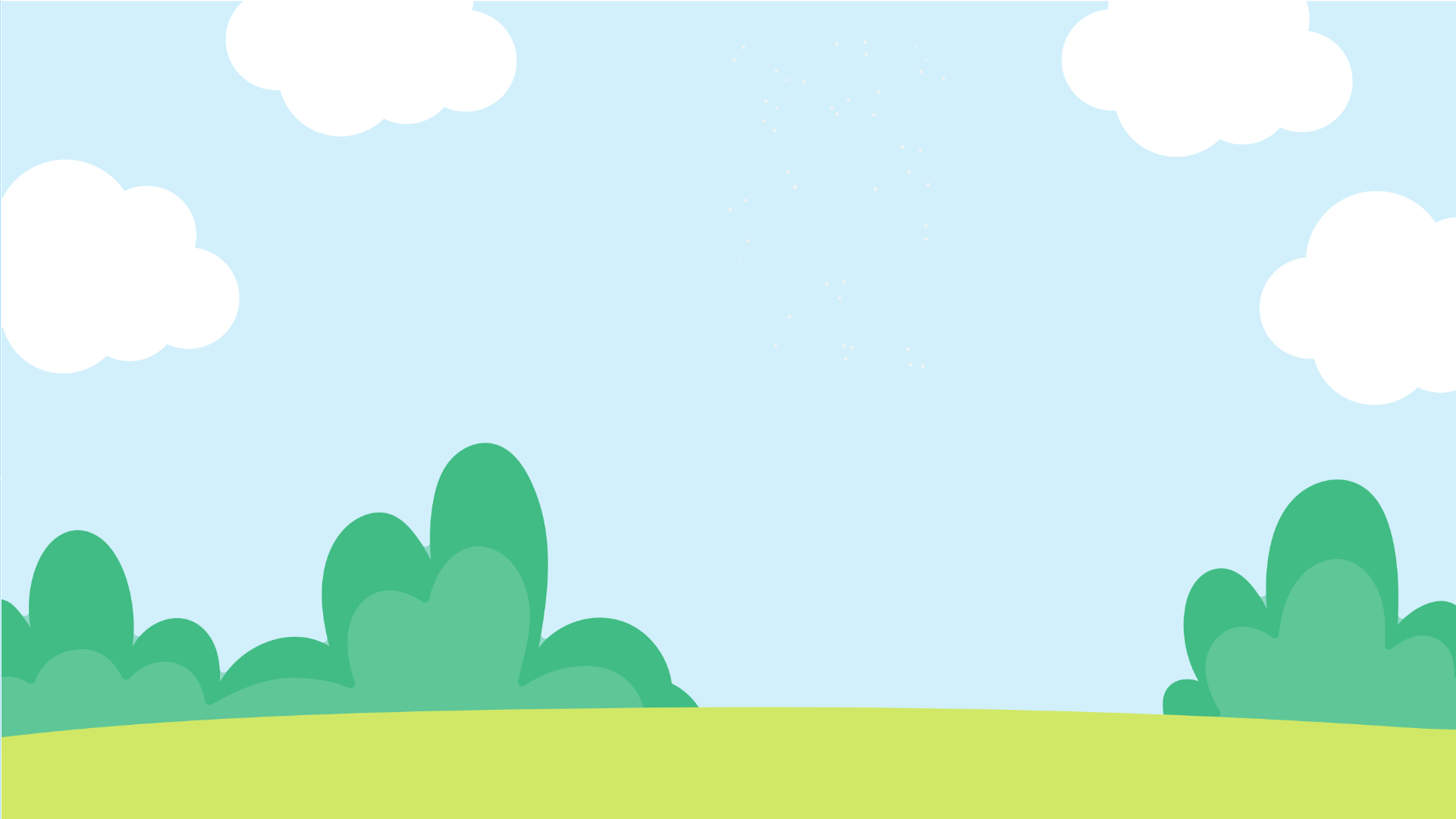 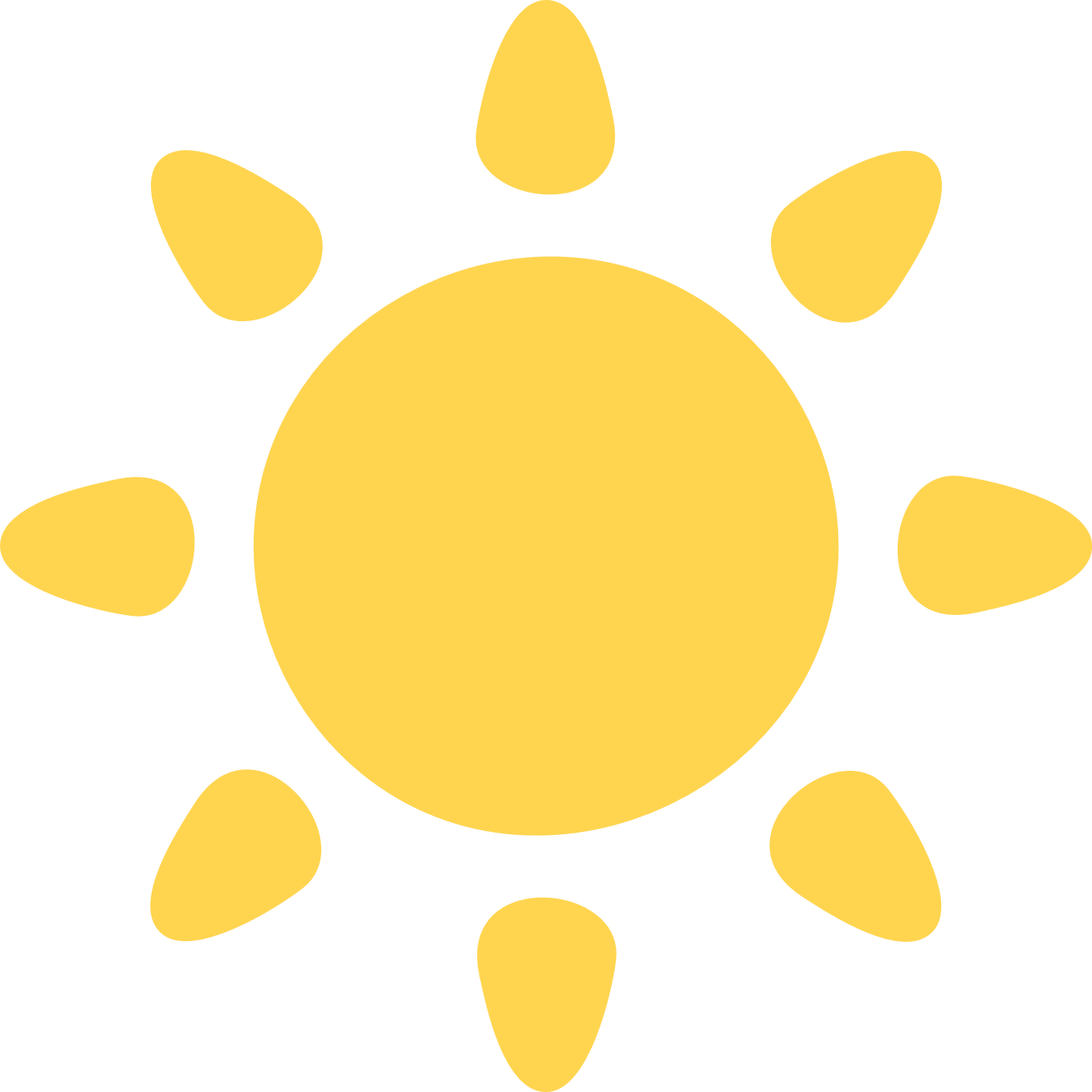 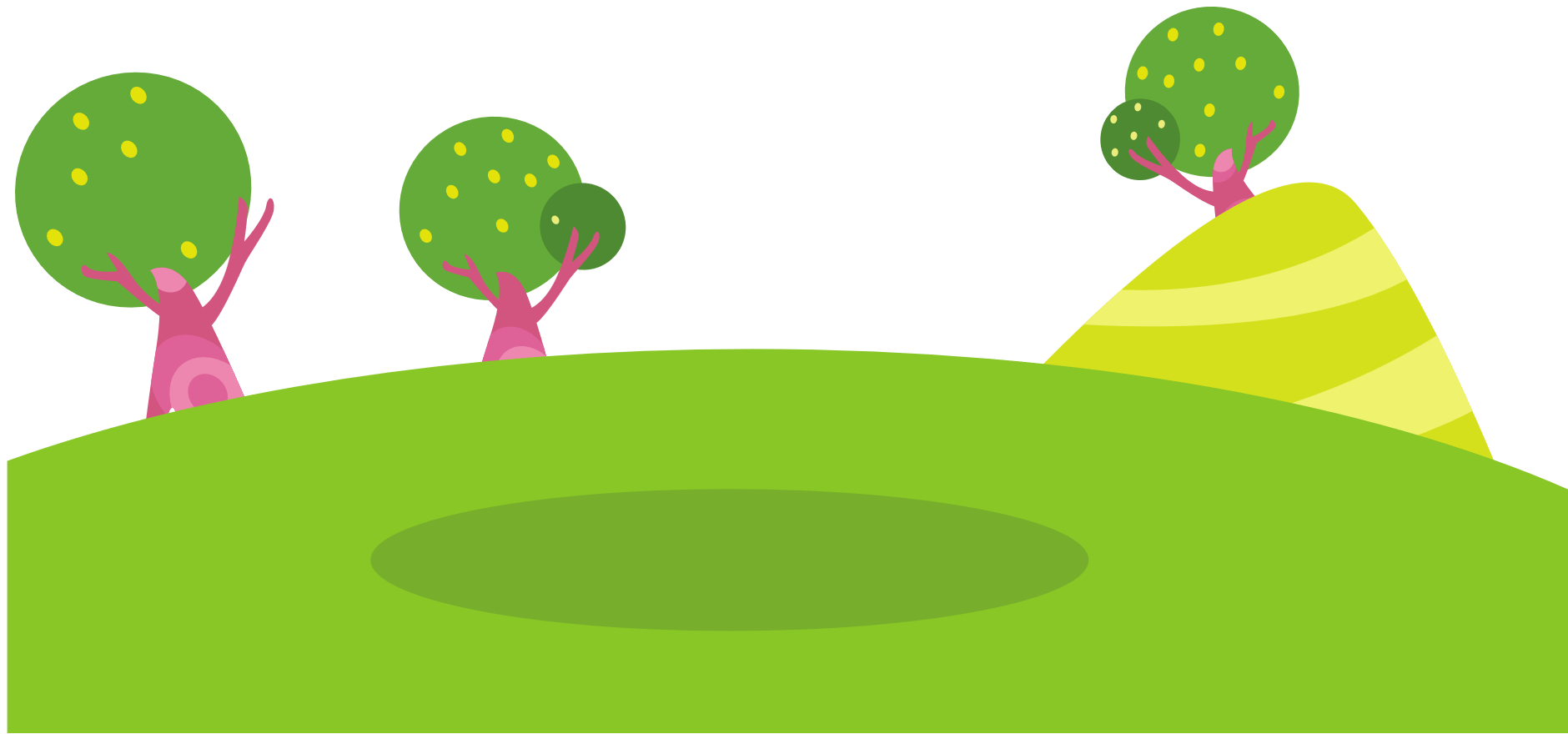 So sánh 13 359 và 12 807
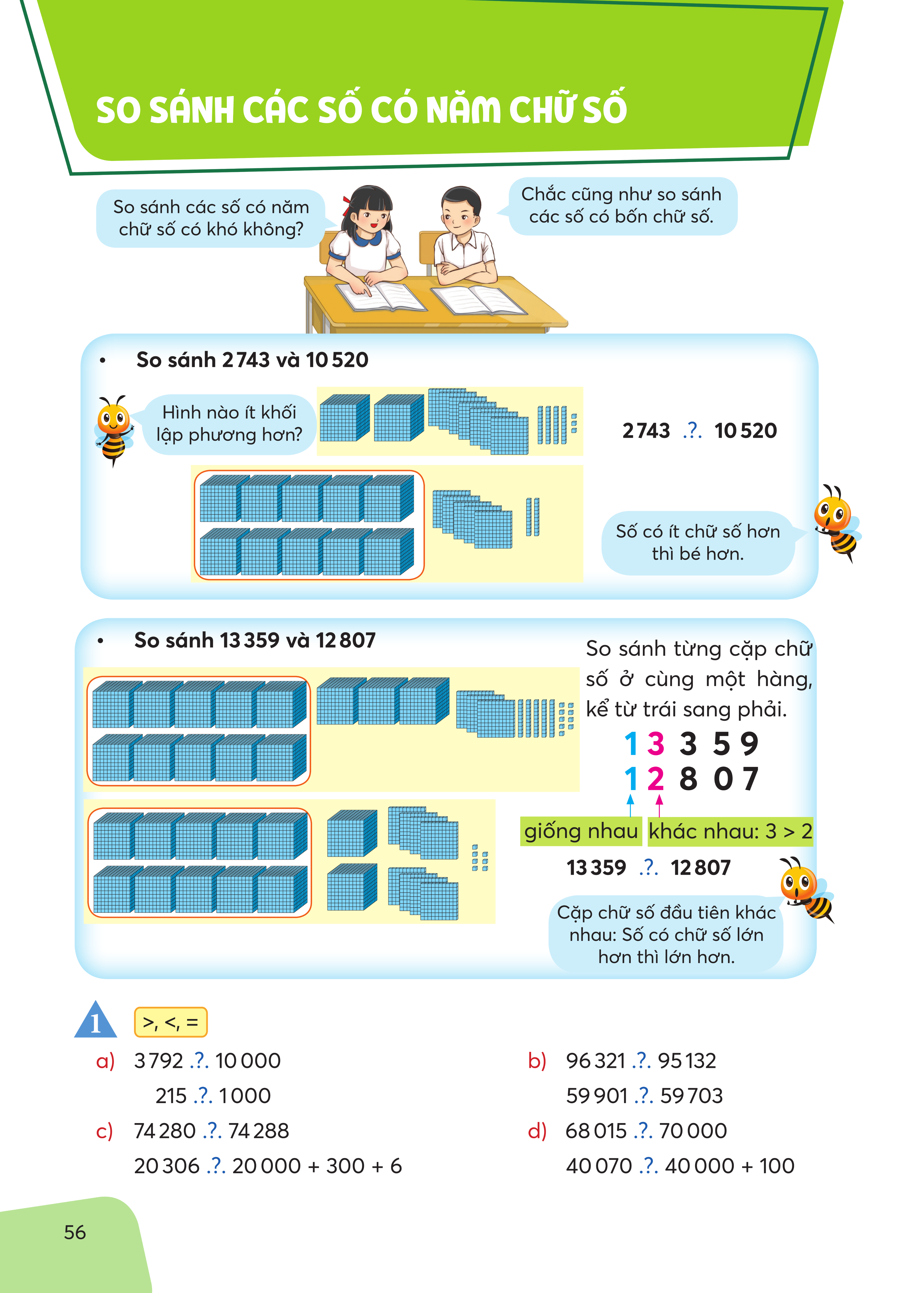 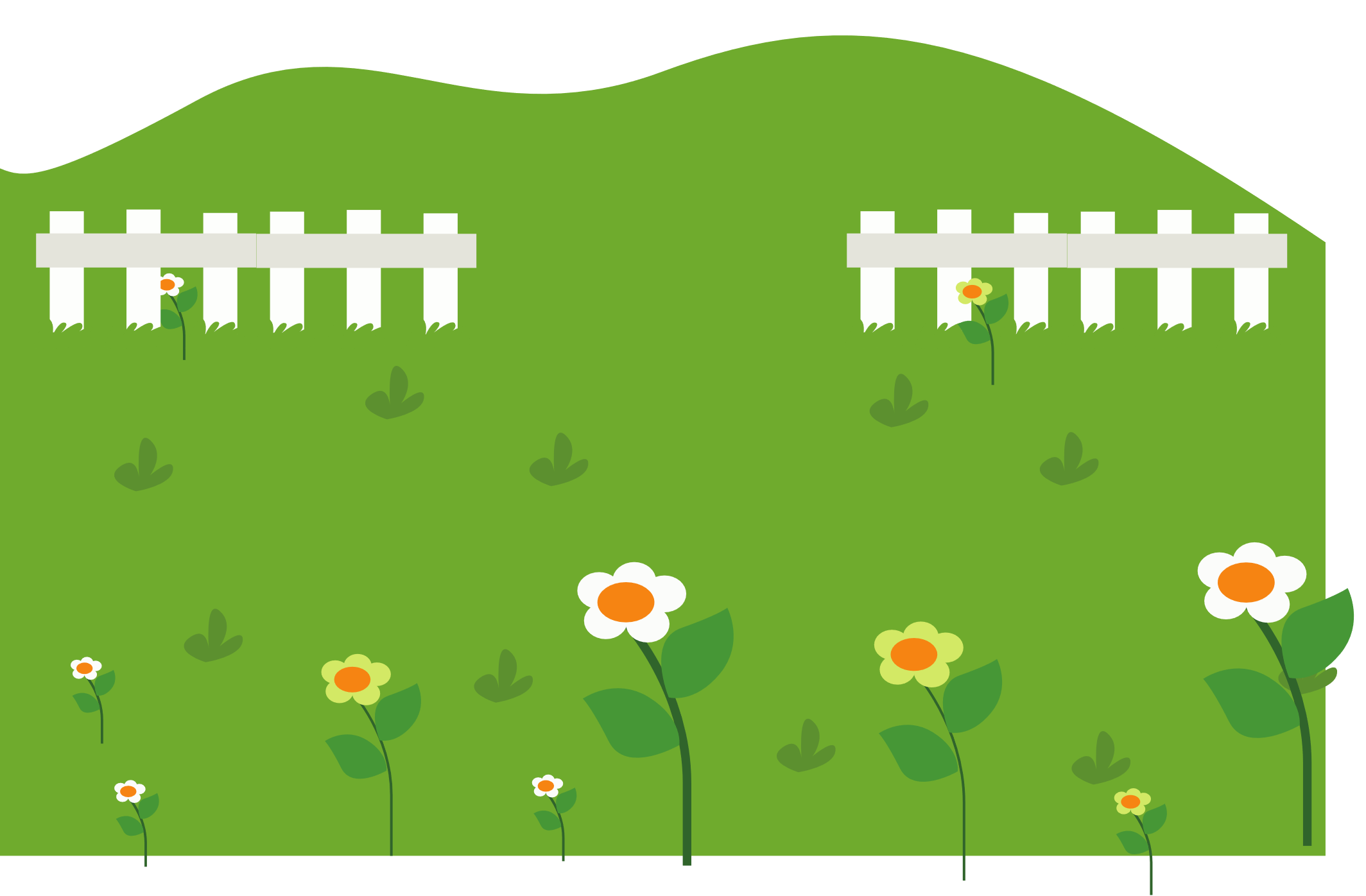 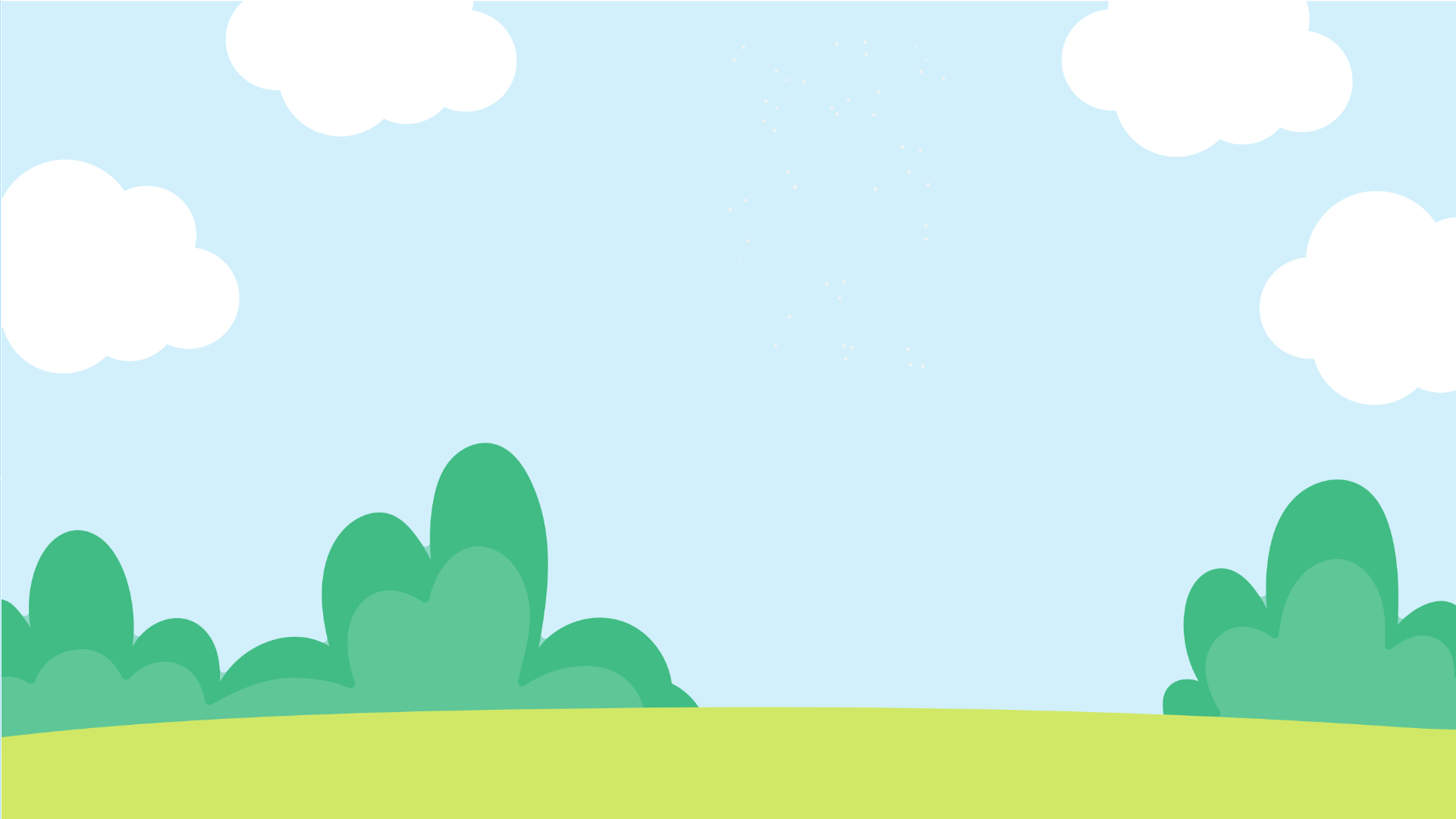 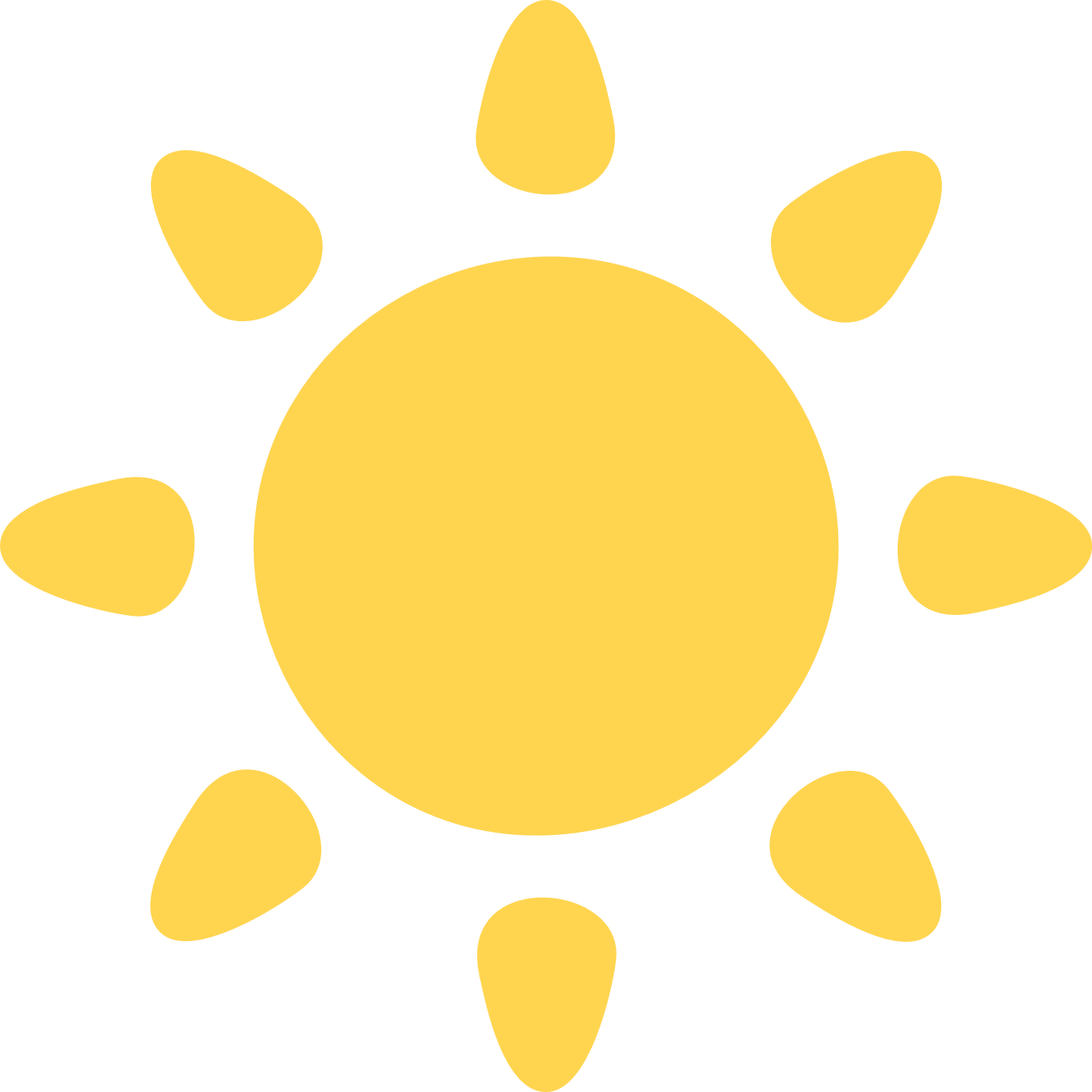 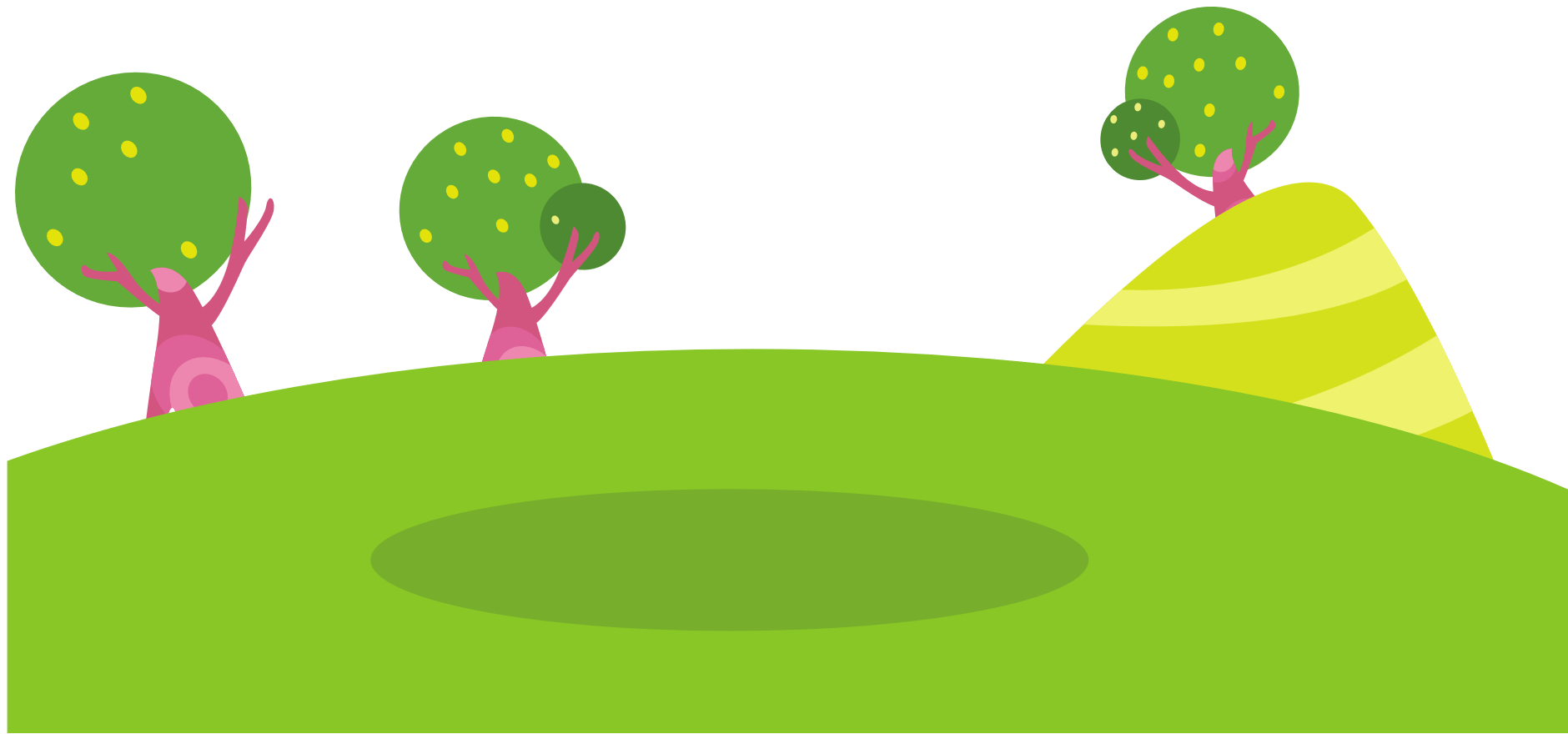 1
3
Giống nhau
1 3 3 5 9
Khác nhau: 1 > 0
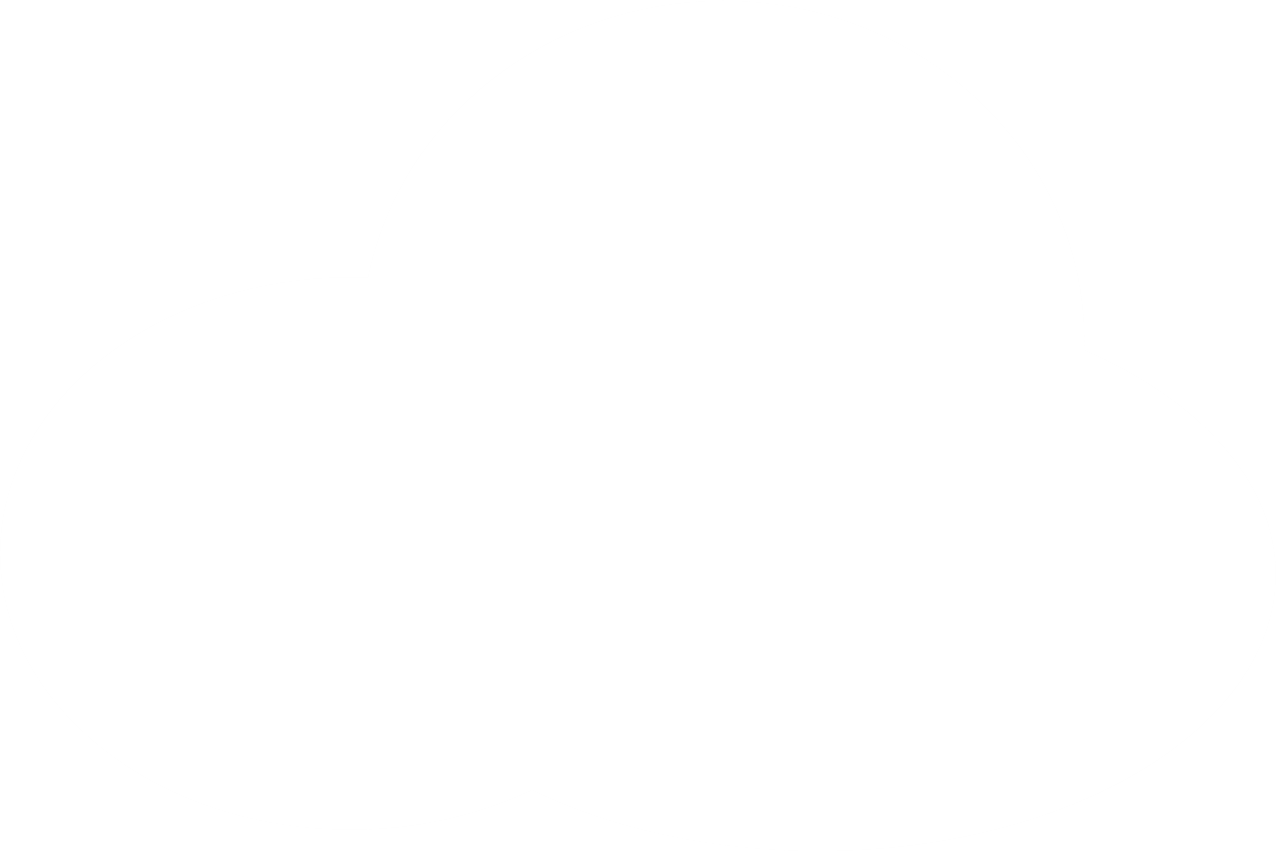 13 359 .?. 12 807
1
2
>
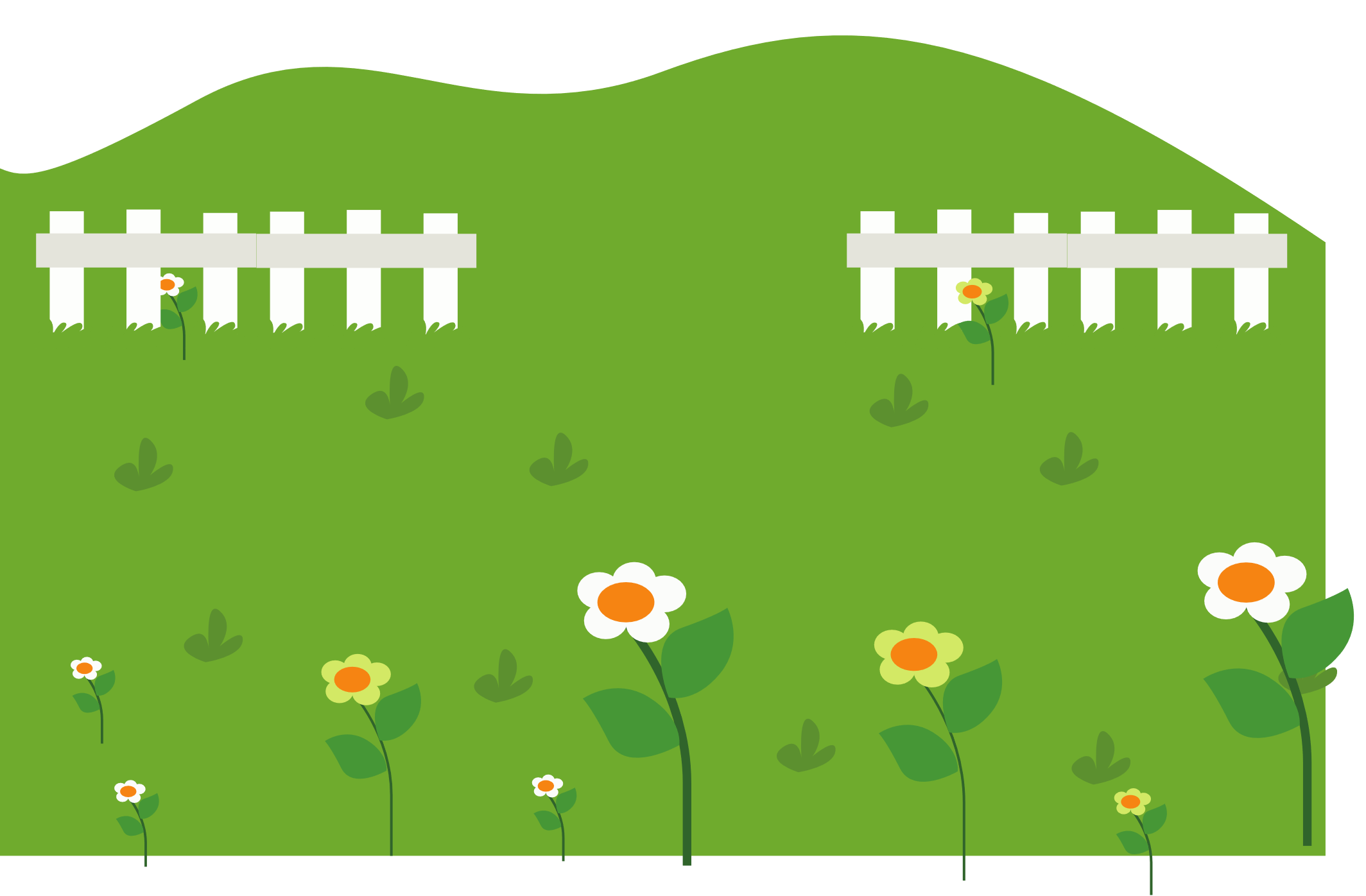 1 2 8 0 7
- Khi so sánh hai số có  năm chữ số, ta thực hiện như sau:
+ So sánh từng cặp chữ số ở cùng một hàng, kể từ trái sang phải. (1 = 1)
+ Cặp chữ số đầu tiên khác nhau:
Số có chữ số lớn hơn thì lớn hơn. (3 > 2 → 13 359 > 12 807
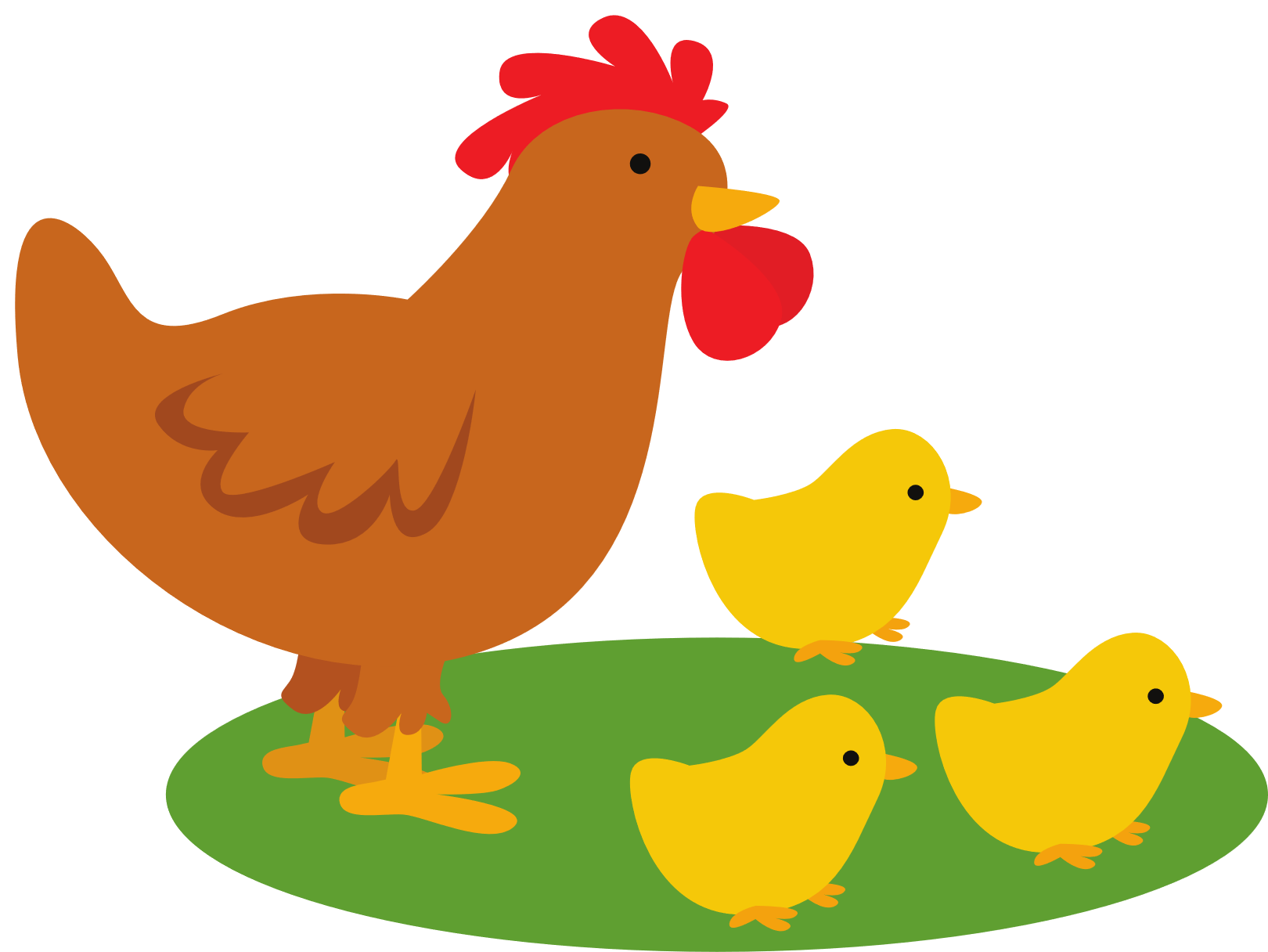 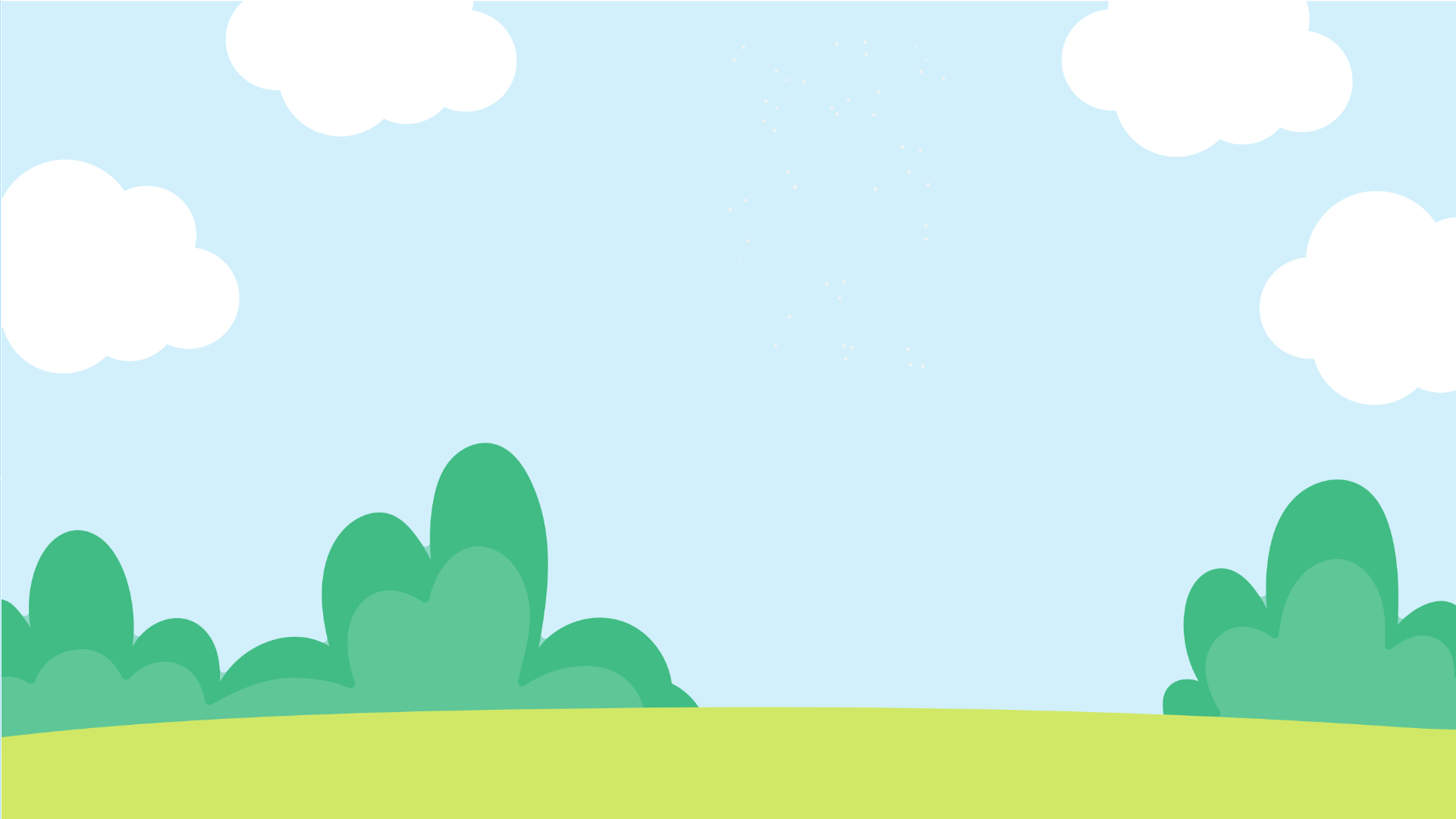 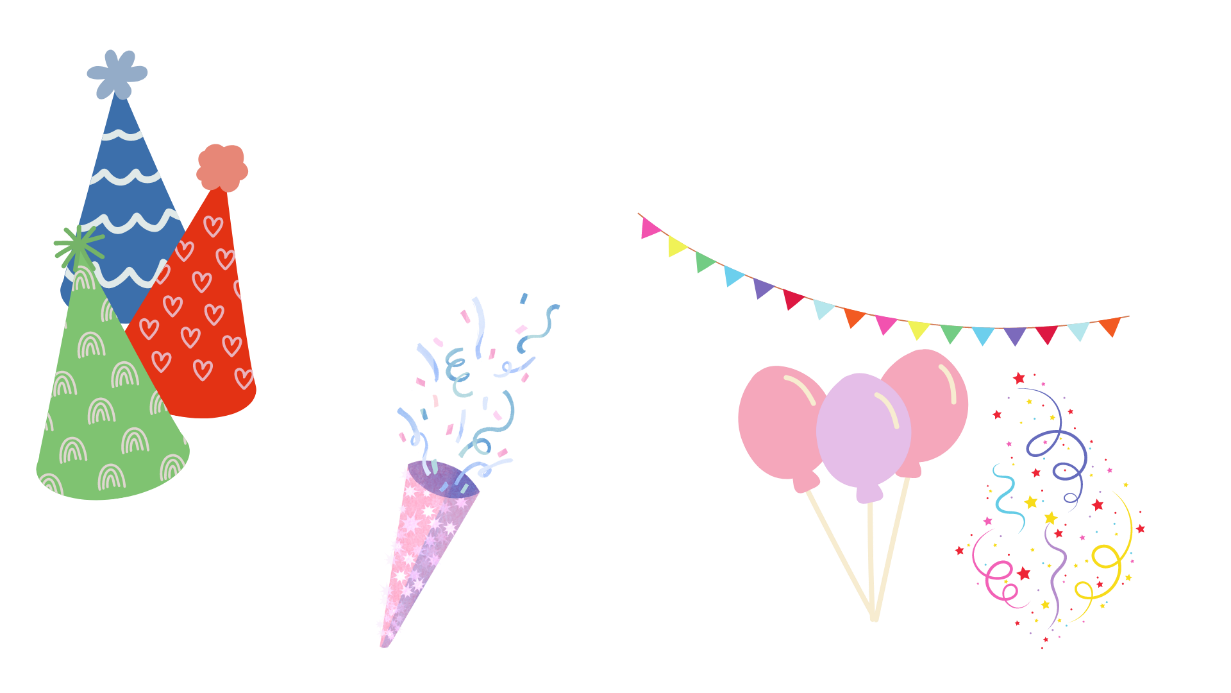 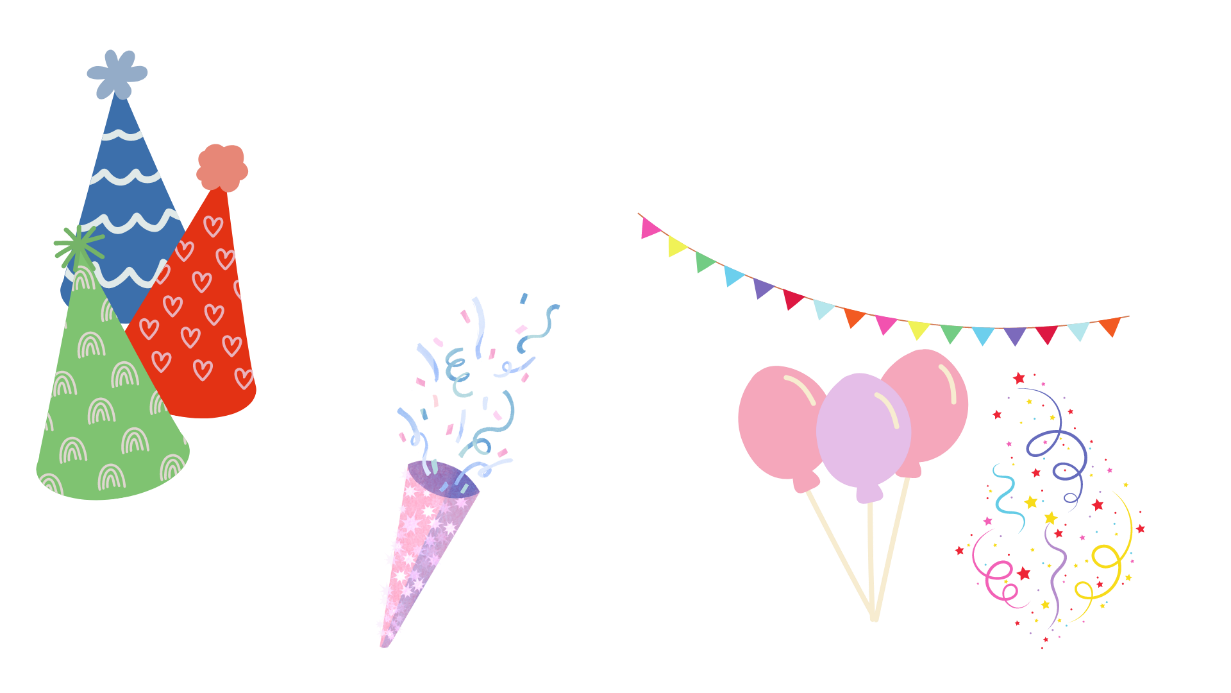 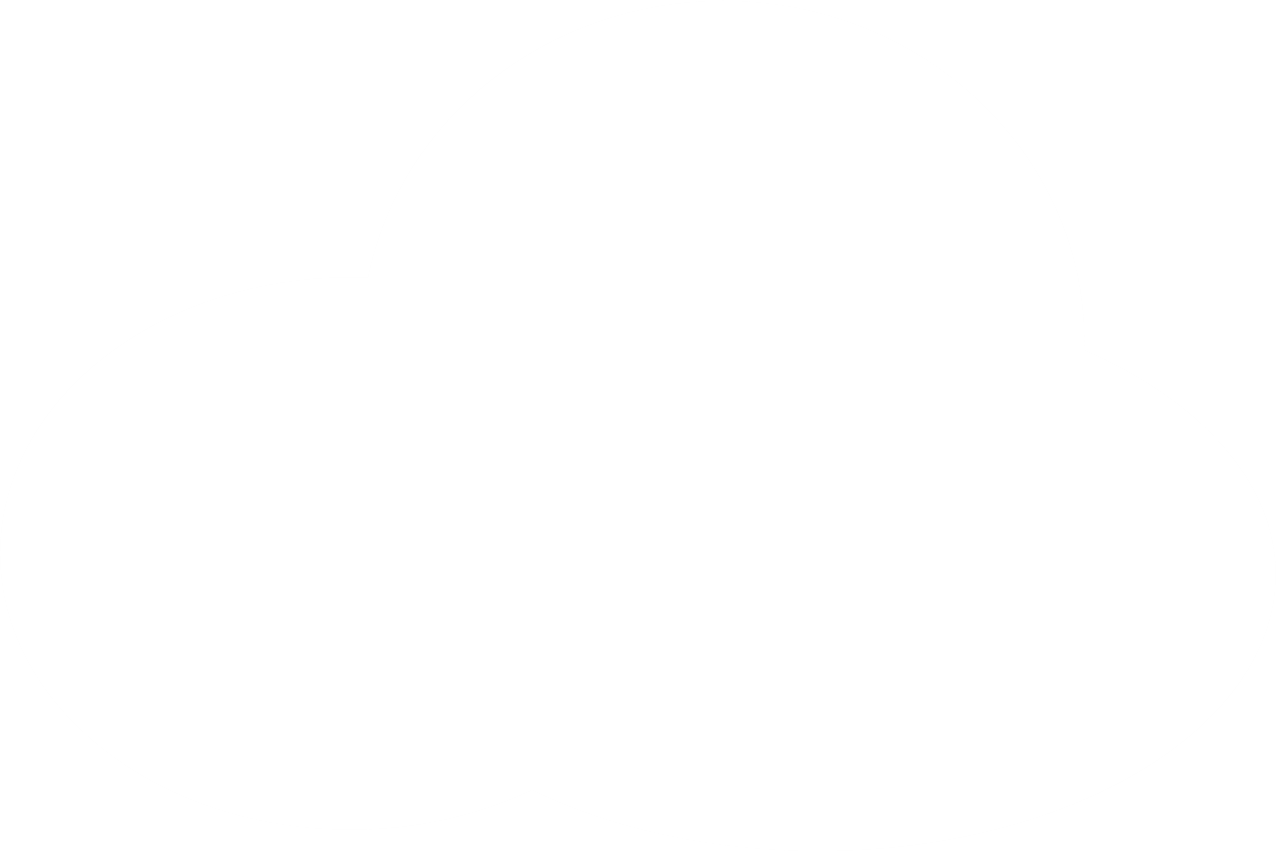 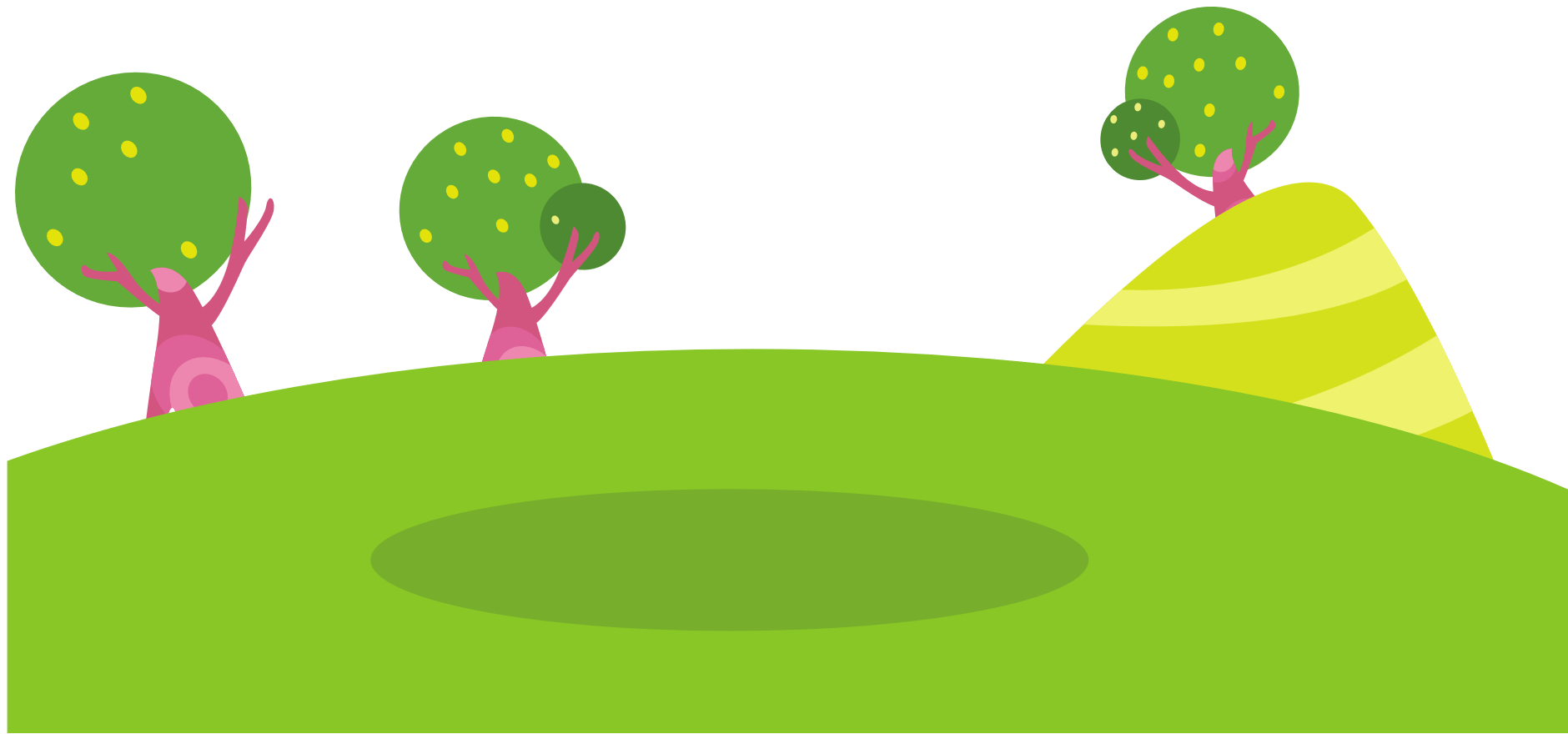 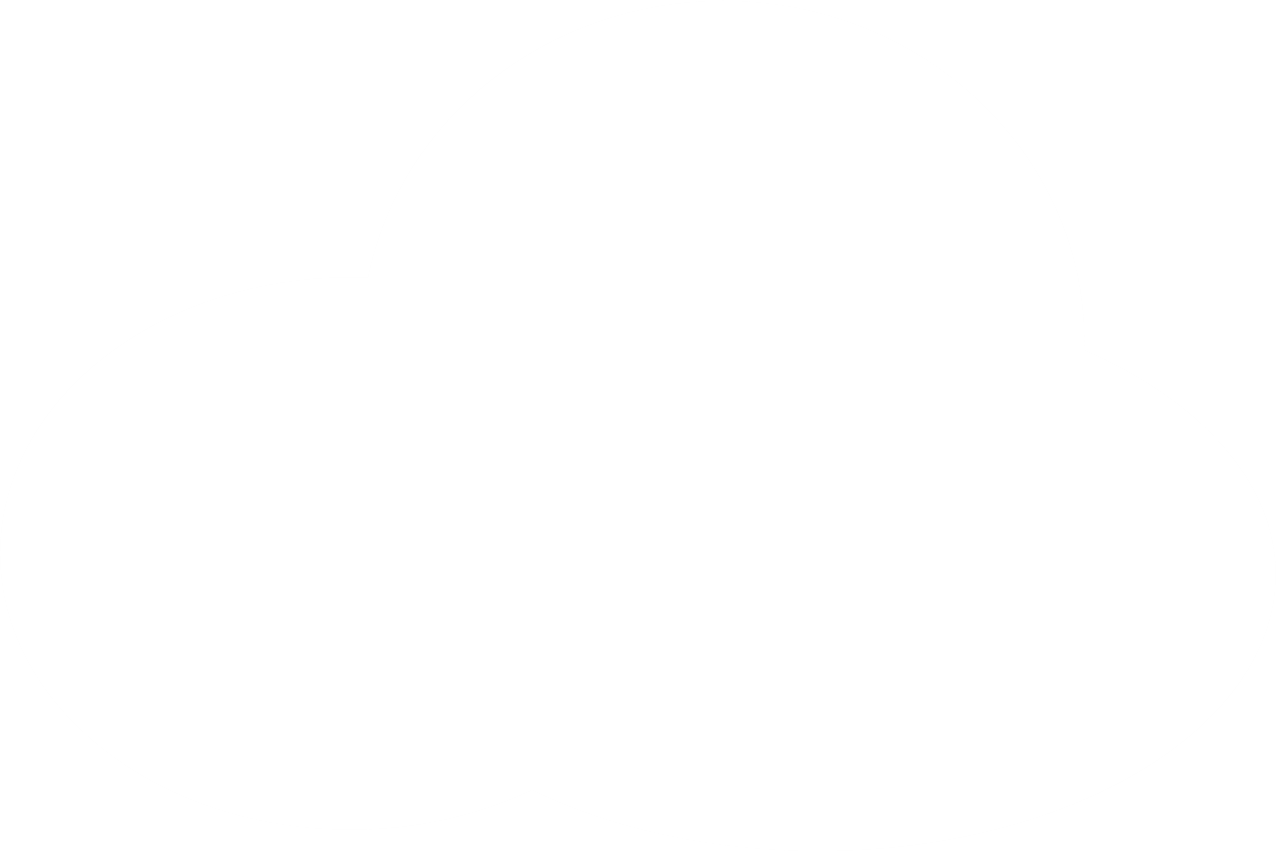 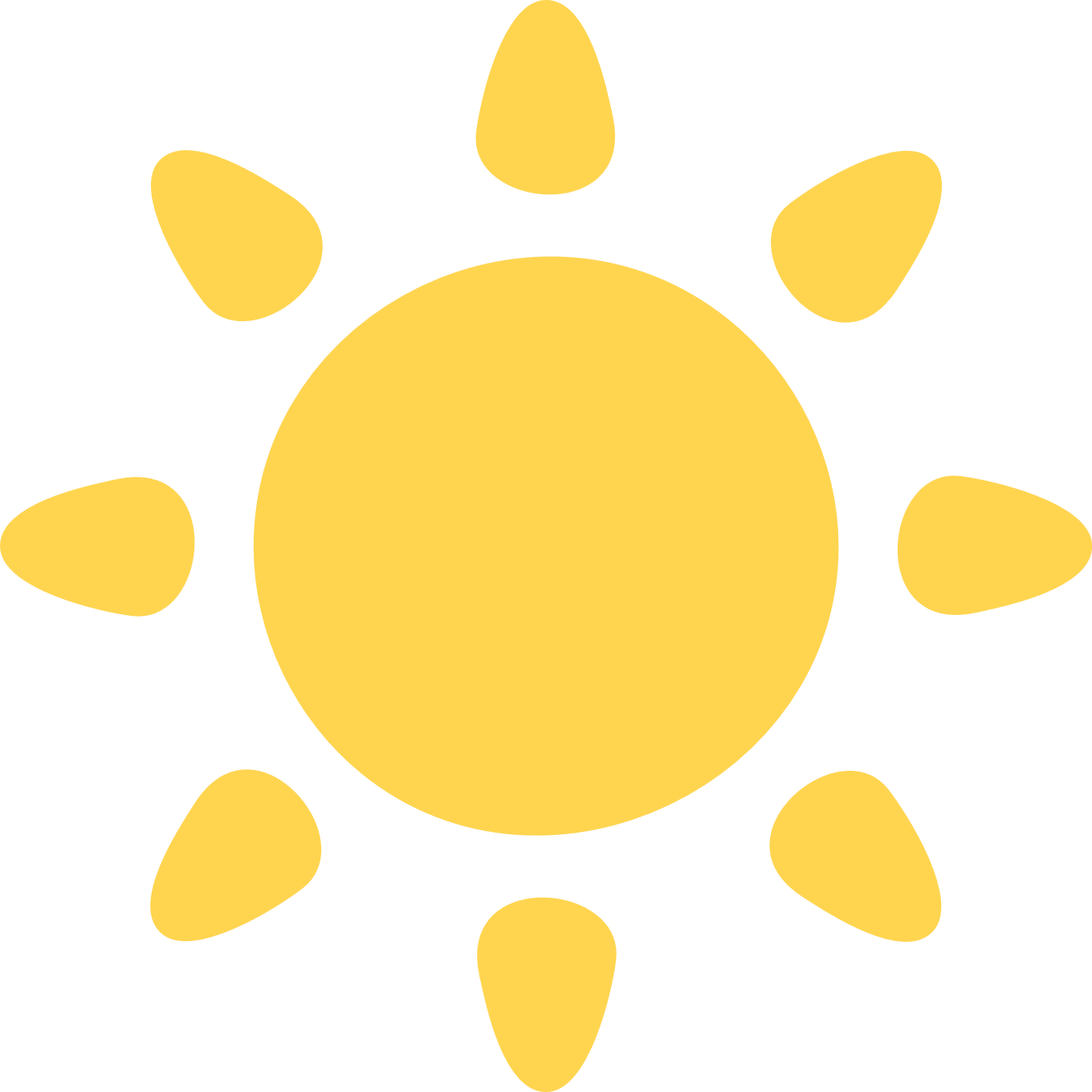 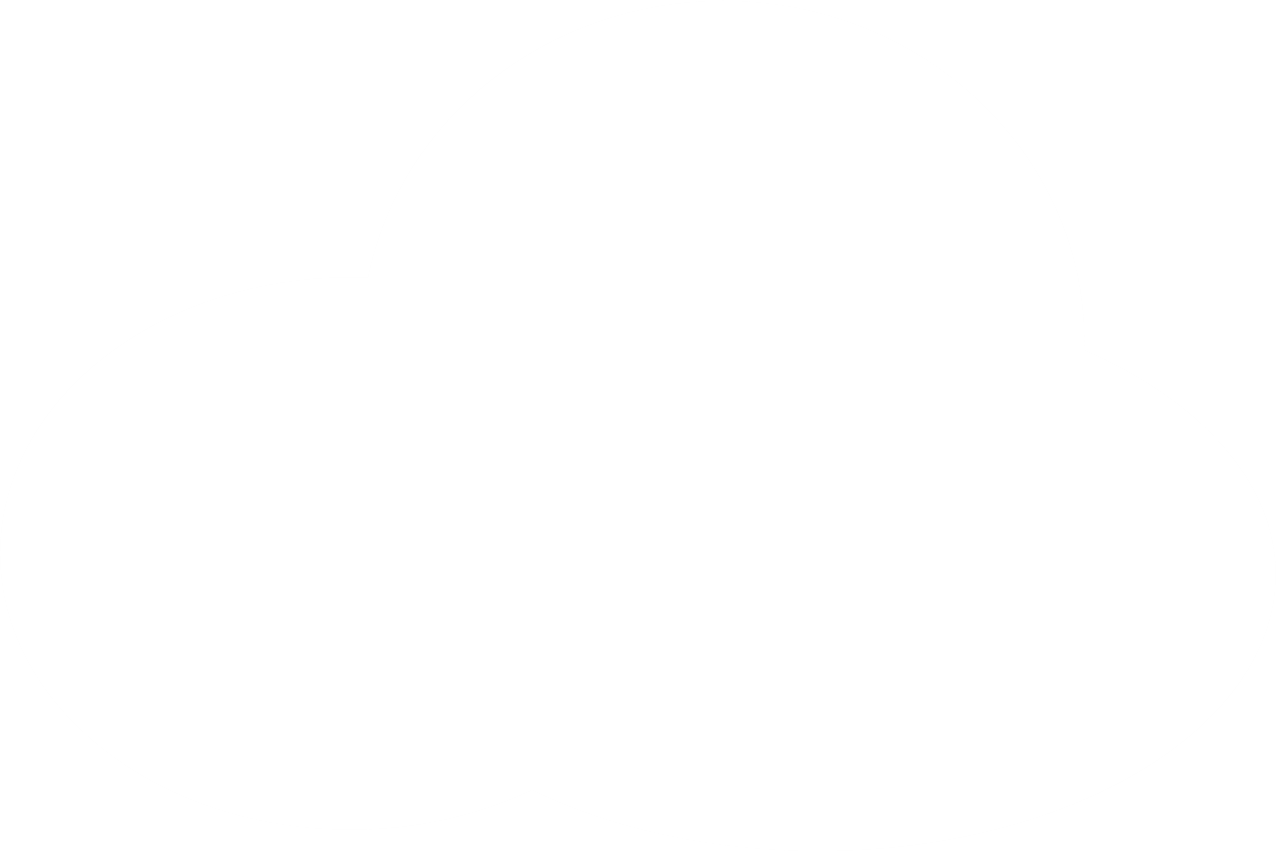 Đề bài yêu cầu điều gì?
>, <, =
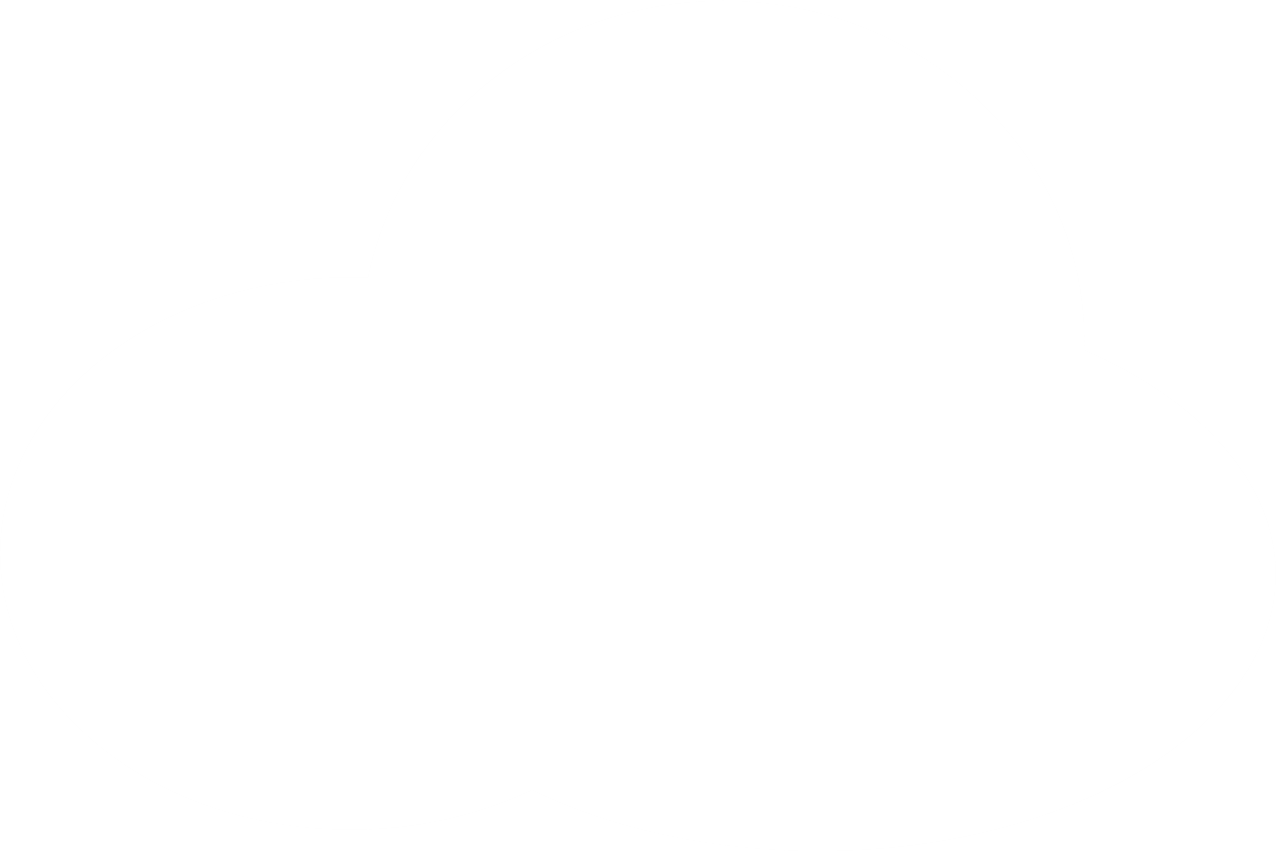 1
a)  3 792…. 10 000                          b)  96 321….. 95 132
     215…. 1 000                                     59 901…. 59 703
 
c) 74 280….. 74 288                          d) 68 015…. 70 000
    20 306….. 20 000 + 300 + 6              40 070….. 40 000 + 100
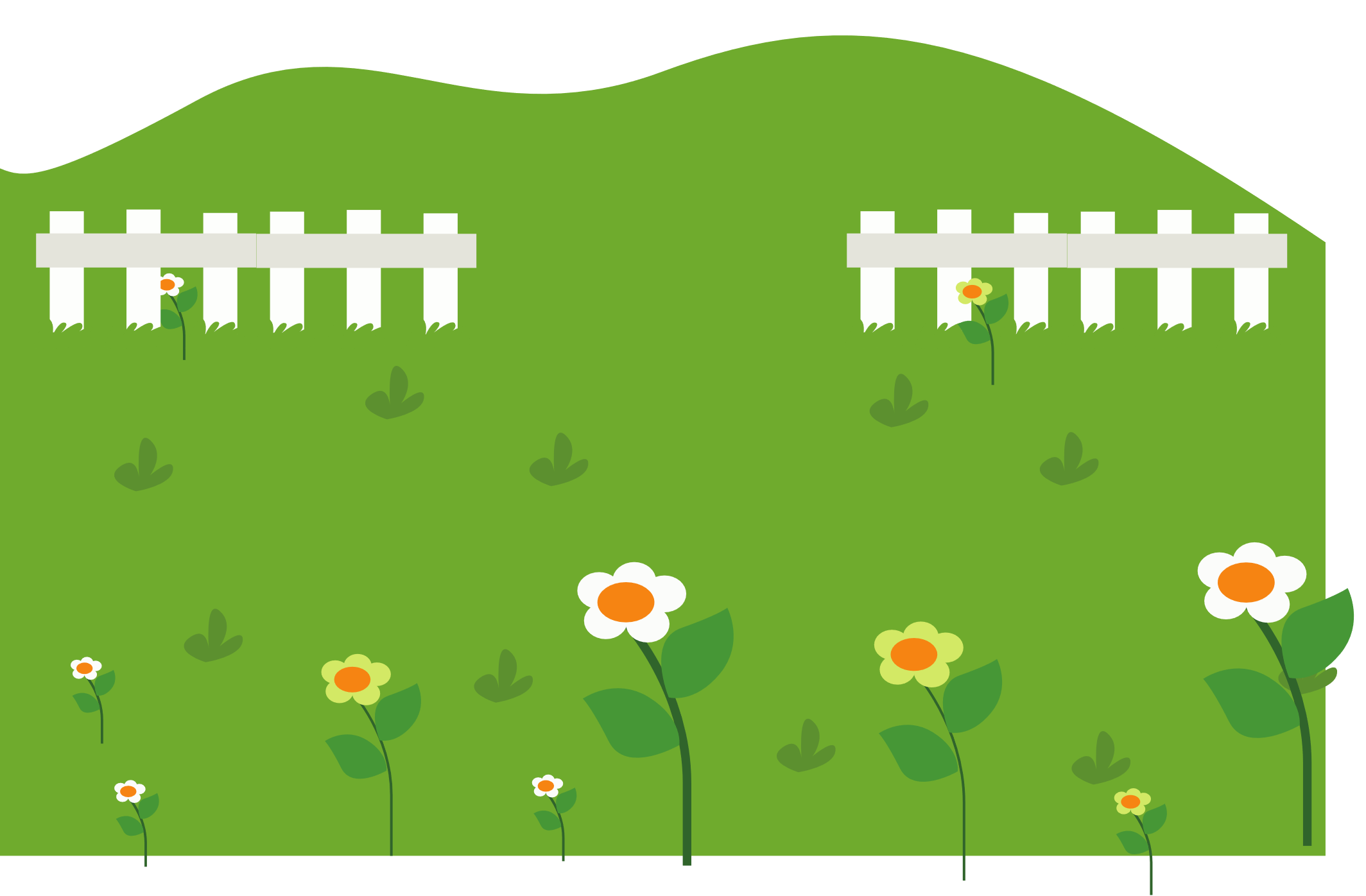 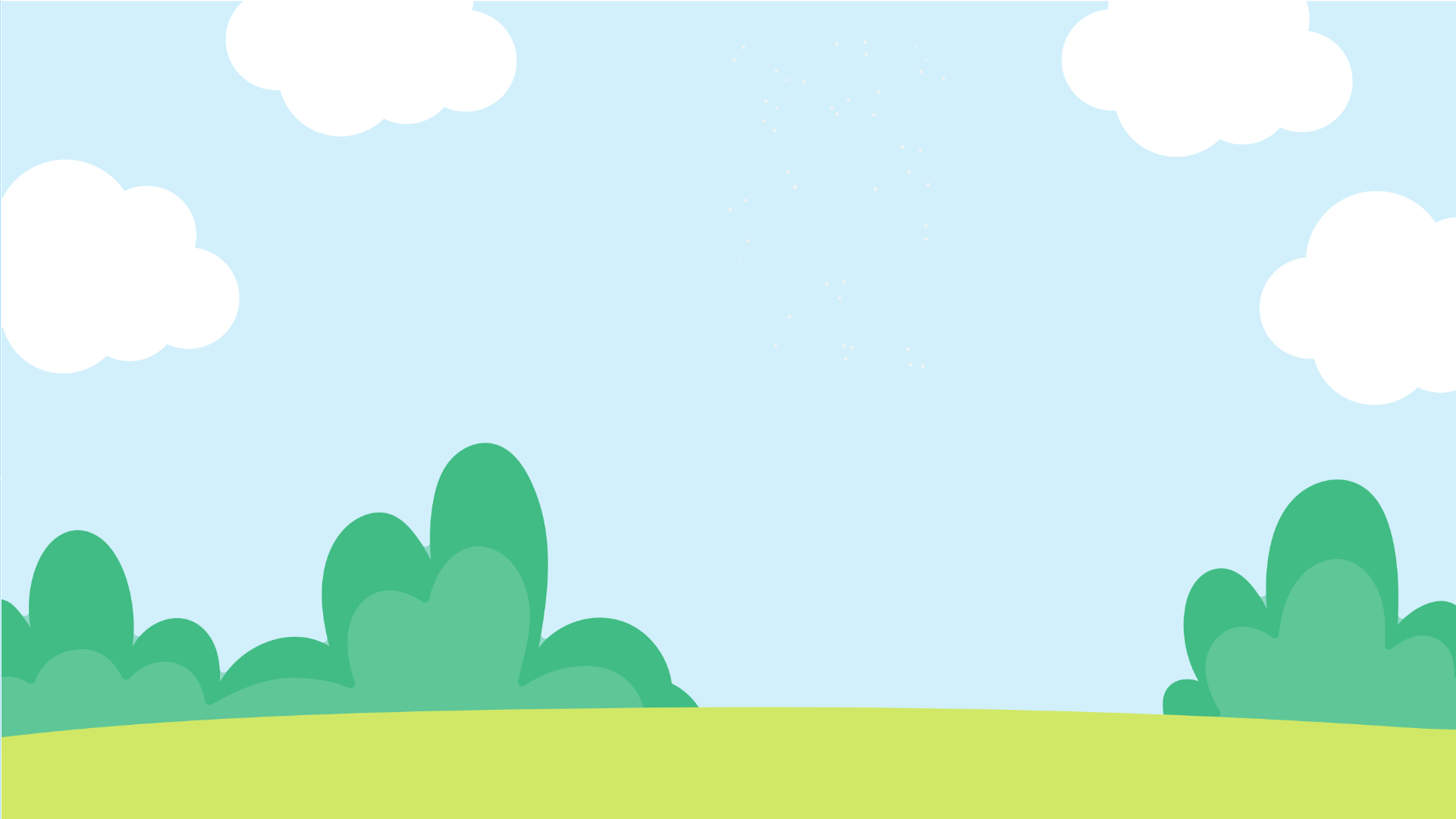 CÙNG VIẾT VÀO BẢNG CON
CÙNG VIẾT VÀO BẢNG CON
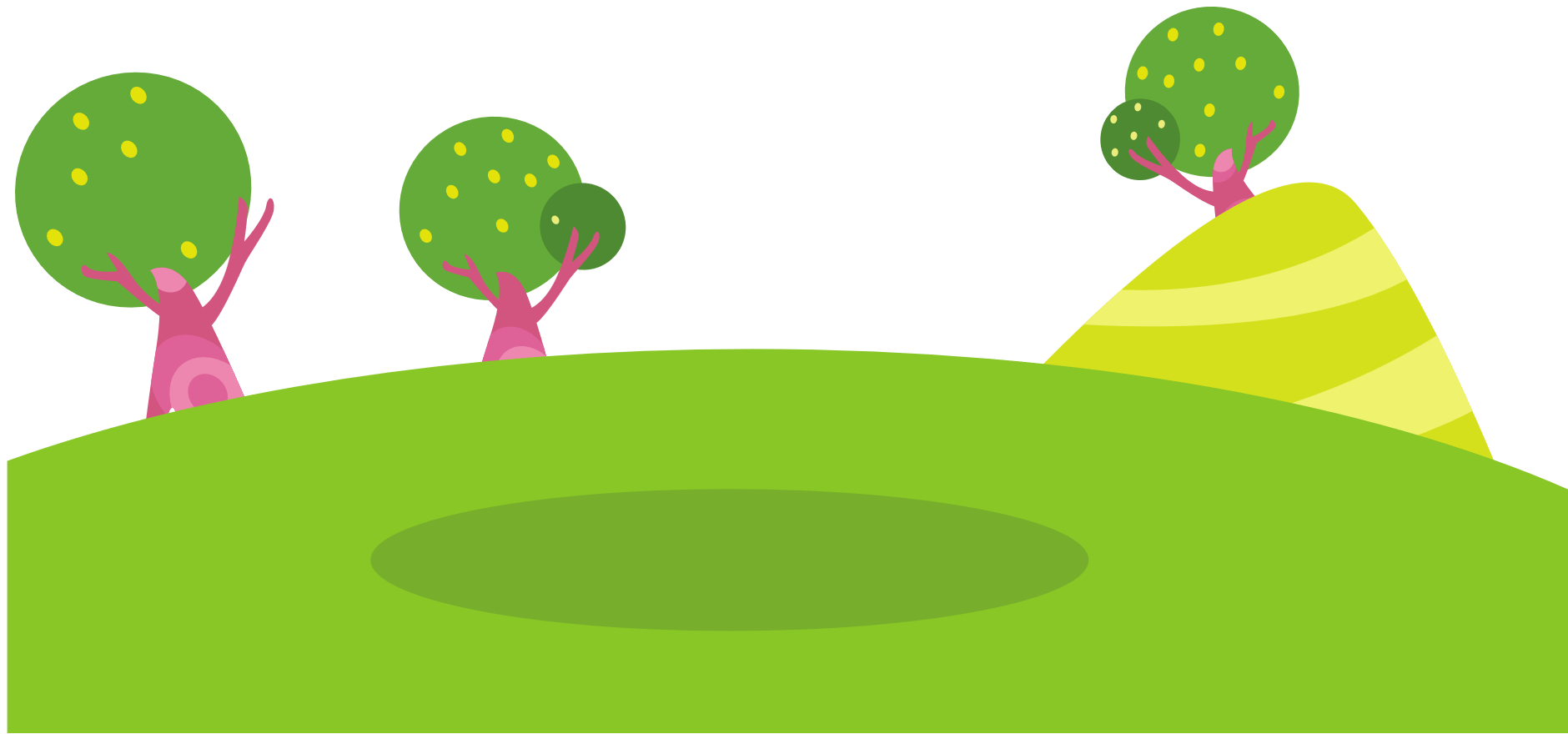 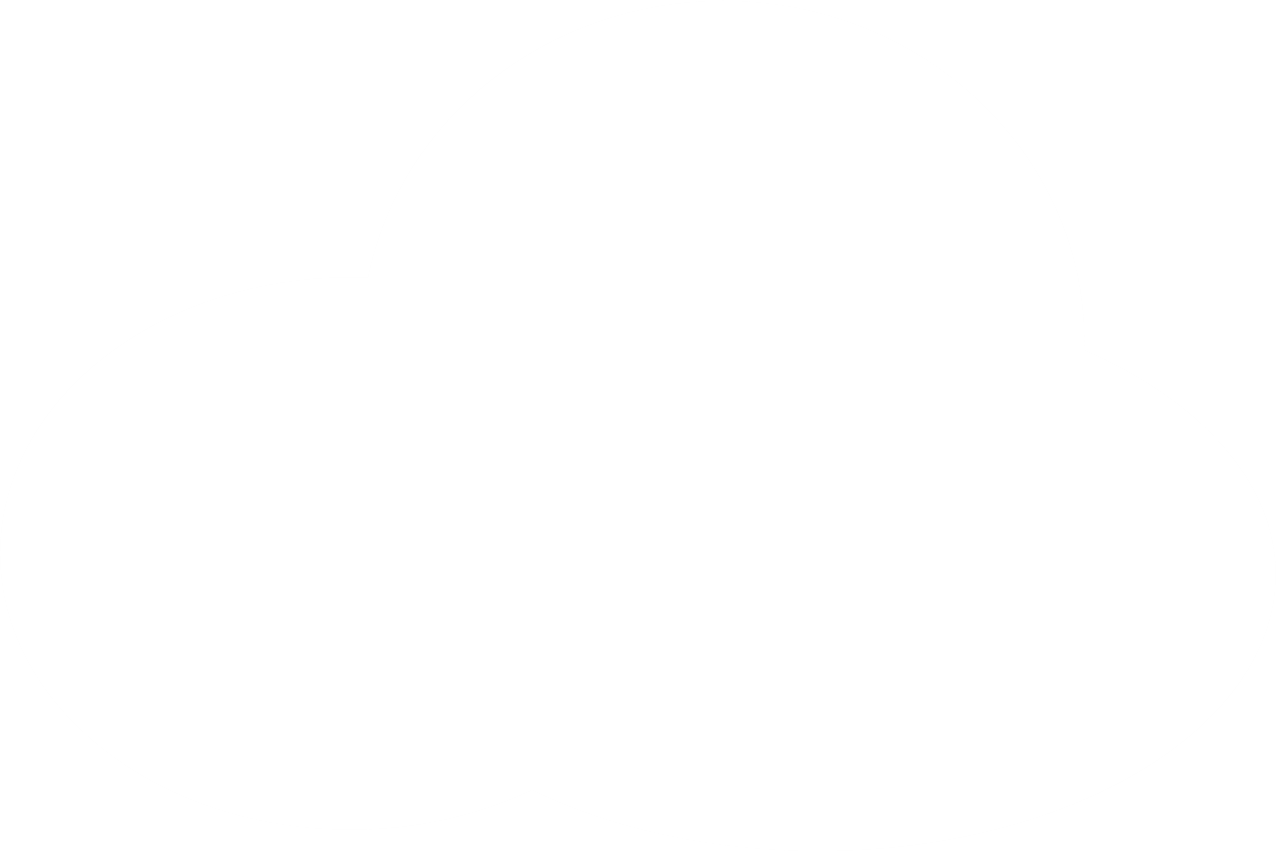 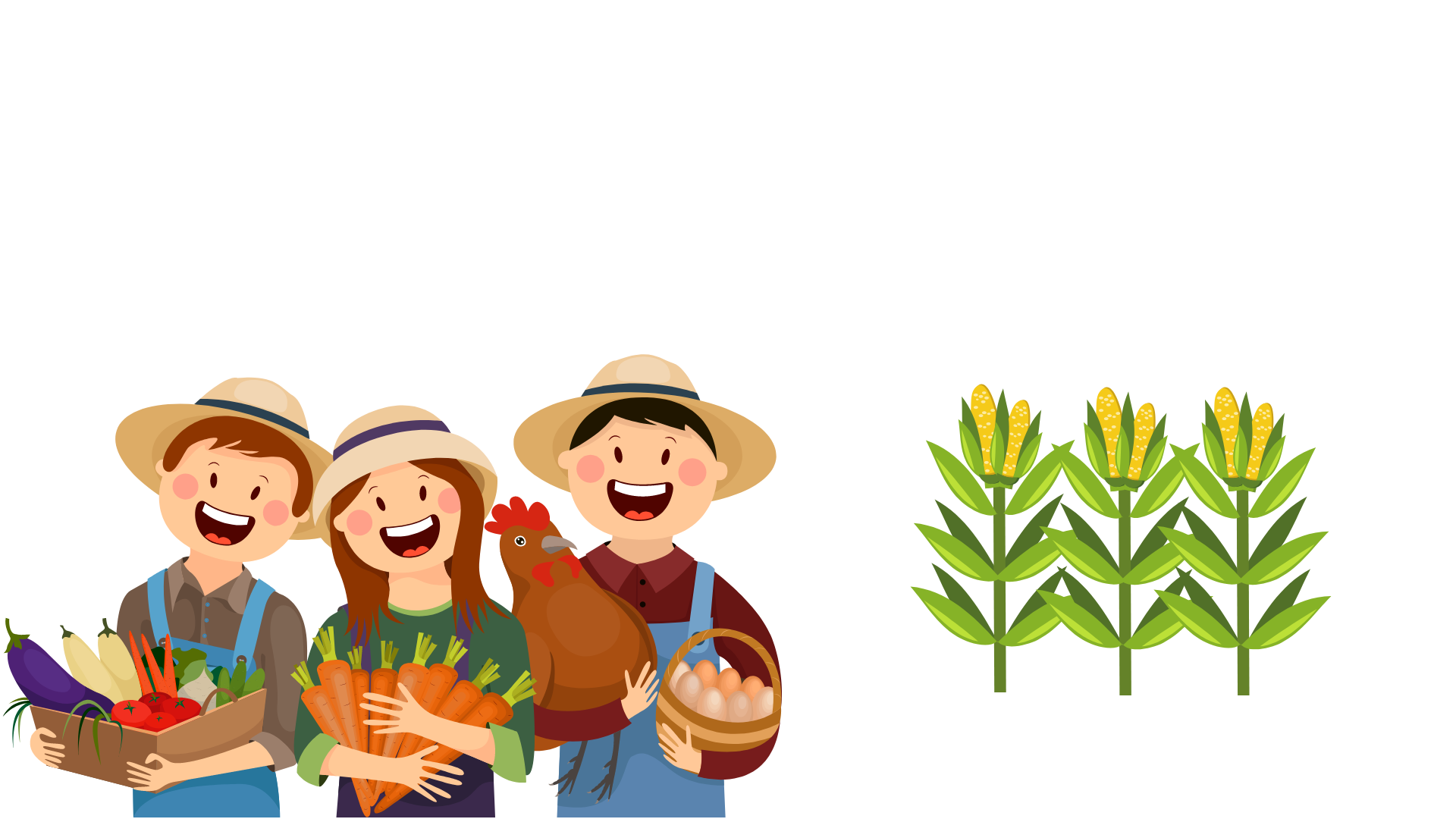 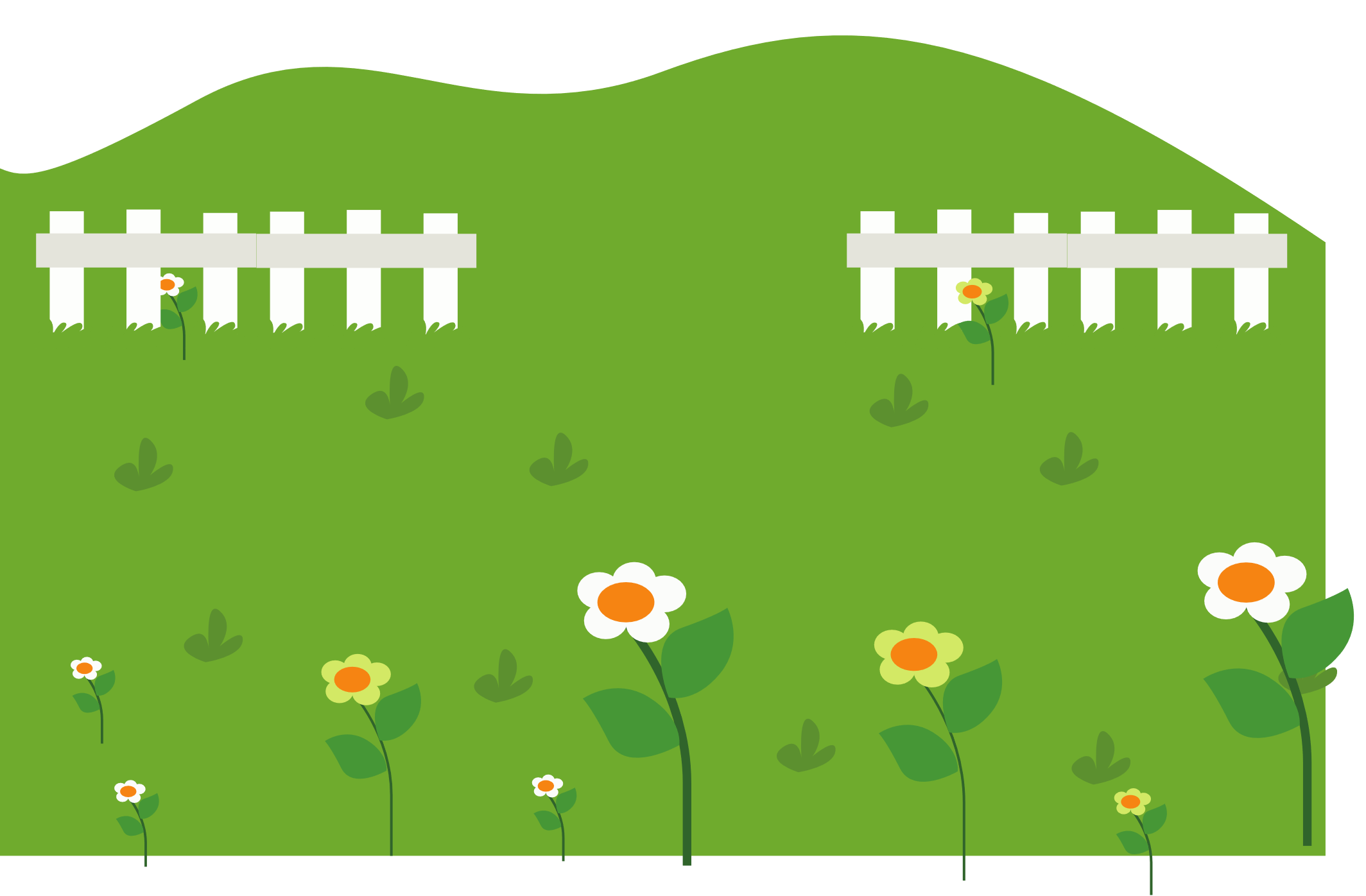 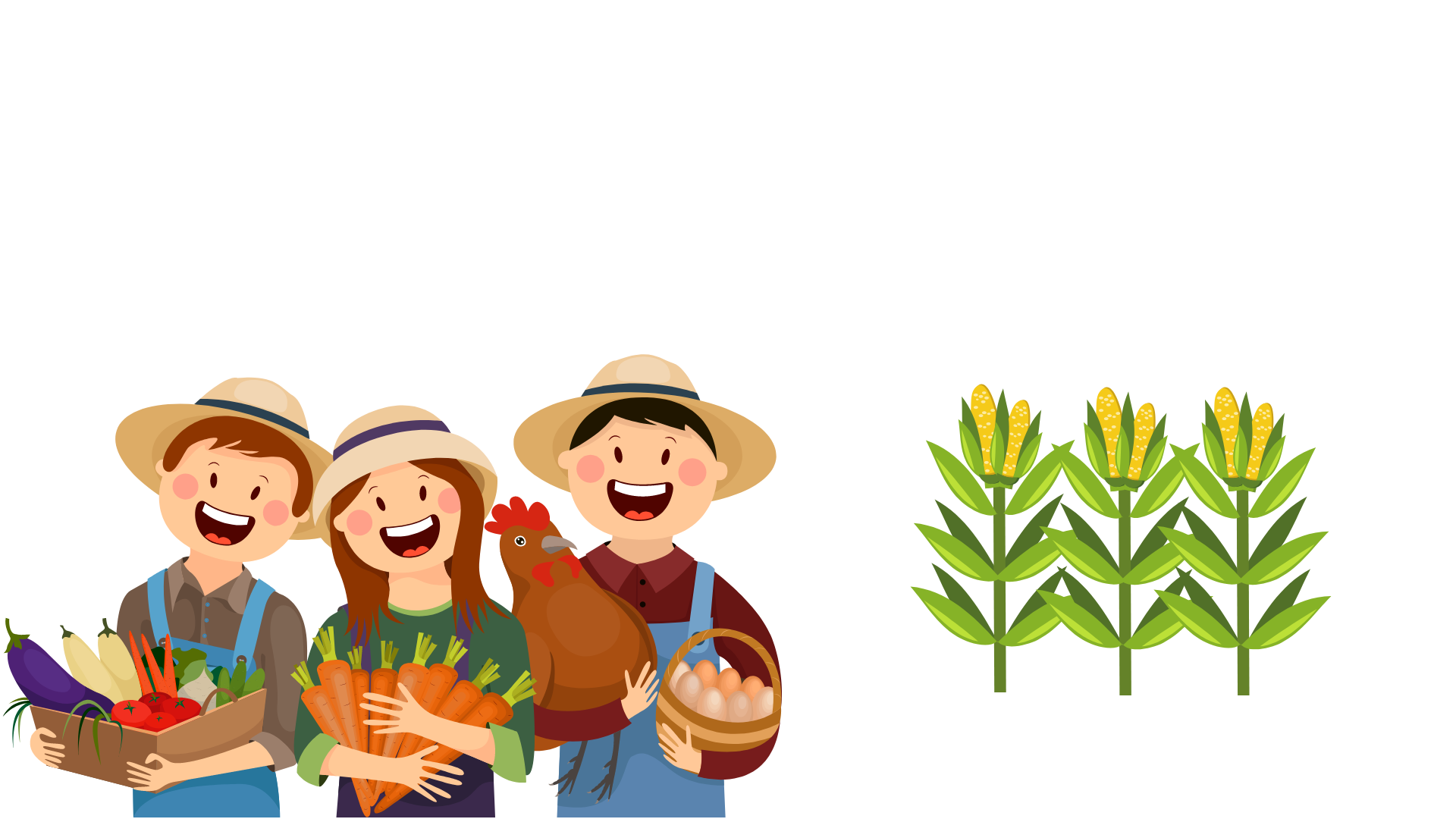 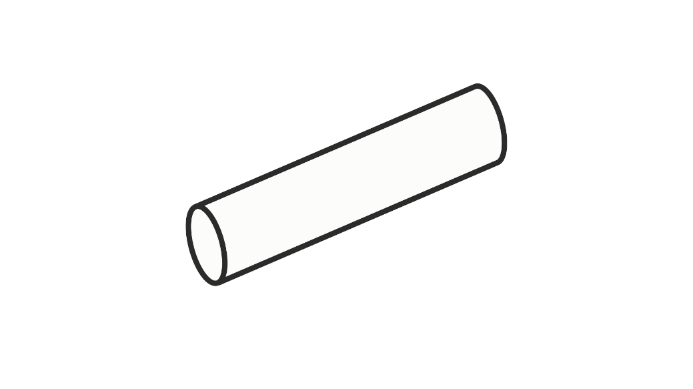 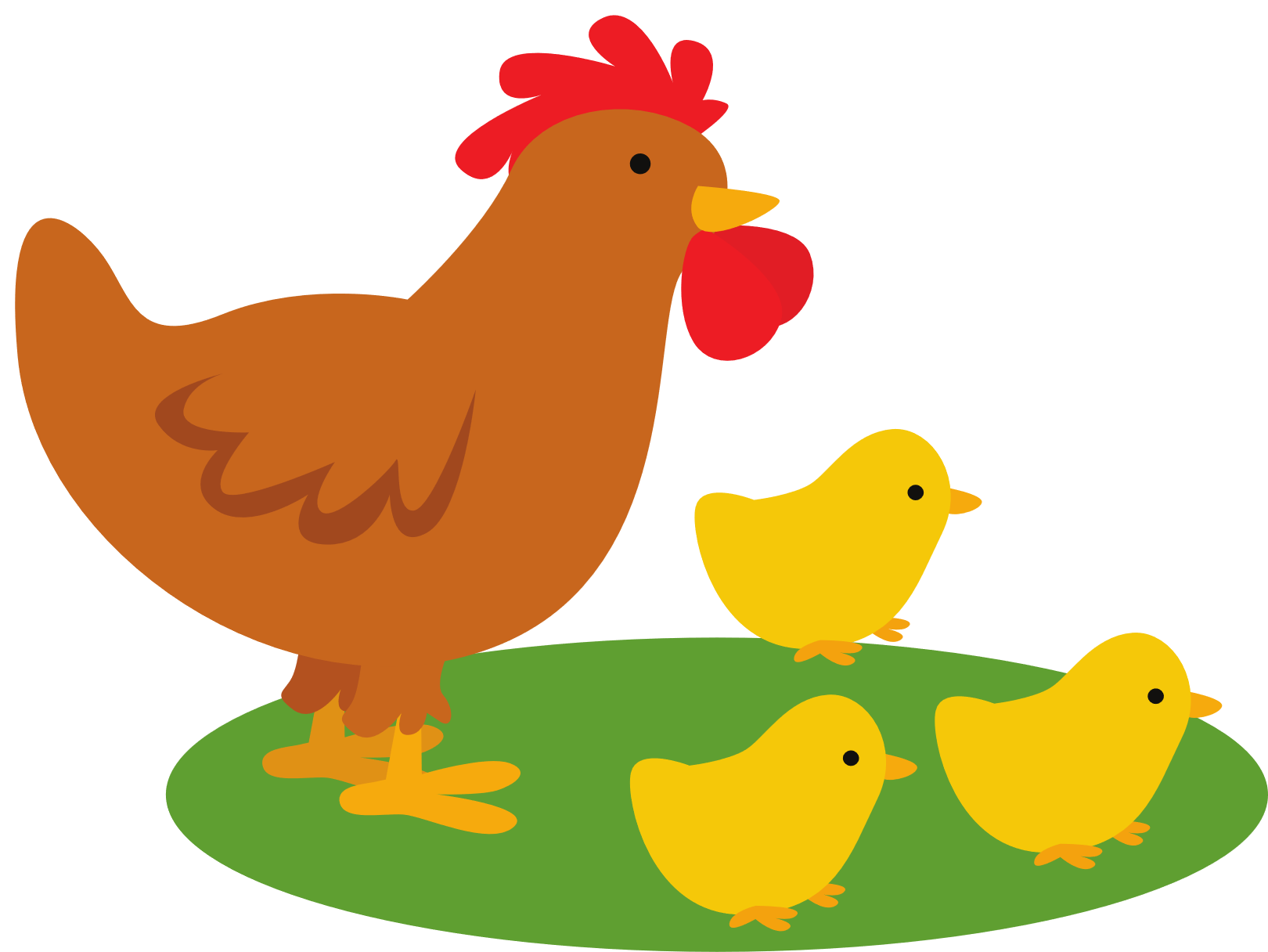 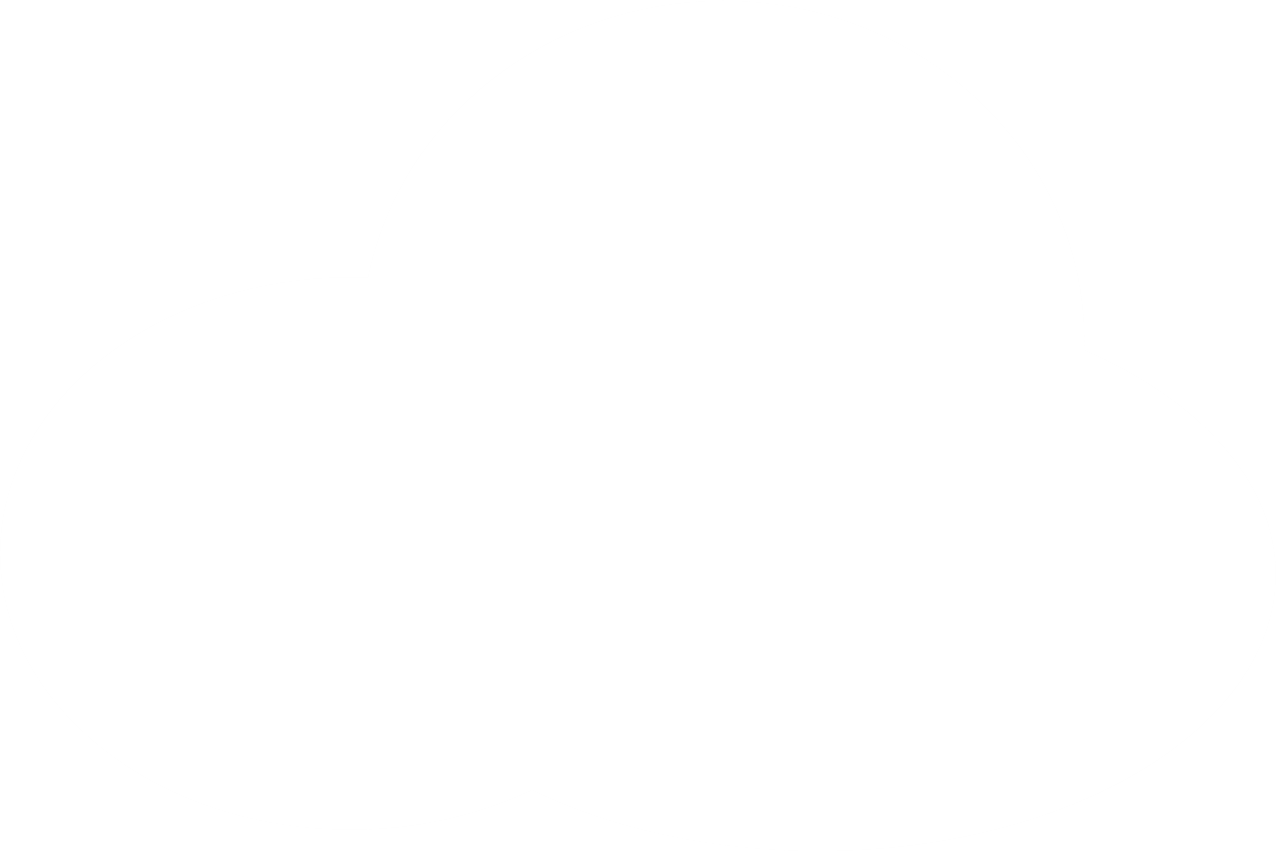 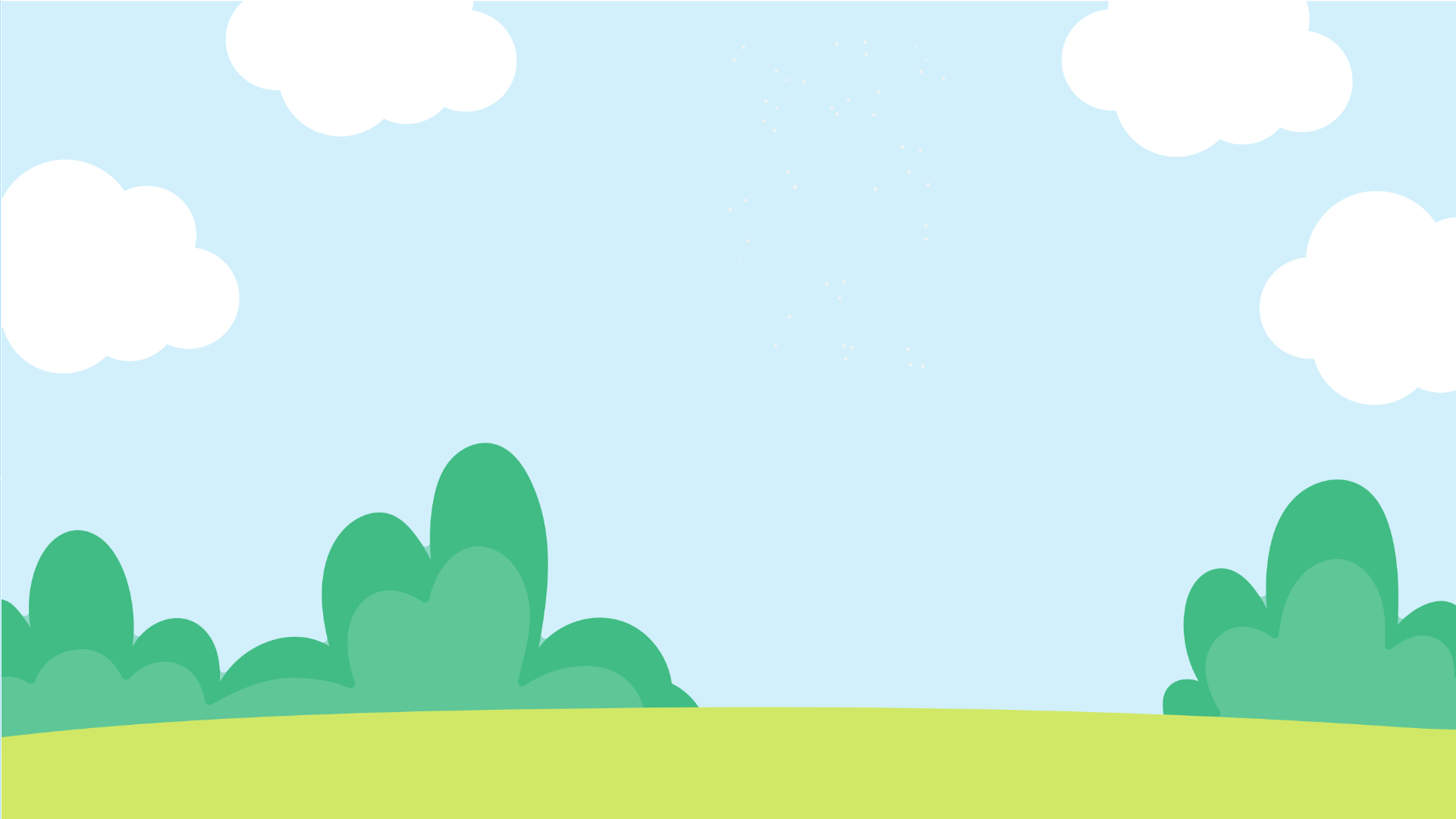 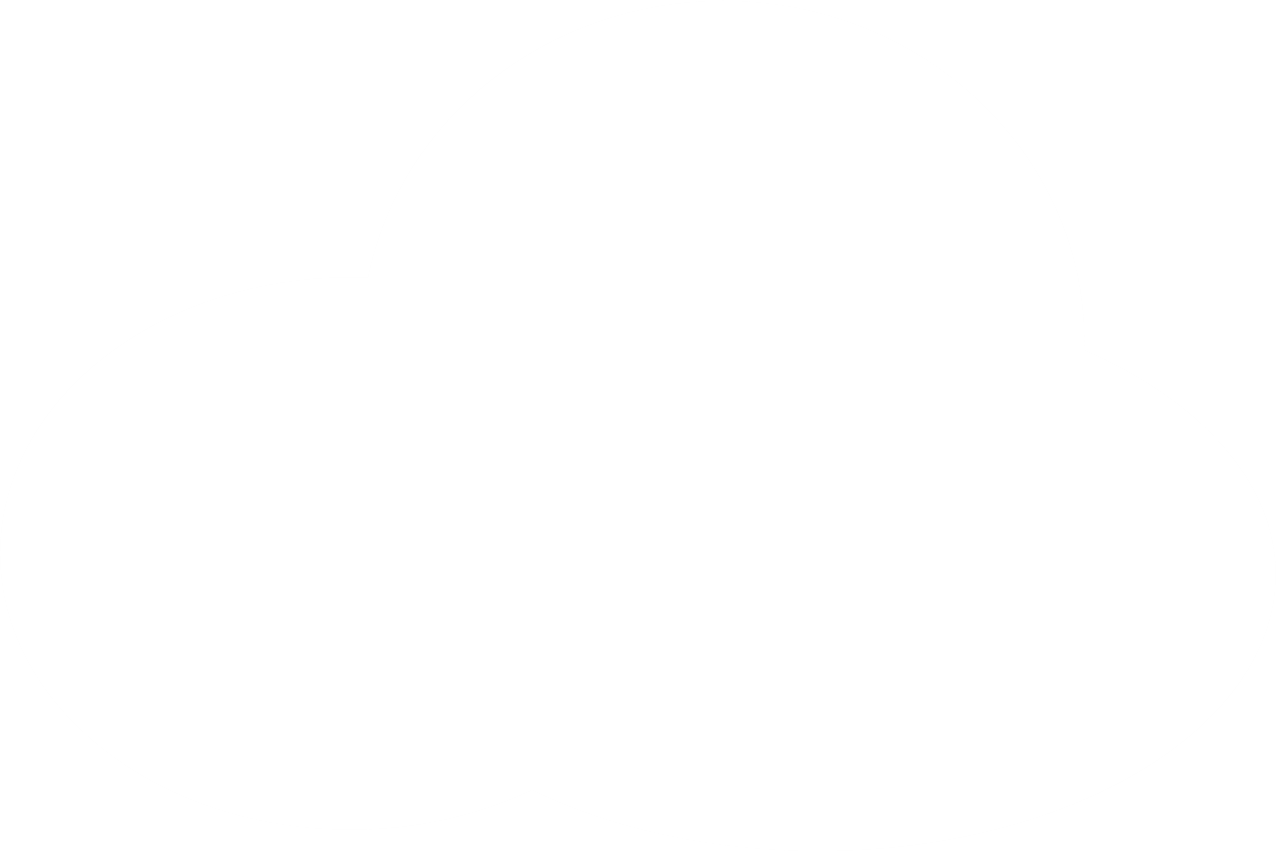 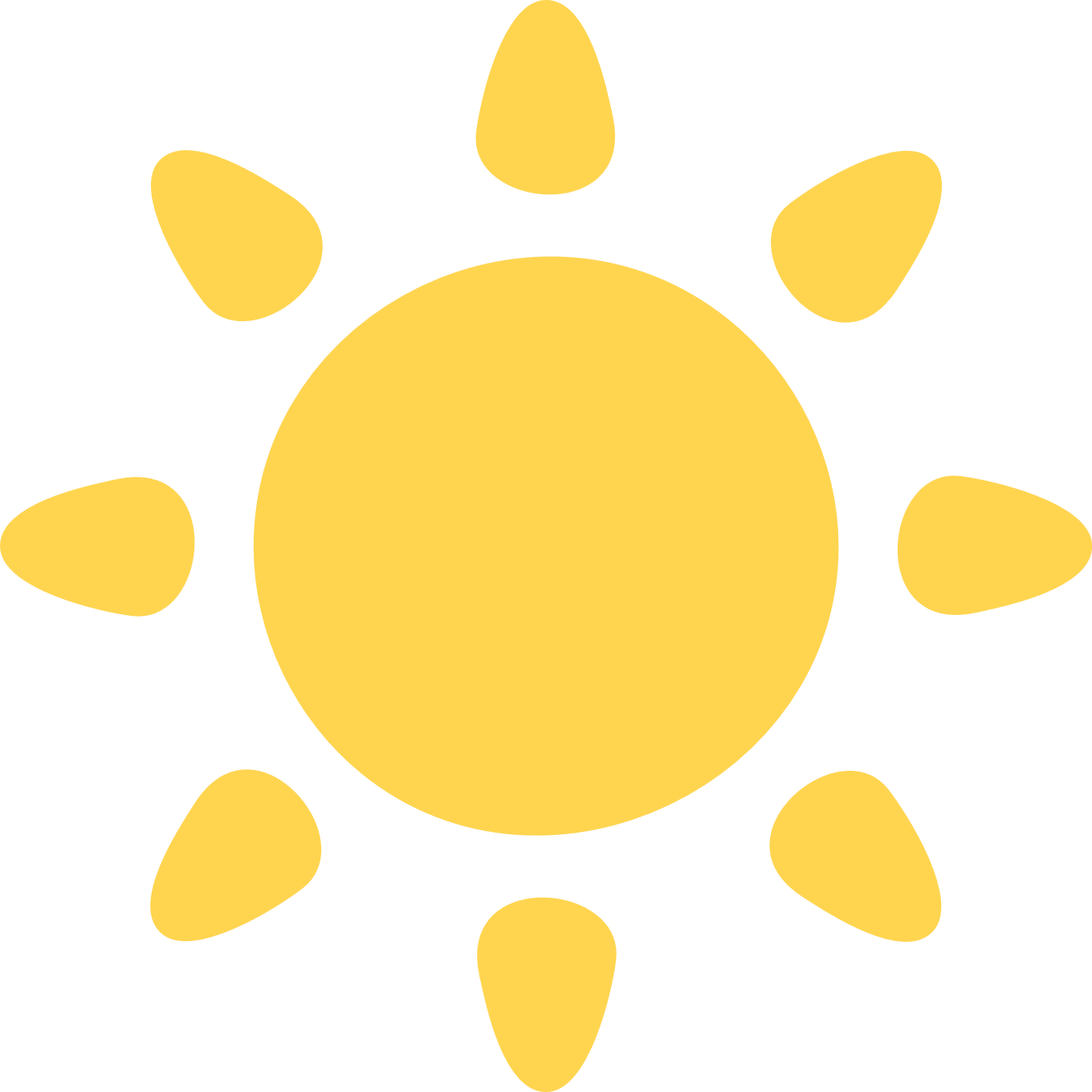 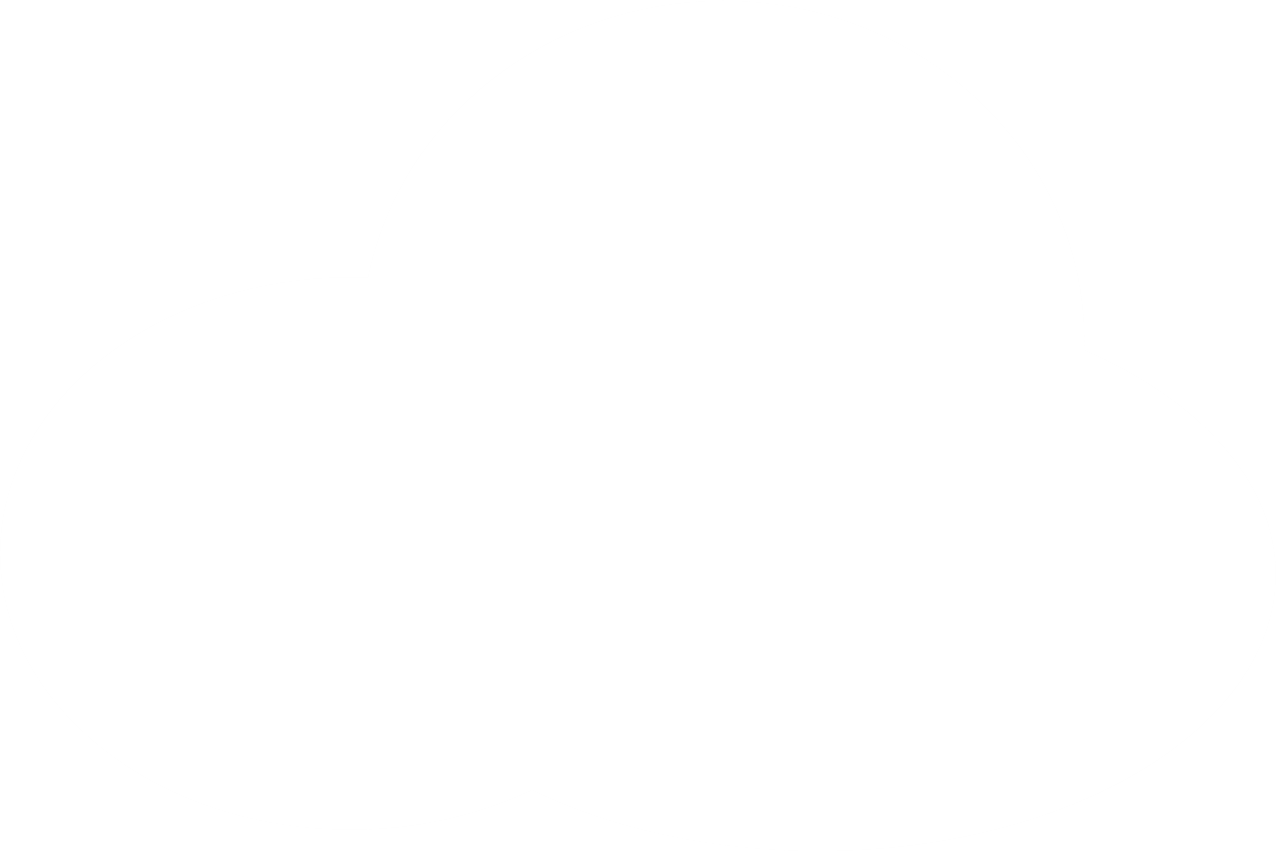 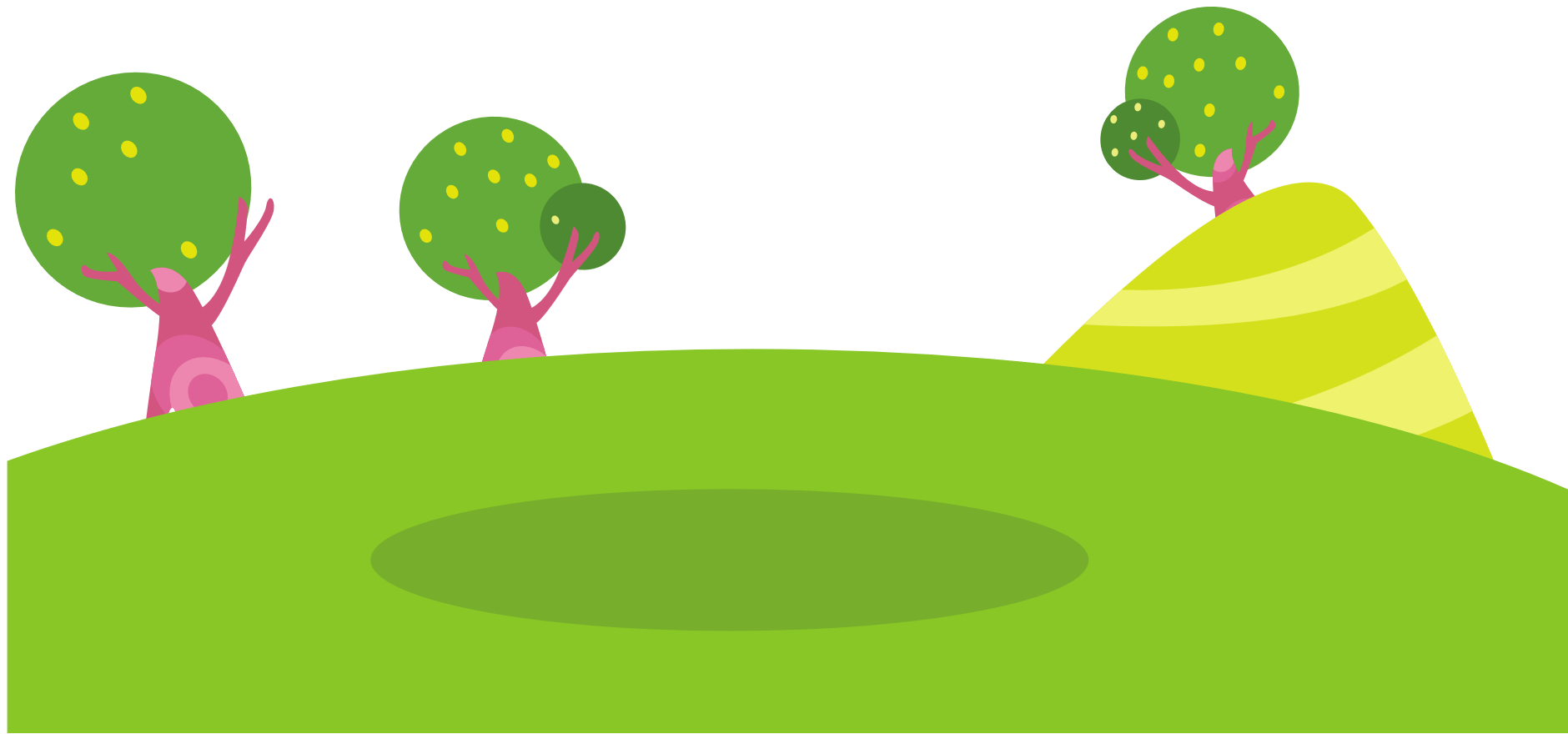 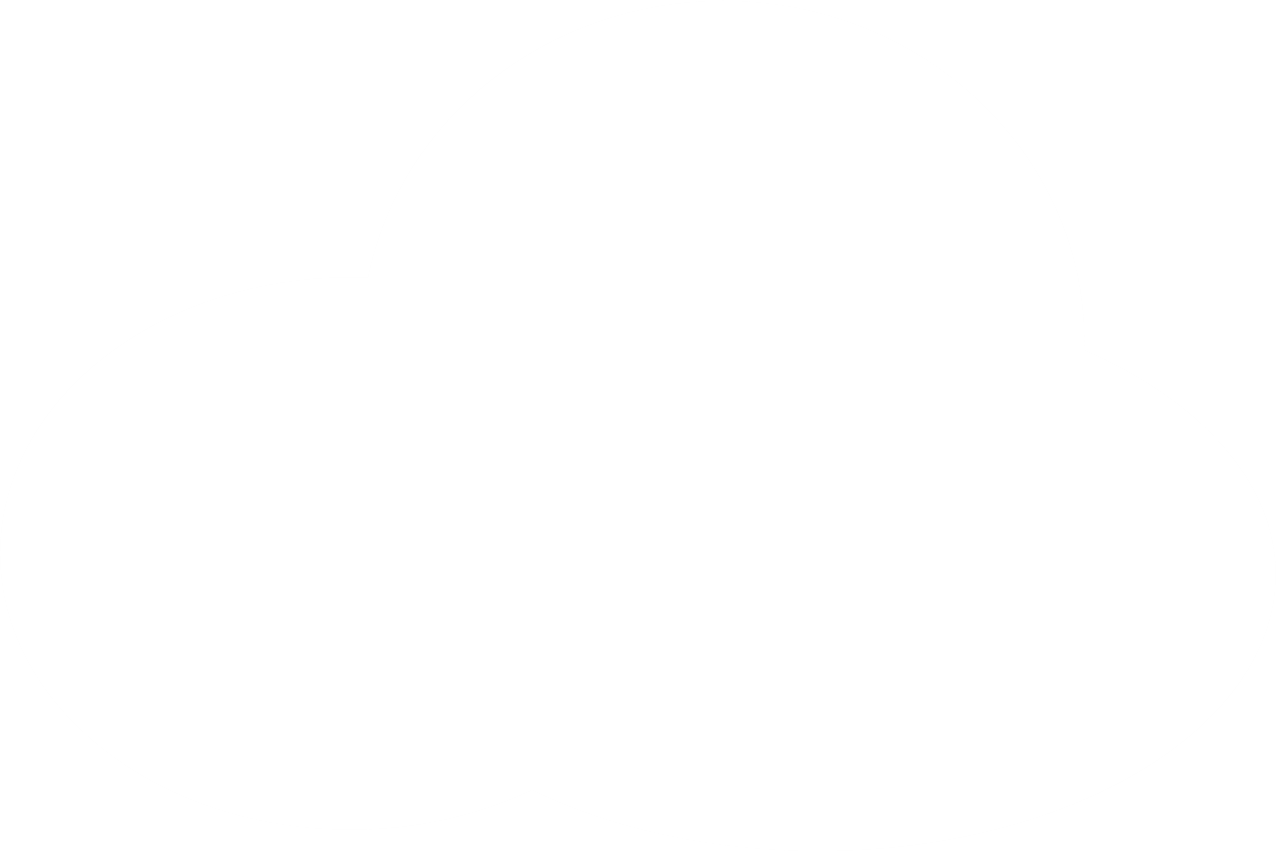 >, <, =
1
Số có bốn chữ số bé hơn số có năm chữ số.
<
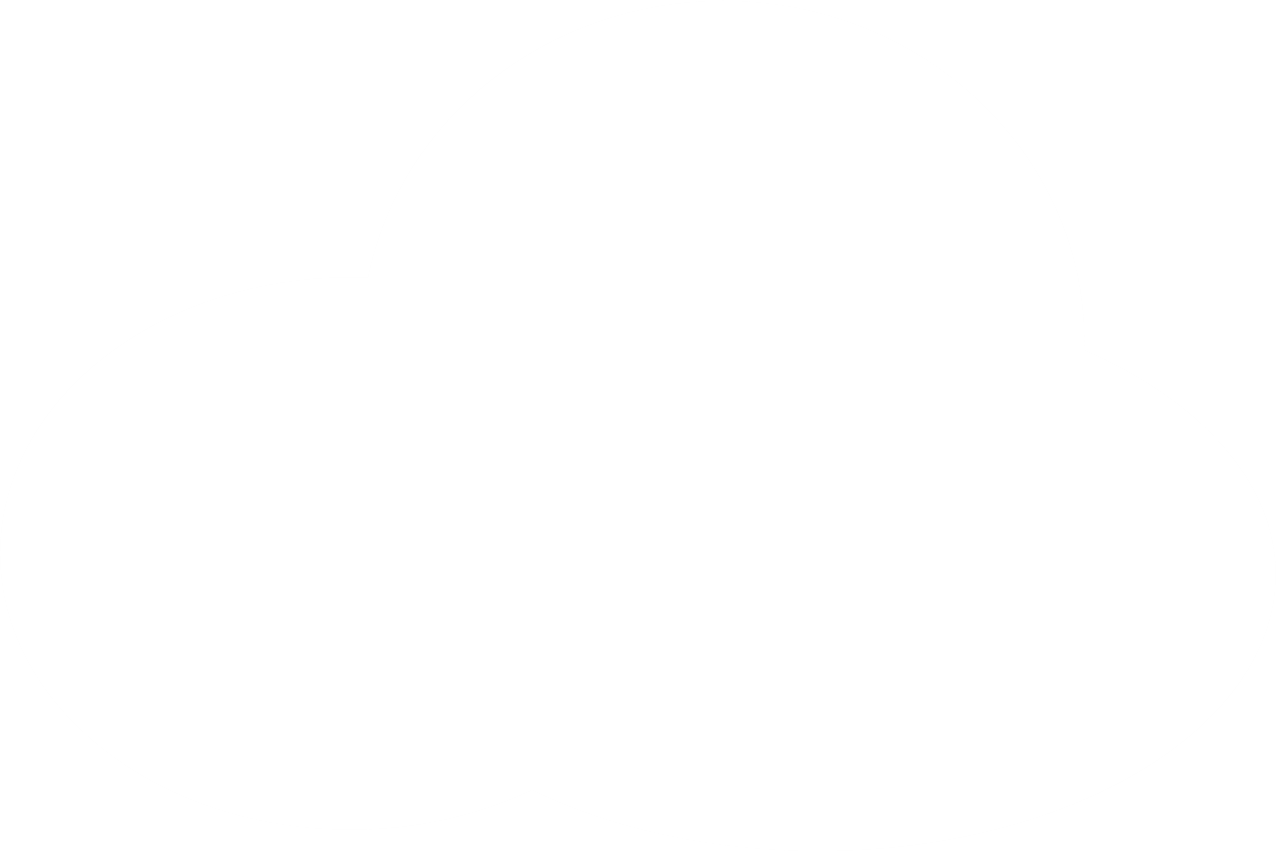 a)  3 792…. 10 000
     
	215…. 1 000
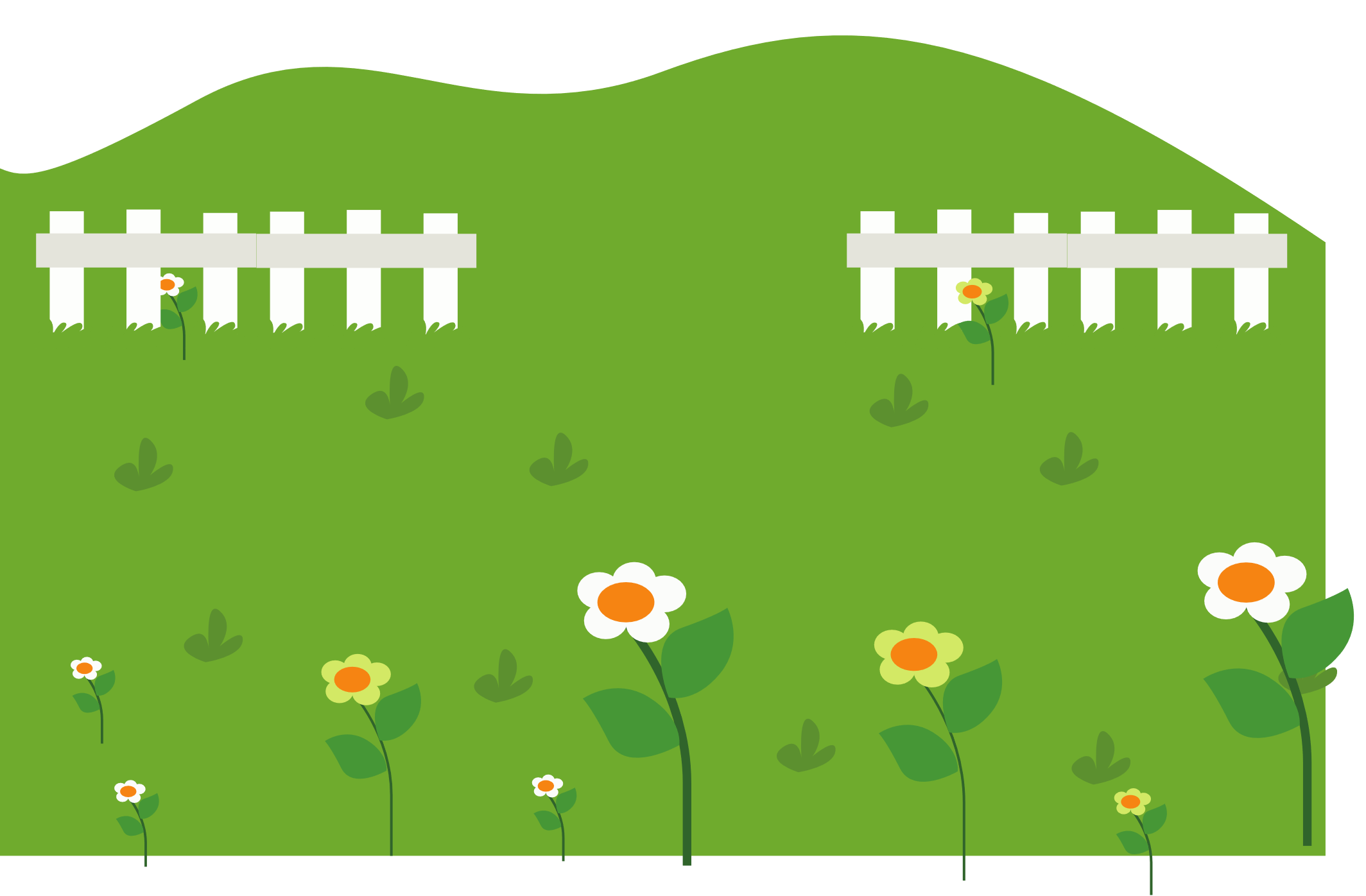 Số có ba chữ số bé hơn số có bốn chữ số.
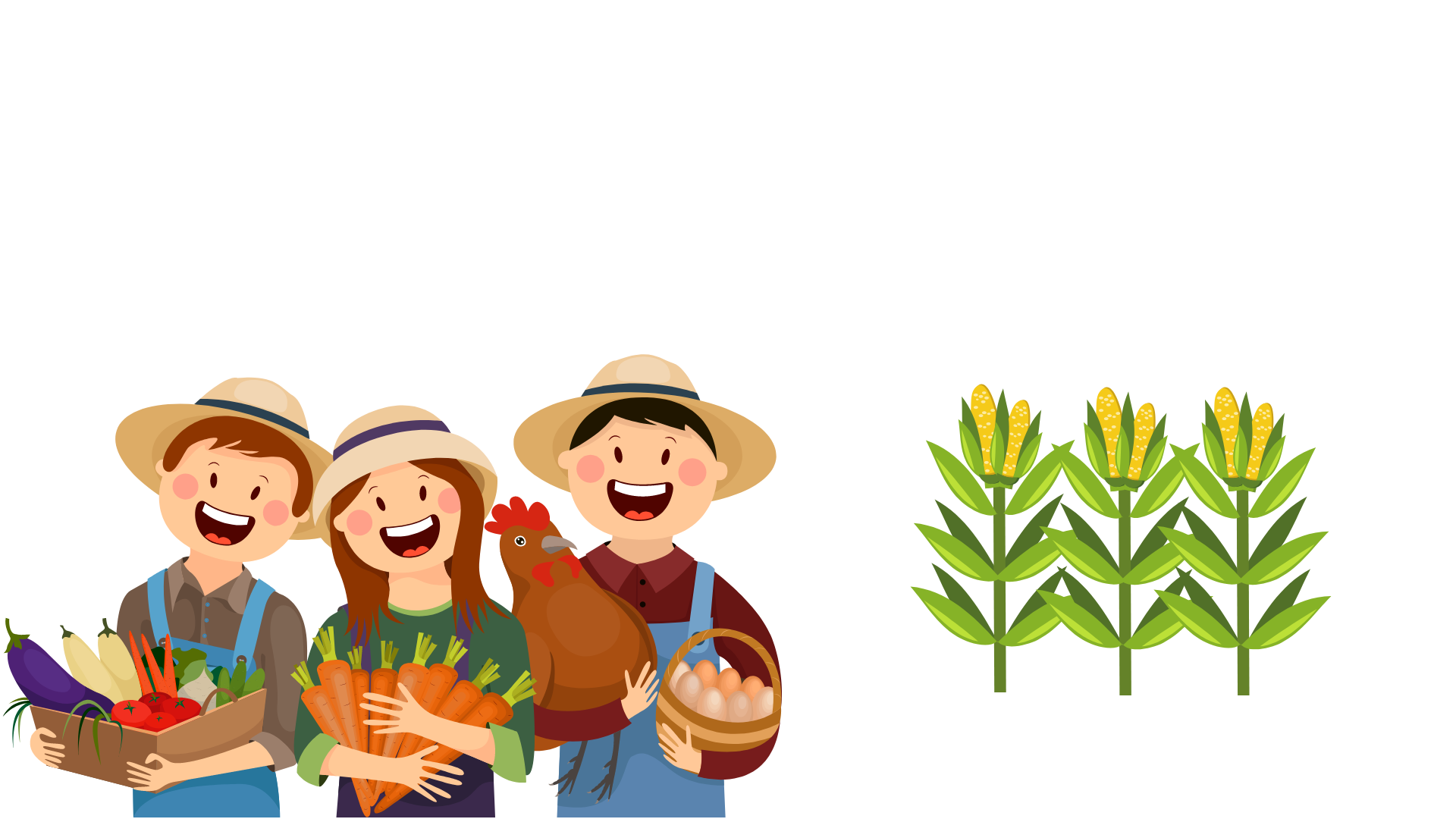 <
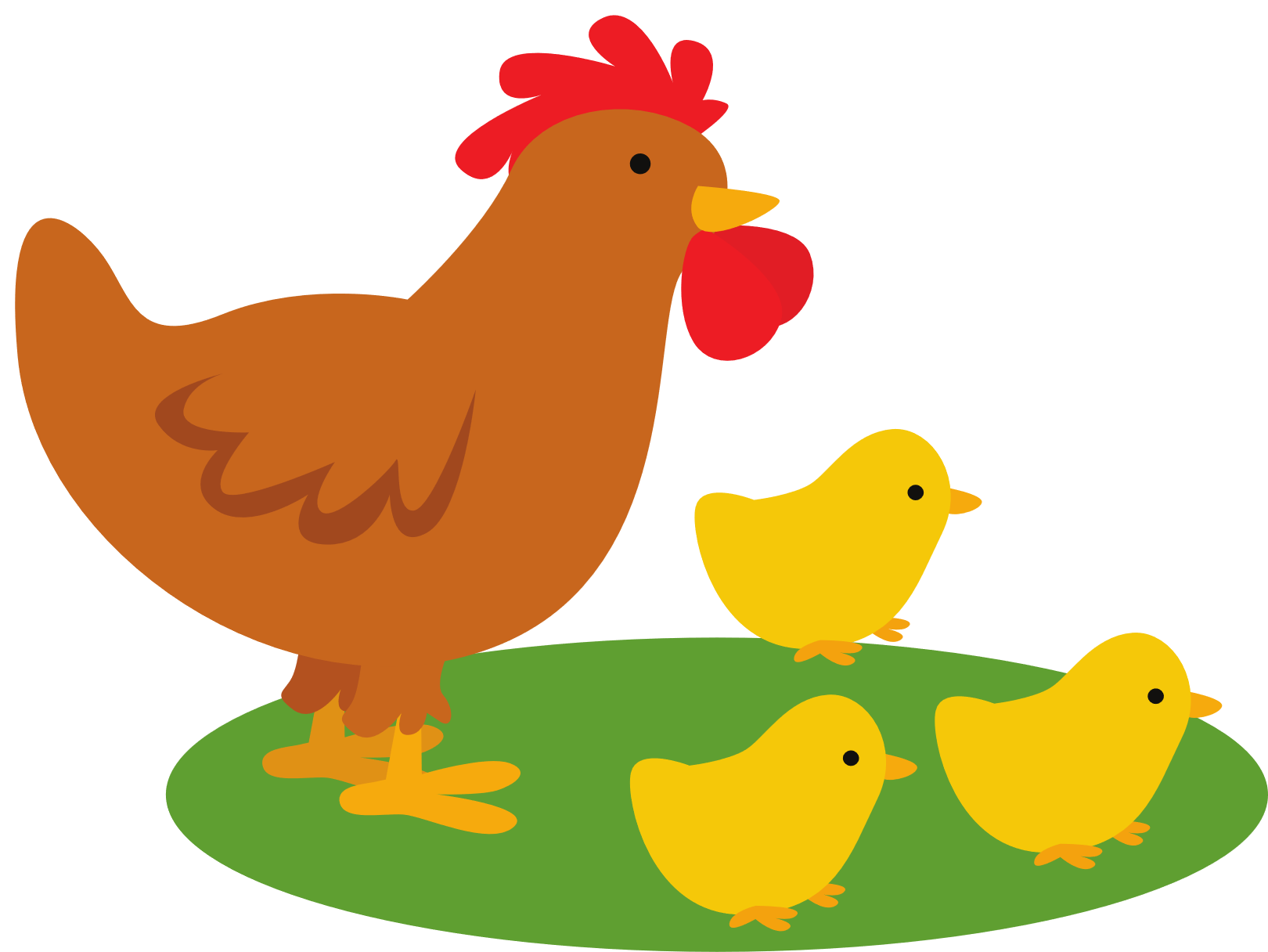 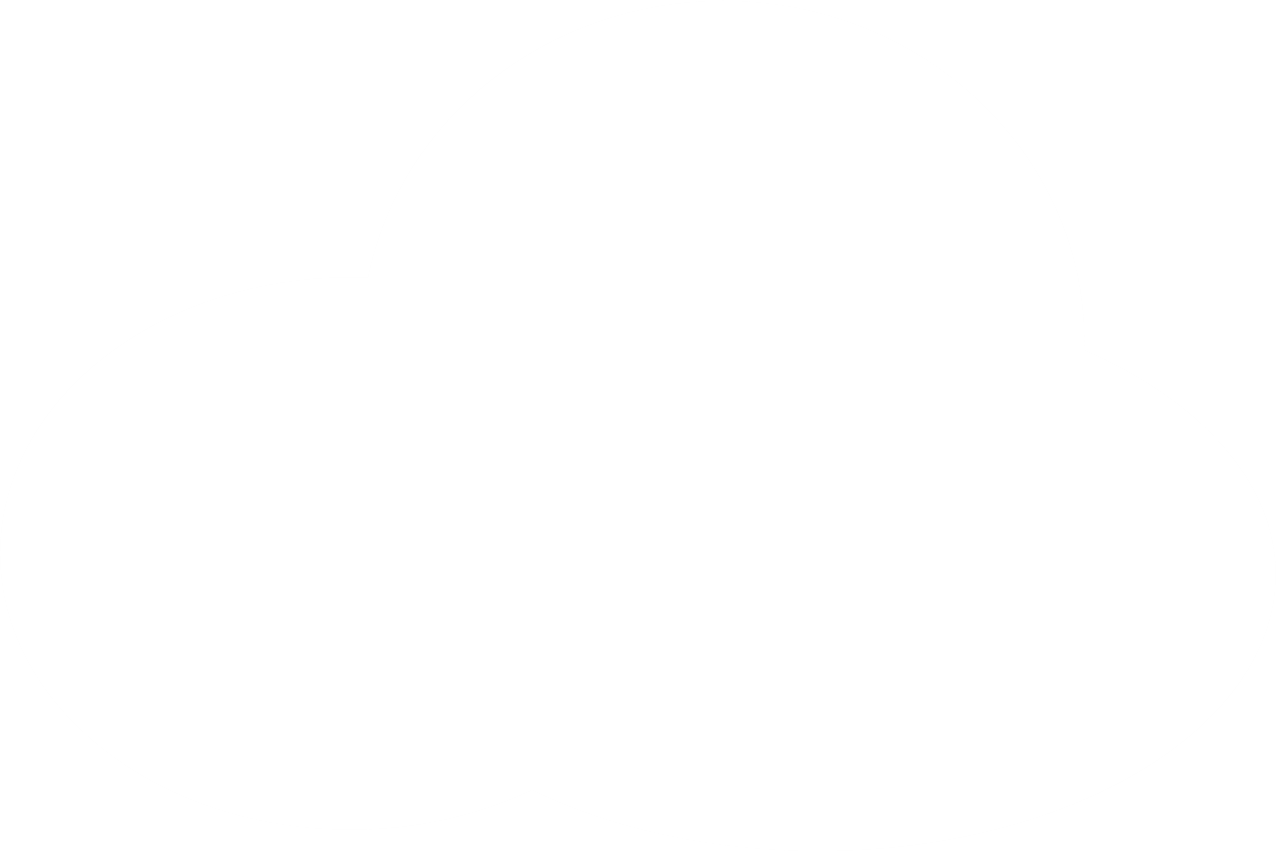 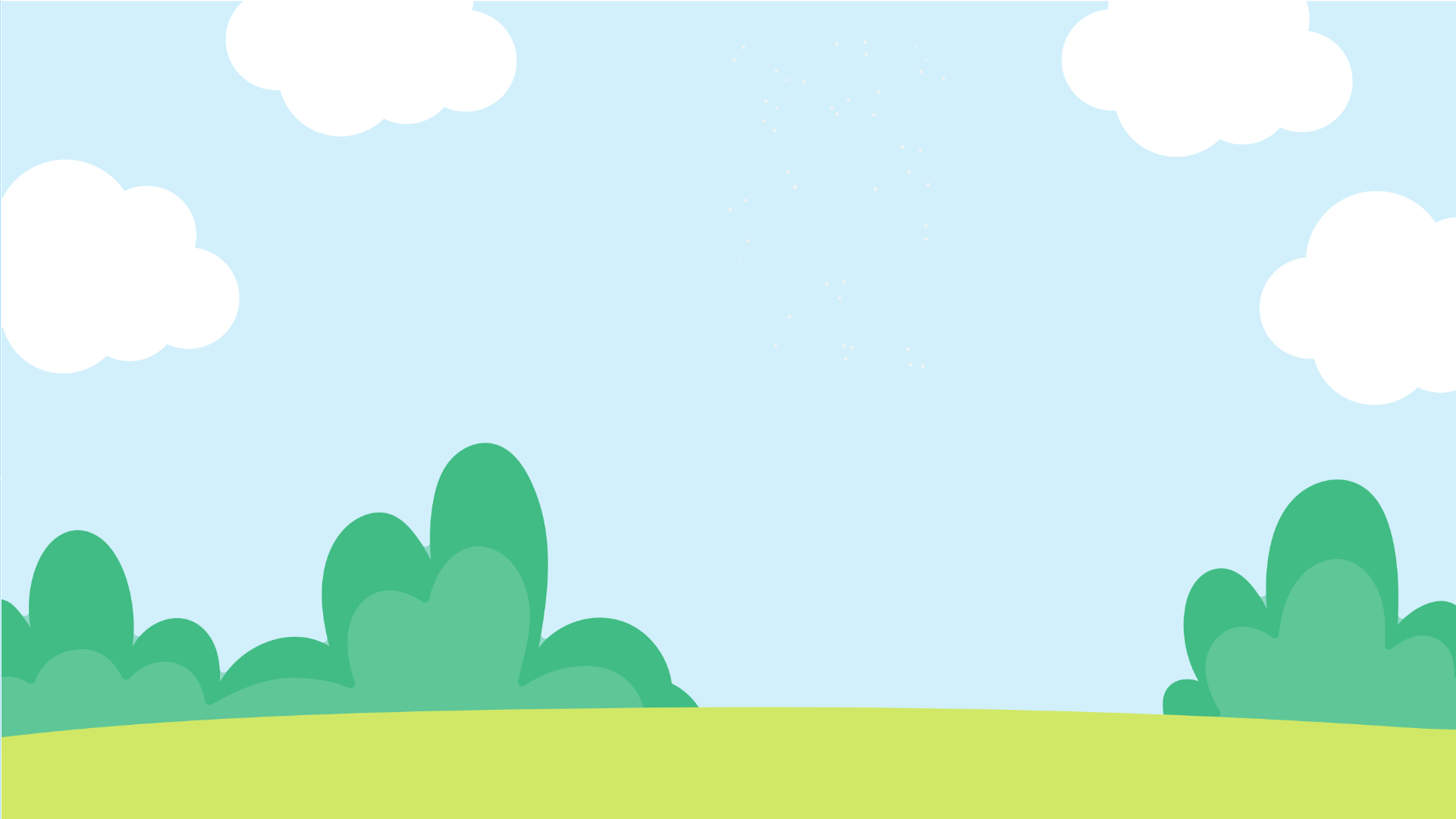 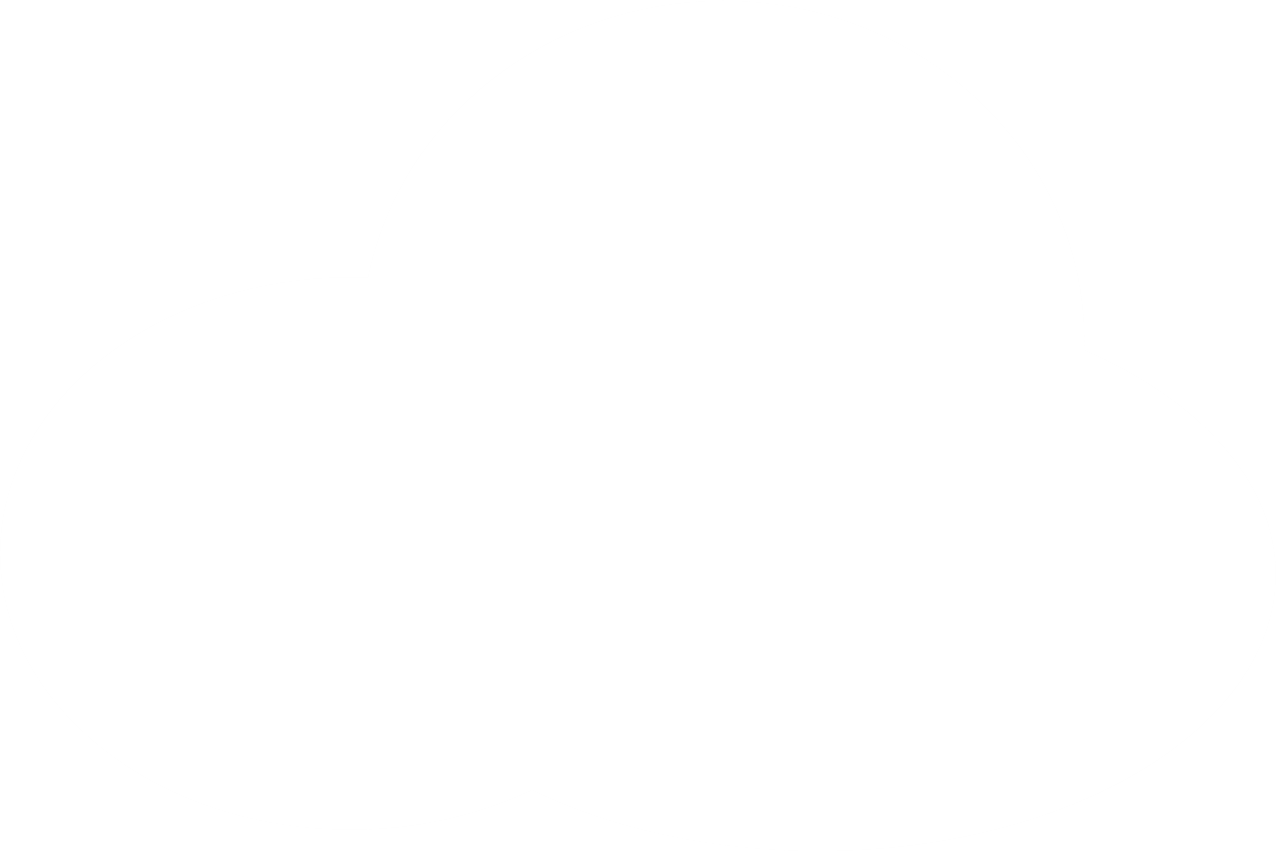 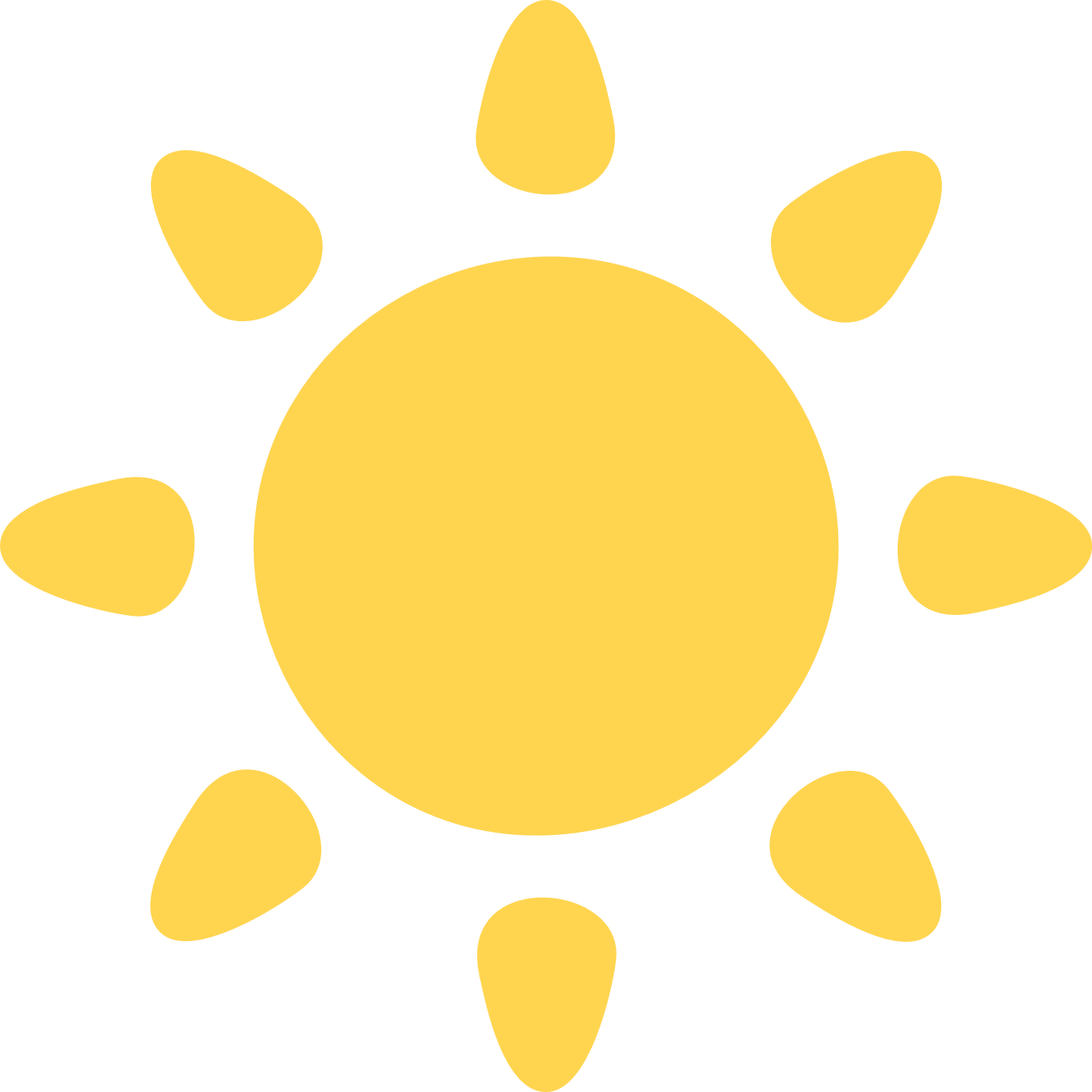 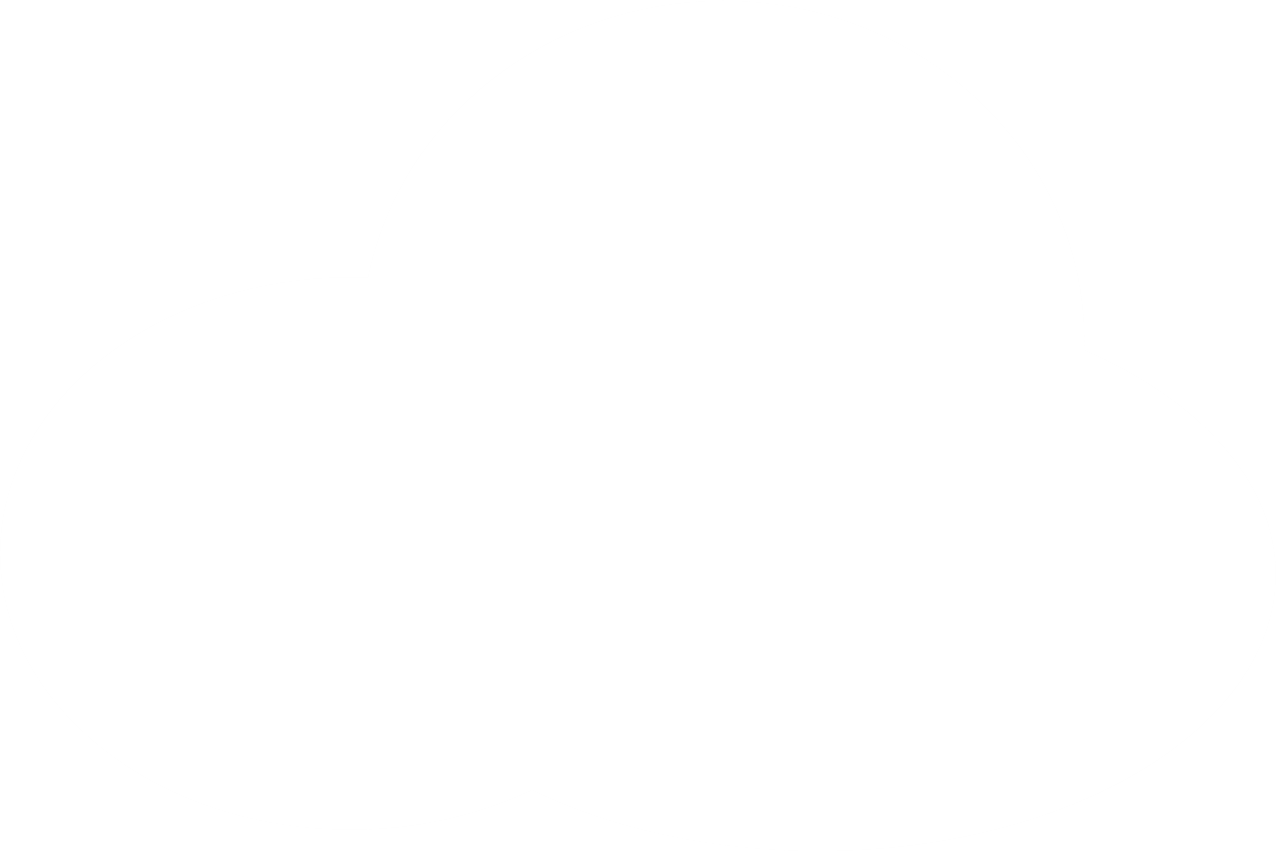 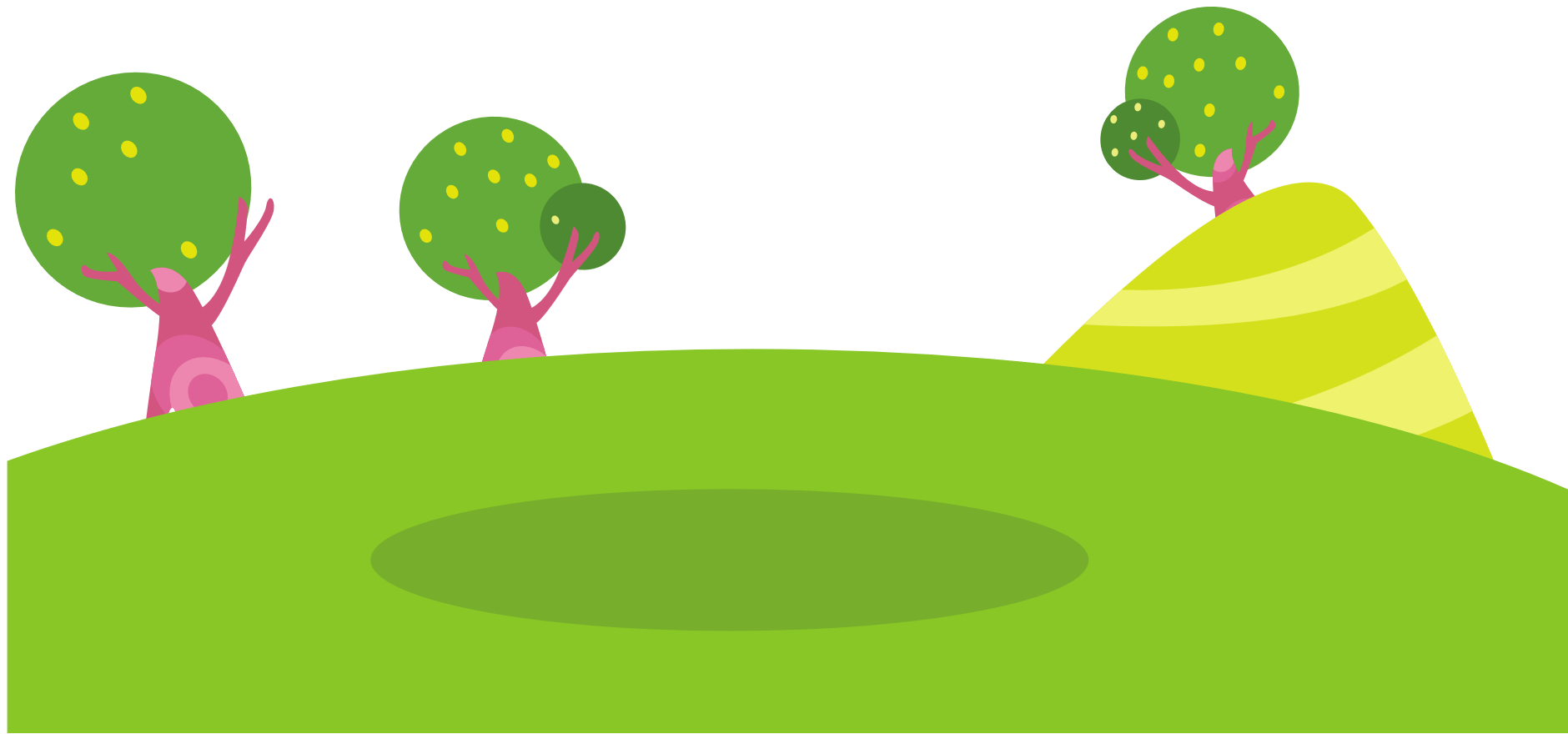 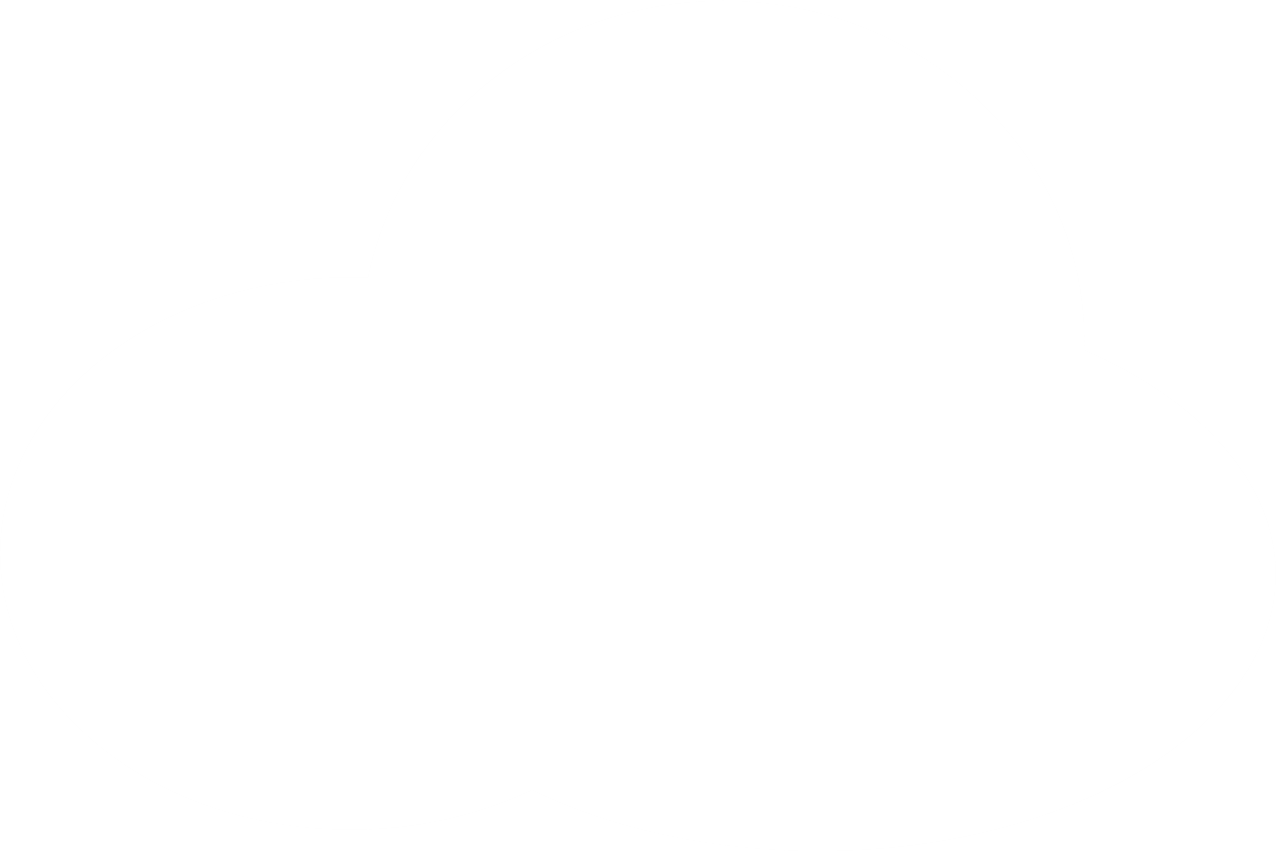 So sánh từng cặp chữ số ở cùng một hàng, kể từ trái sang phải:
>, <, =
1
>
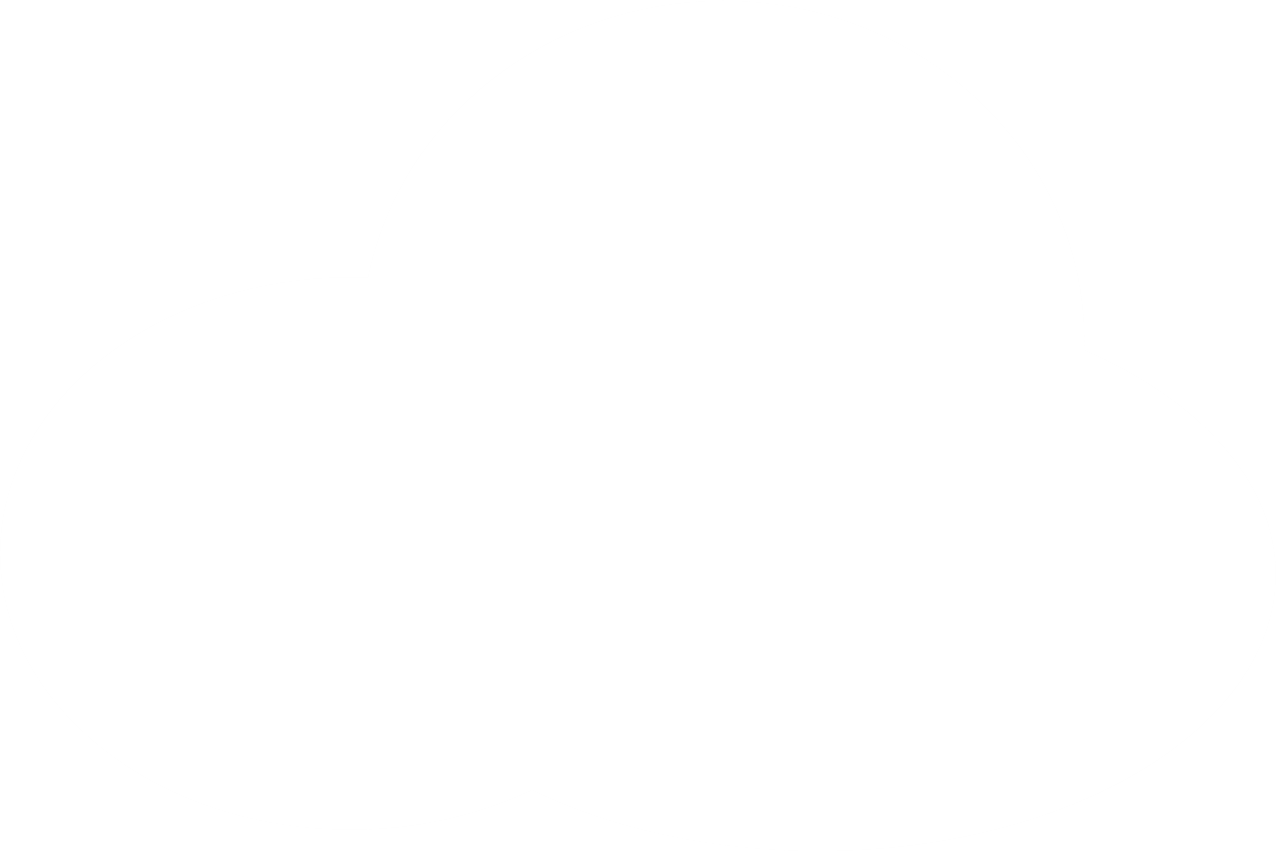 b) 96 321….. 95 132
  
 59 901…. 59 703
9 = 9; 6 > 5. Vậy 96 321 > 95 132
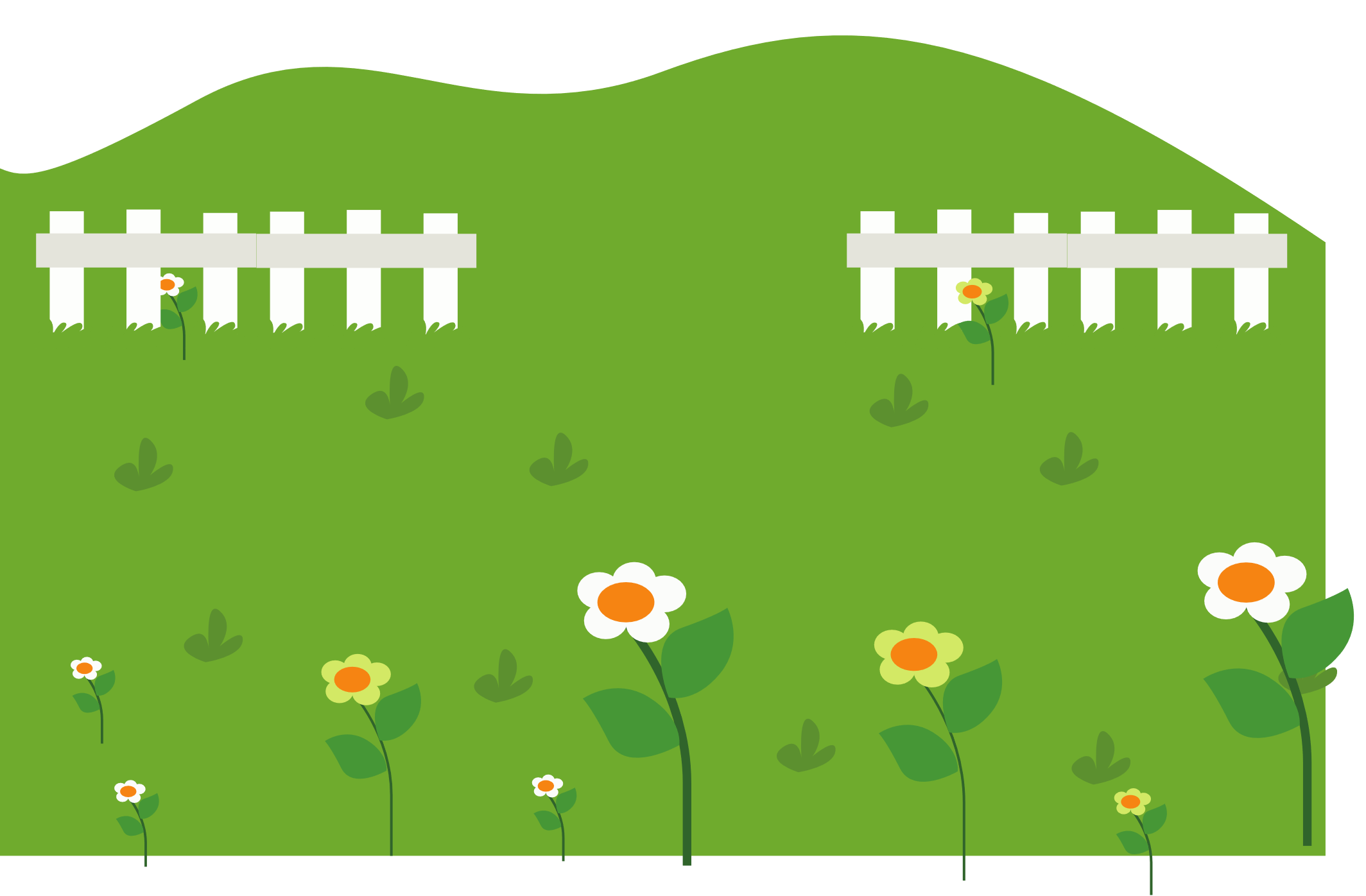 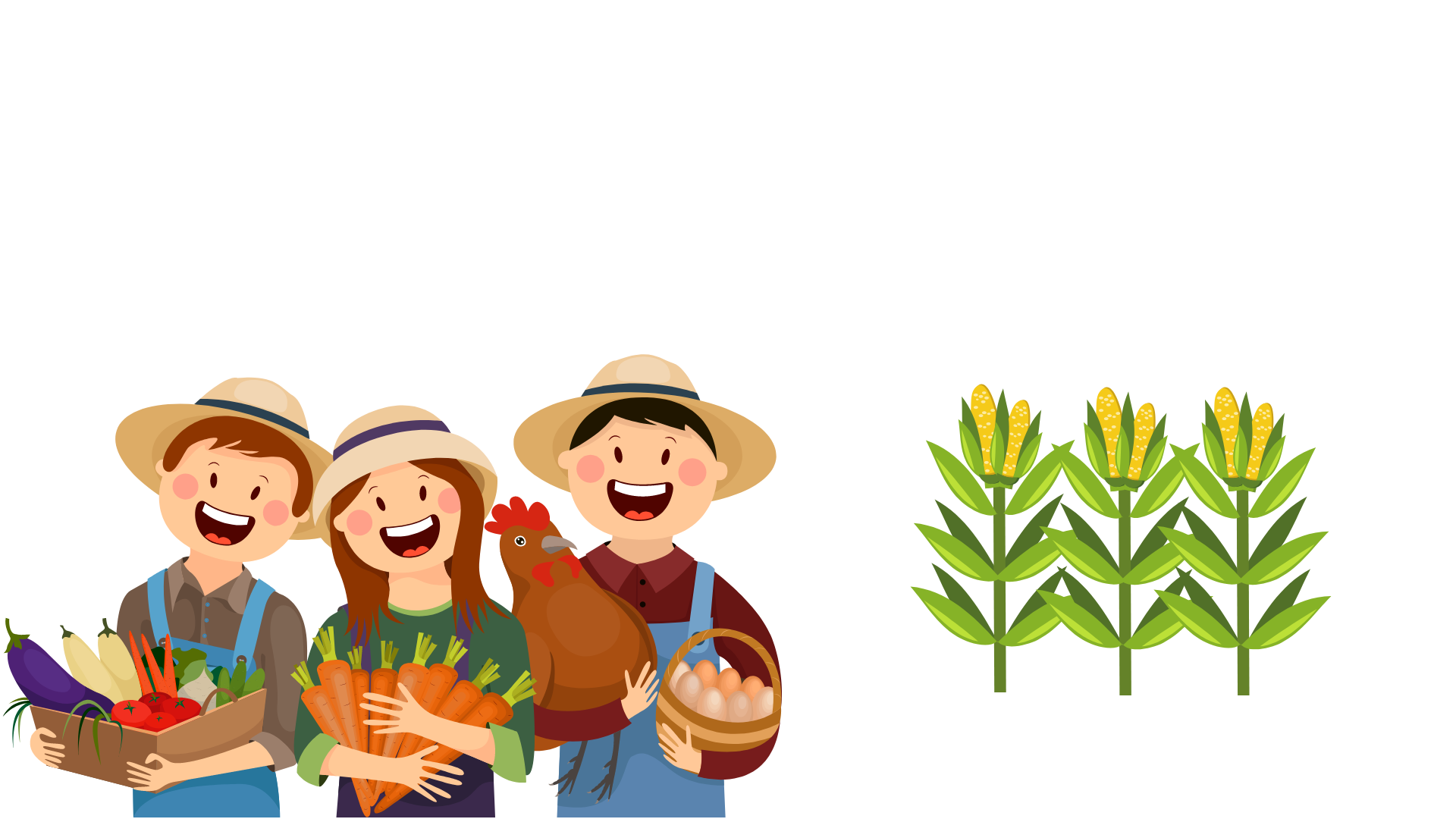 <
5 = 5; 9 = 9; 9 > 7.Vậy 59 901 > 59 703
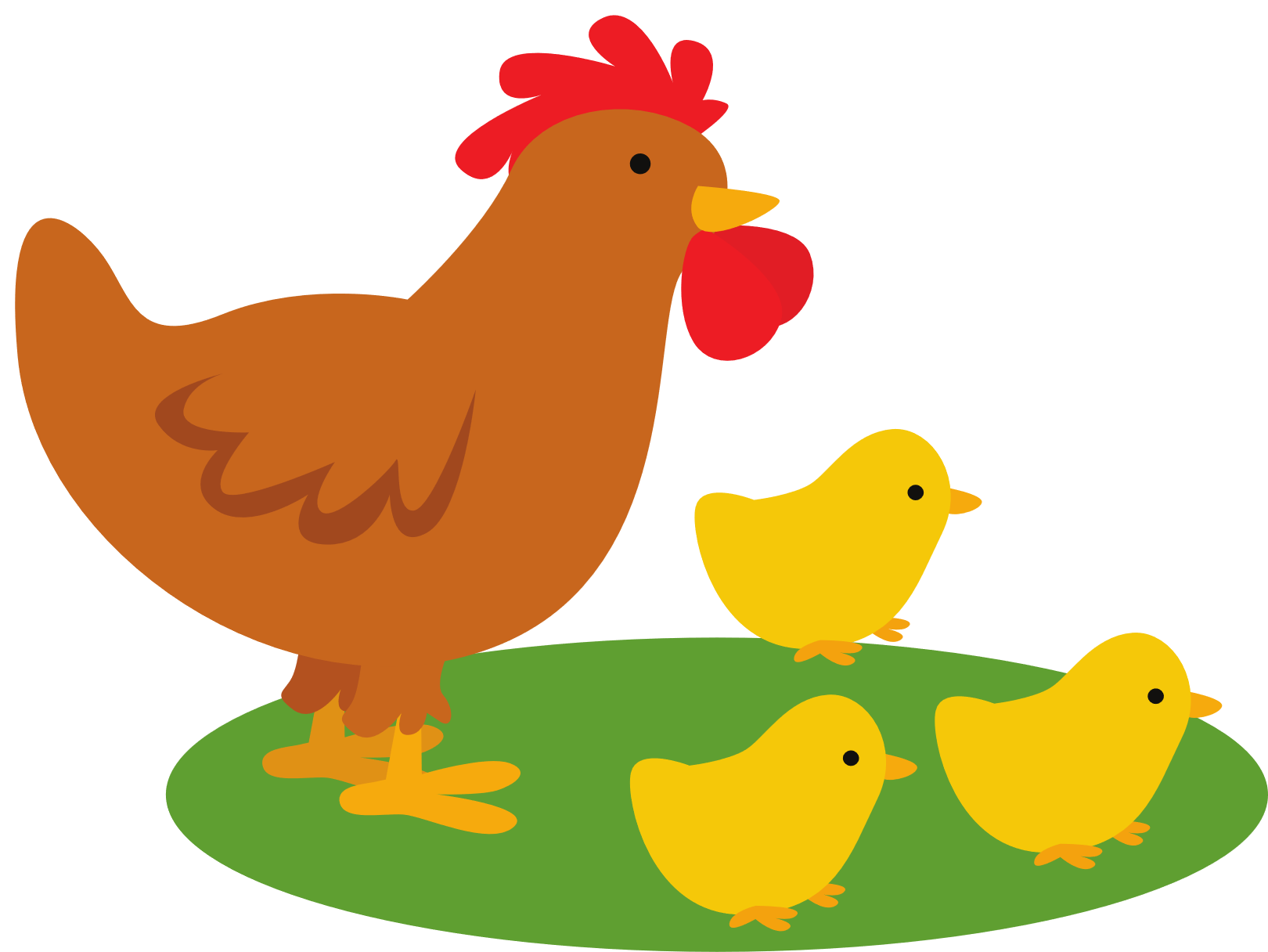 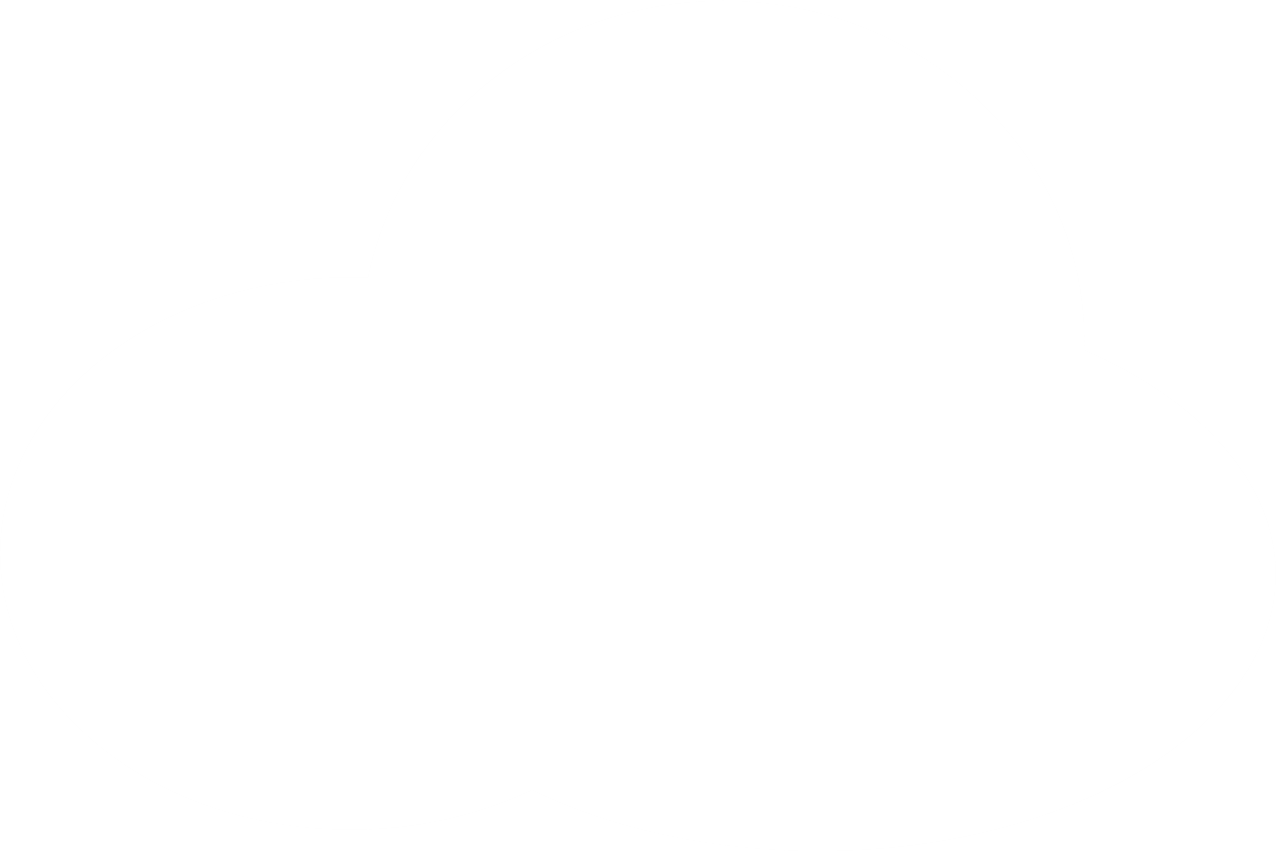 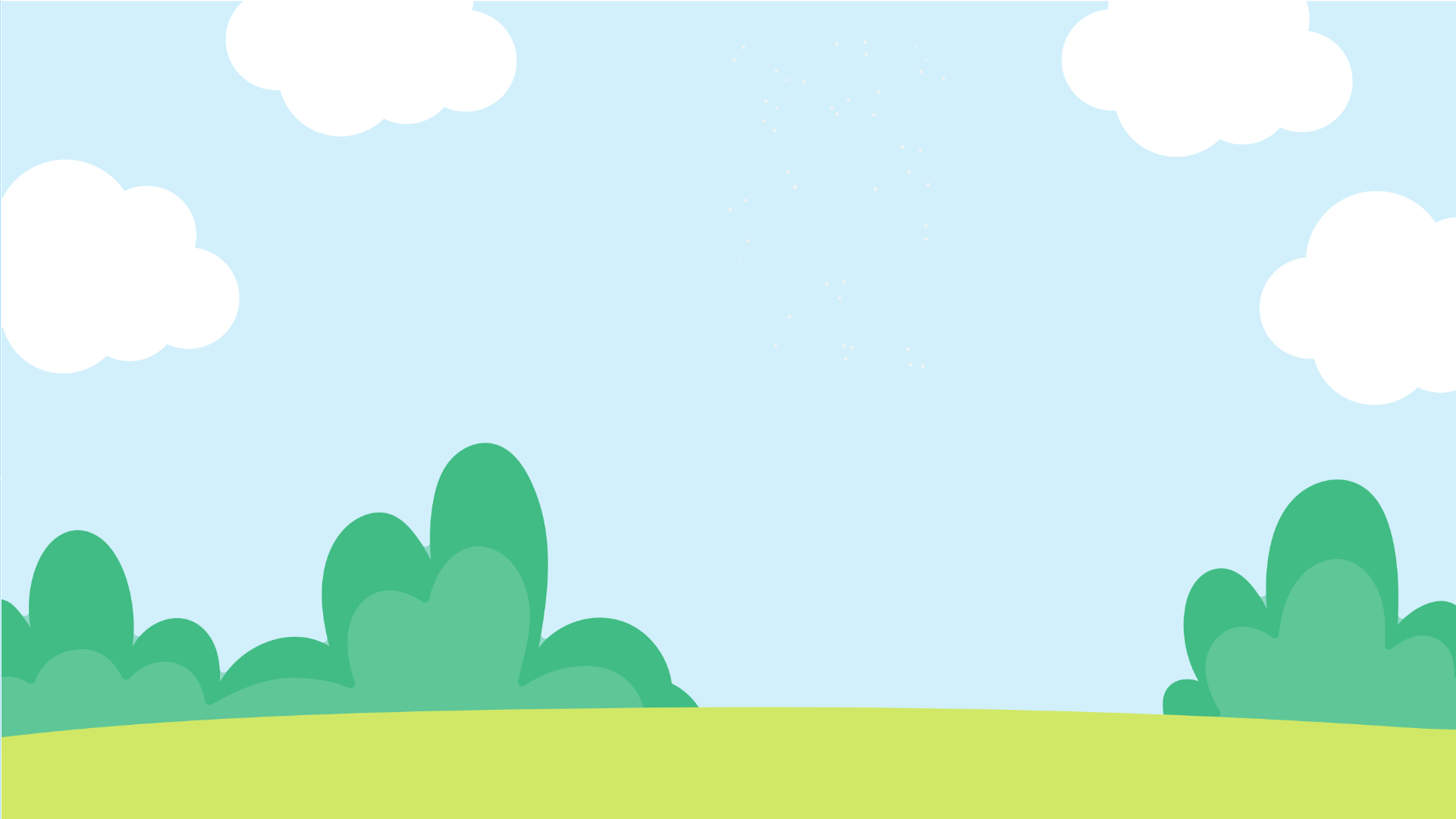 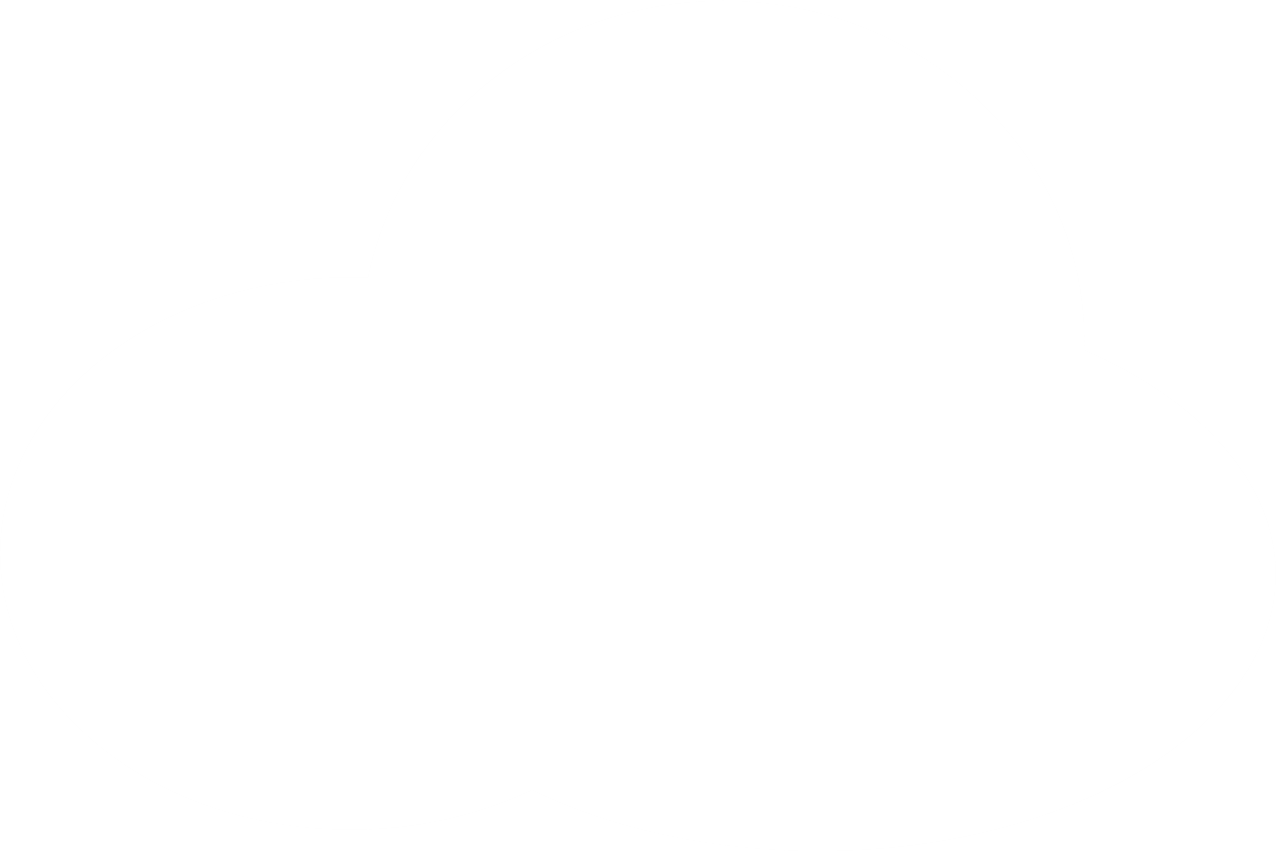 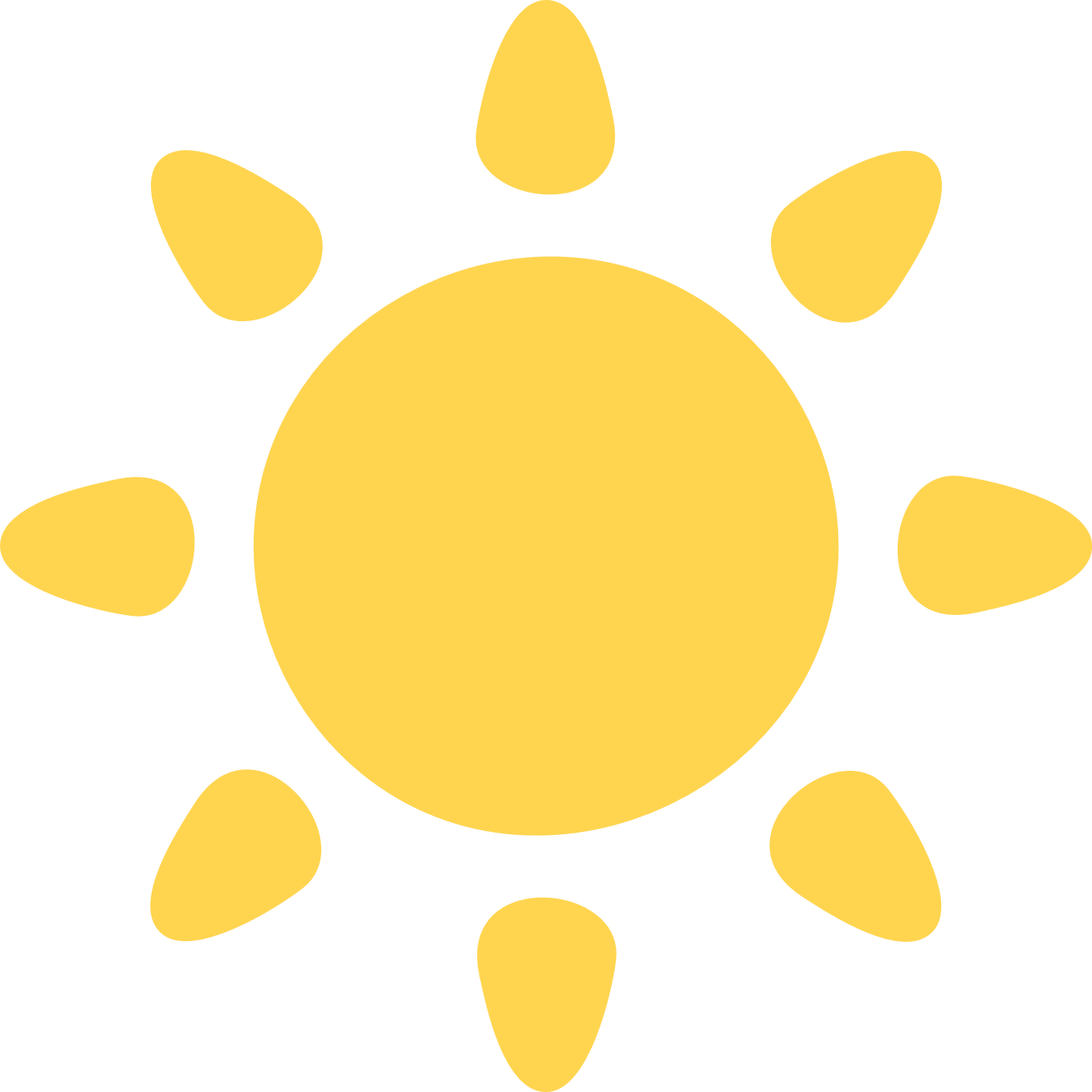 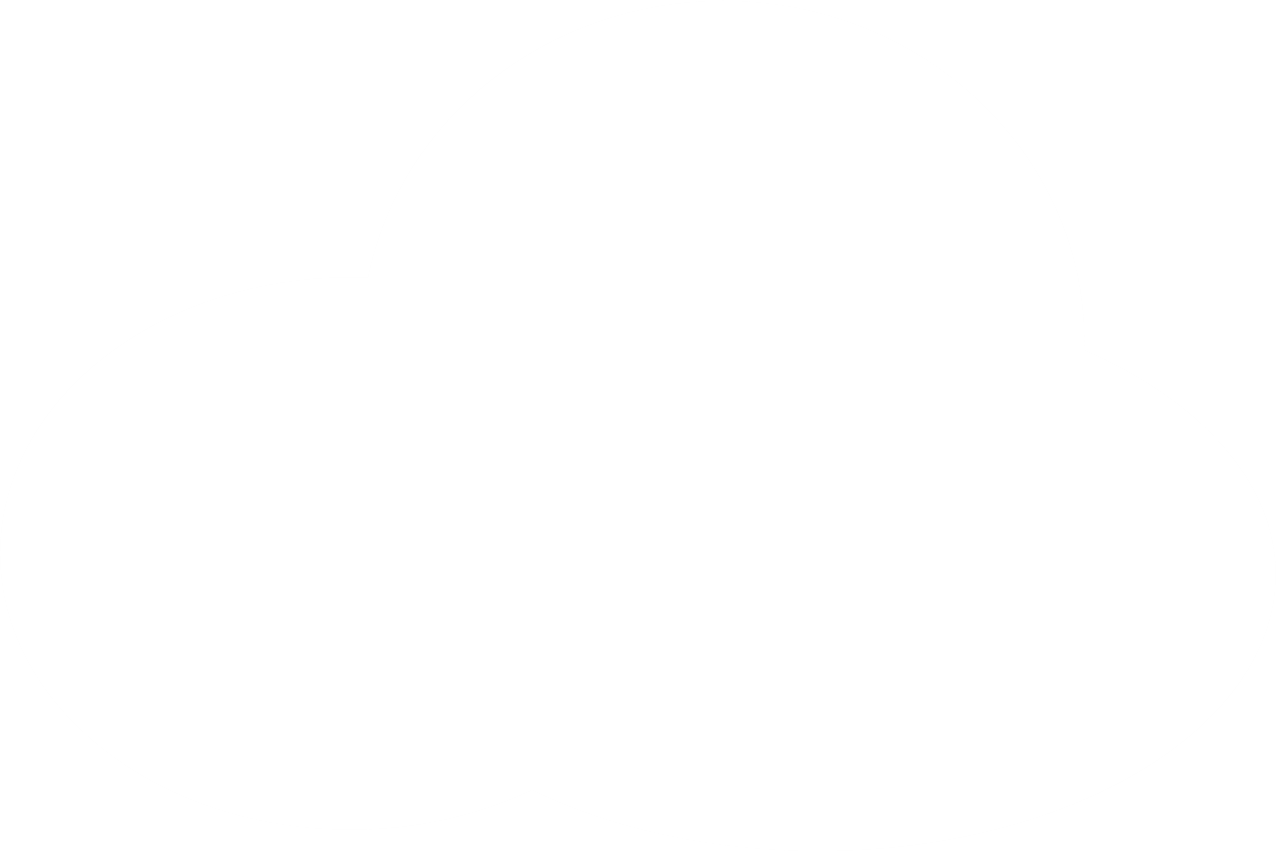 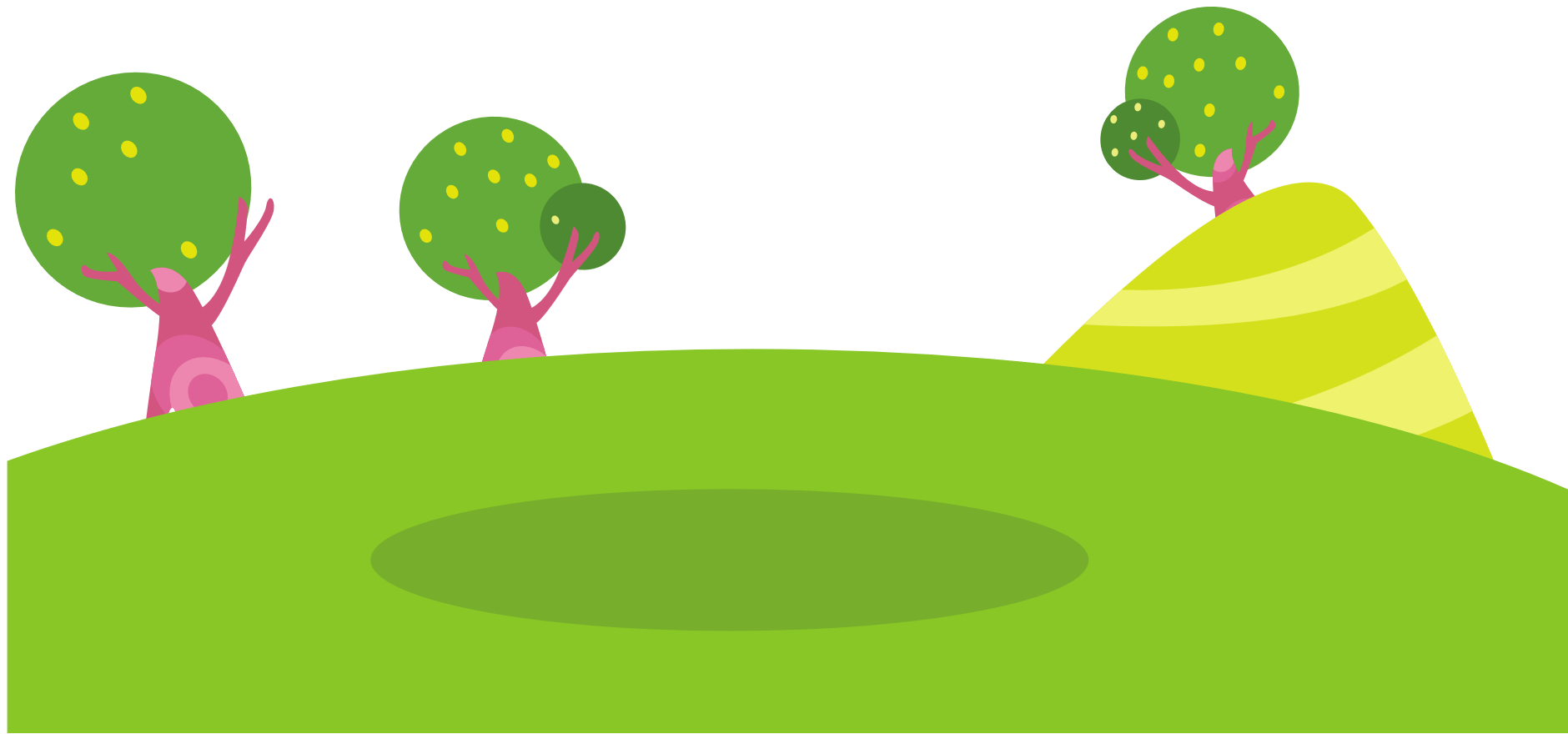 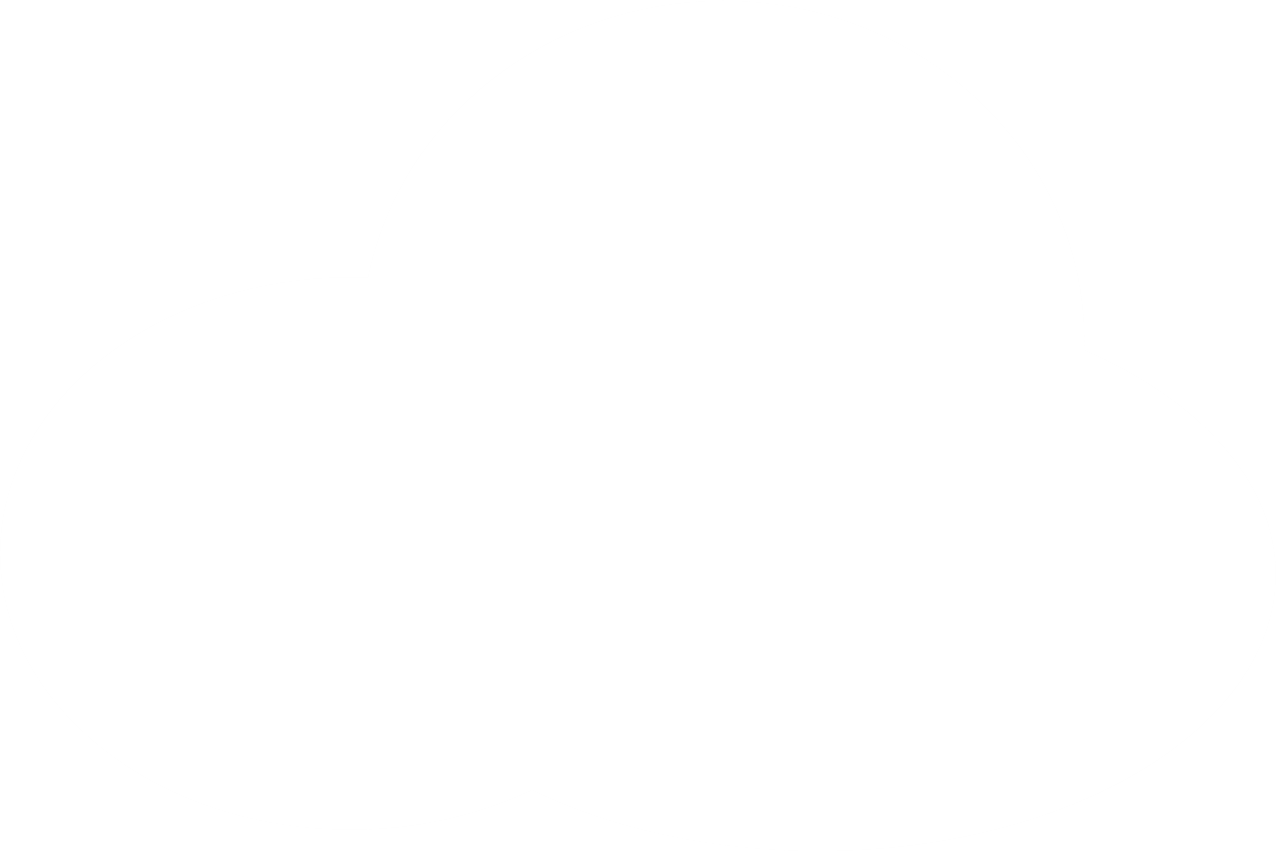 So sánh từng cặp chữ số ở cùng một hàng, kể từ trái sang phải:
>, <, =
1
<
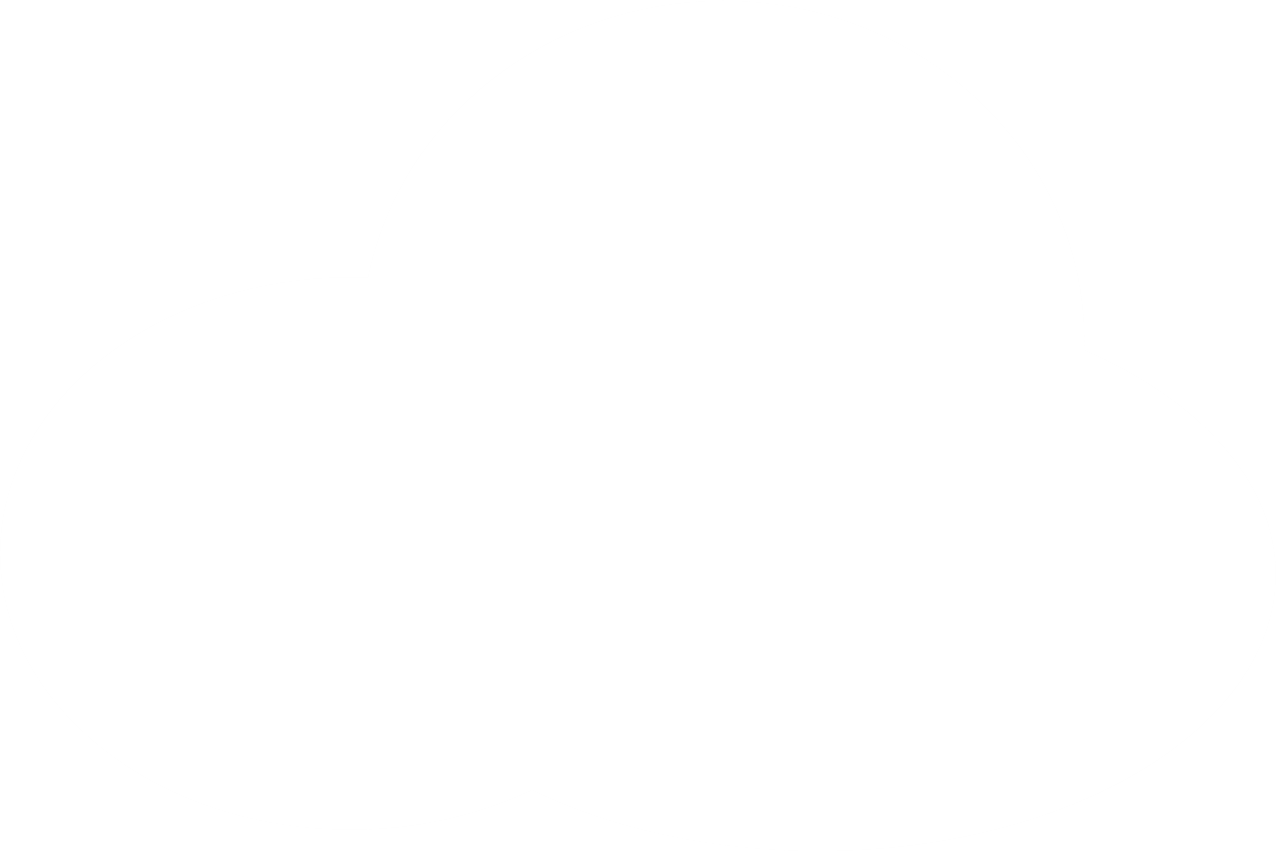 c) 74 280….. 74 288
  
 20 306….. 20 000 + 300 + 6
7 = 7; 4 > 4; 2 = 2; 8 = 8; 0 < 8. 
	Vậy 74 280 < 74 288
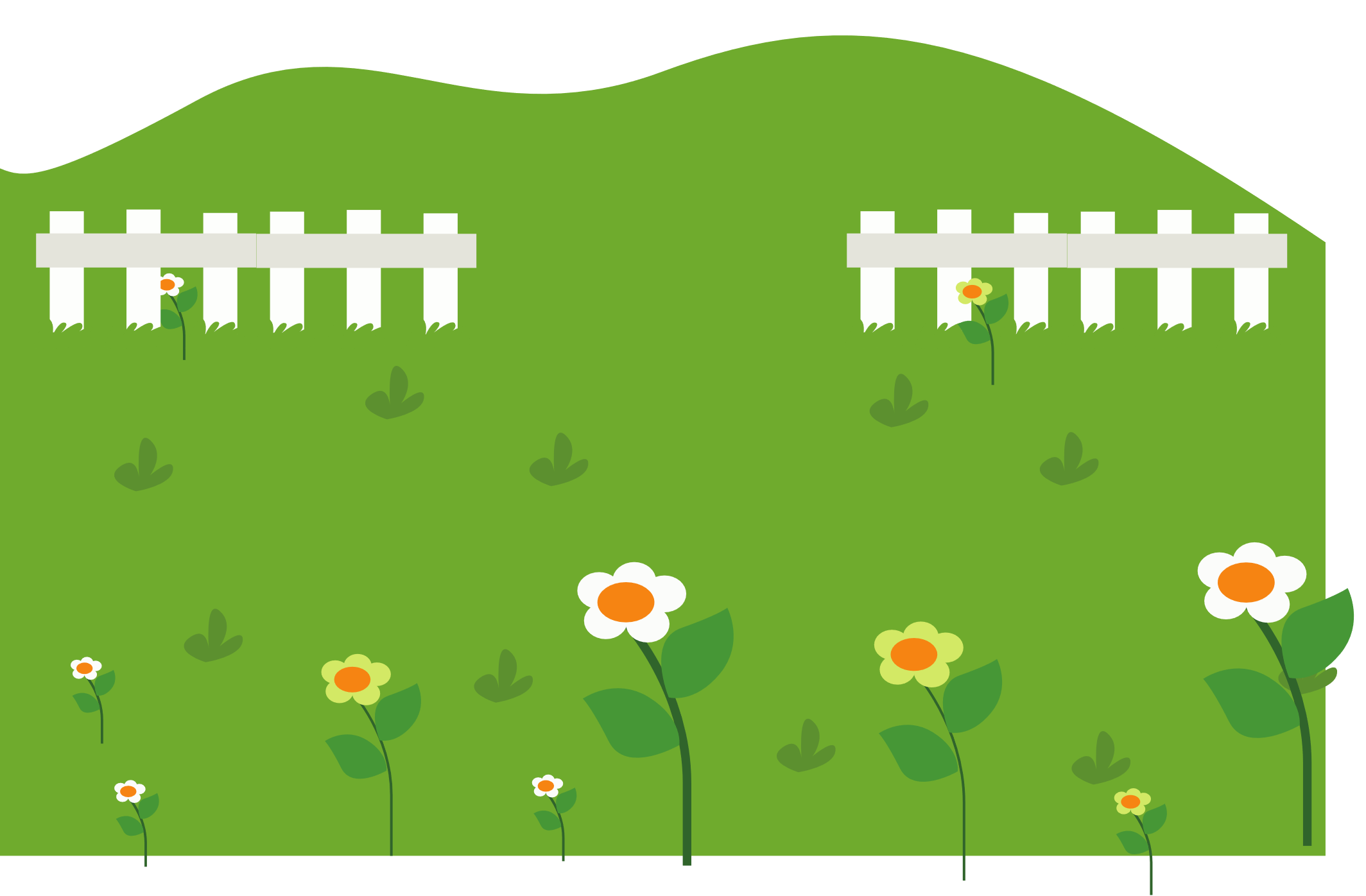 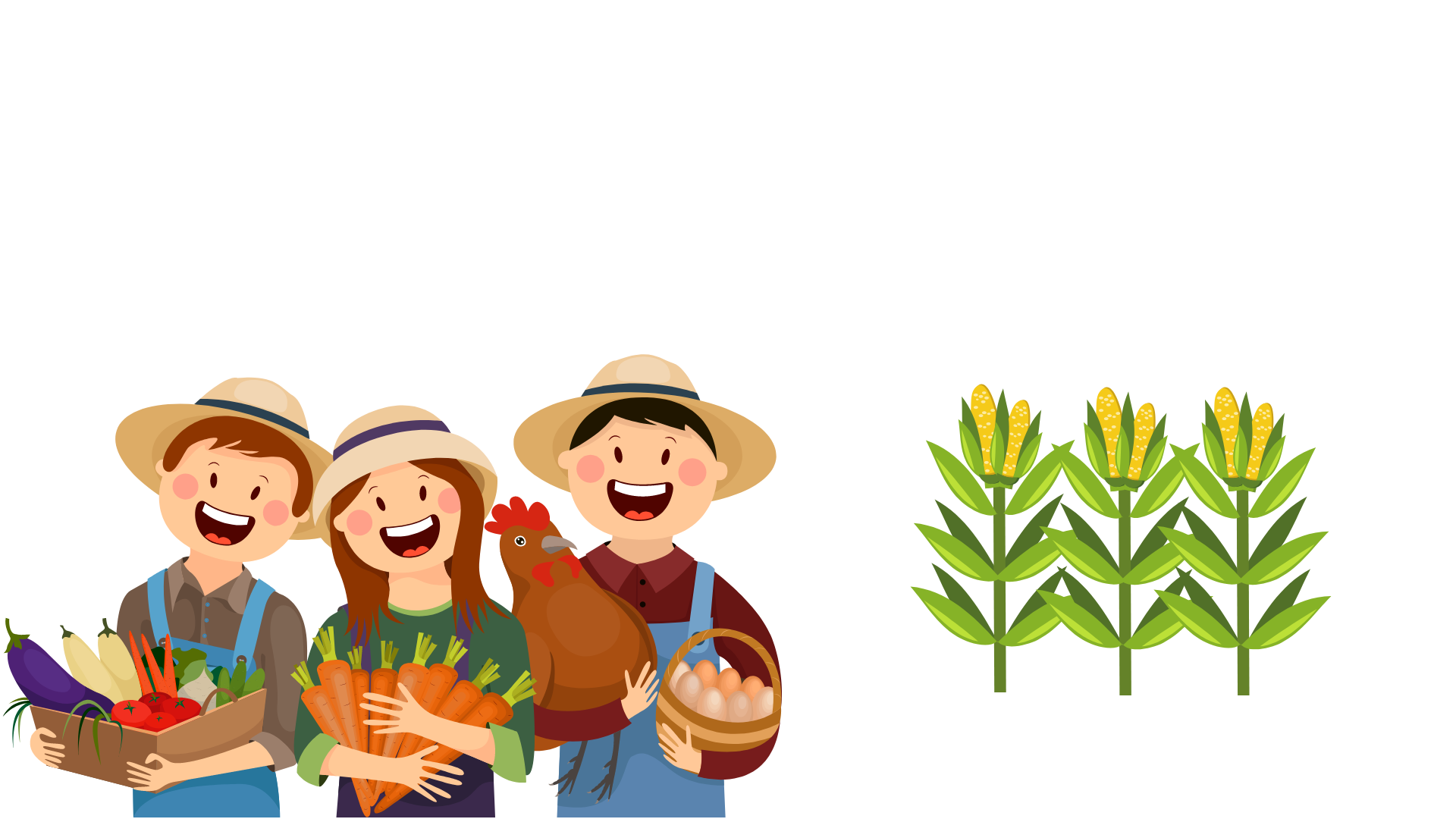 =
20 000 + 300 + 6 = 20 306
	Vậy 20 306 = 20 000 + 300 + 6
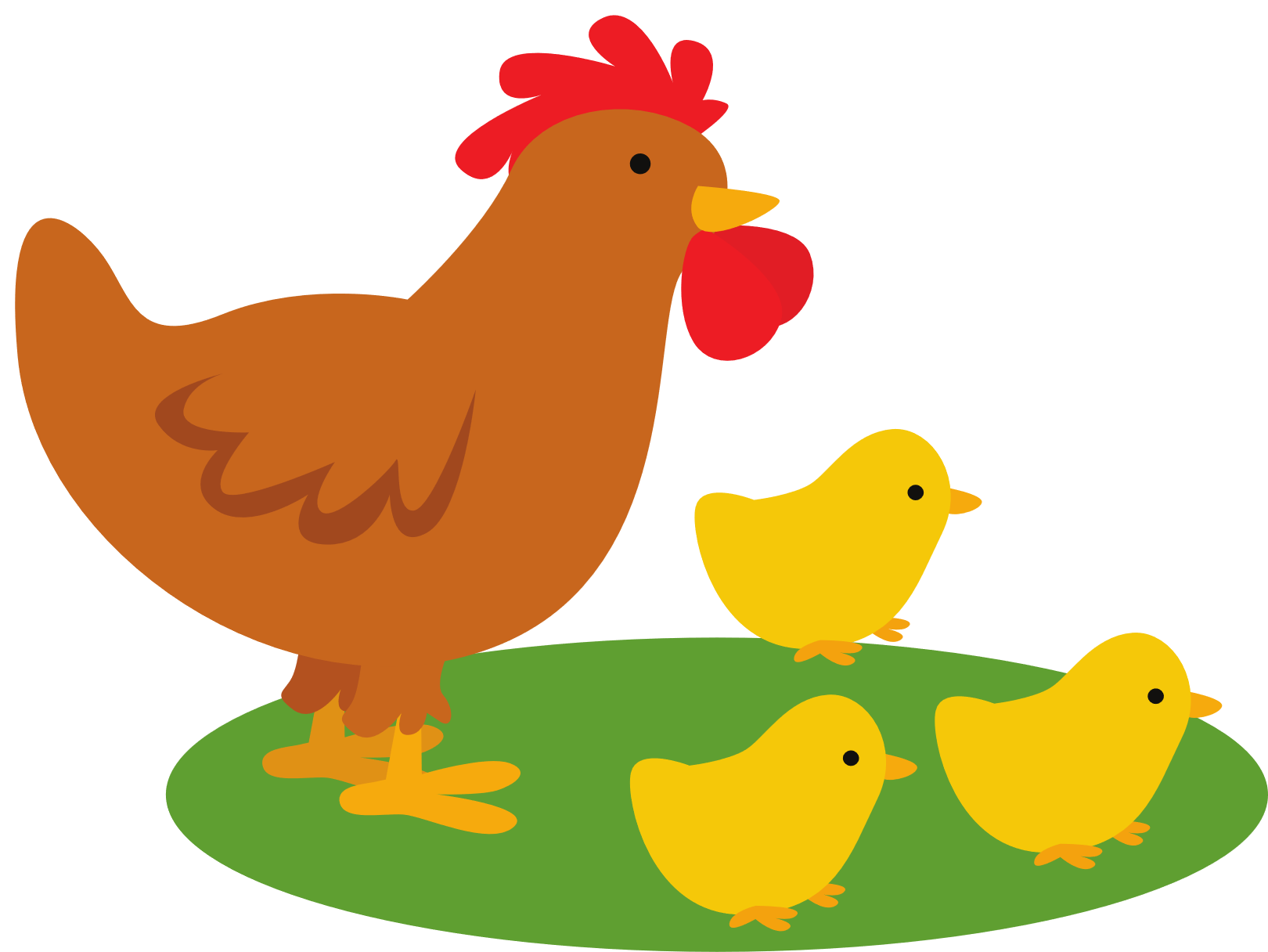 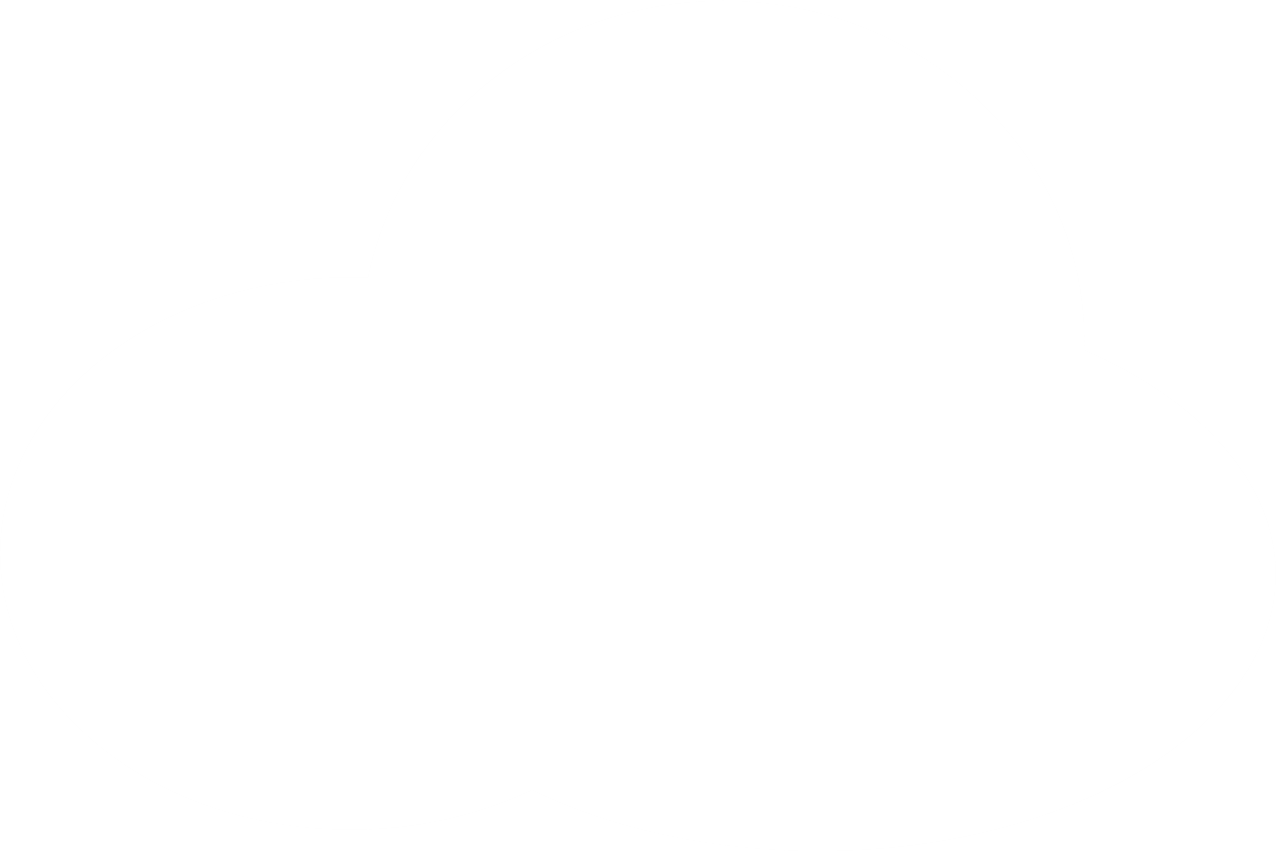 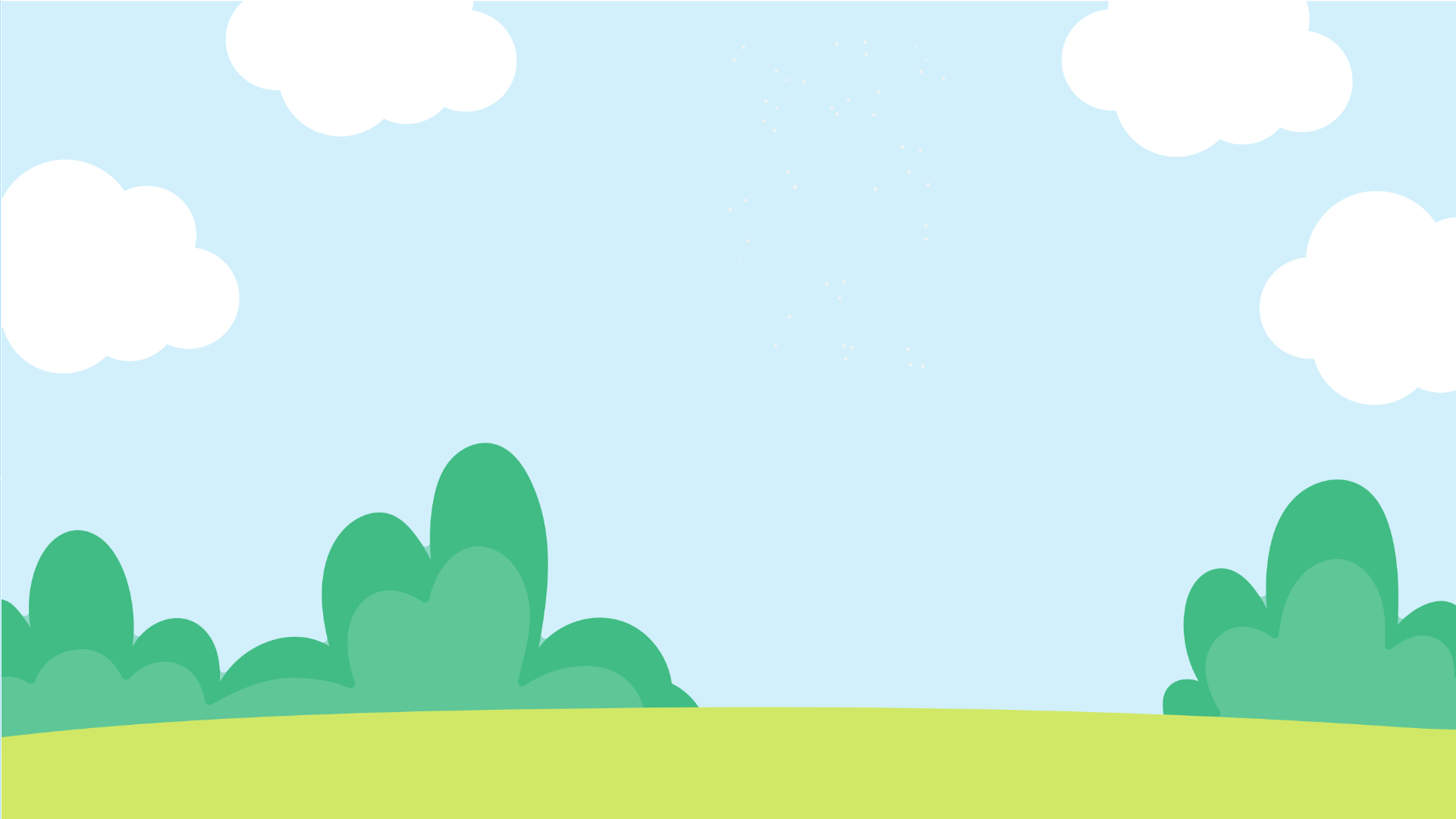 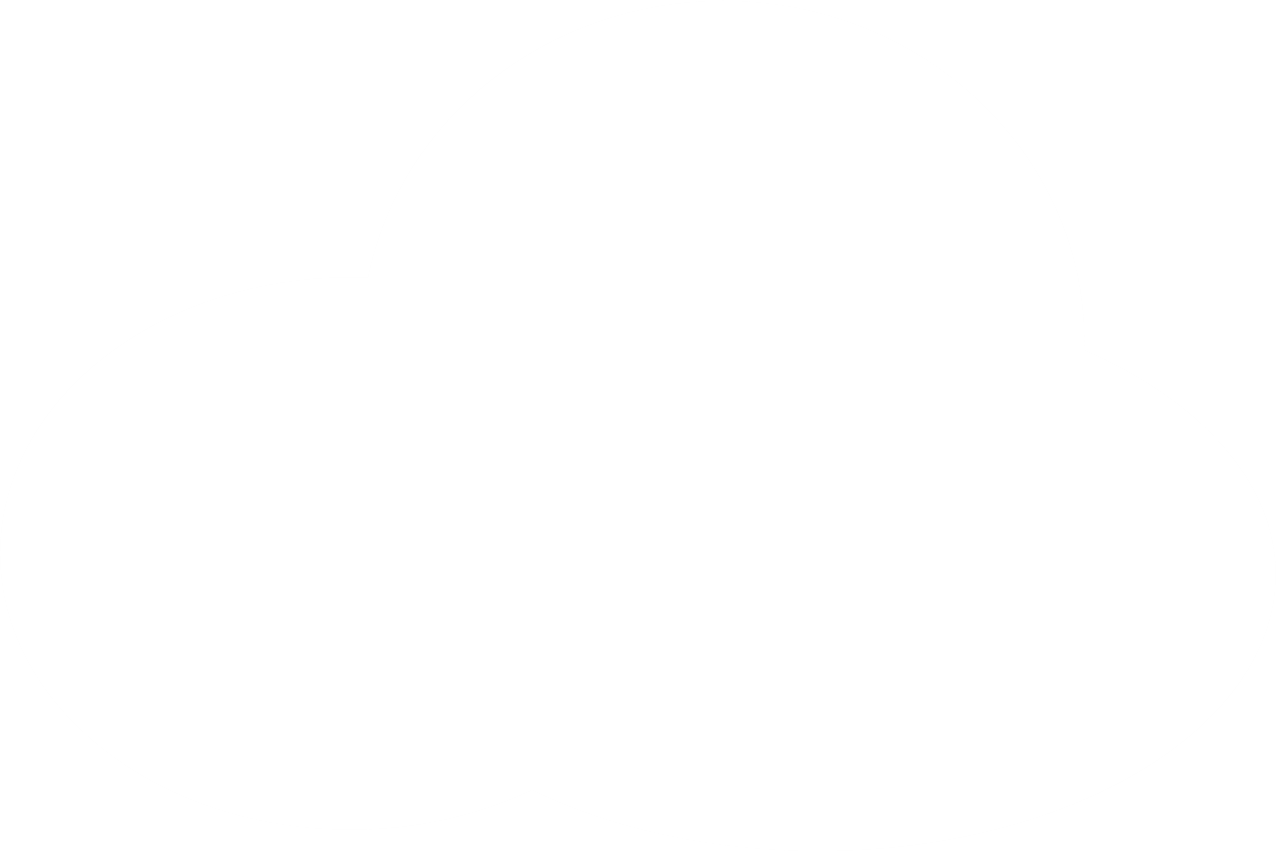 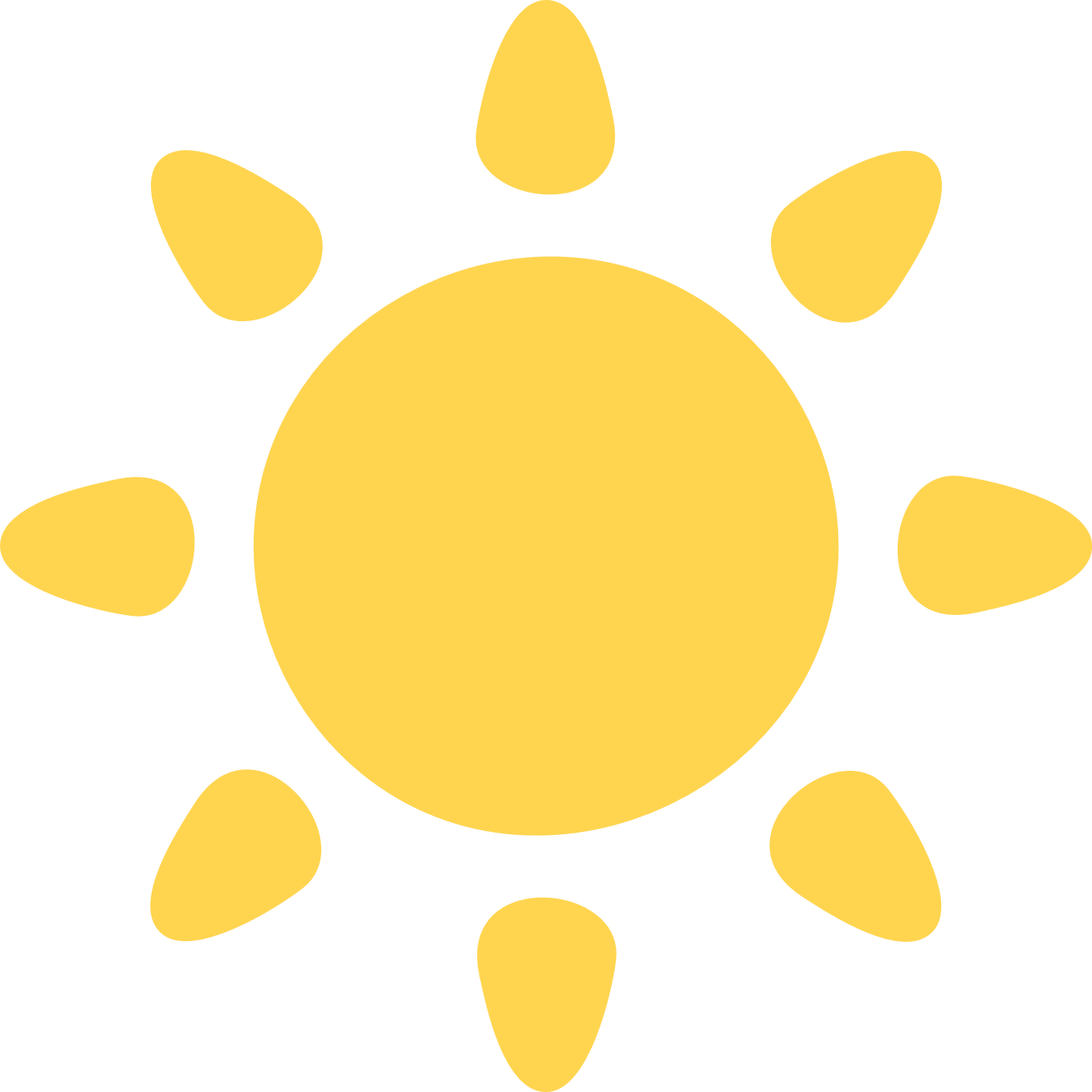 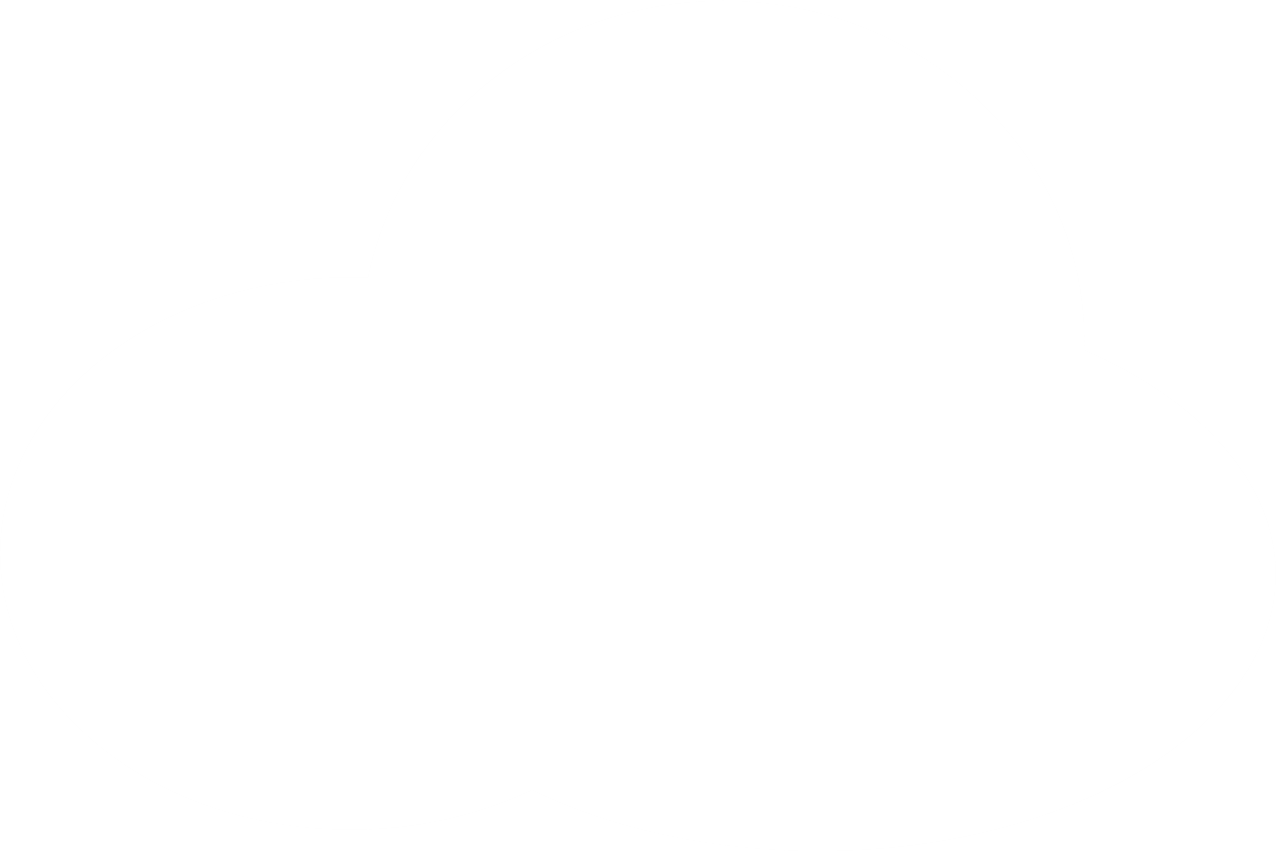 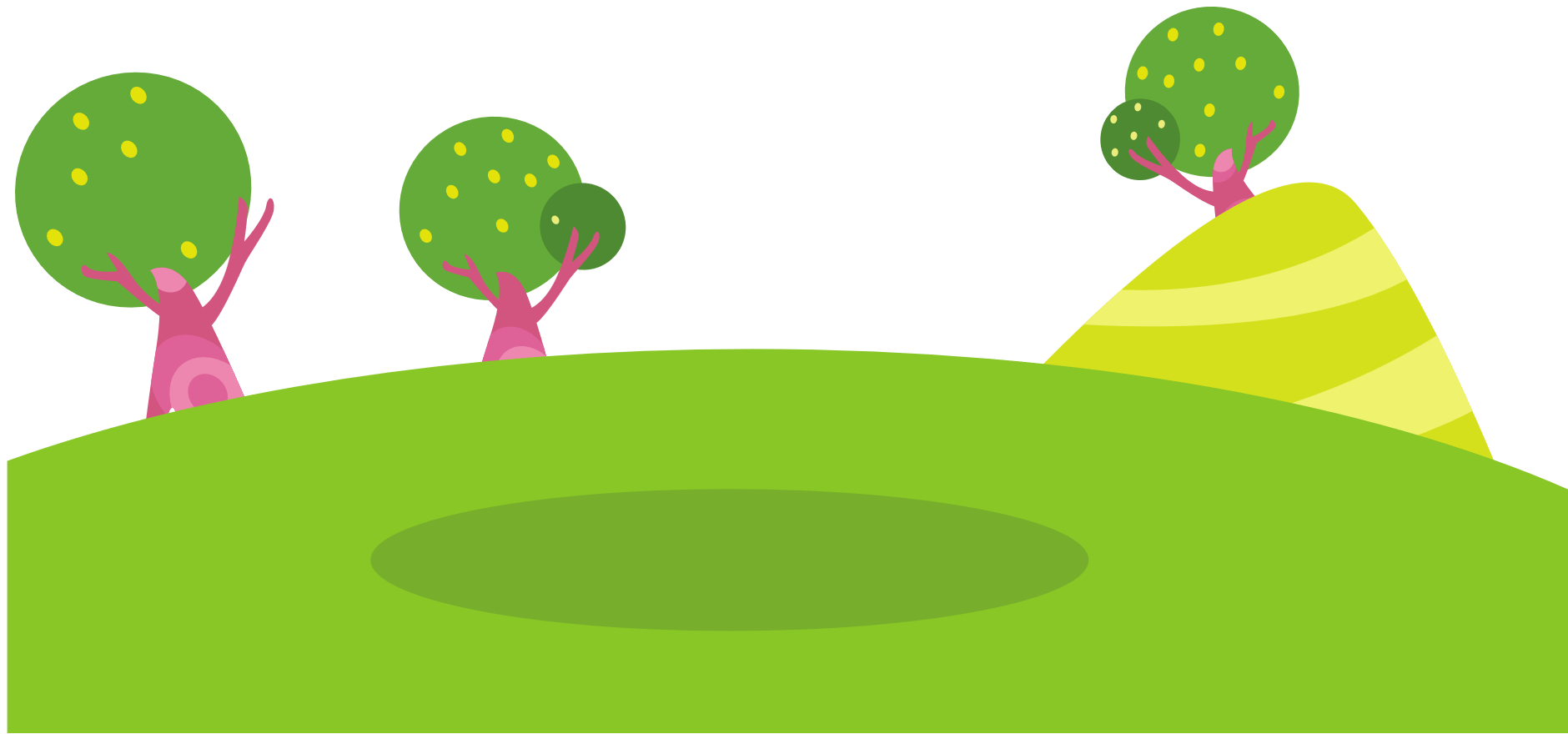 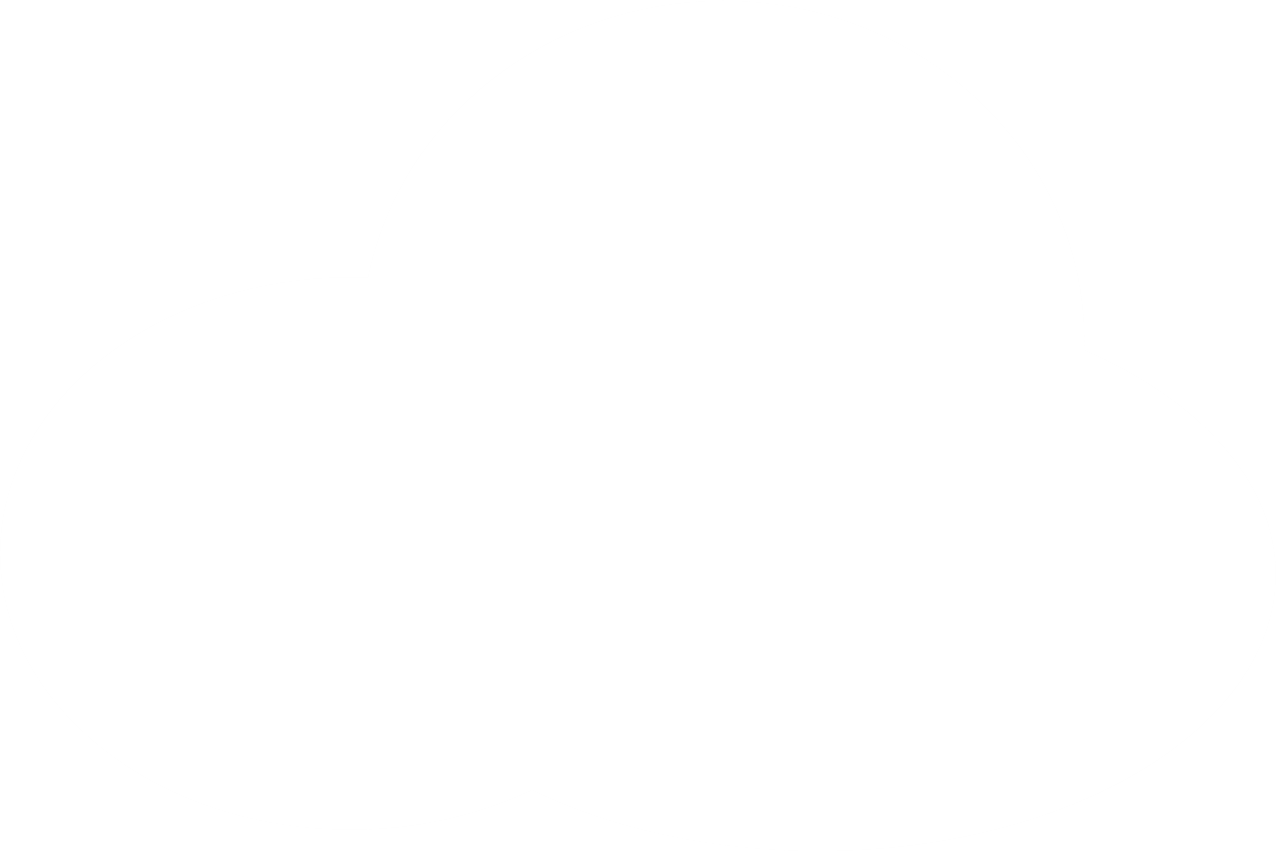 So sánh từng cặp chữ số ở cùng một hàng, kể từ trái sang phải:
>, <, =
1
<
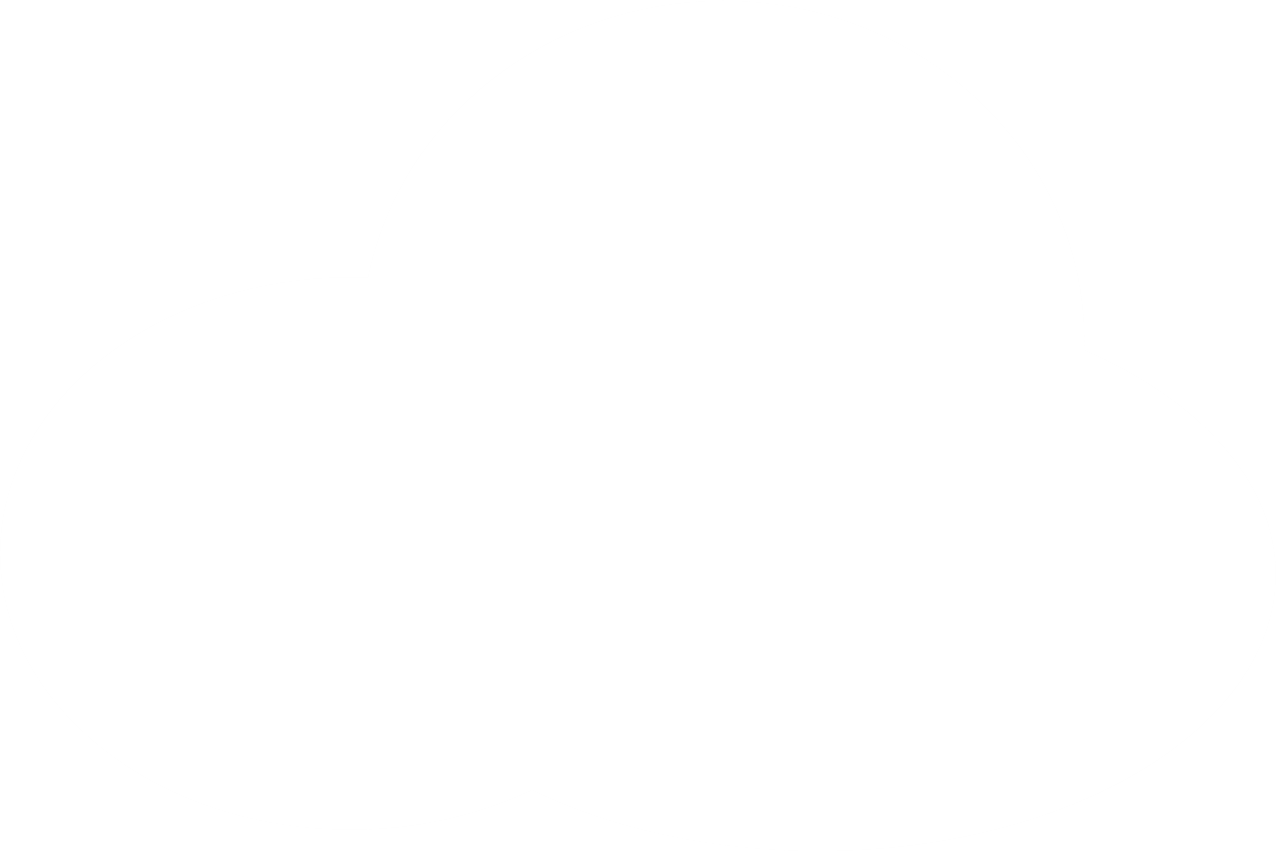 d) 68 015…. 70 000
  
 40 070….. 40 000 + 100
6 < 7. 	Vậy 68 015 < 70 000
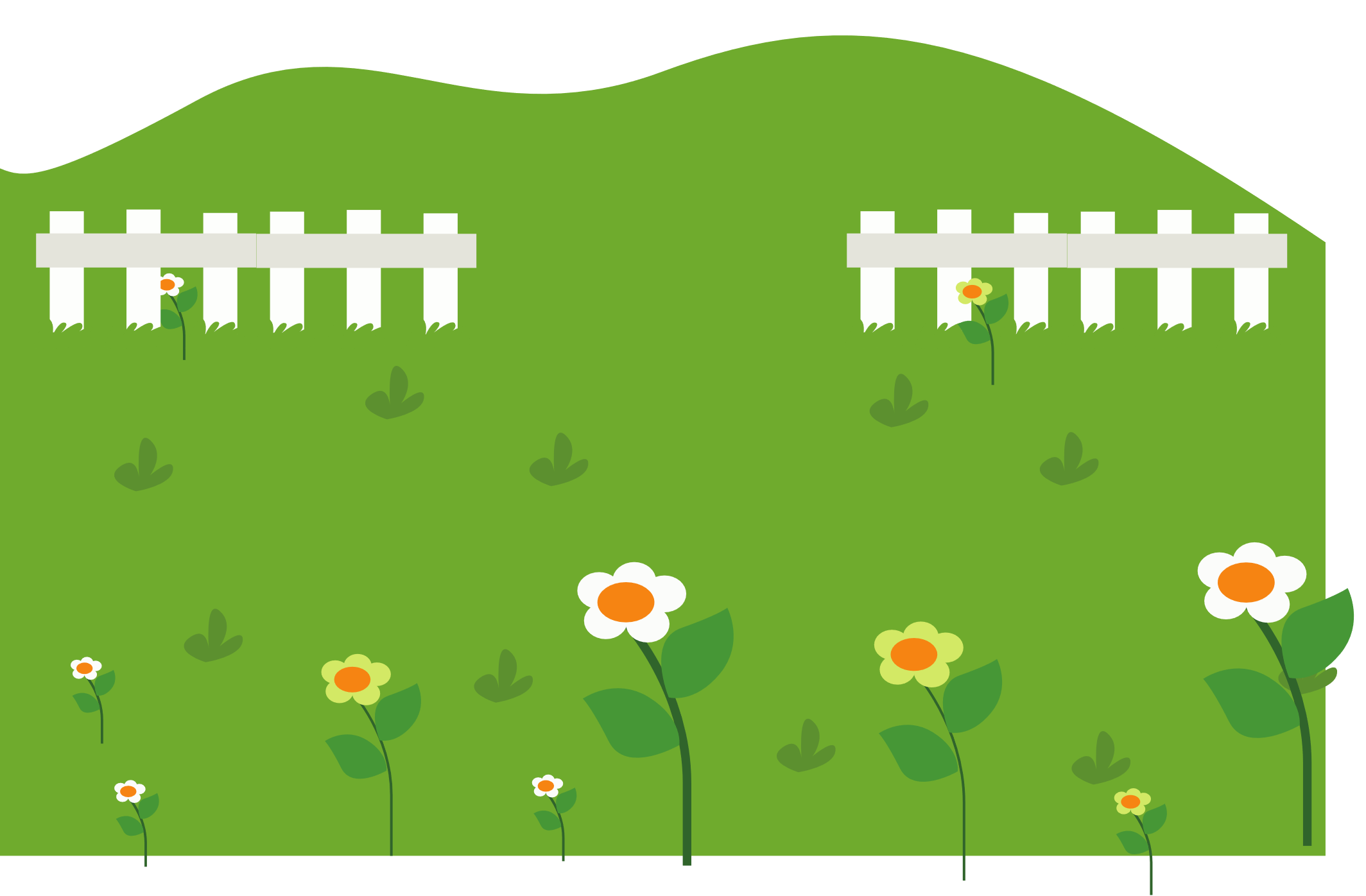 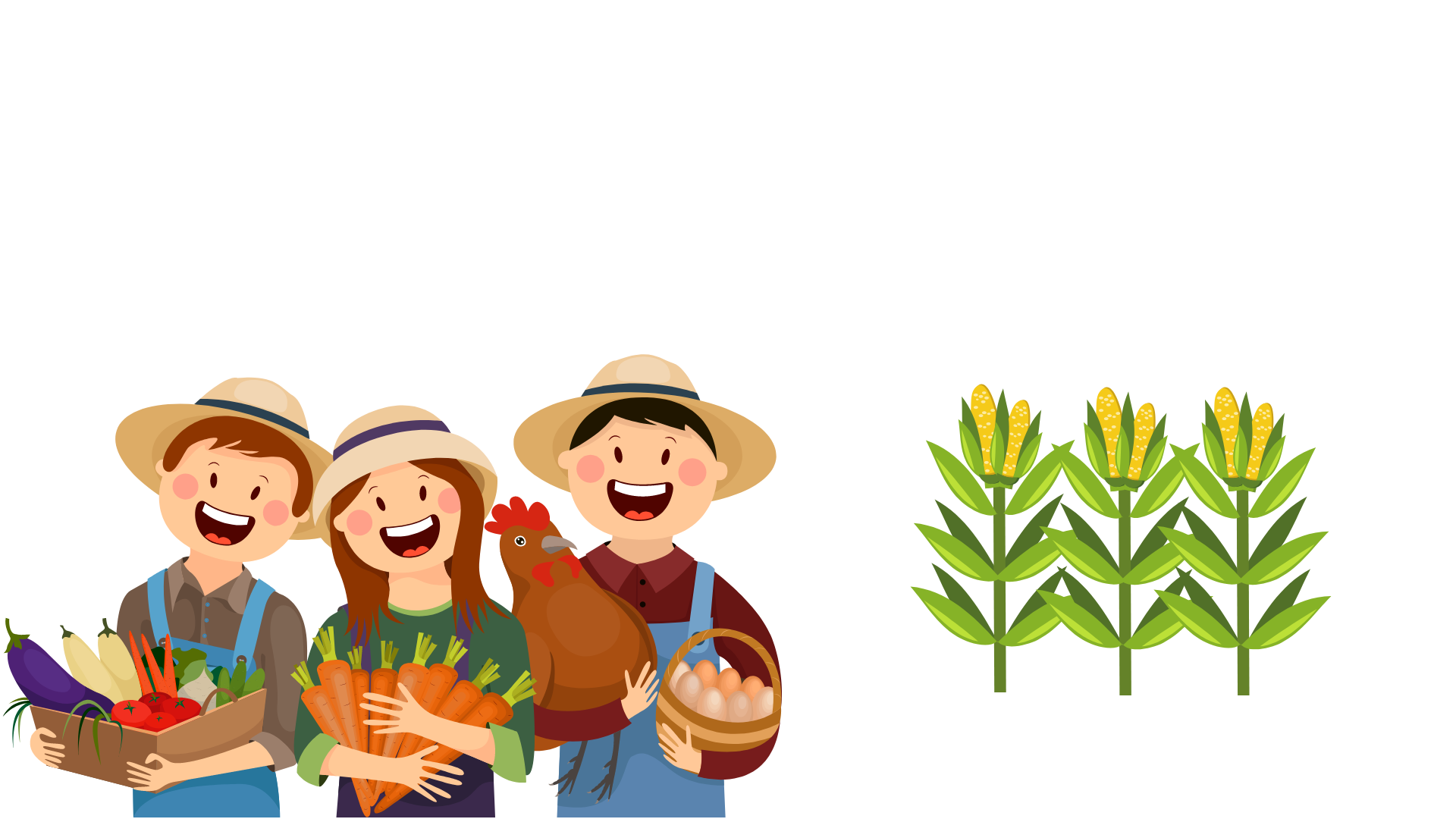 <
40 000 + 100 = 40 100; 4 = 4; 0 = 0; 0< 1
	Vậy 40 070 < 40 000 + 100
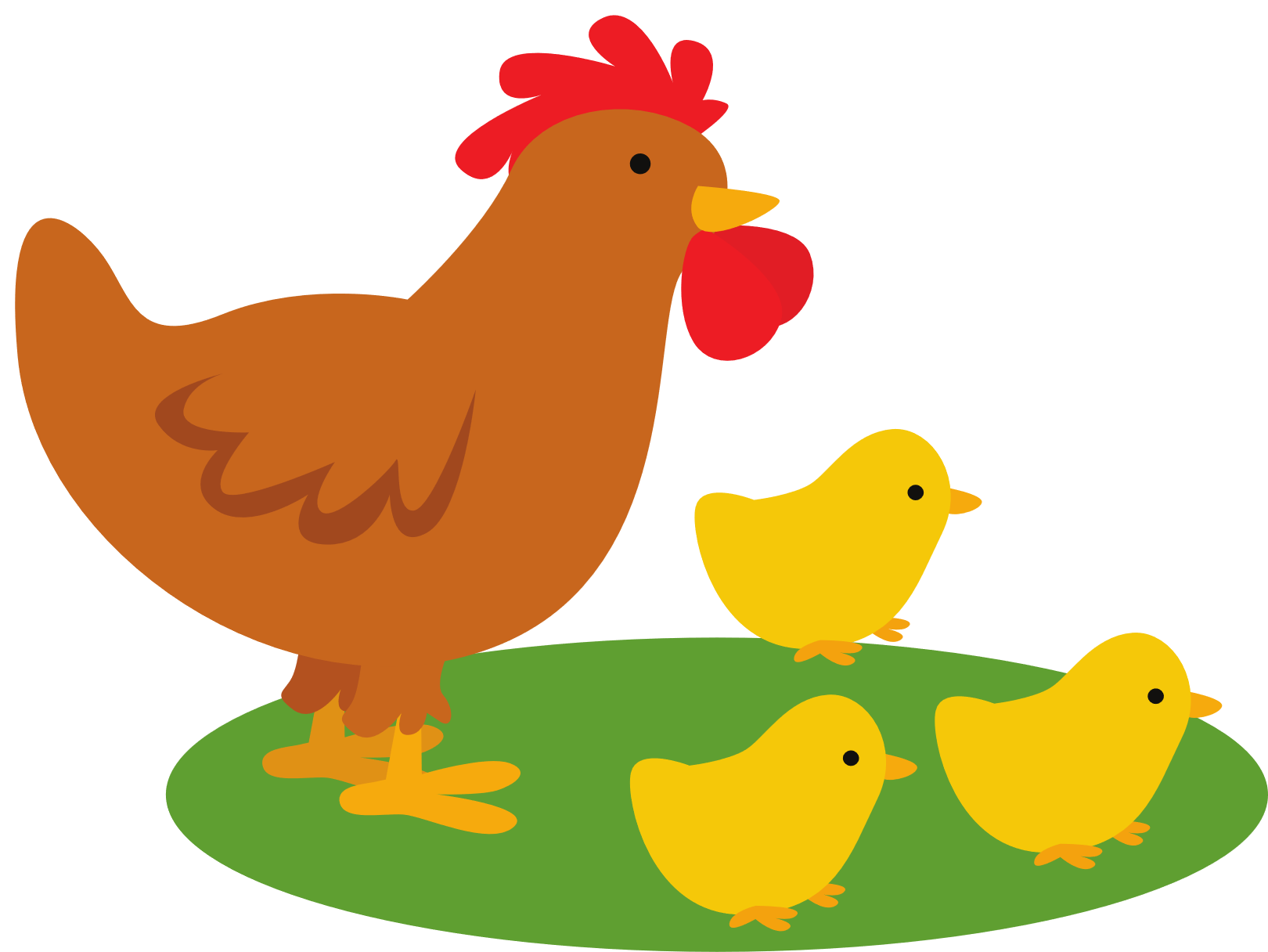 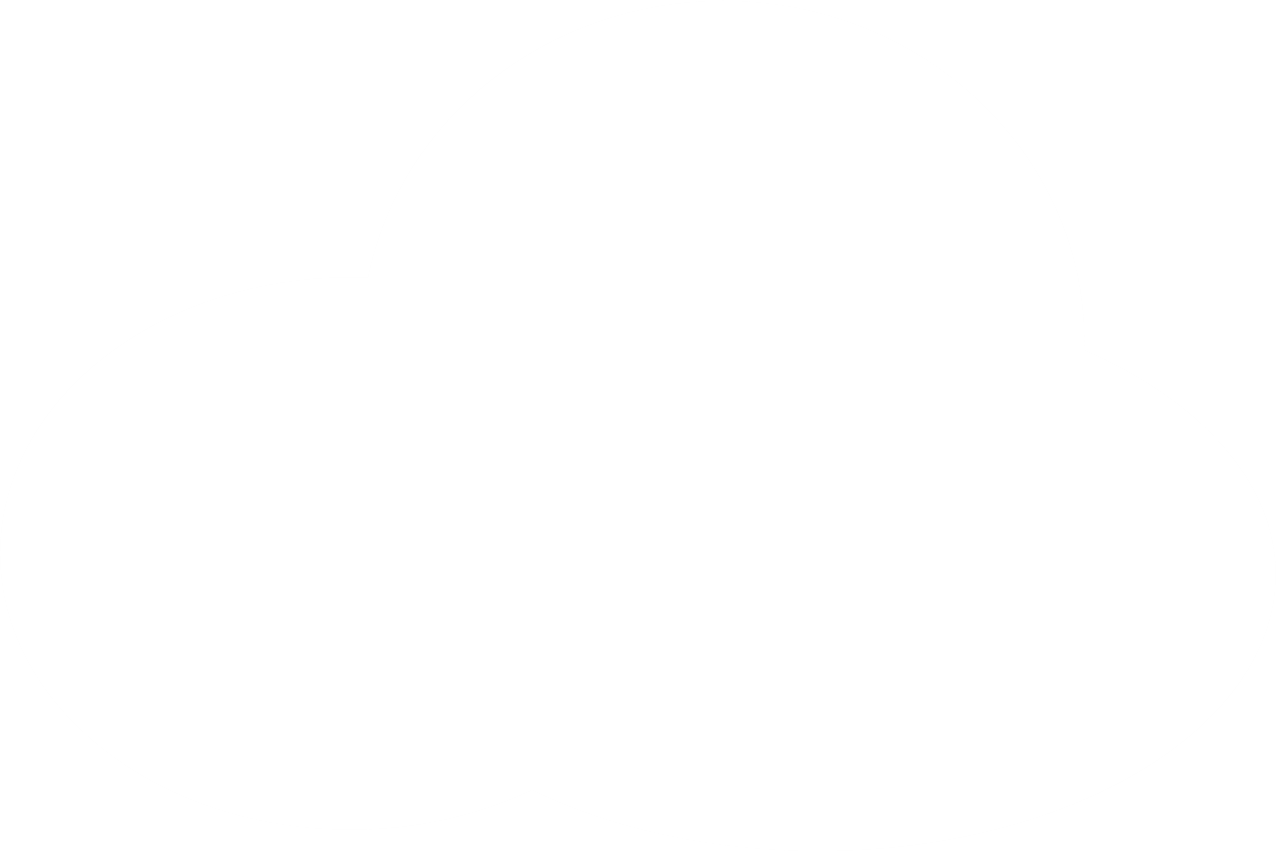 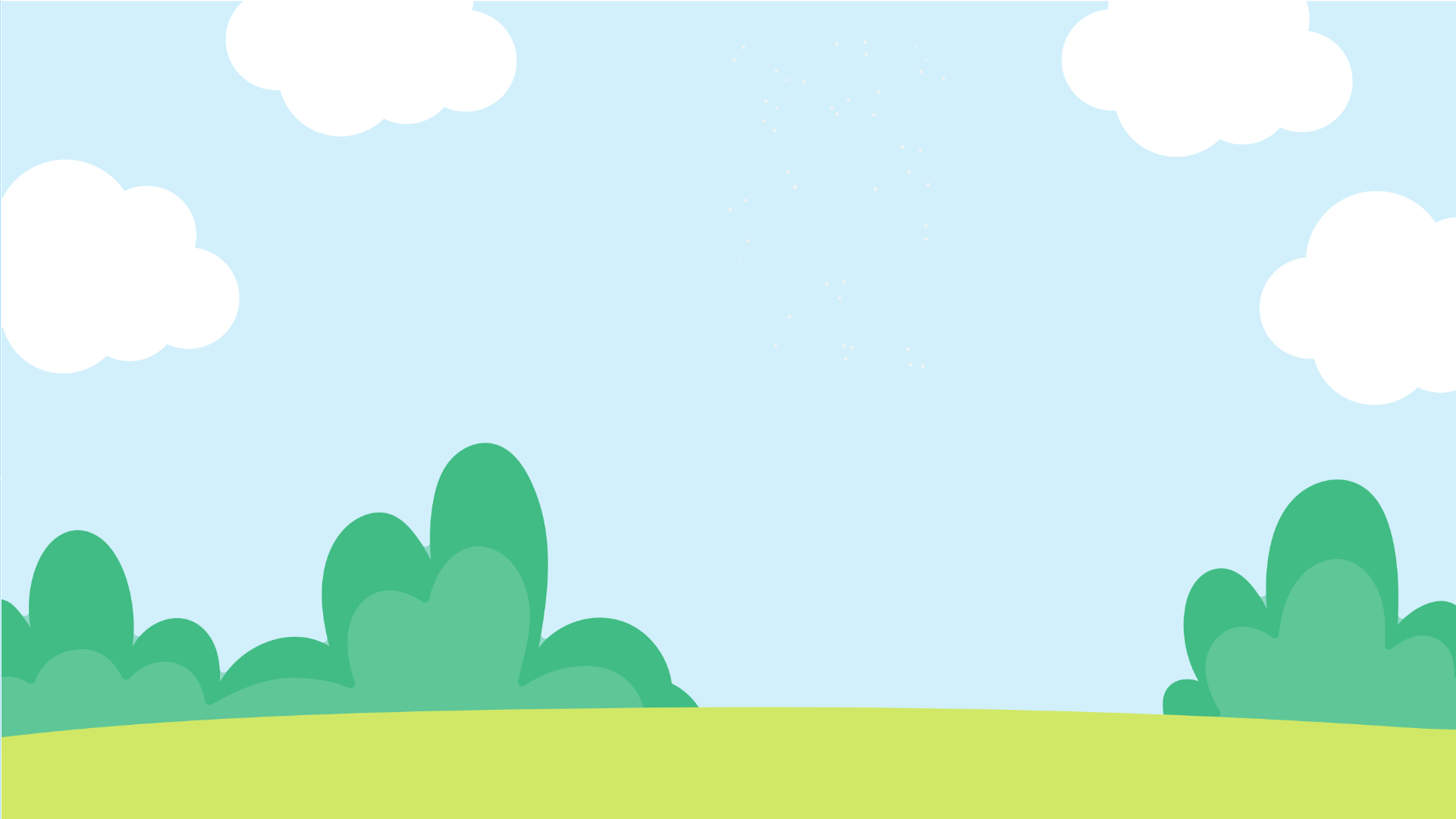 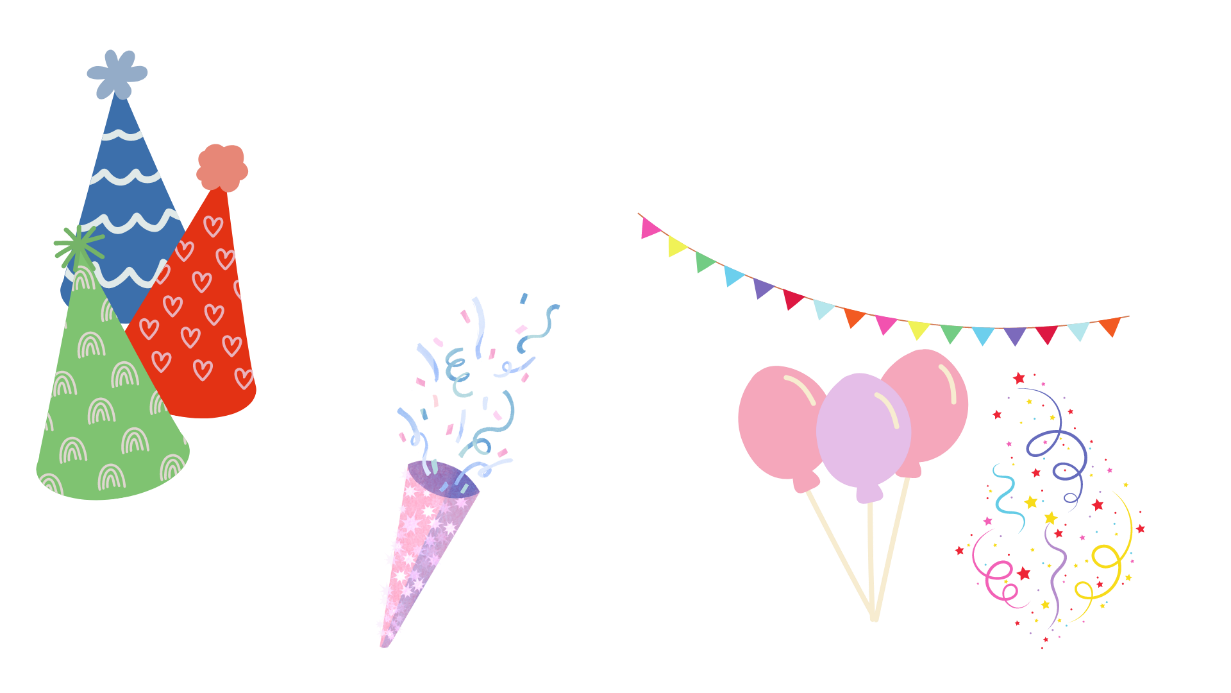 THỰC HIỆN NHÓM BỐN
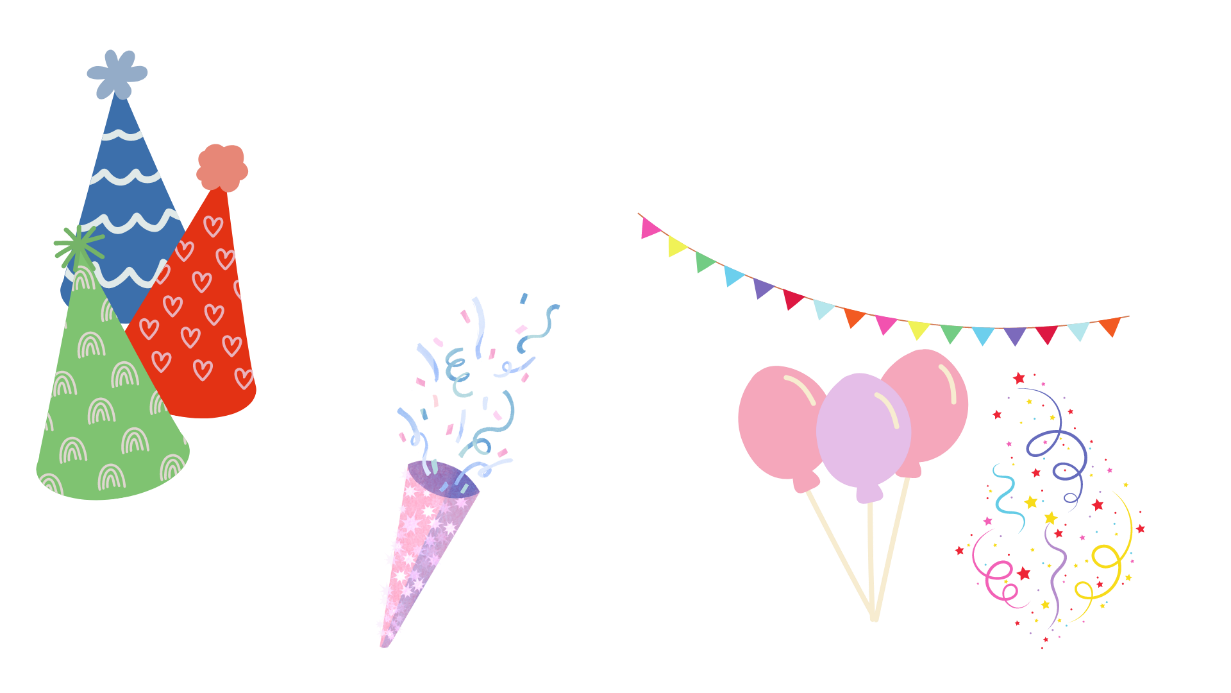 THỰC HIỆN NHÓM BỐN
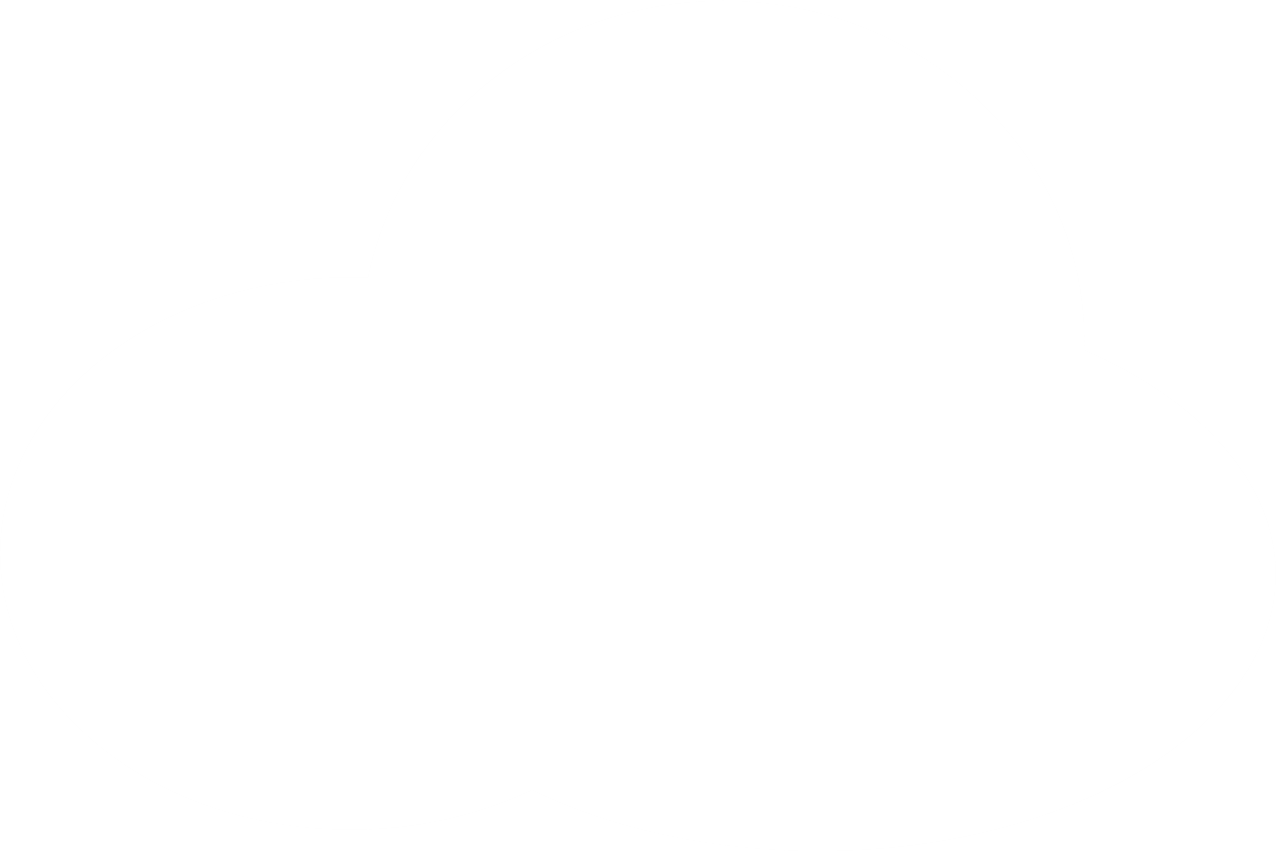 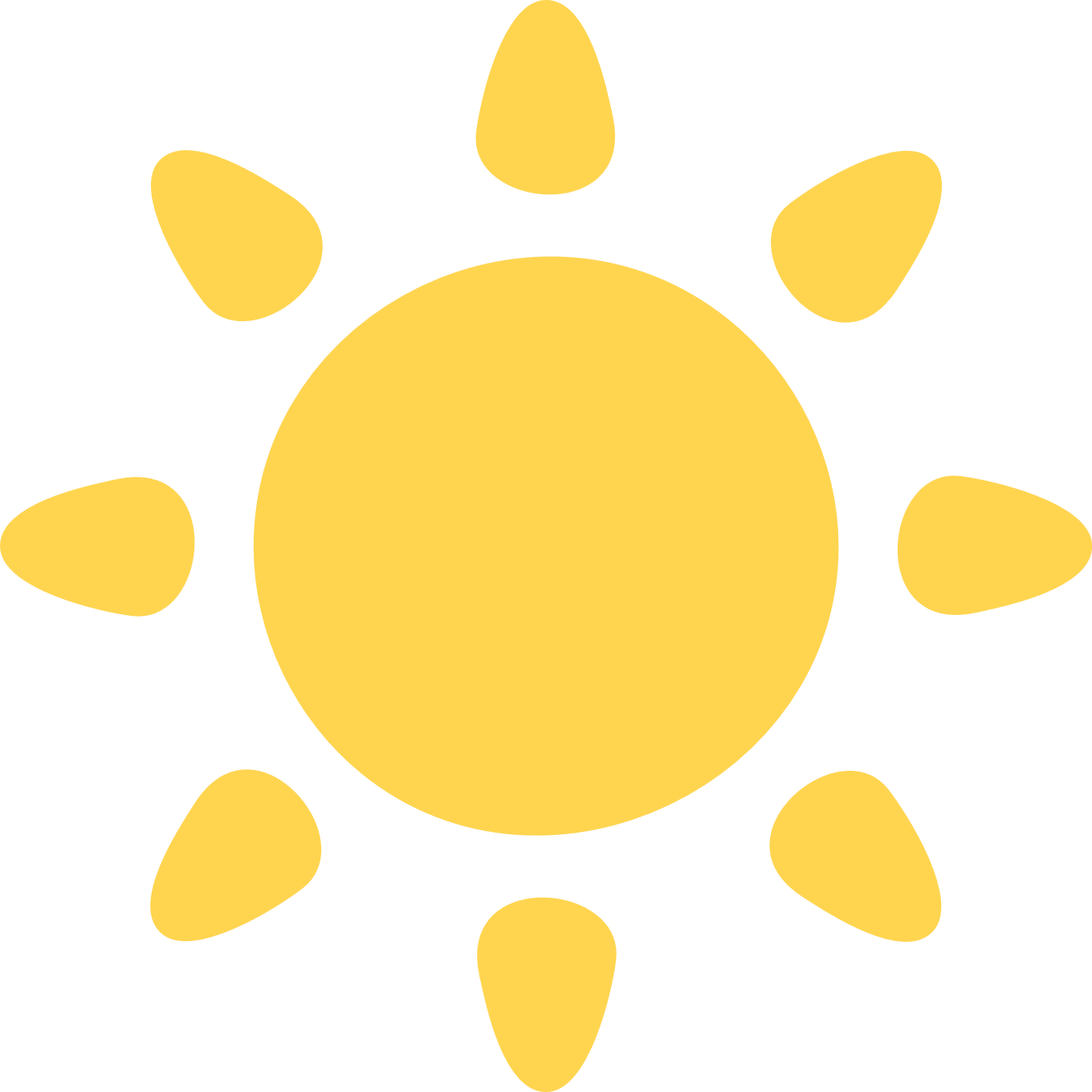 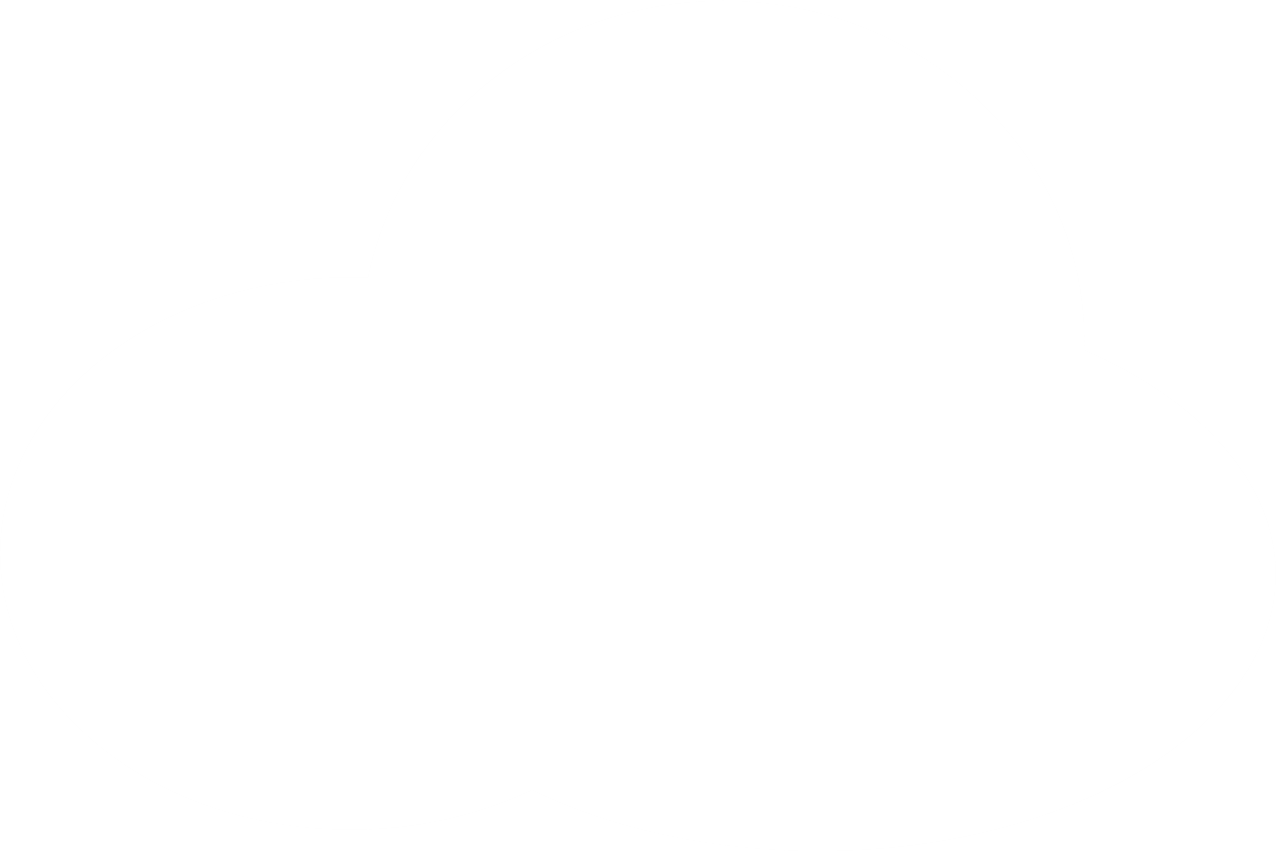 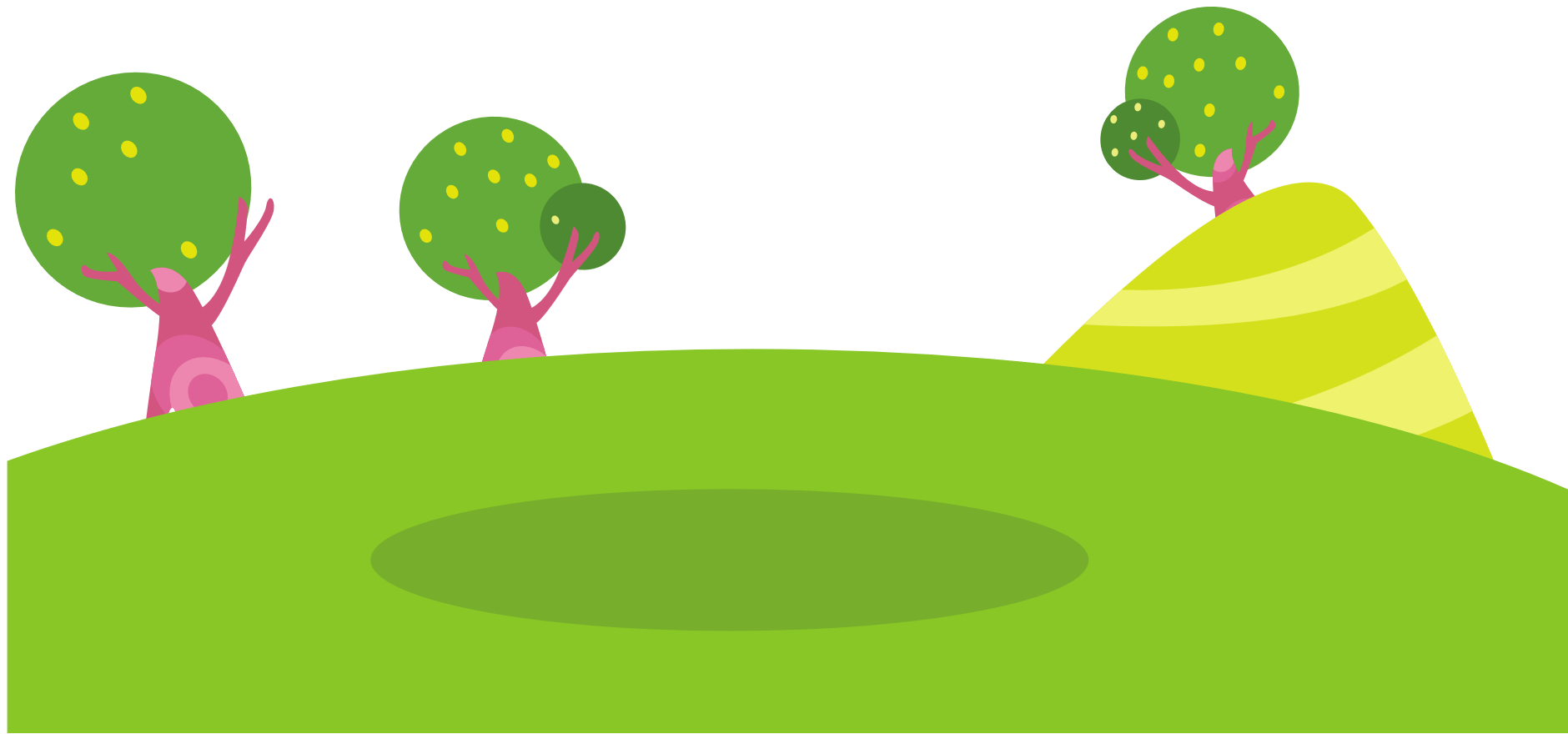 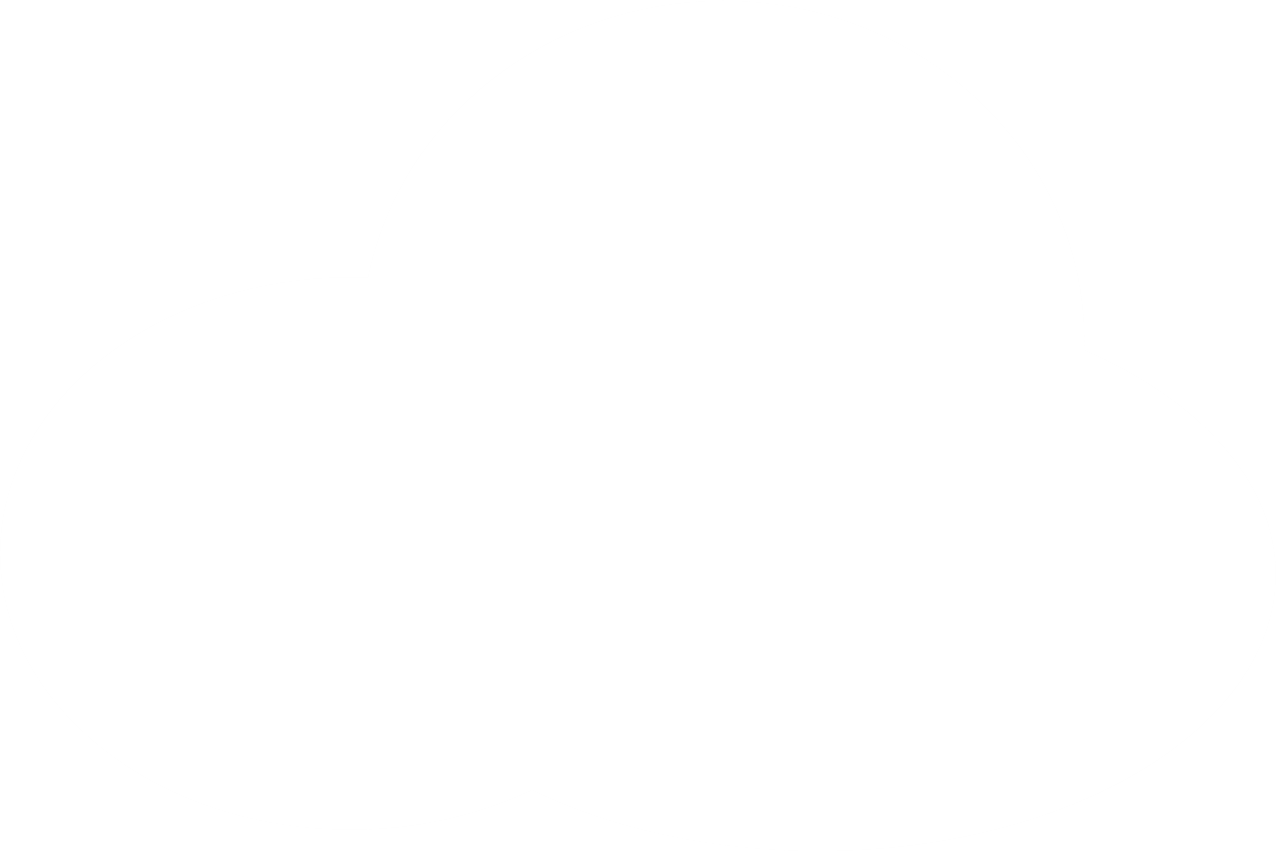 Đề bài yêu cầu điều gì?
Cho bốn số 78635, 76385,75638,73856
2
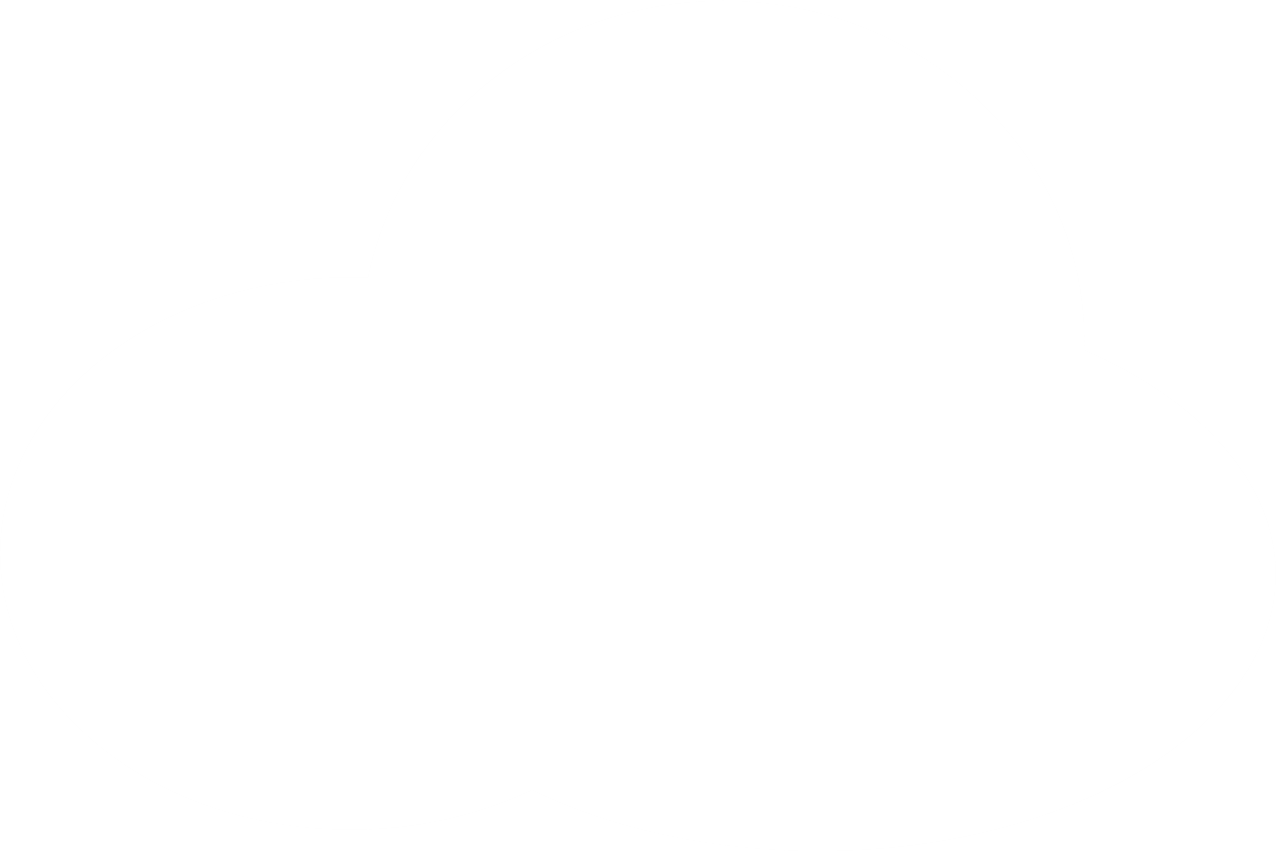 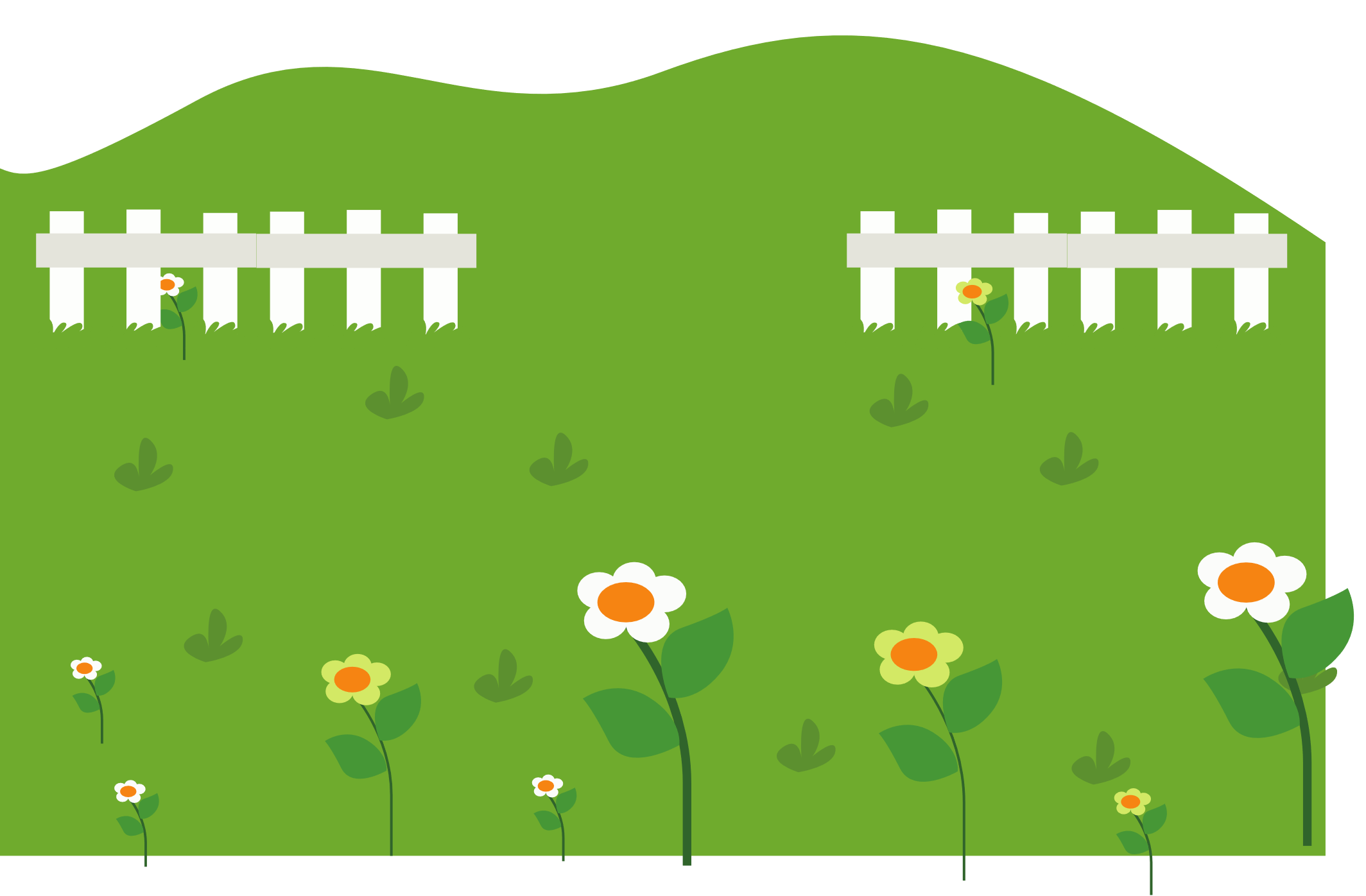 .?.
.?.
.?.
.?.
a) Sắp xếp các số trên theo thứ tự từ lớn đến bé
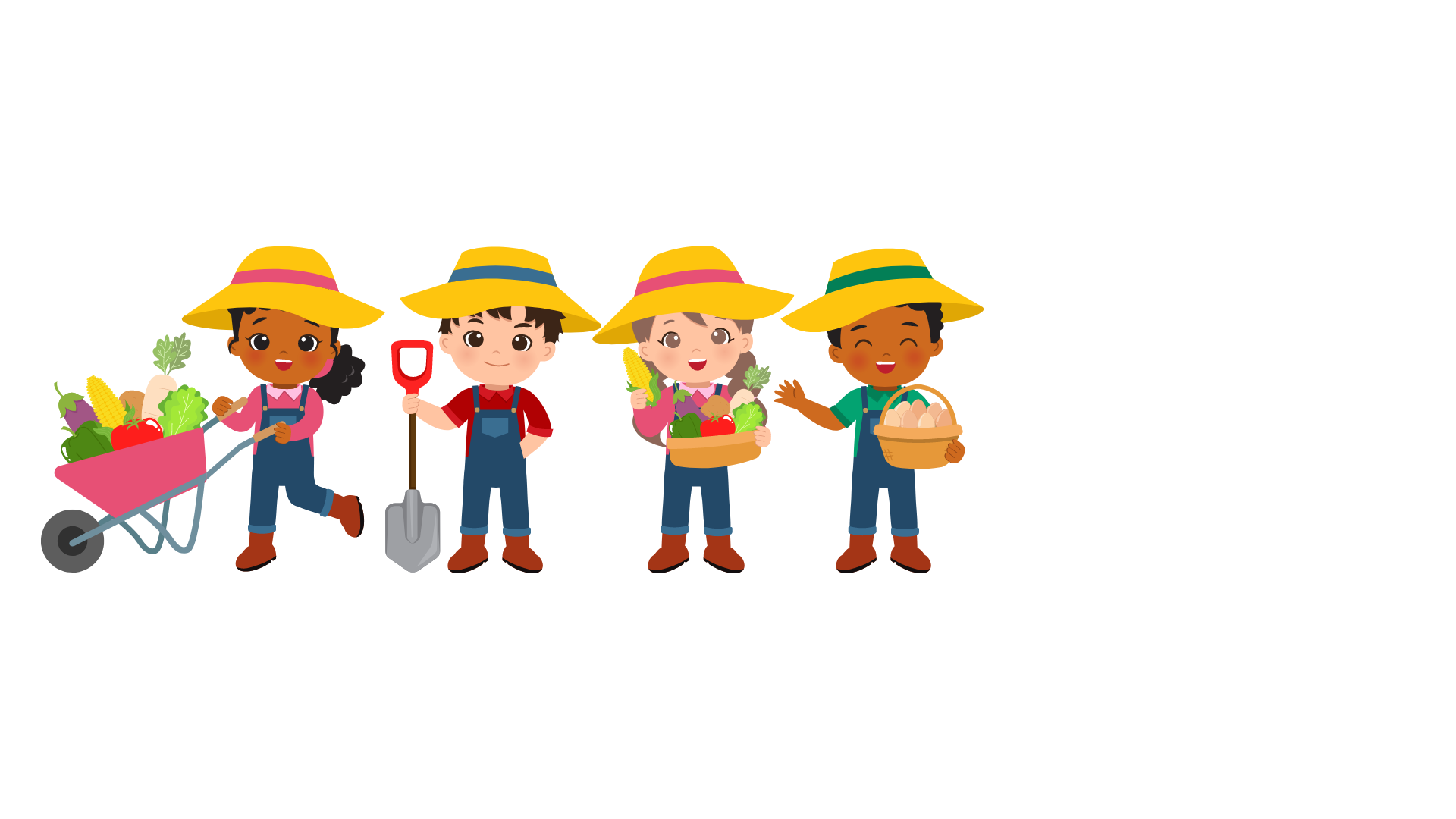 79 000
77 000
78 000
74 000
75 000
76 000
73 000
b) Tìm vị trí của mỗi số đã cho trên tia số trong hình dưới đây.
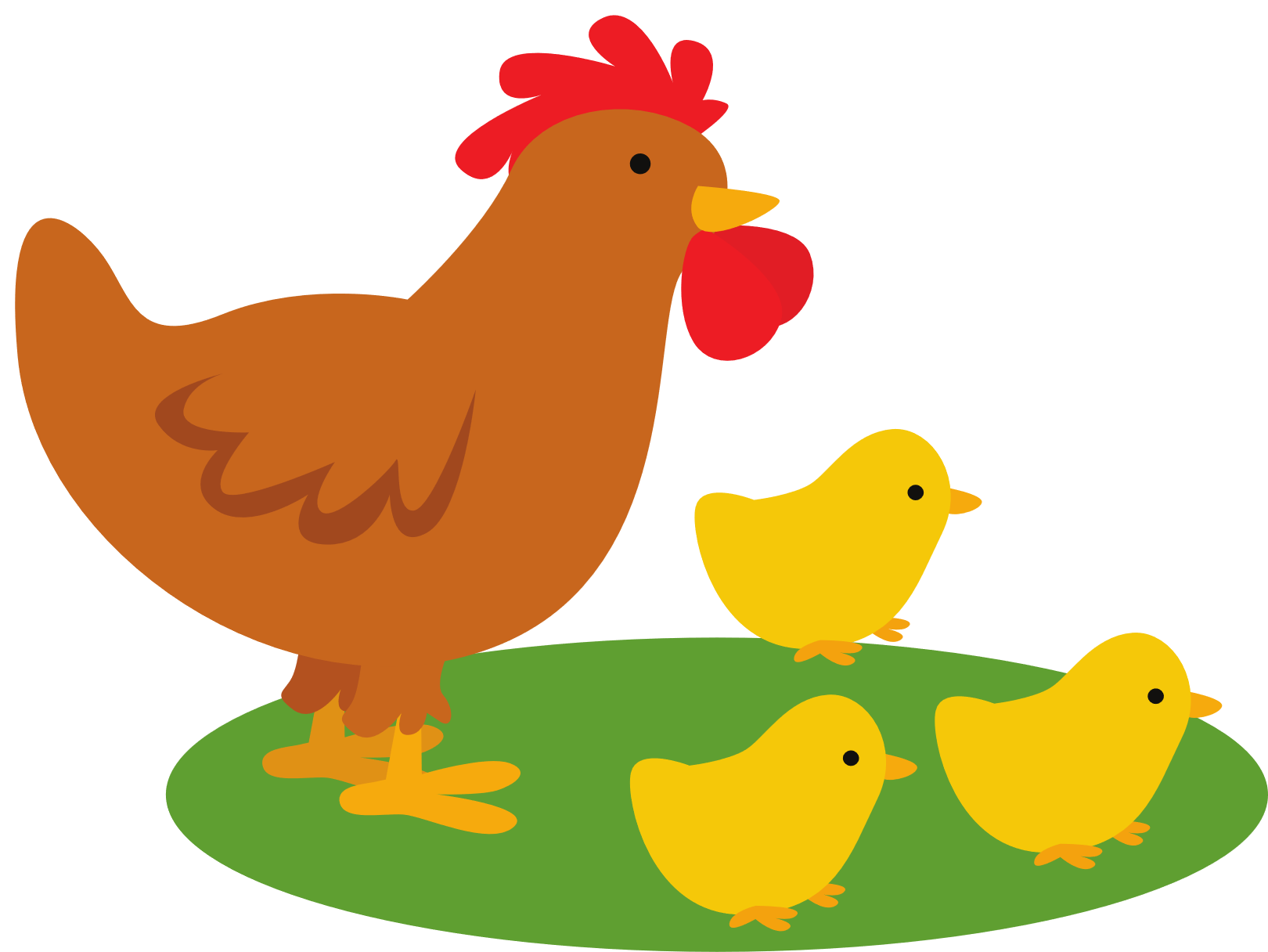 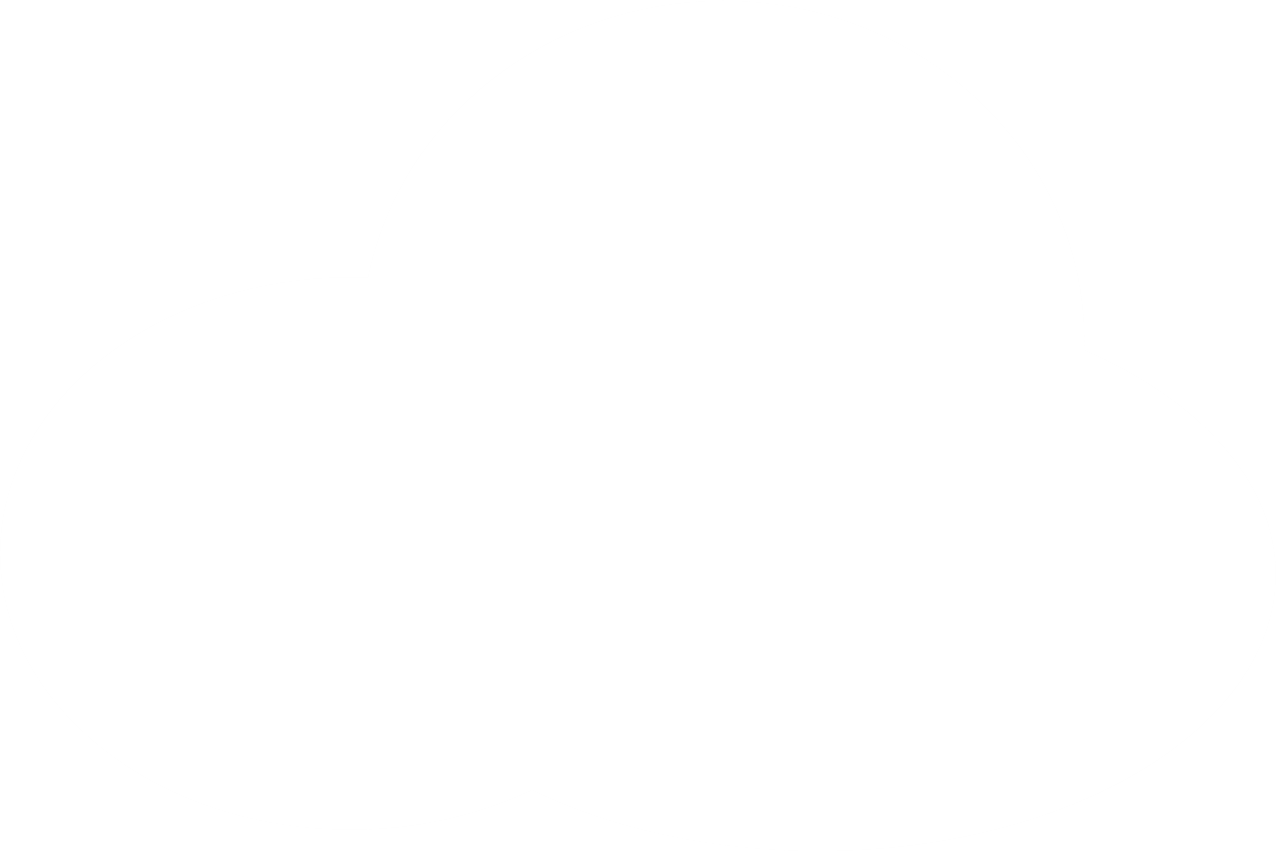 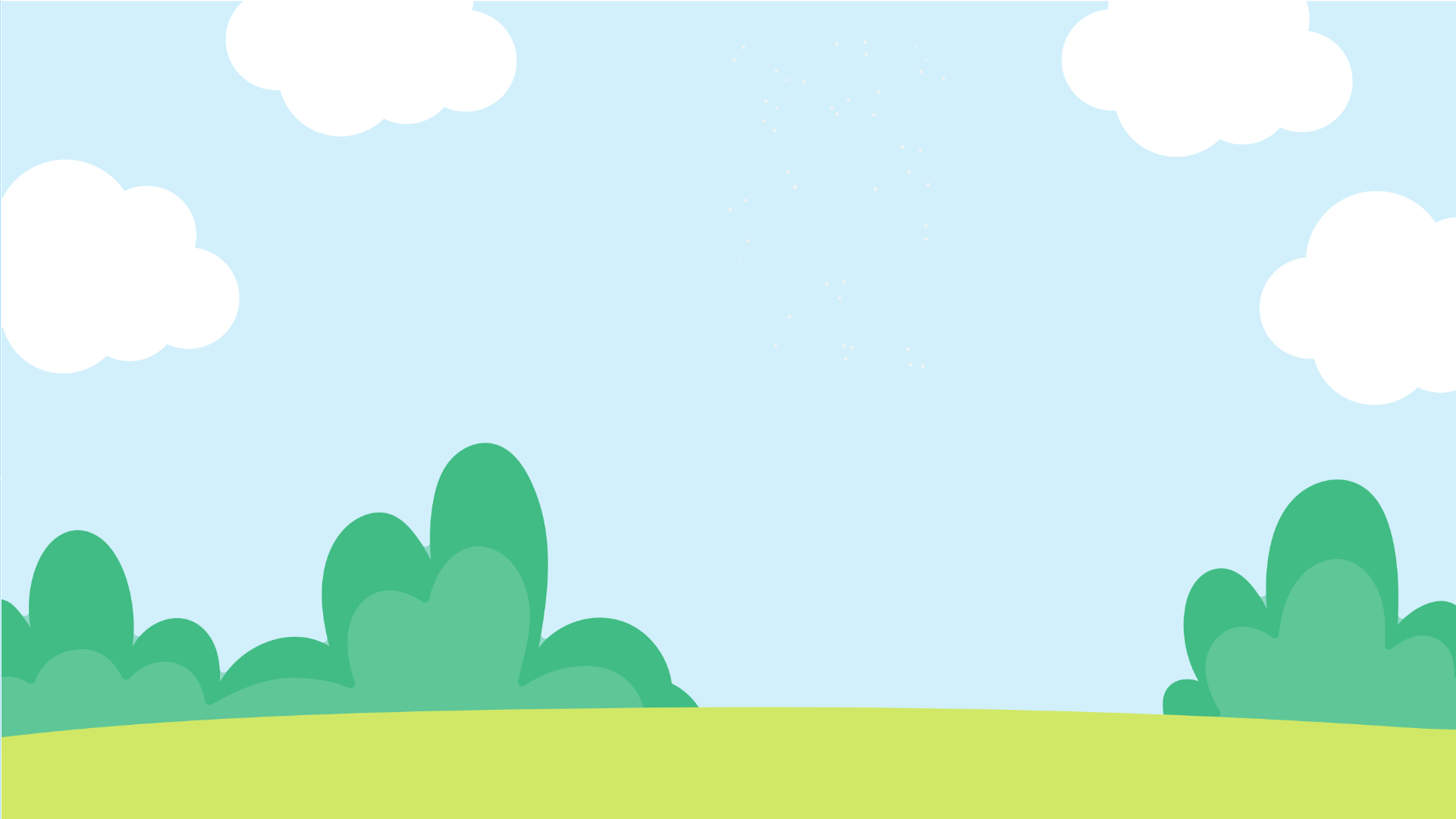 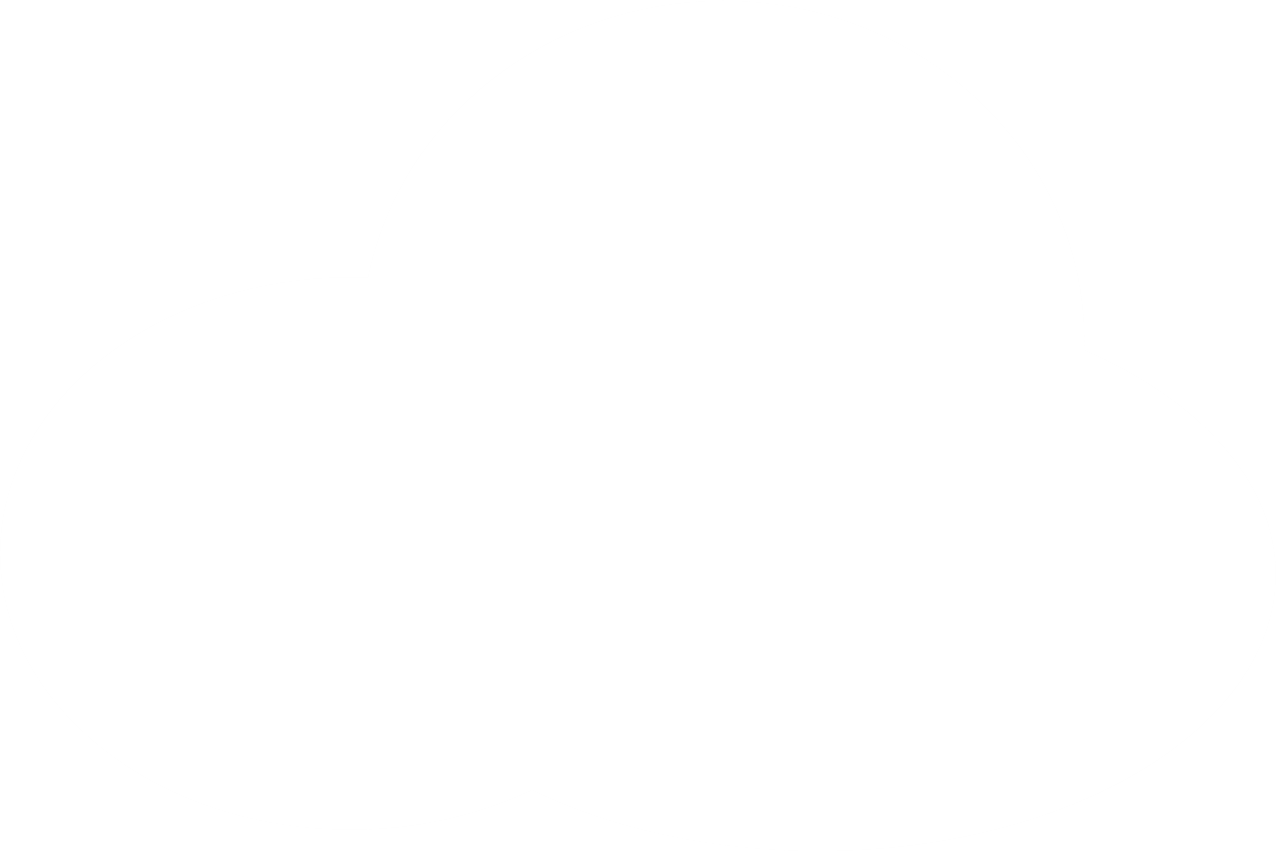 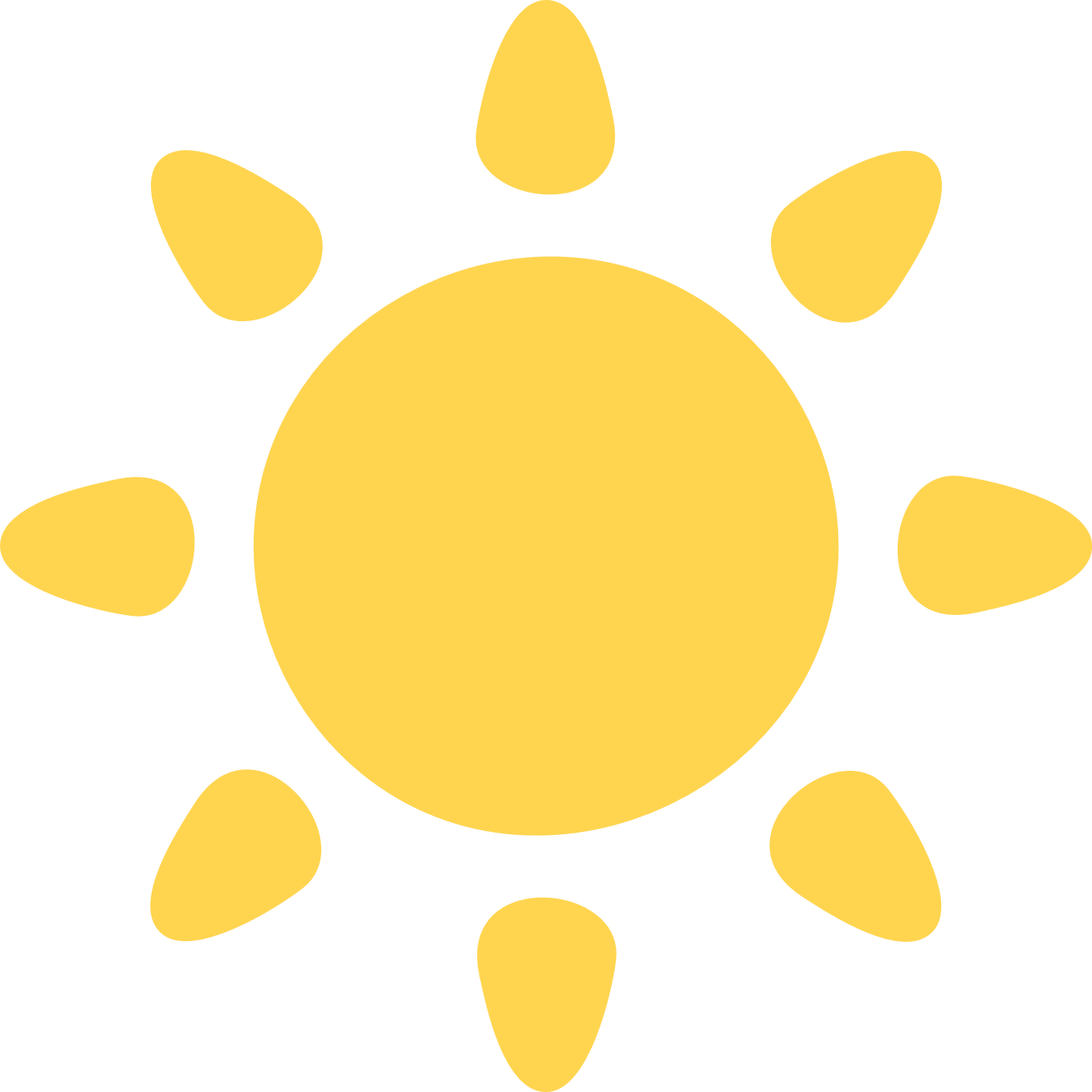 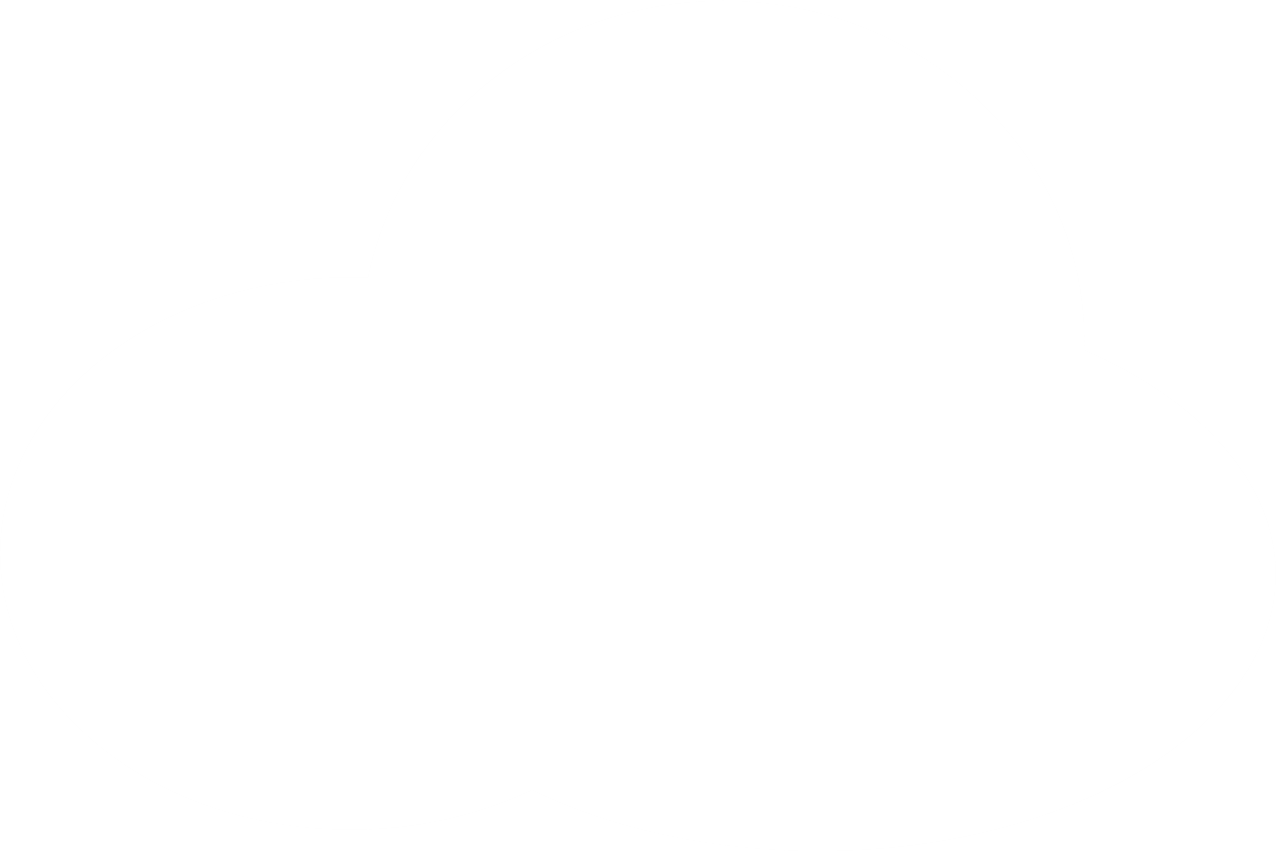 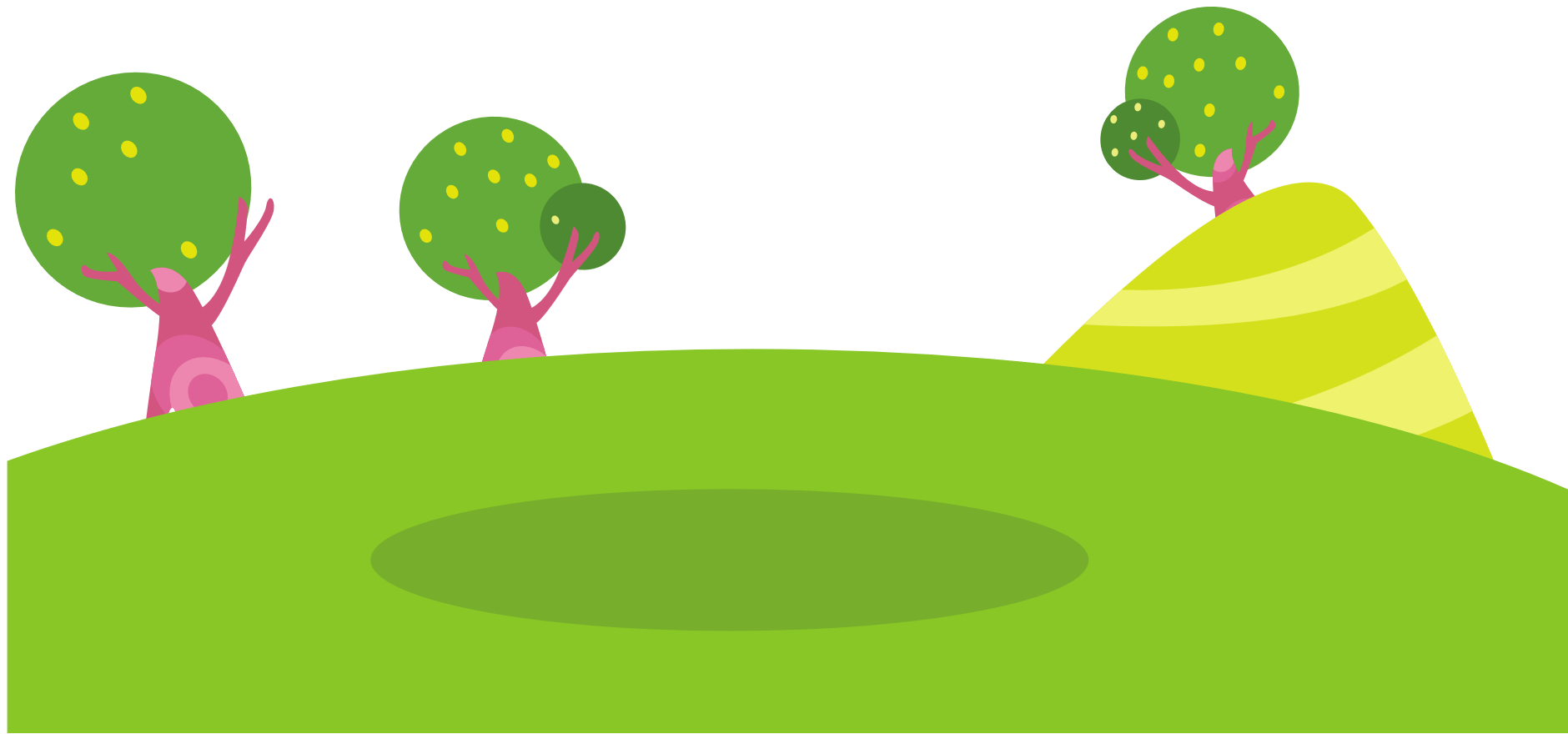 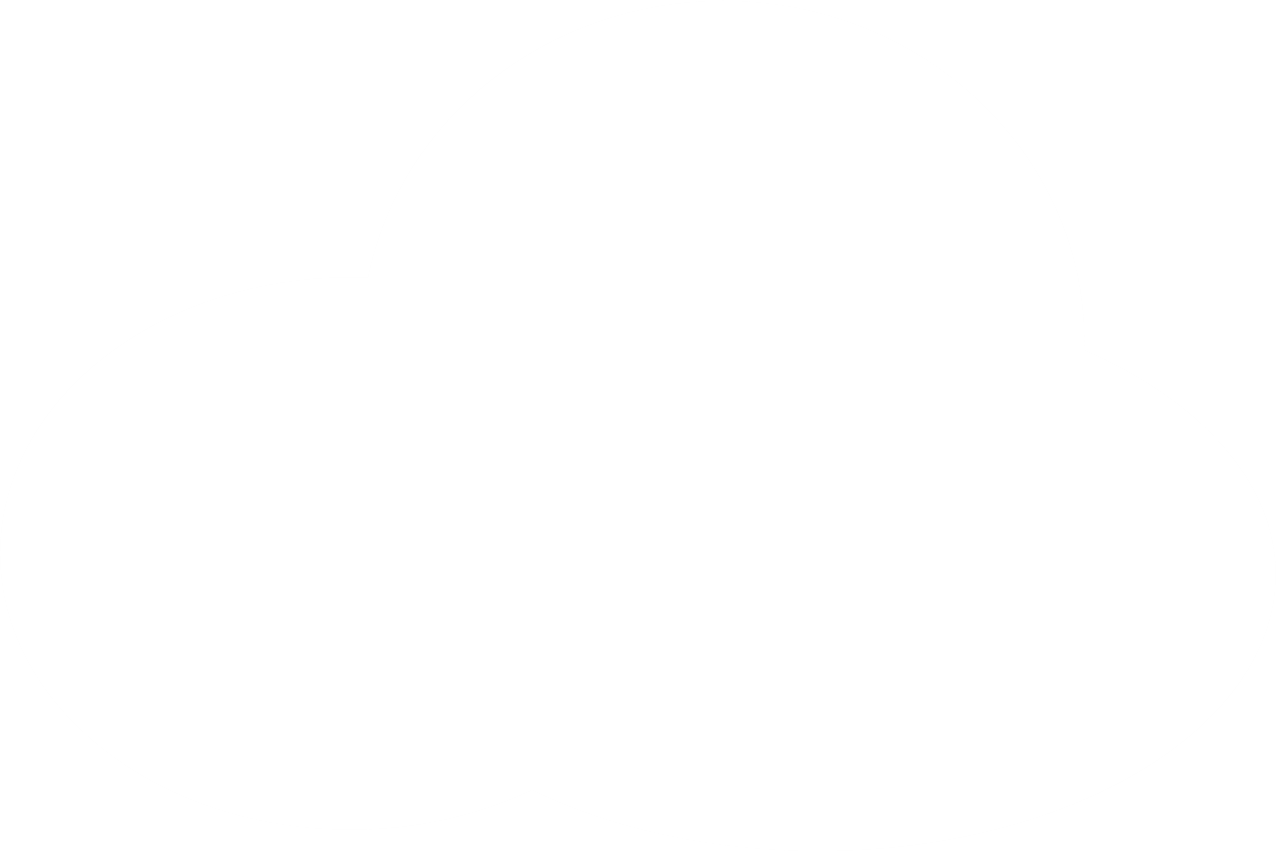 Cho bốn số: 75 638, 73 856, 76 385, 78 635
2
5
7 5 6 3 8
7
- Cột đầu bốn số đều có các số 7 bằng nhau.
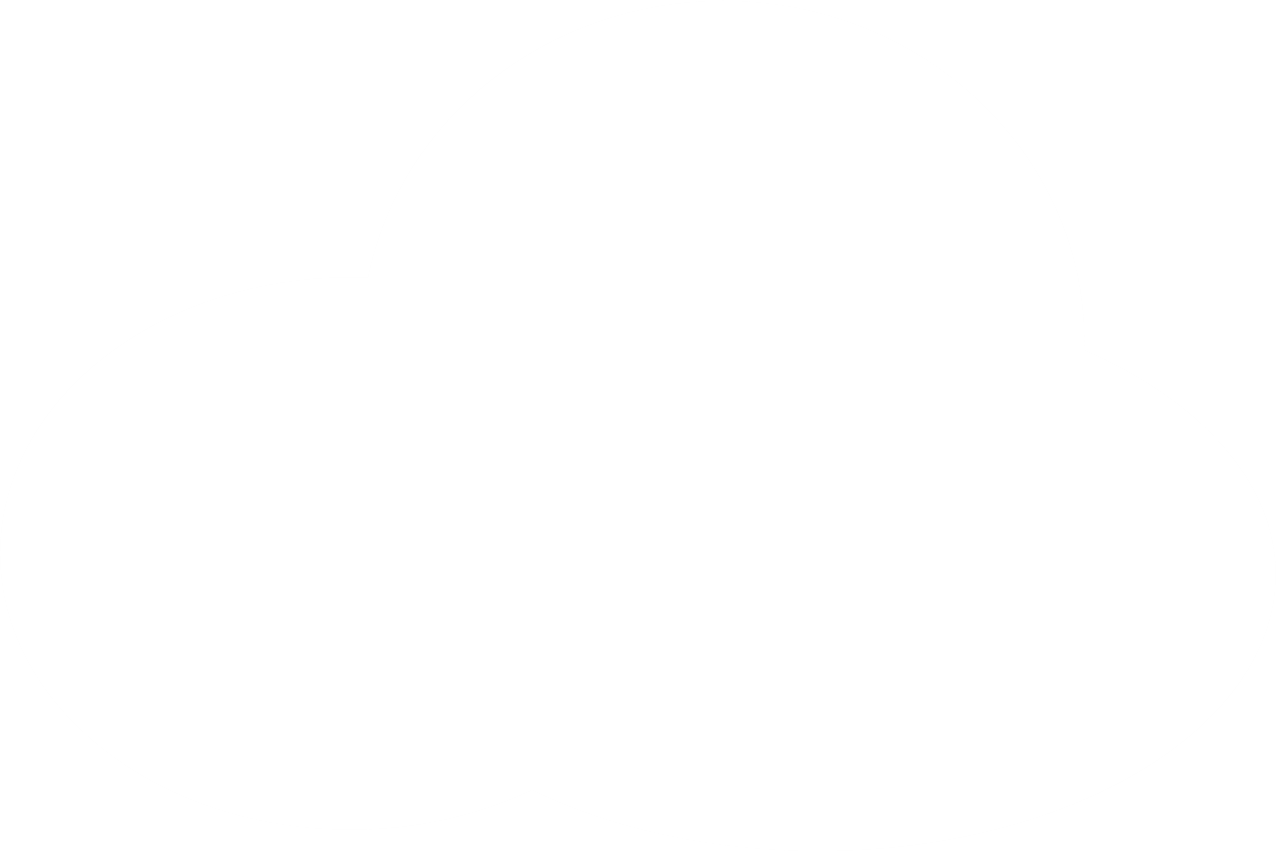 3
7
7 3 8 5 6
- Cột thứ hai số 6, 5, 3 nhỏ hơn số 8. Vậy số 78 635 là số lớn nhất.
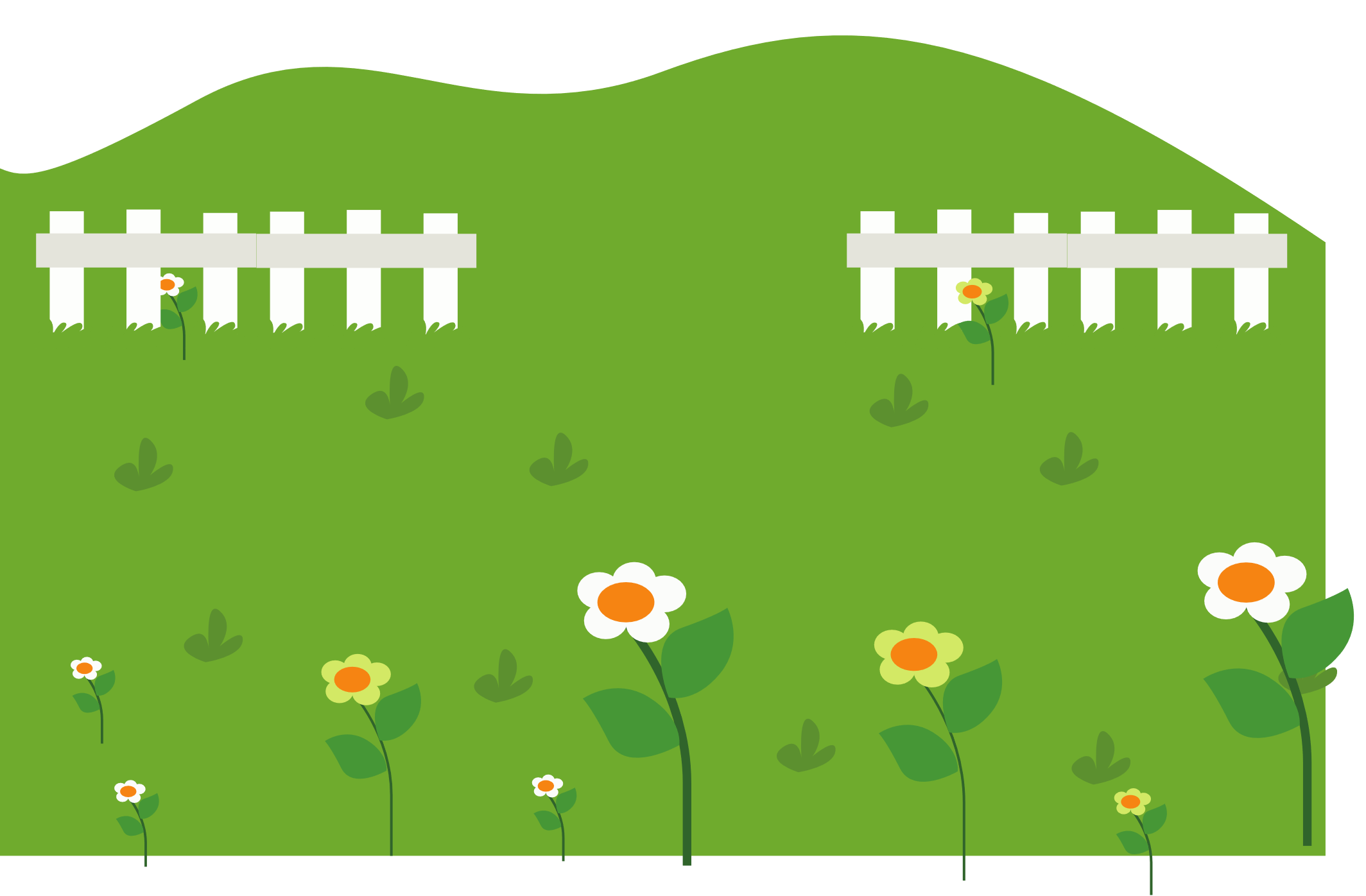 7
7 6 3 8 5
6
- Ta so sánh ba số 46 385; 75 638; 73 856.
Số 6 lớn hơn số 5 và 3. Vậy số 76 385 lớn thứ hai. 
- Tương tự số 5 > 3. Vì vậy số 75 638 > 73 856
8
7
7 8 6 3 5
a) Sắp xếp các số trên theo thứ tự từ lớn đến bé:
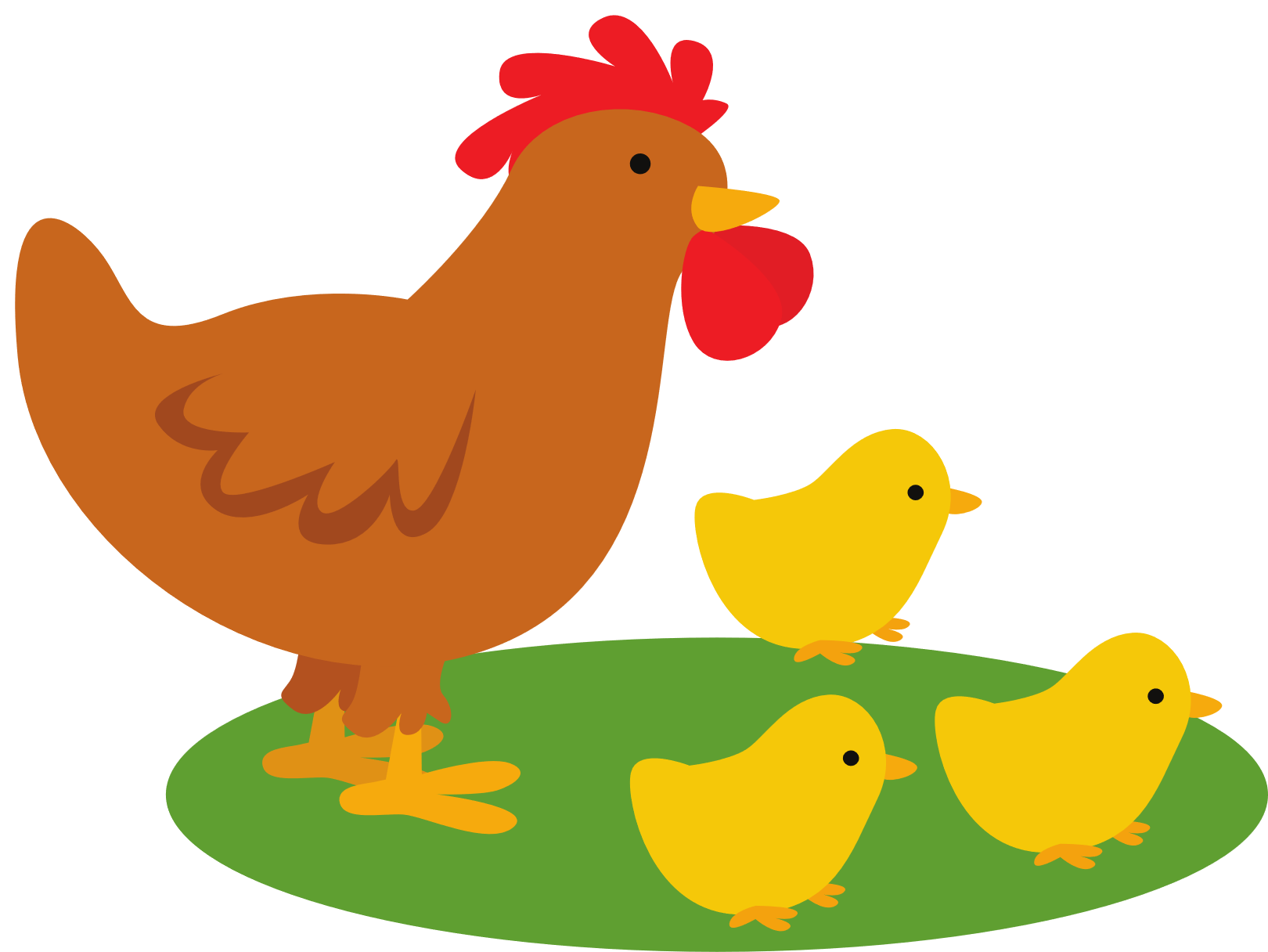 78 635,
76 385,
75 638,
73 856.
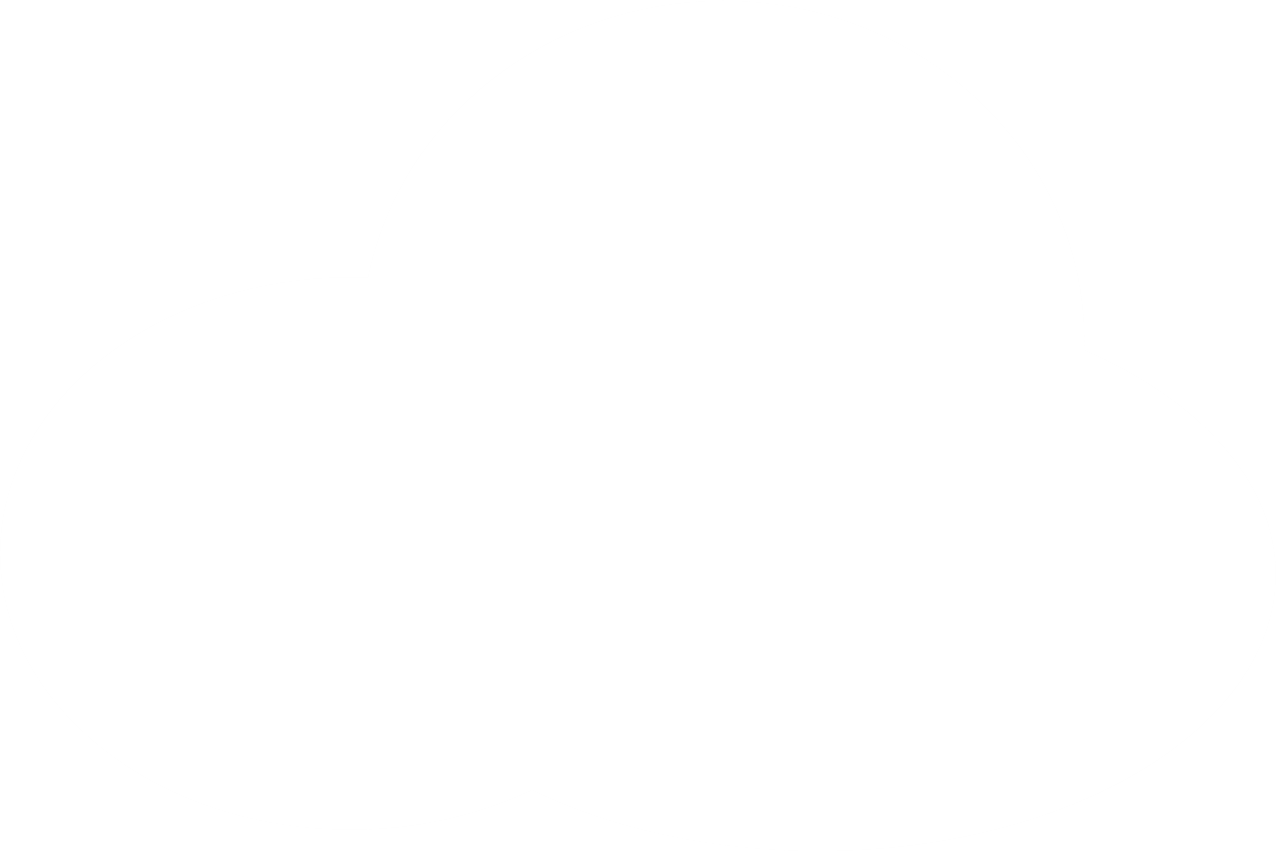 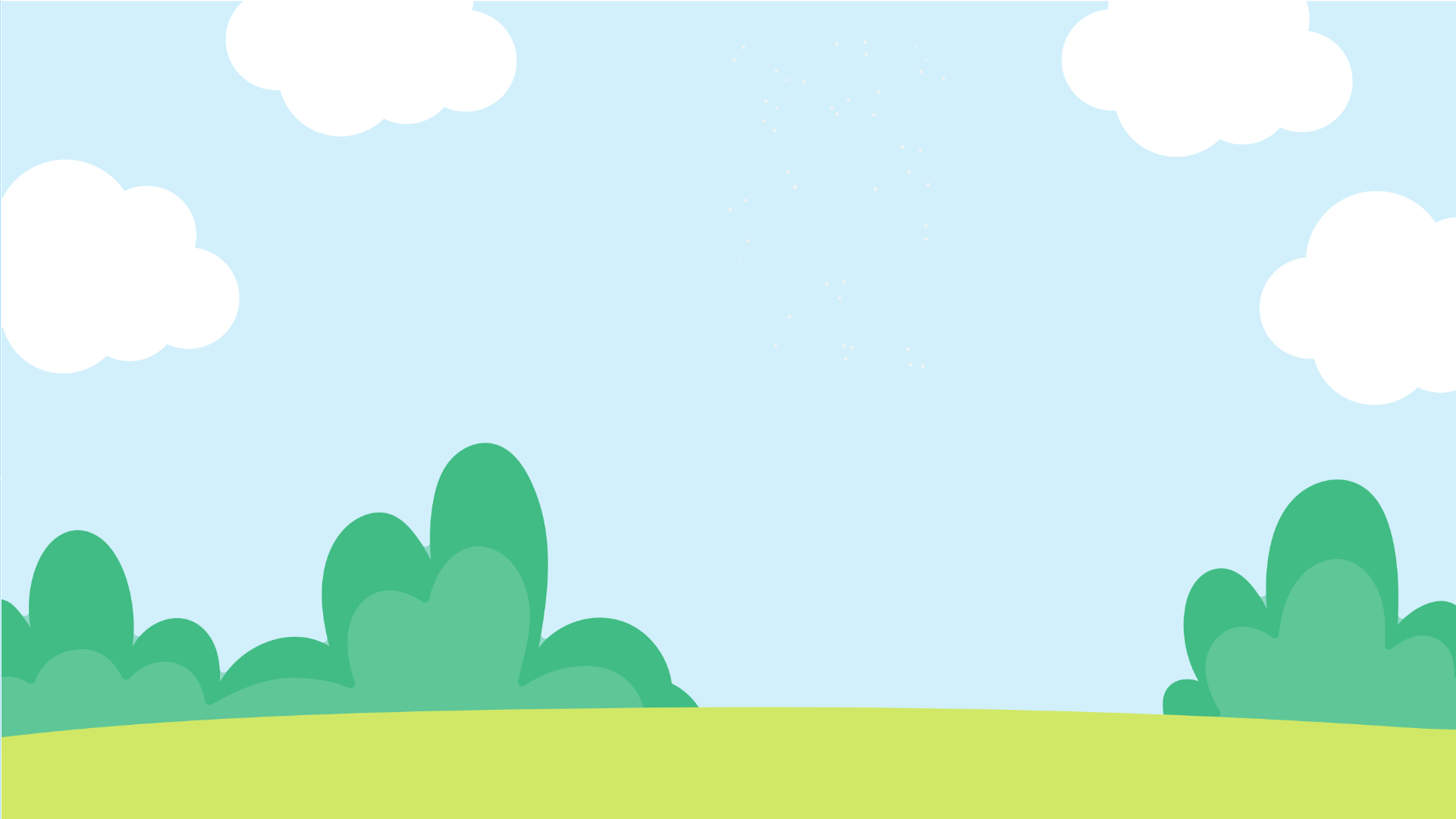 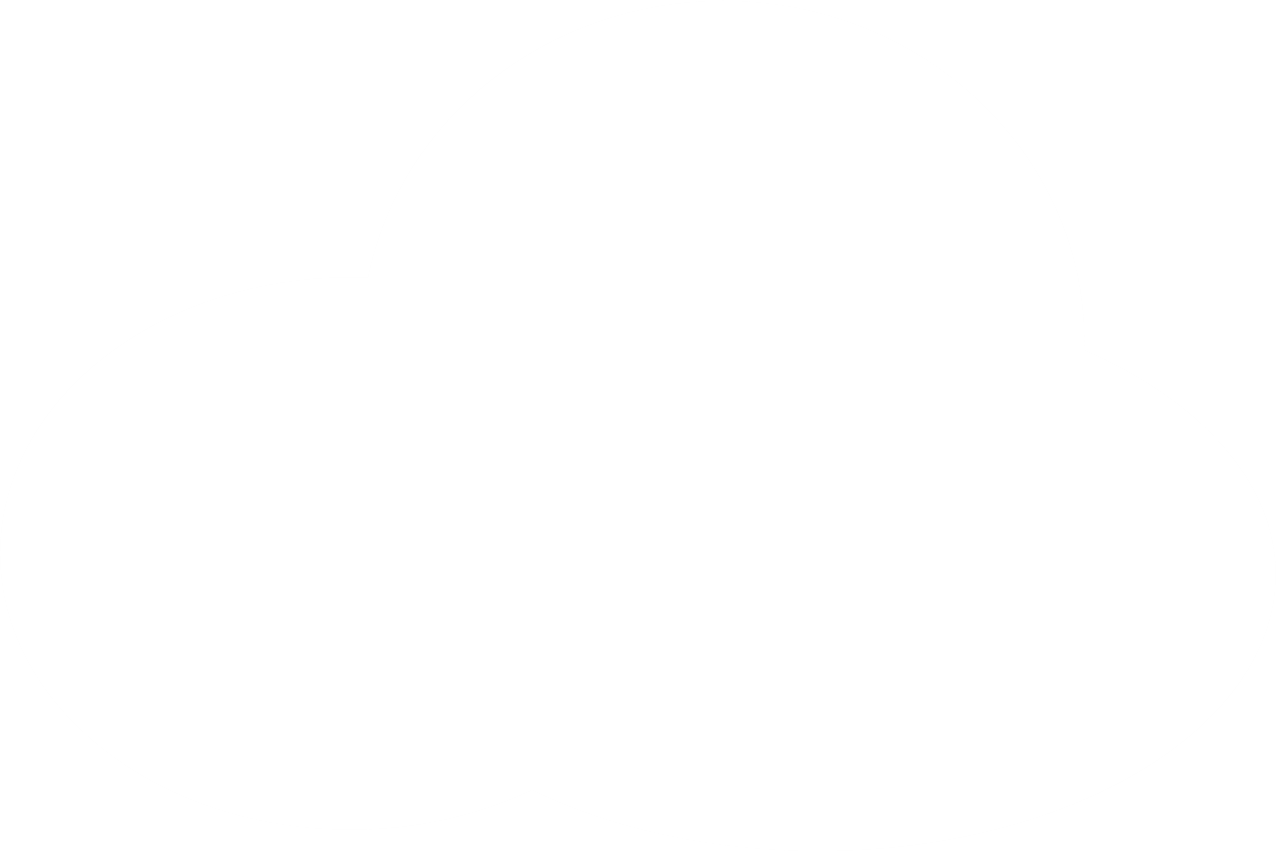 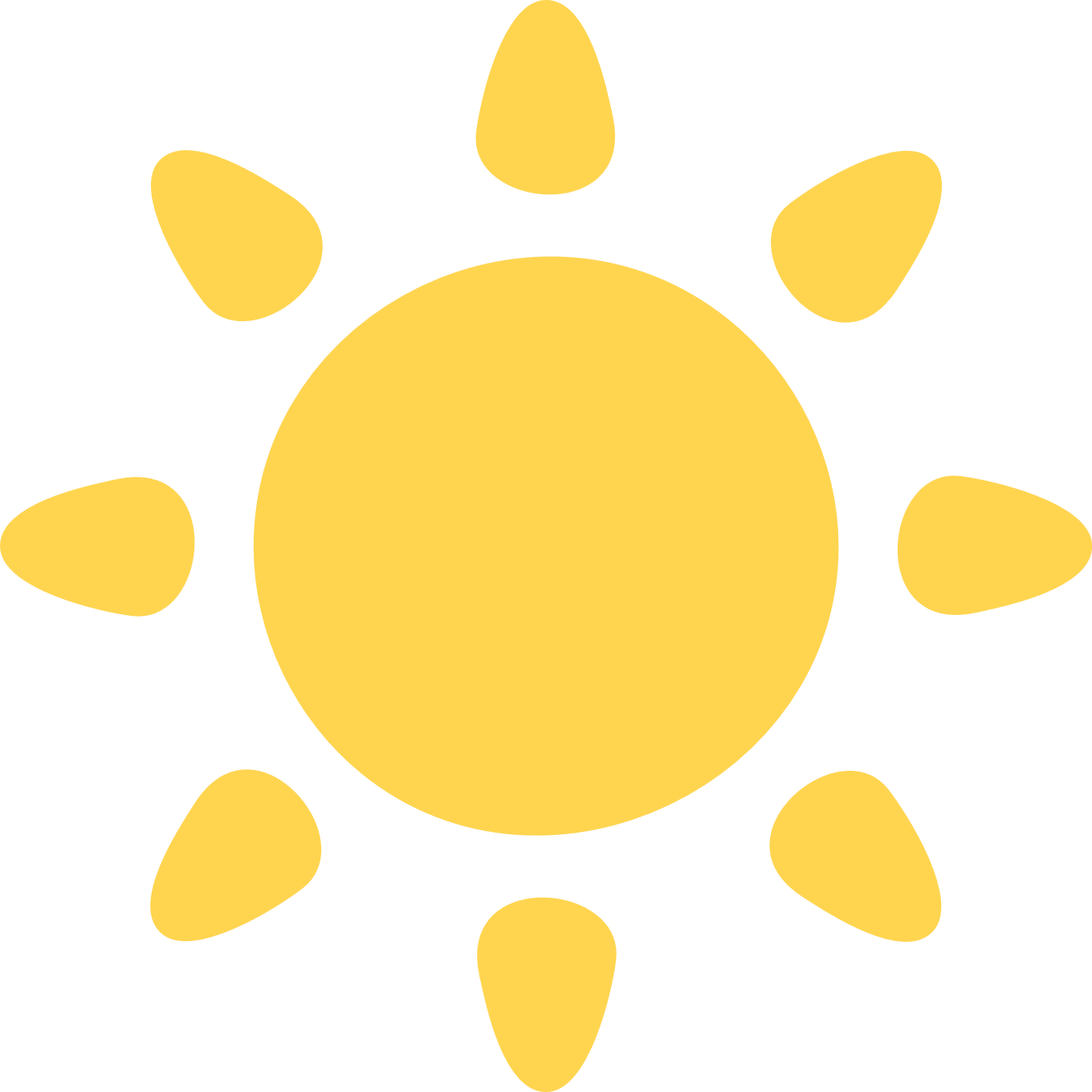 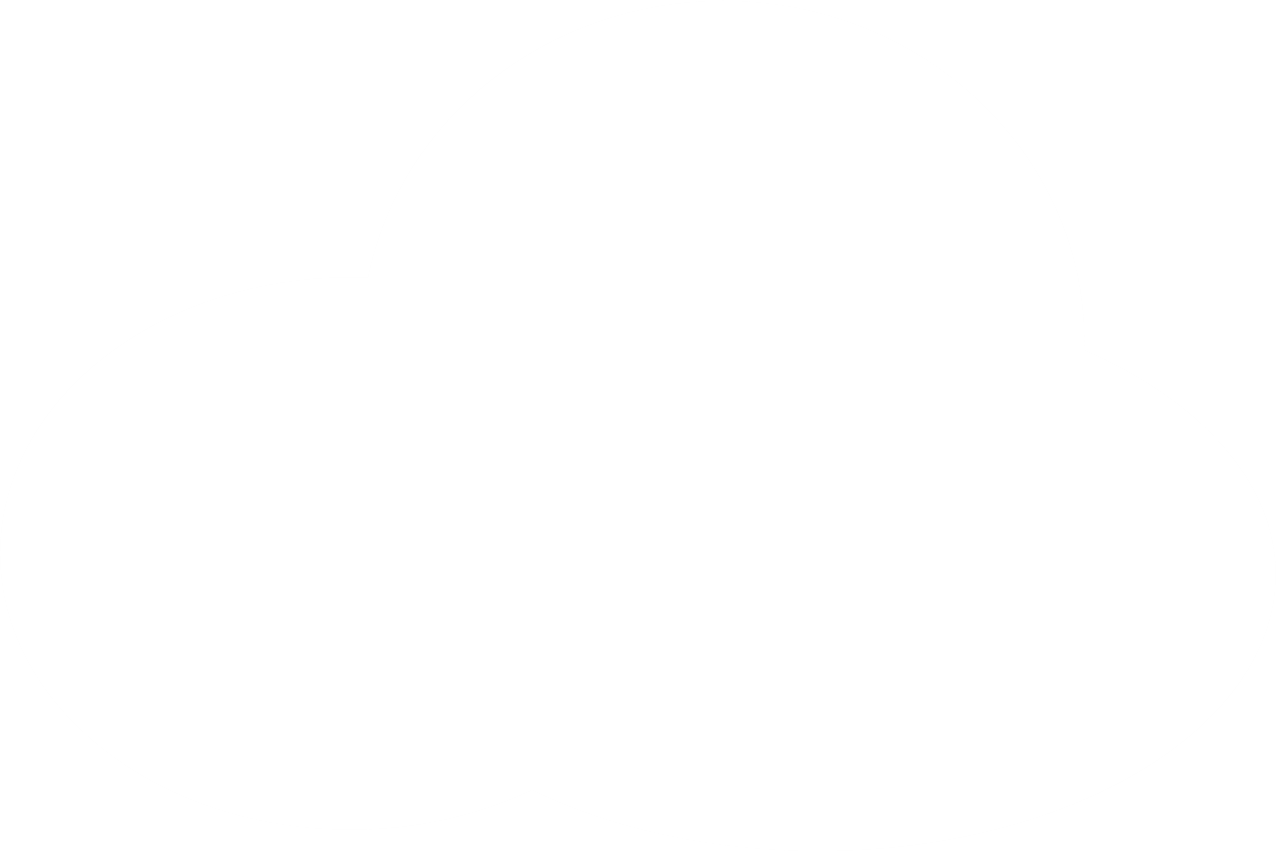 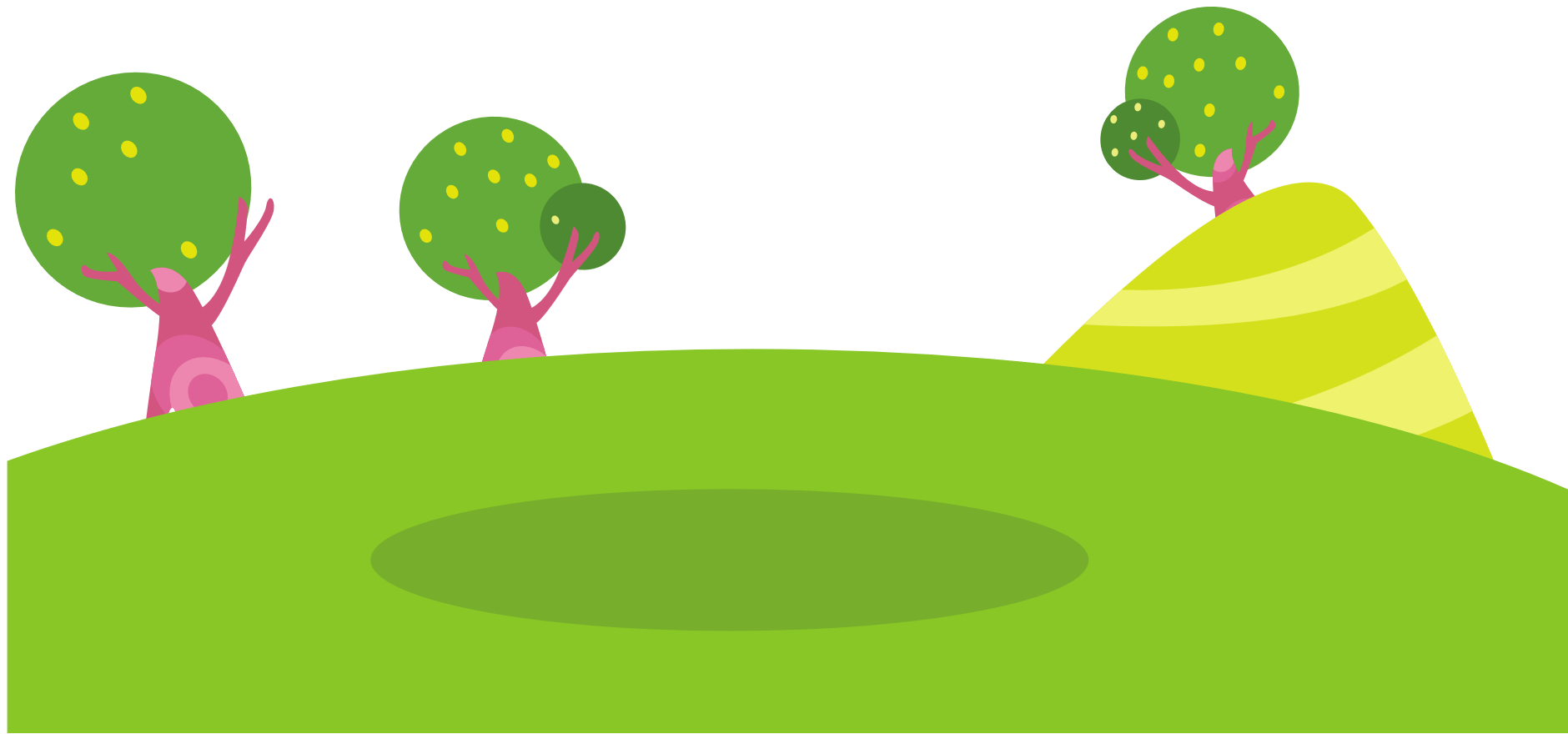 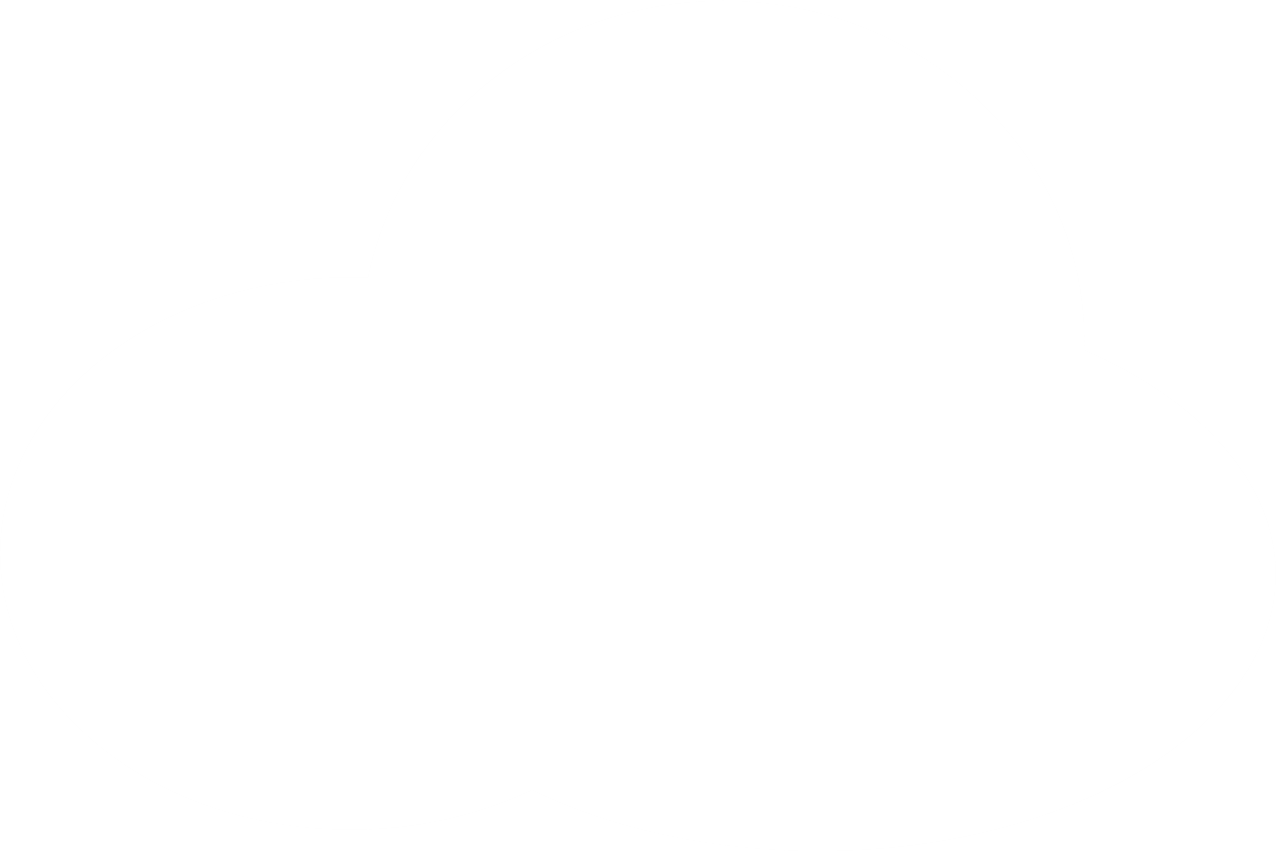 Cho bốn số: 75 638, 73 856, 76 385, 78 635
2
a) Sắp xếp các số trên theo thứ tự từ lớn đến bé:
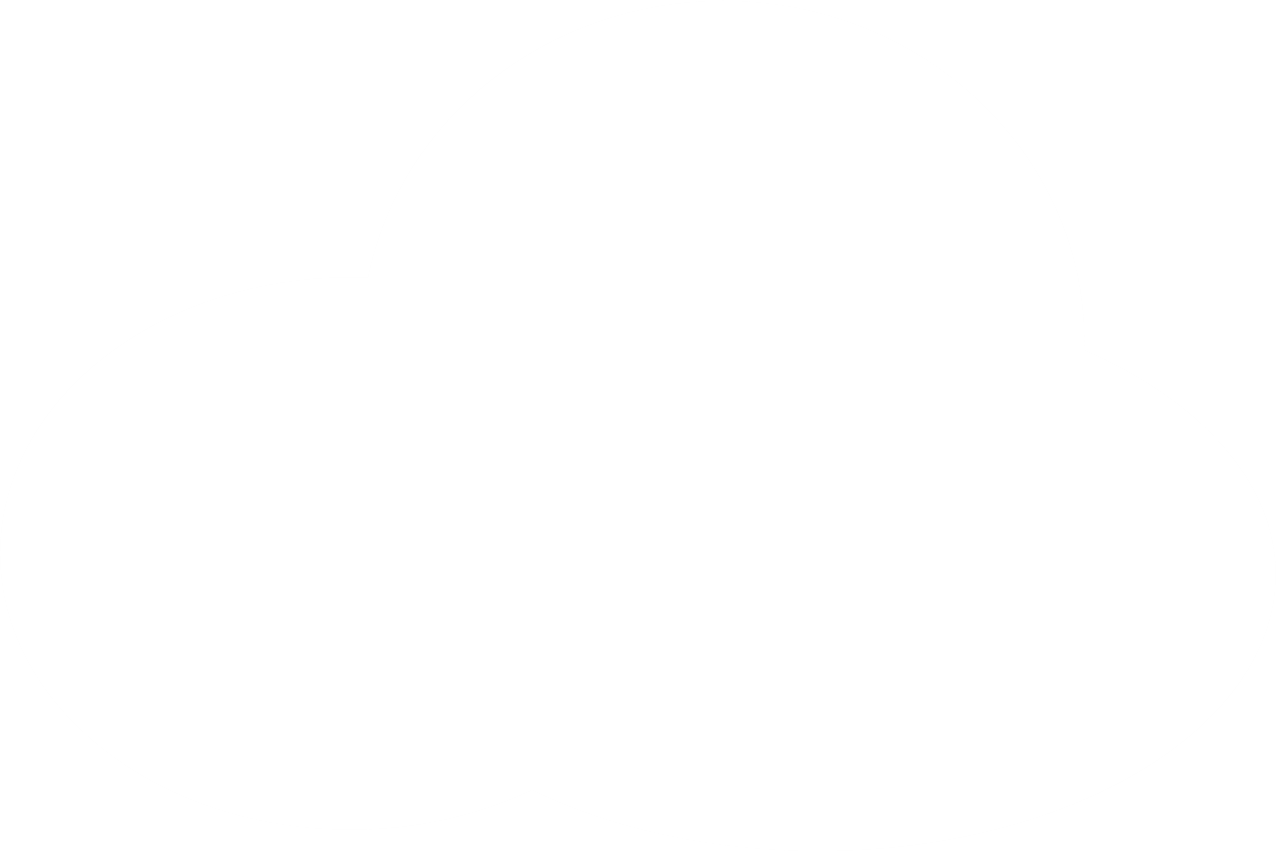 73 856
75 638
78 635
76 385
b) Tìm vị trí của mỗi số đã cho trên tia số trong hình dưới đây.
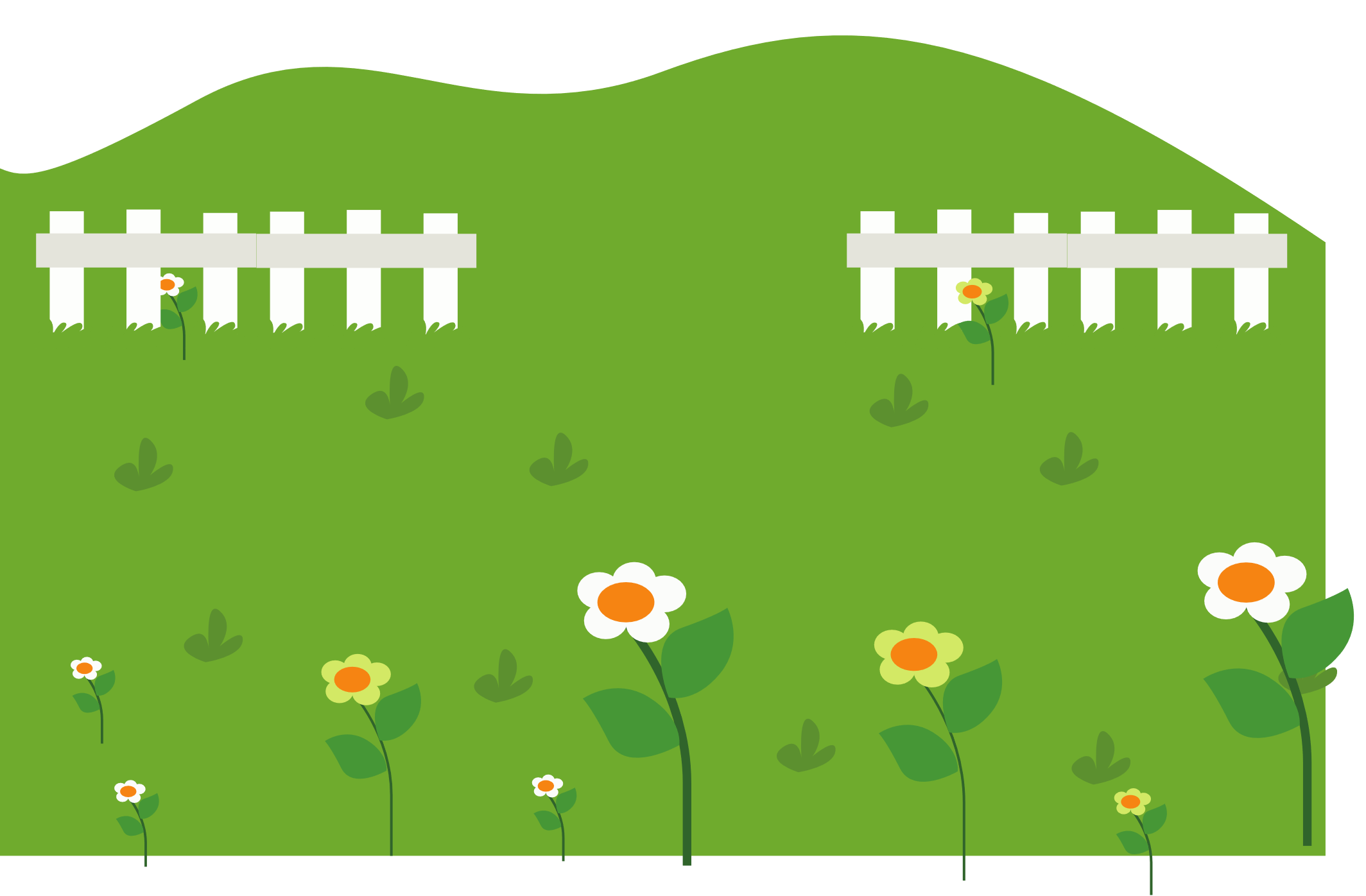 .?.
.?.
.?.
.?.
79 000
77 000
78 000
74 000
75 000
76 000
73 000
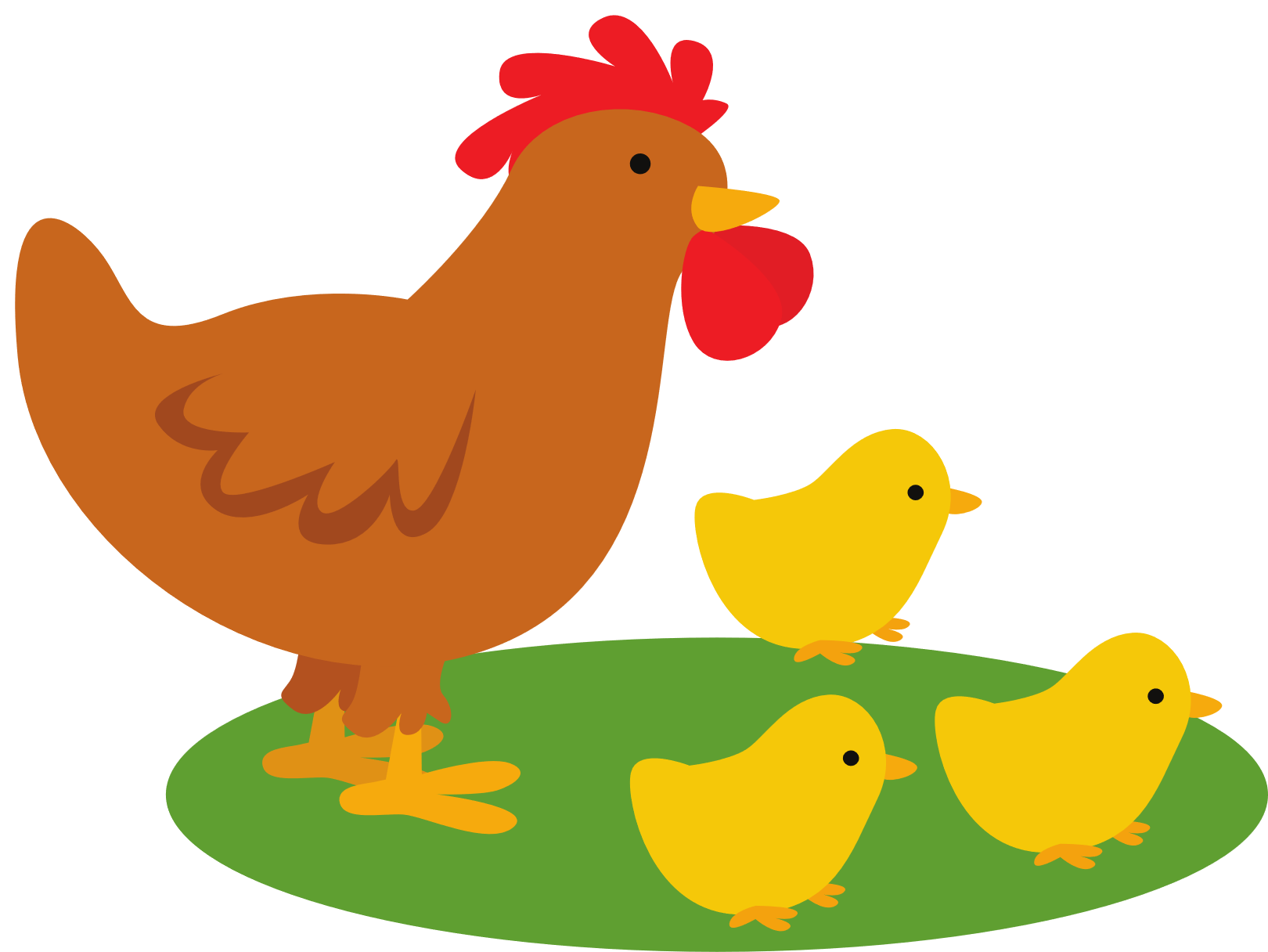 Trên tia số, số bên trái bé hơn số bên phải.
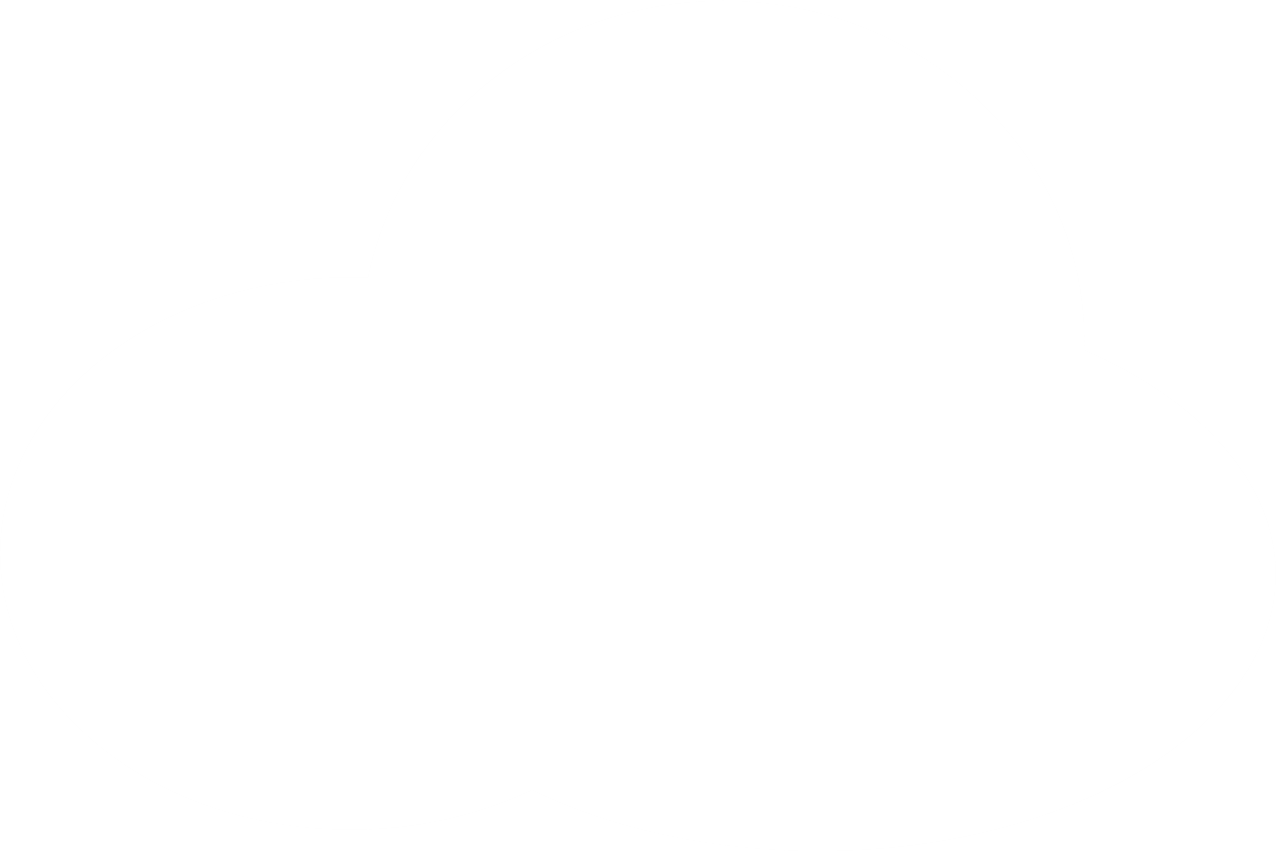 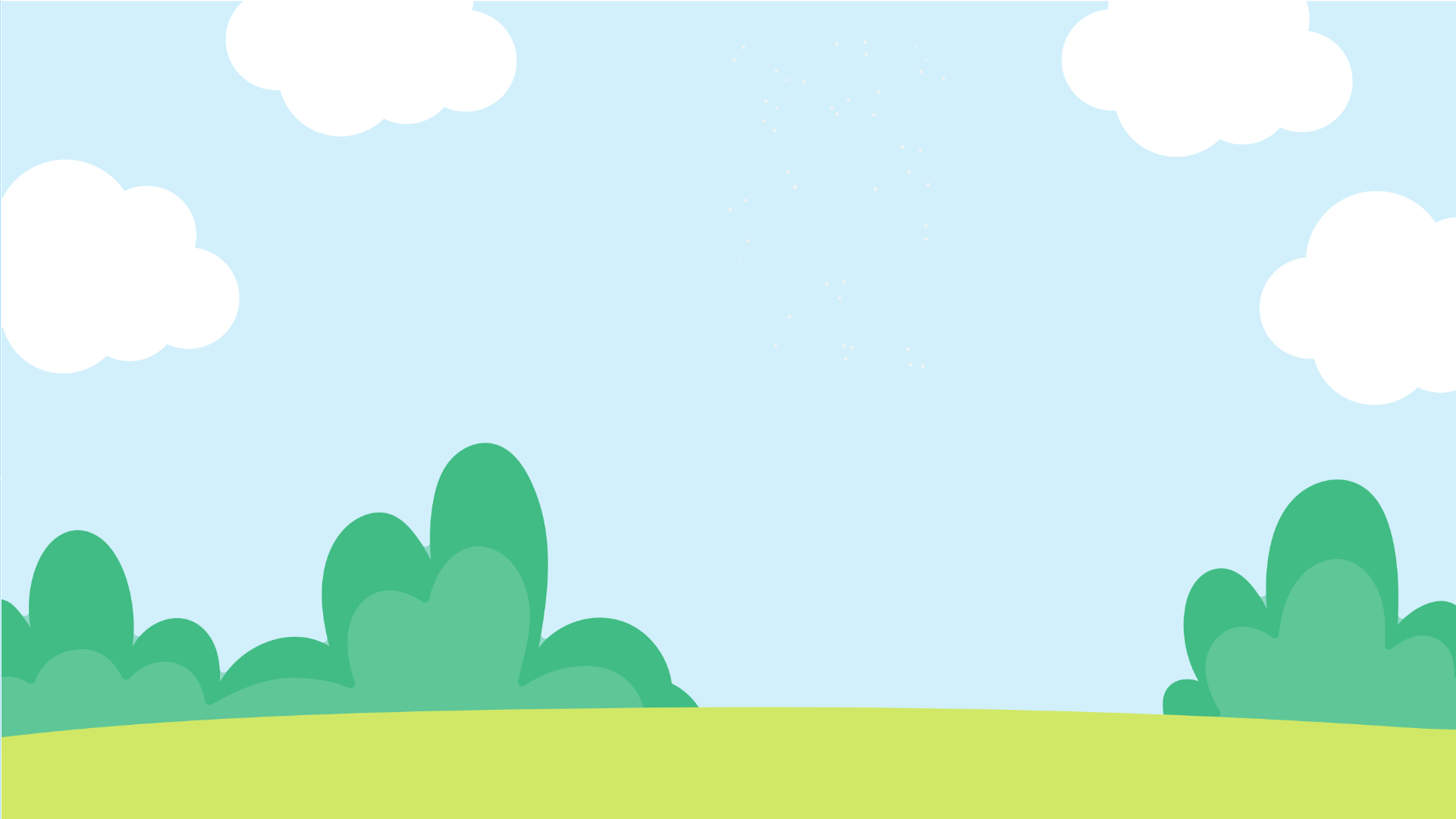 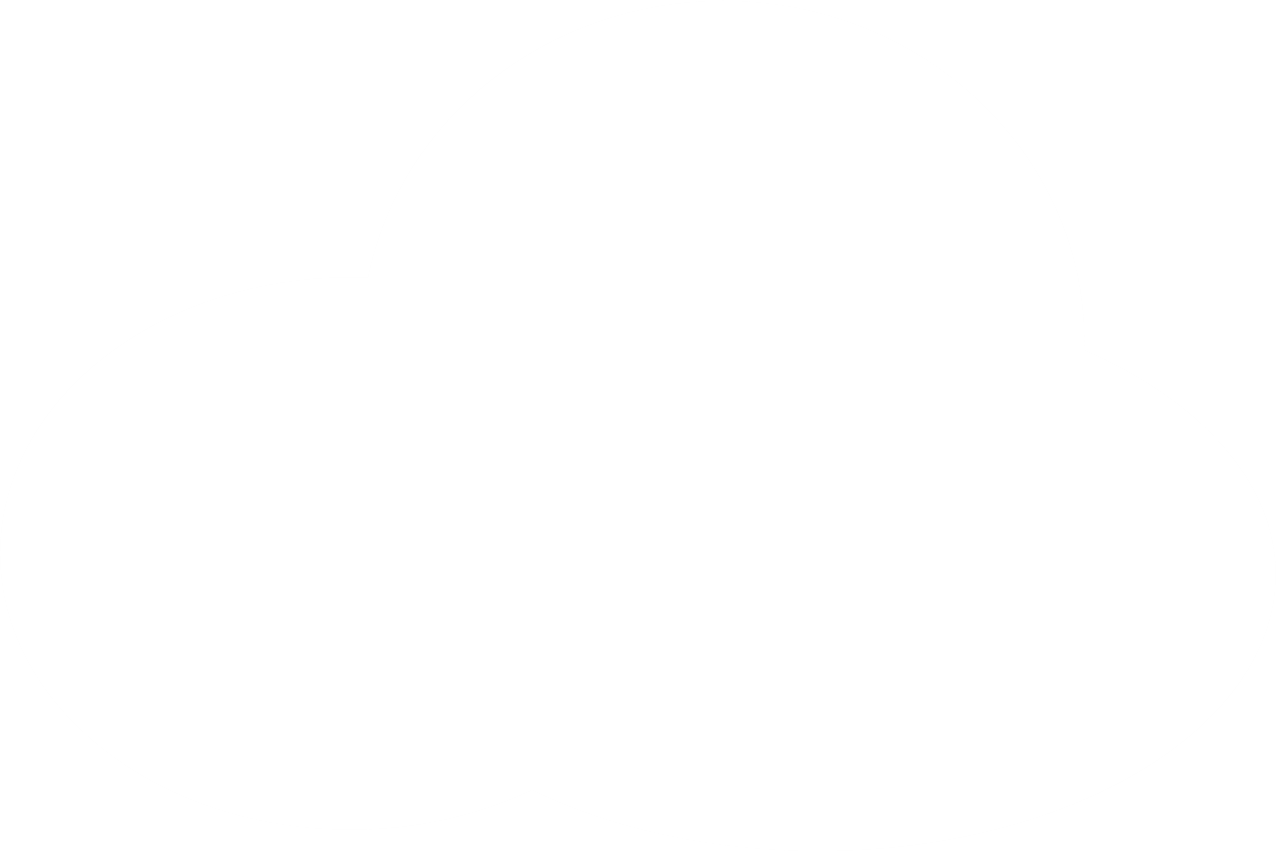 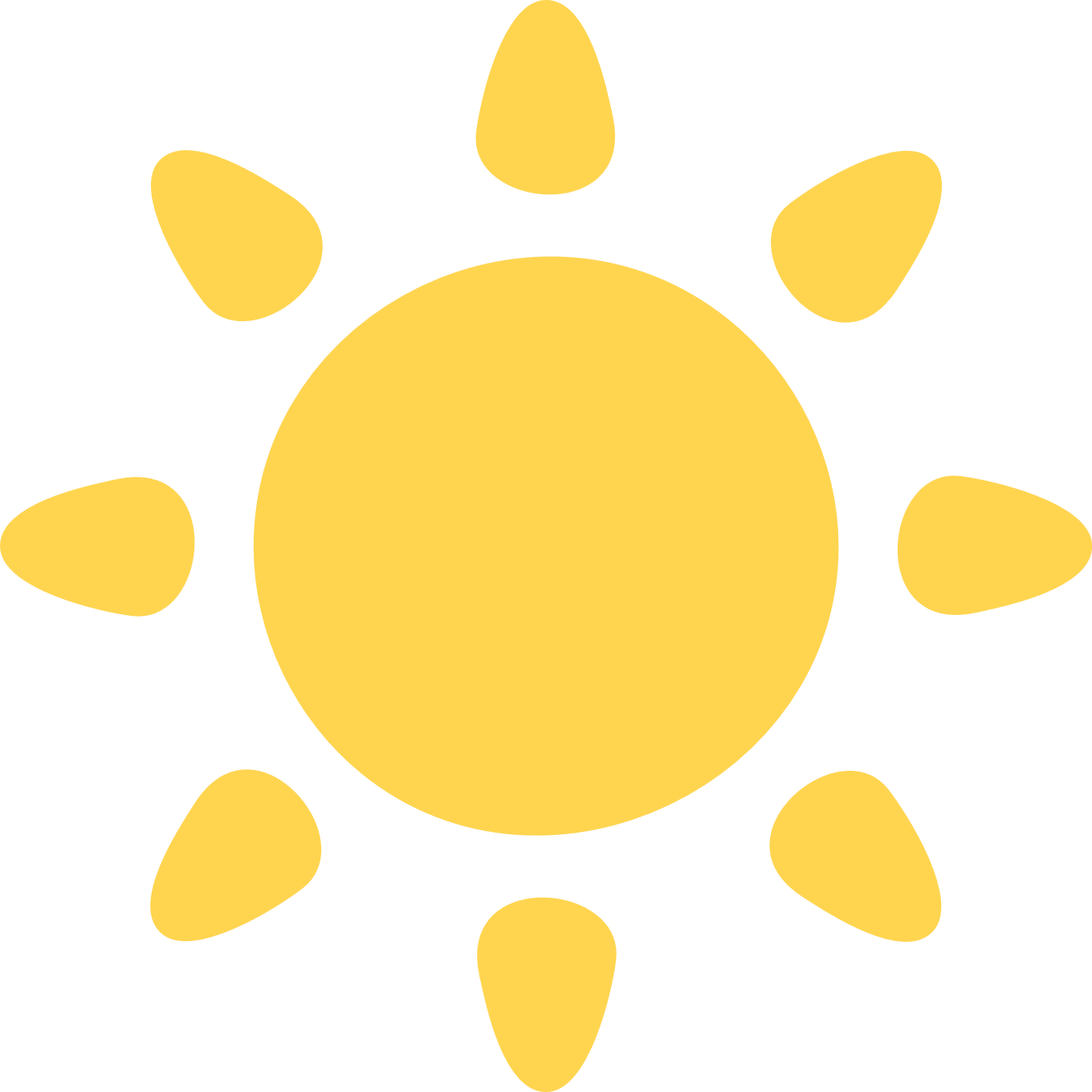 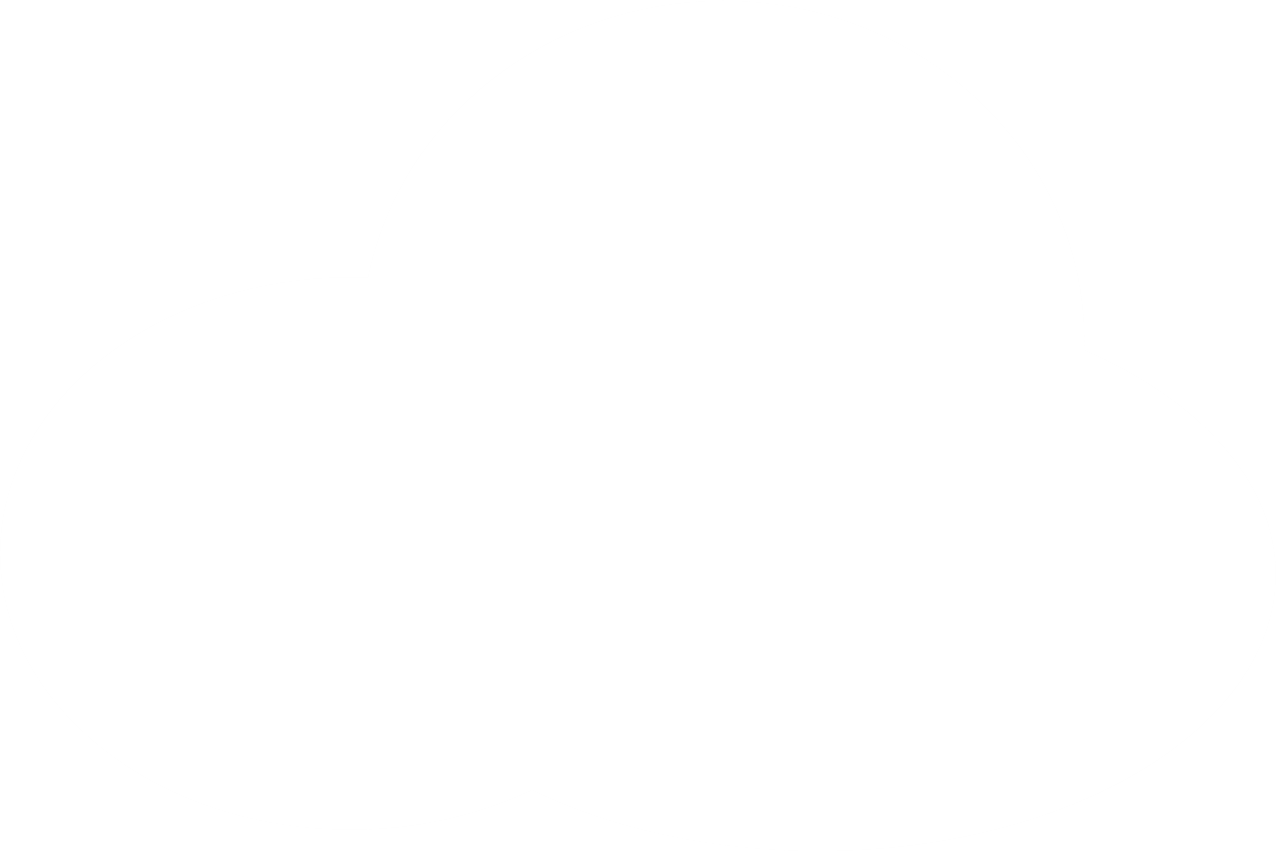 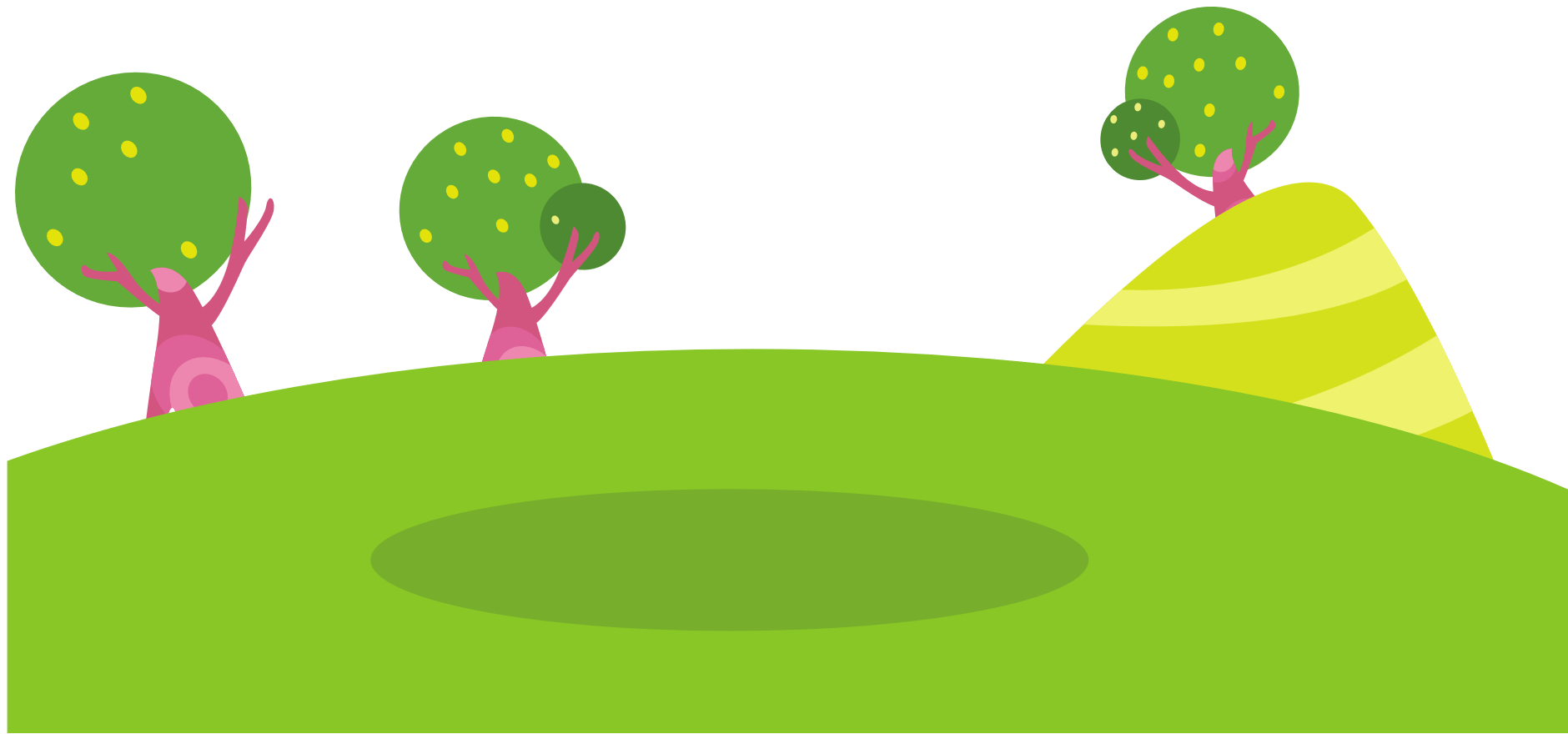 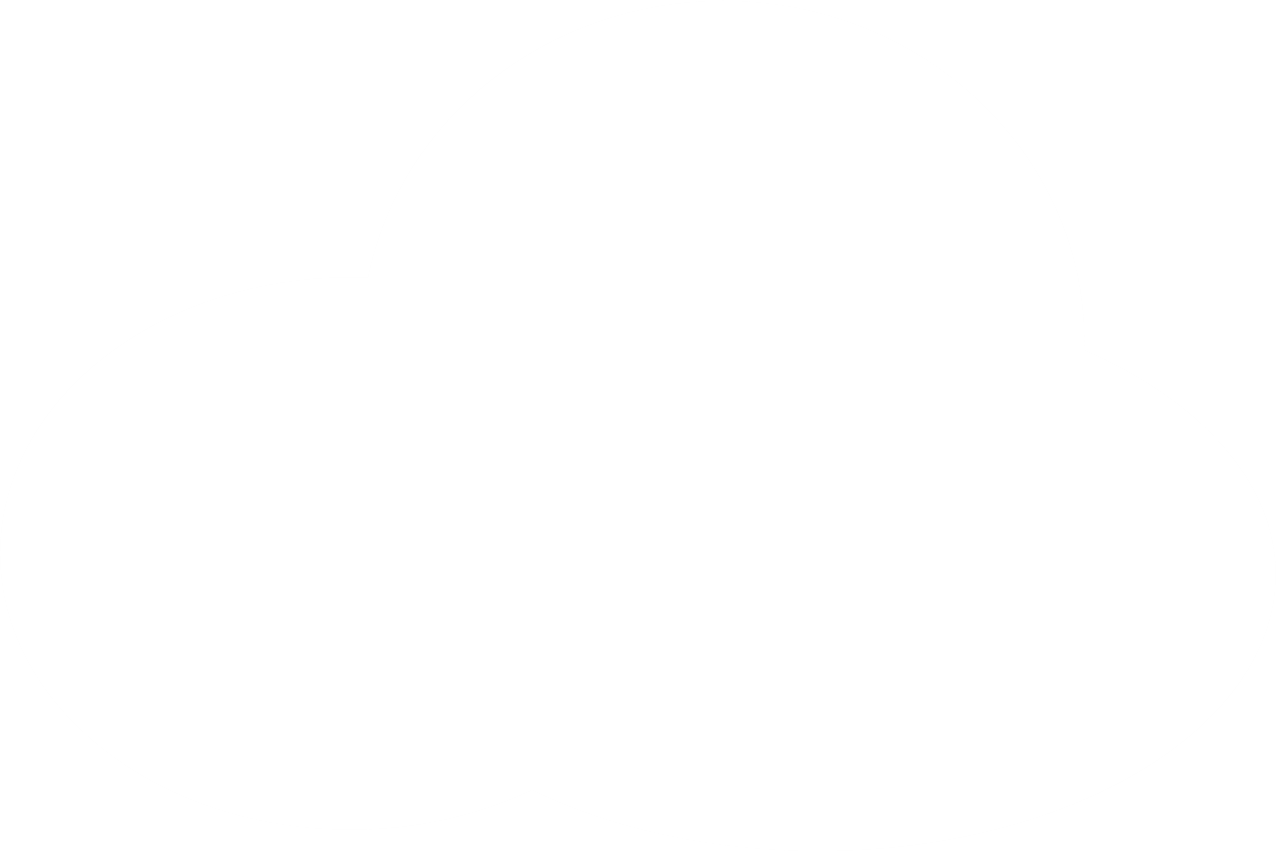 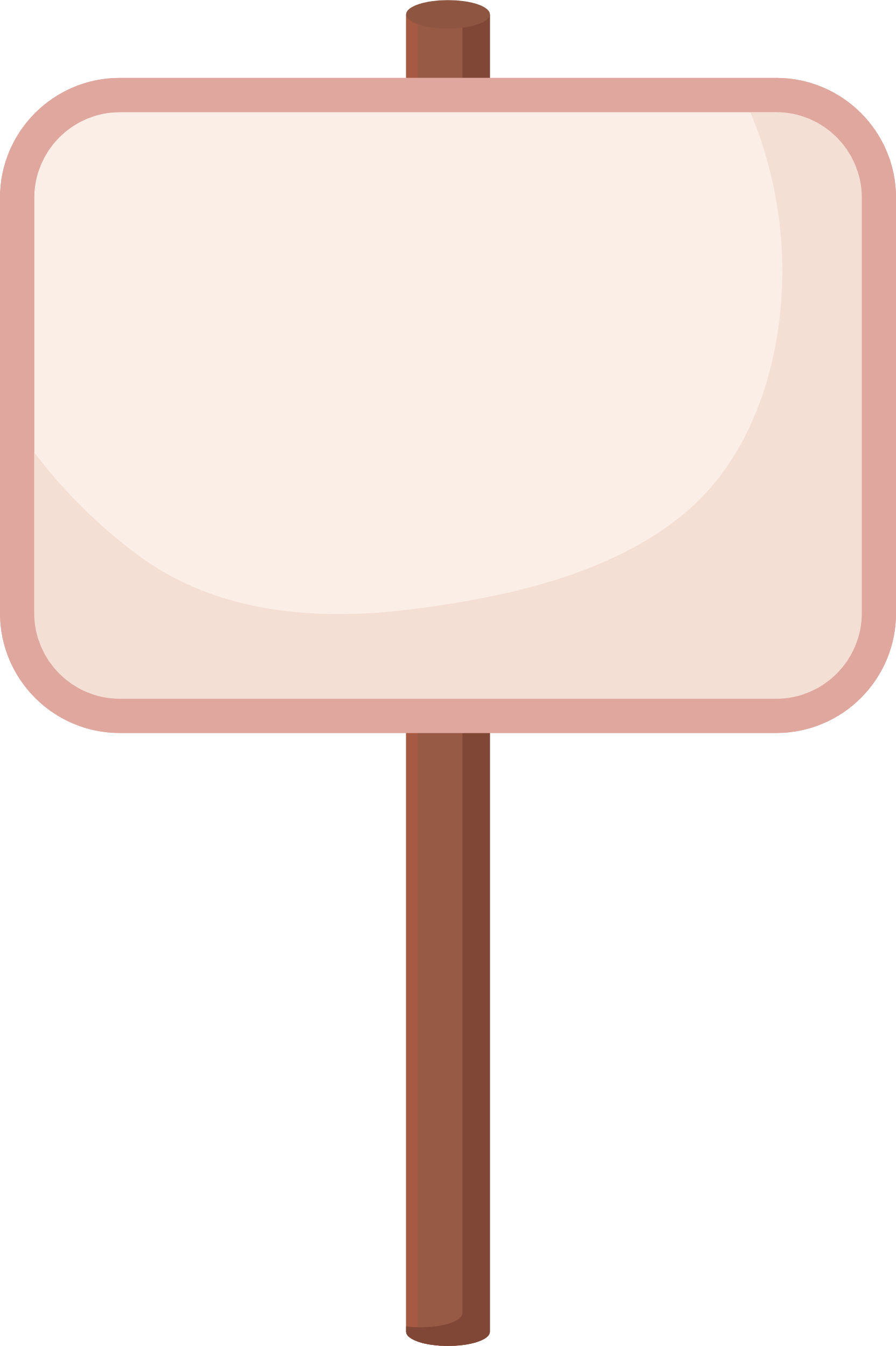 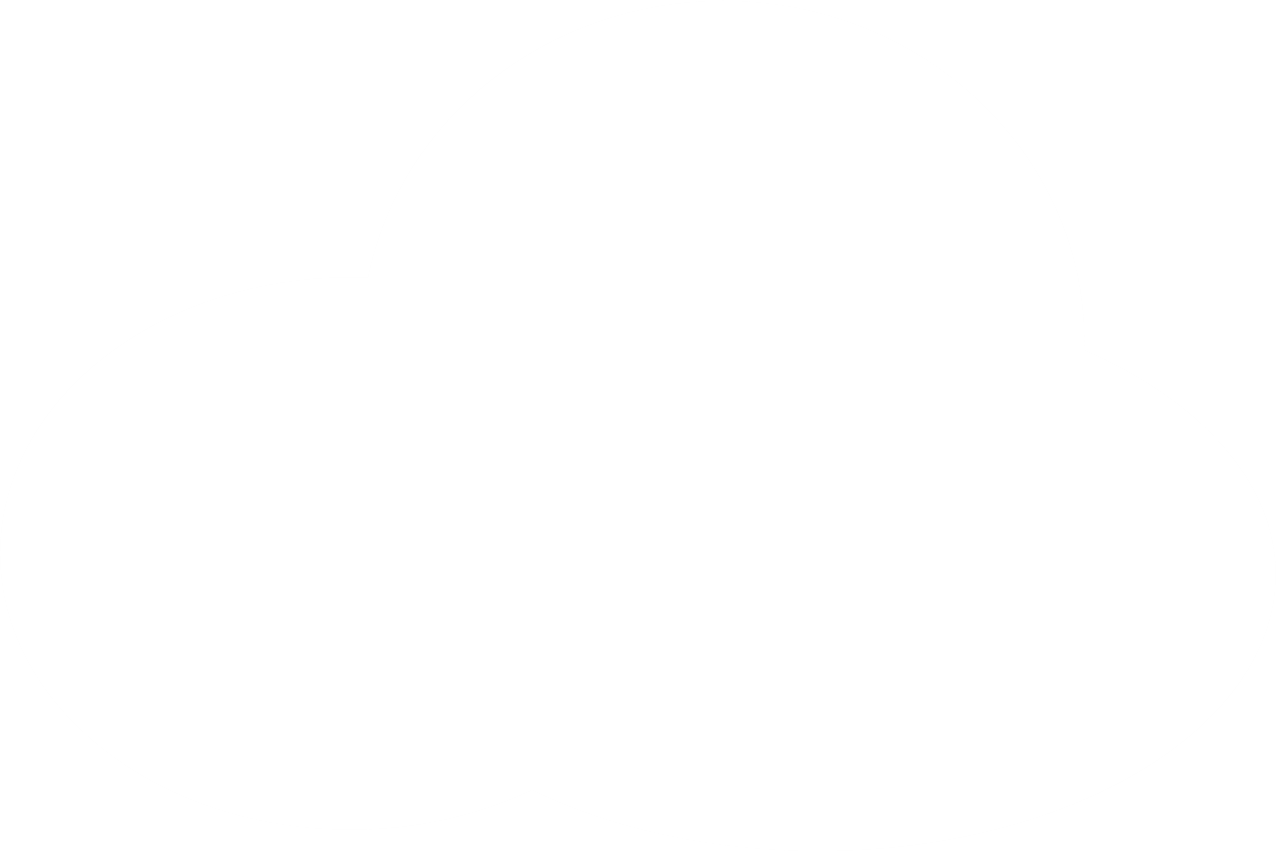 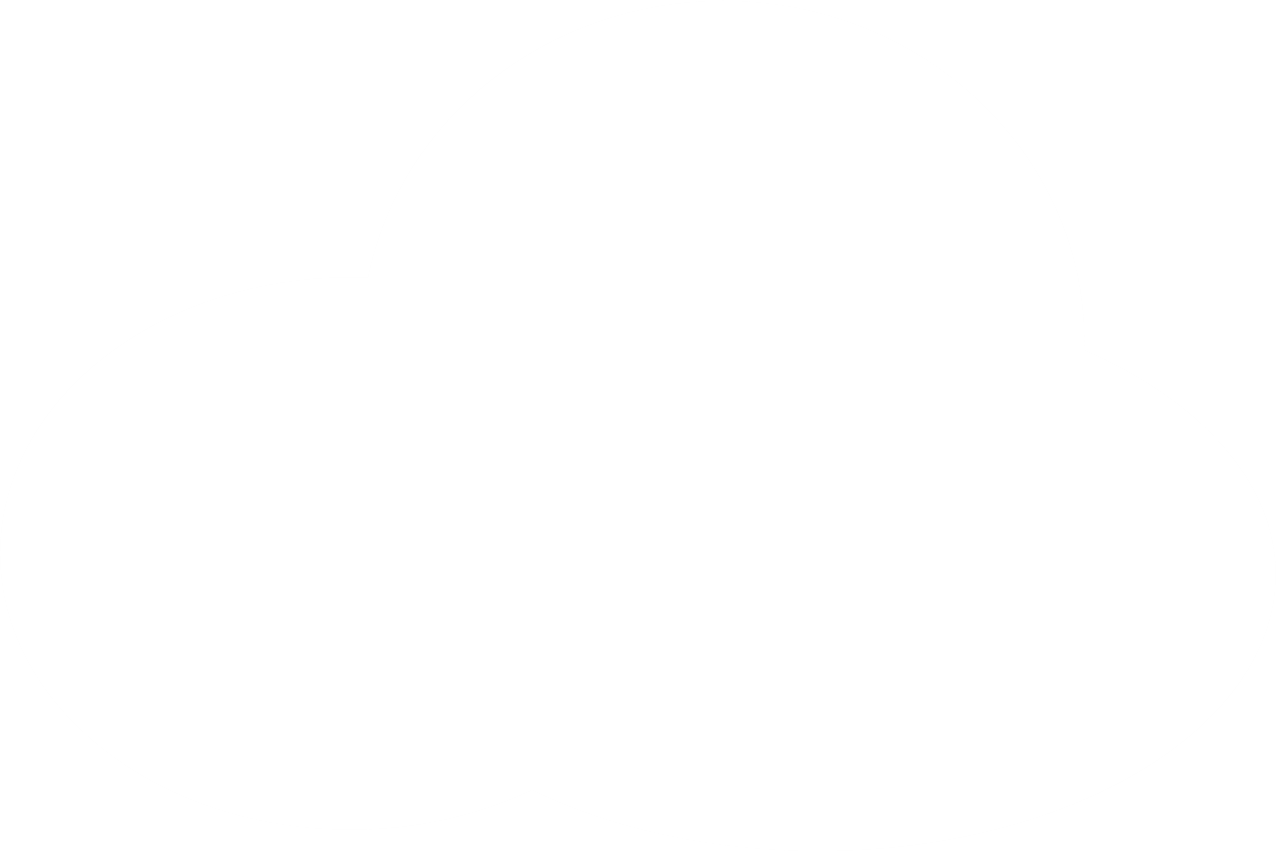 CỦNG CỐ
CỦNG CỐ
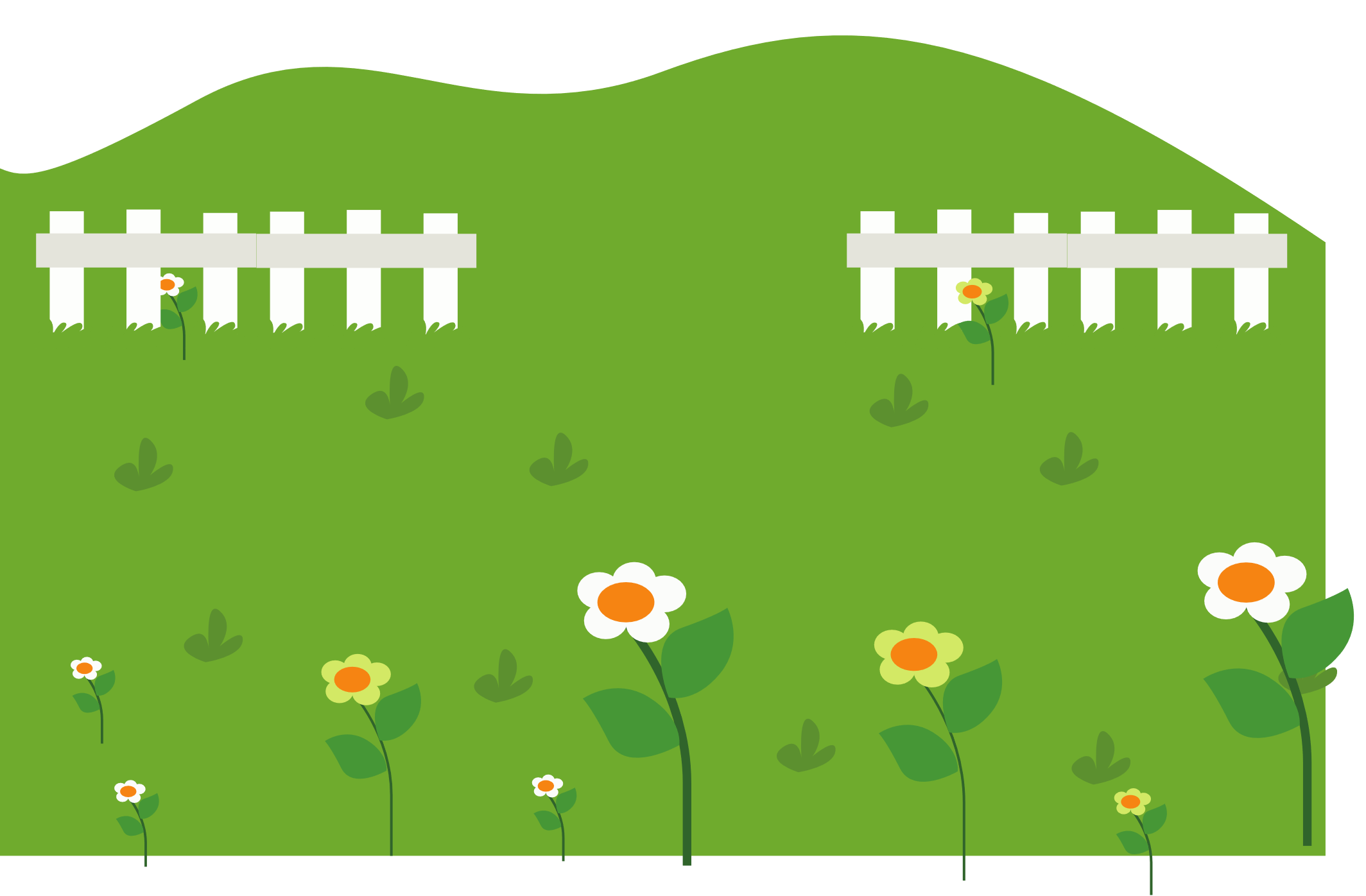 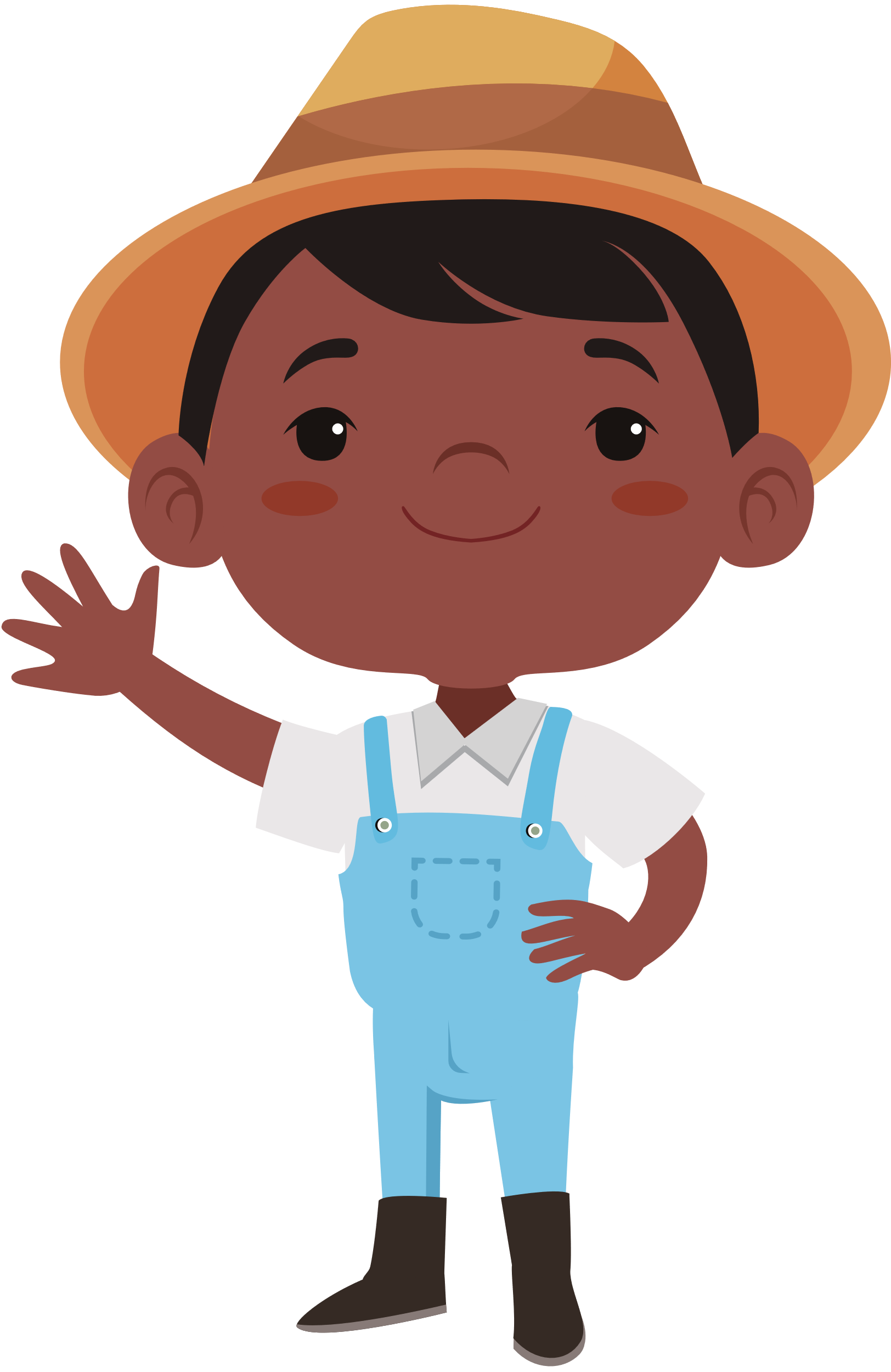 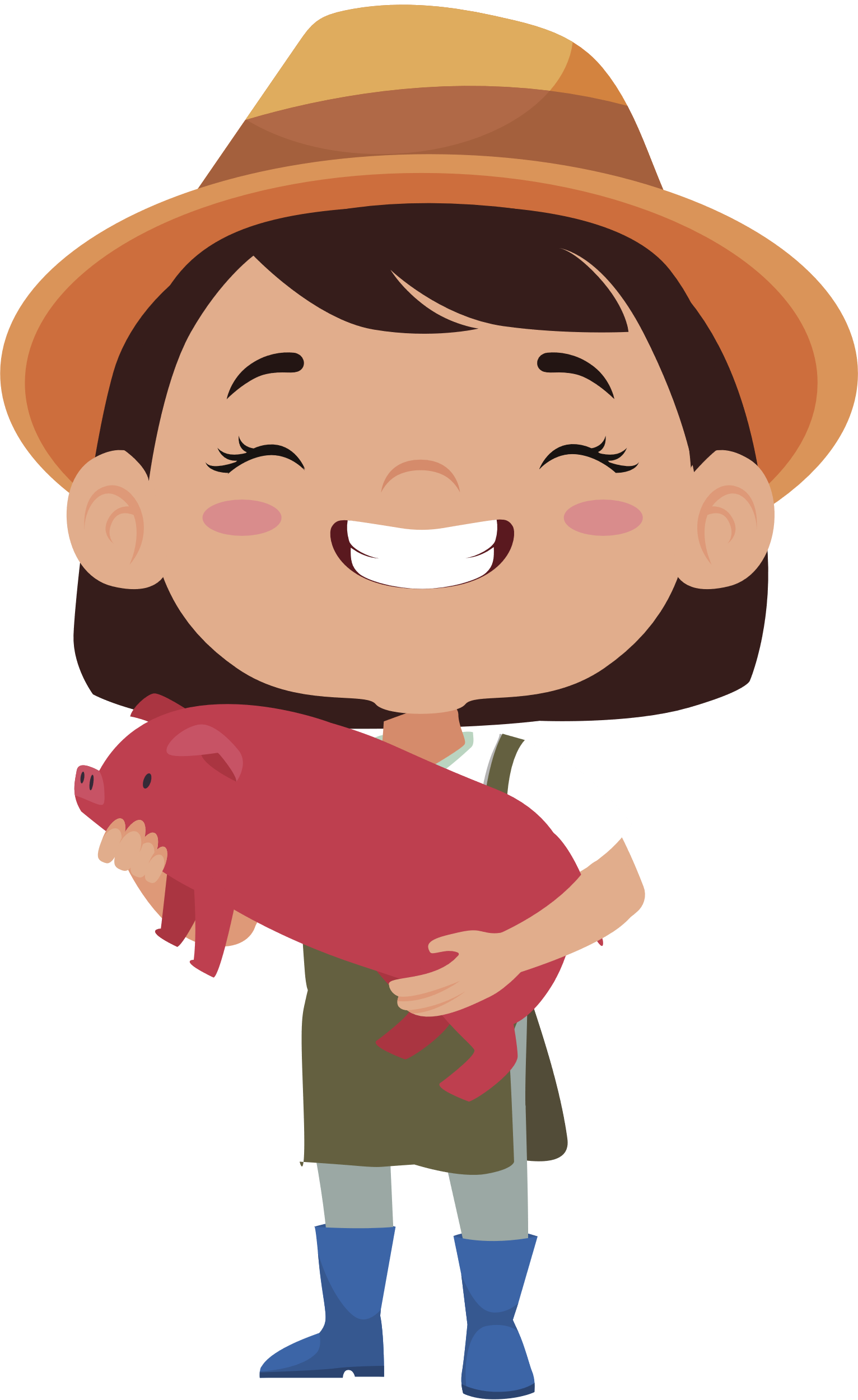 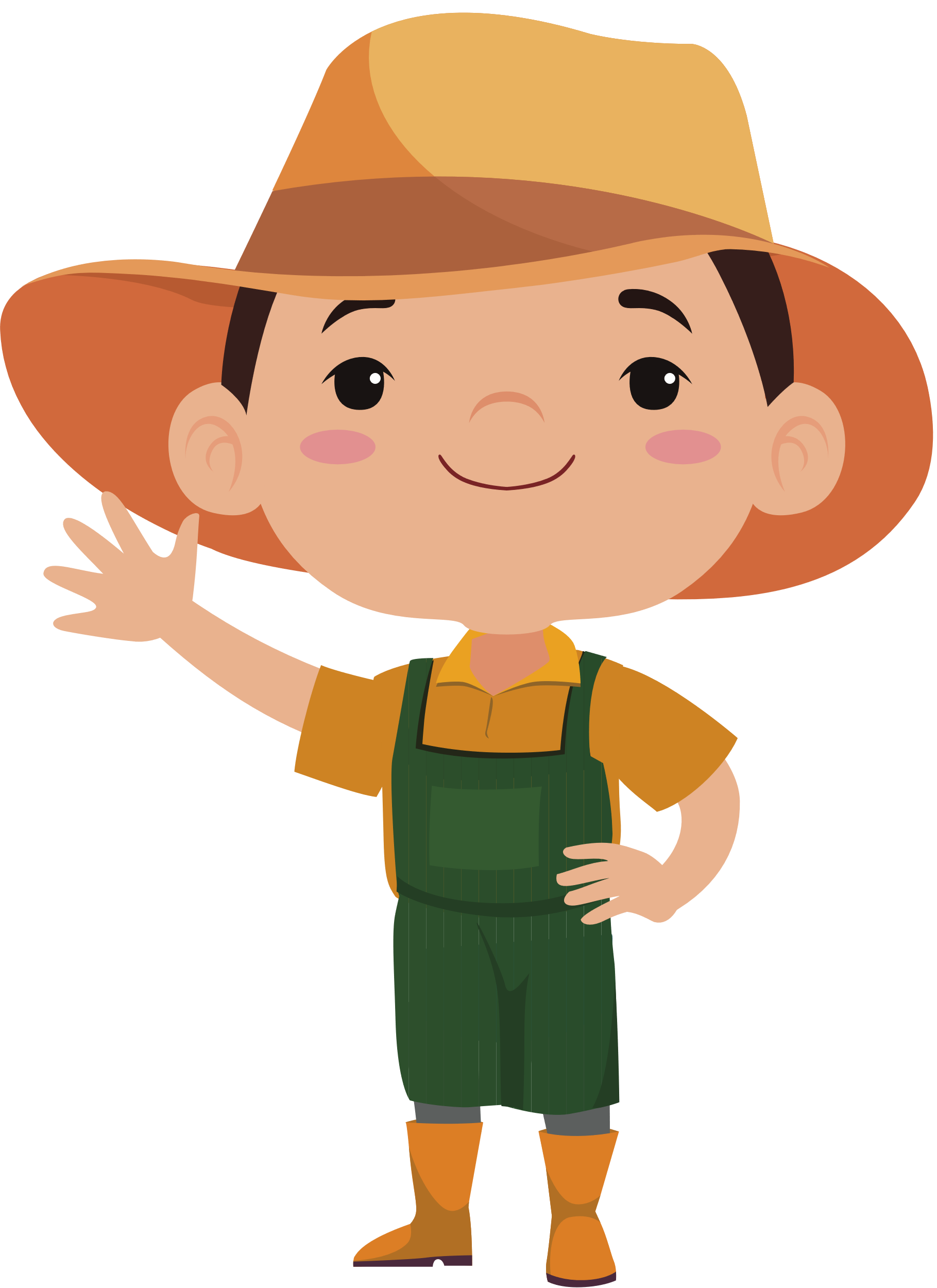 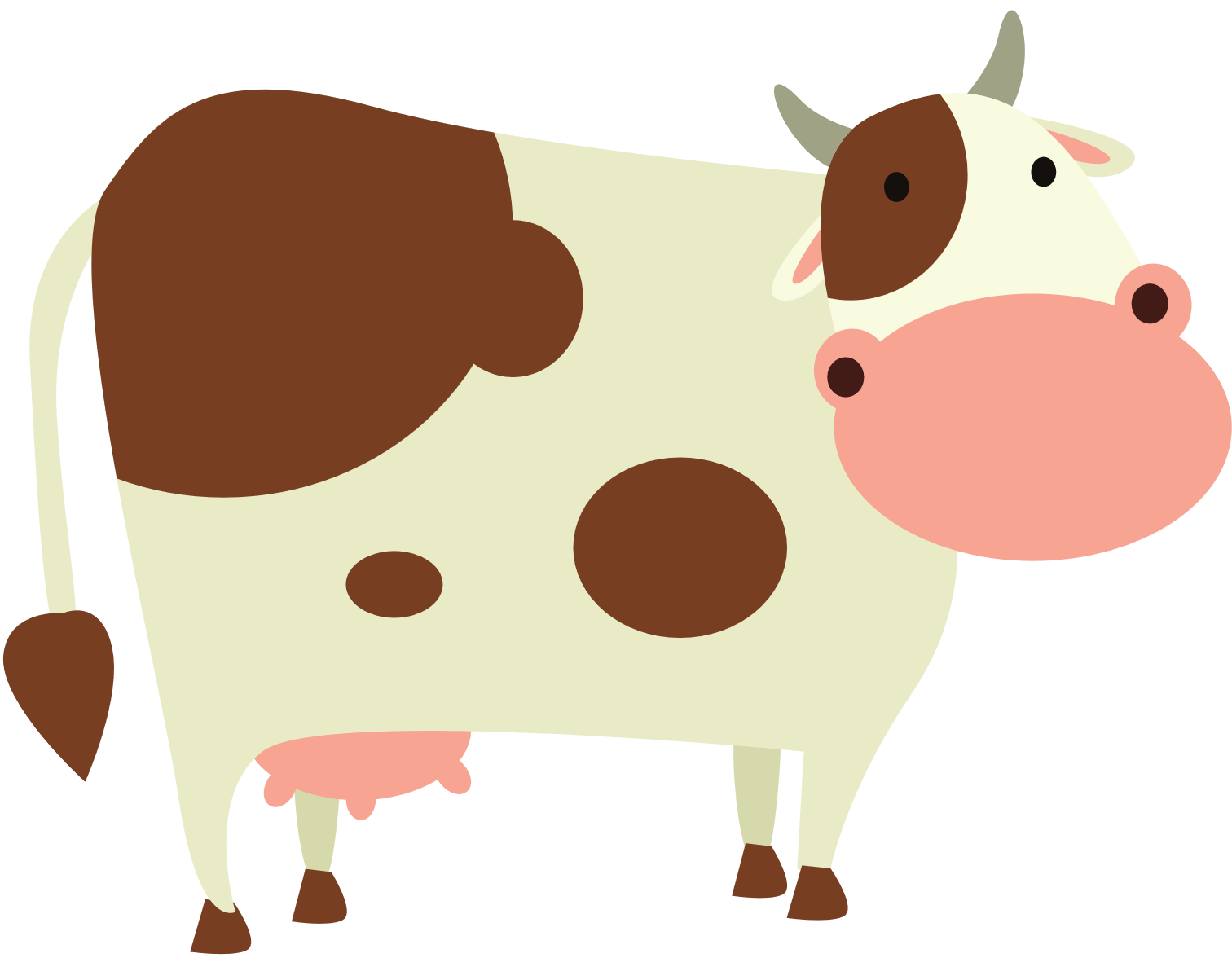 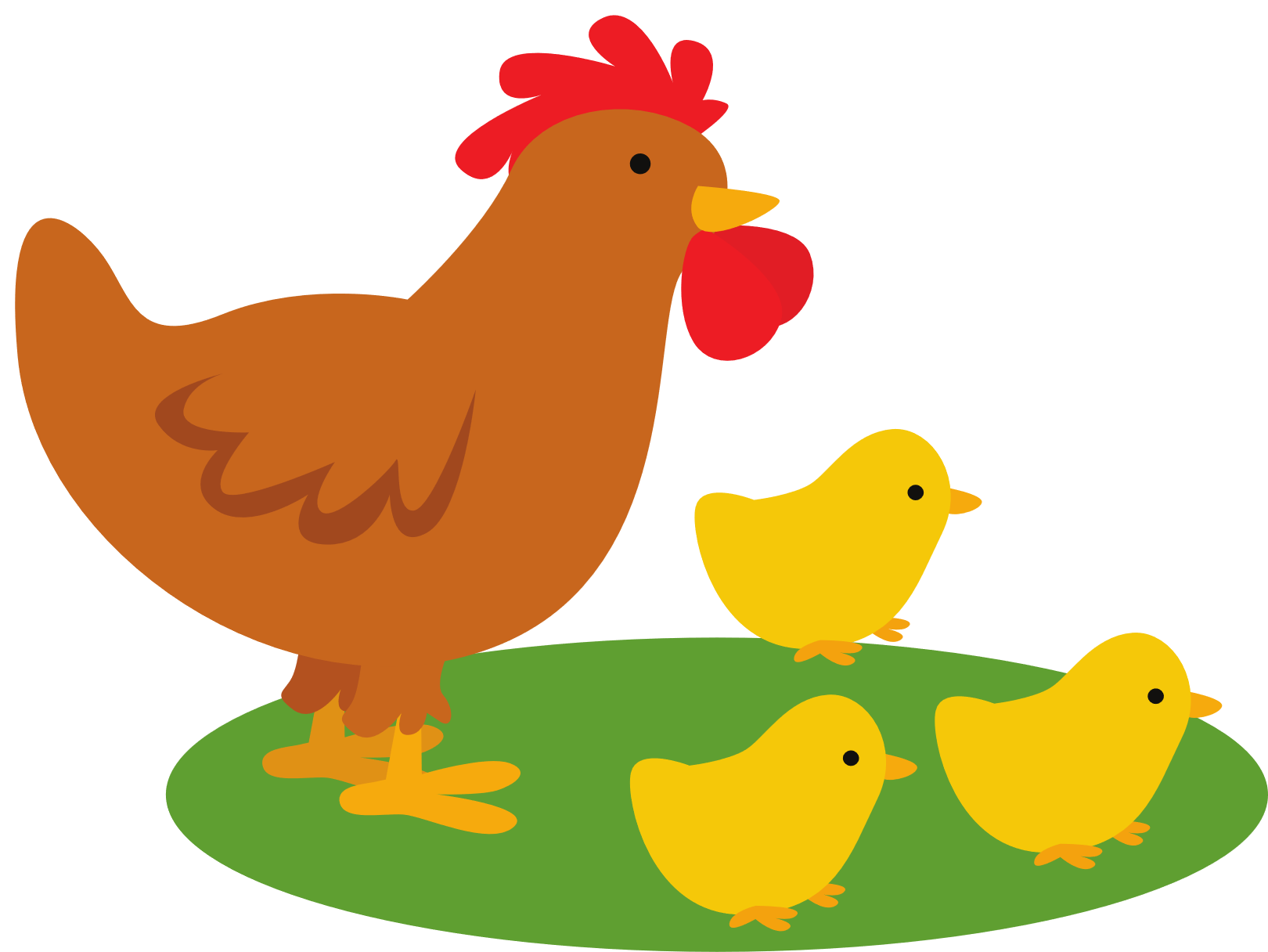 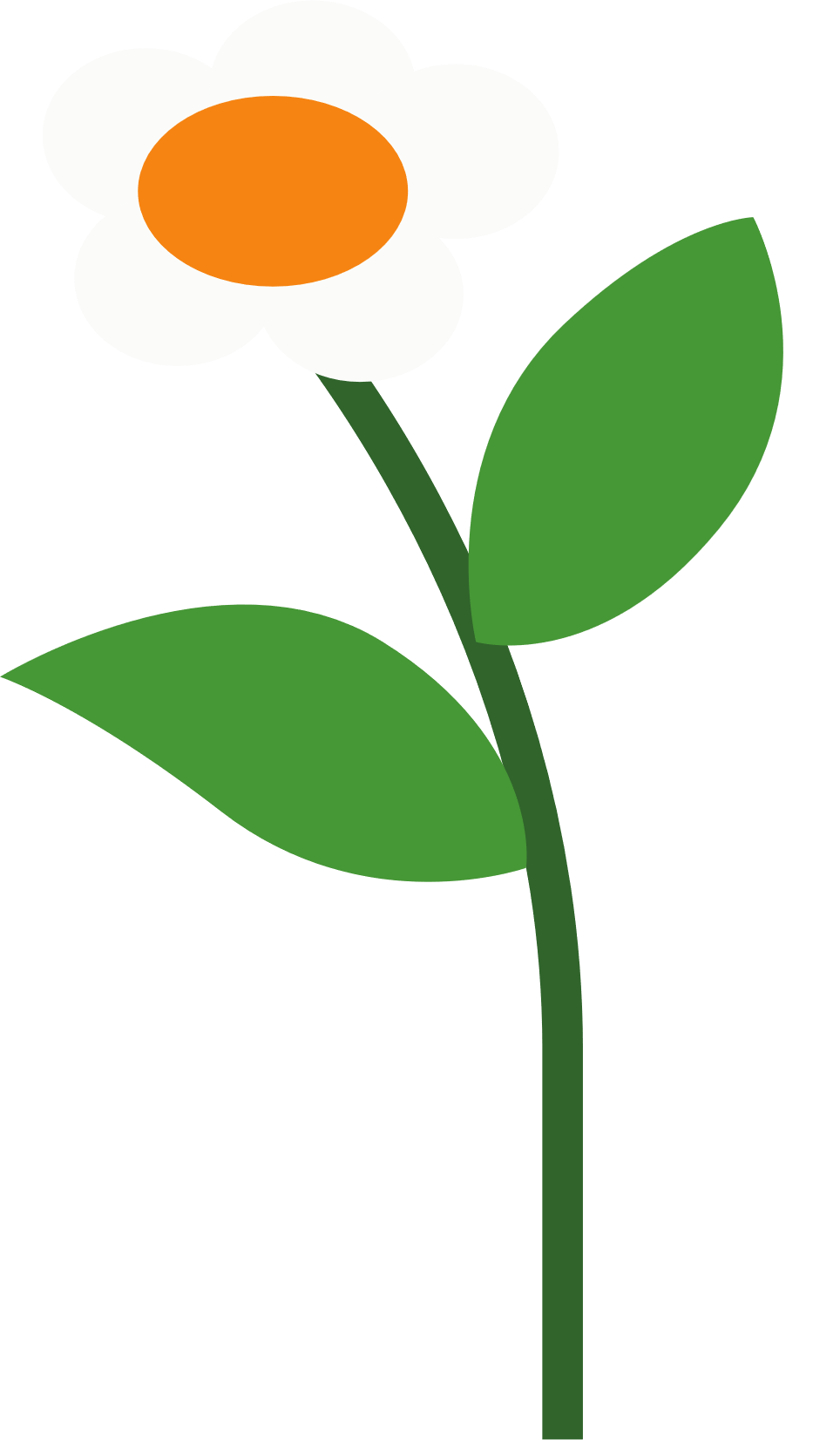 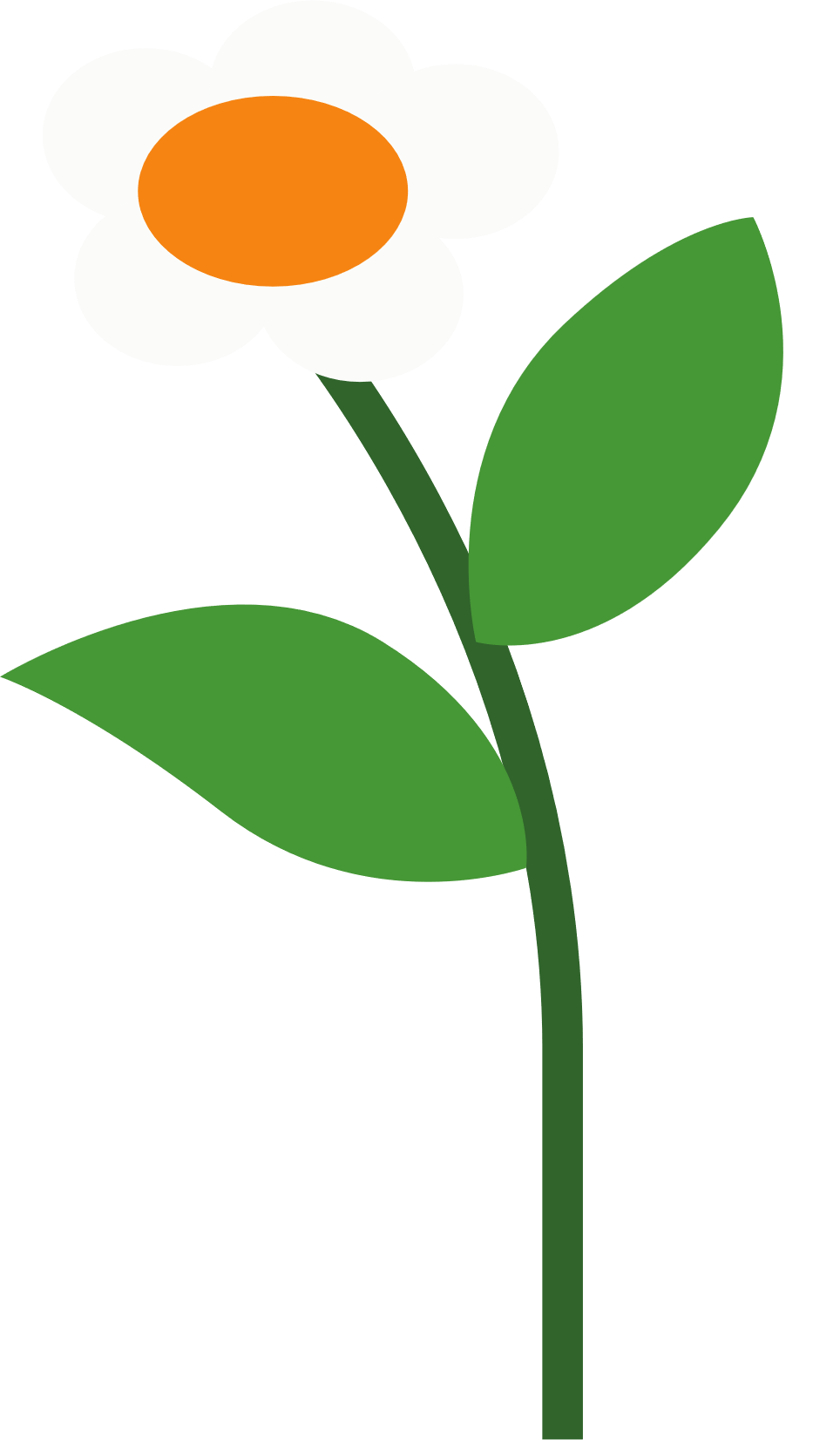 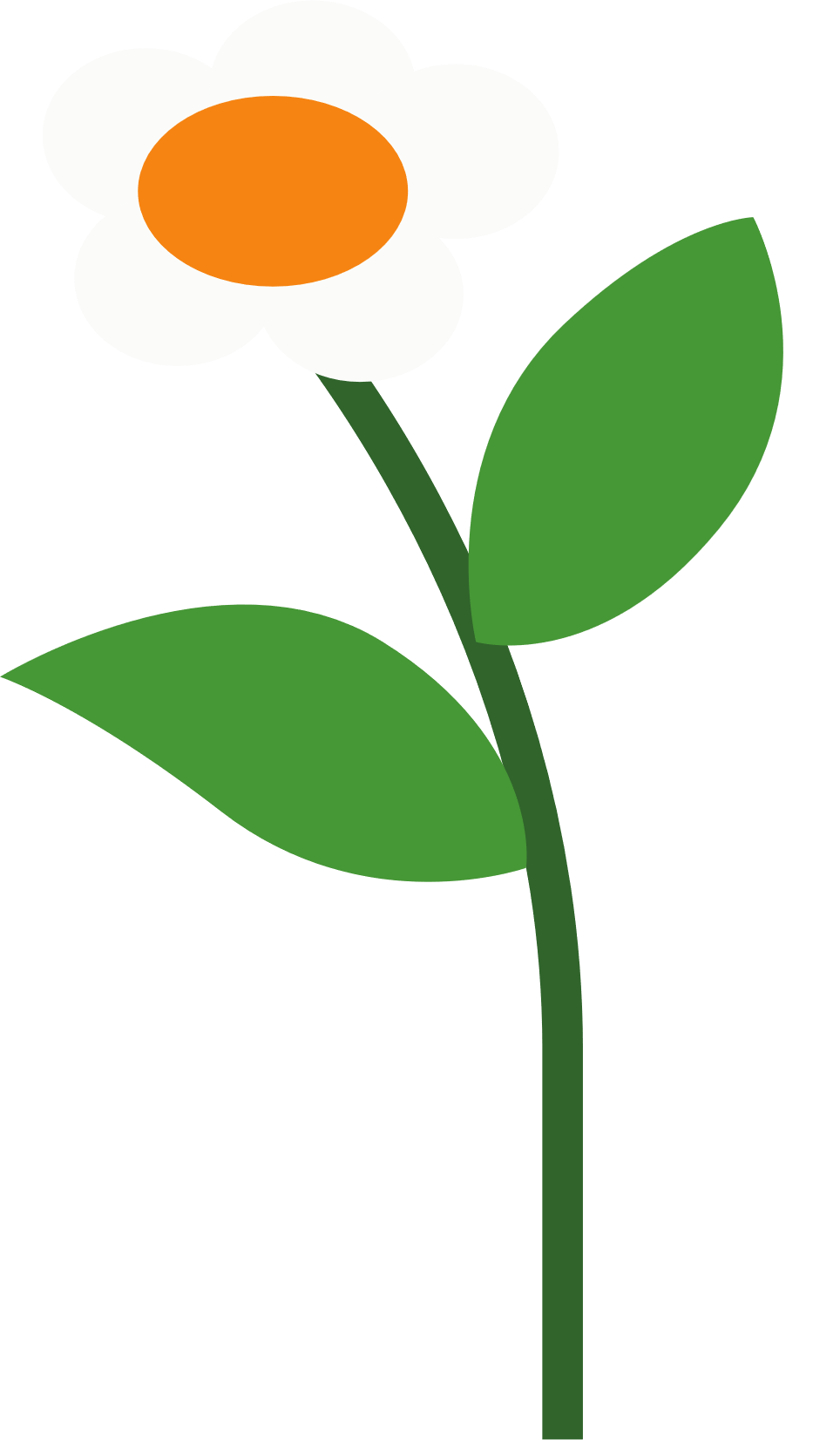 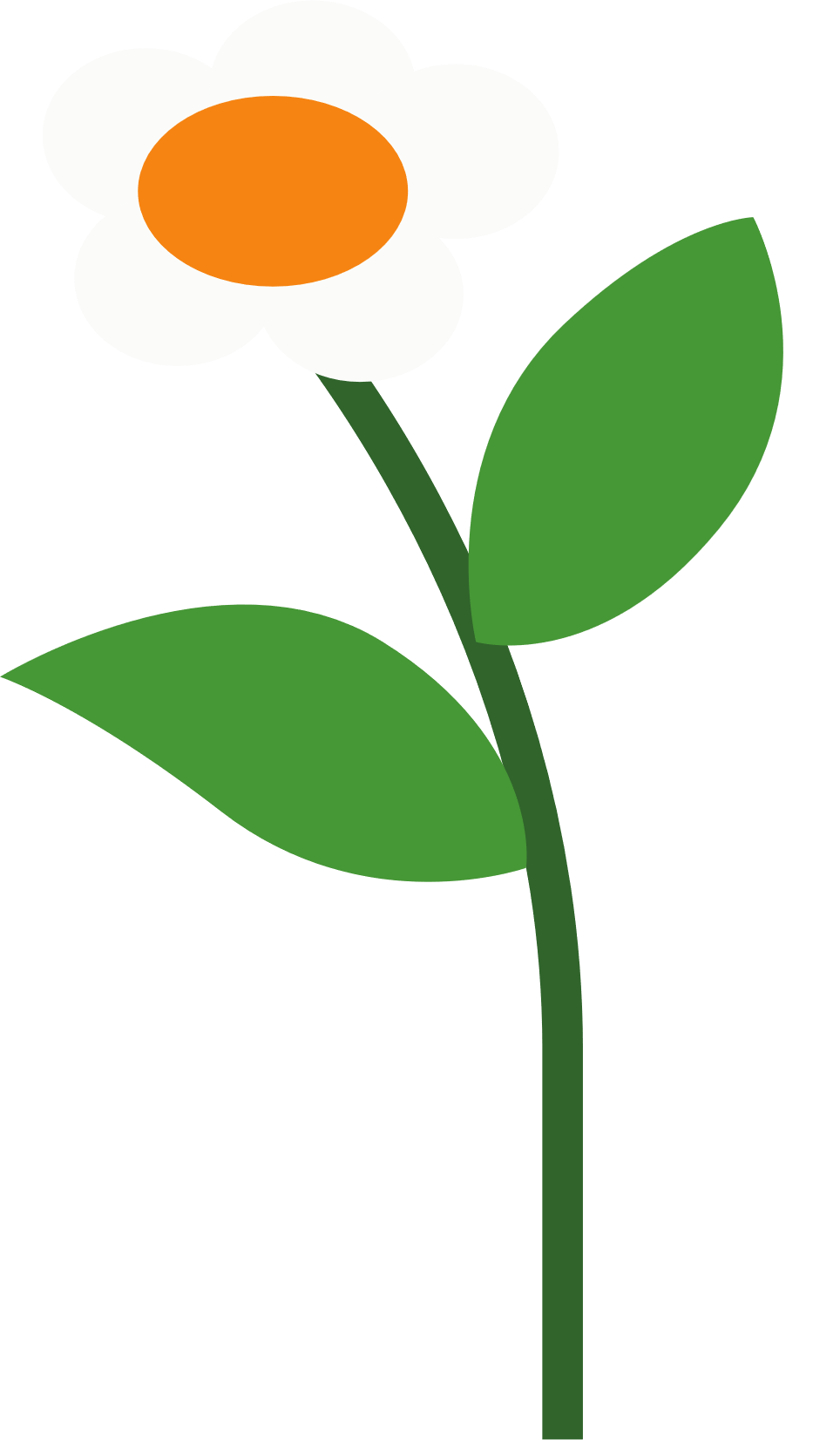 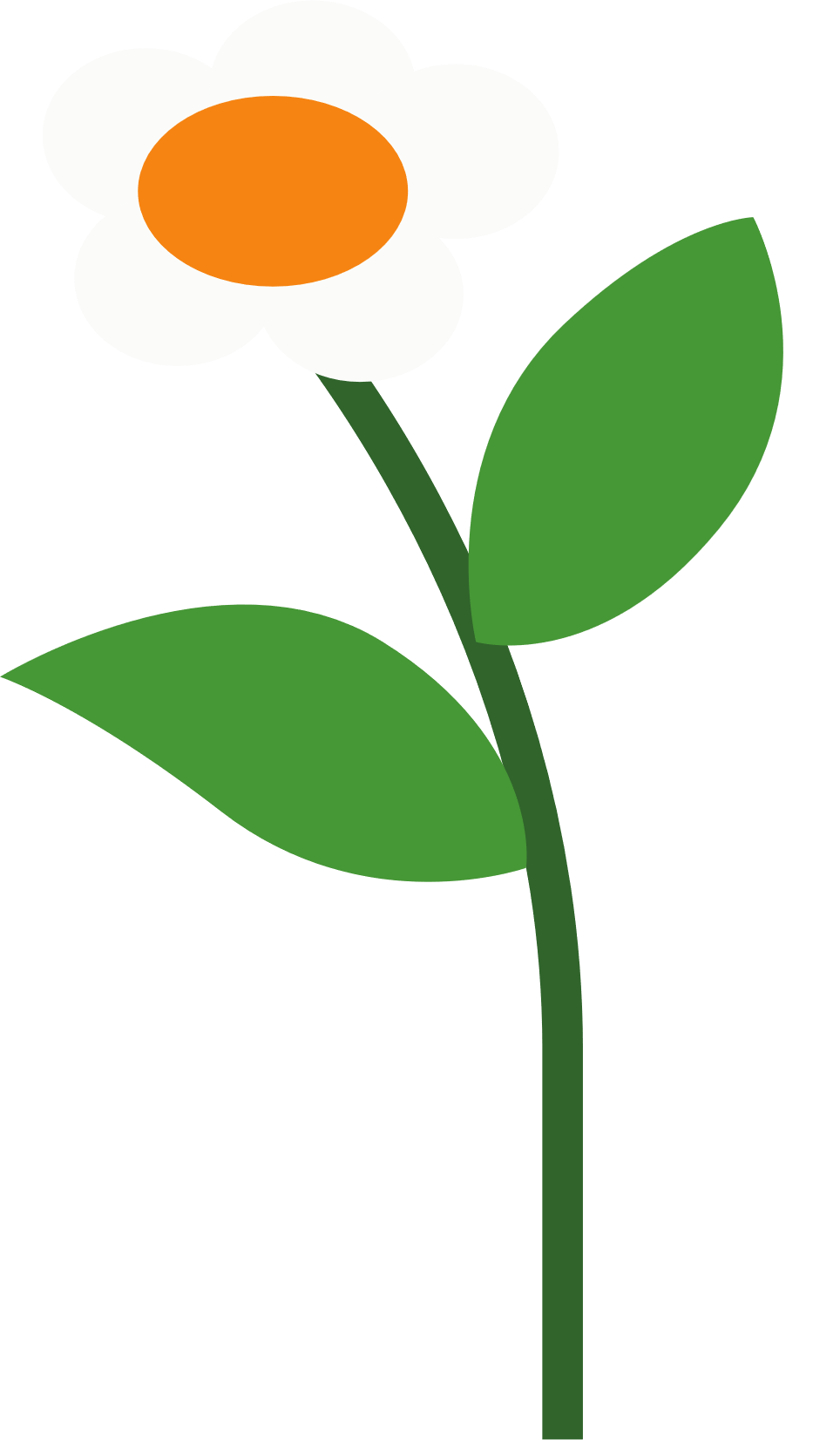 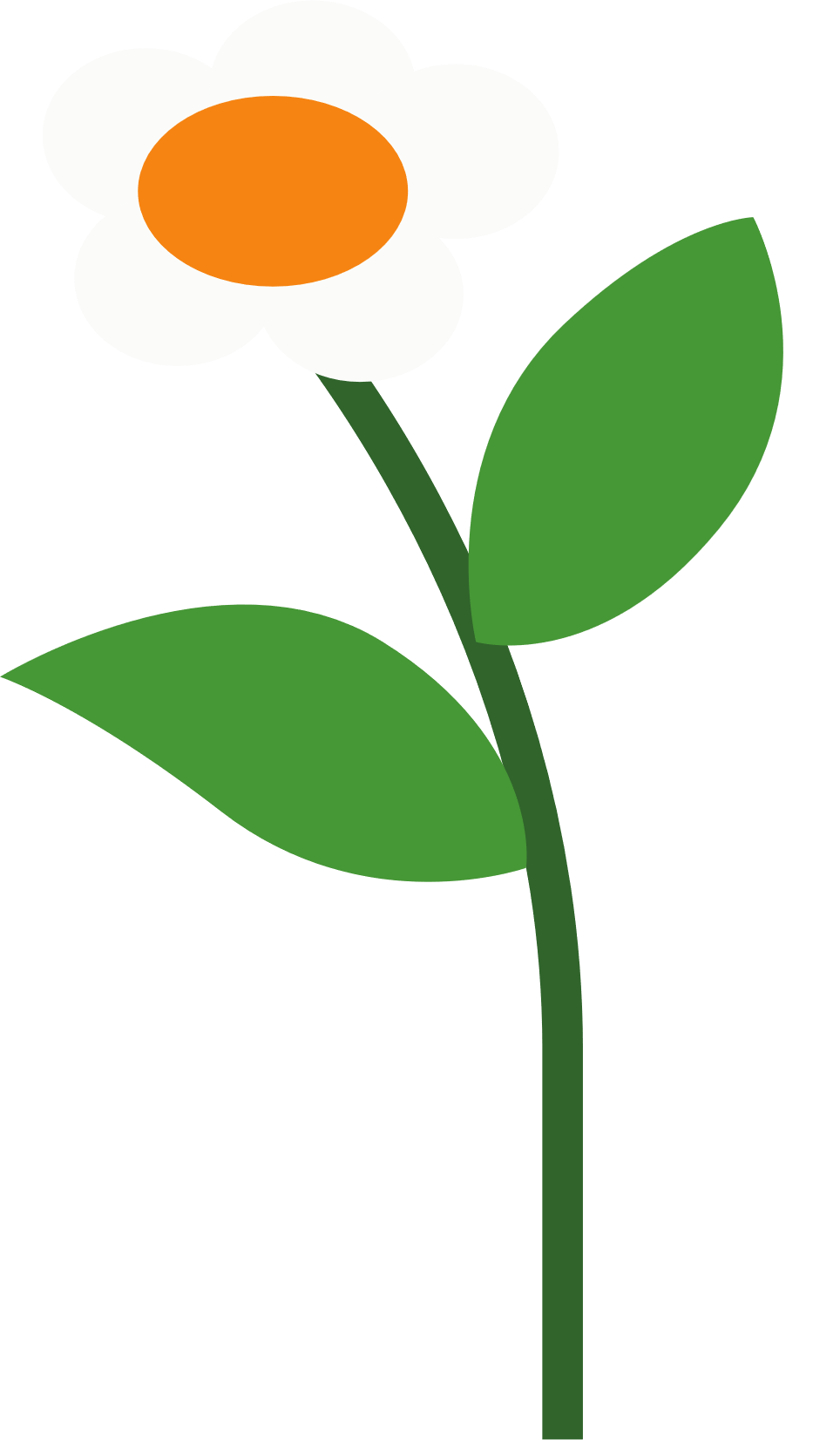 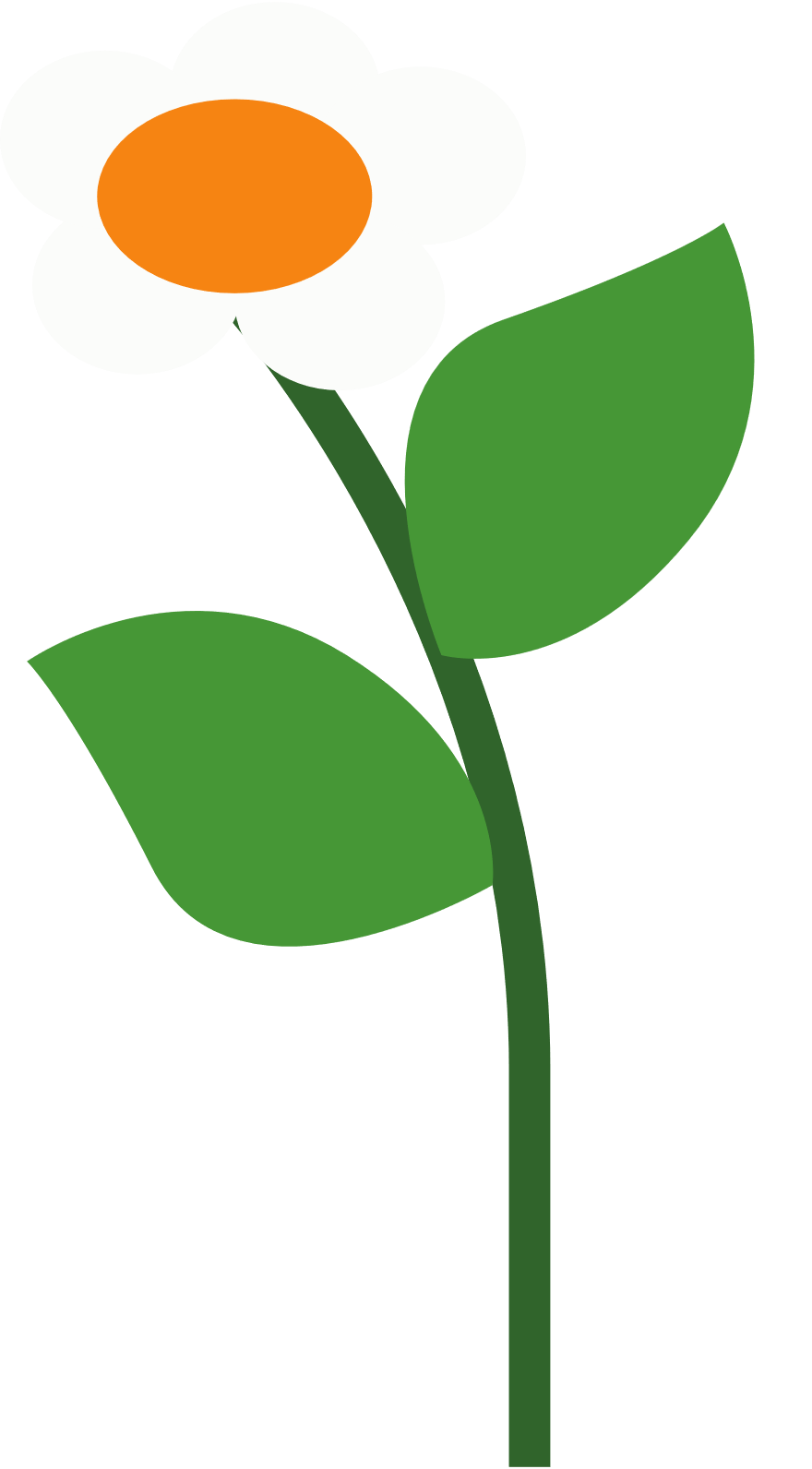 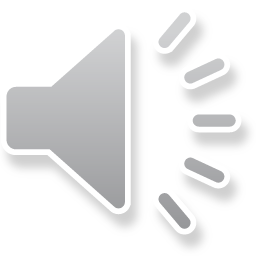 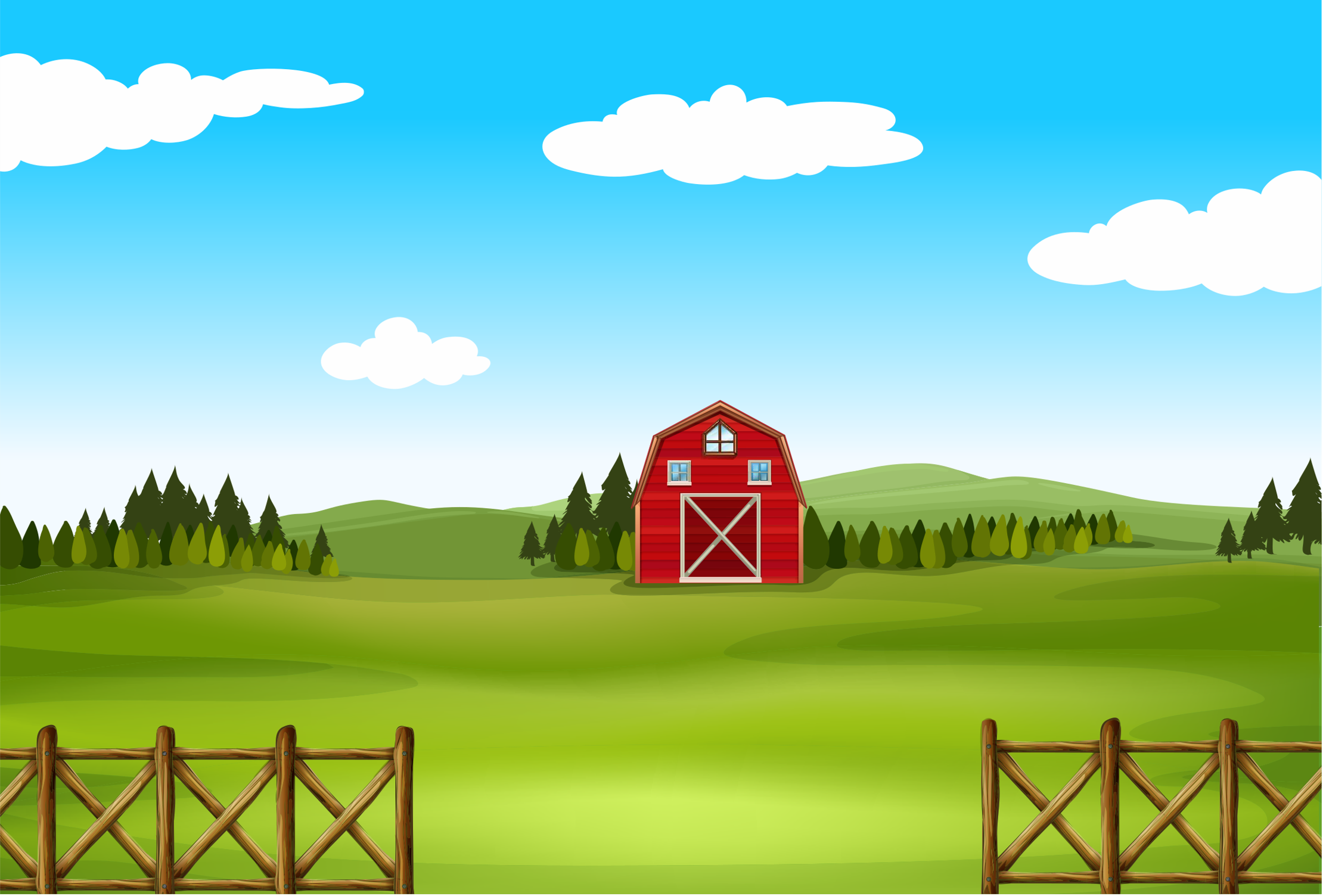 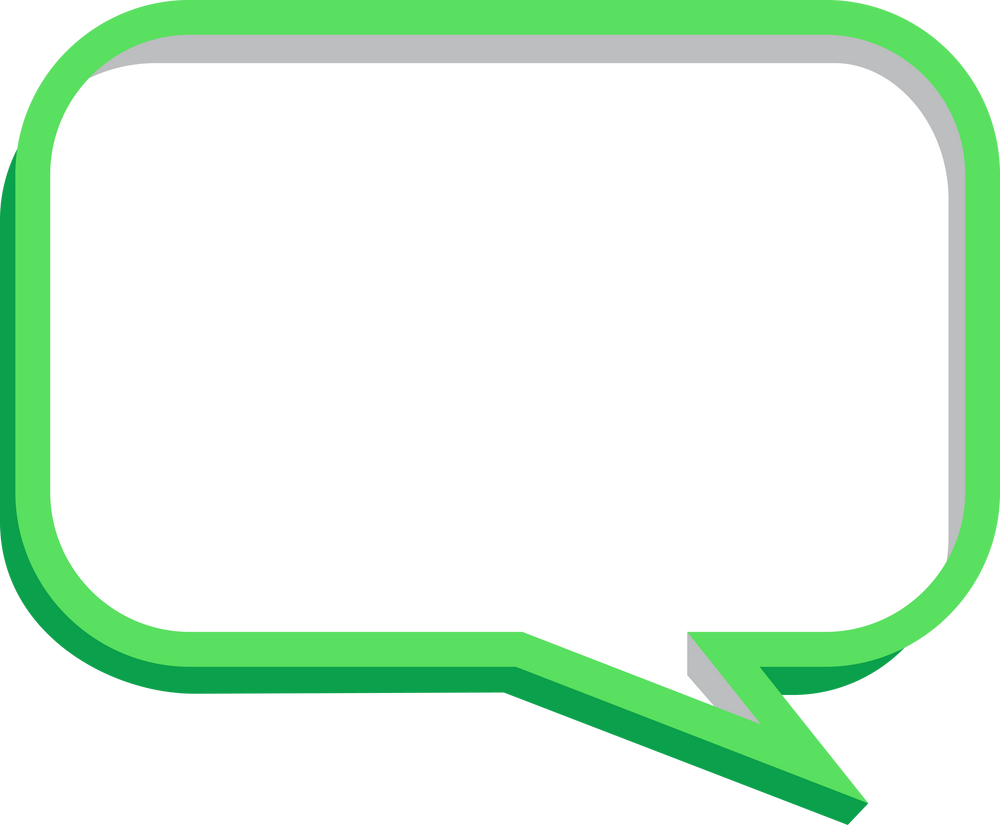 Giúp tớ xếp bí ngô lên xe giao hàng nhé!
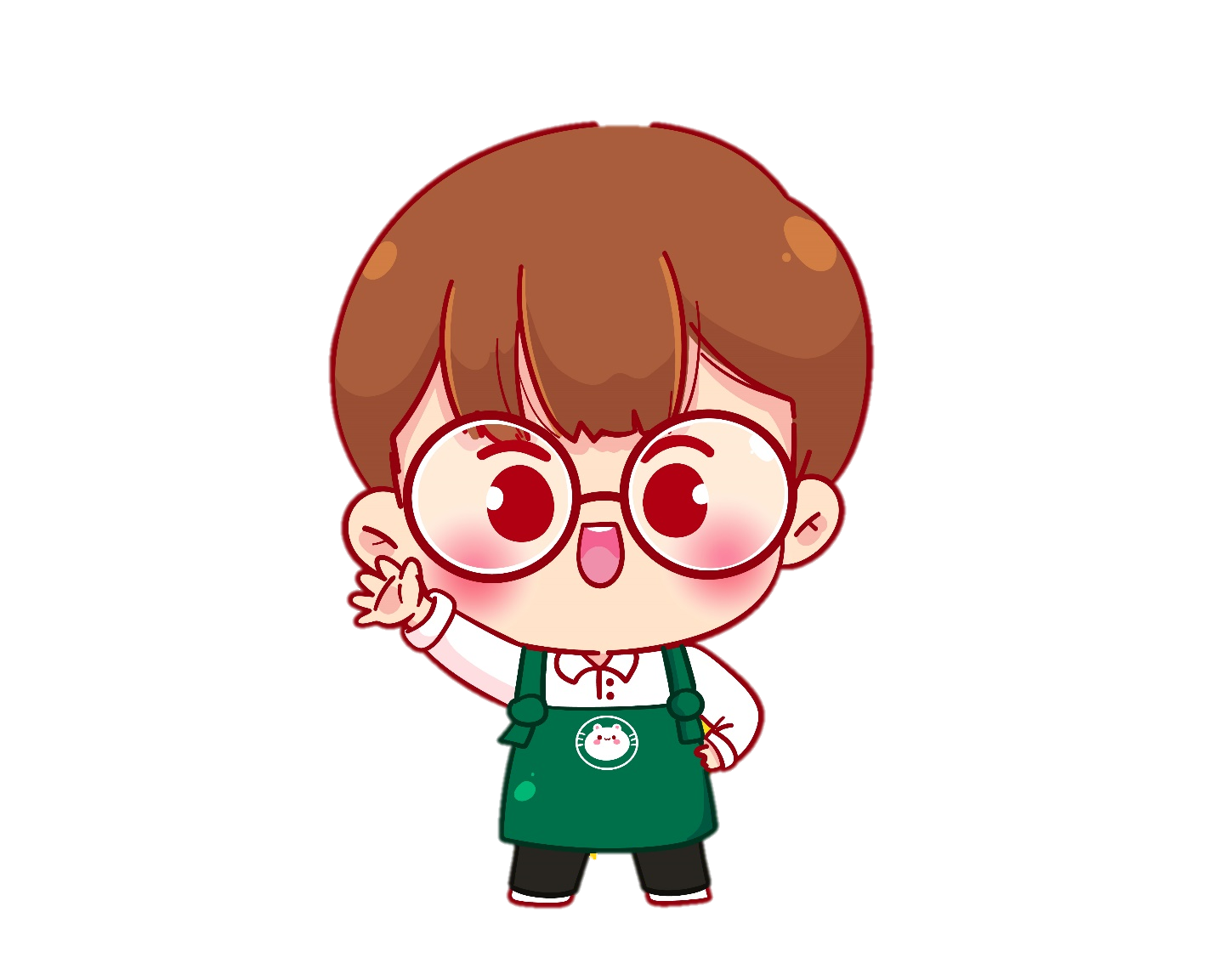 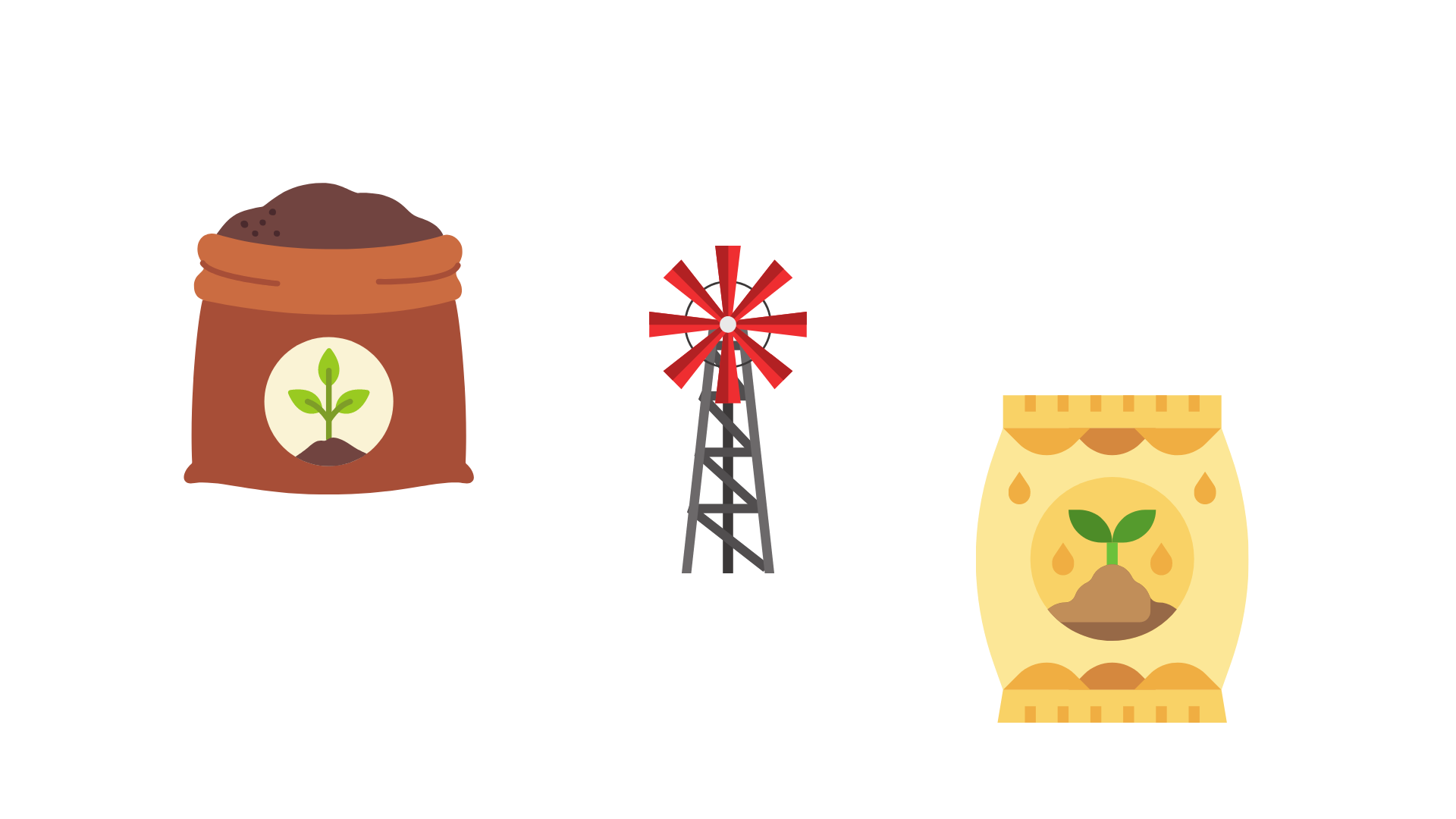 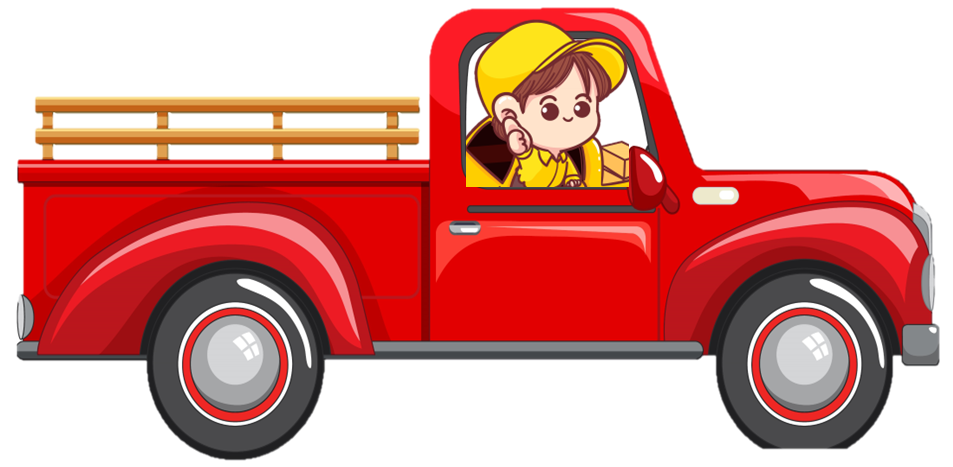 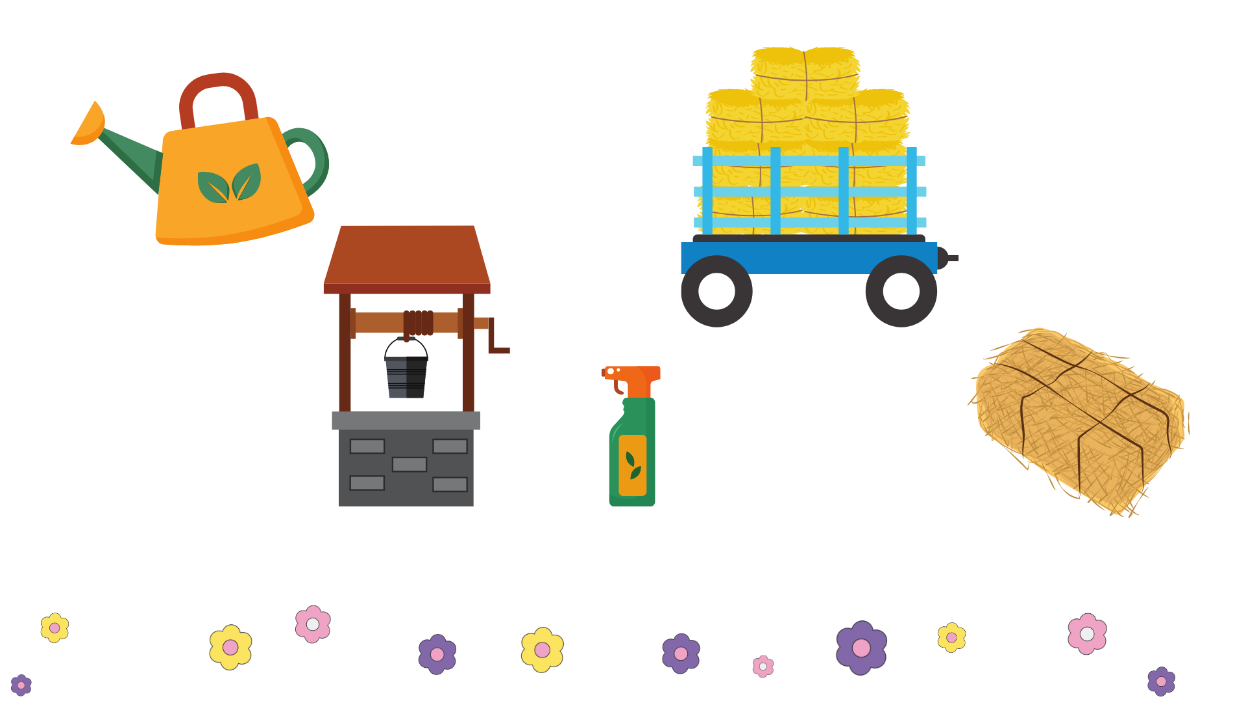 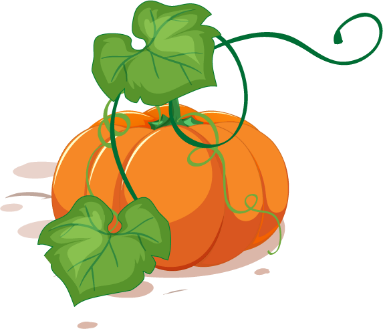 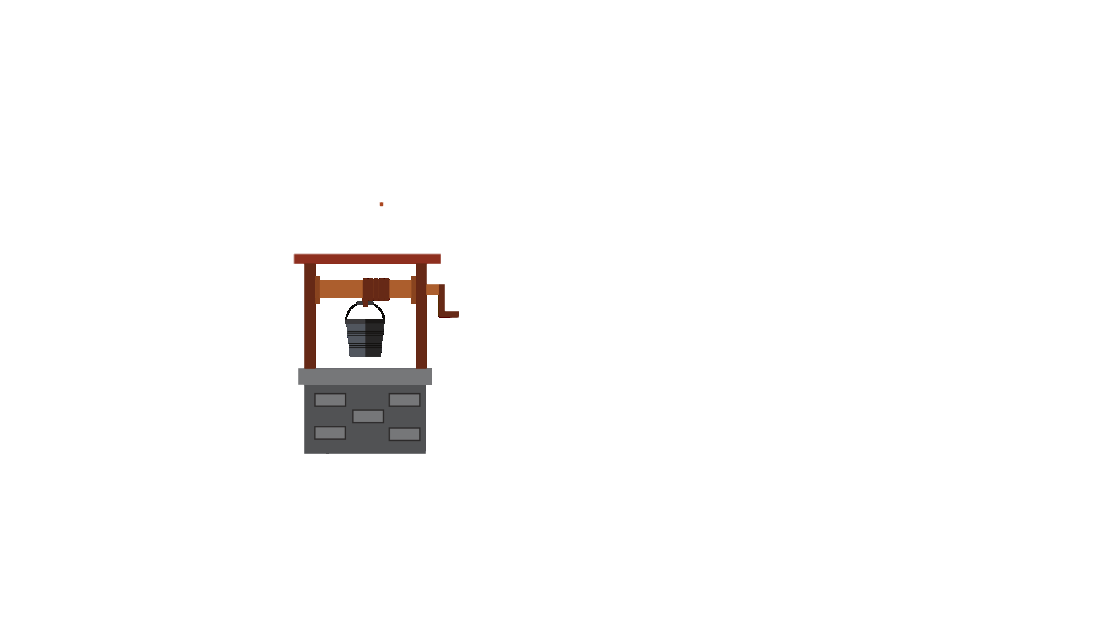 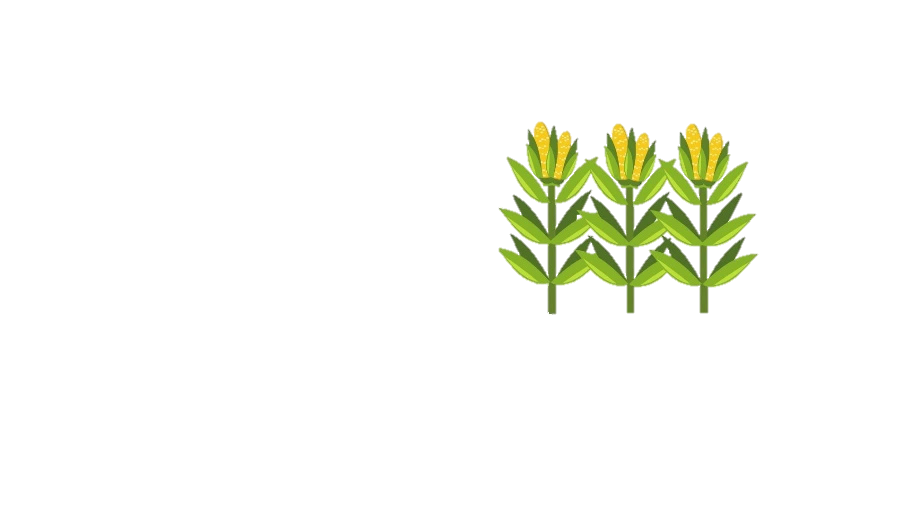 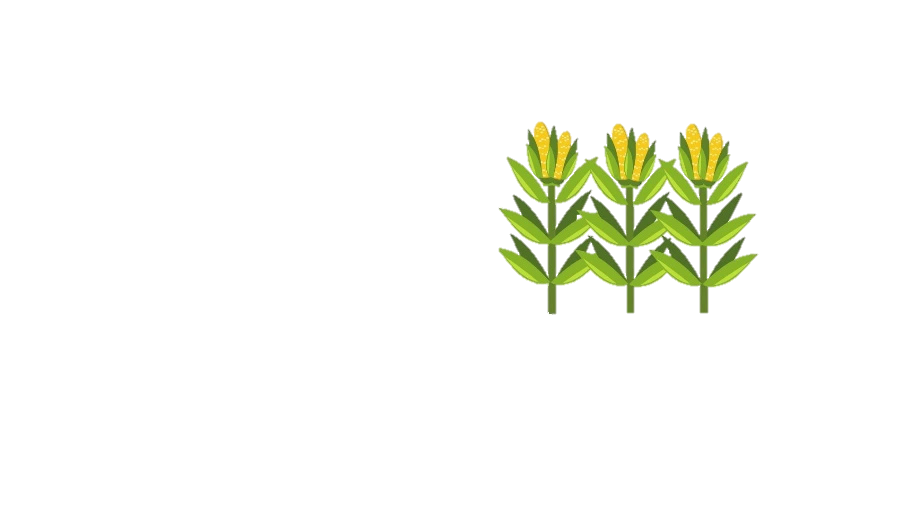 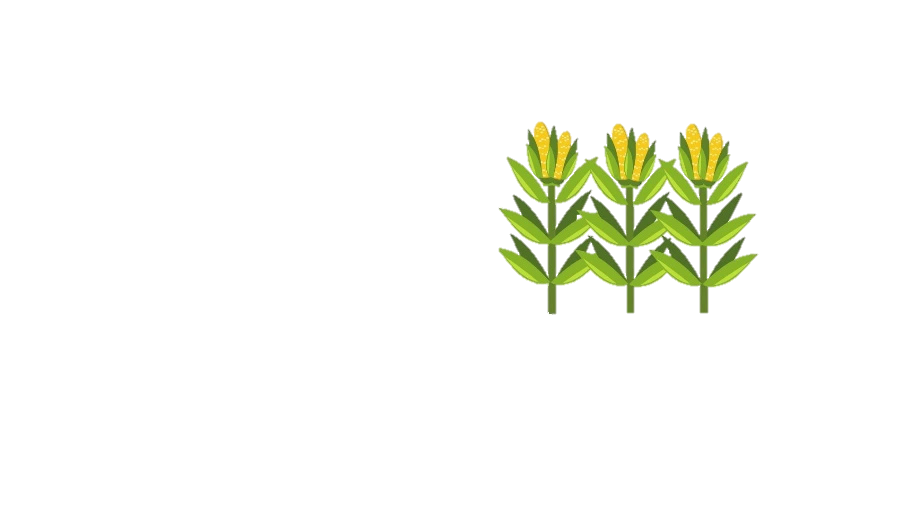 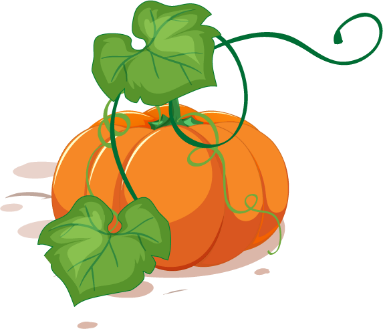 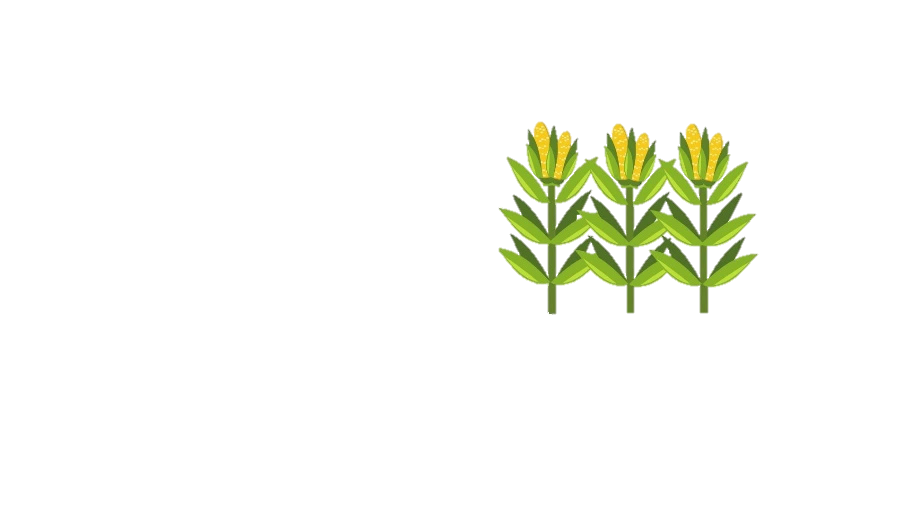 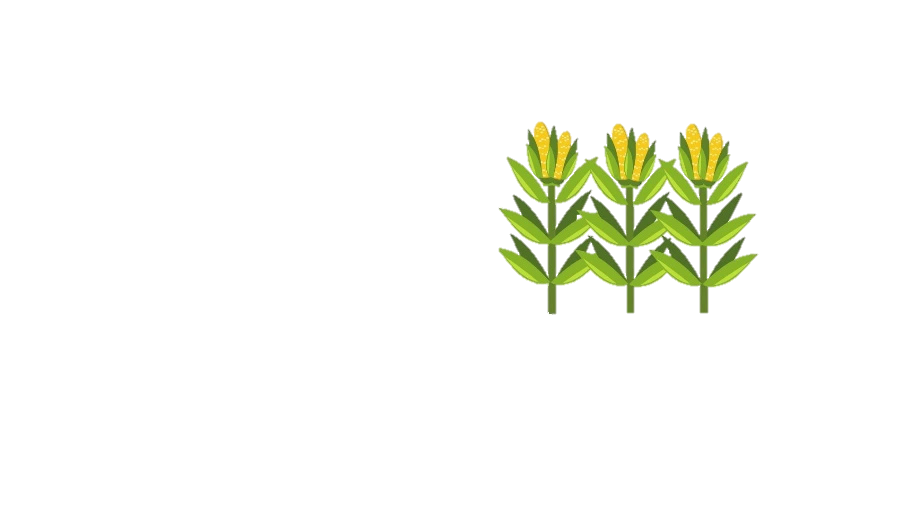 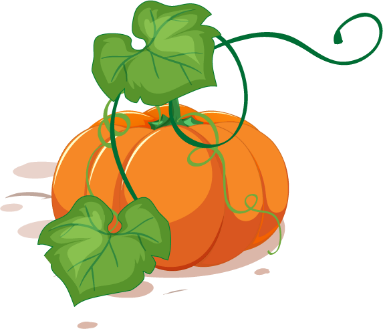 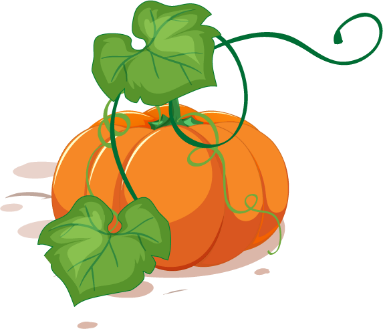 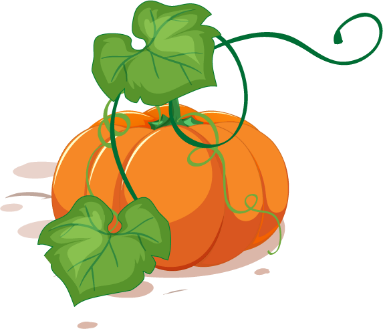 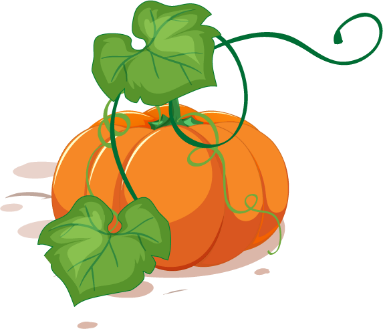 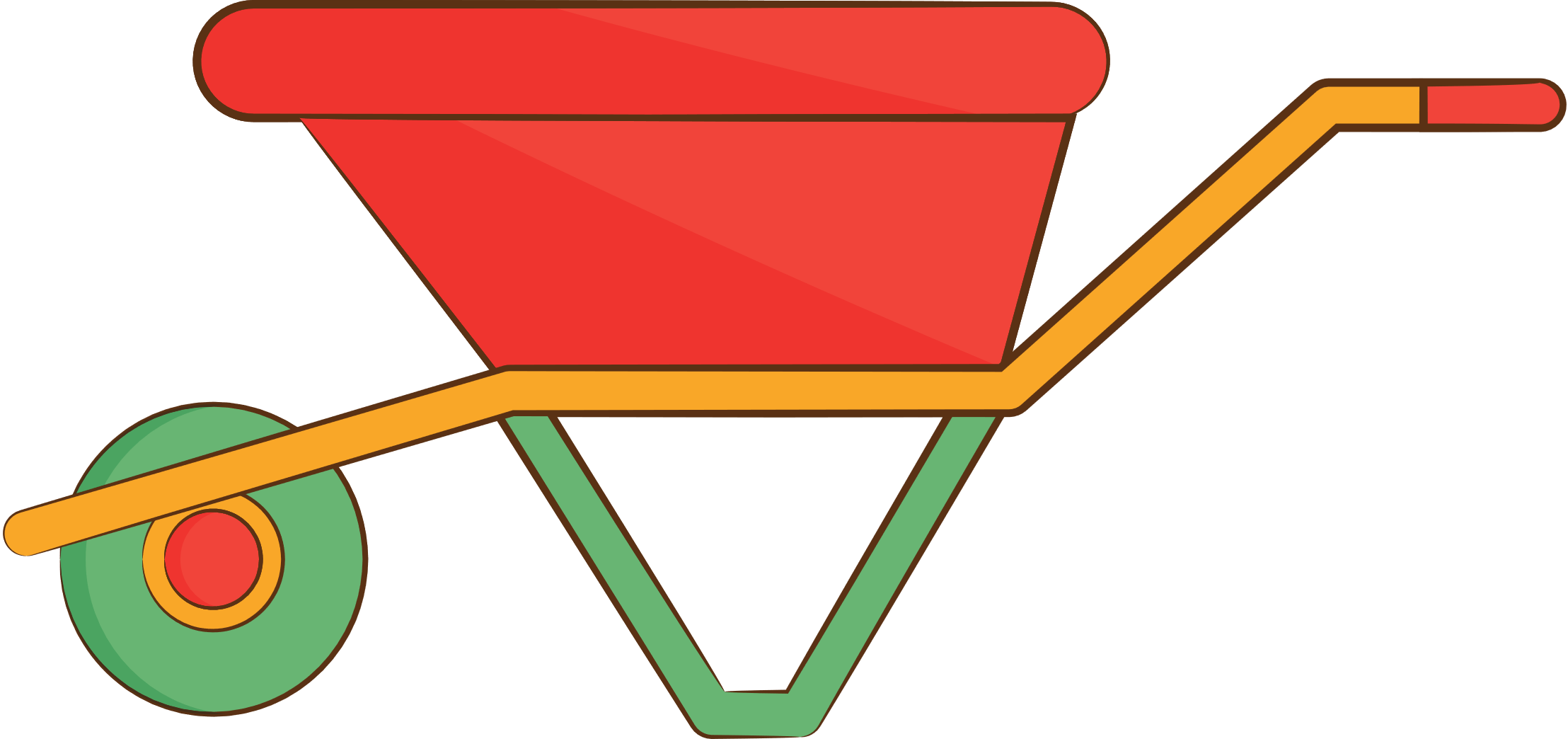 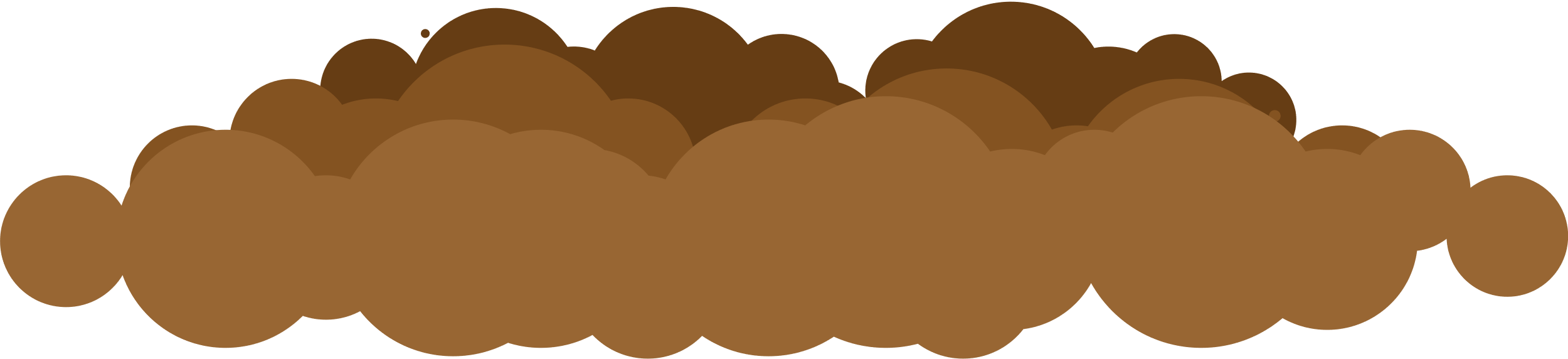 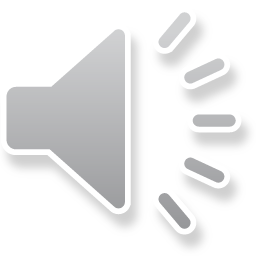 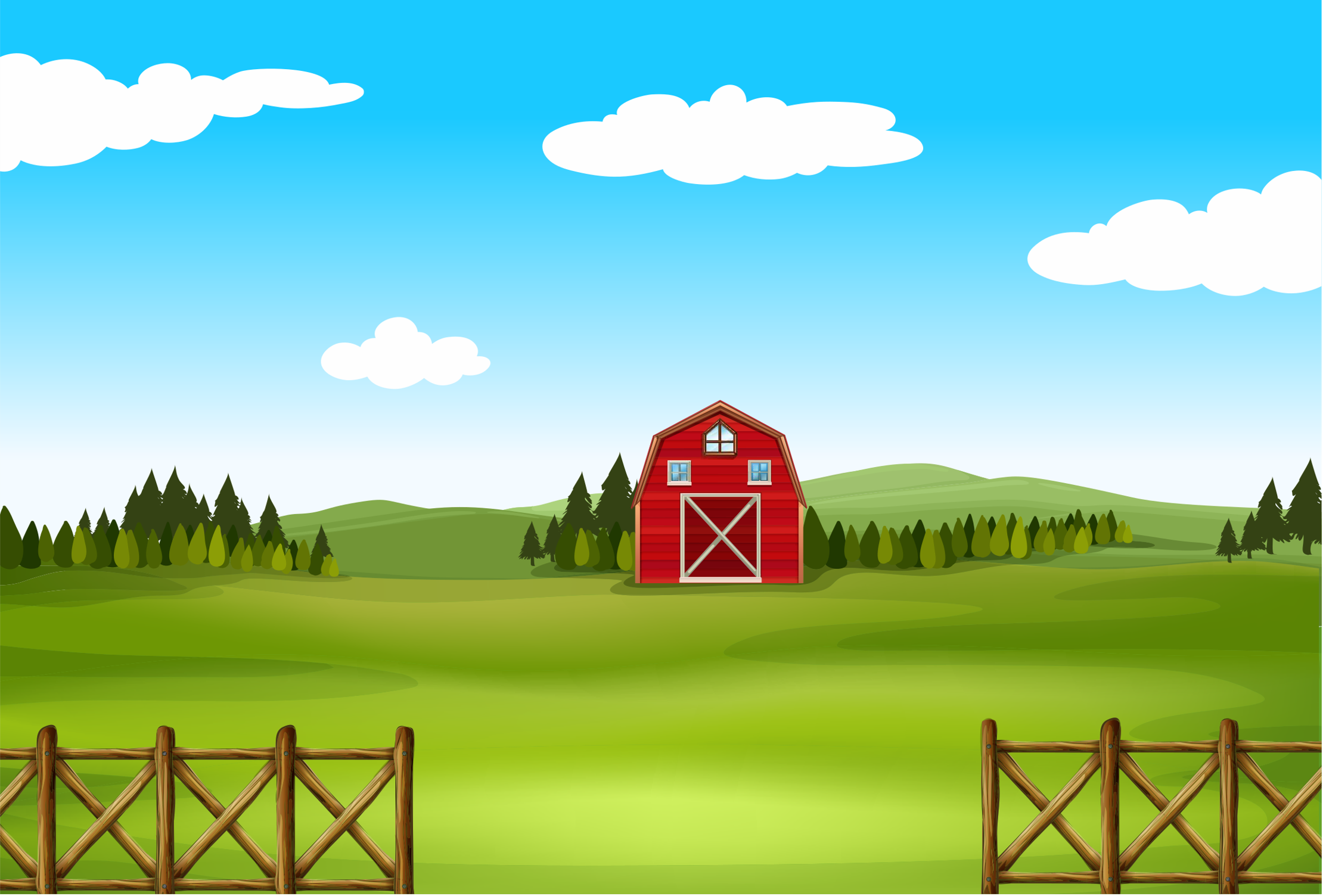 Câu 1: Số lớn nhất trong ba số sau là:
A. 91 999
C. 91 000
B. 90 099
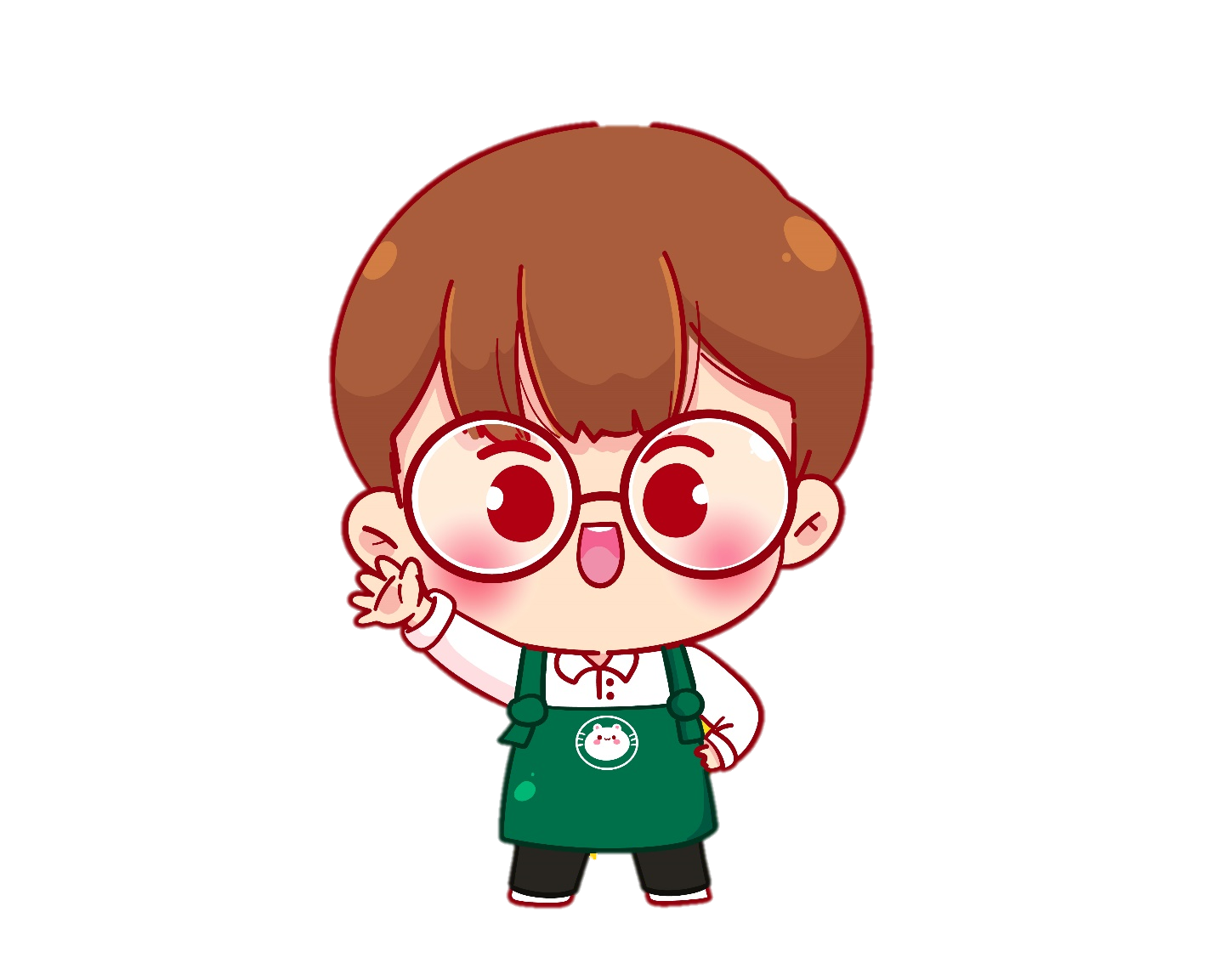 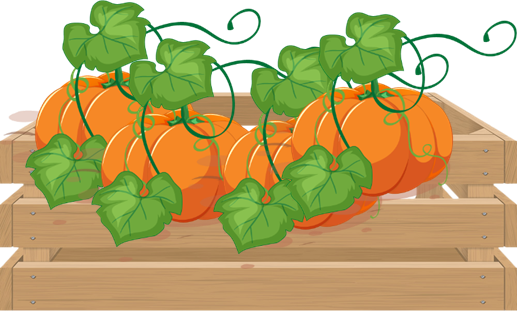 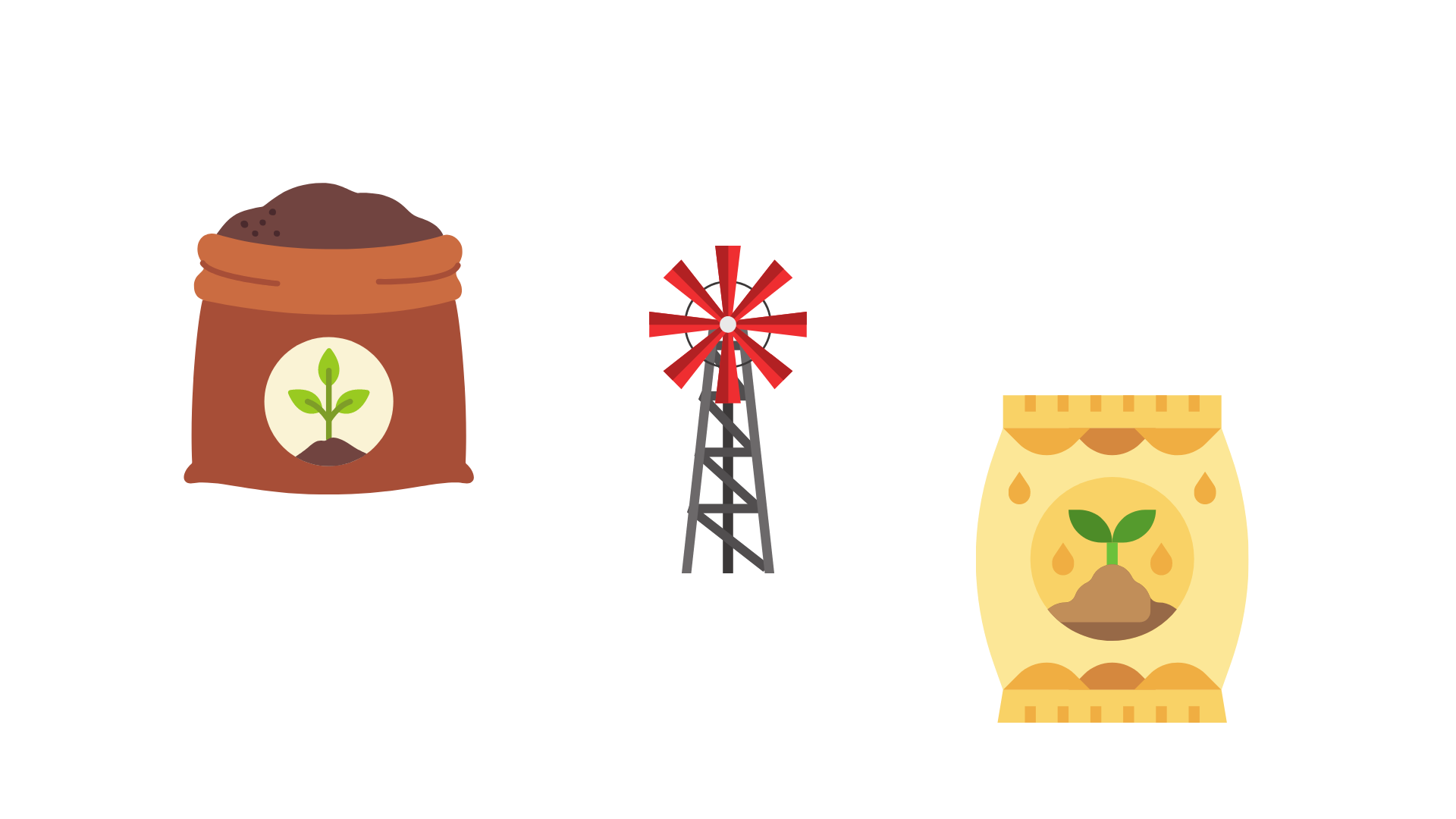 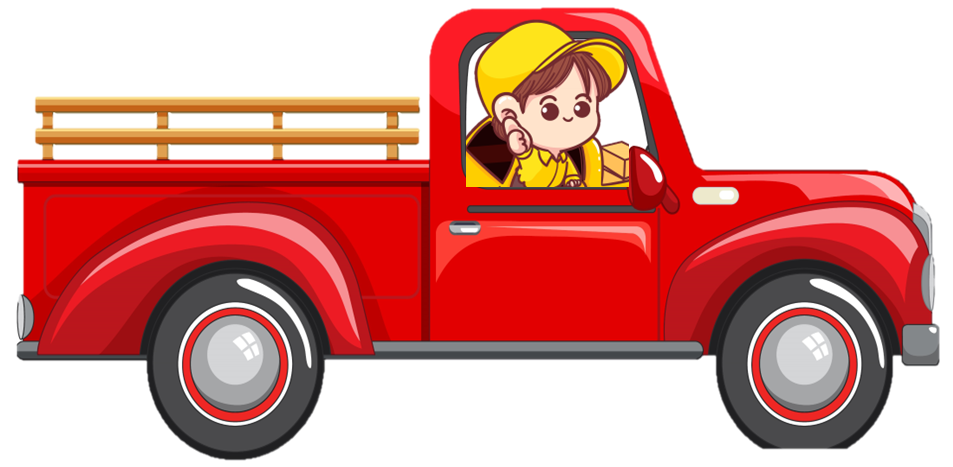 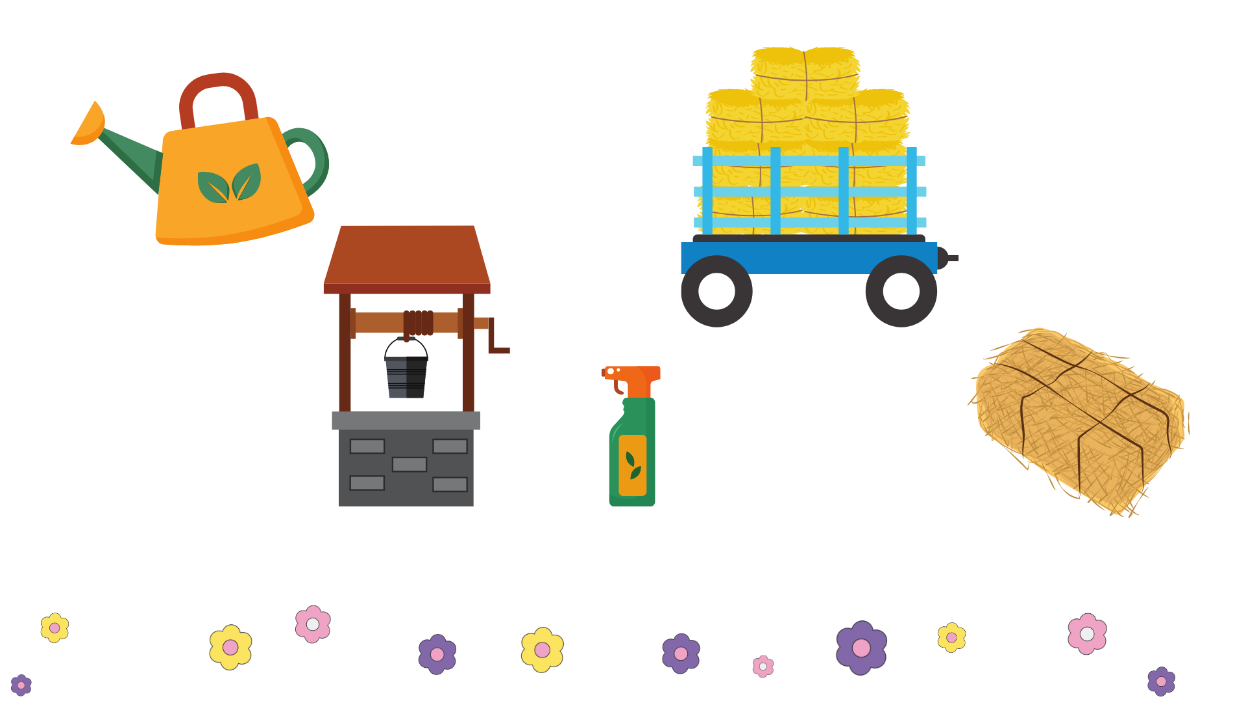 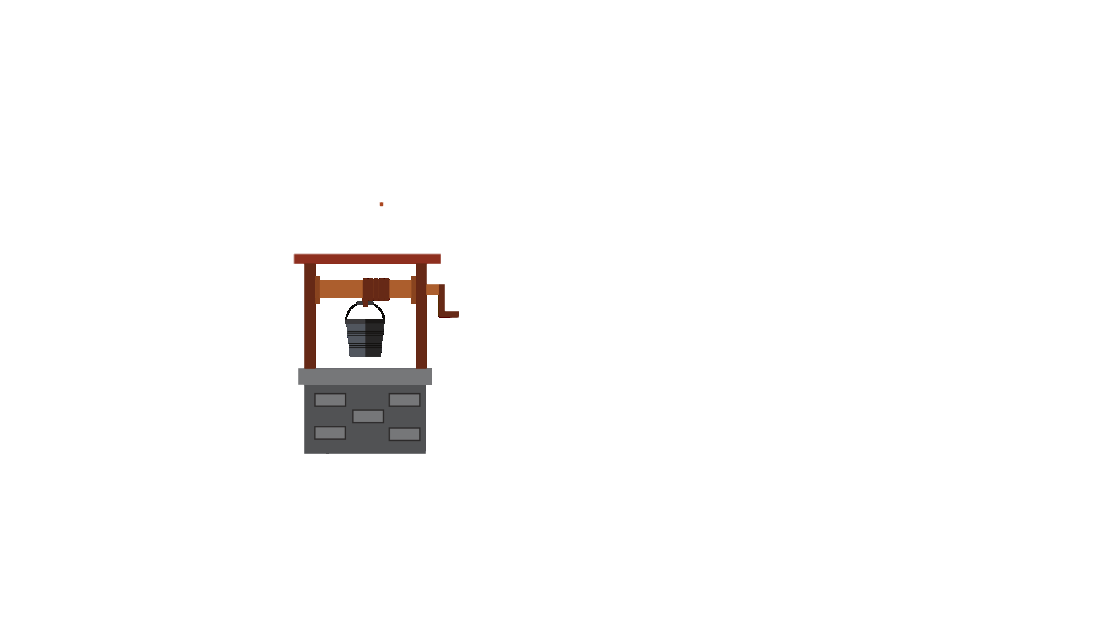 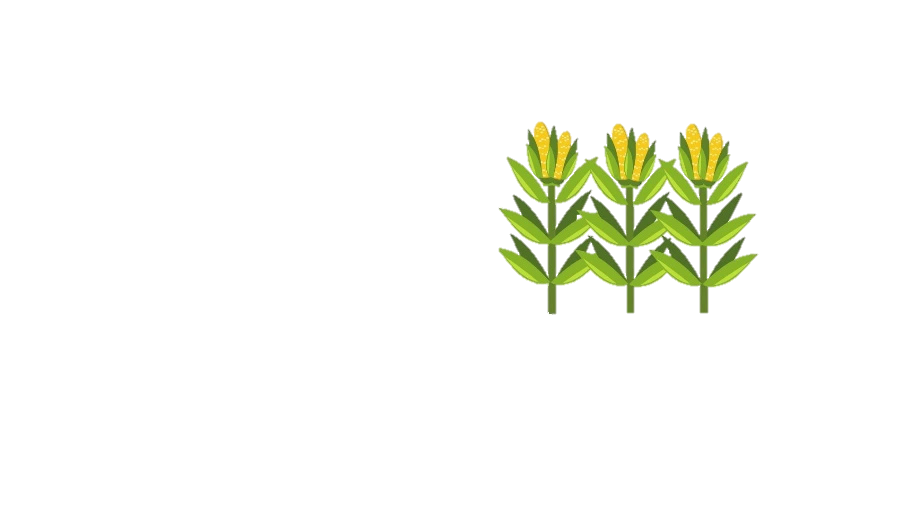 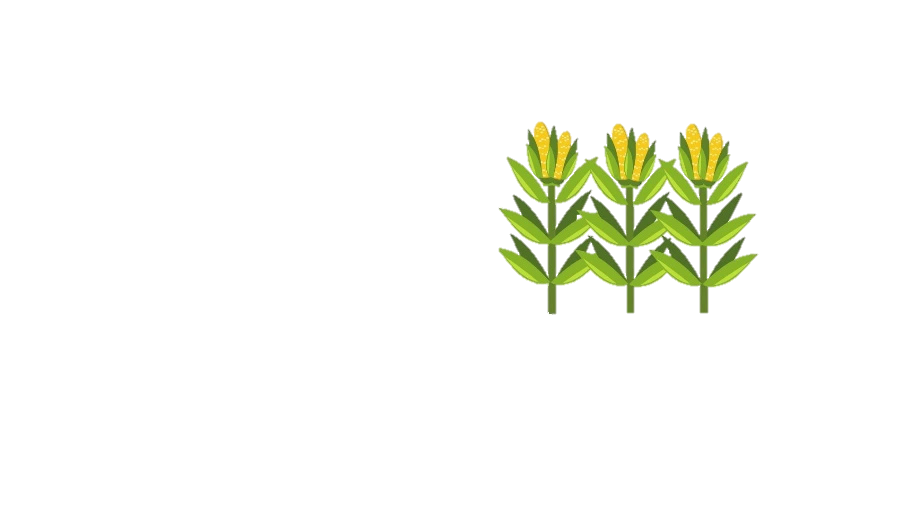 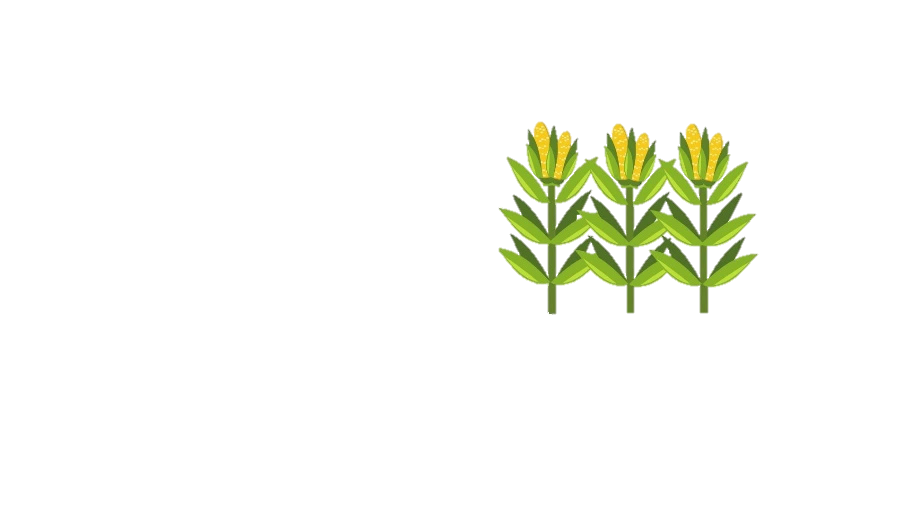 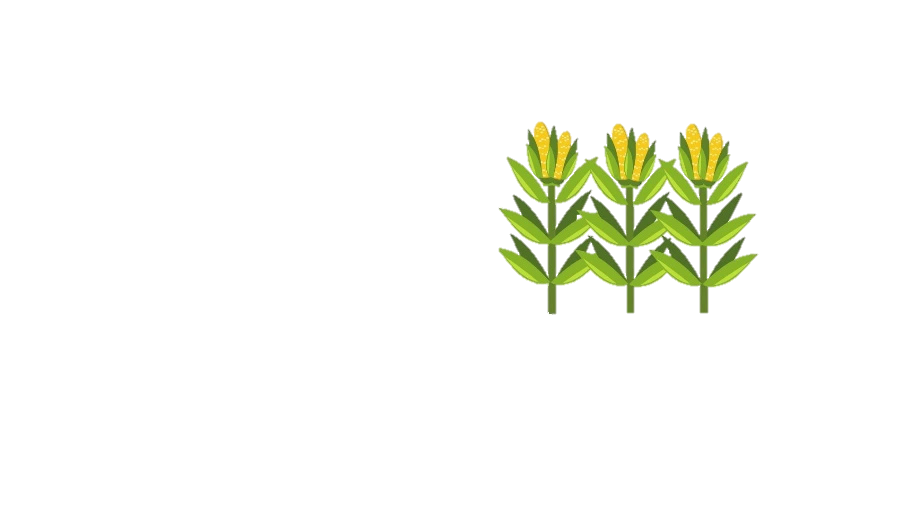 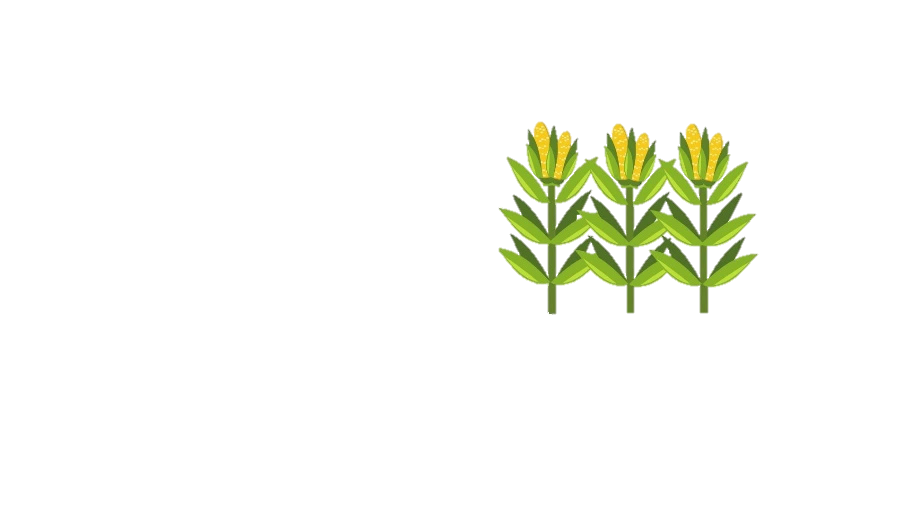 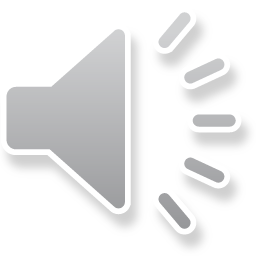 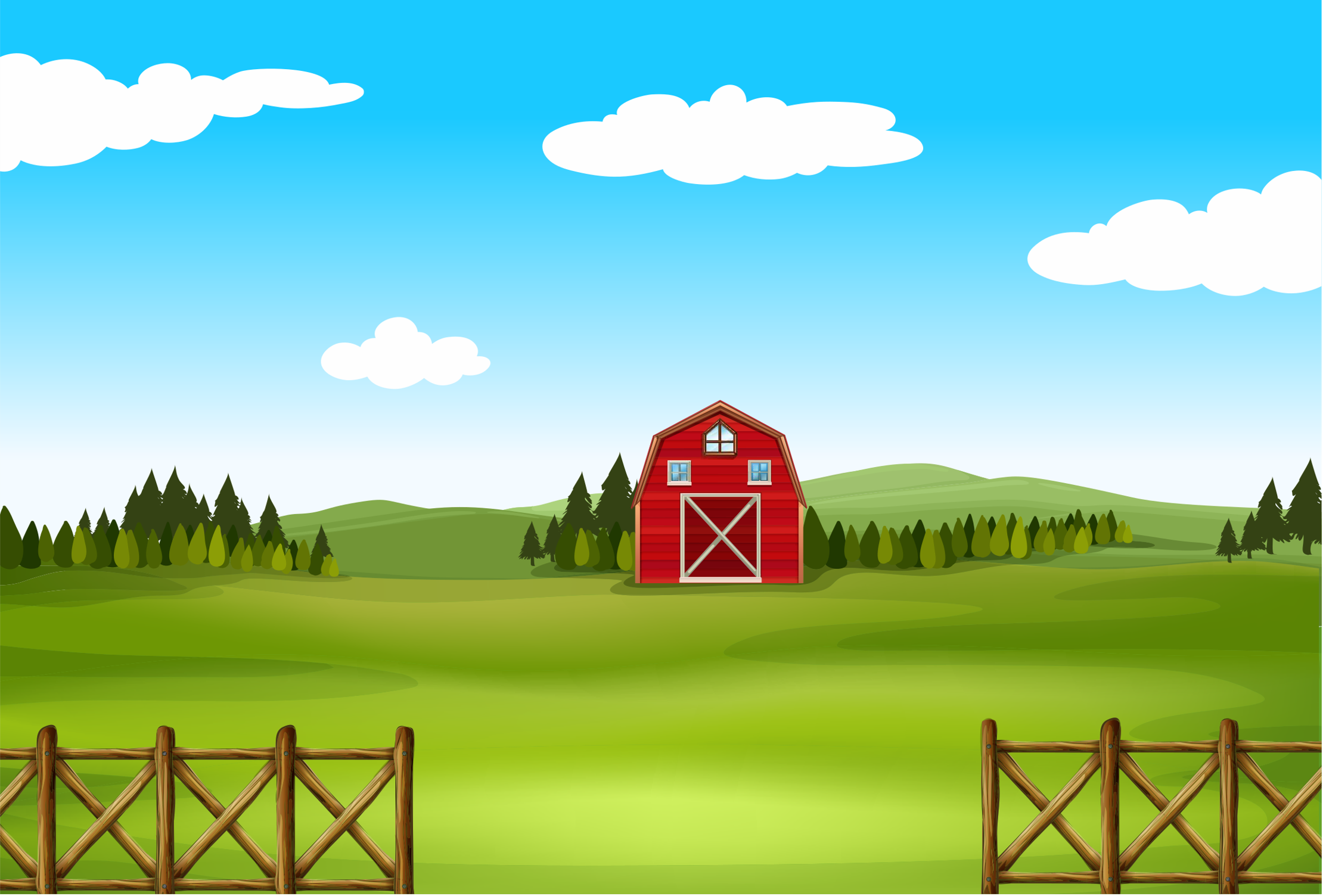 Câu 2: Số nhỏ nhất trong các số sau là:
A. 53 562
B. 35 256
C. 36 265
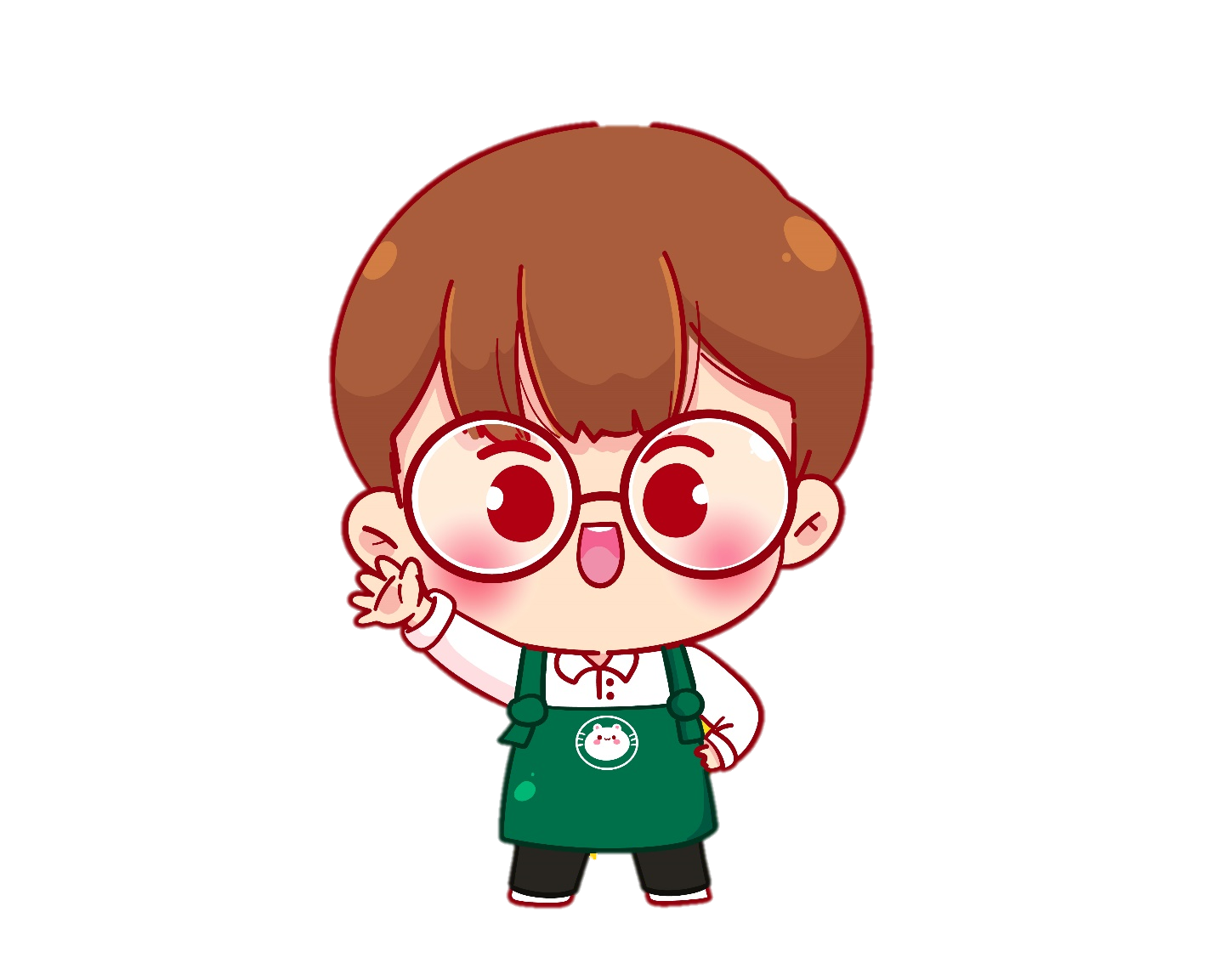 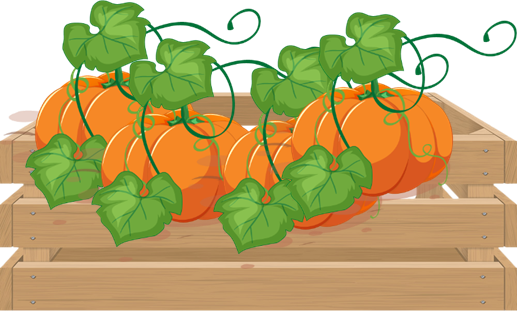 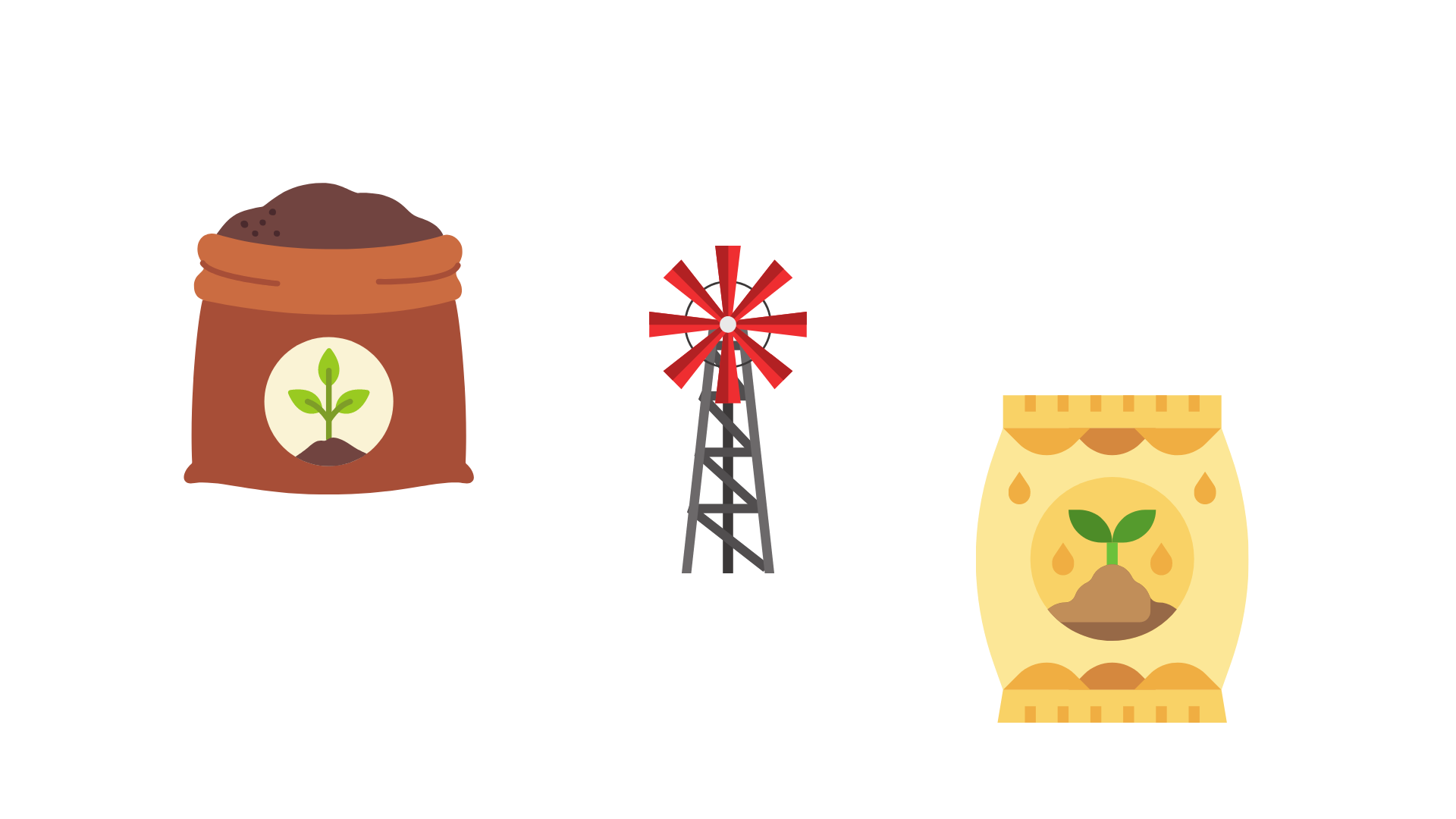 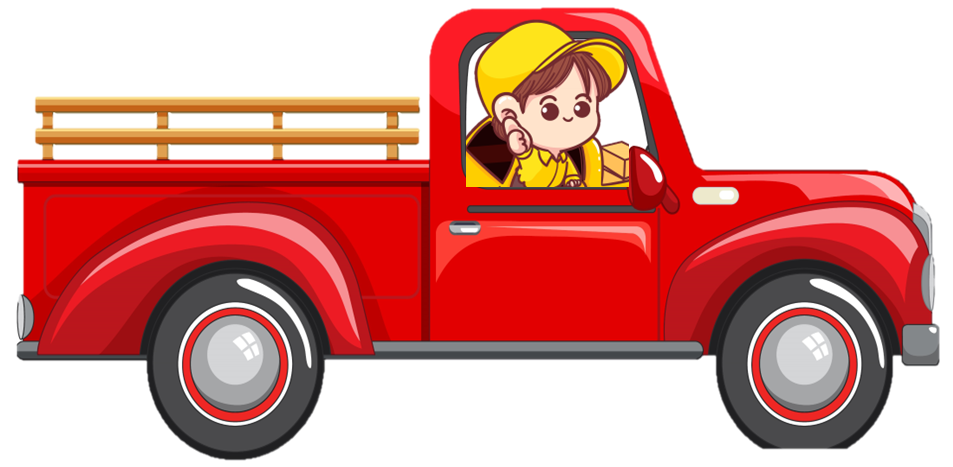 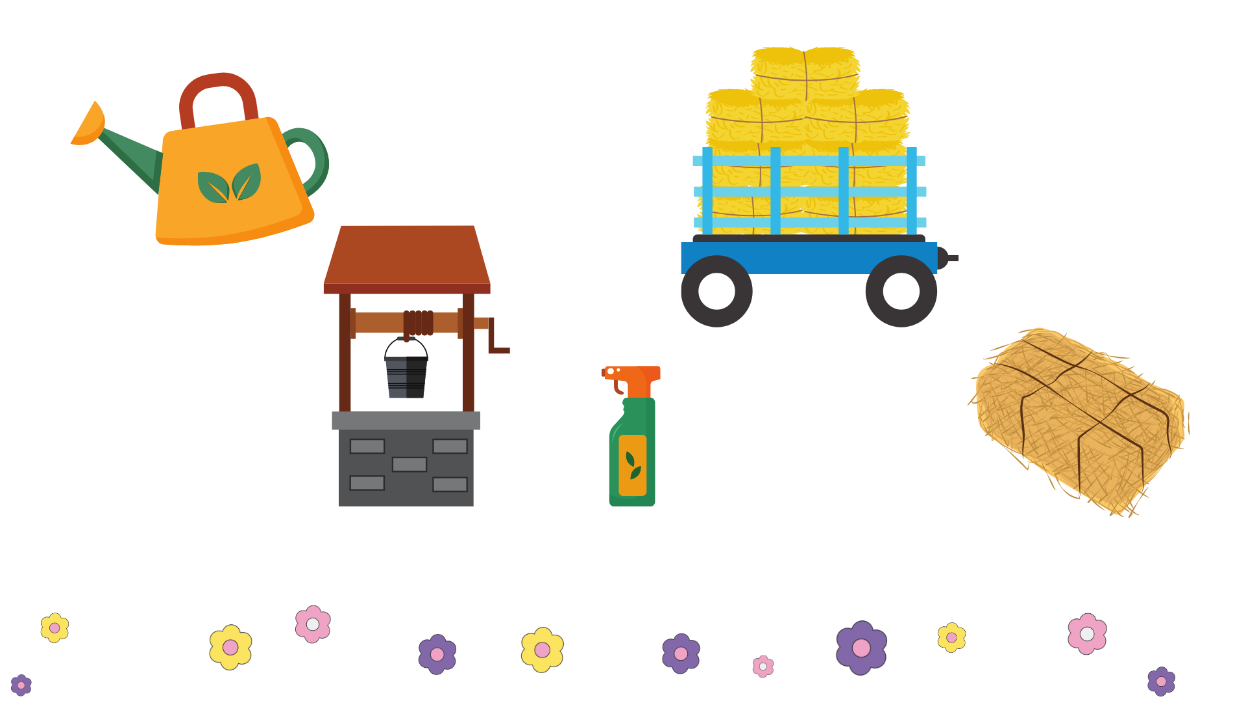 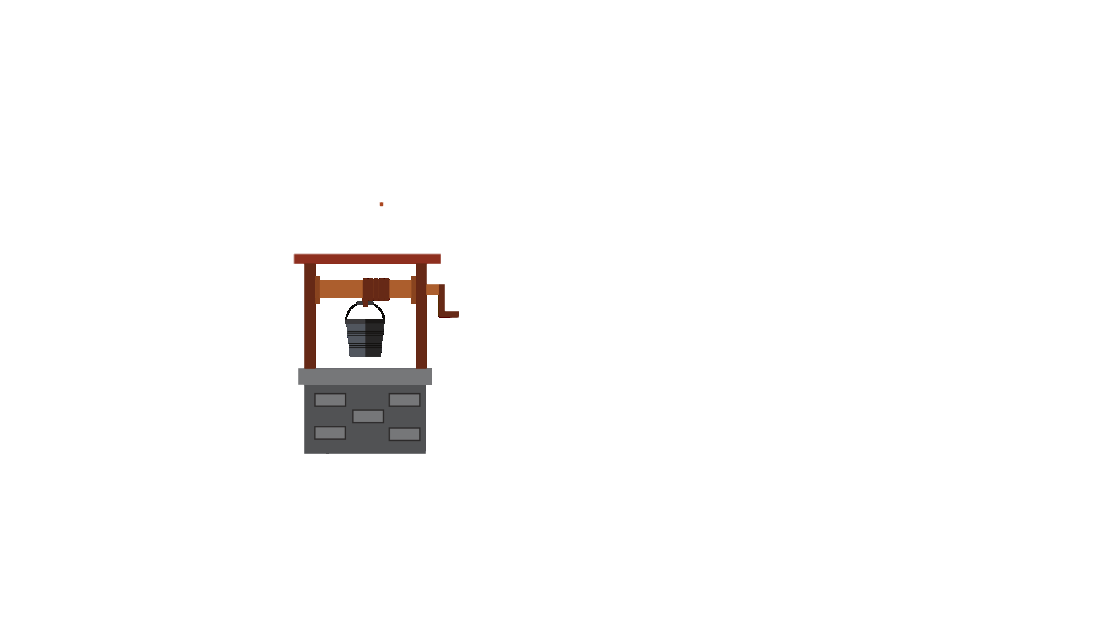 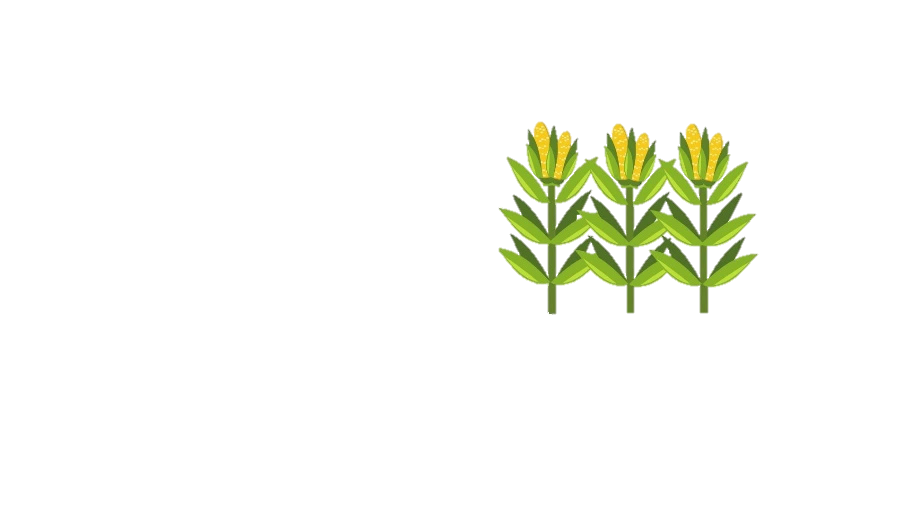 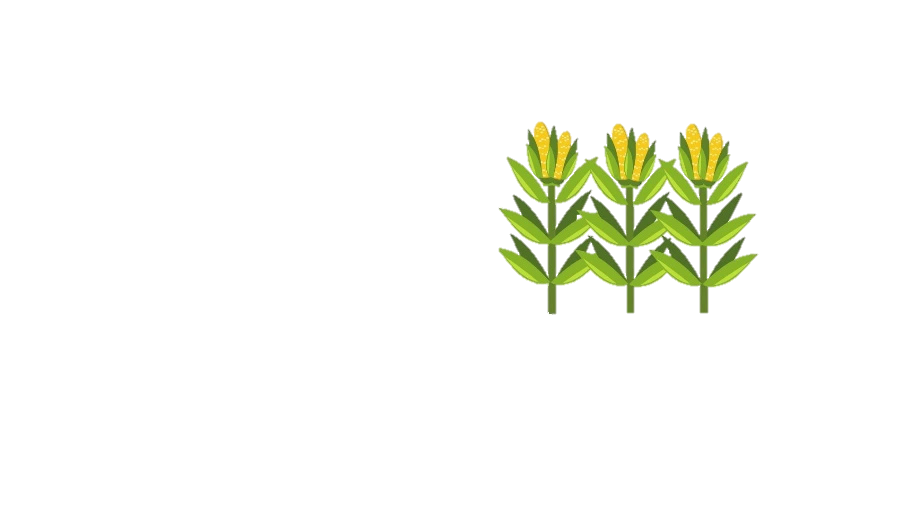 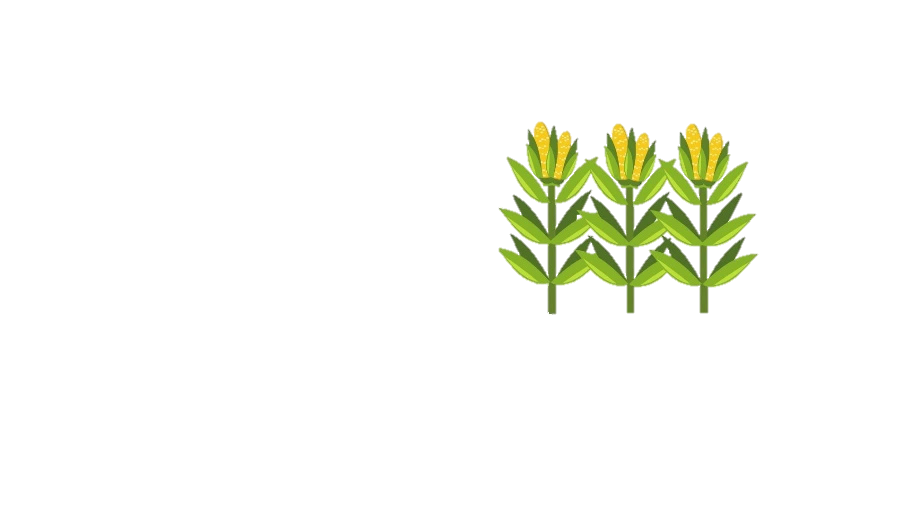 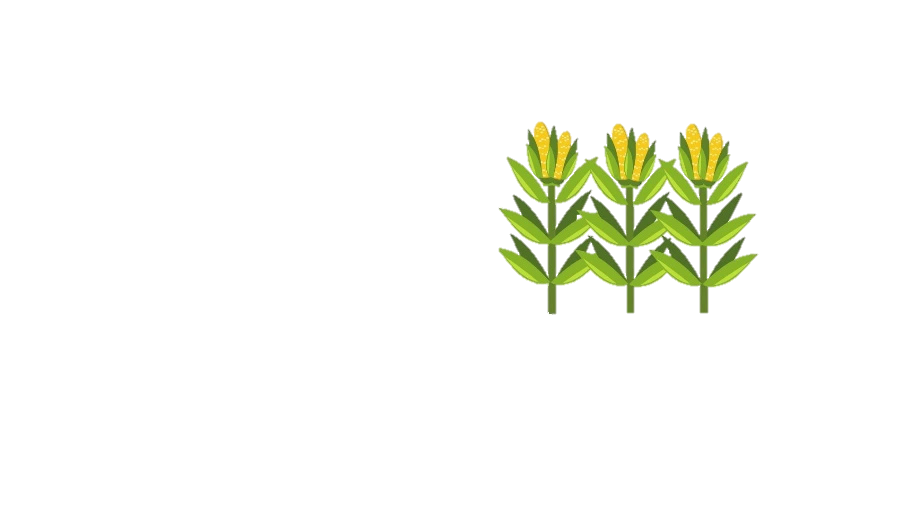 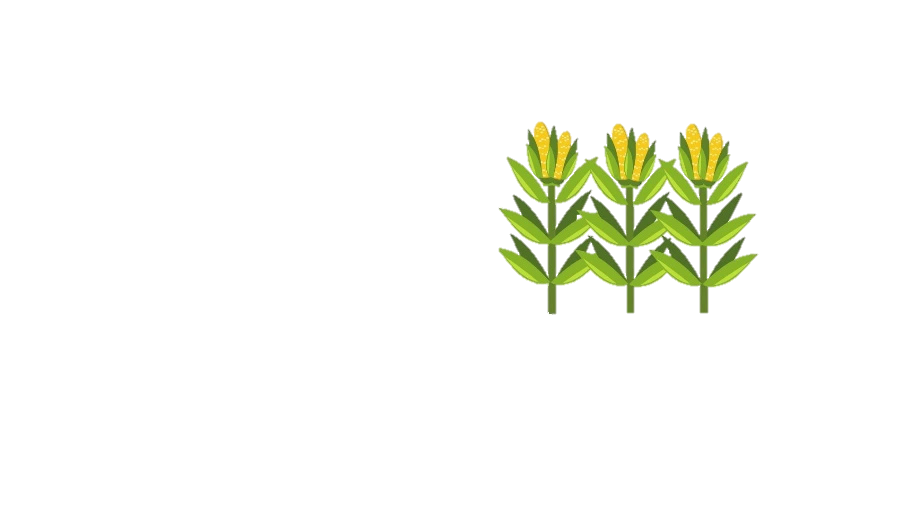 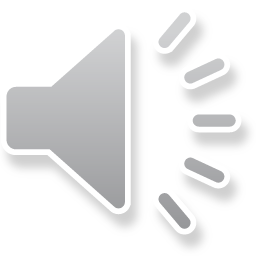 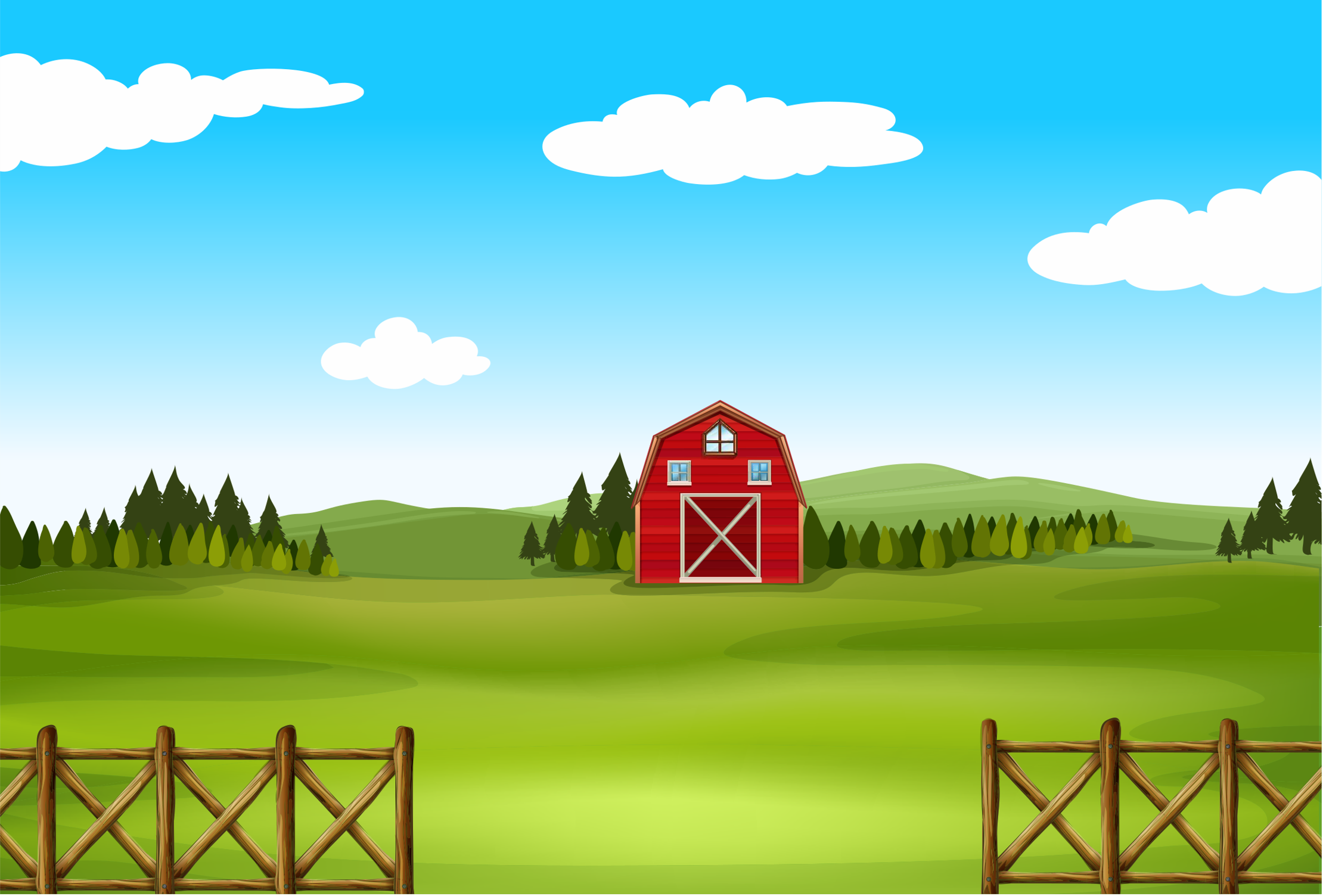 Câu 3: Số liền sau của số 55 637 là:
C. 55 647
B. 55 638
A. 55 636
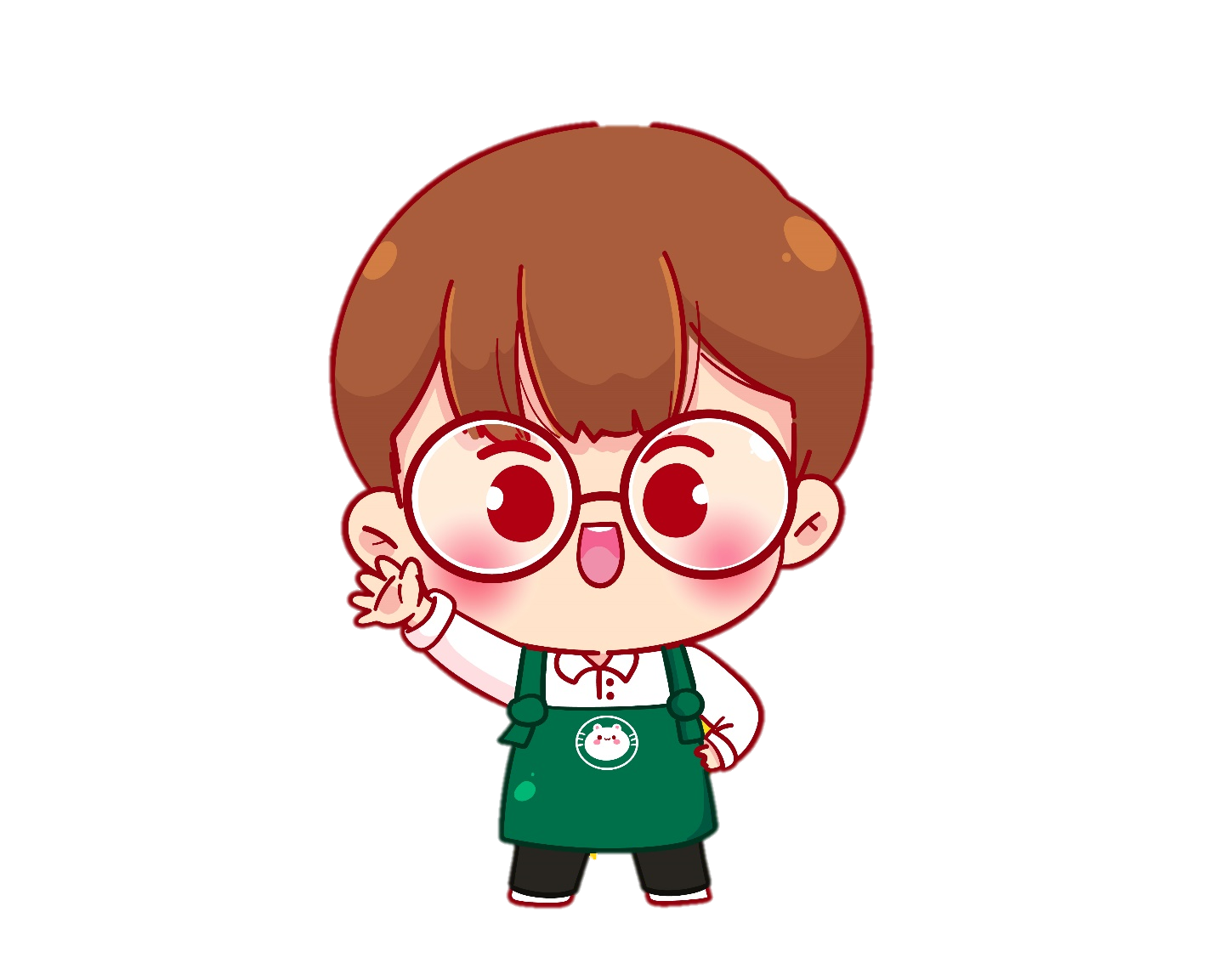 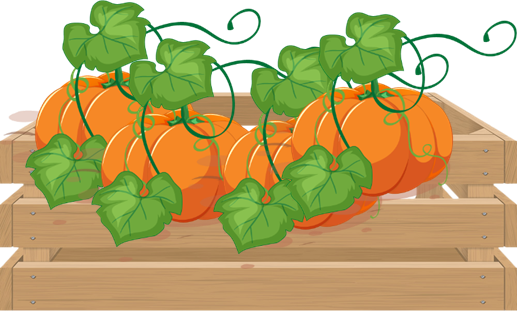 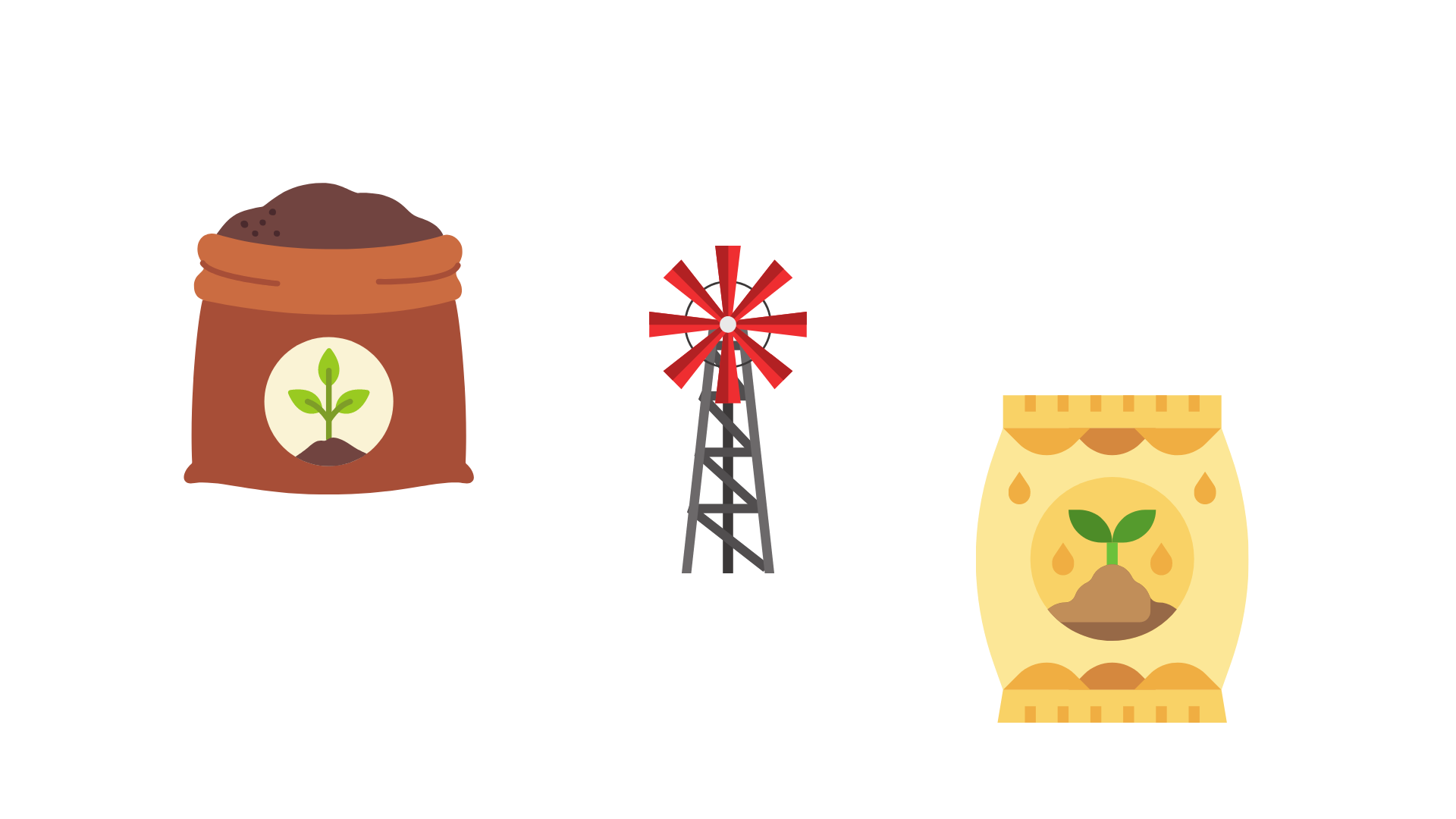 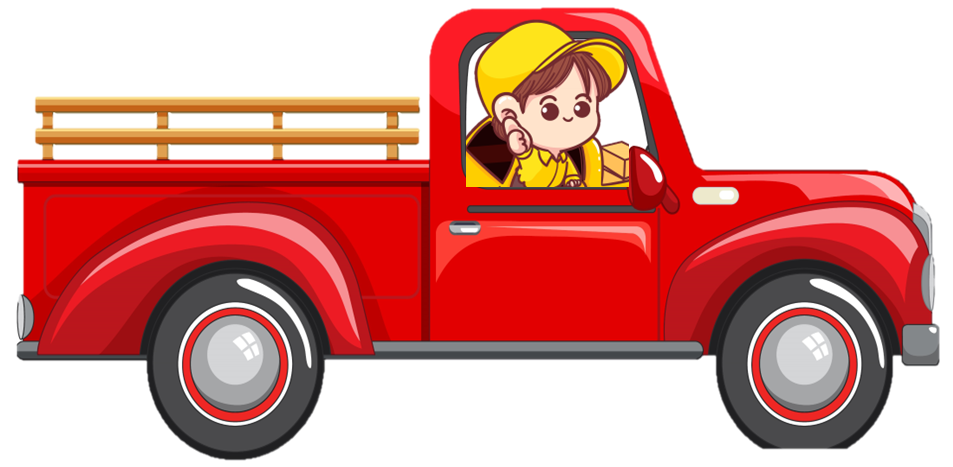 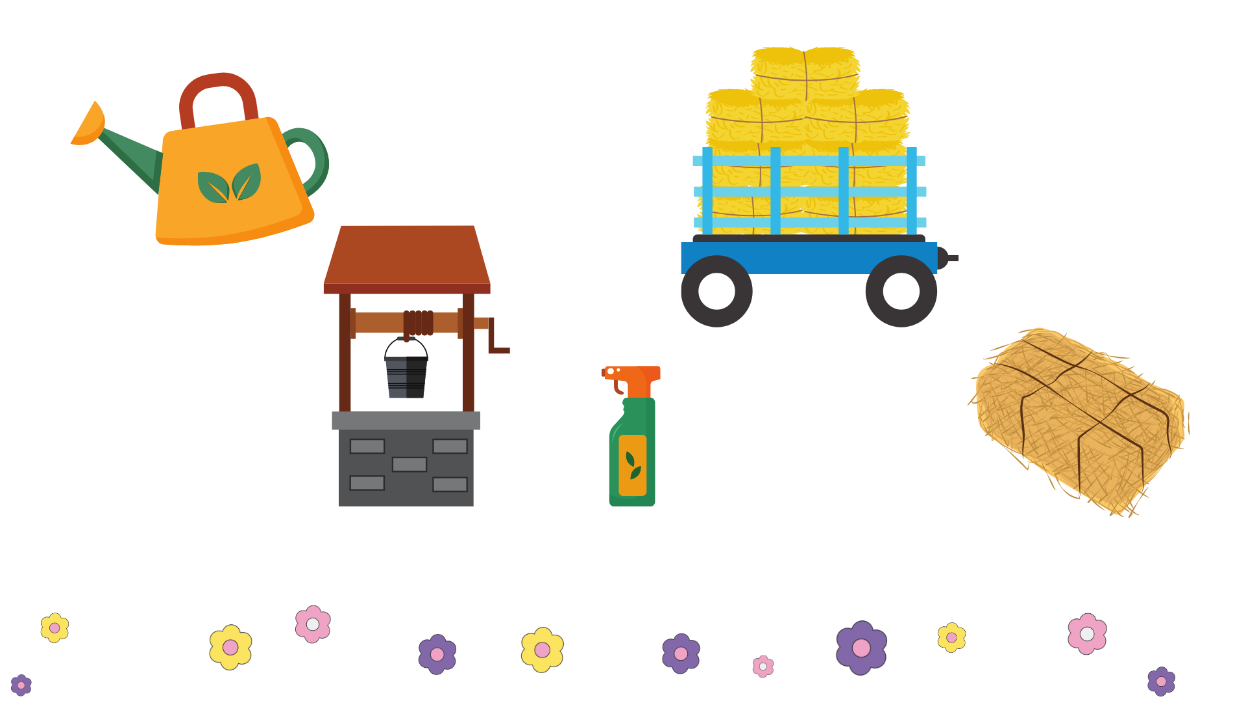 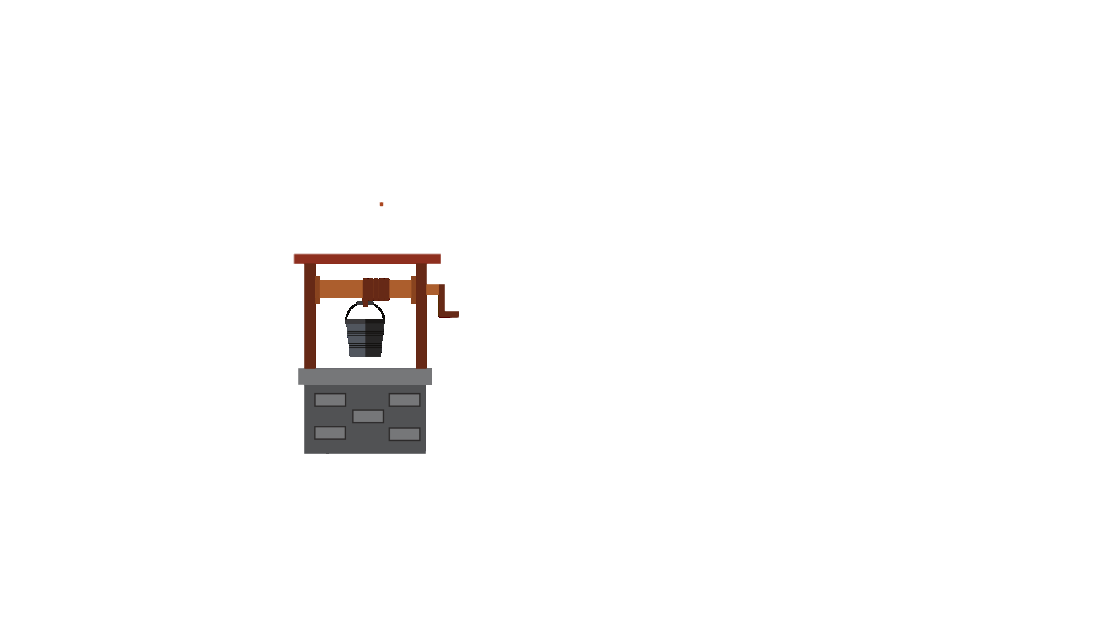 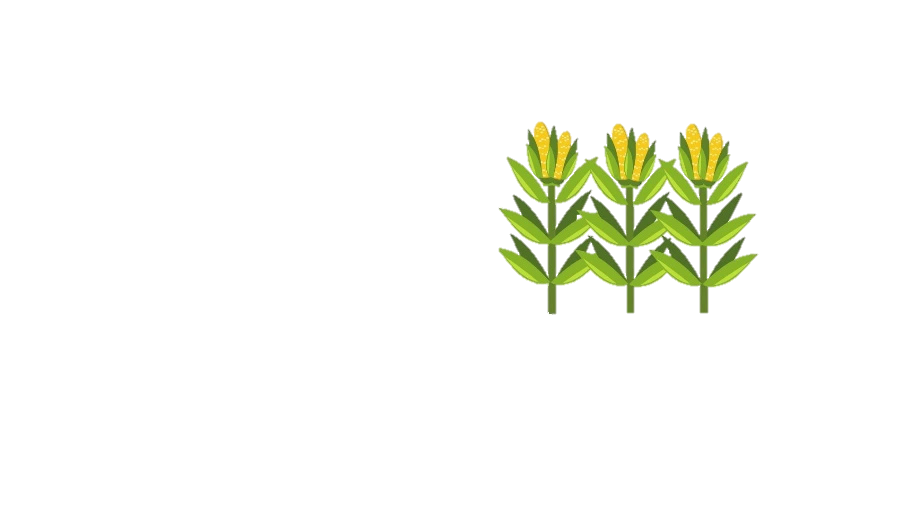 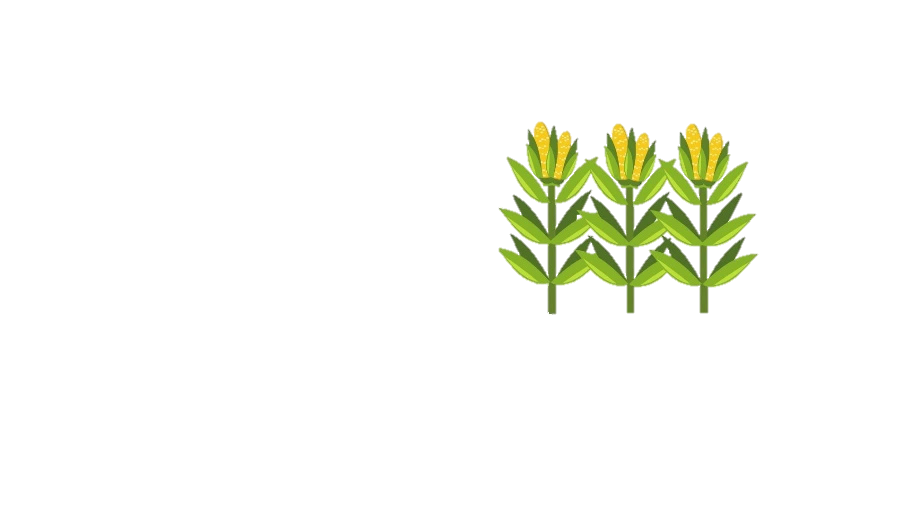 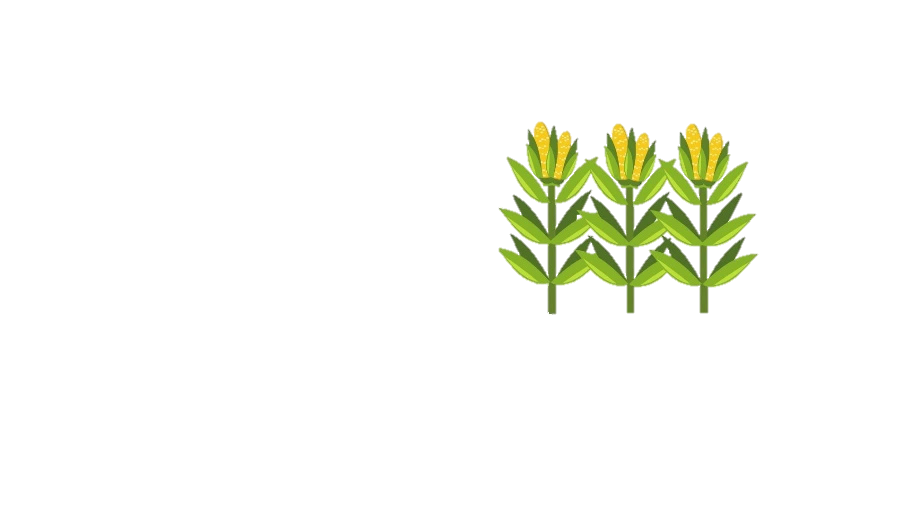 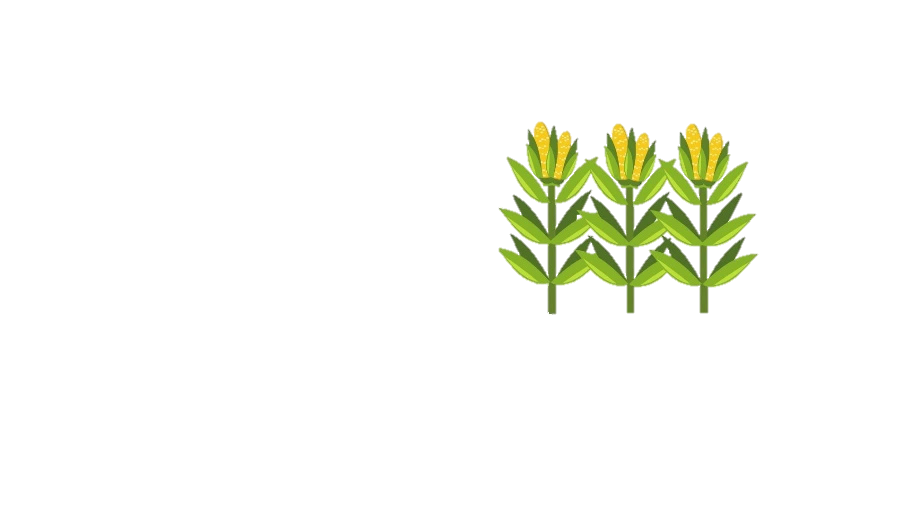 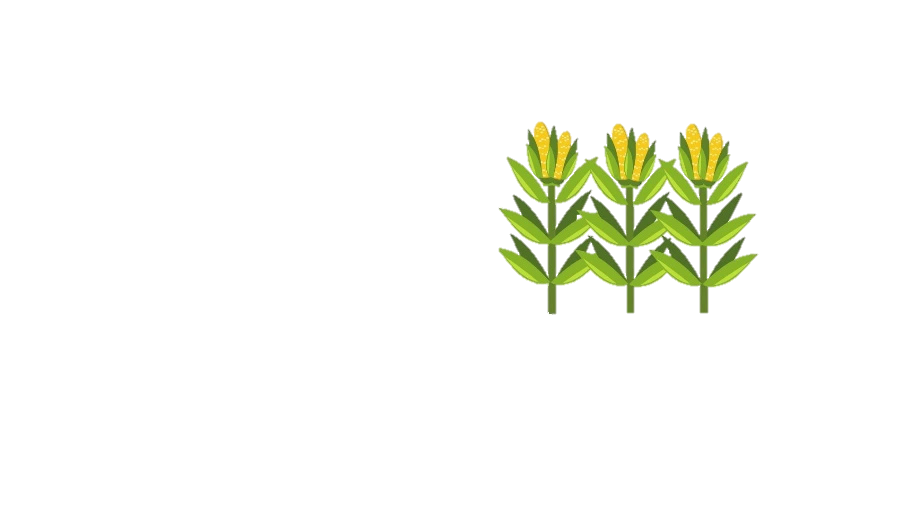 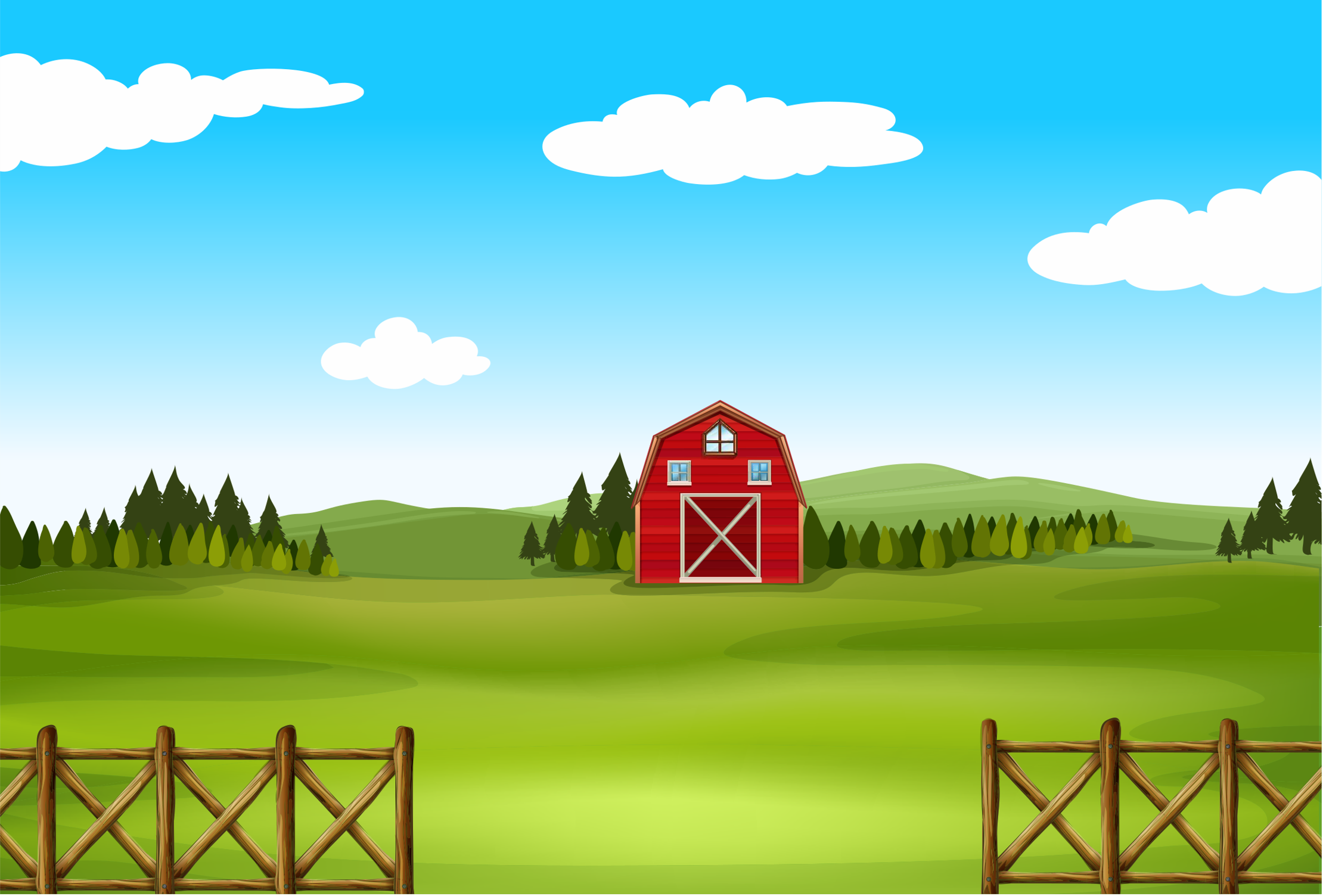 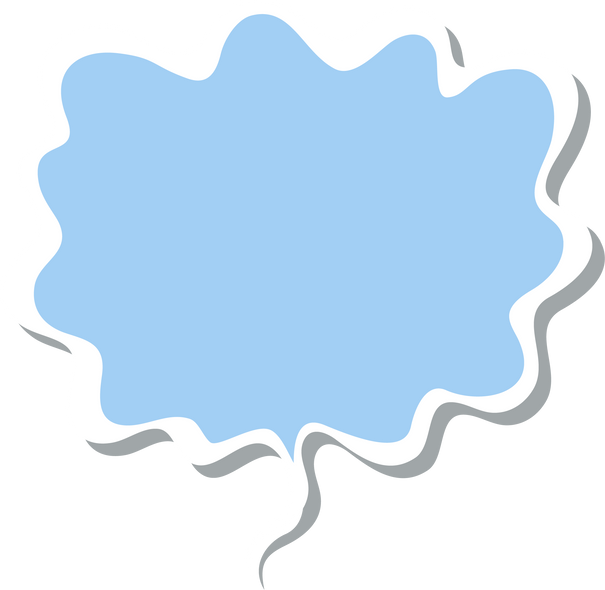 Chúc mừng bạn đã hoàn thành đơn hàng ngày hôm nay!
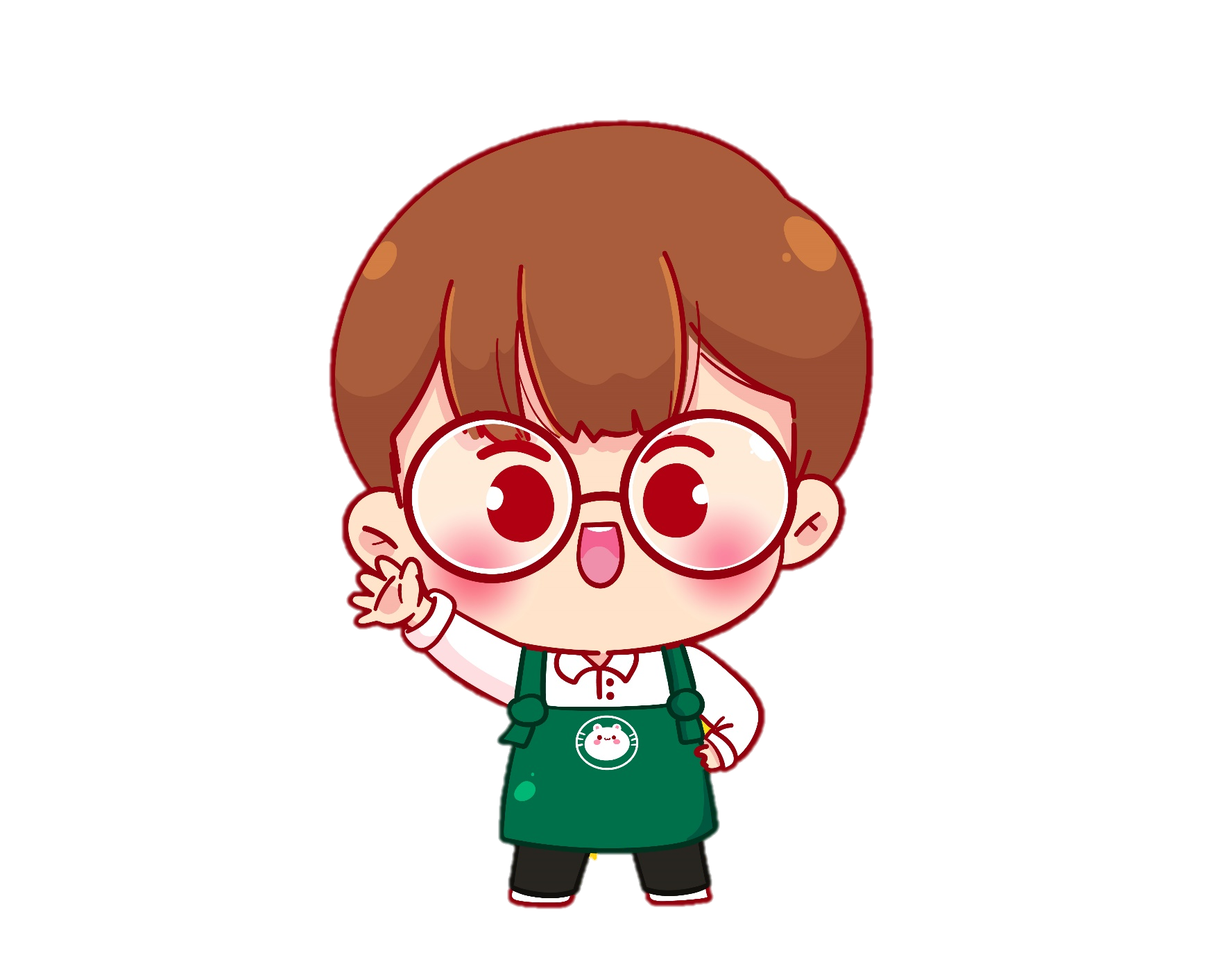 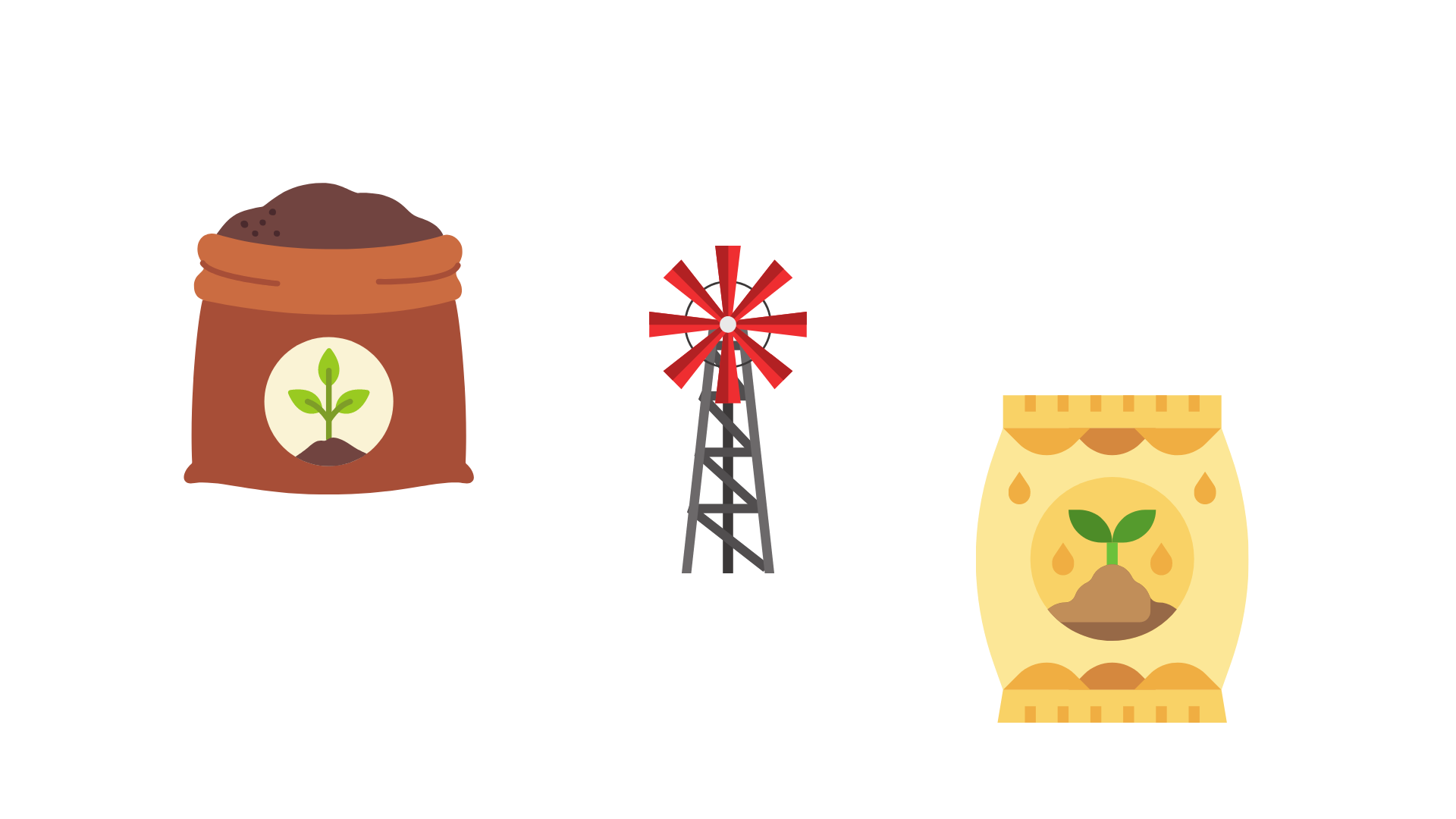 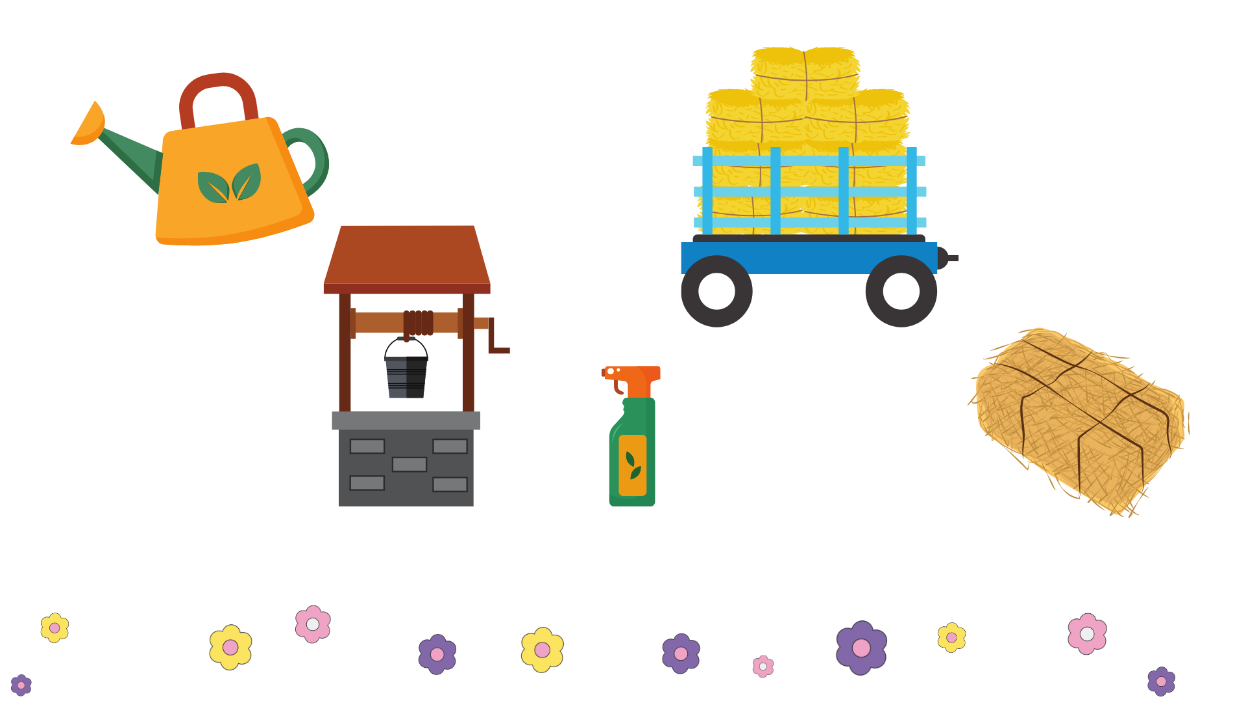 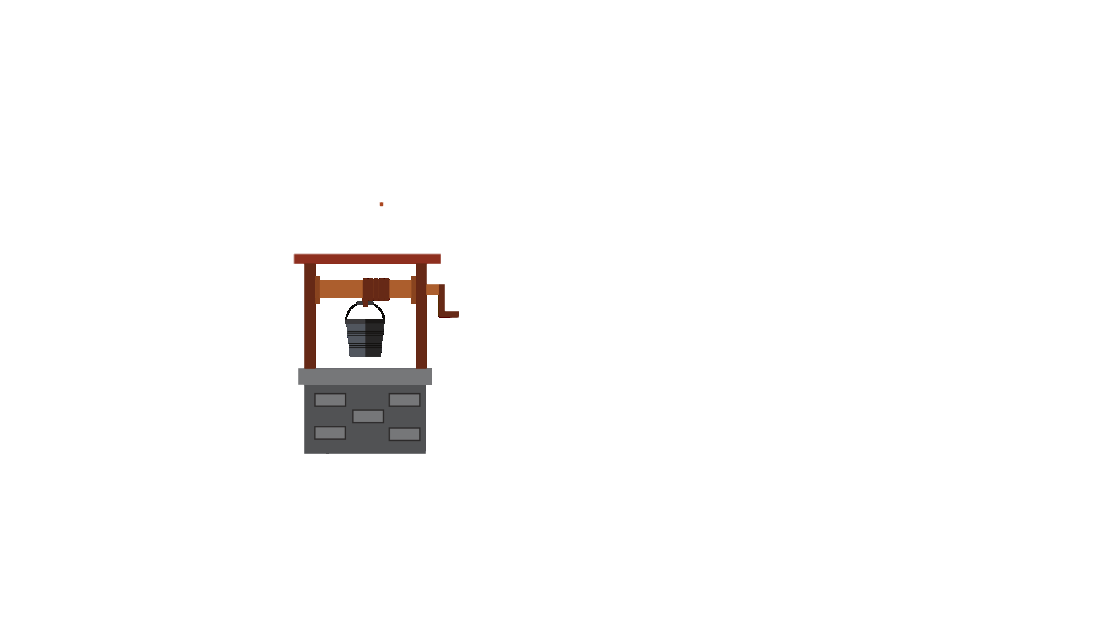 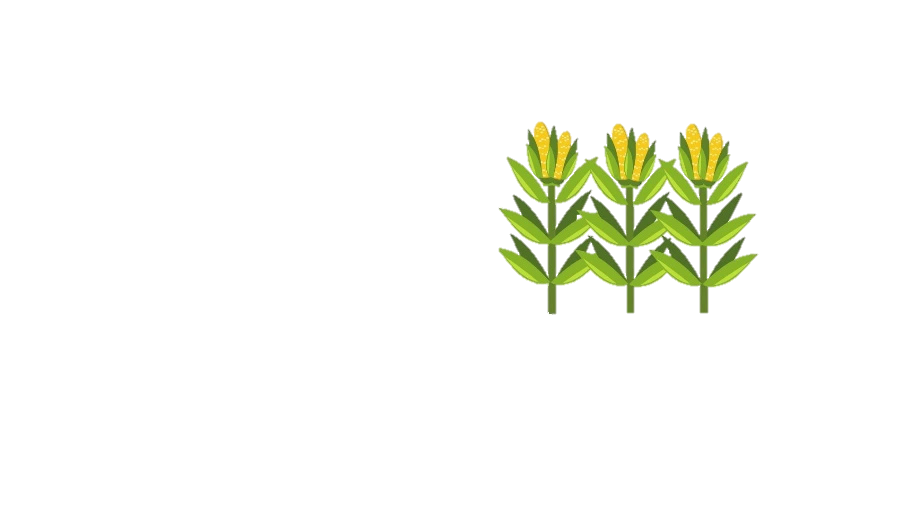 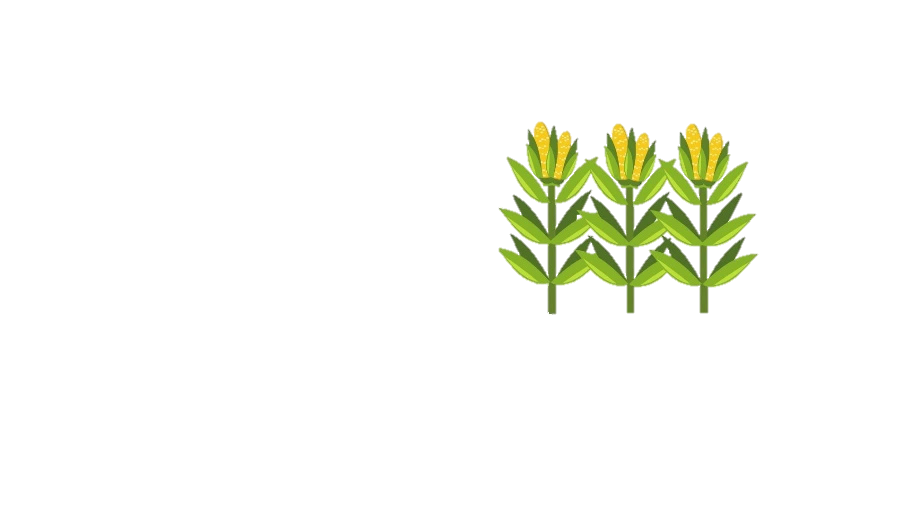 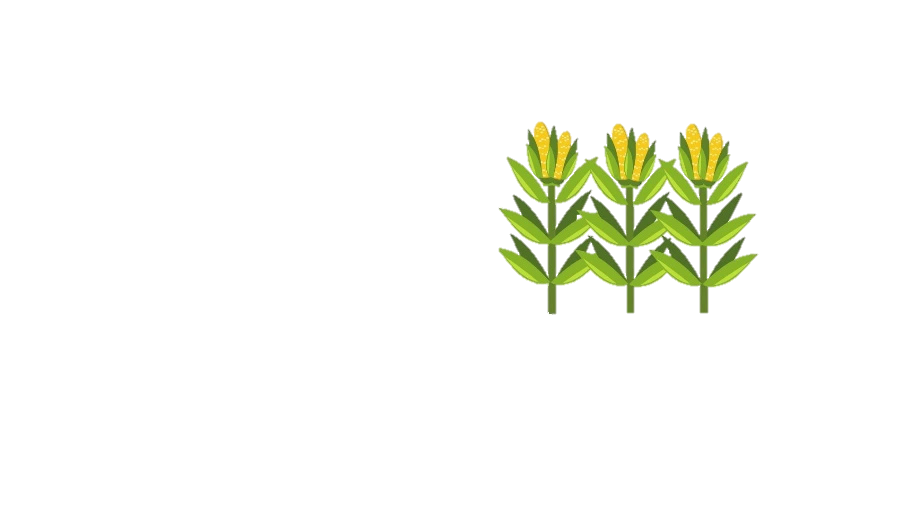 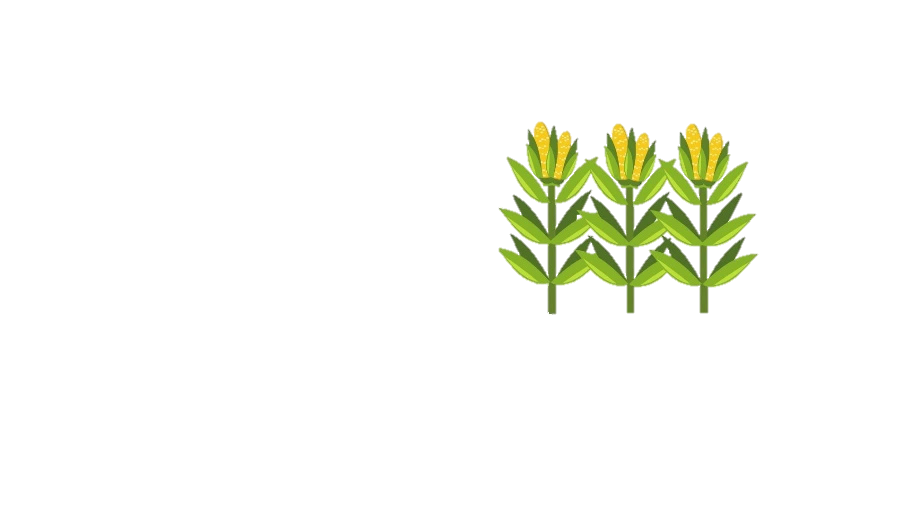 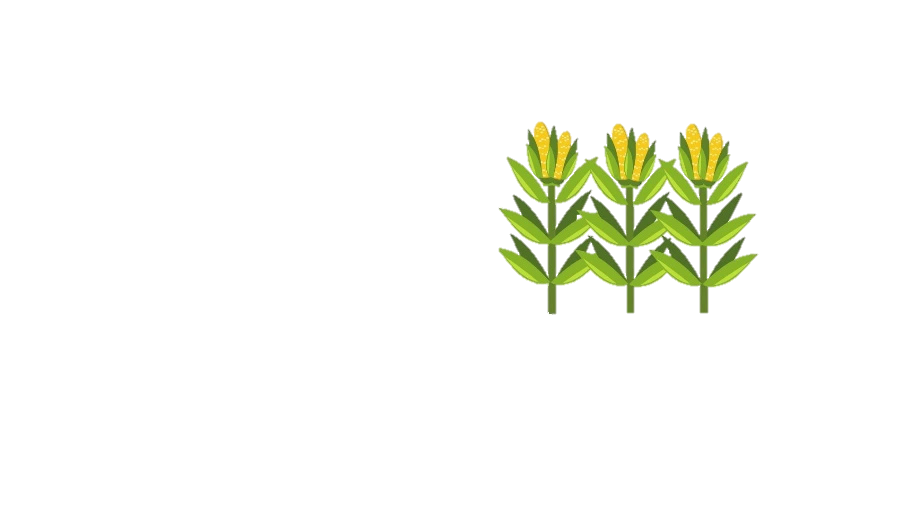 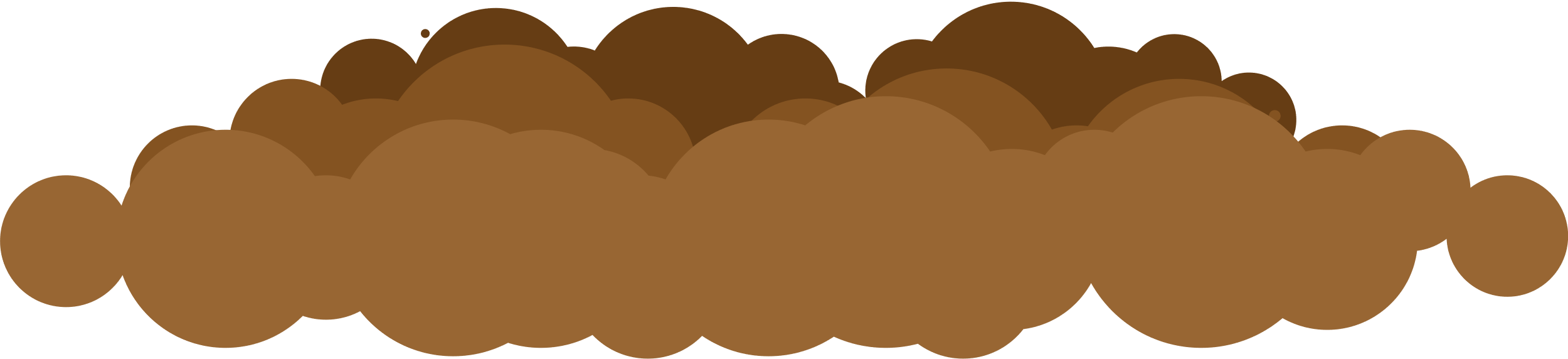